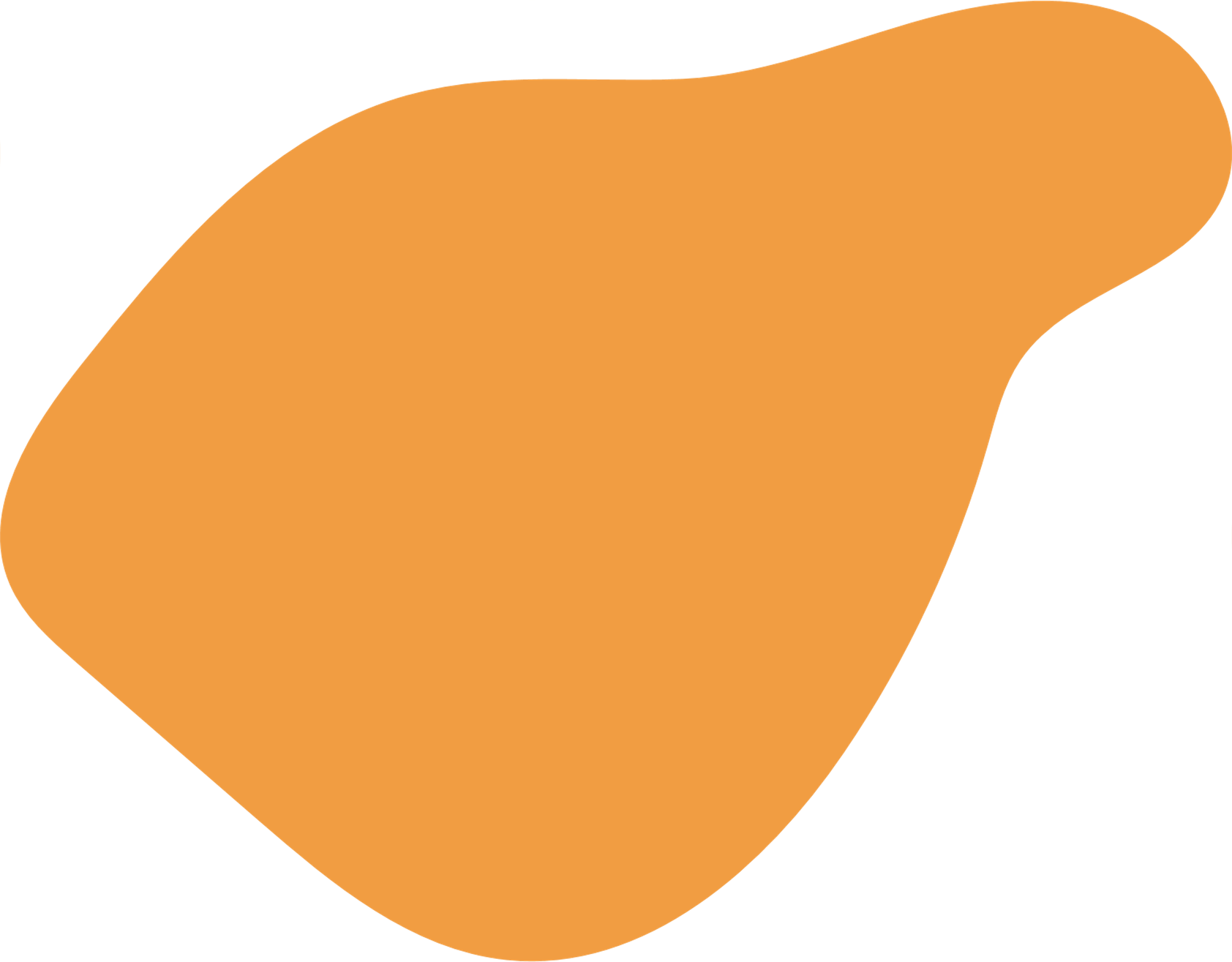 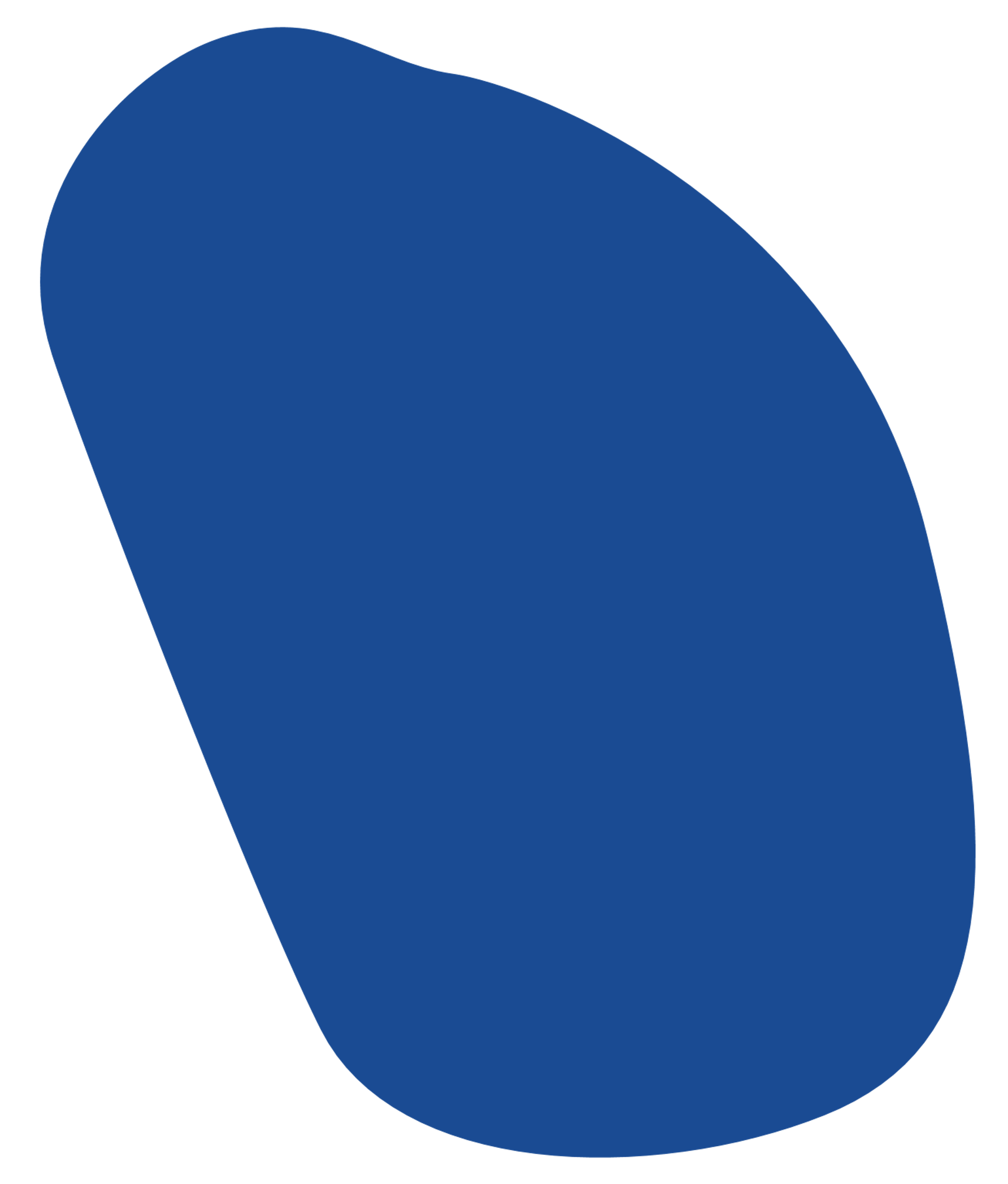 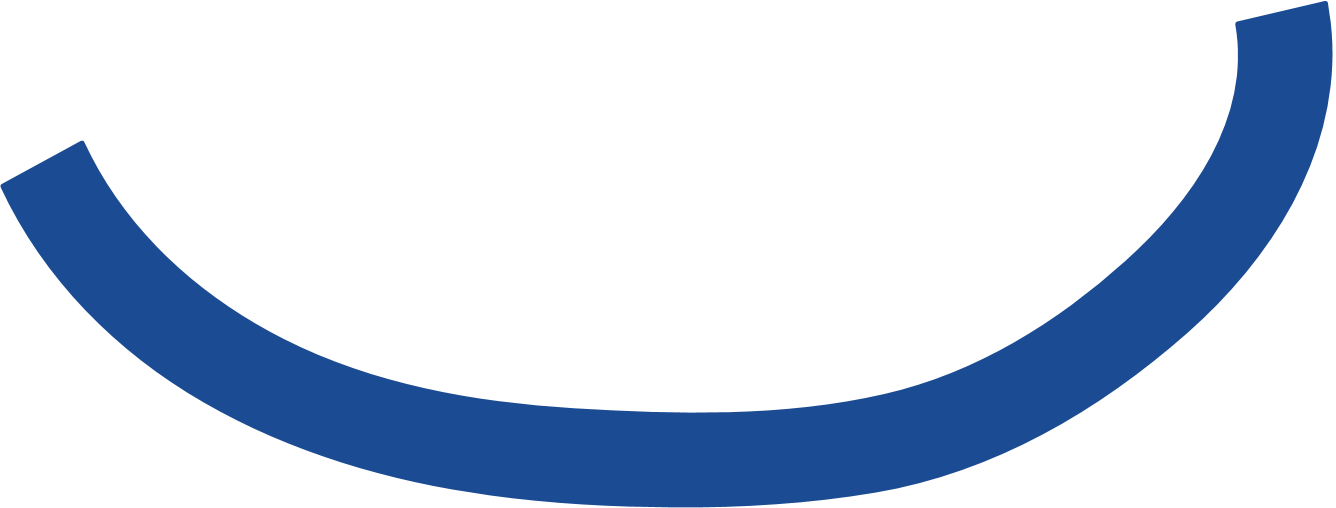 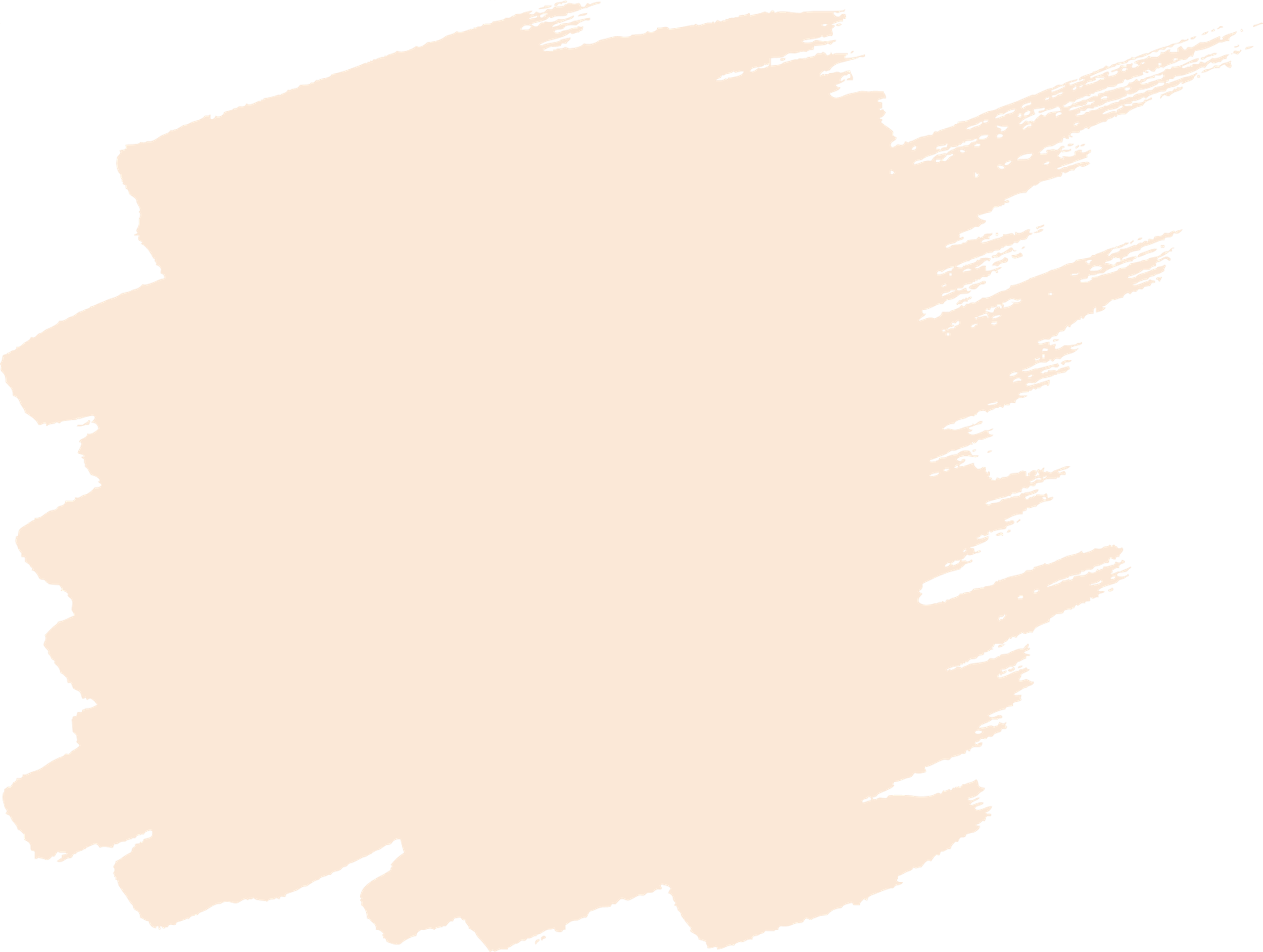 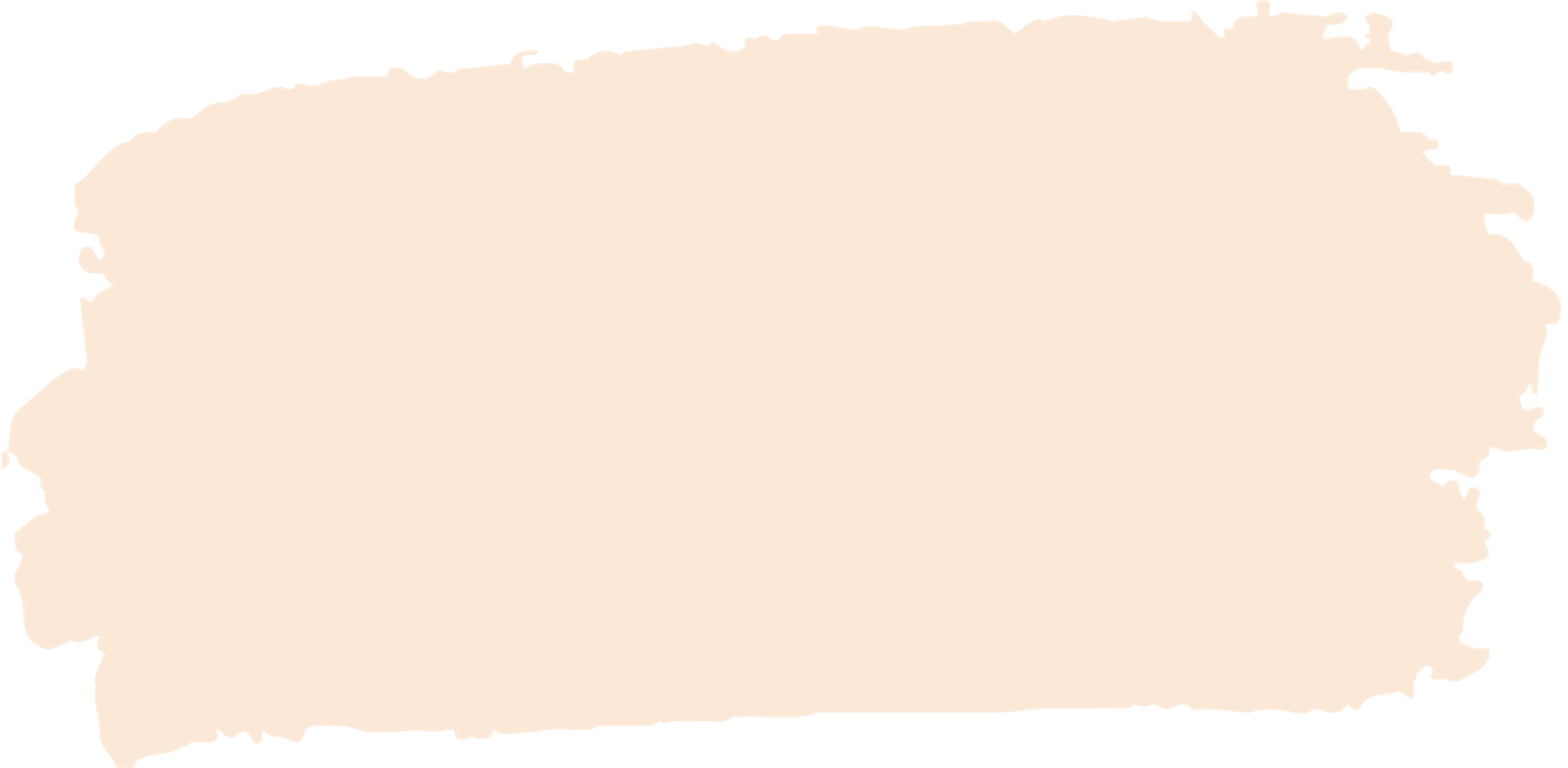 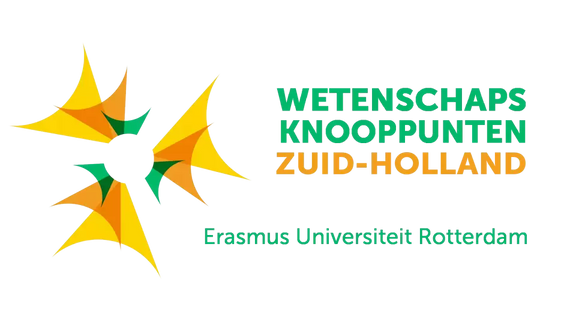 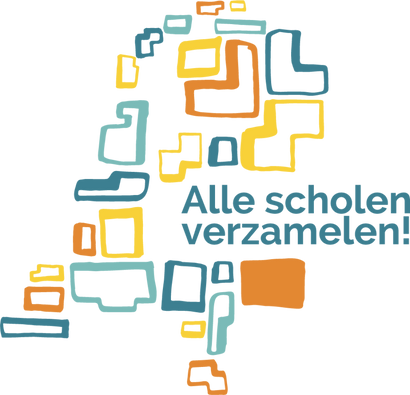 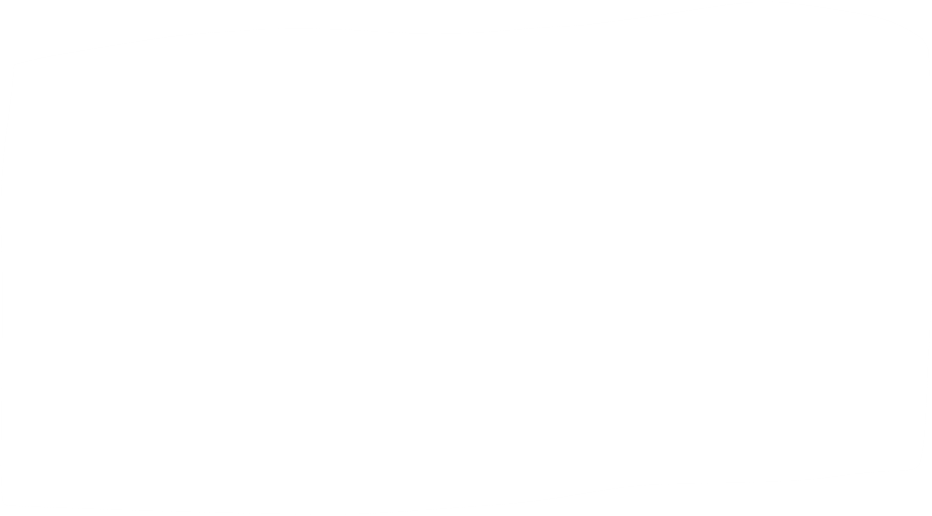 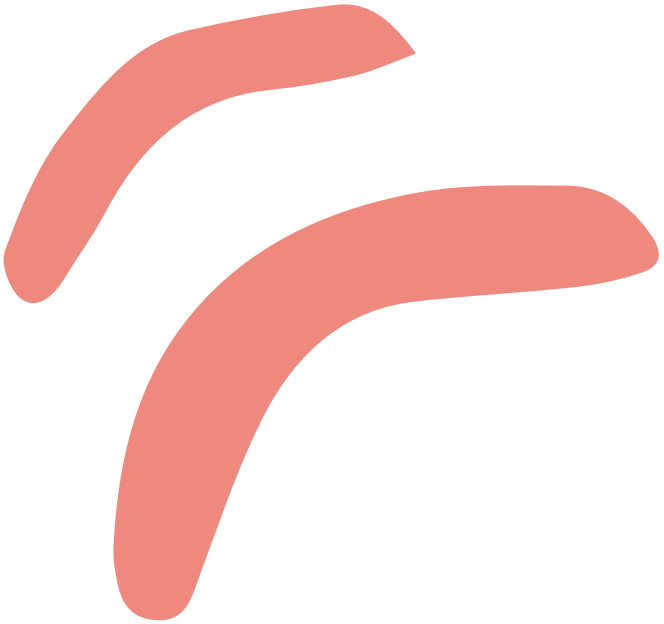 WIJ VINDEN!
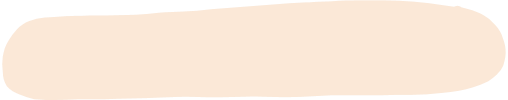 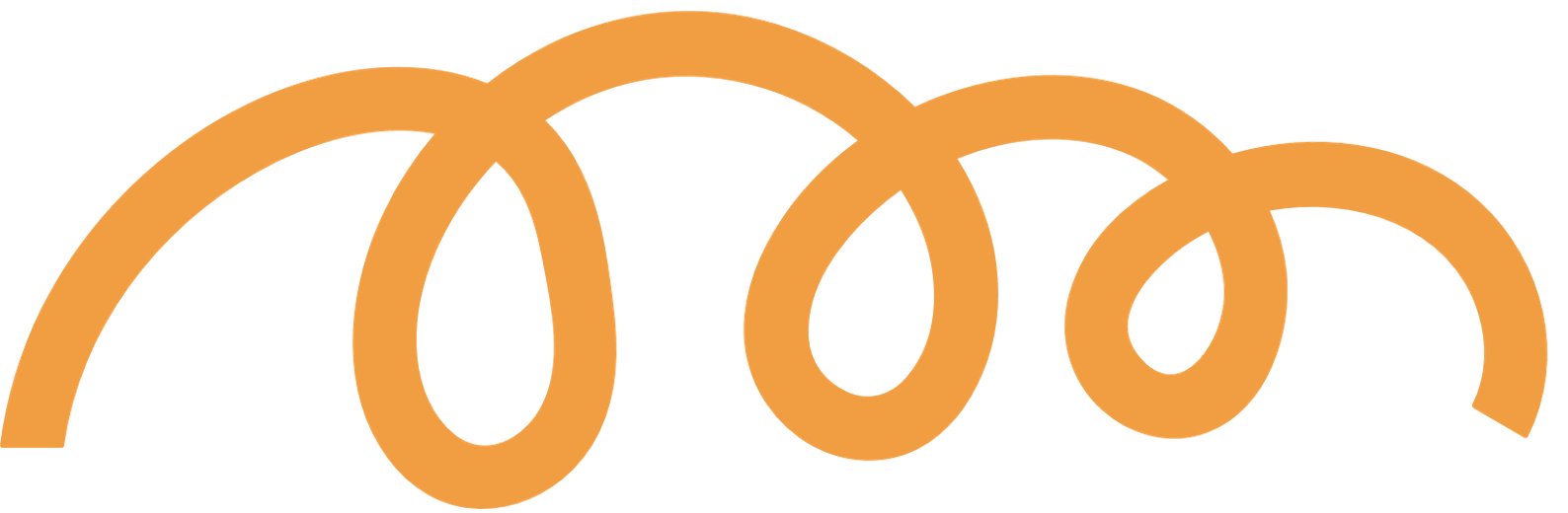 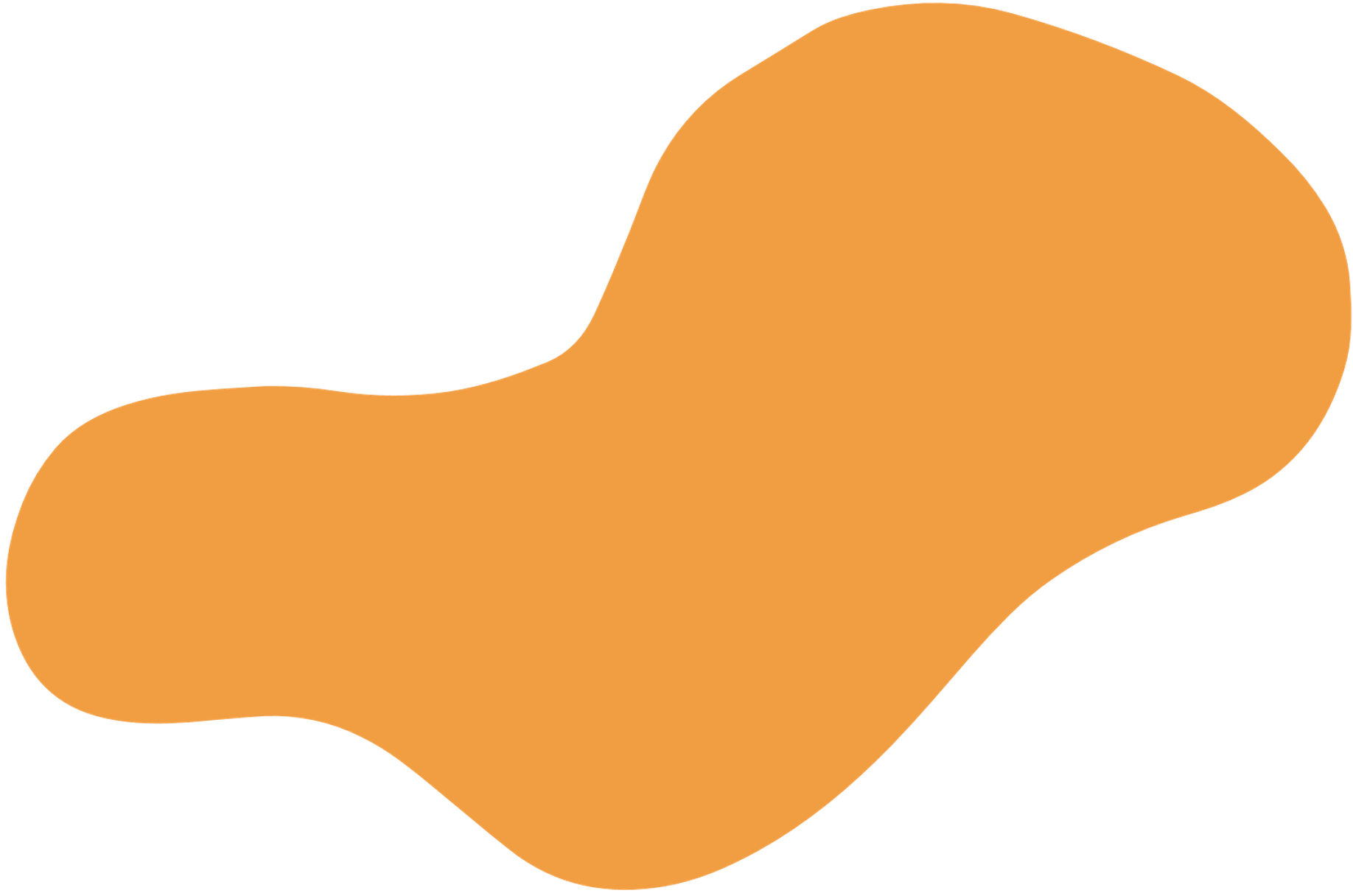 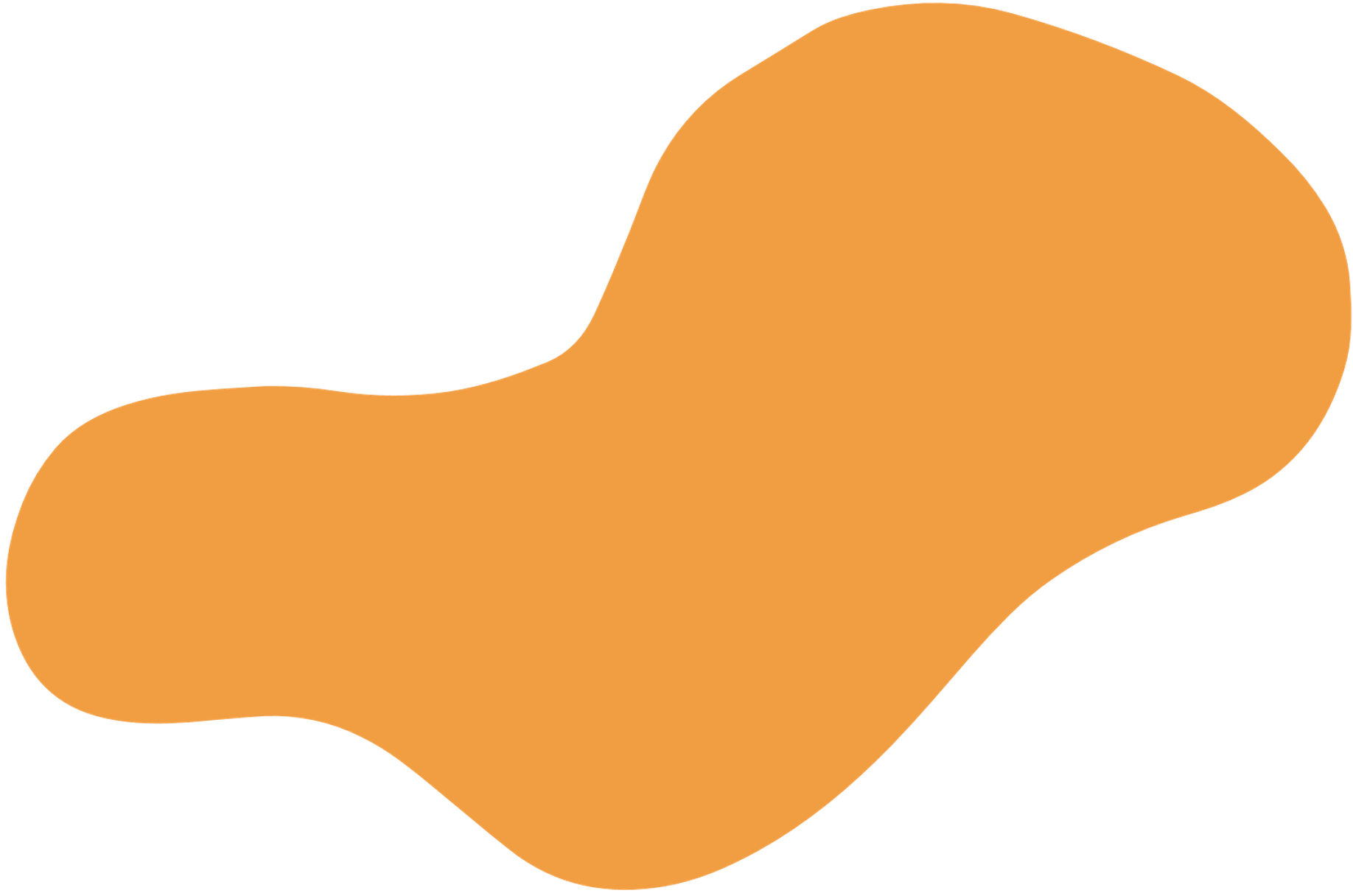 Alle scholen verzamelen
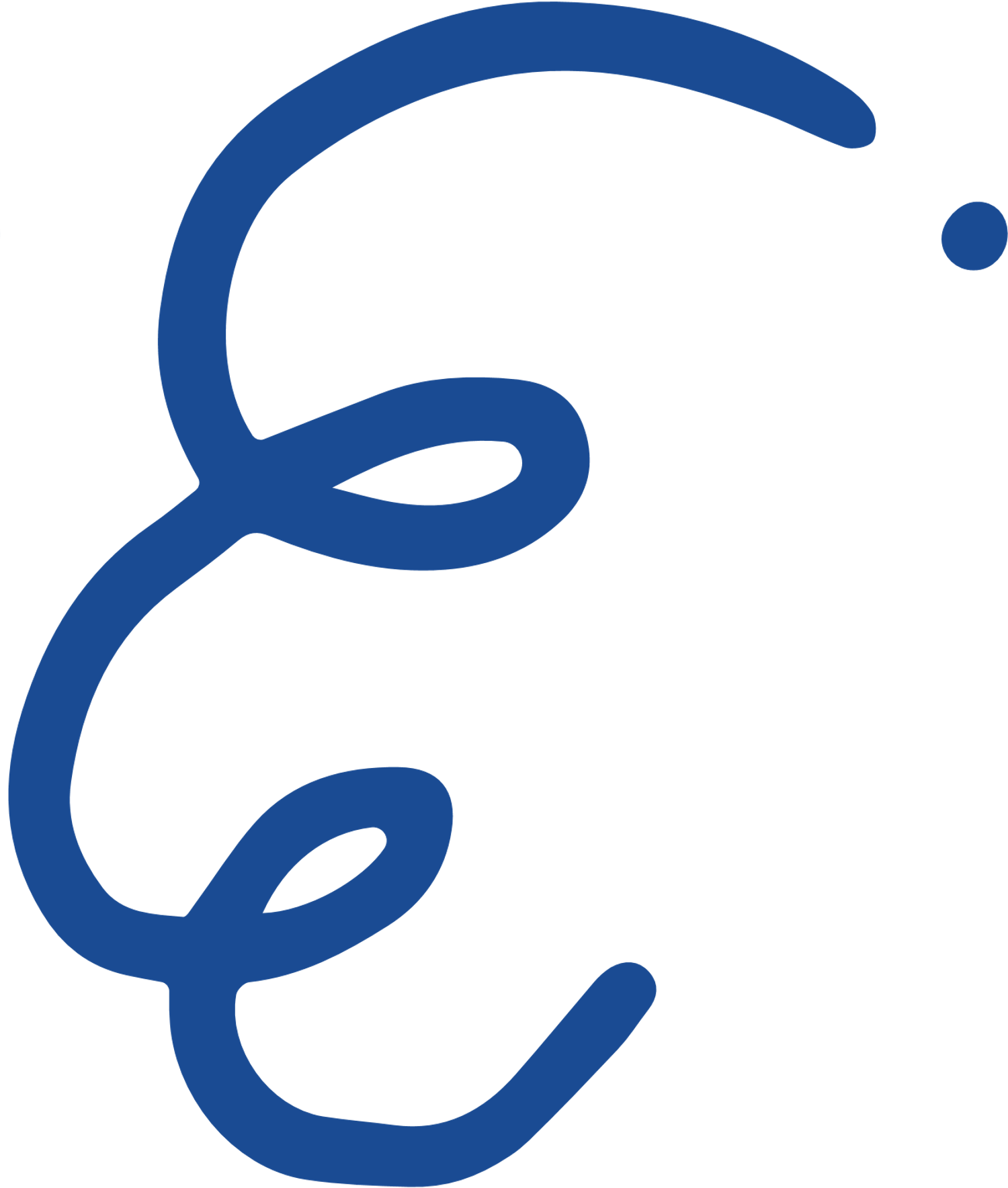 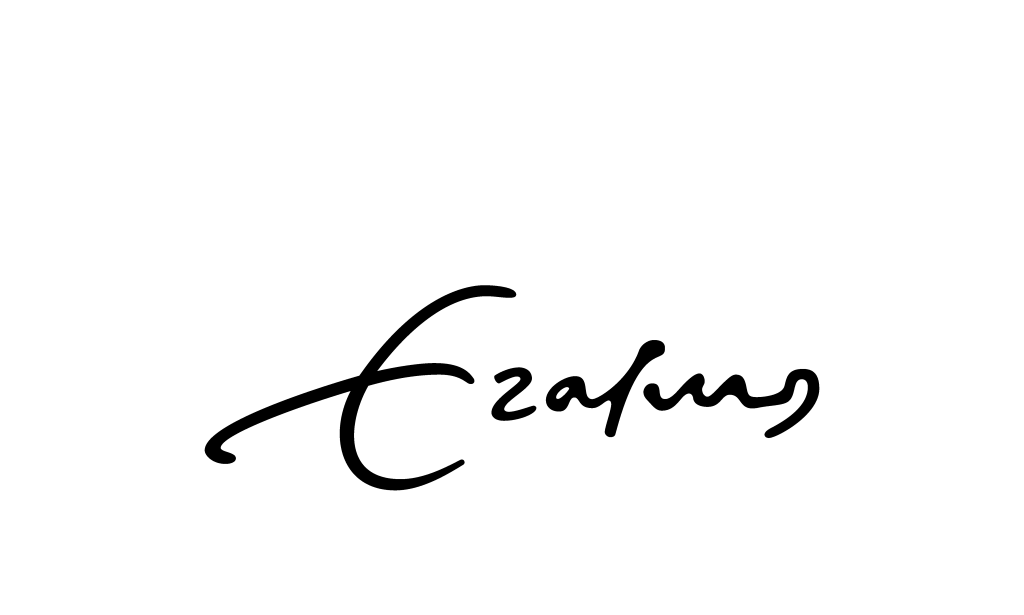 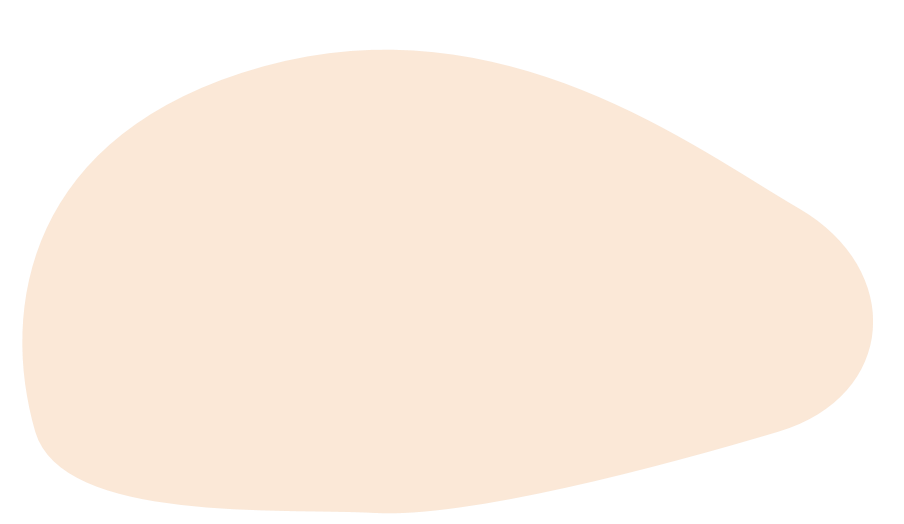 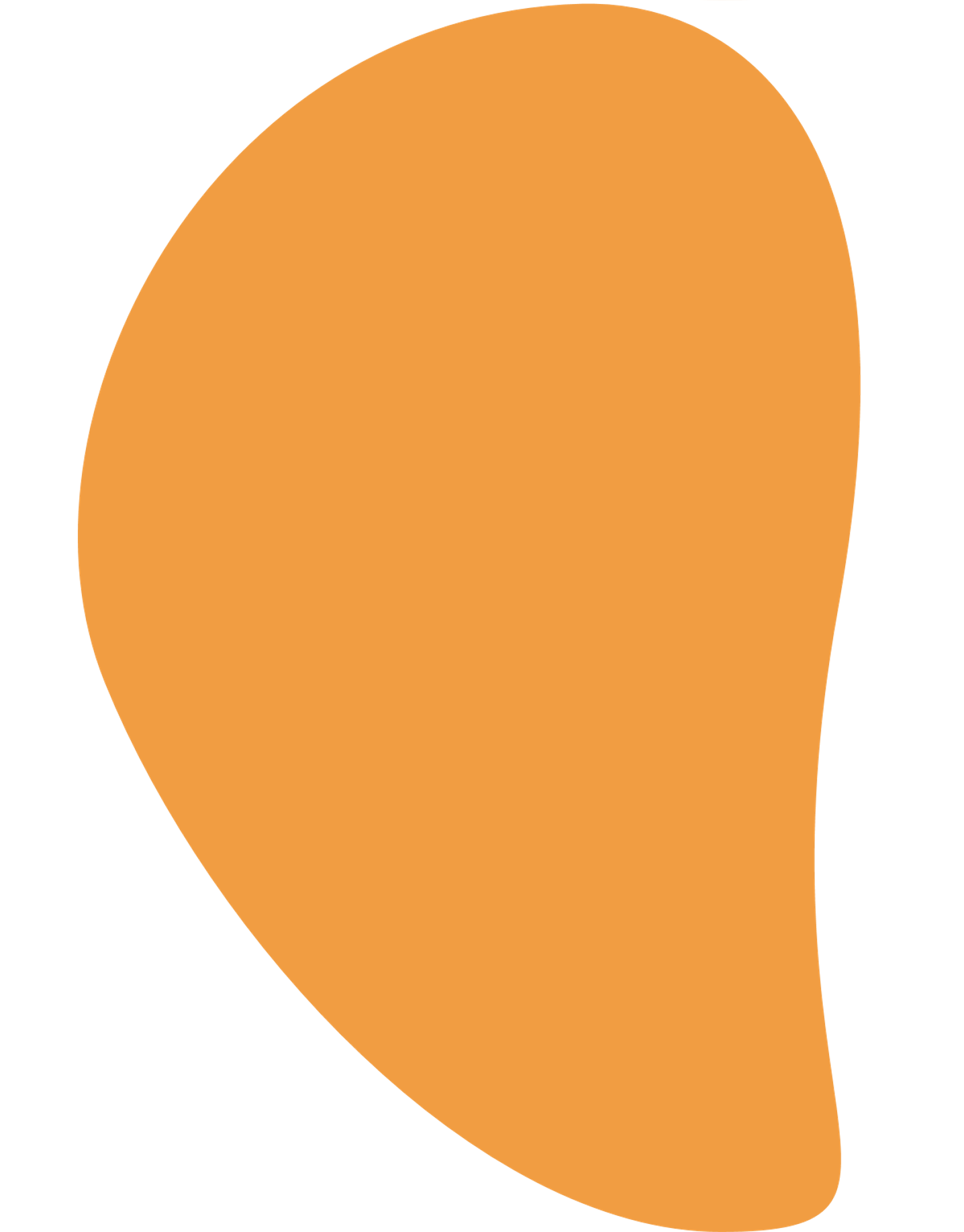 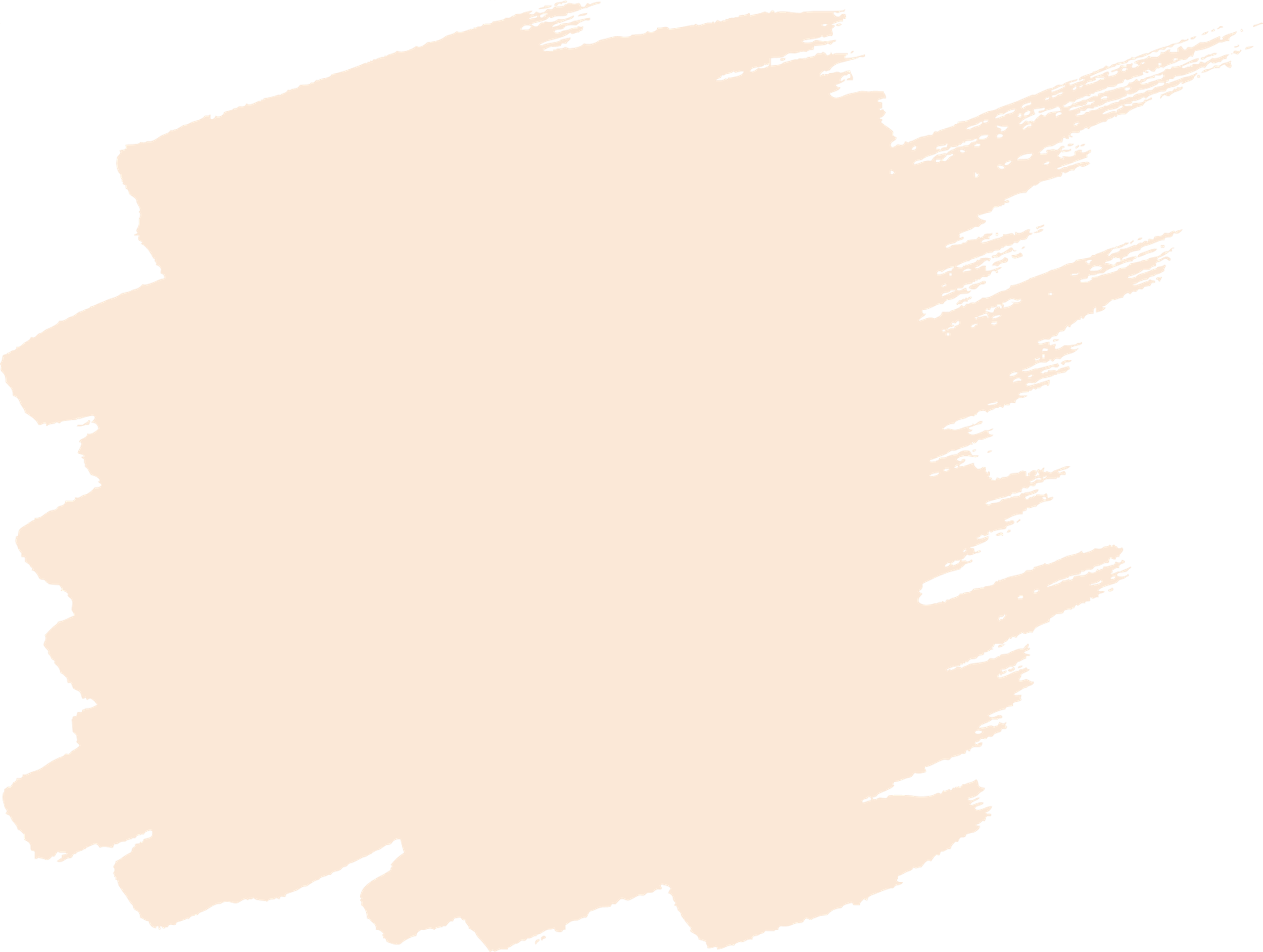 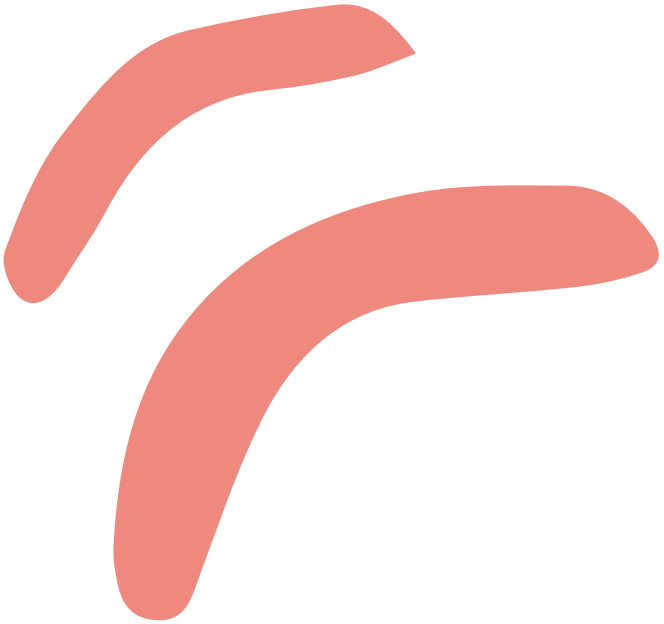 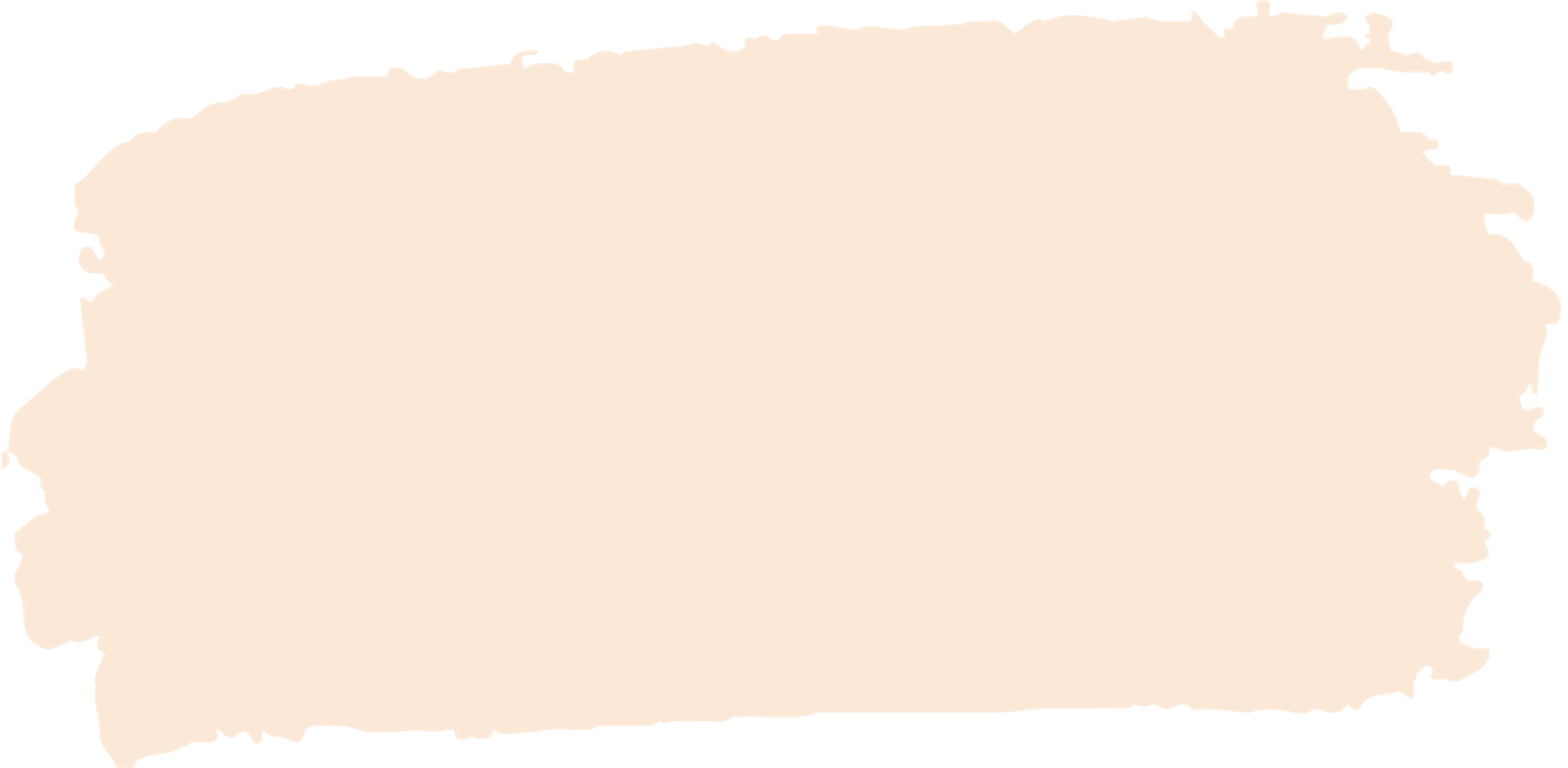 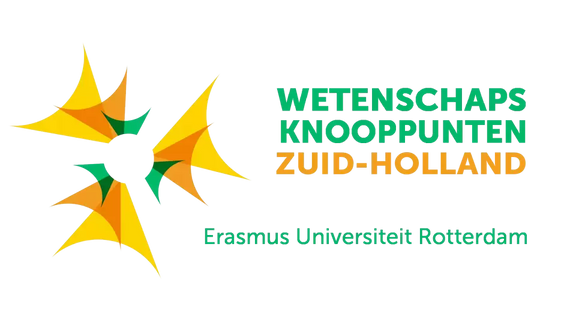 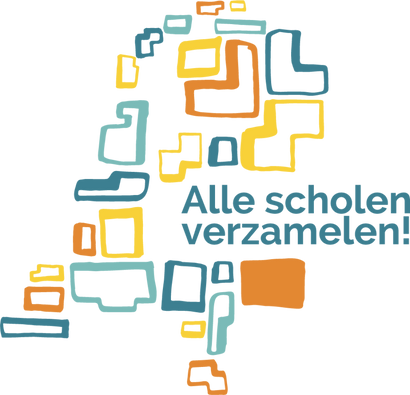 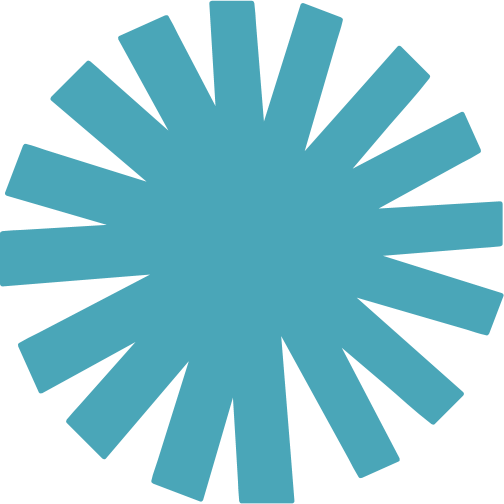 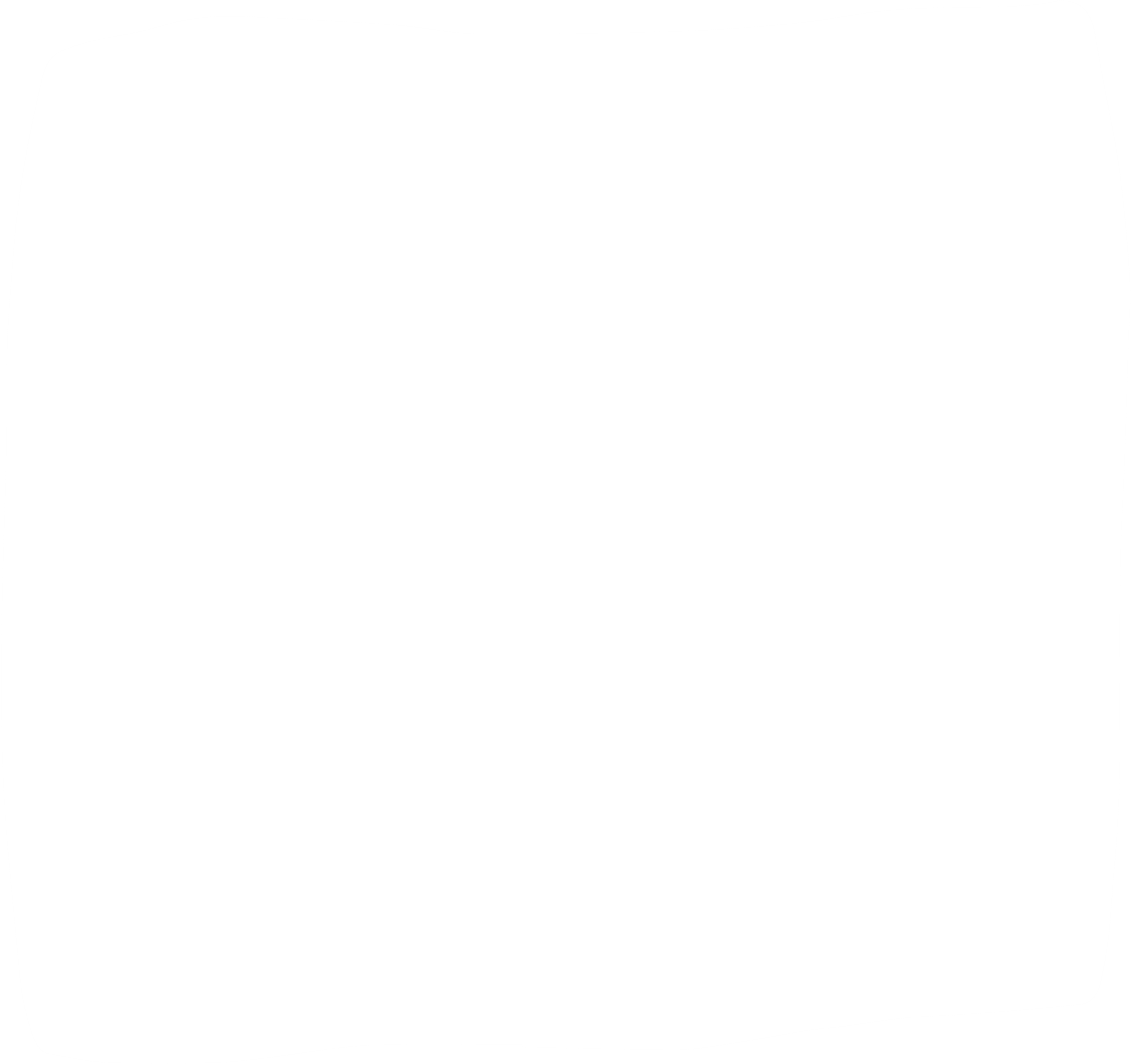 Even opfrissen..
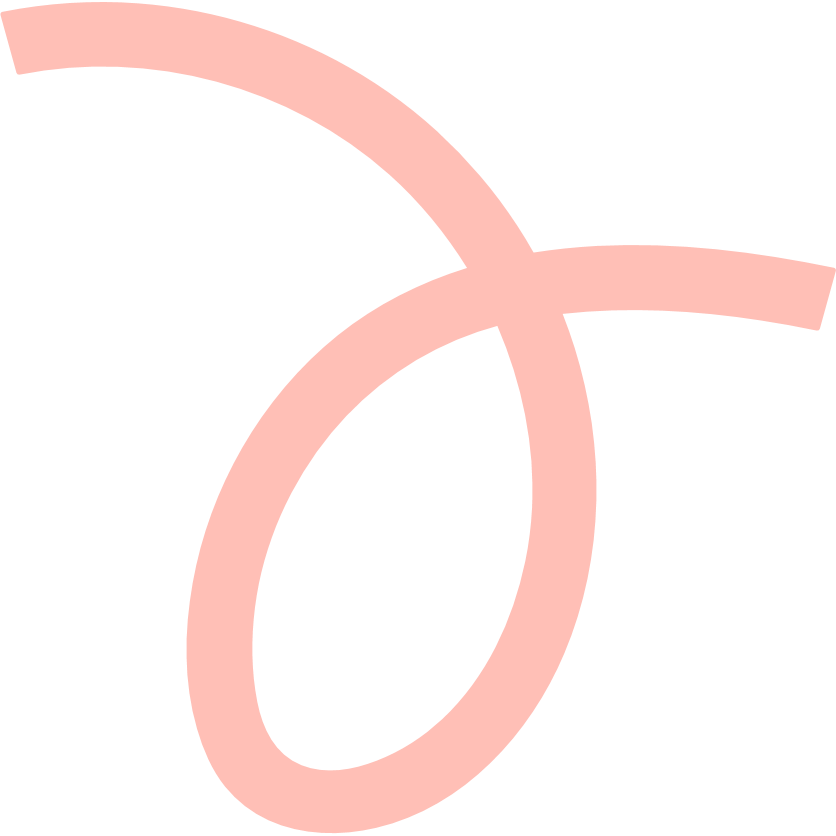 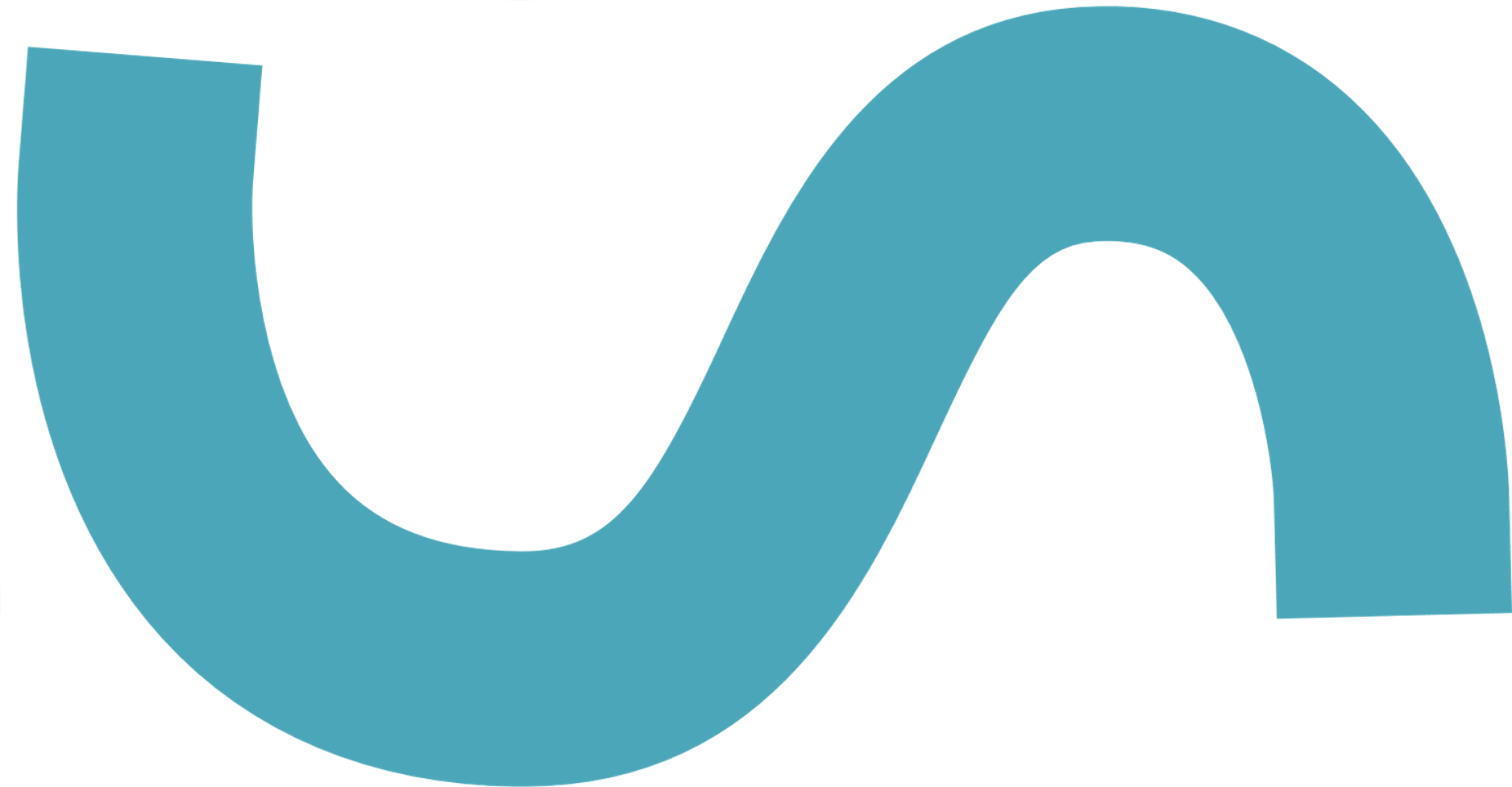 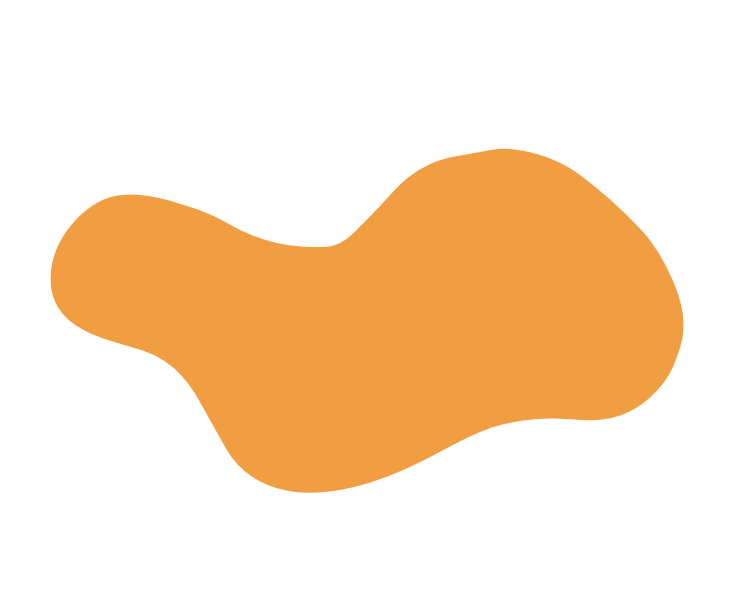 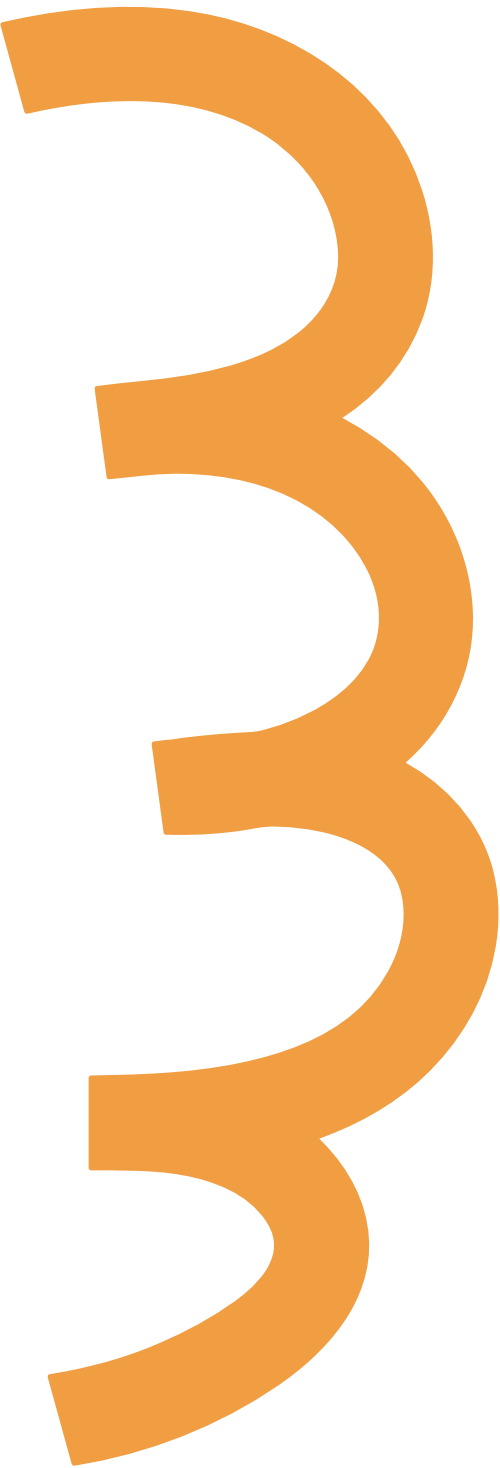 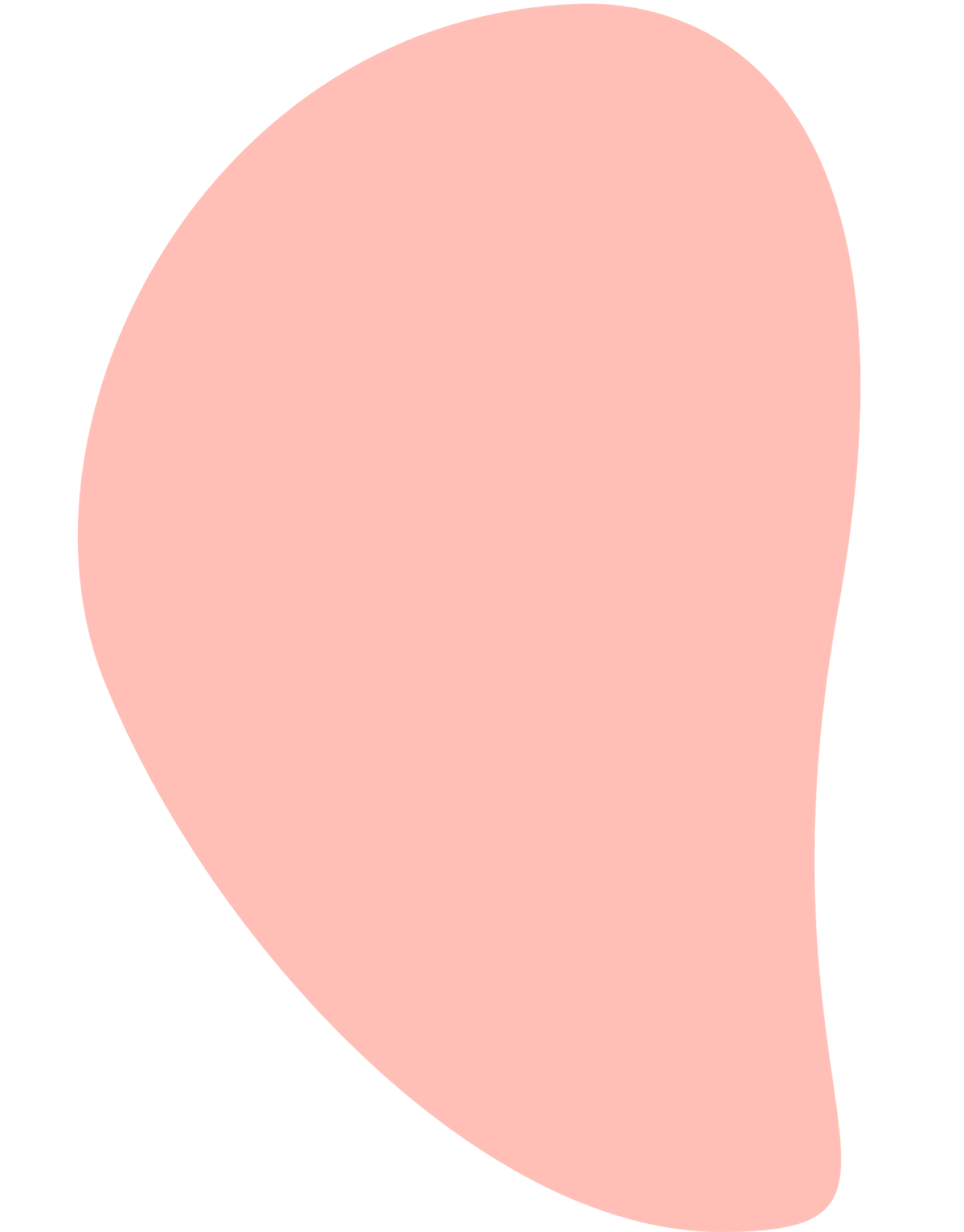 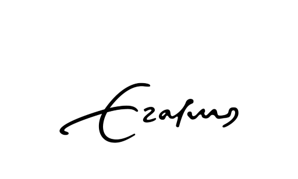 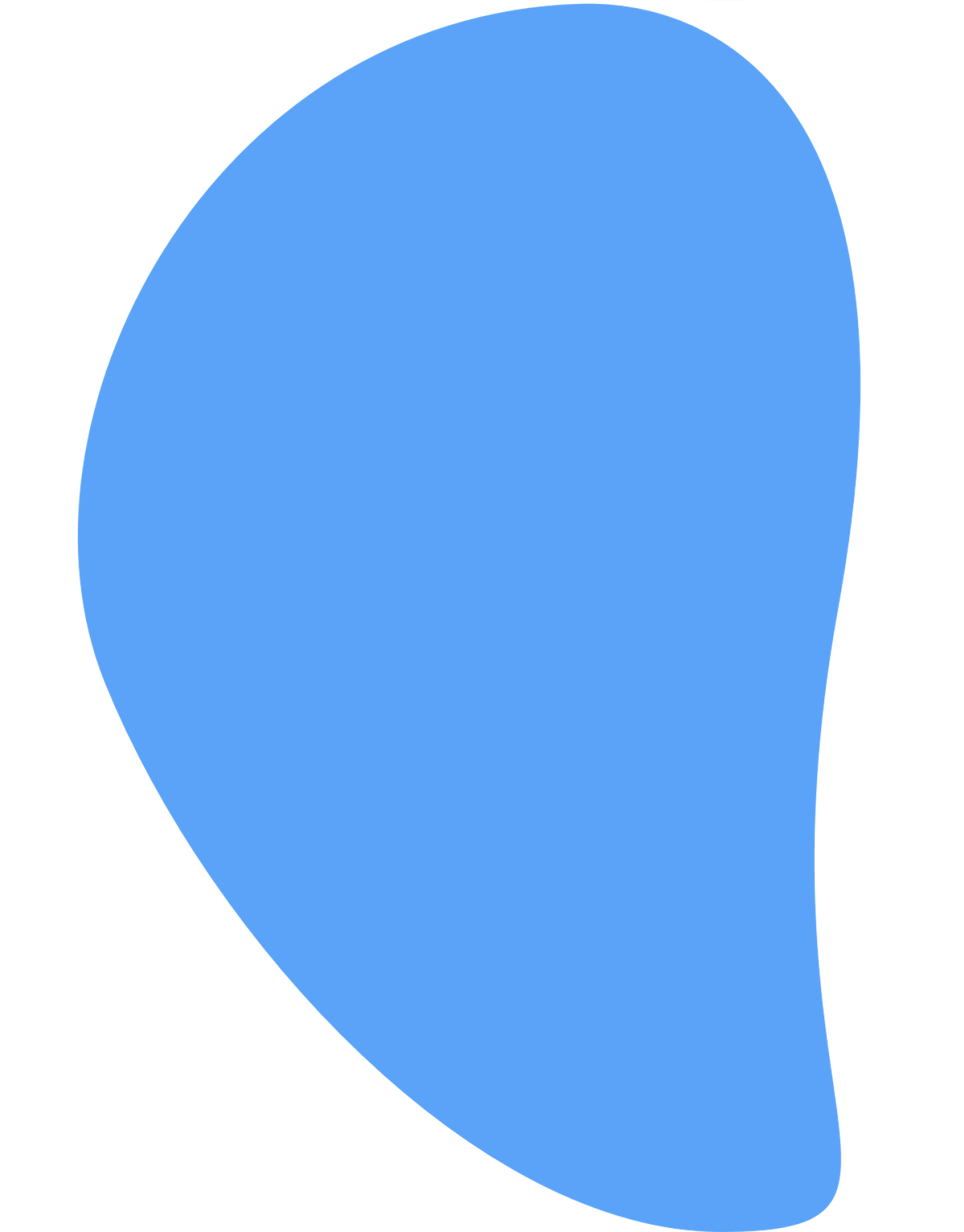 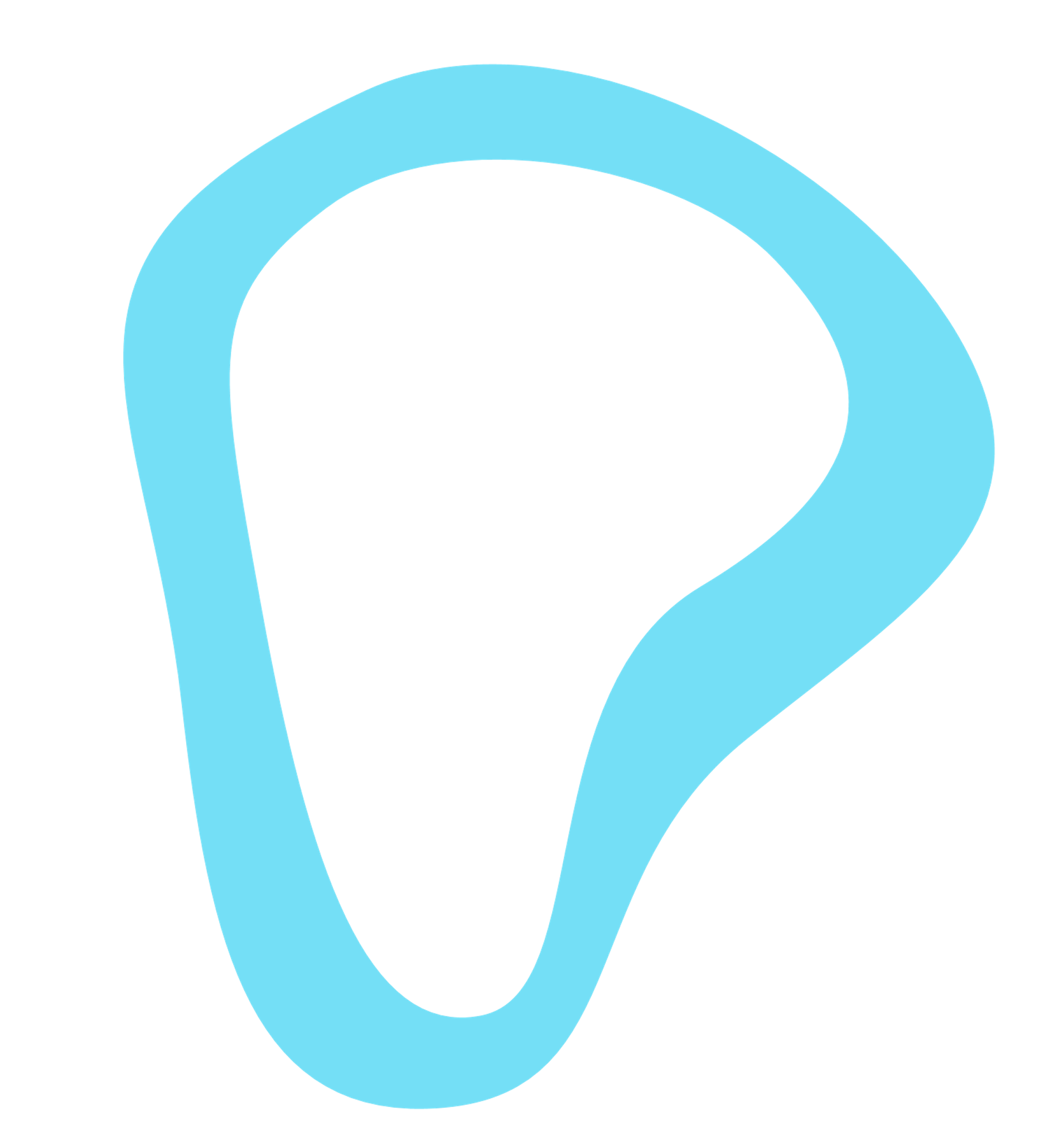 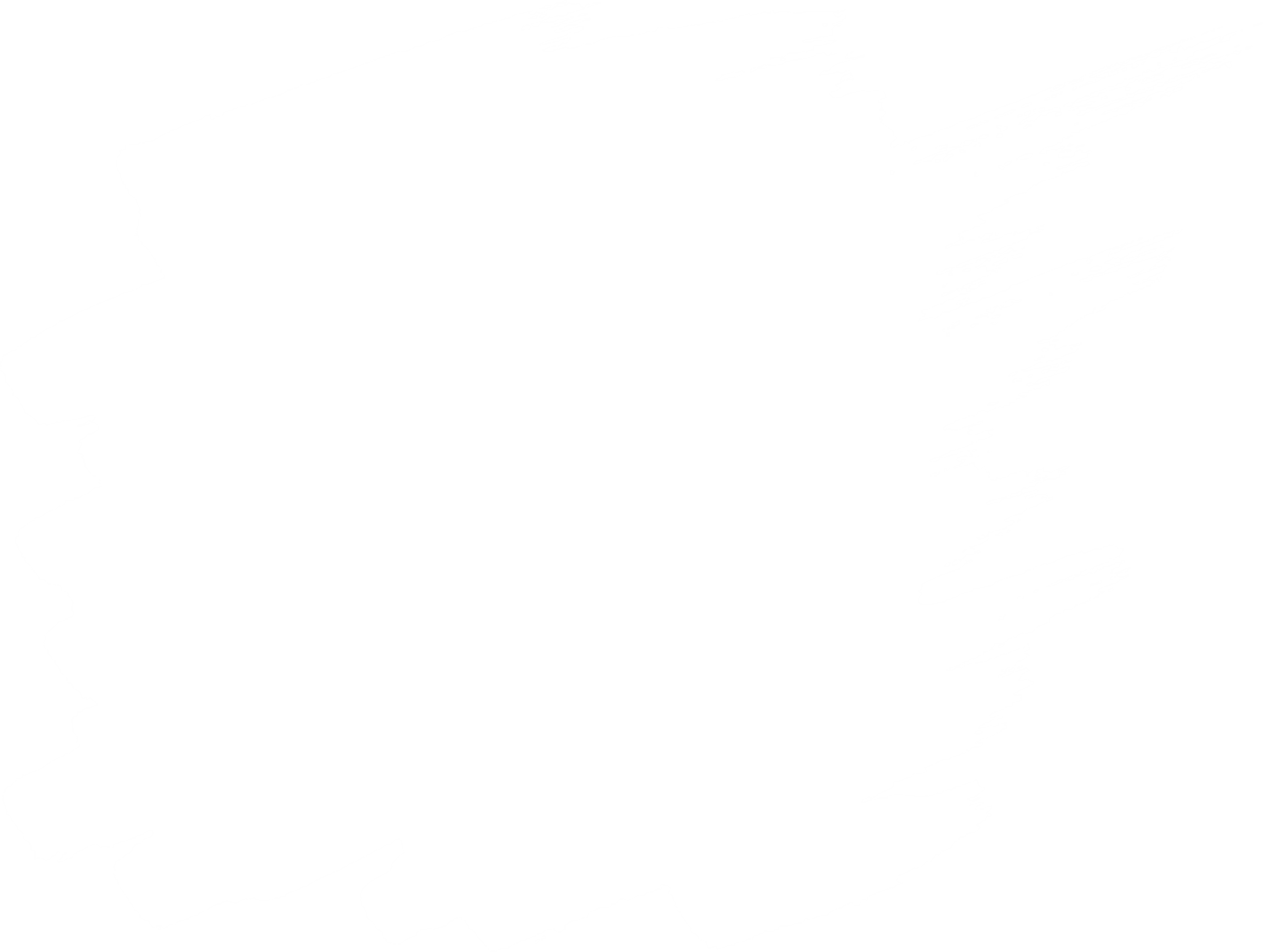 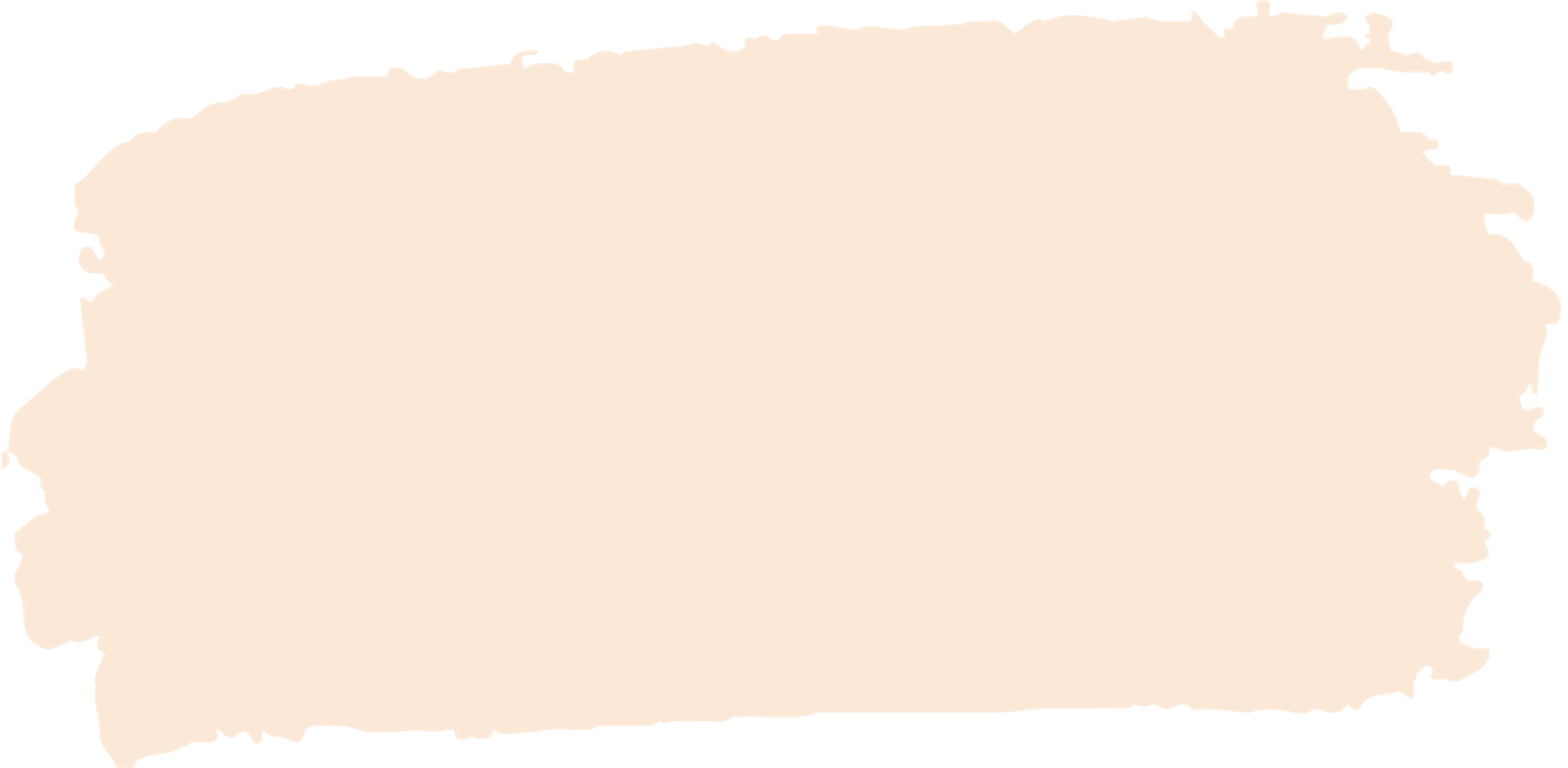 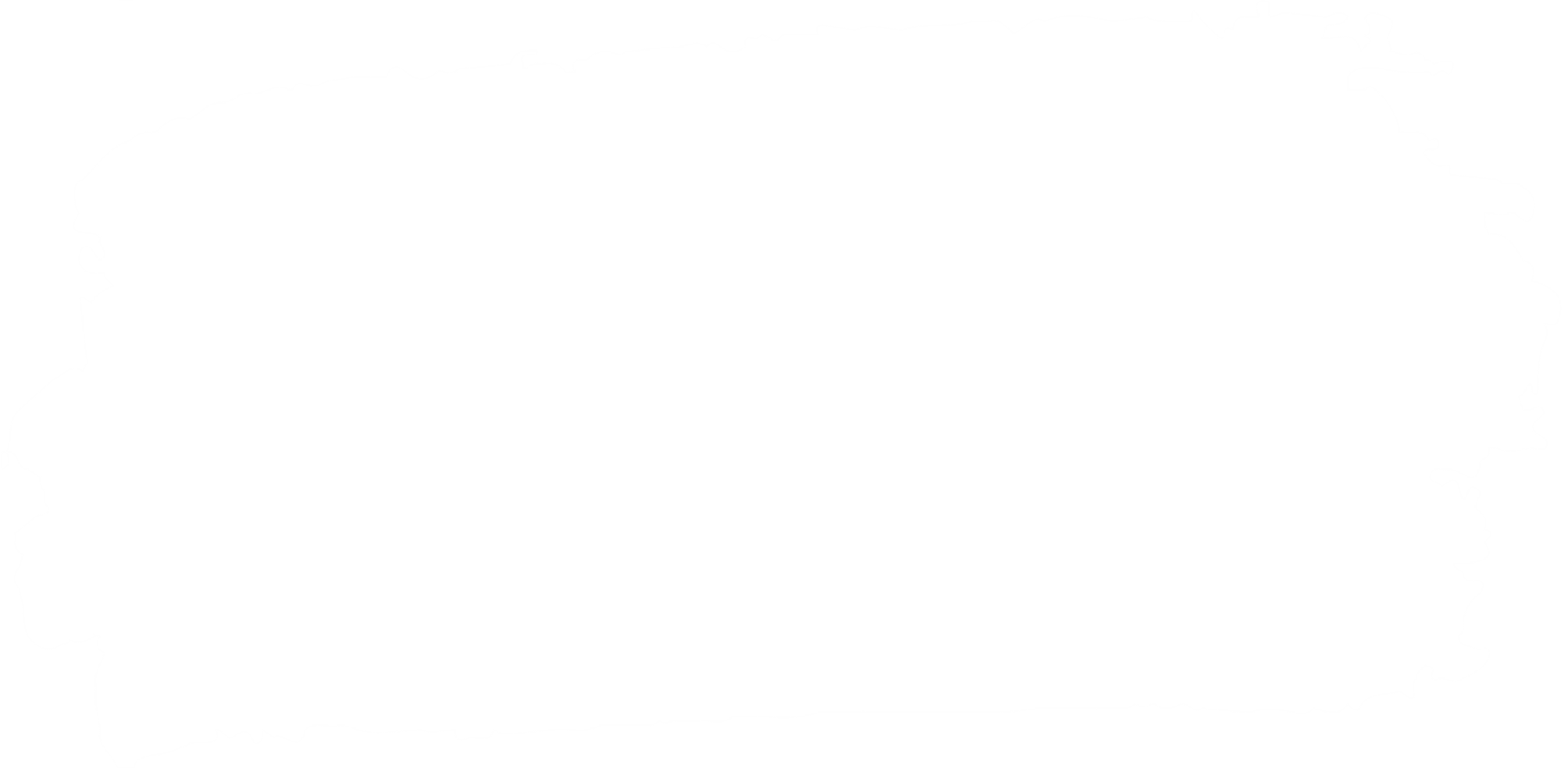 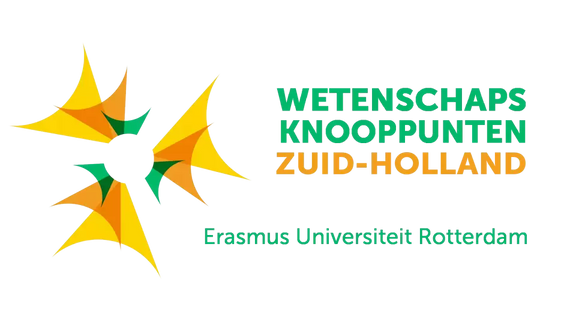 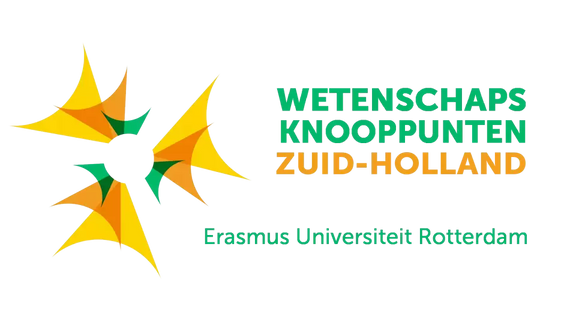 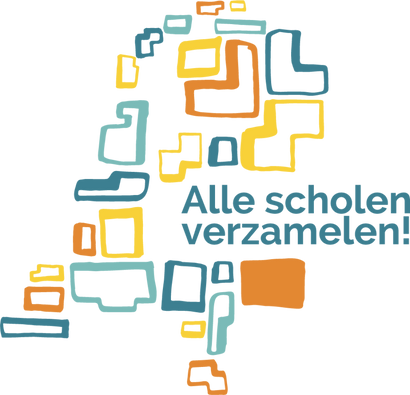 Wat is sociaal gedrag?
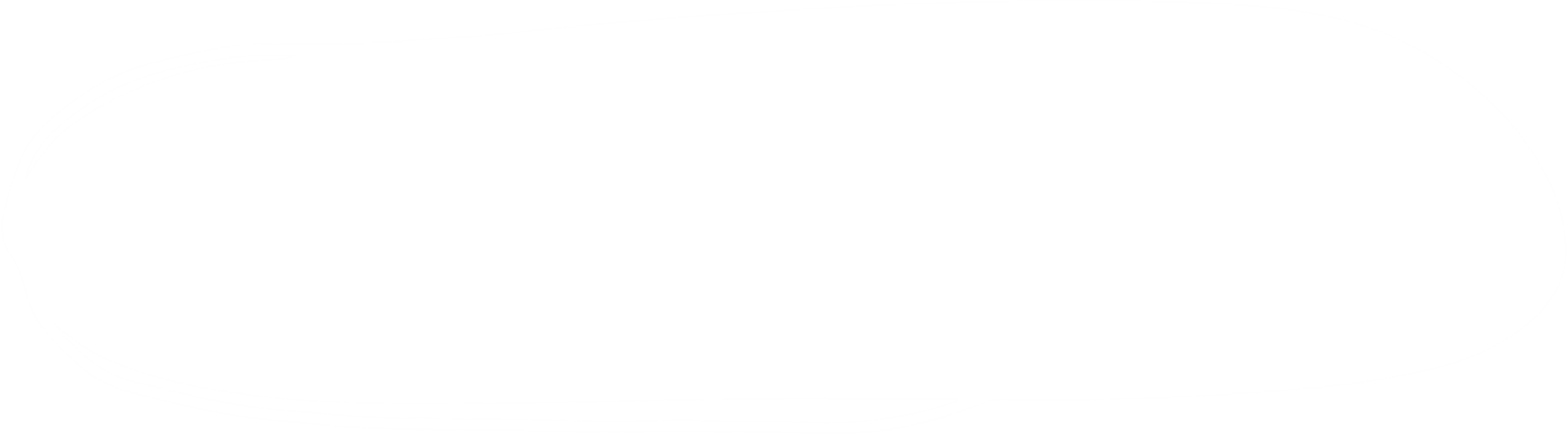 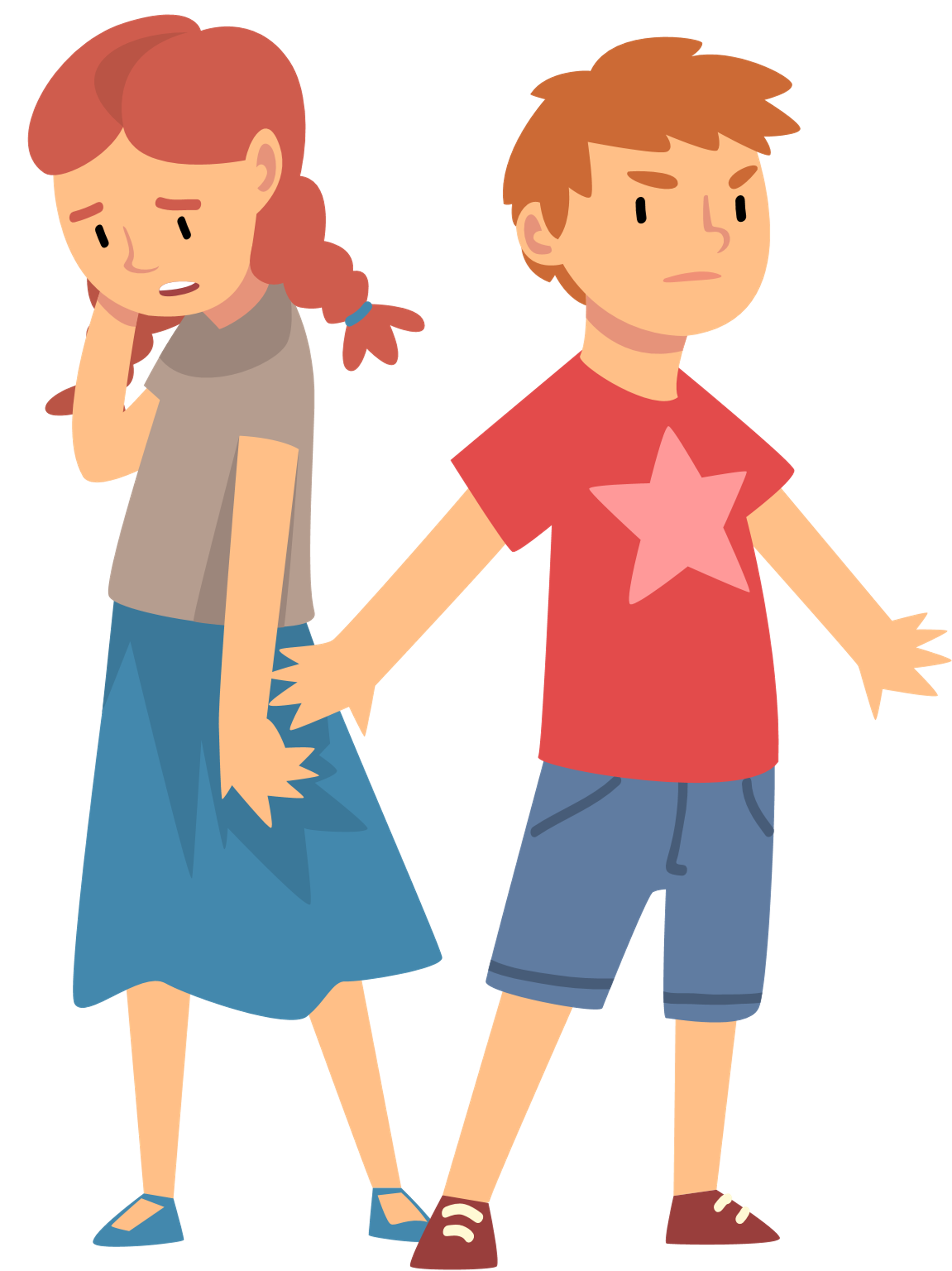 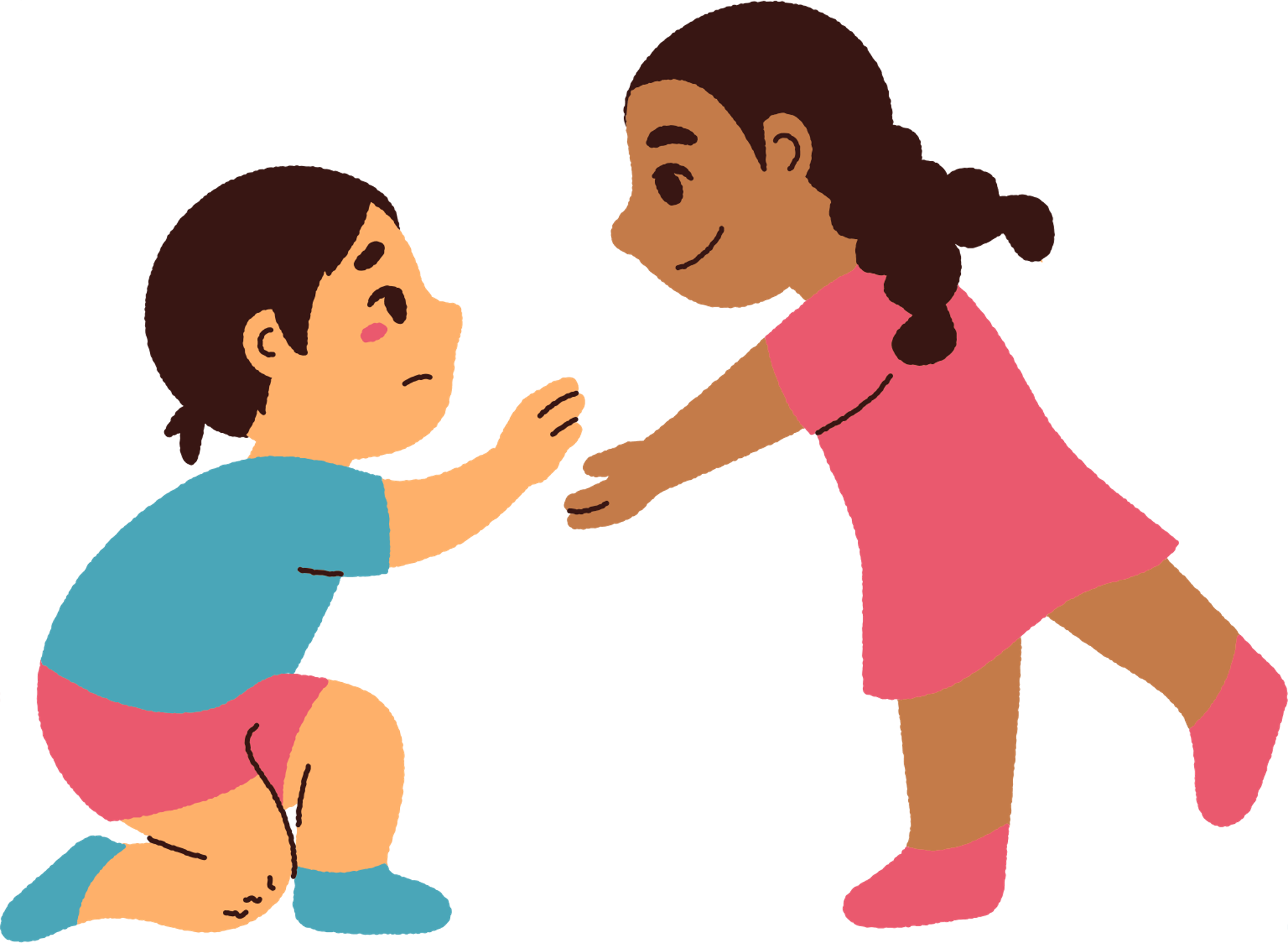 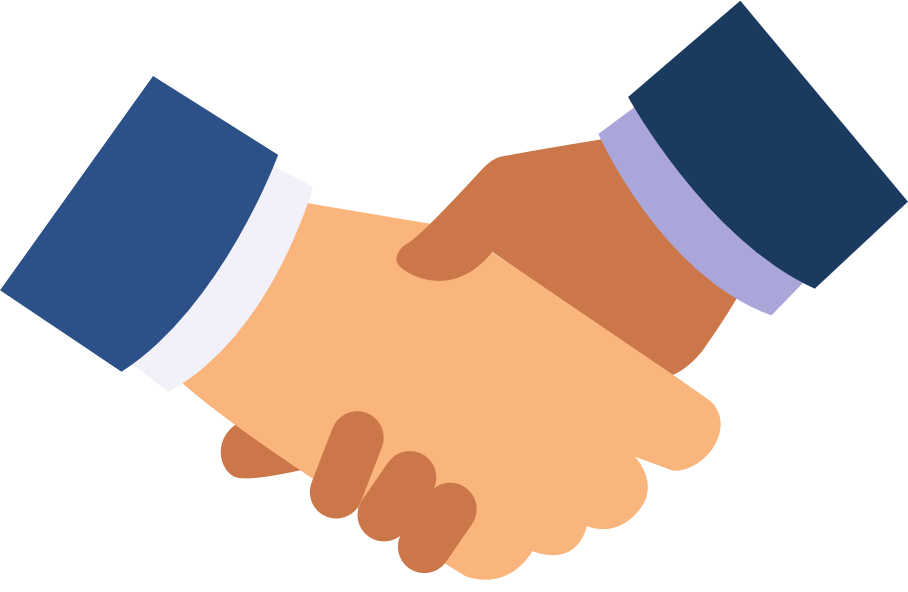 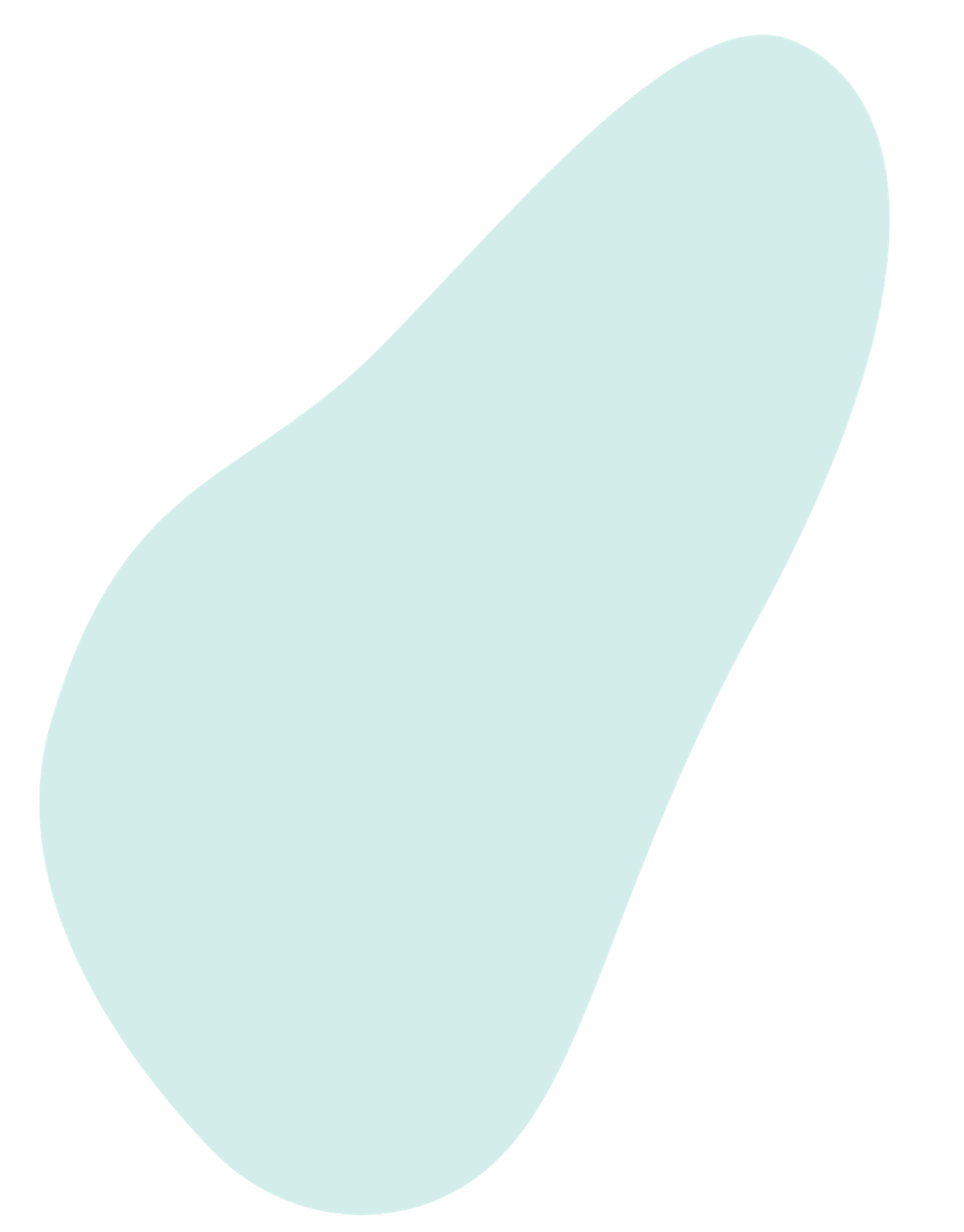 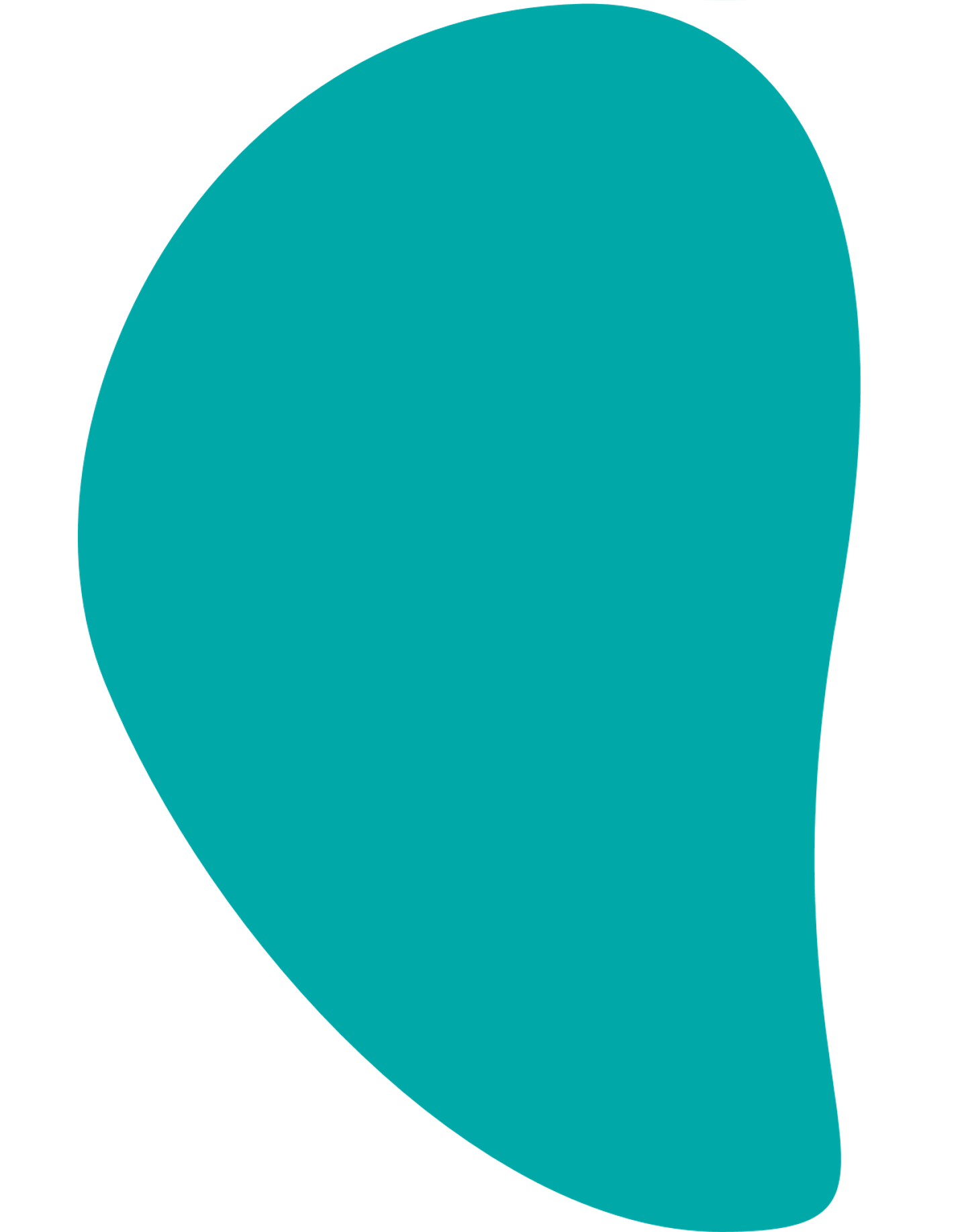 Opkomen voor 
iemand
Samenwerken
Lief zijn
[Speaker Notes: Deze slides bevatten alleen elementen die in Les A zijn gebruikt en bevatten daarom geen nieuwe kennis, maar zijn bedoeld om informatie uit Les A terug te halen indien nodig, zodat docent niet terug hoeft naar les A.]
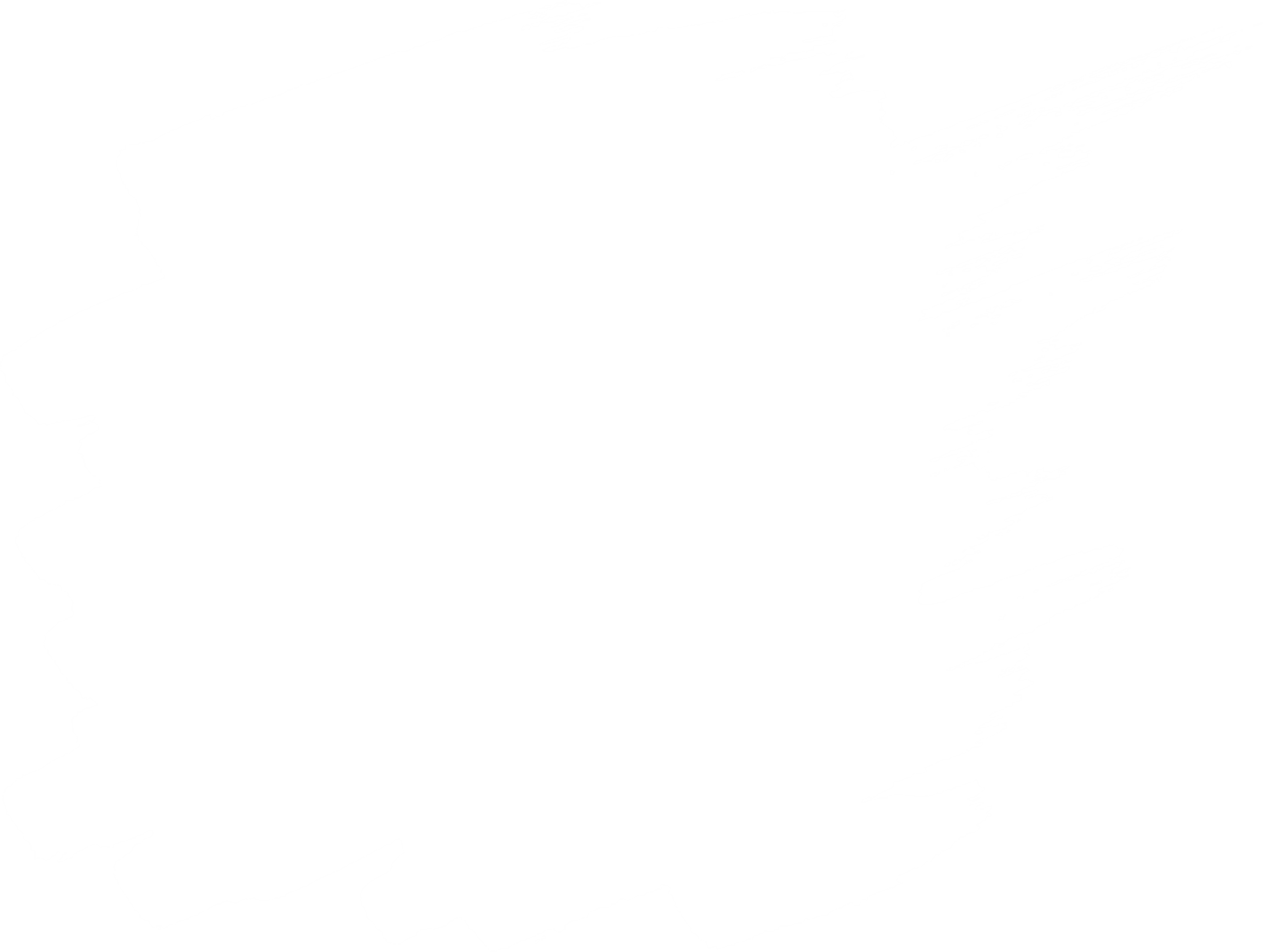 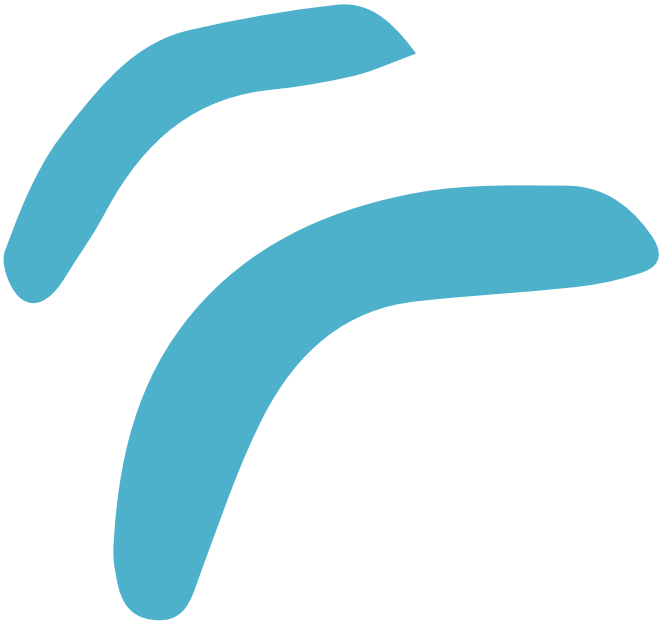 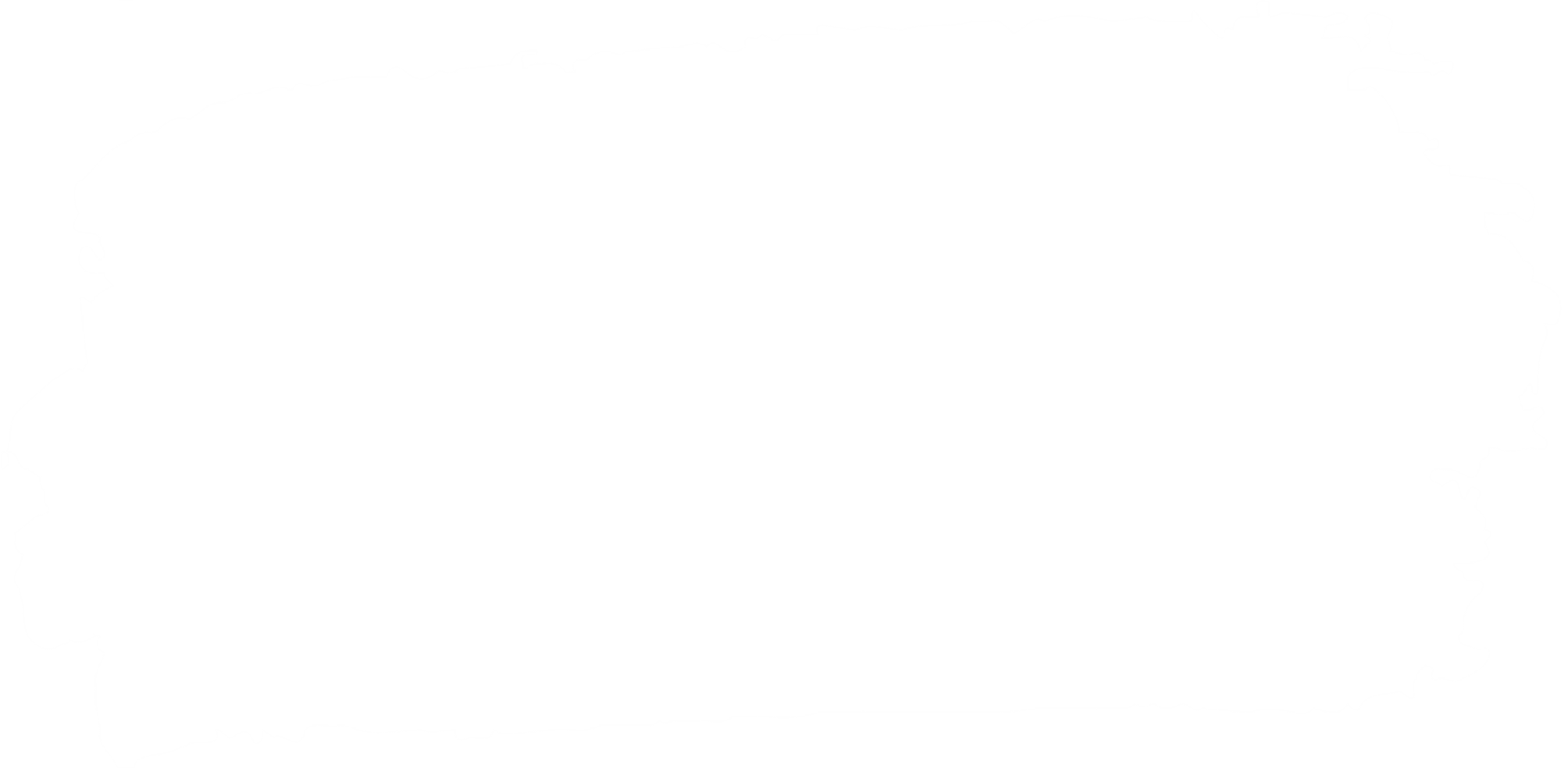 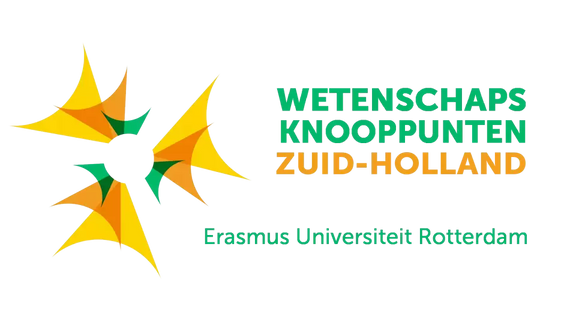 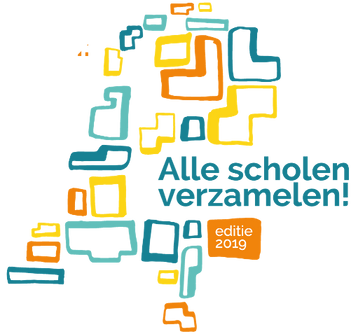 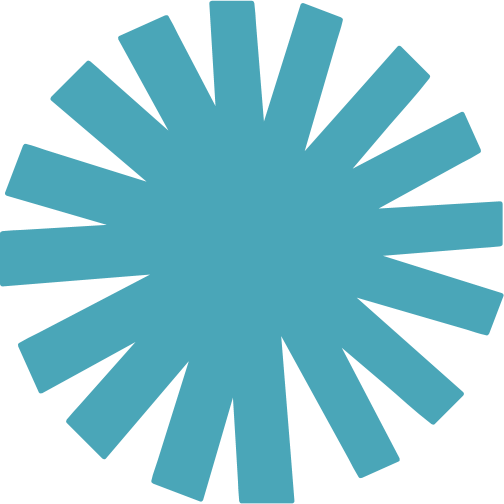 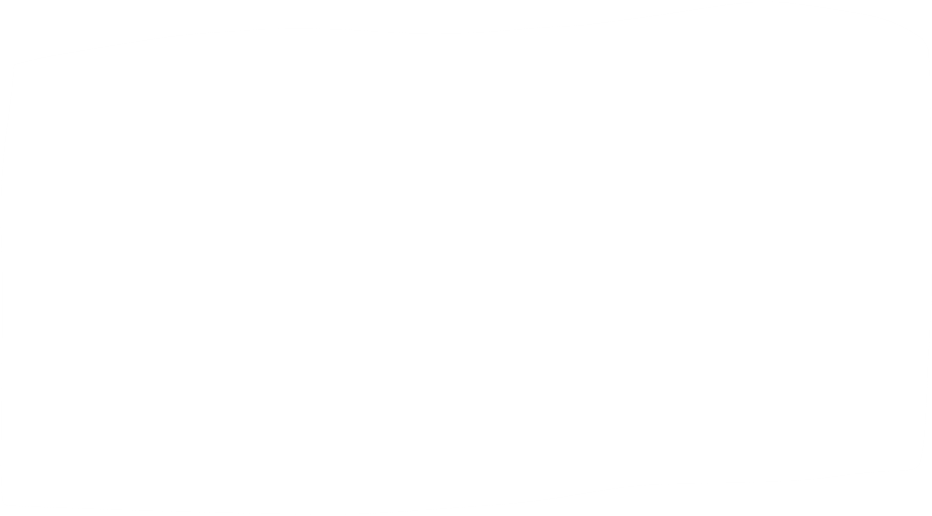 Sociaal gedrag
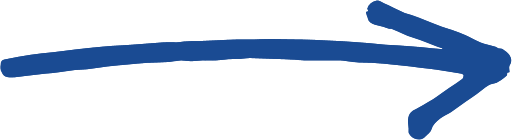 Sociale vaardigheden
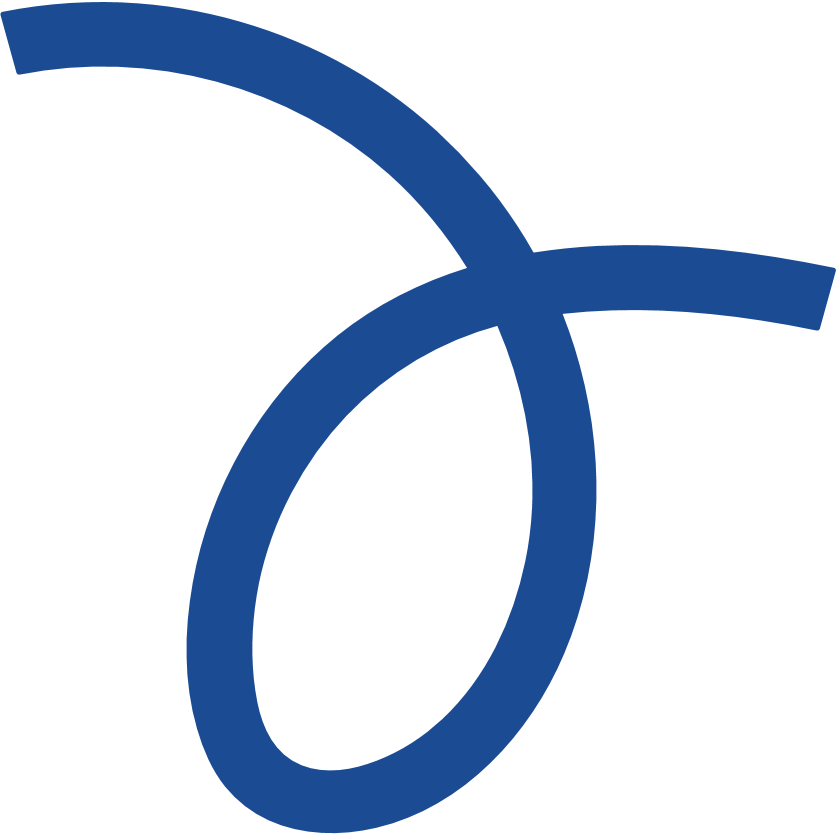 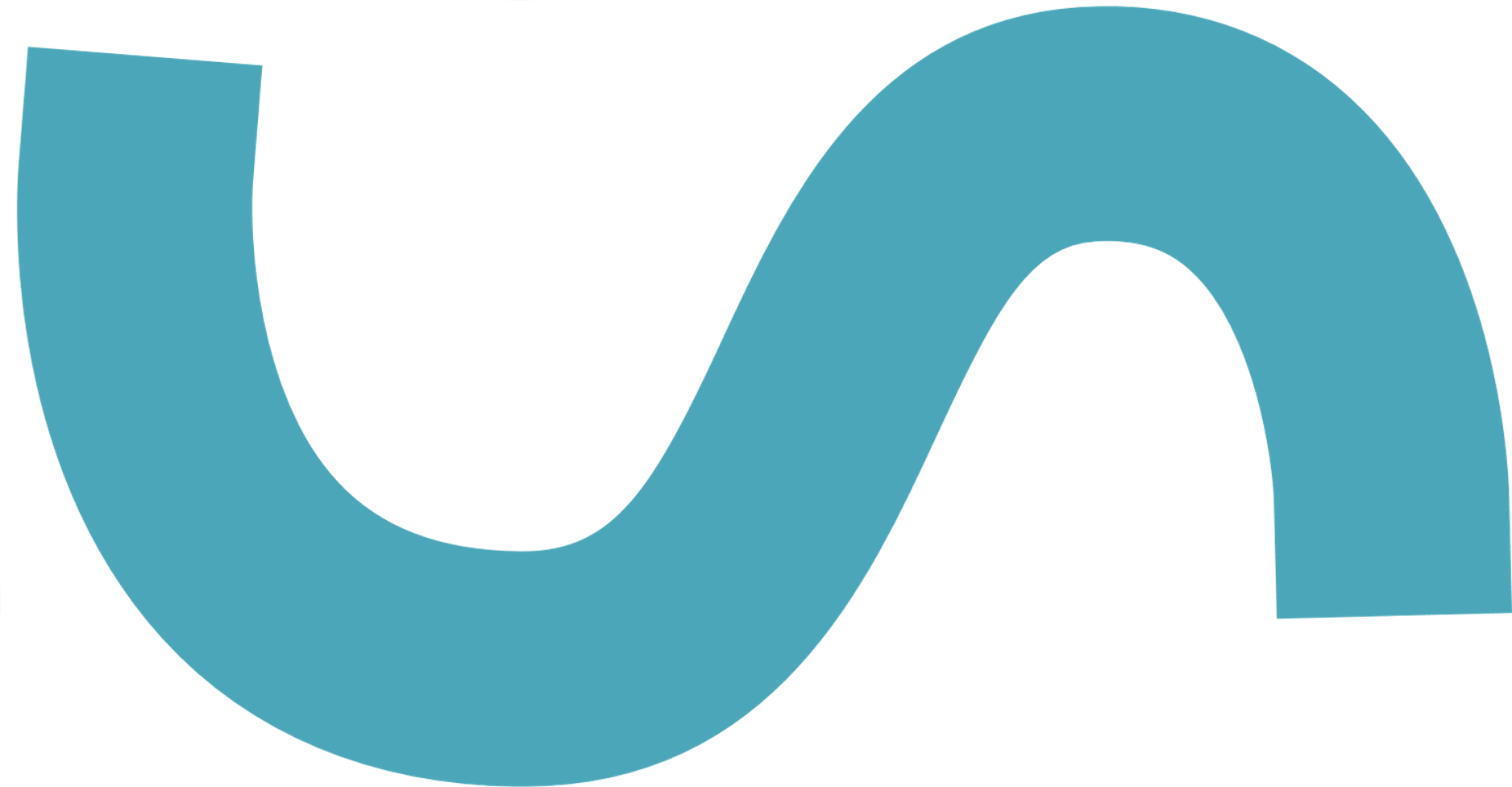 Genen
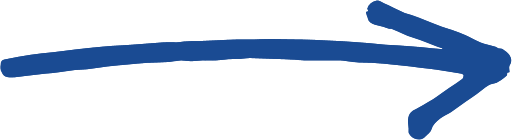 Sociale 
omgeving
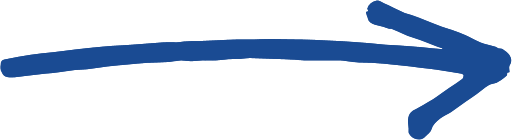 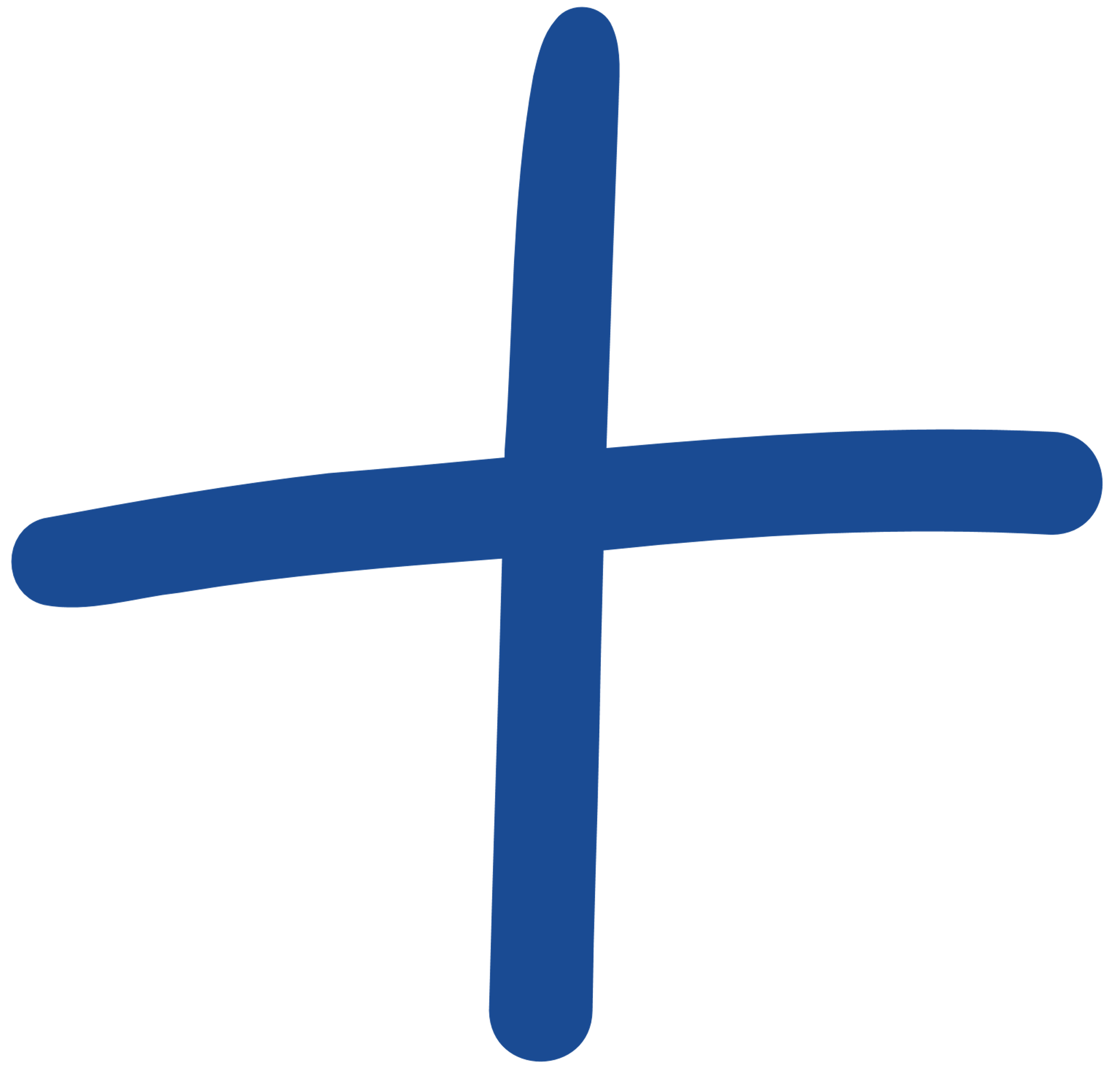 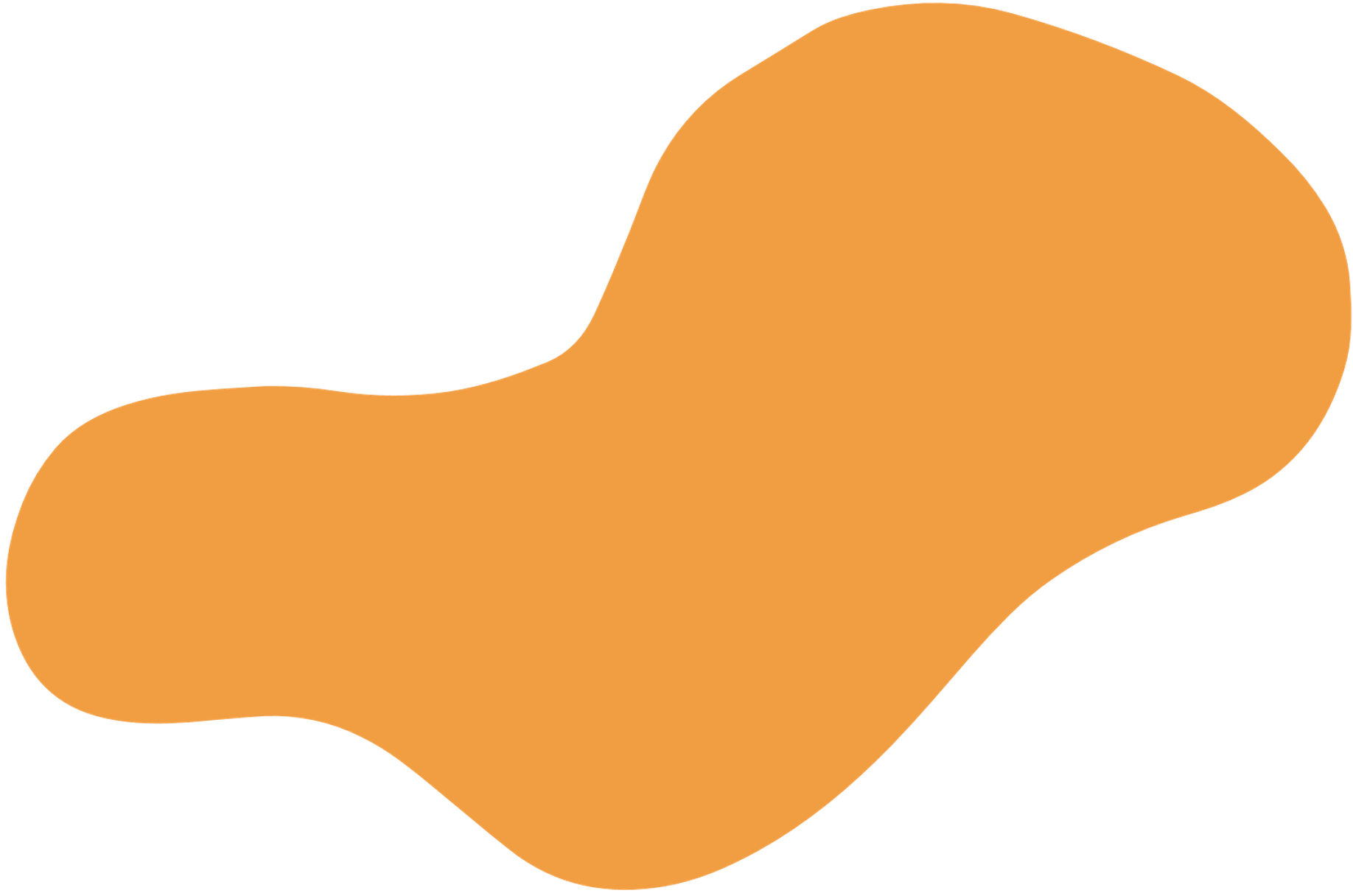 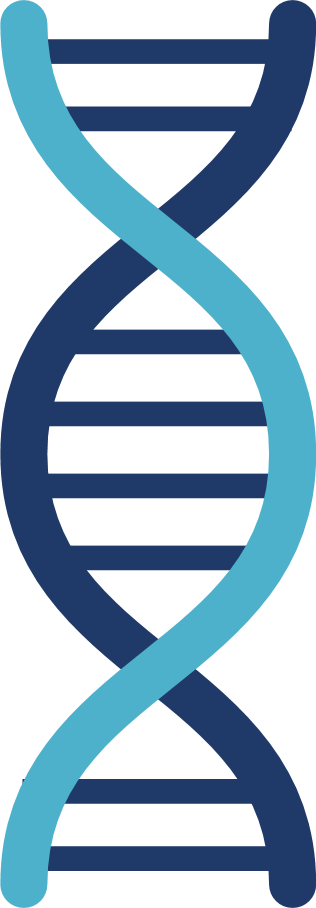 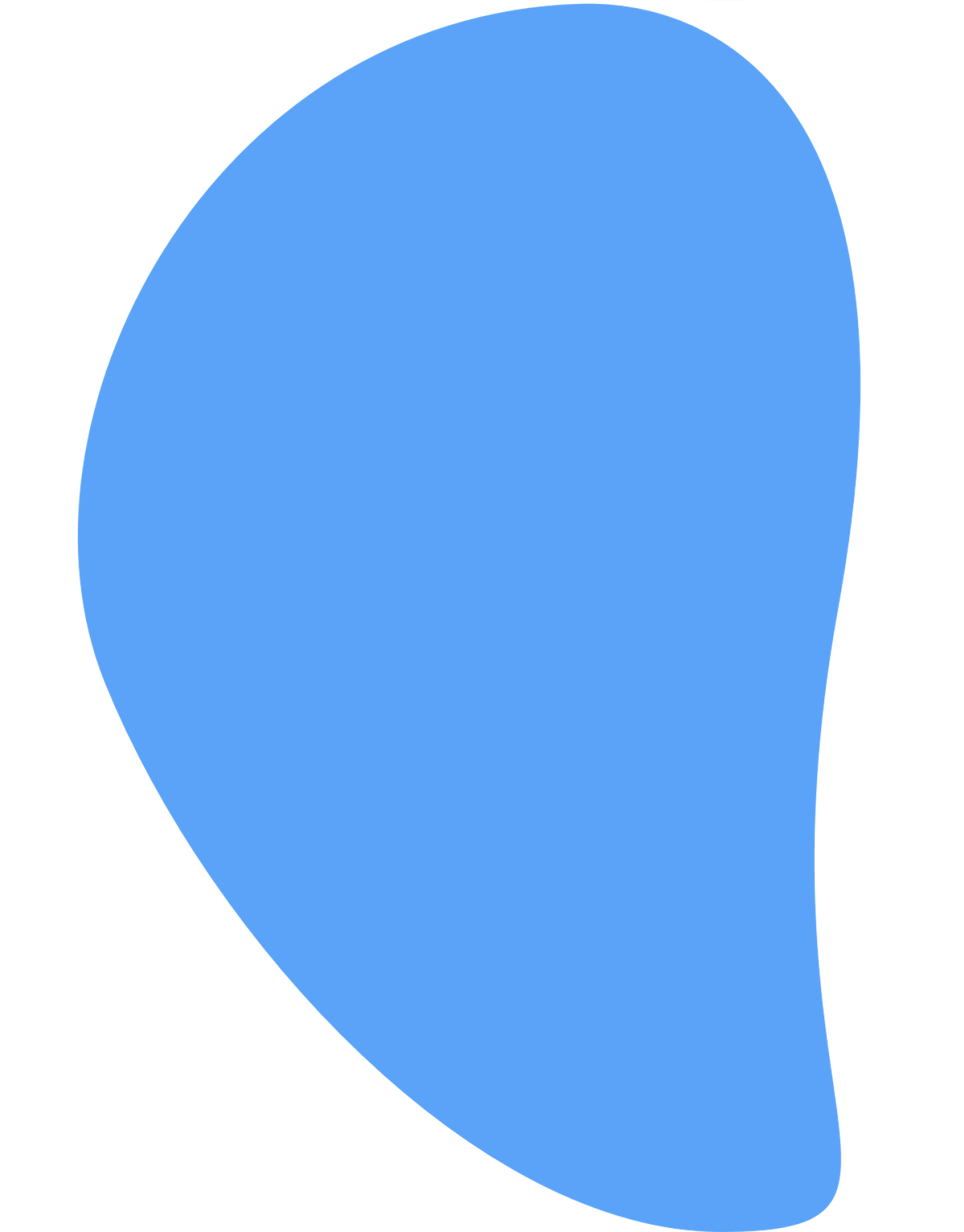 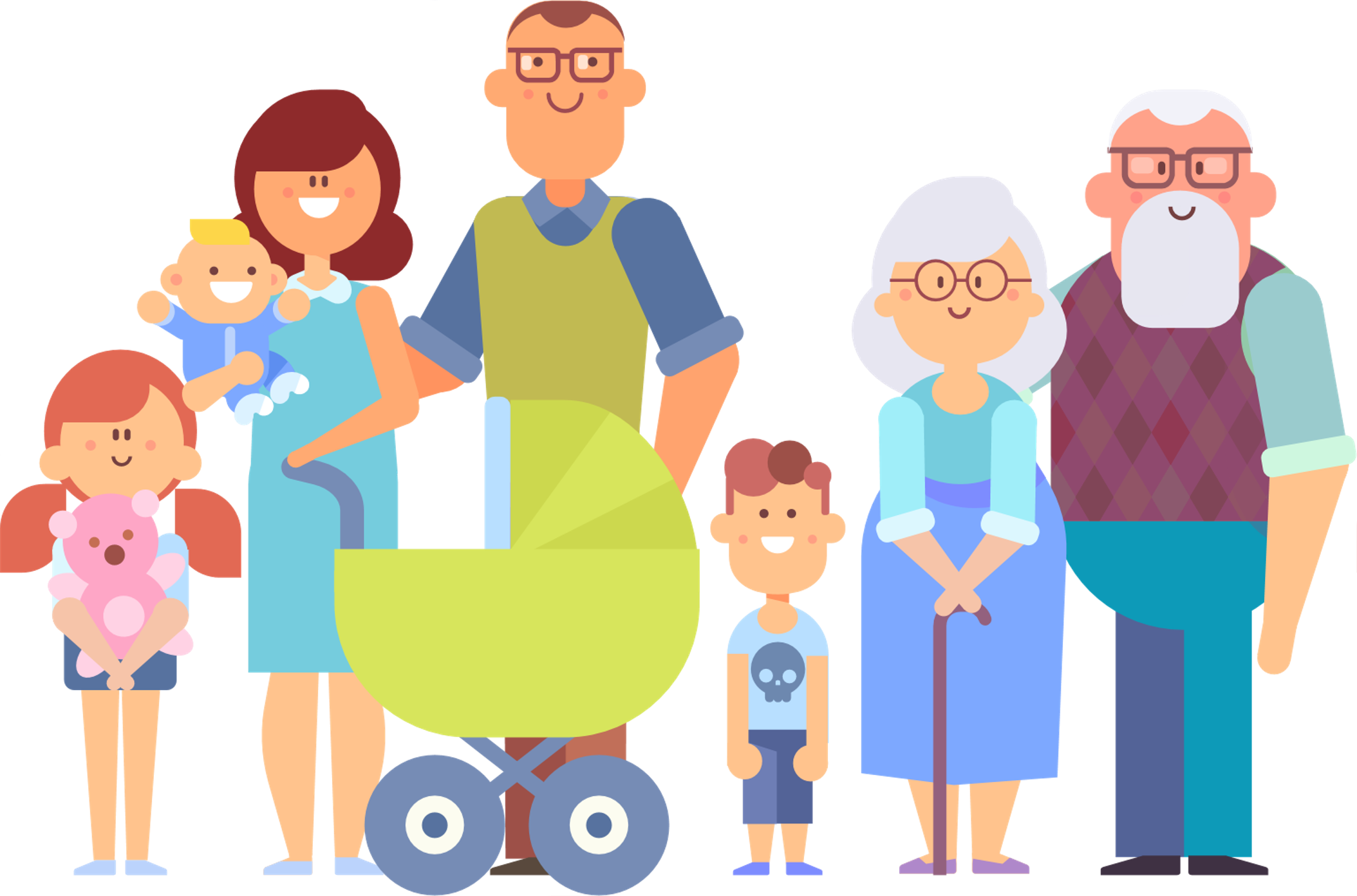 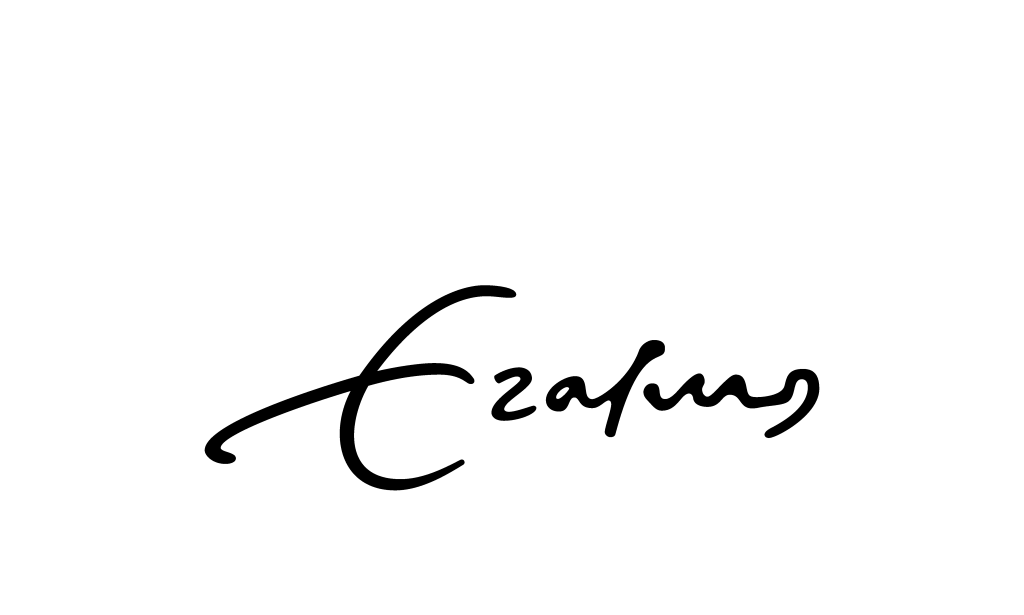 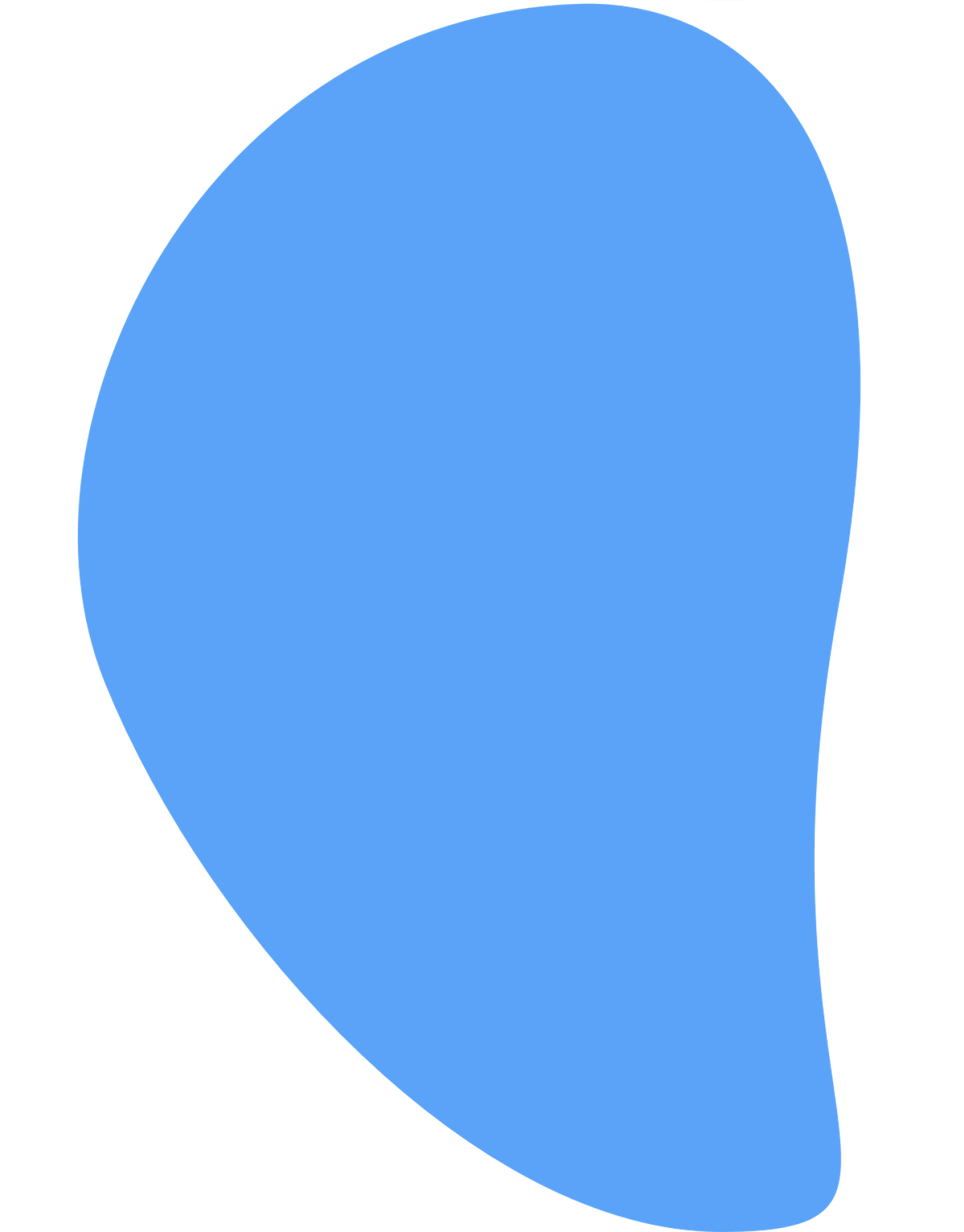 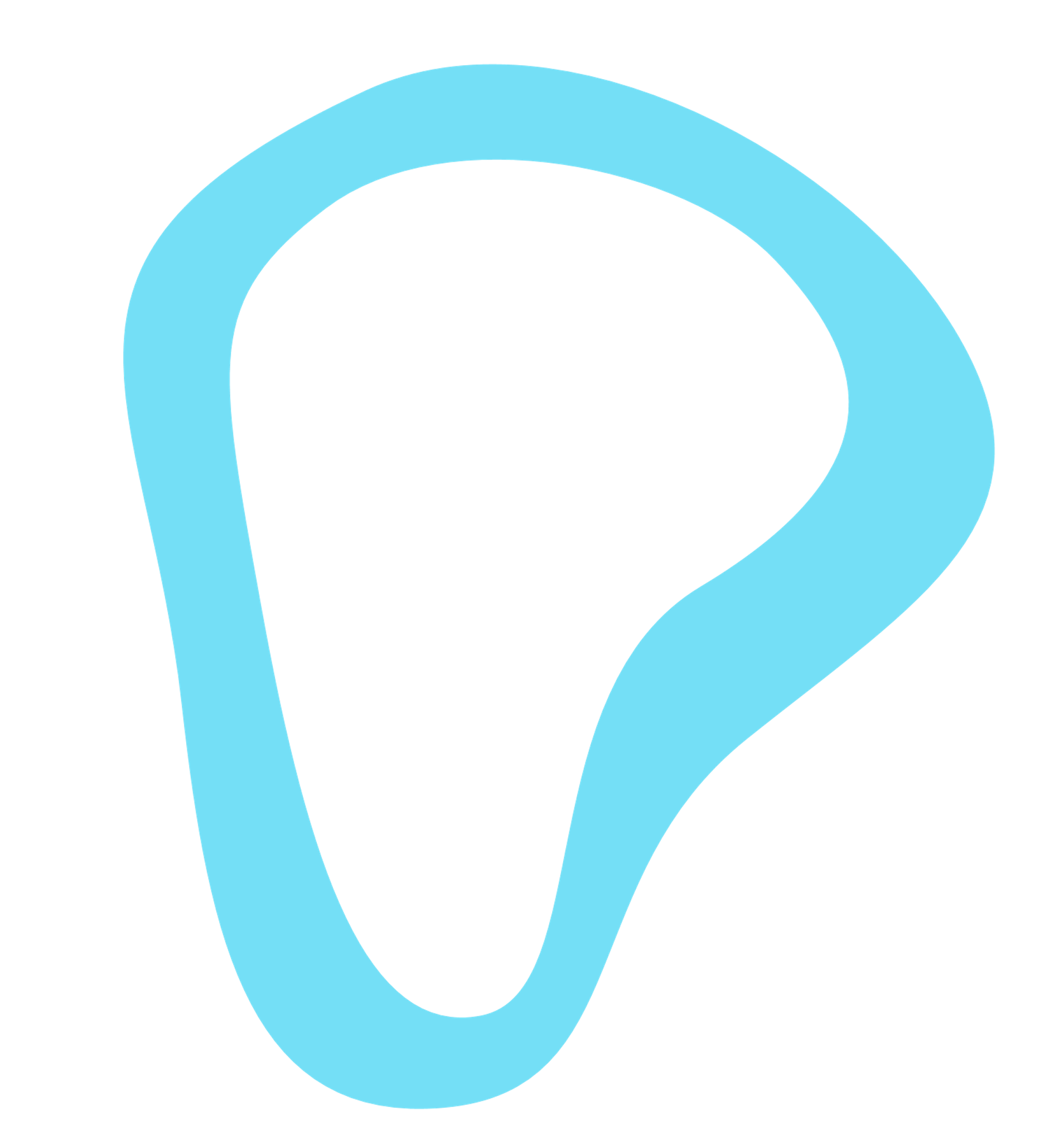 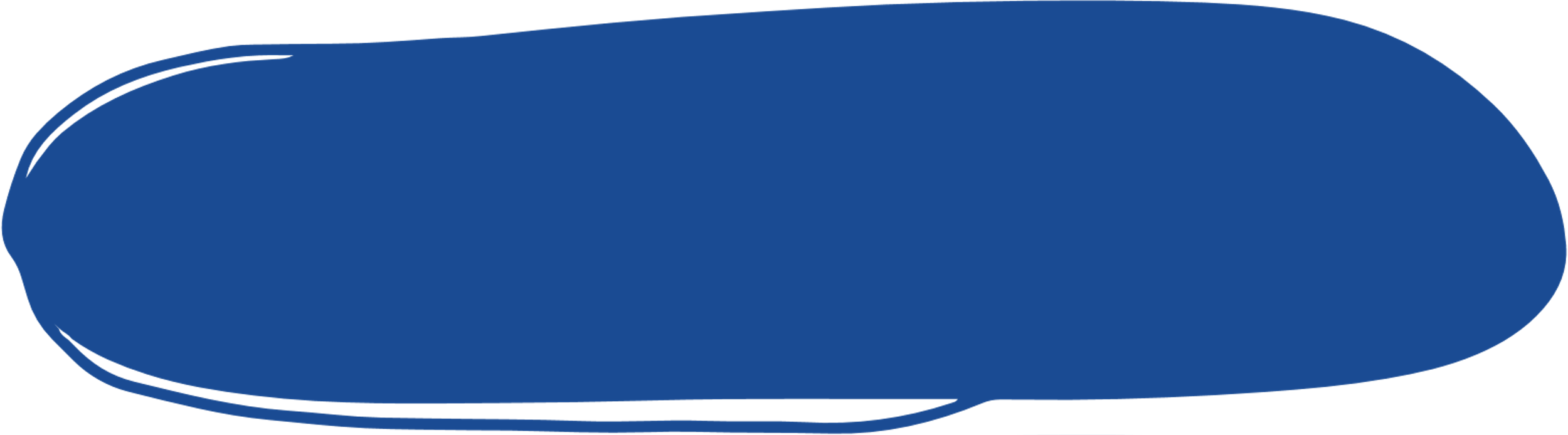 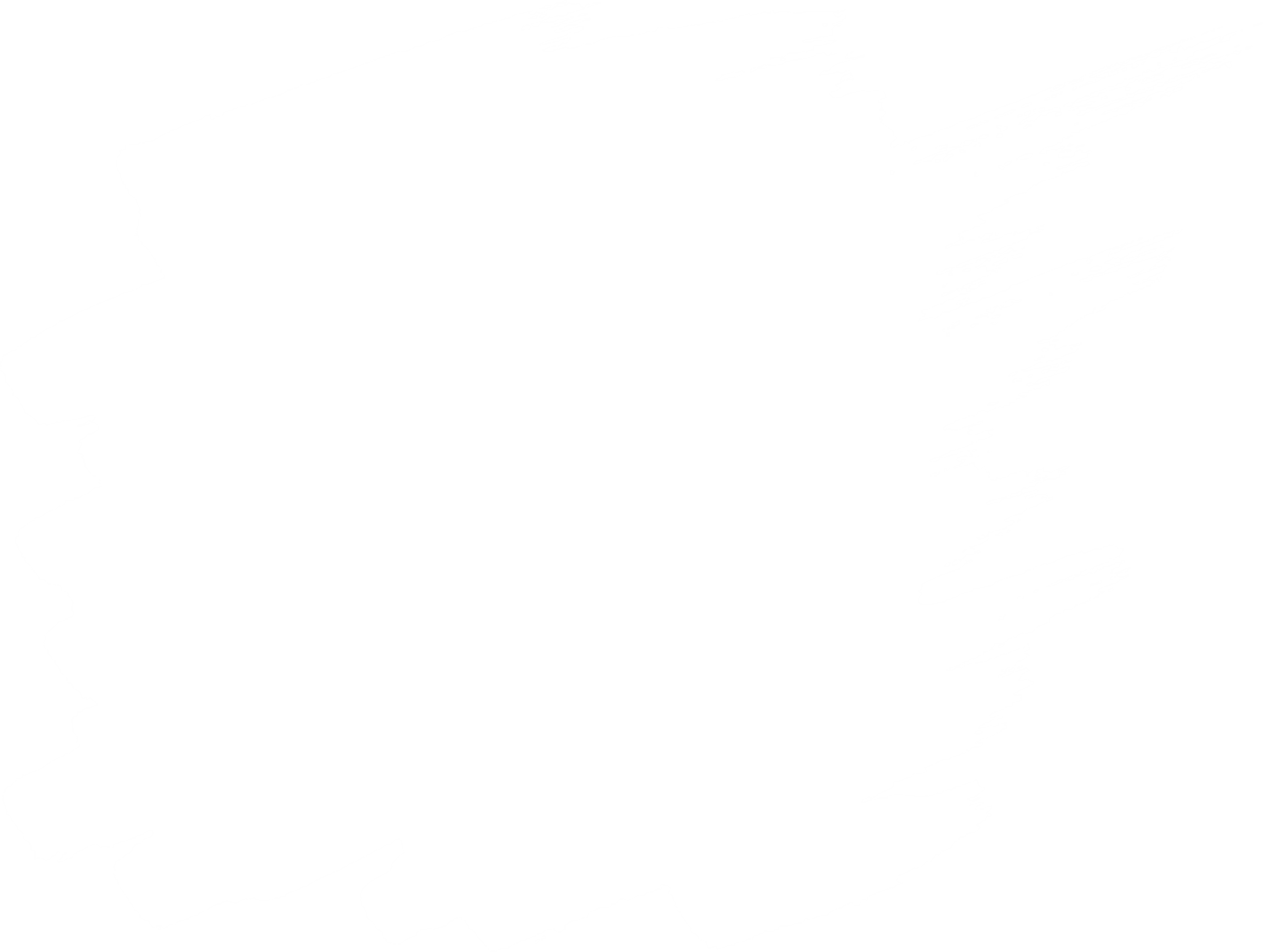 Overzicht
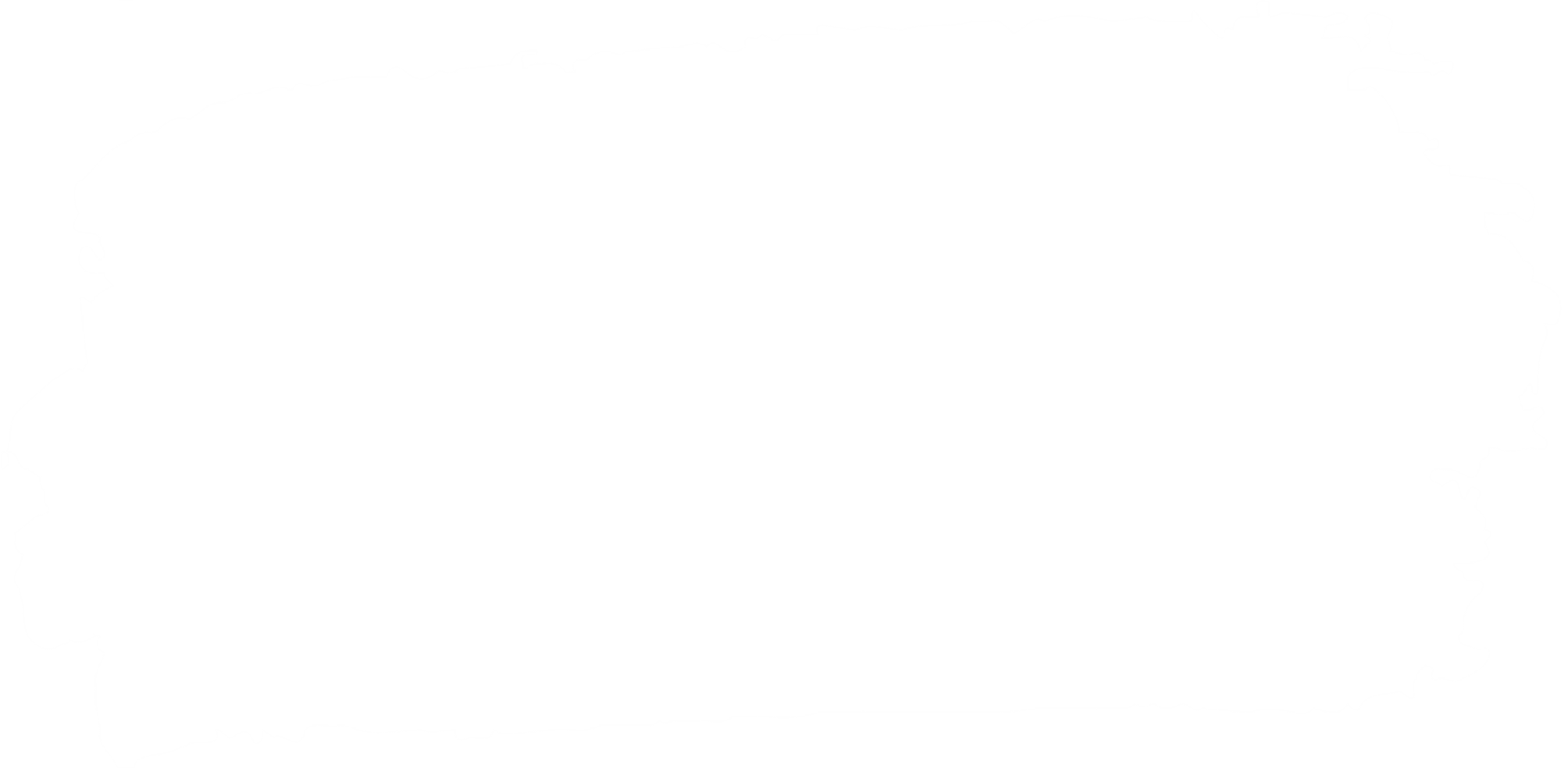 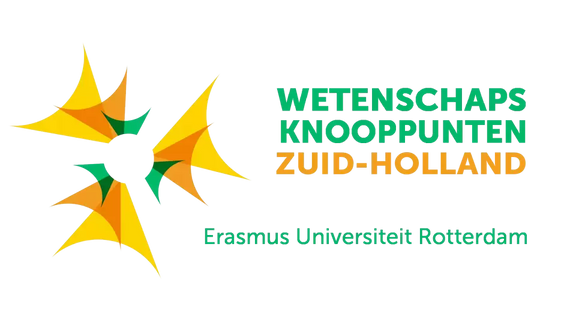 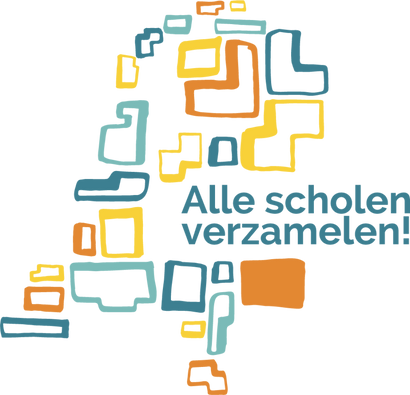 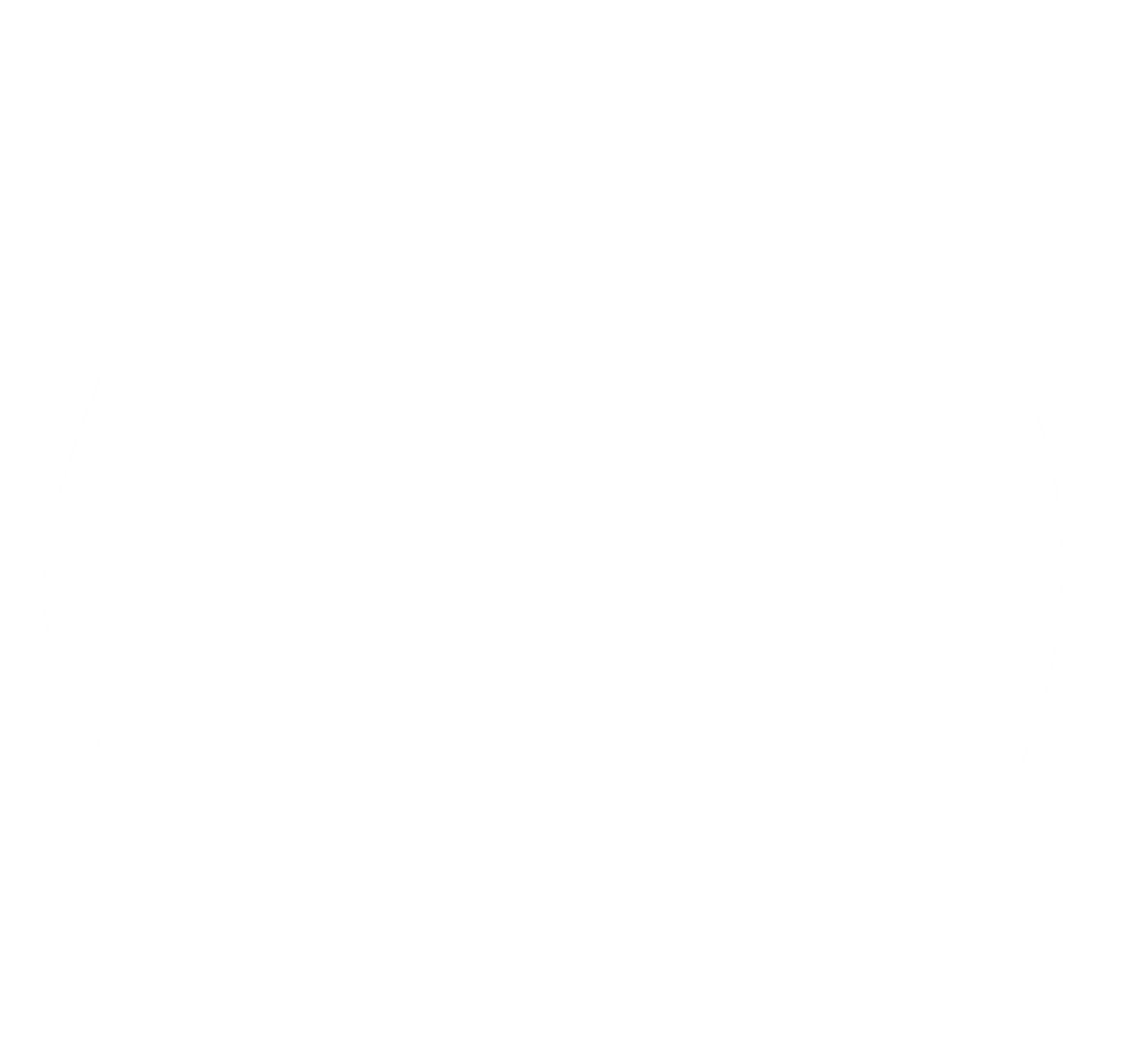 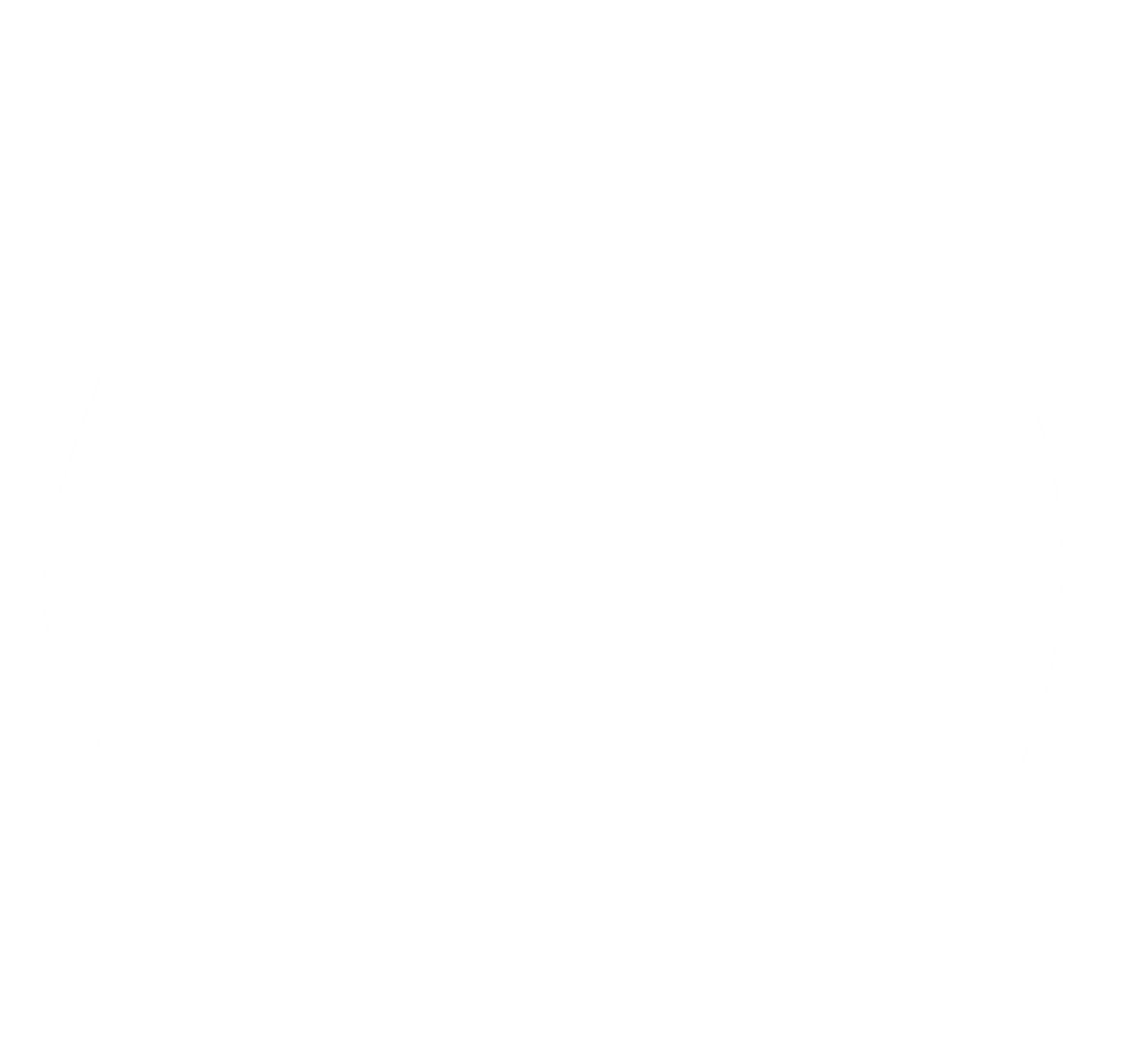 Stap 3
Overleg met je groepje en maak een top 5 van jullie antwoorden
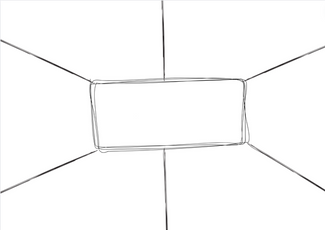 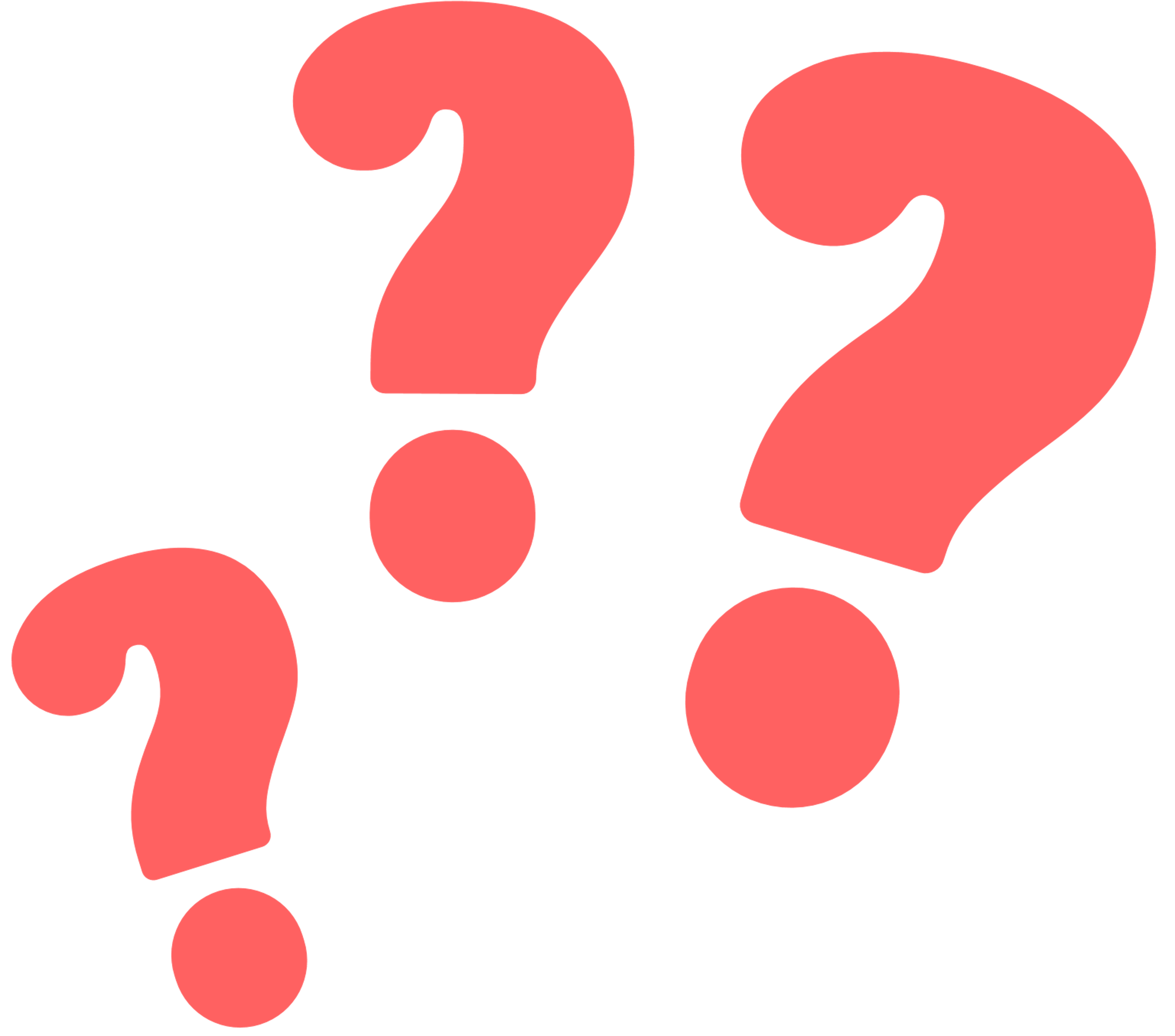 Stap 4
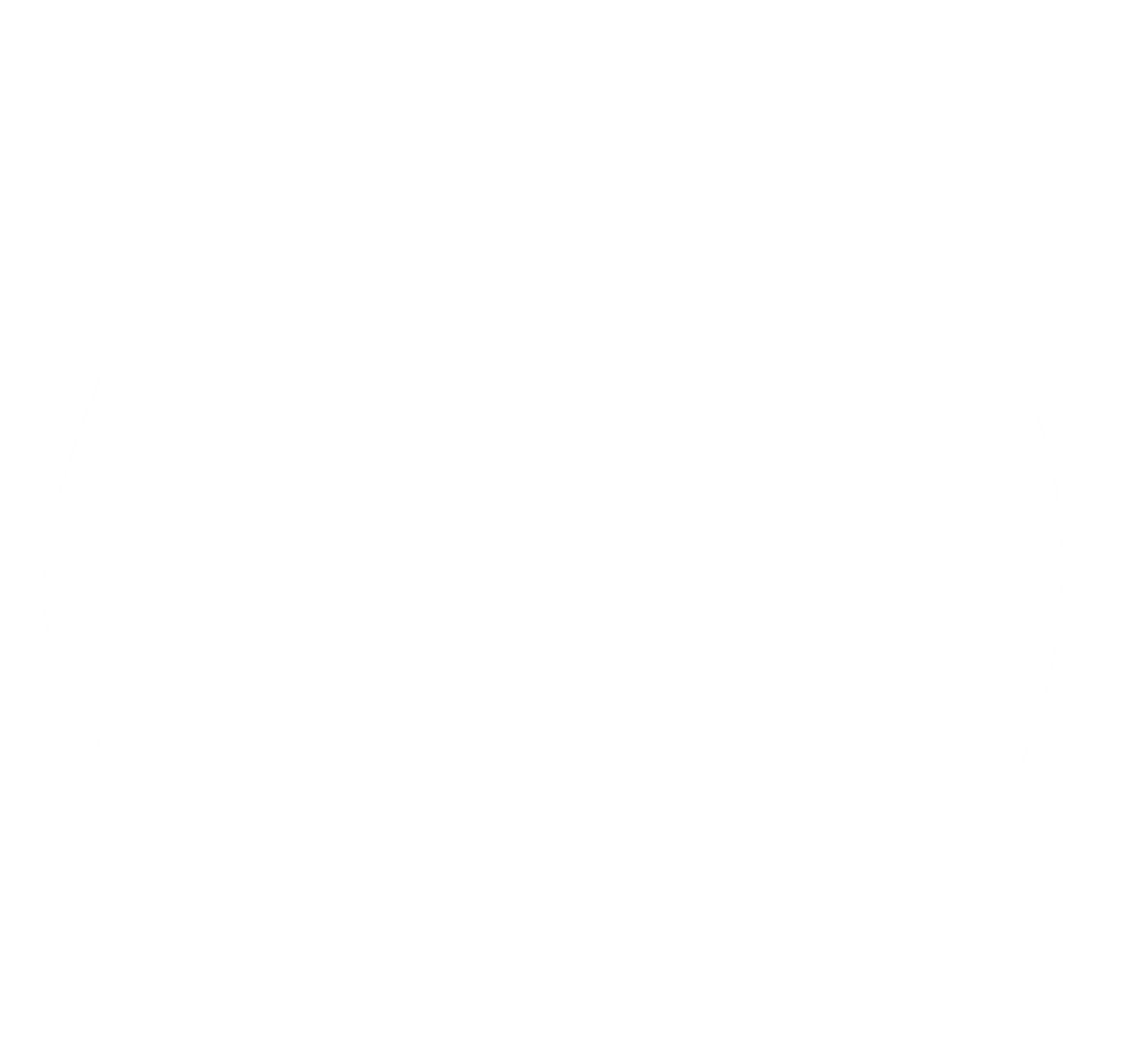 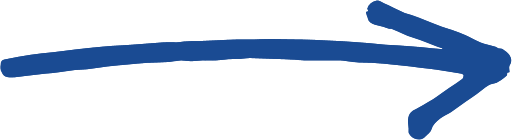 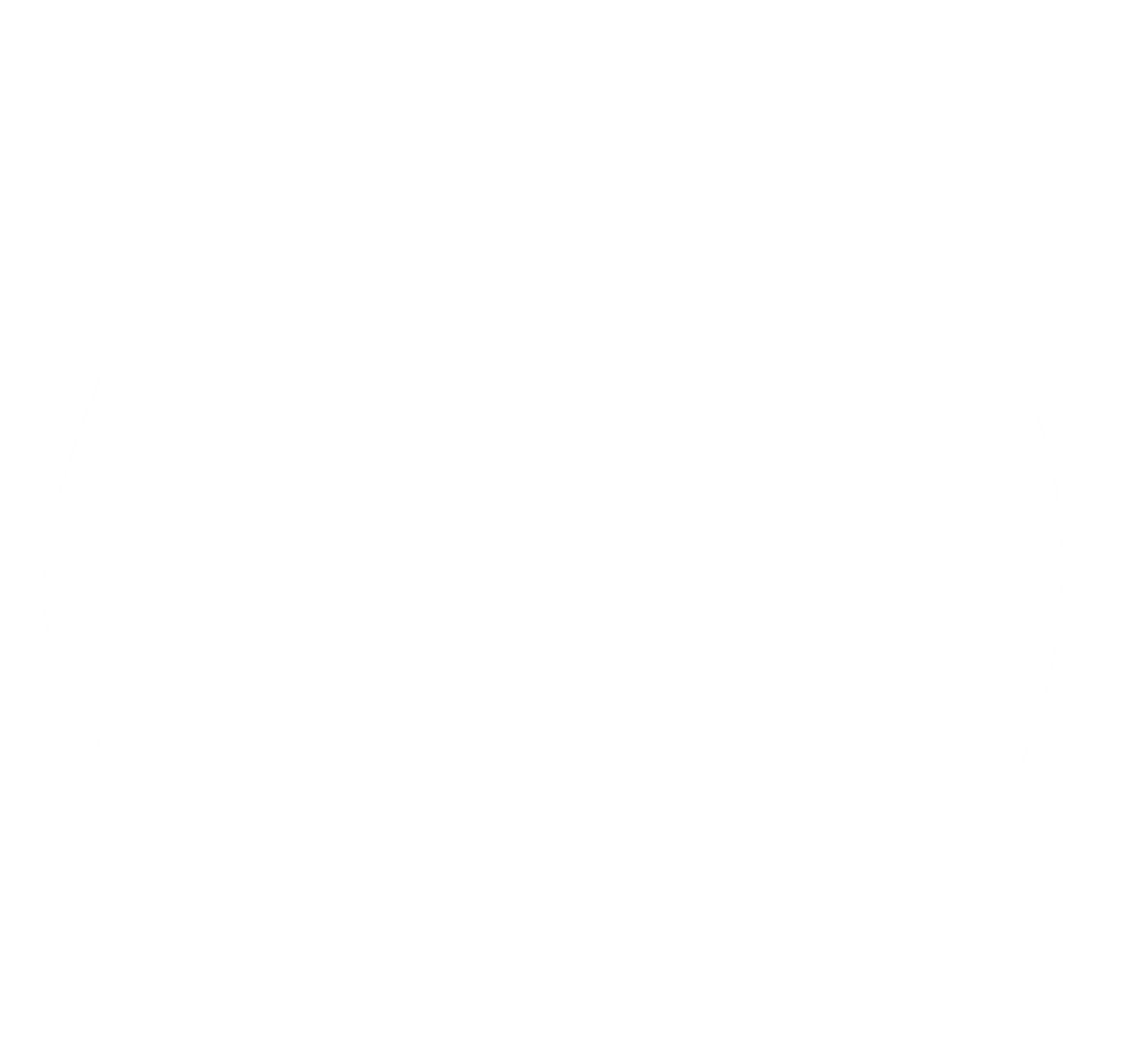 Stap 1
Schrijf jullie gezamenlijke antwoorden in het midden
Stap 5
Je krijgt een vraag met anderen in een groepje
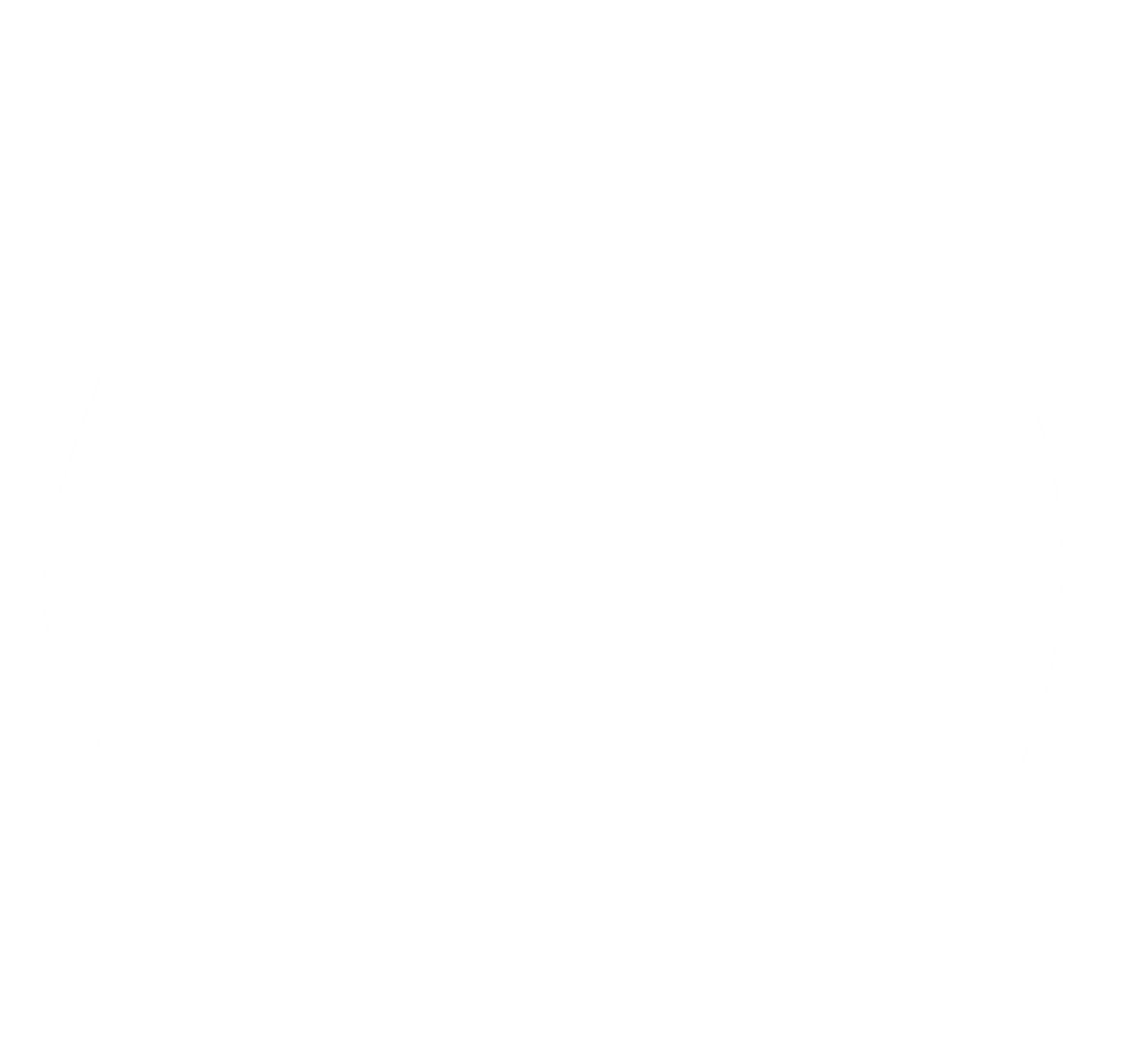 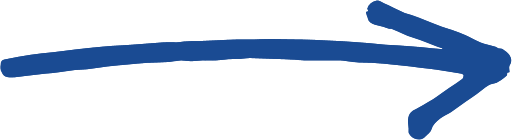 Deel je top 5 met de hele klas en maak met iedereen  één top 5!
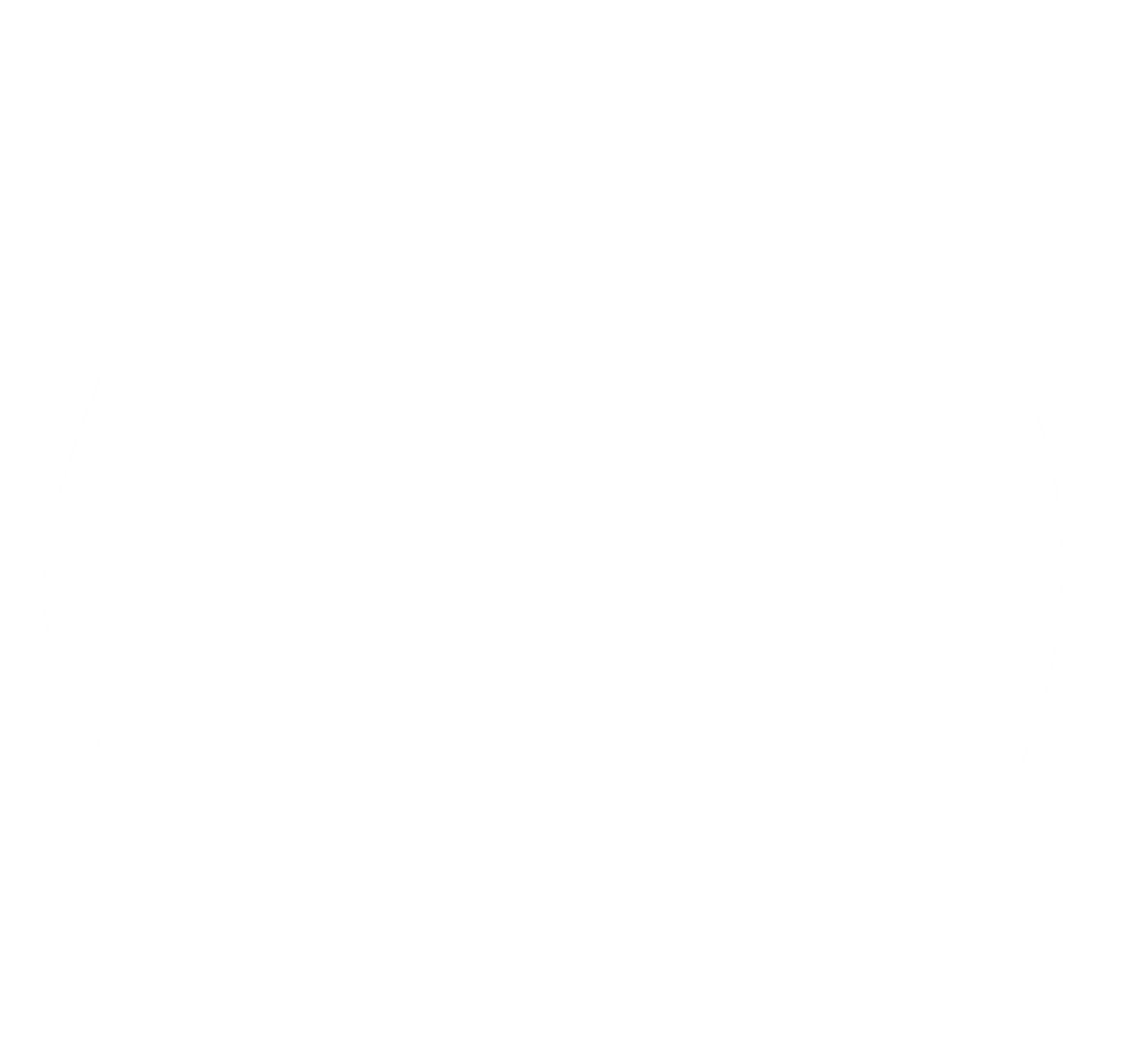 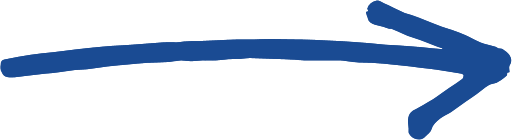 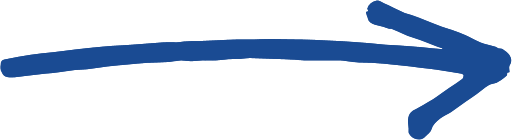 Stap 2
Denk zelf na over antwoorden en schrijf het op
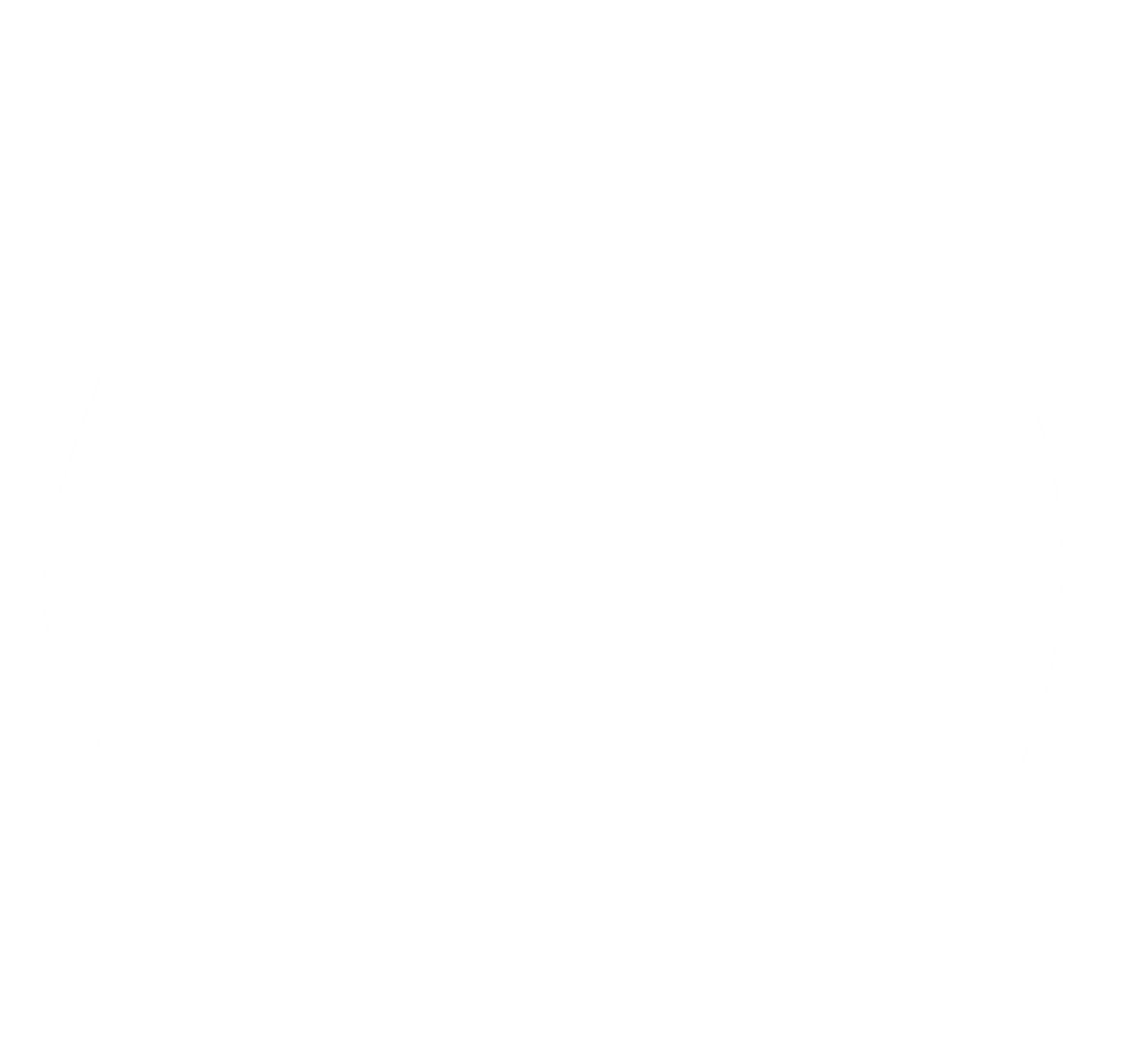 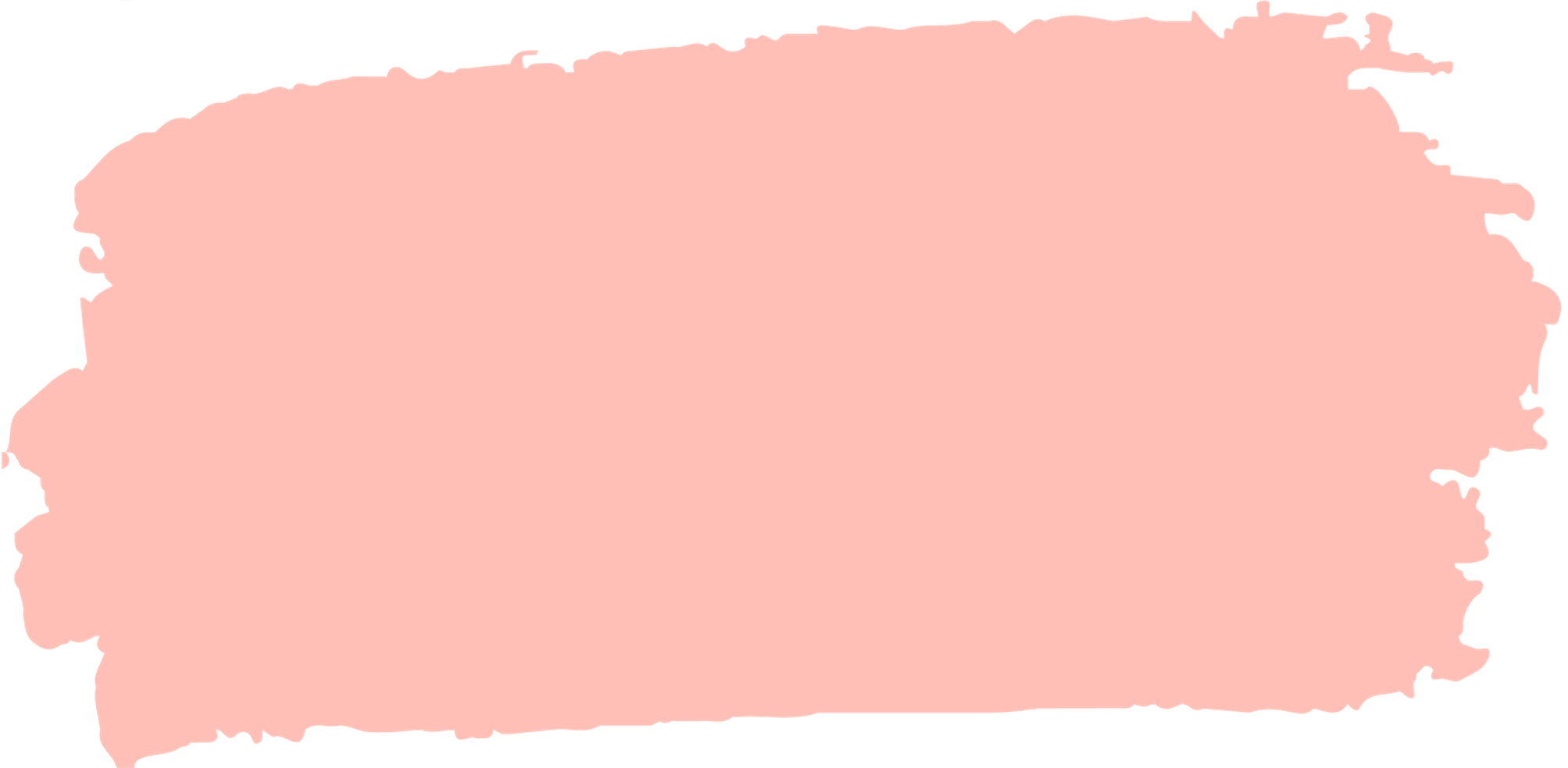 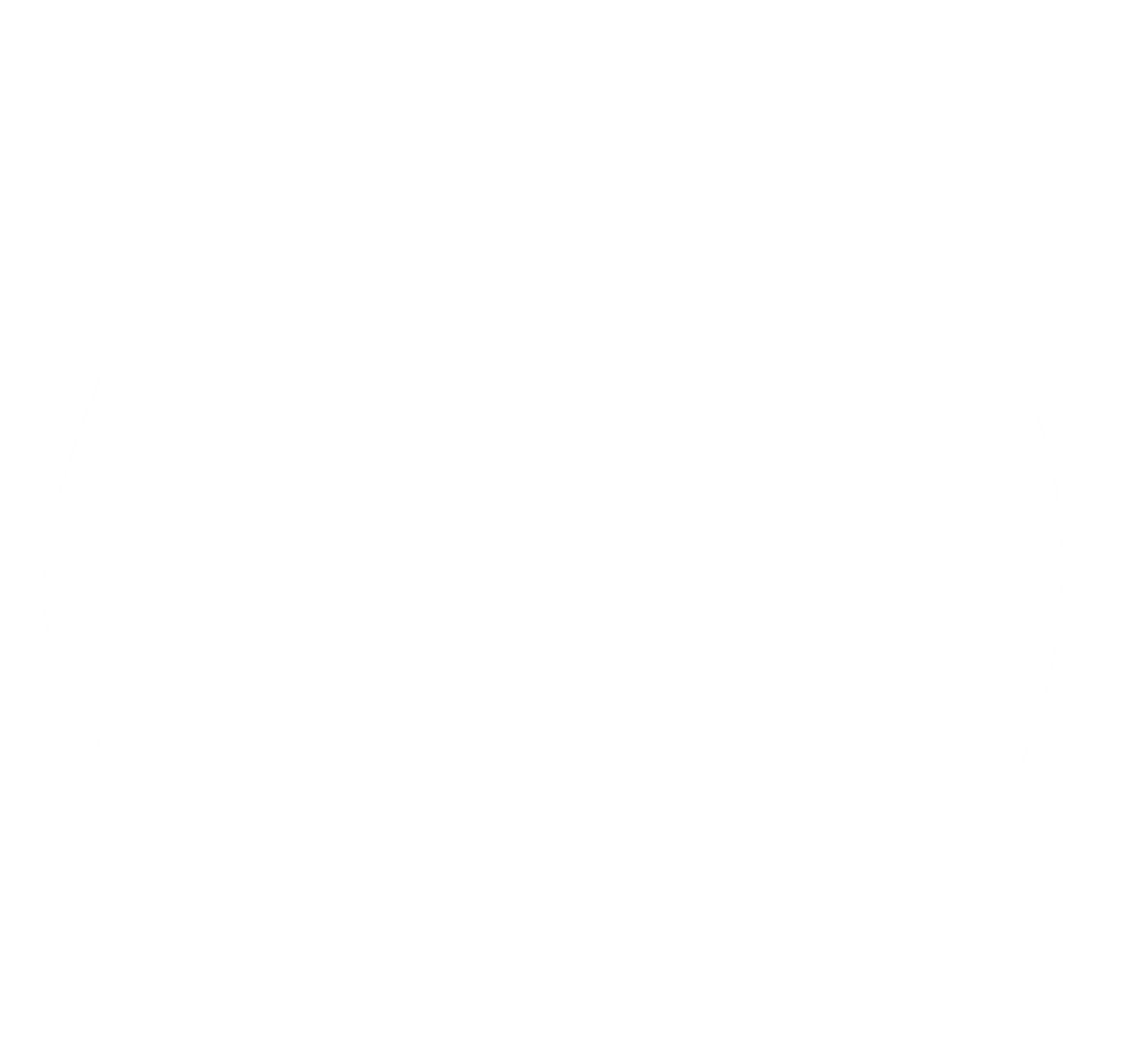 De placemat methode
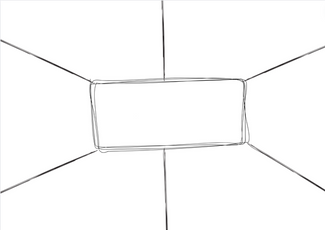 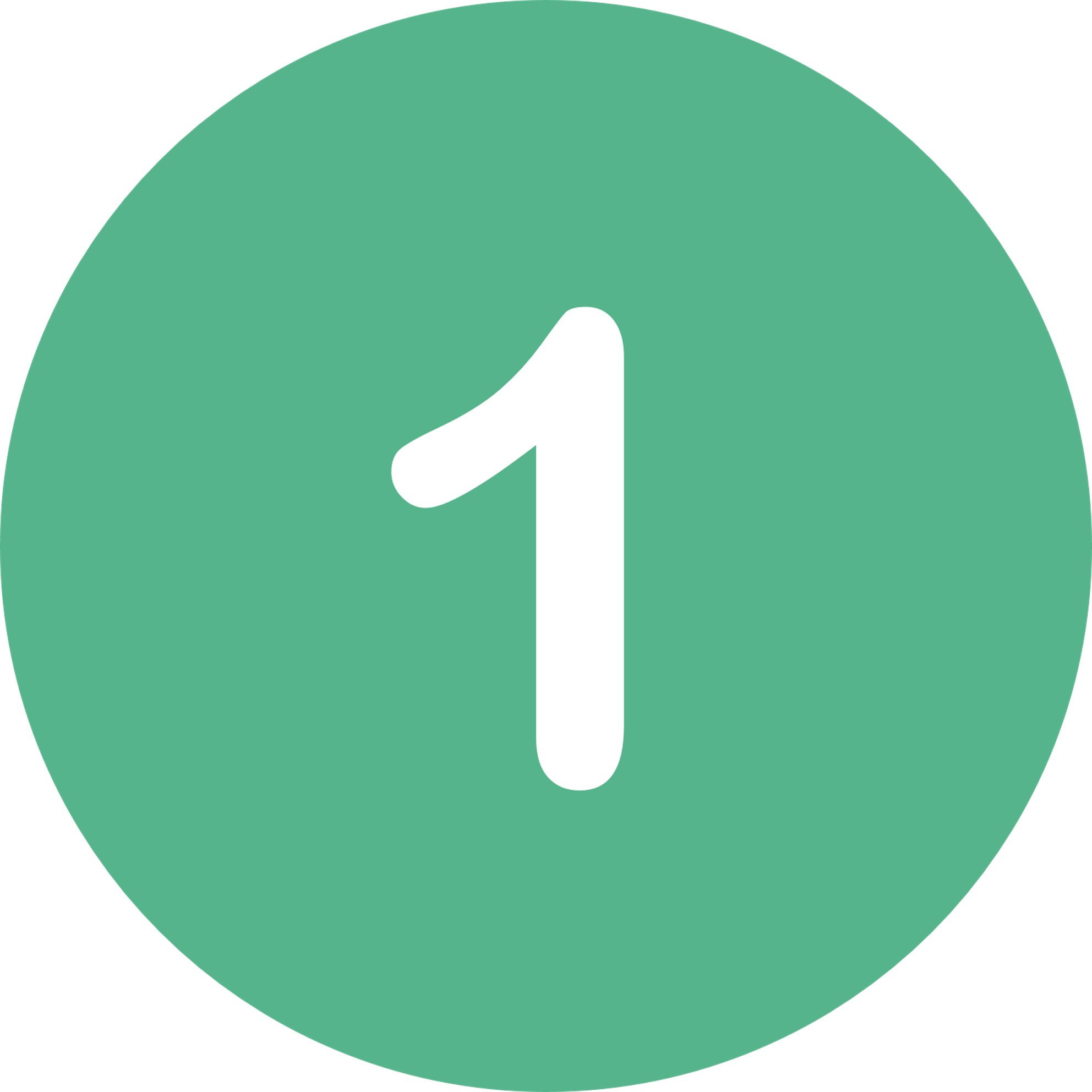 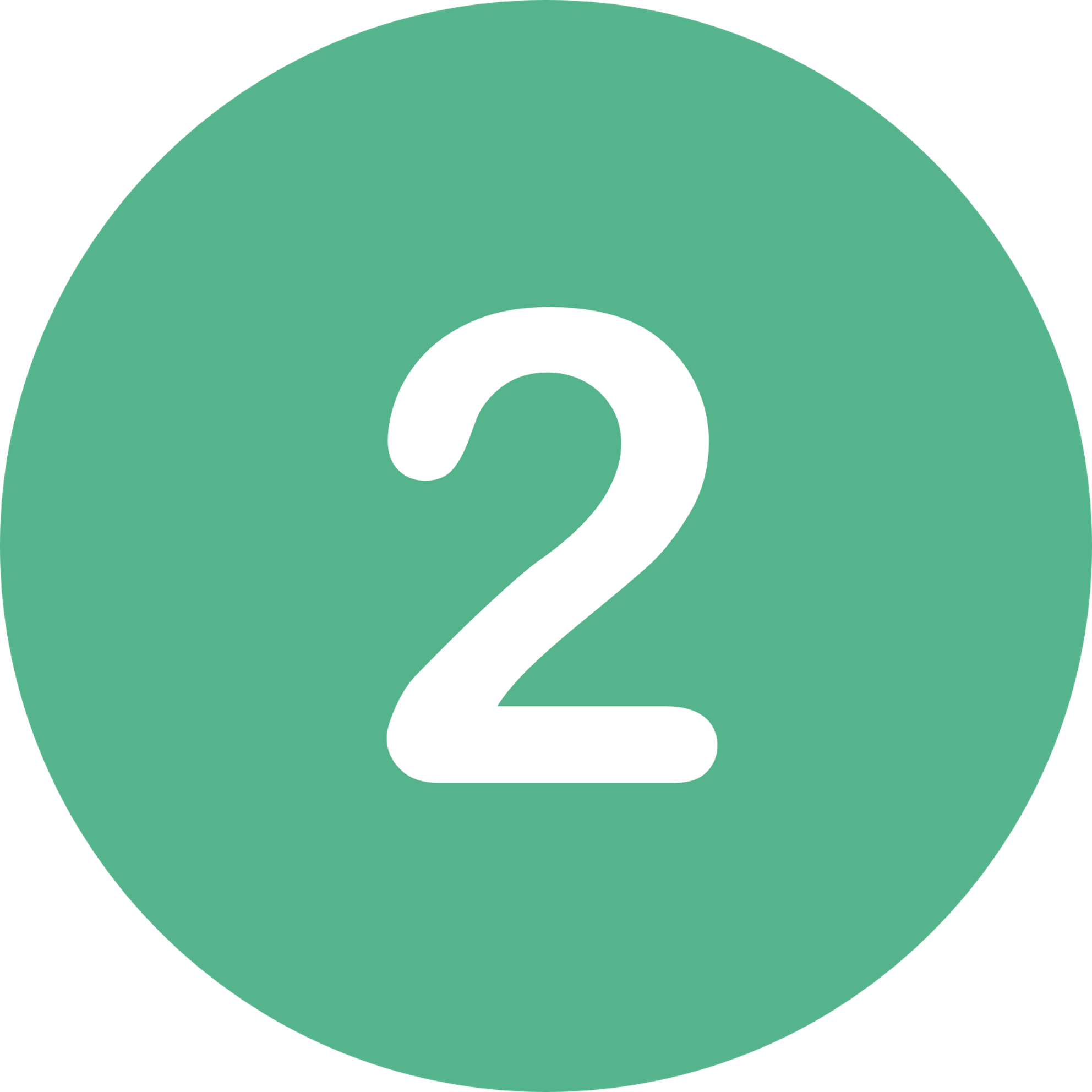 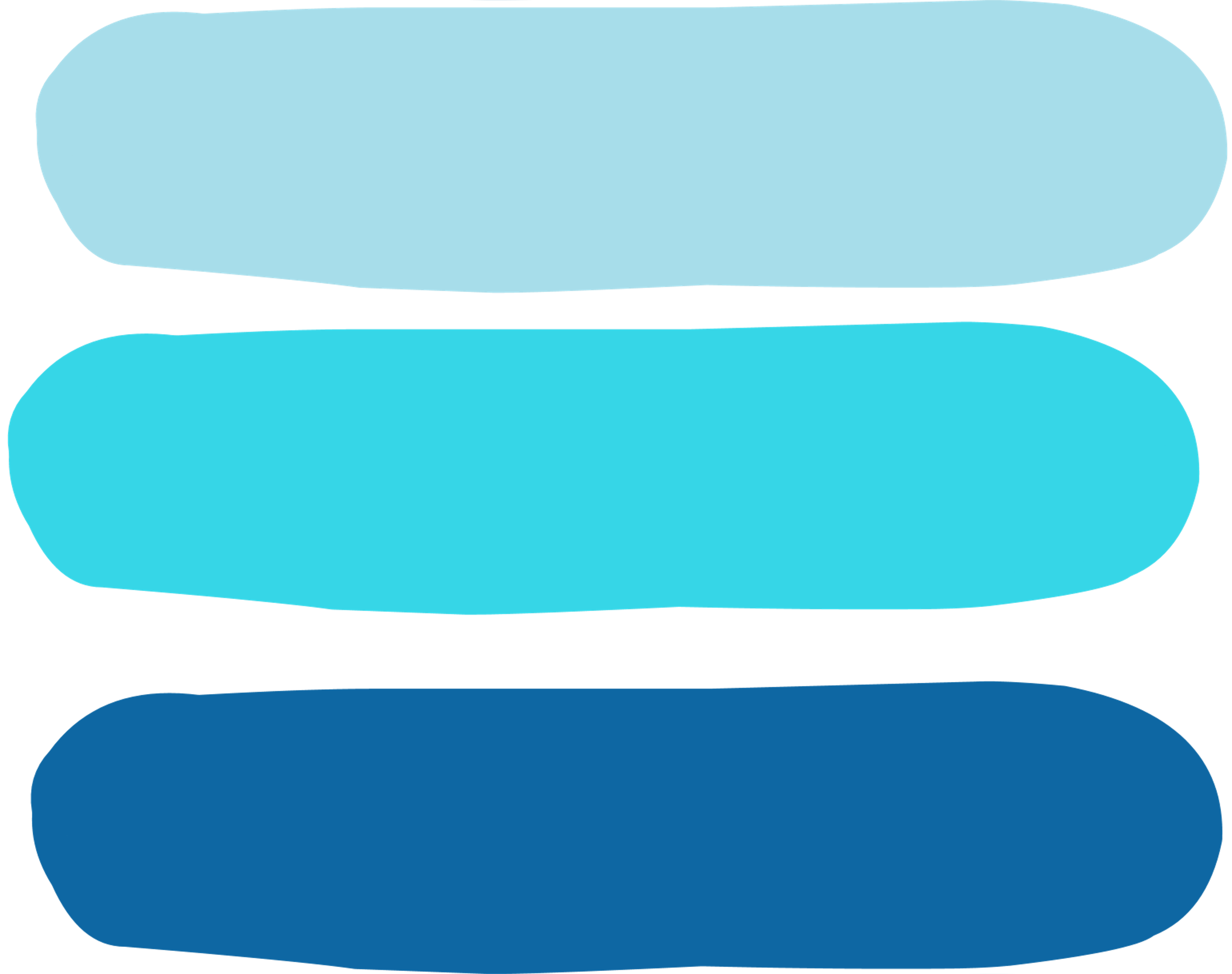 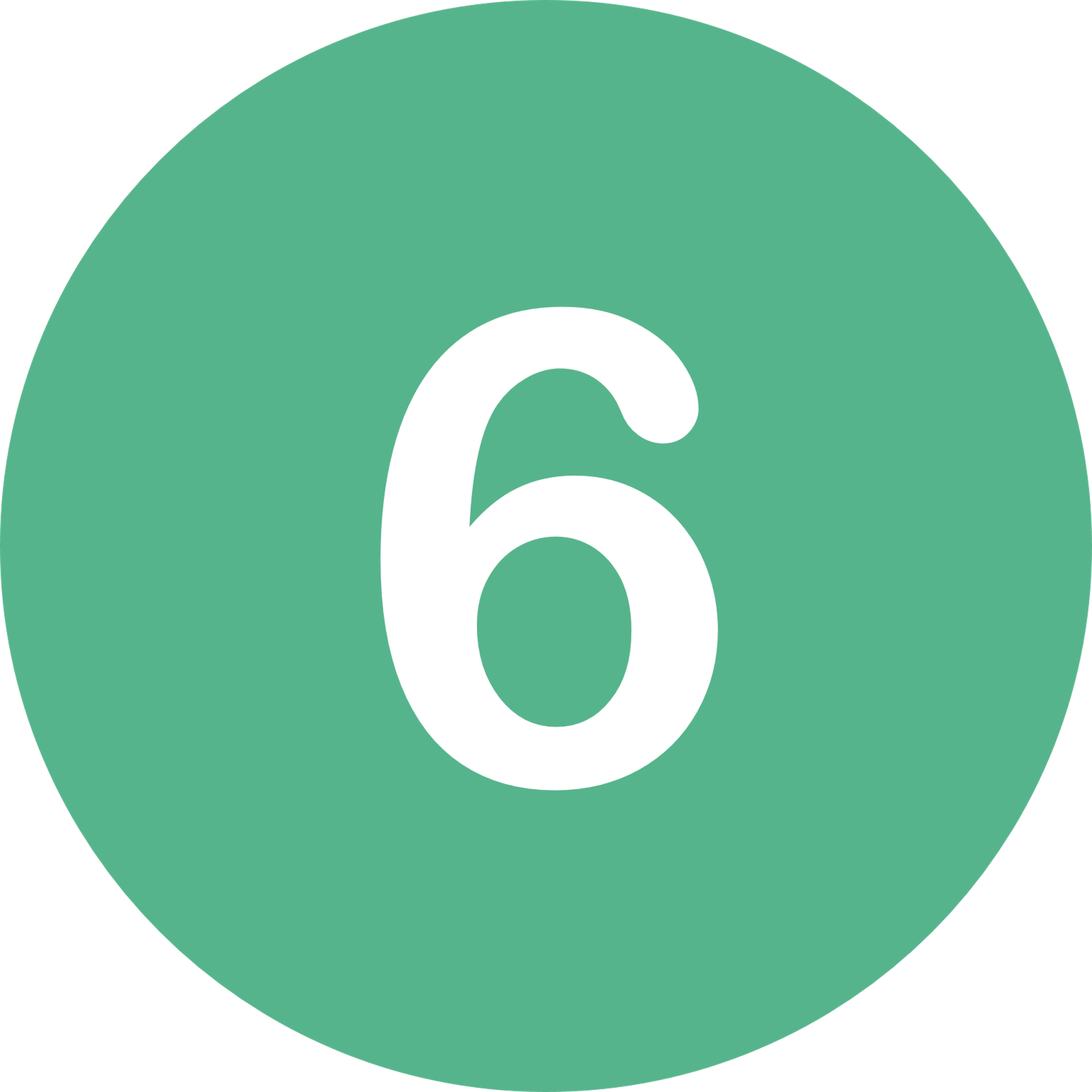 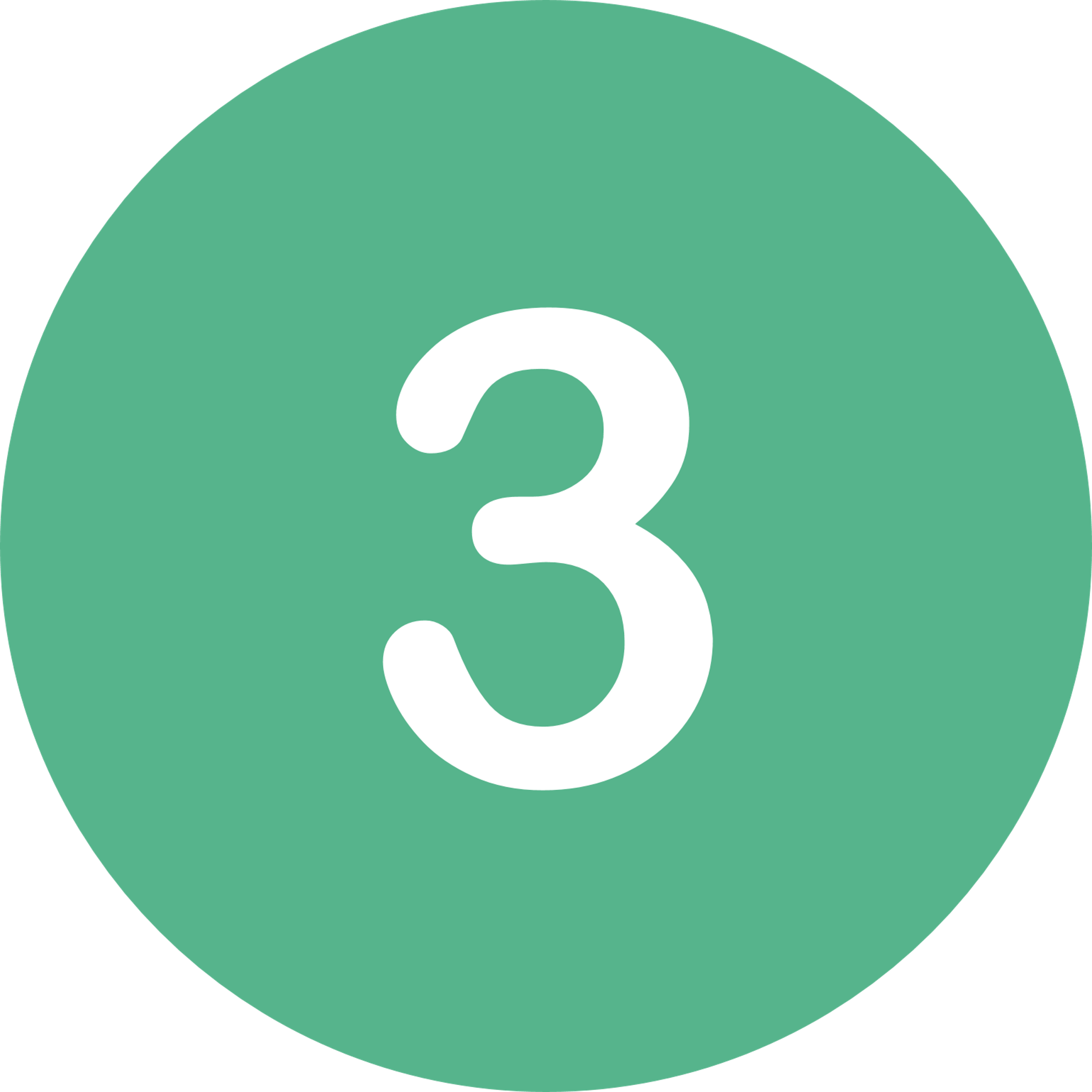 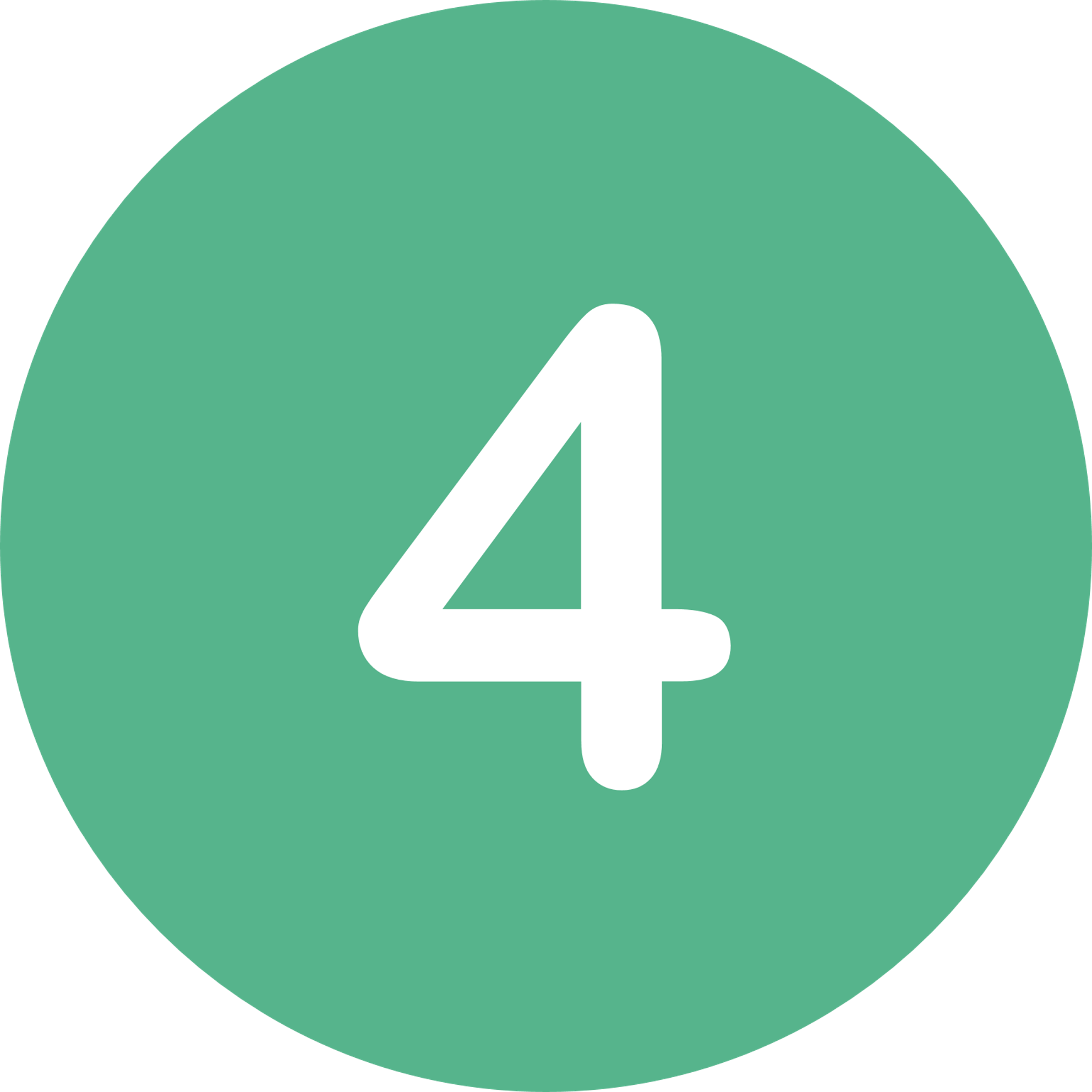 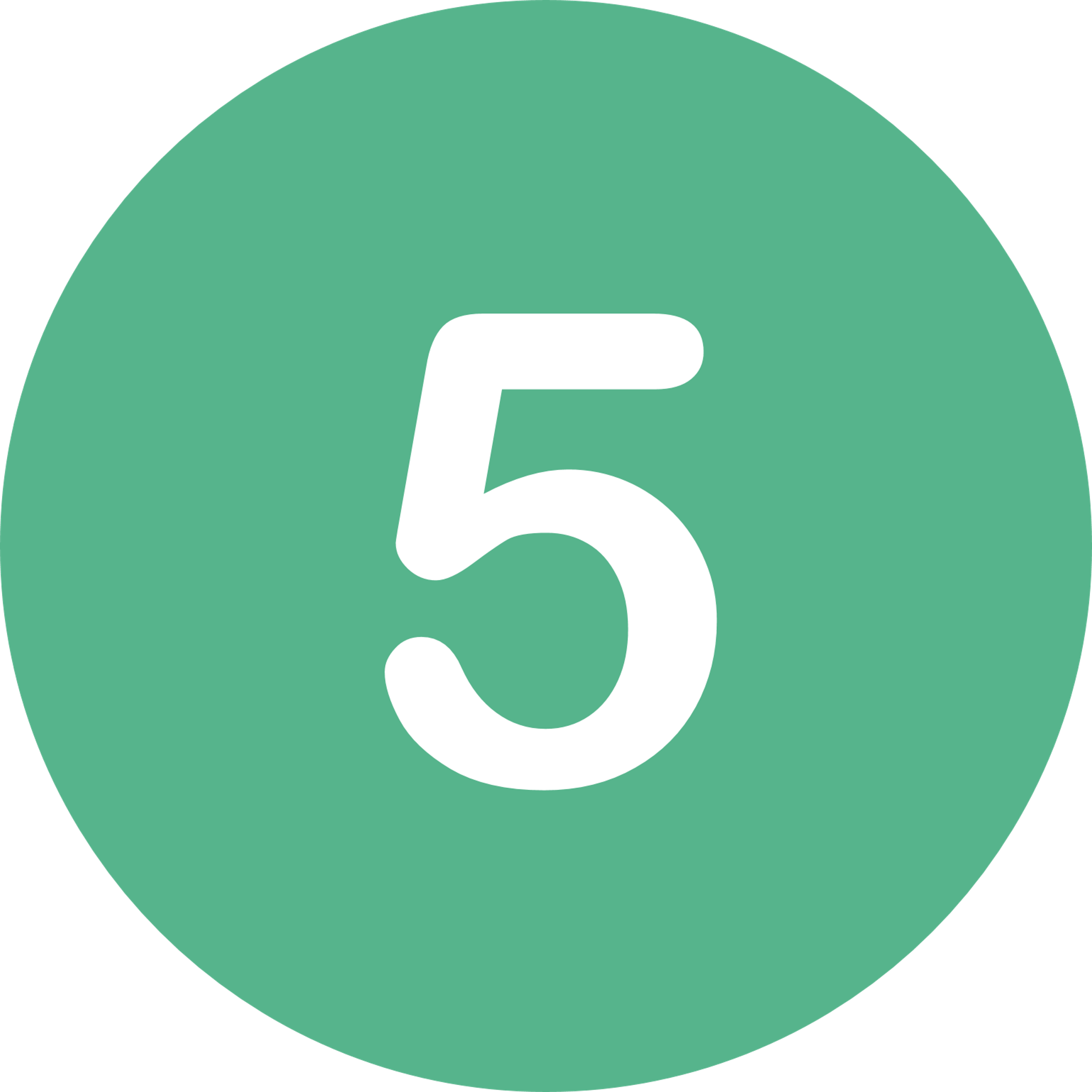 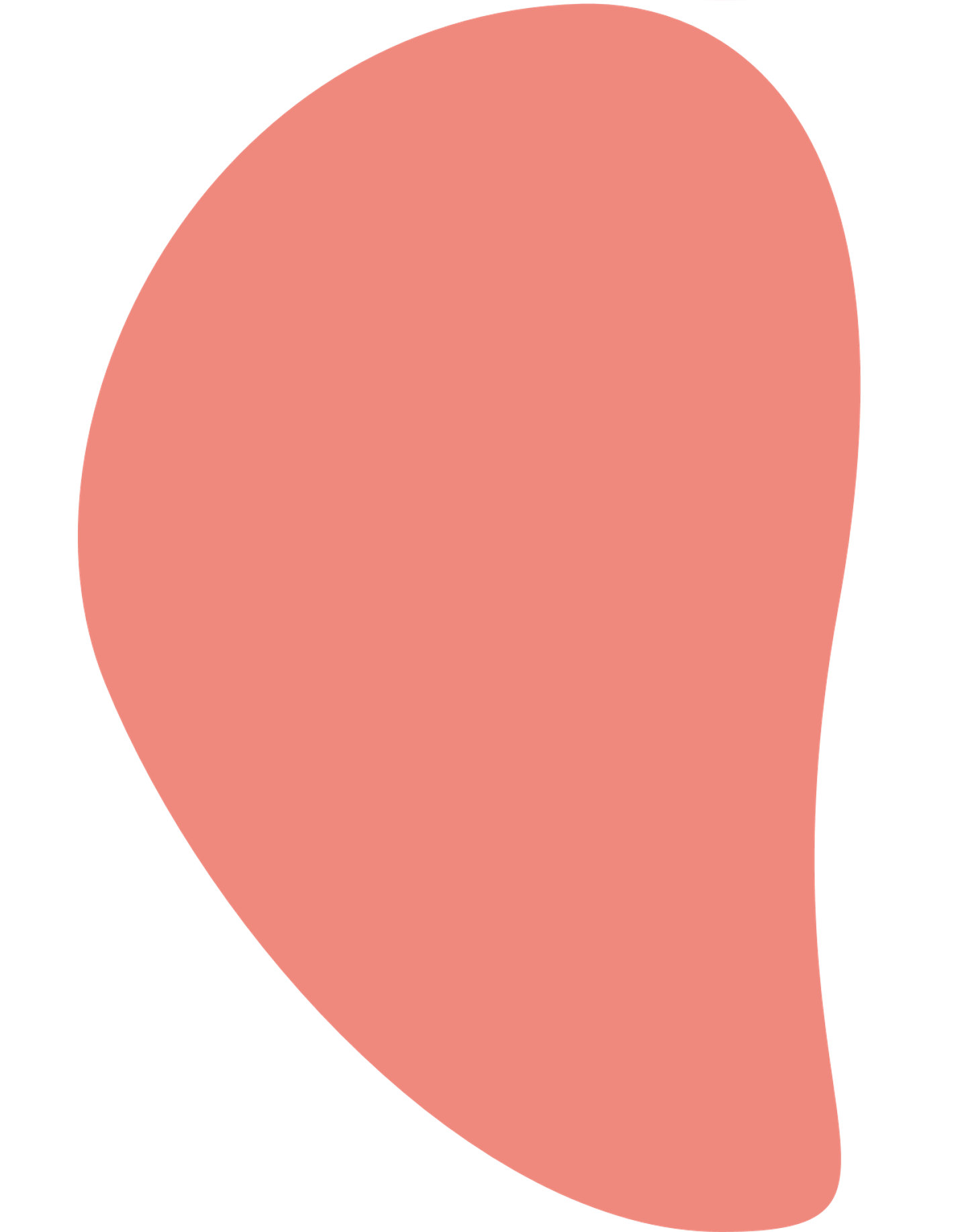 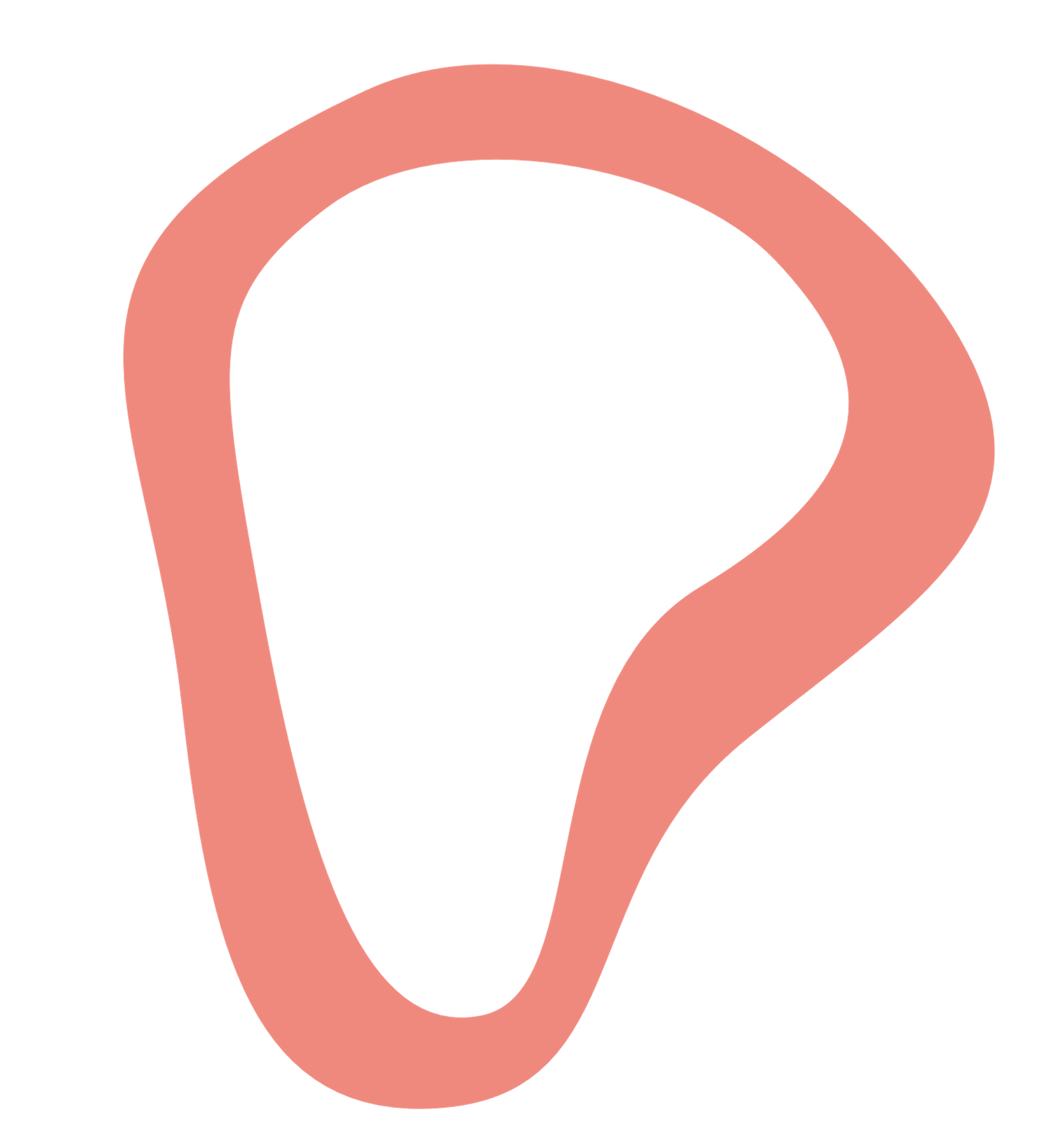 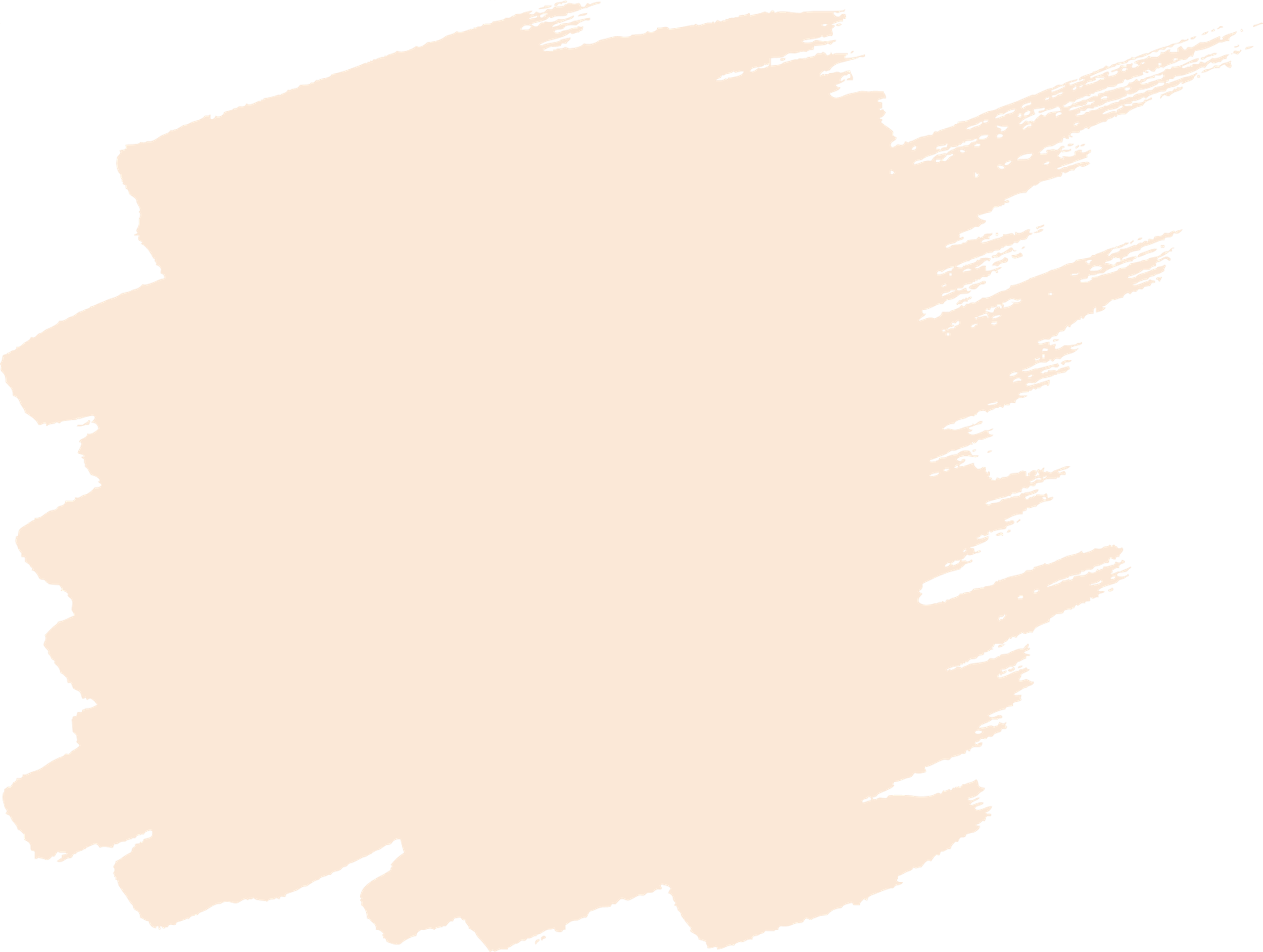 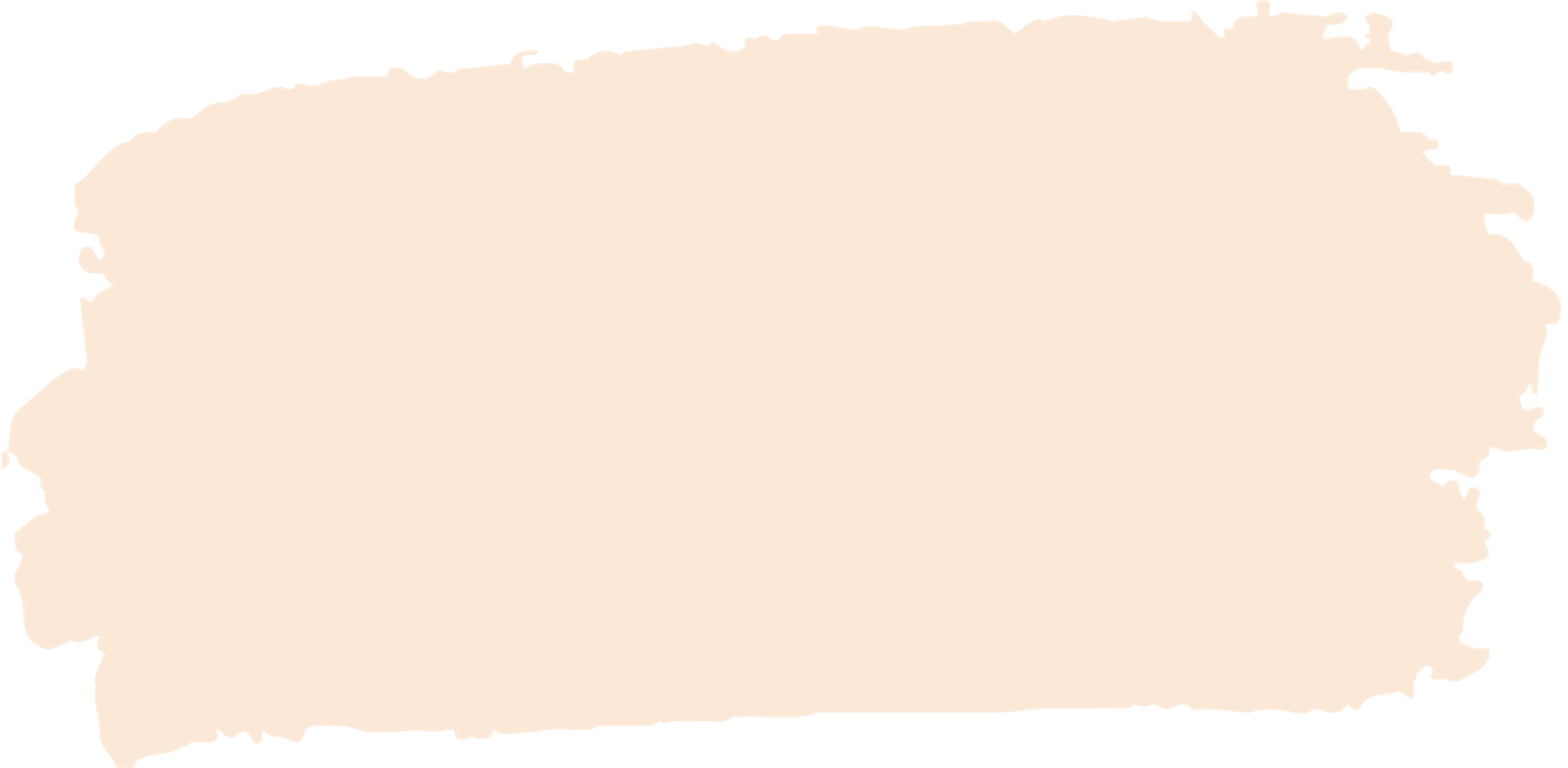 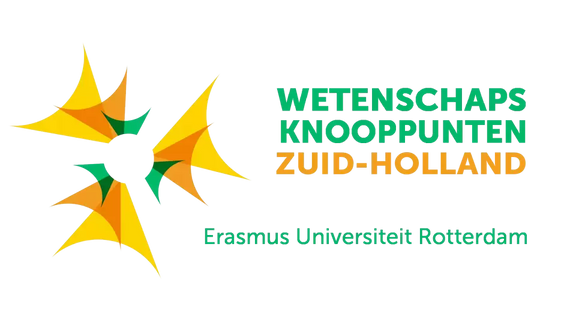 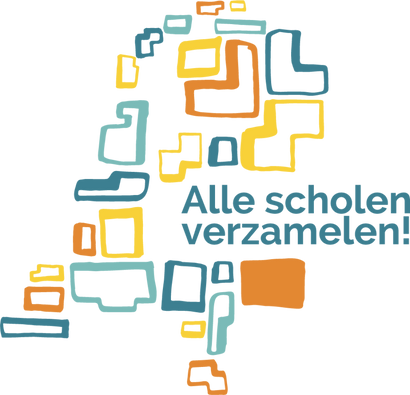 WAT GAAN WE VANDAAG DOEN?
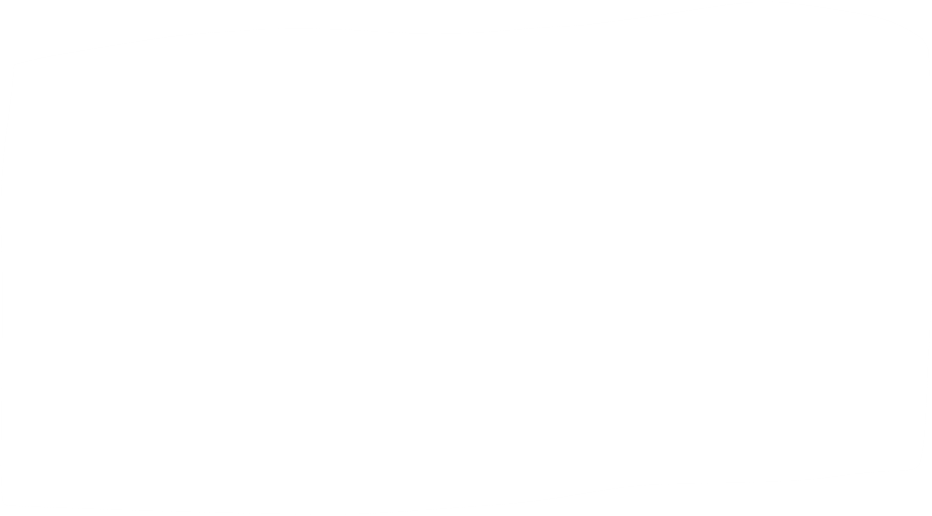 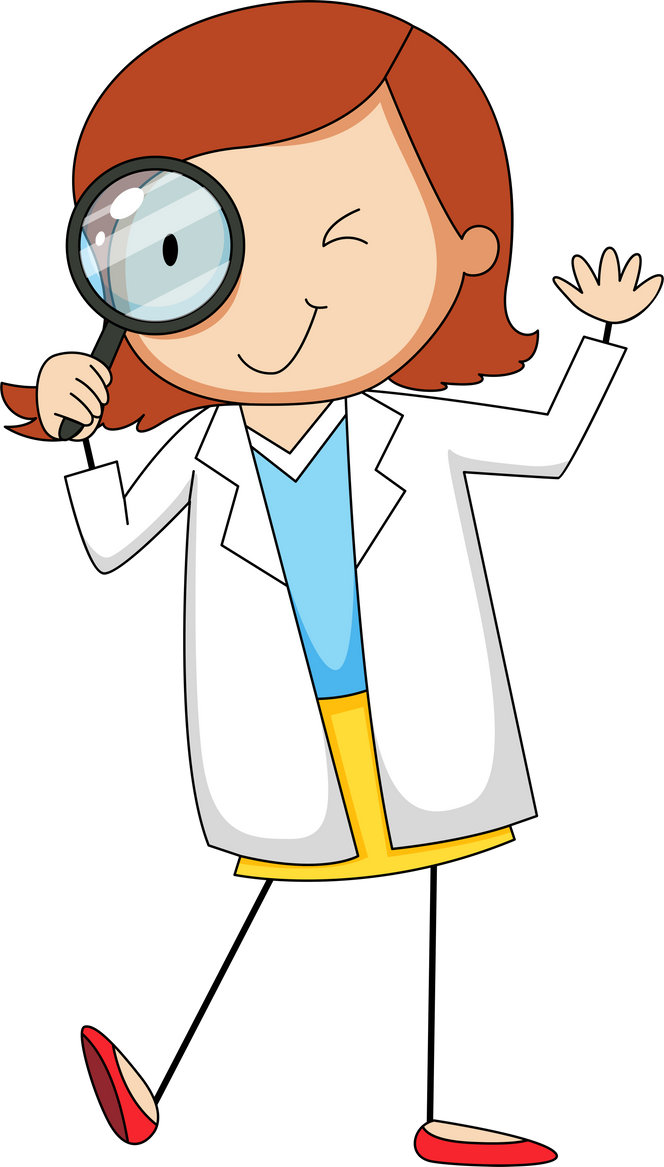 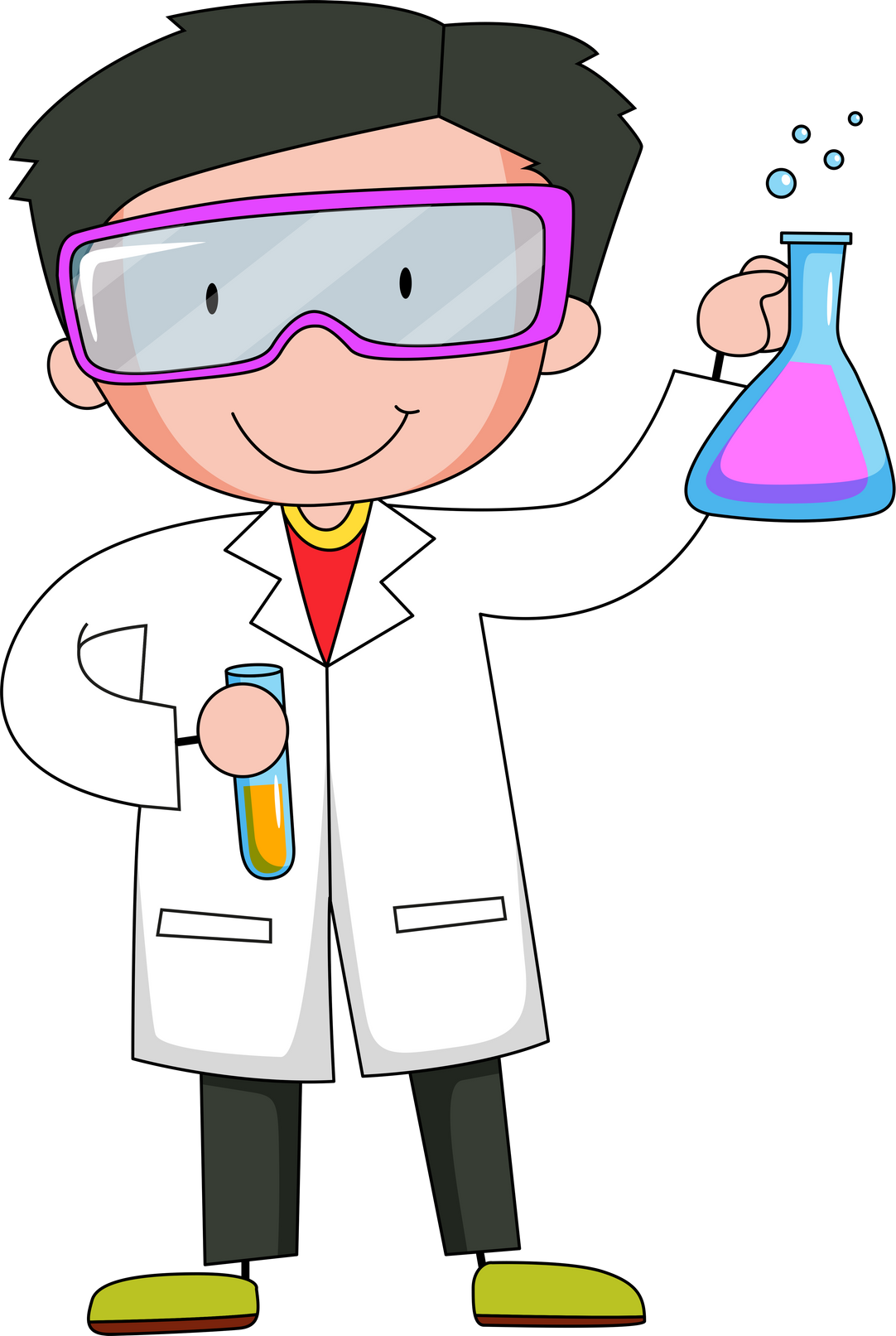 Ons voorbereiden om echte wetenschappers te zijn tijdens de onderzoeksles
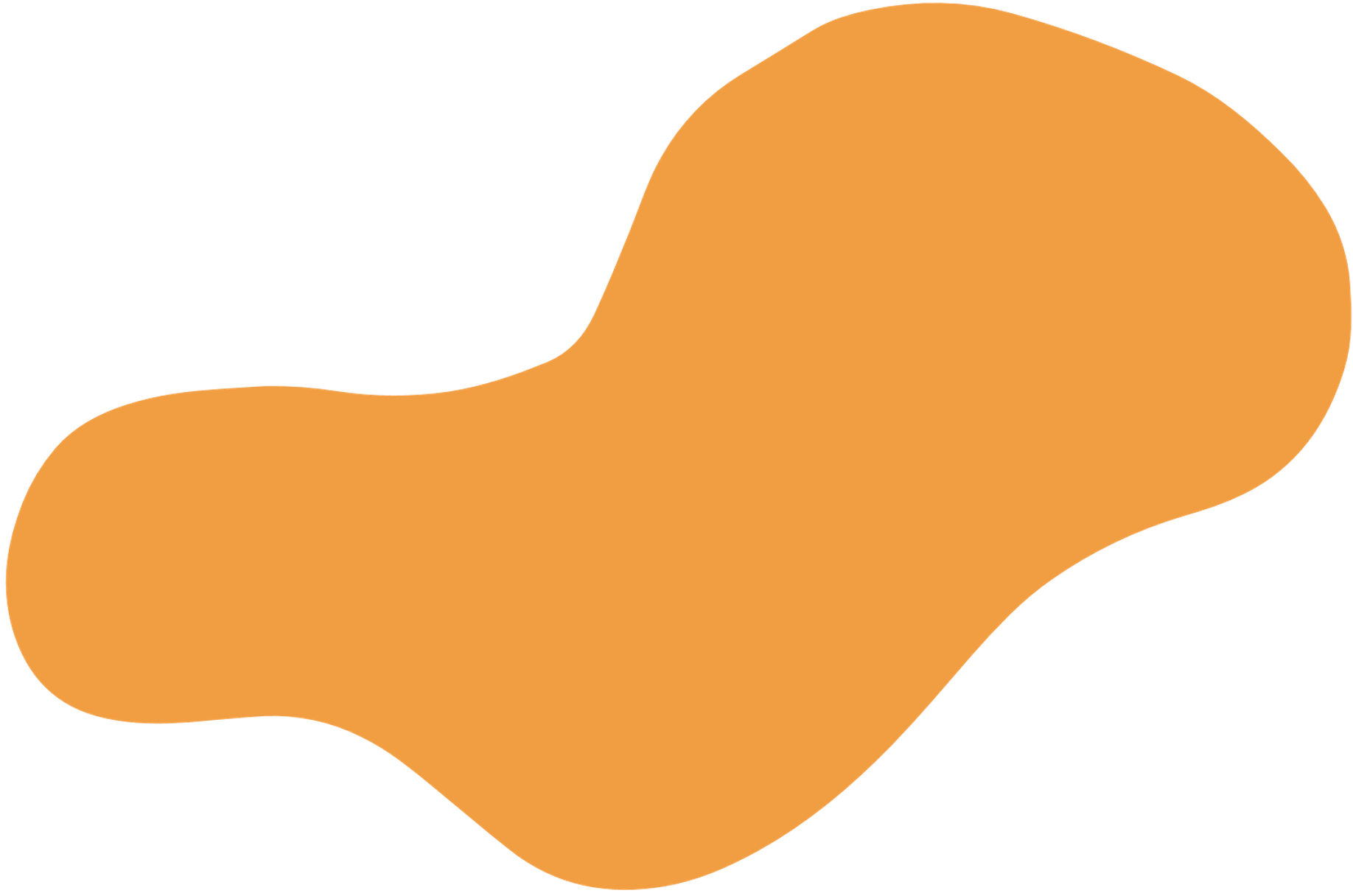 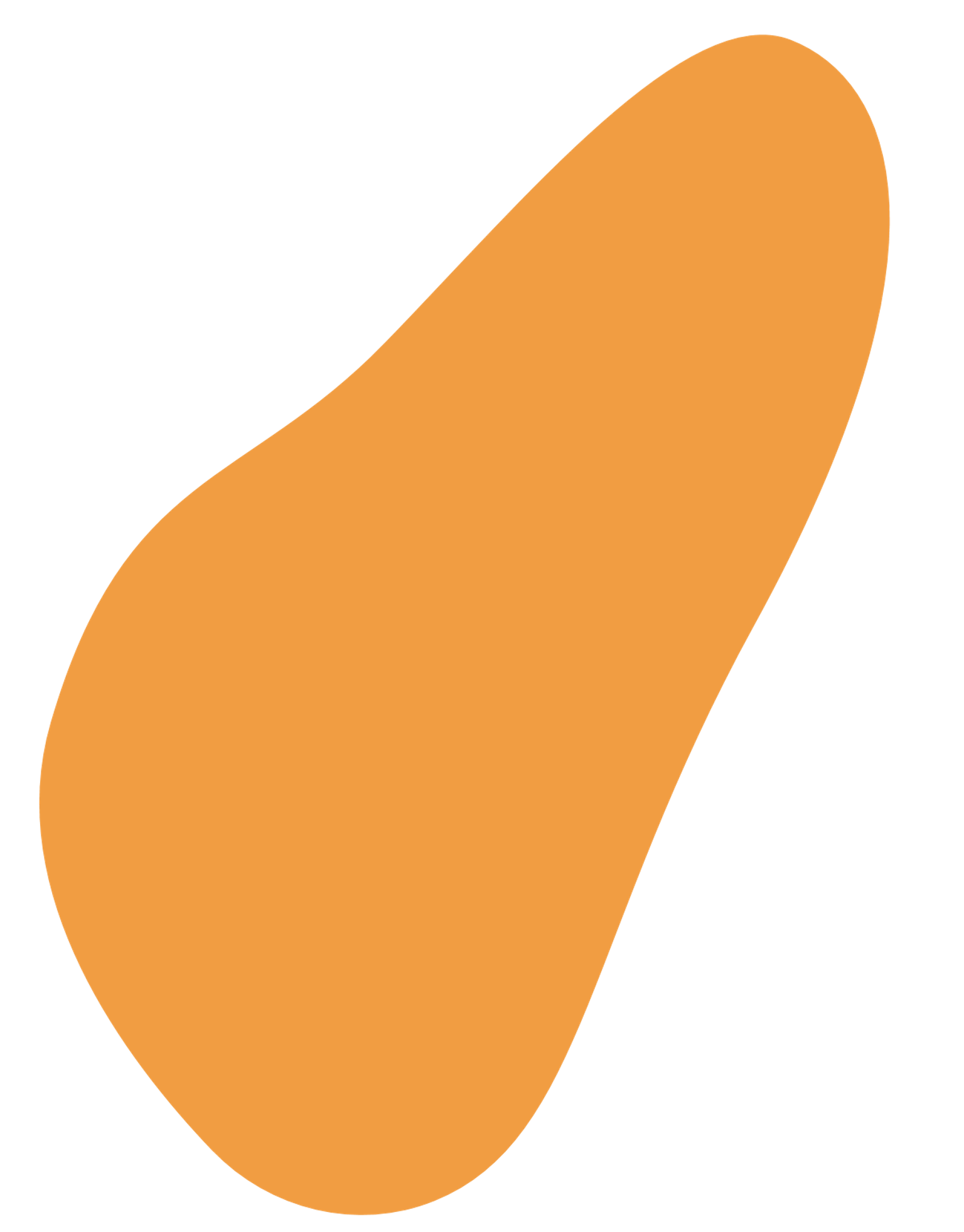 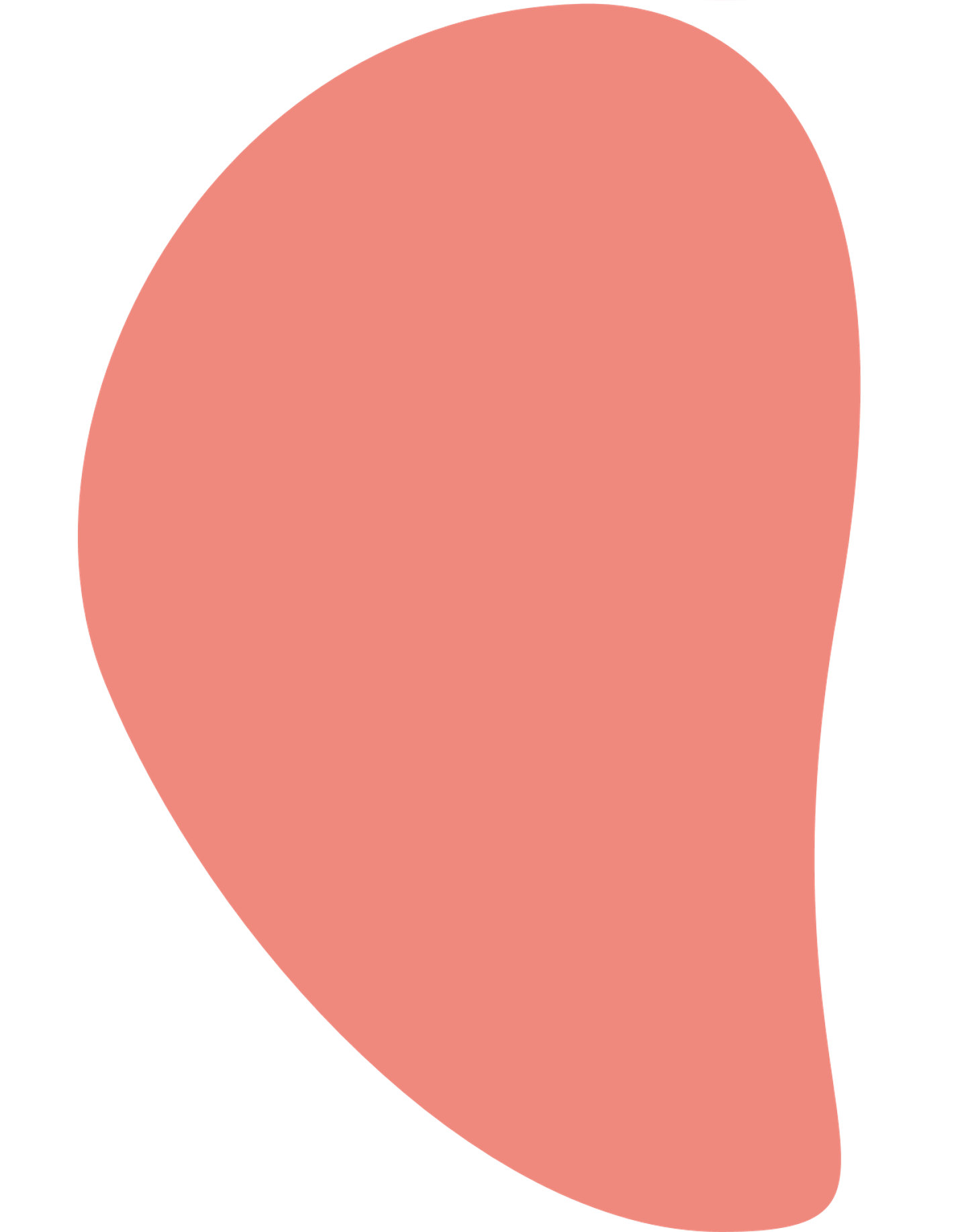 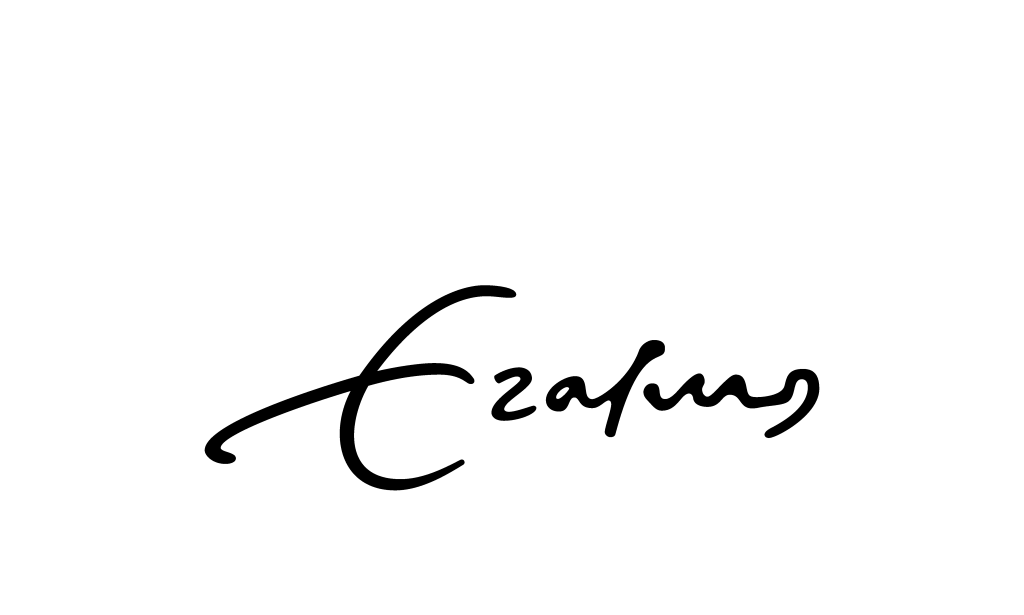 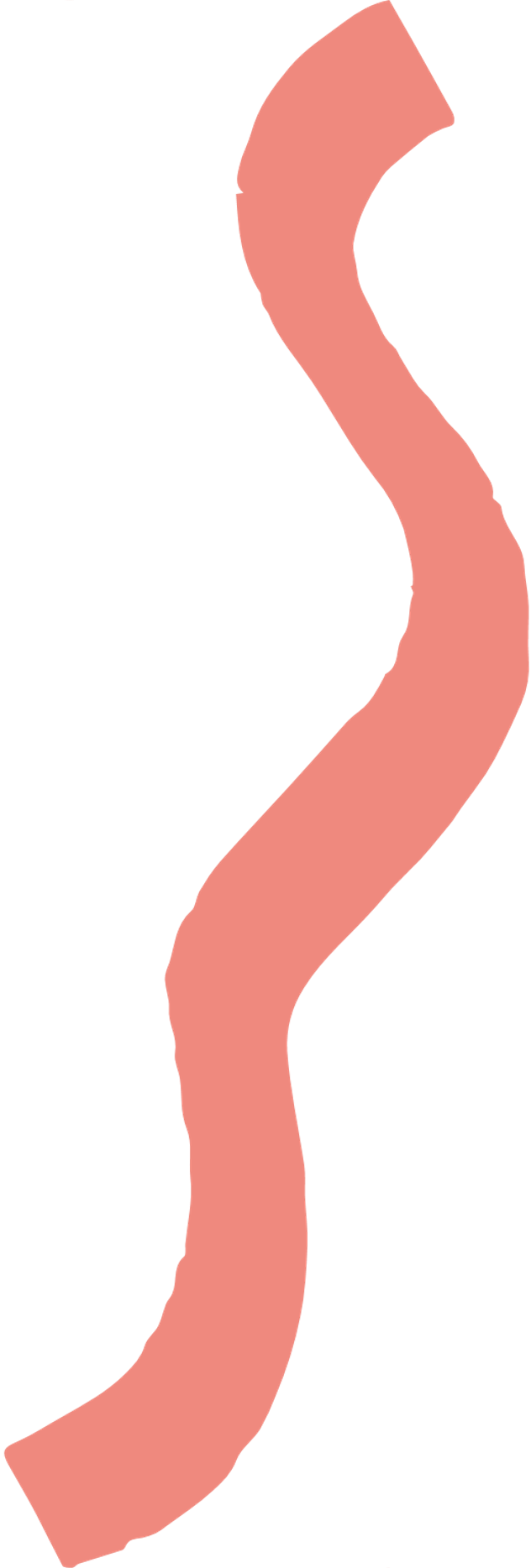 WAT GAAN WE VANDAAG DOEN?
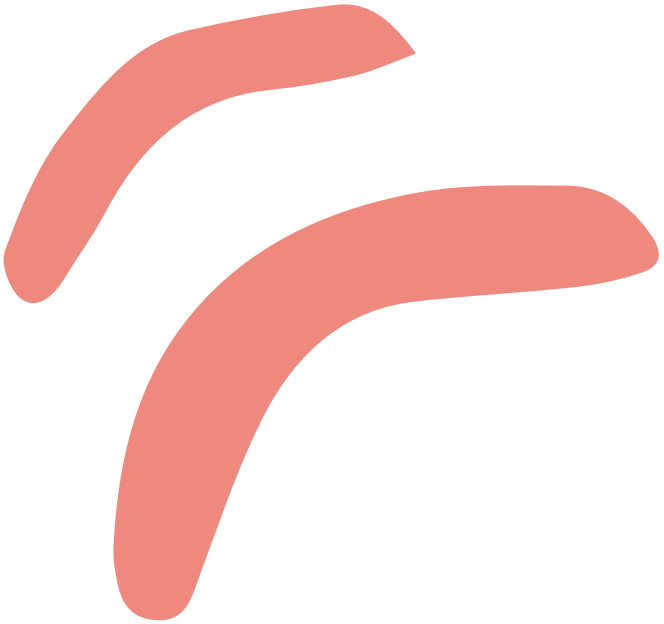 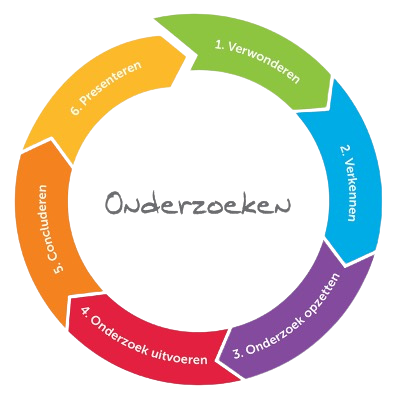 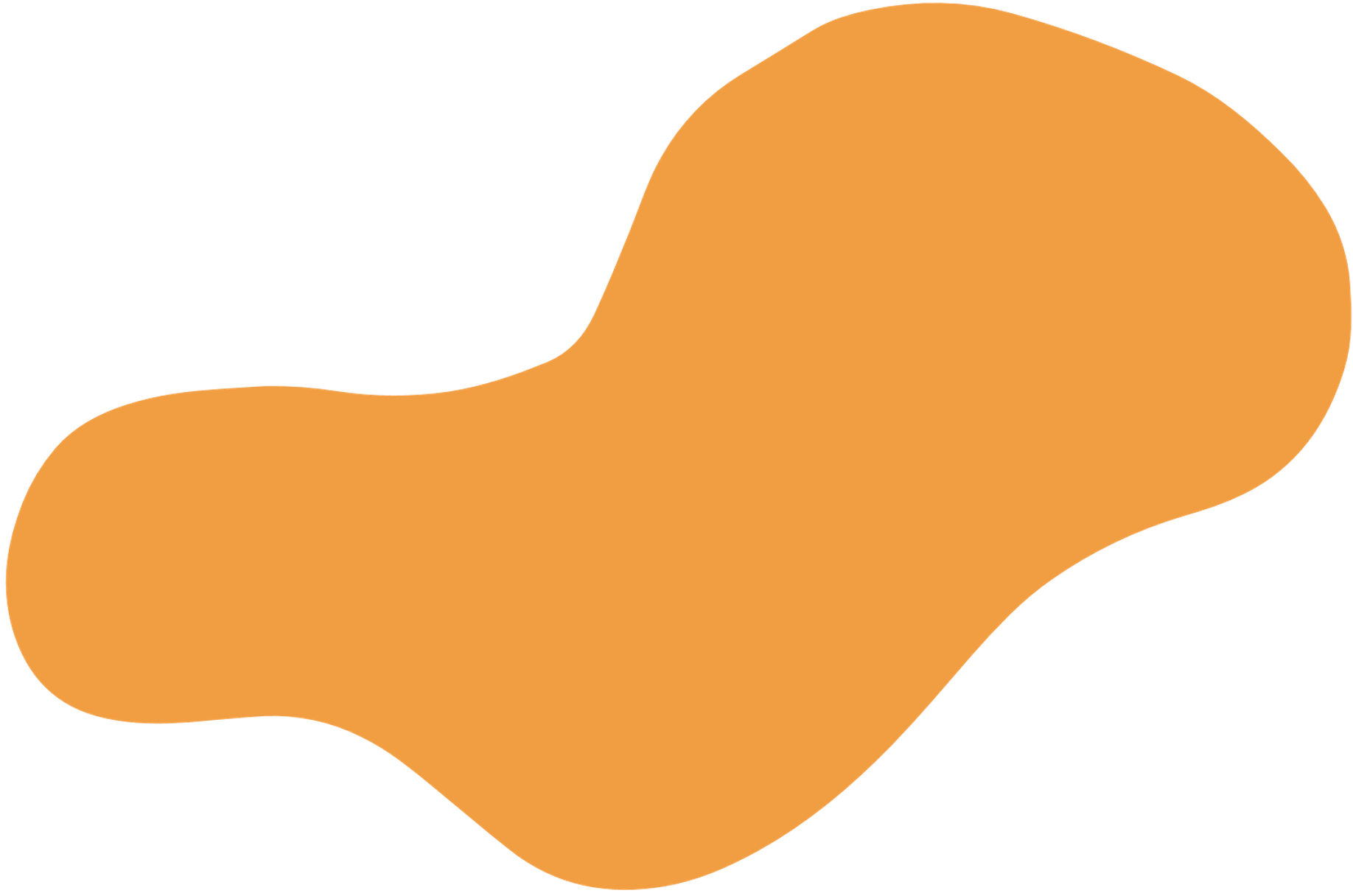 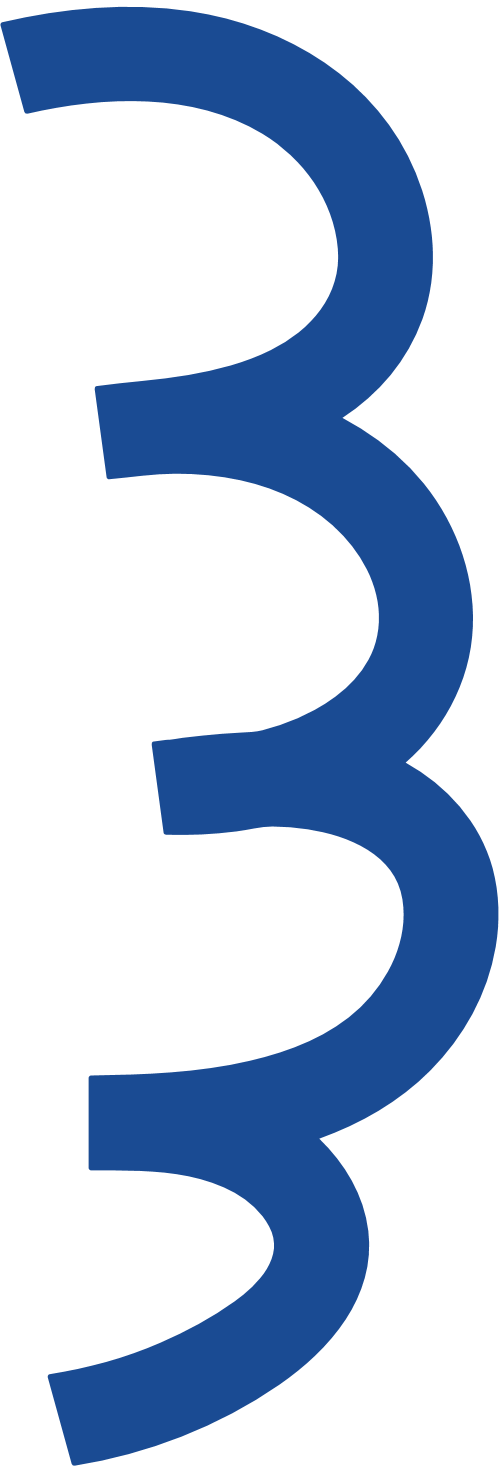 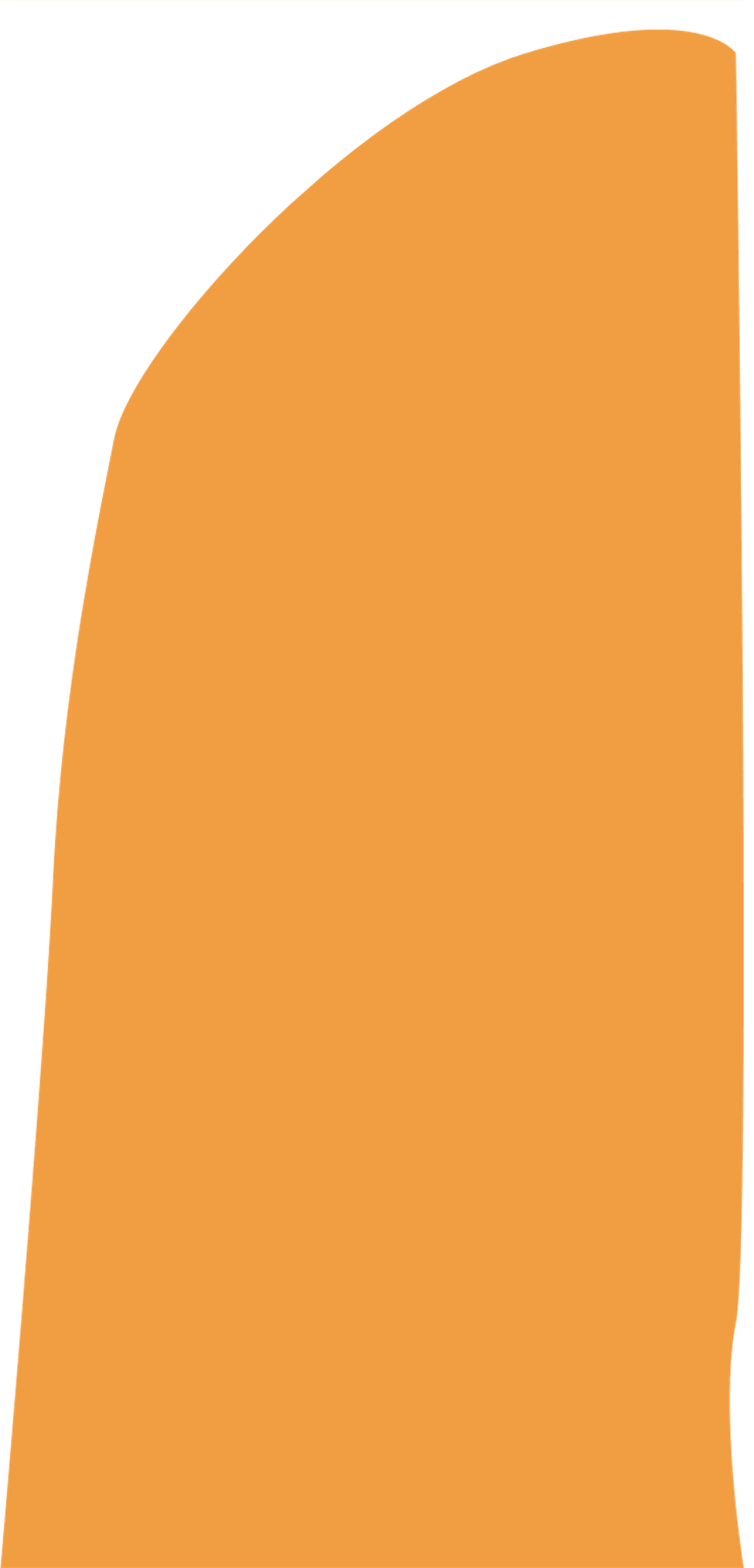 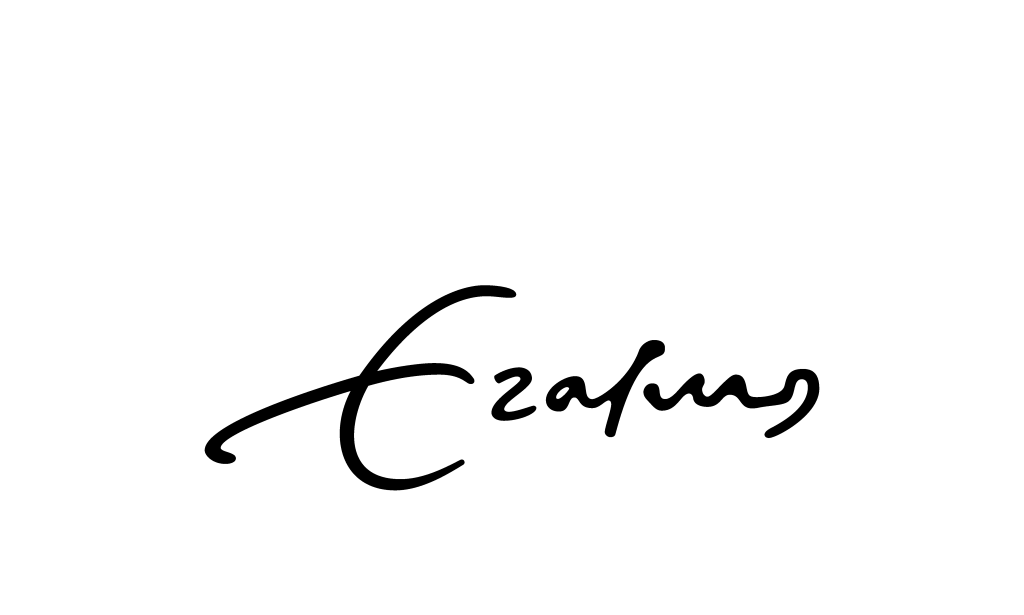 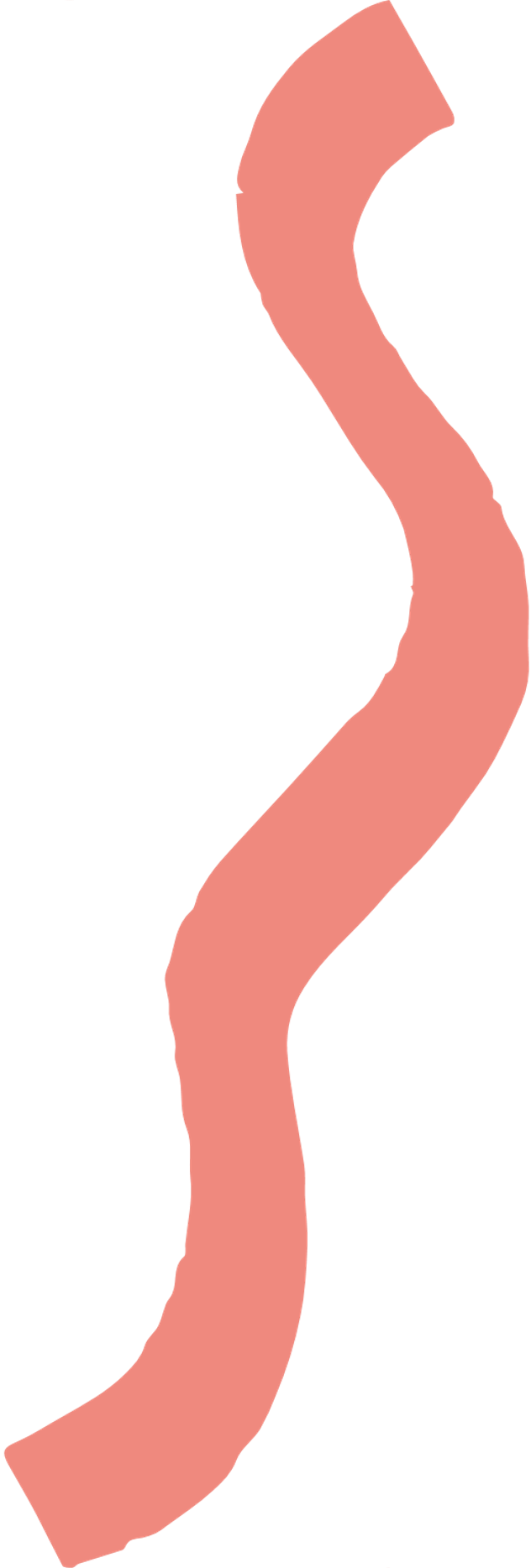 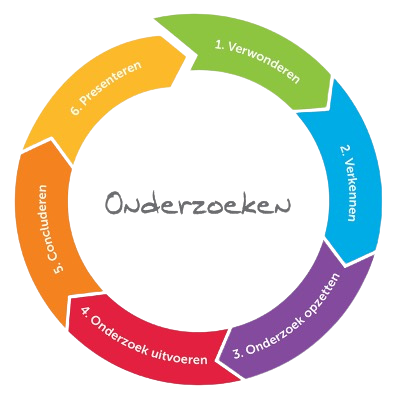 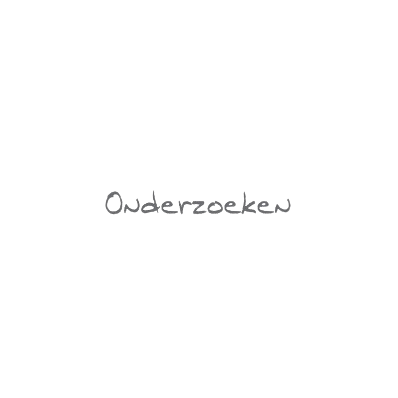 ONDERZOEK OPZETTEN
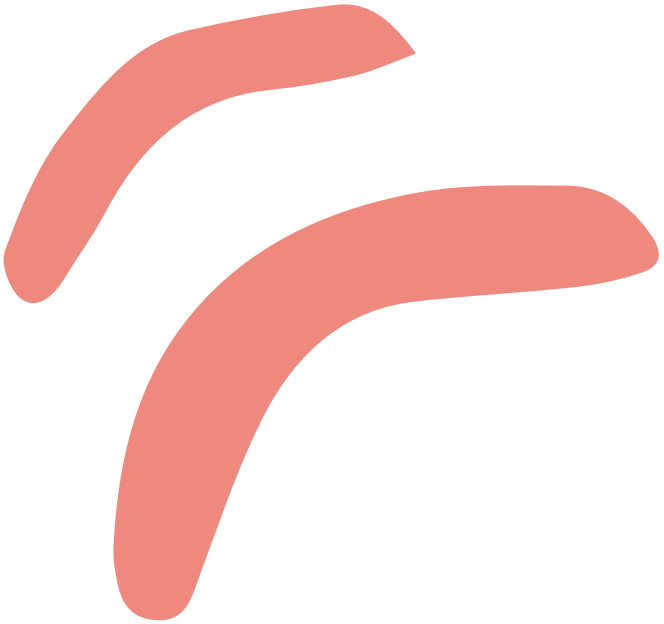 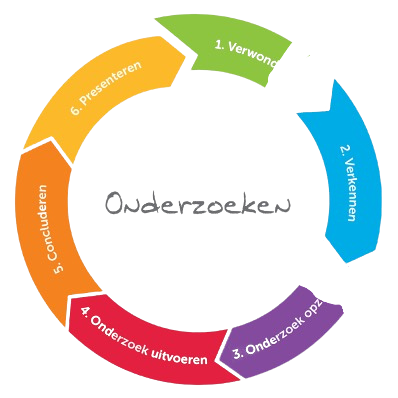 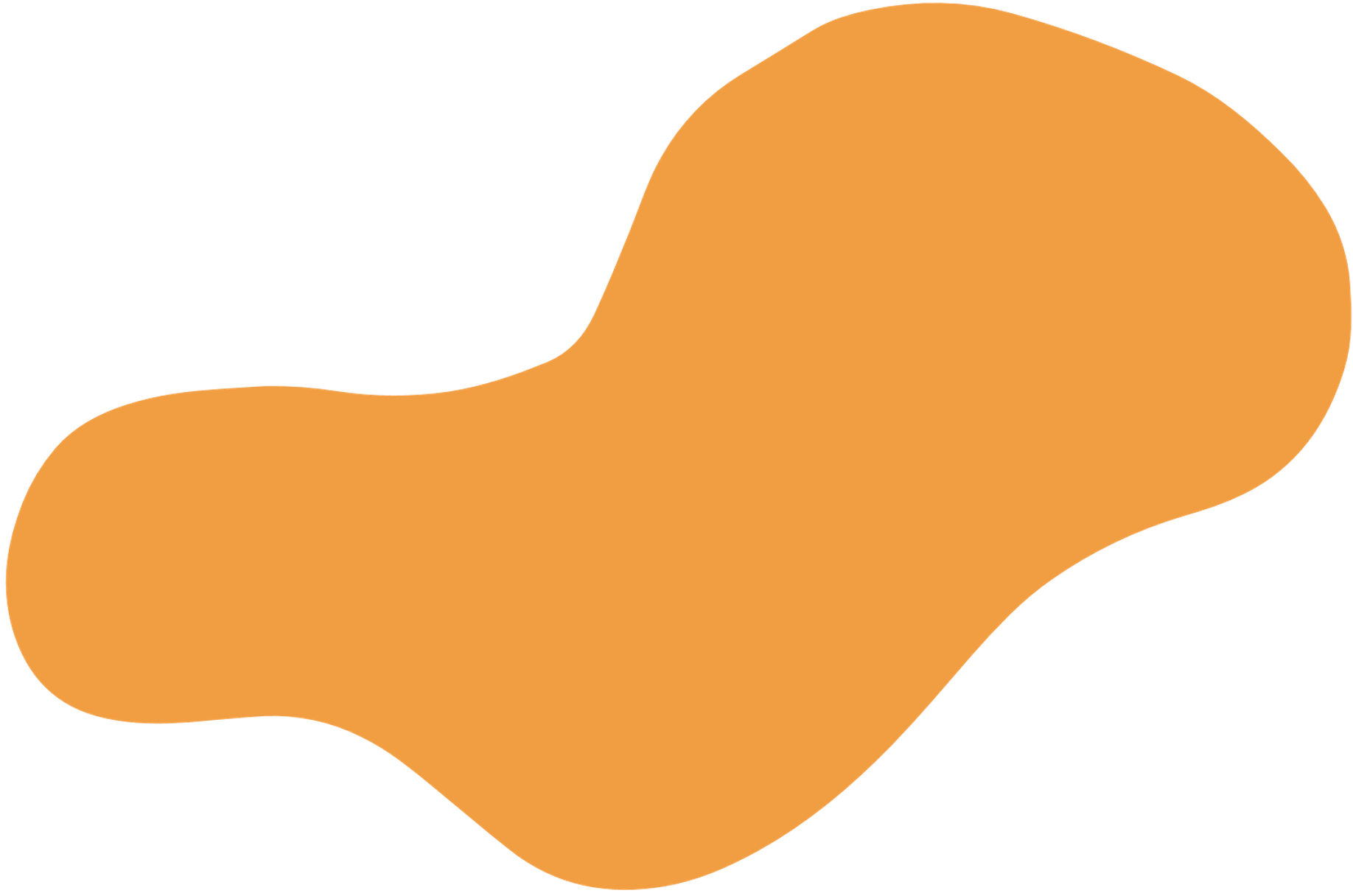 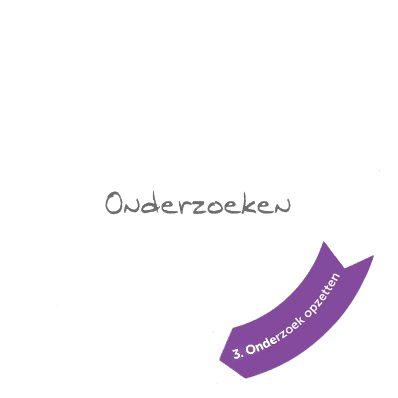 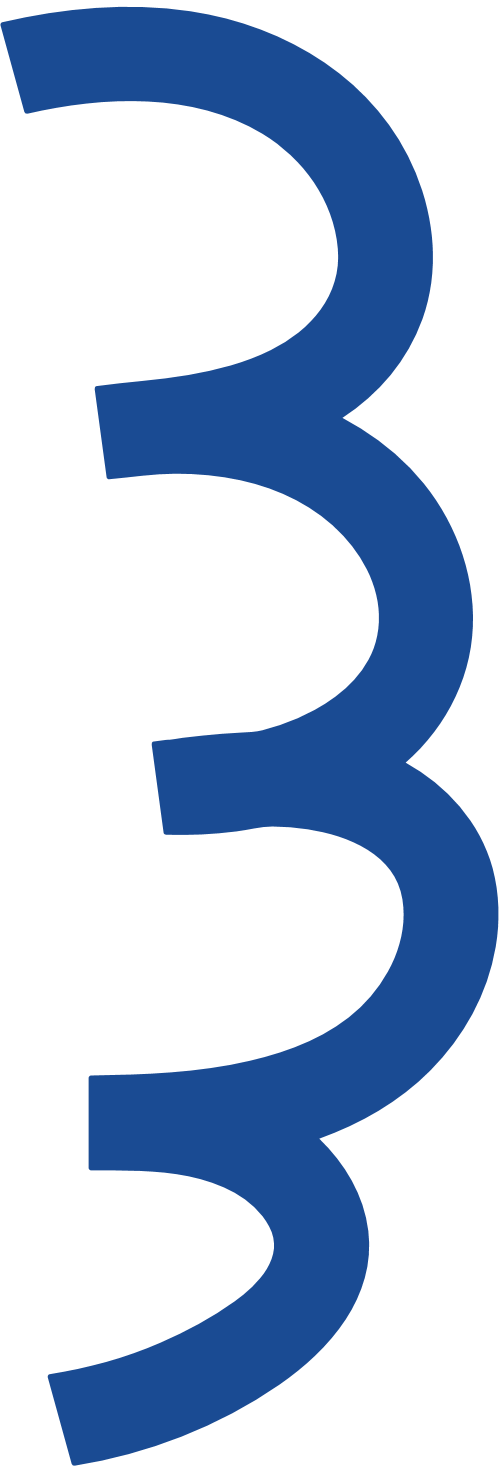 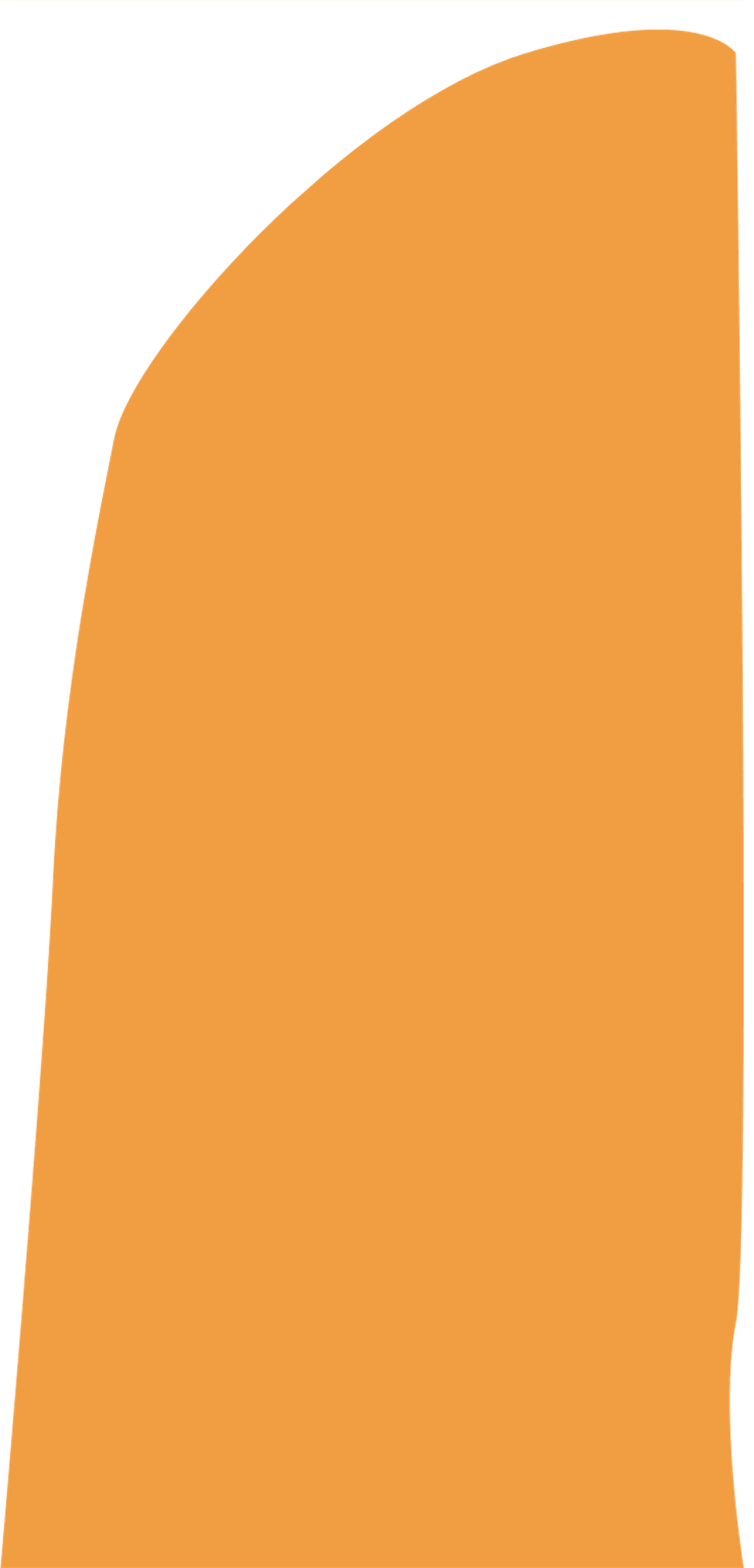 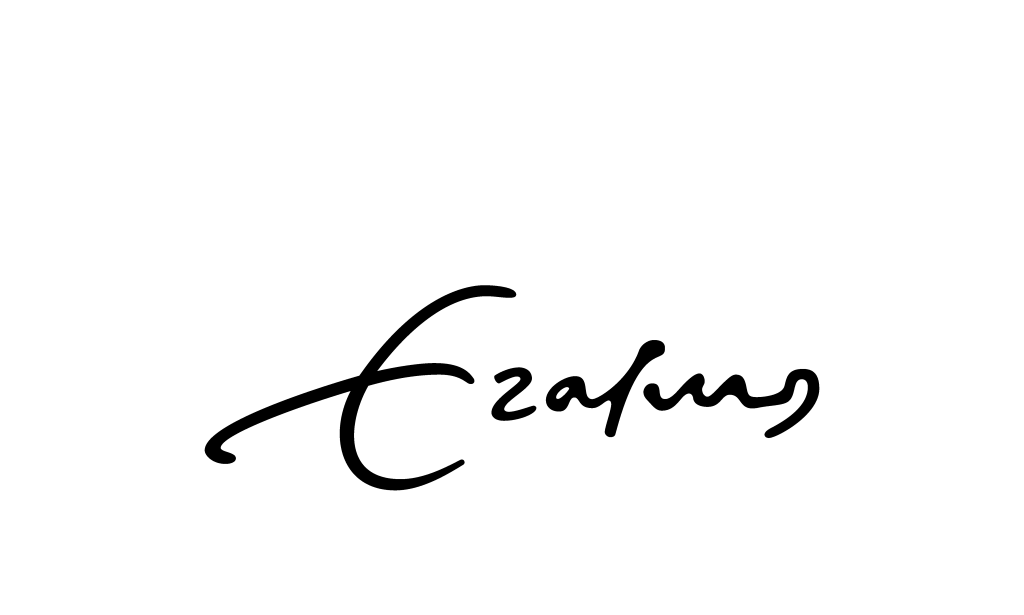 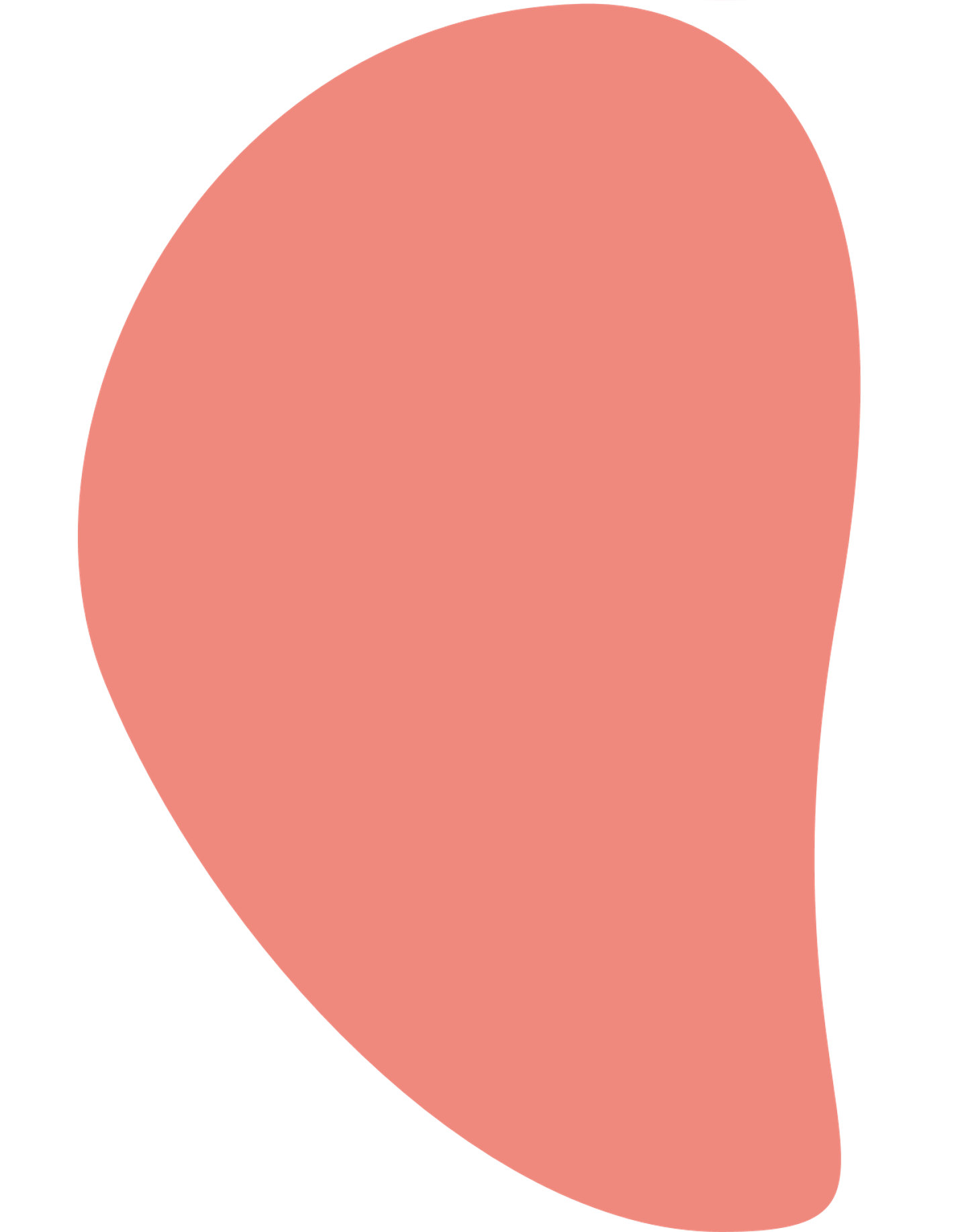 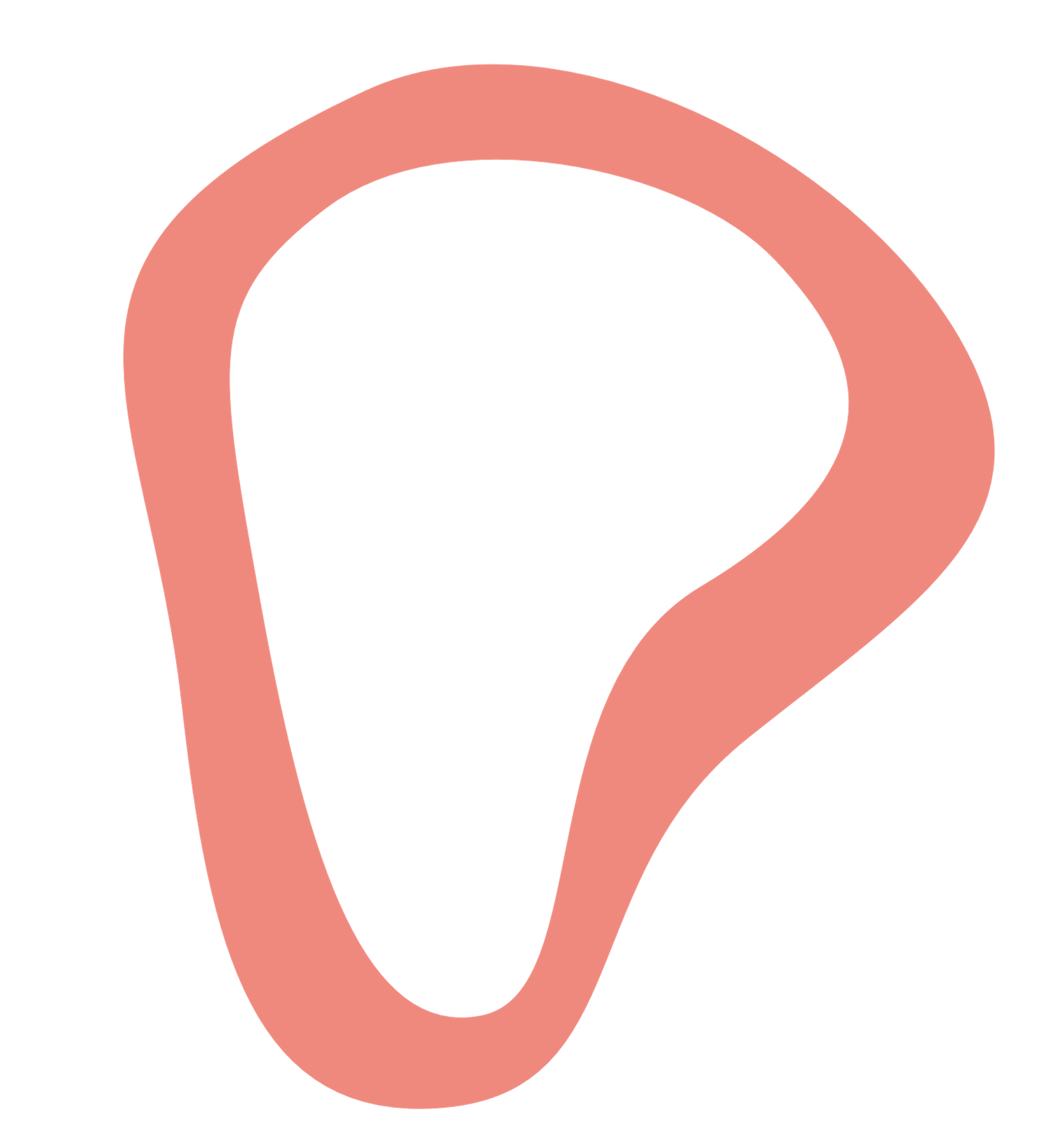 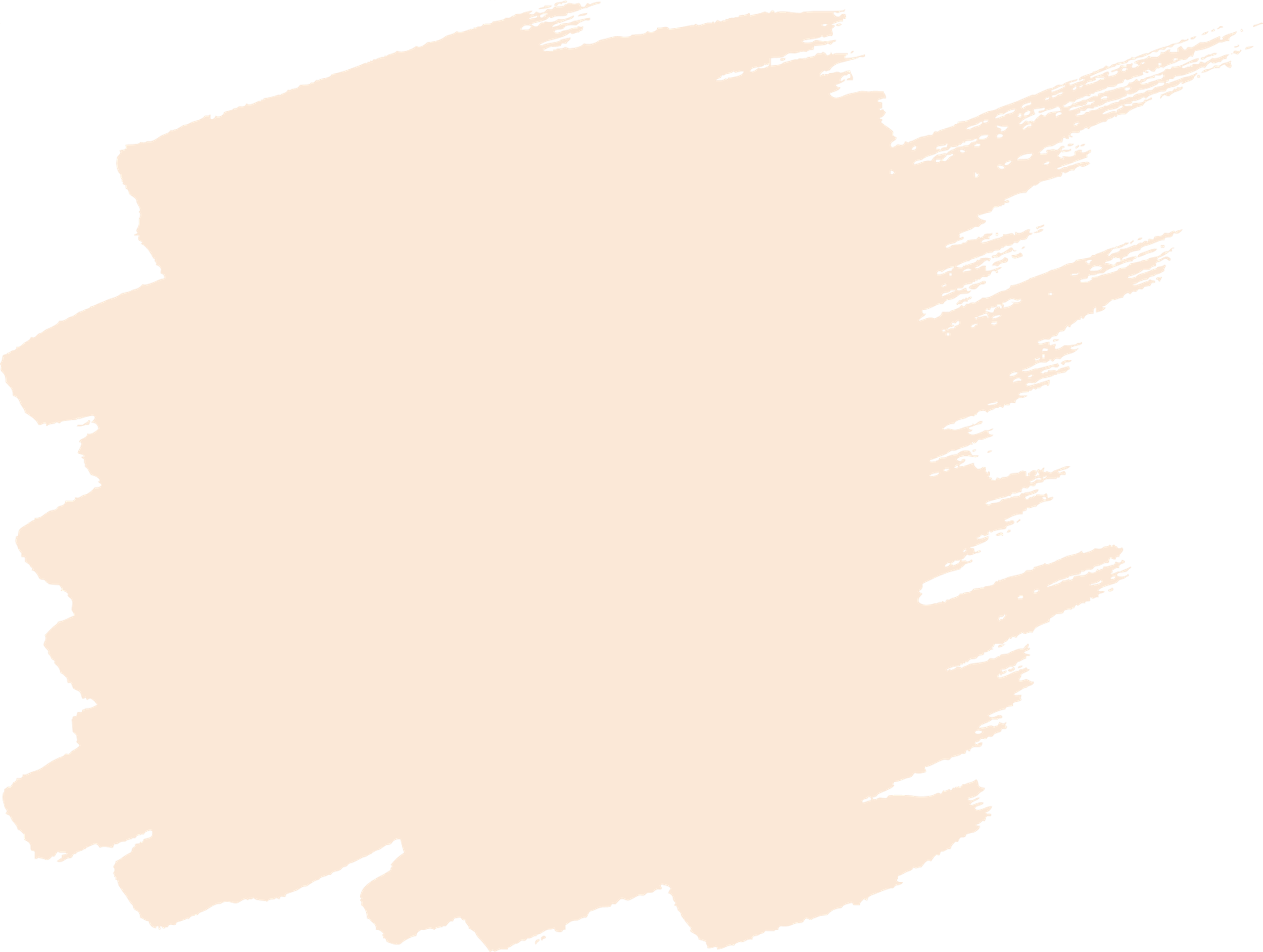 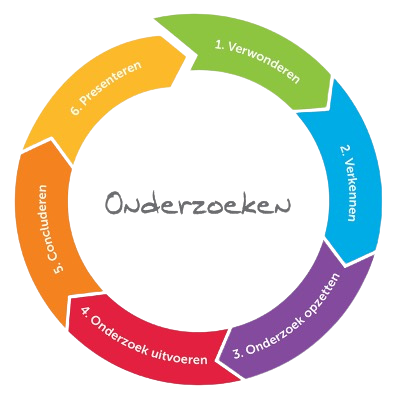 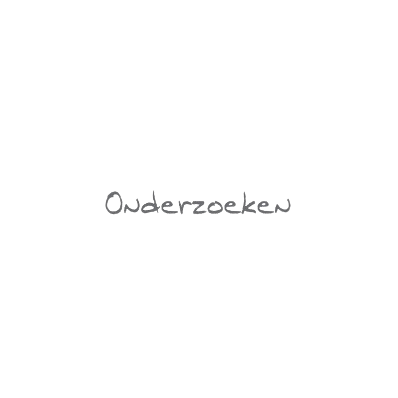 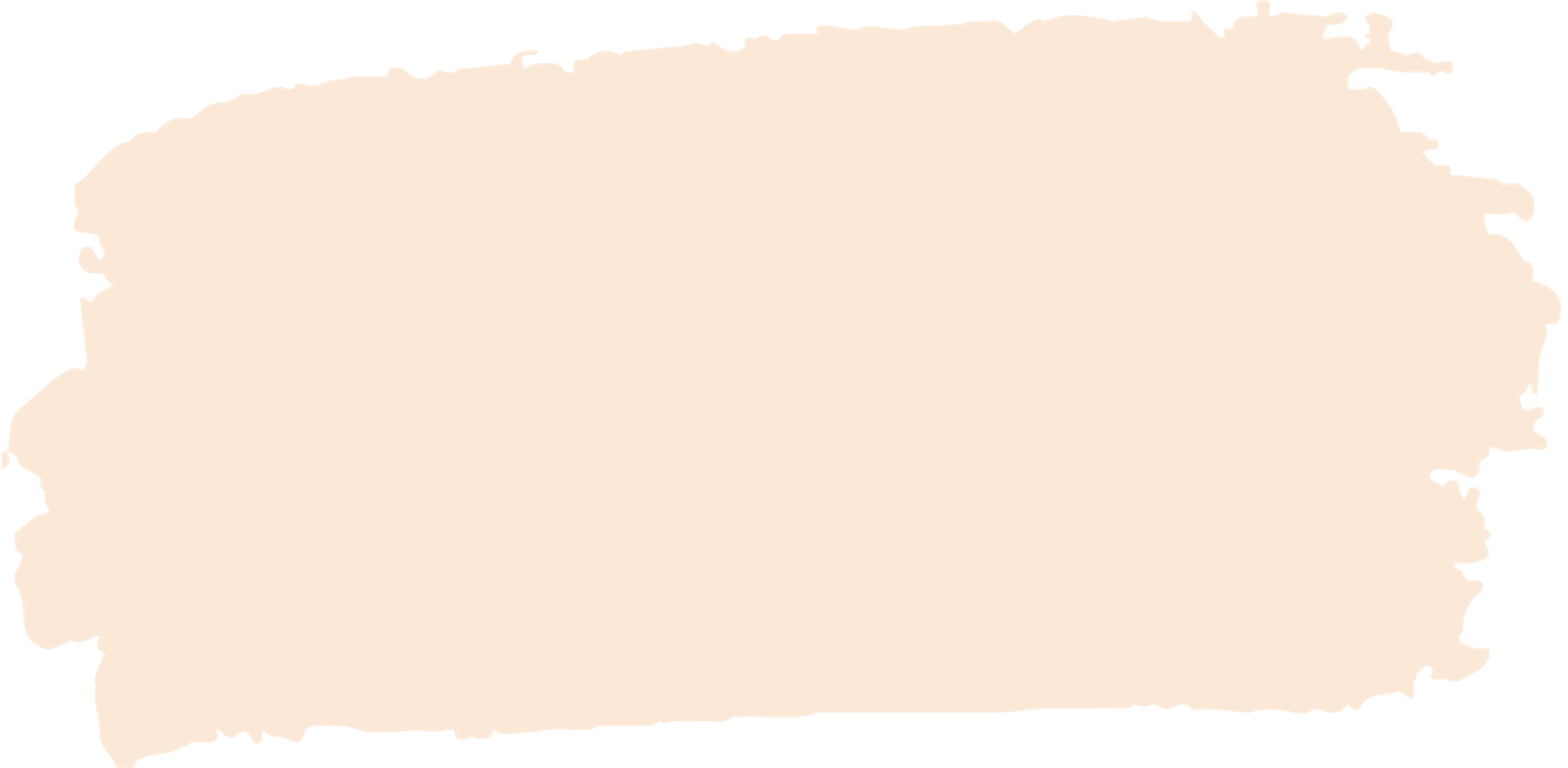 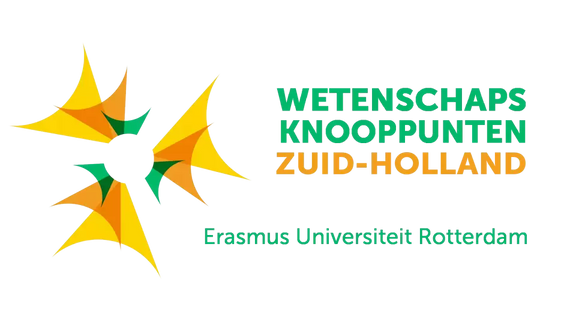 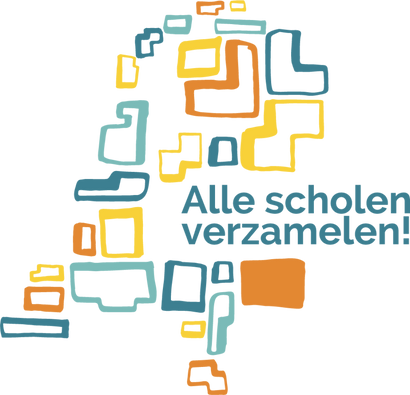 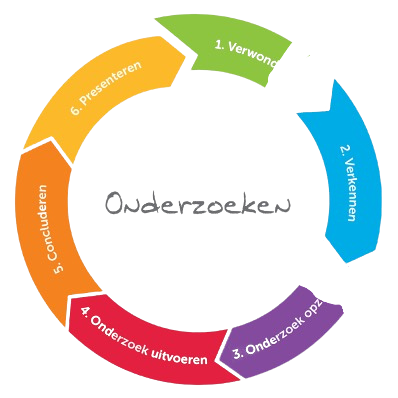 WAT MOET JE DOEN ALS WETENSCHAPPER?
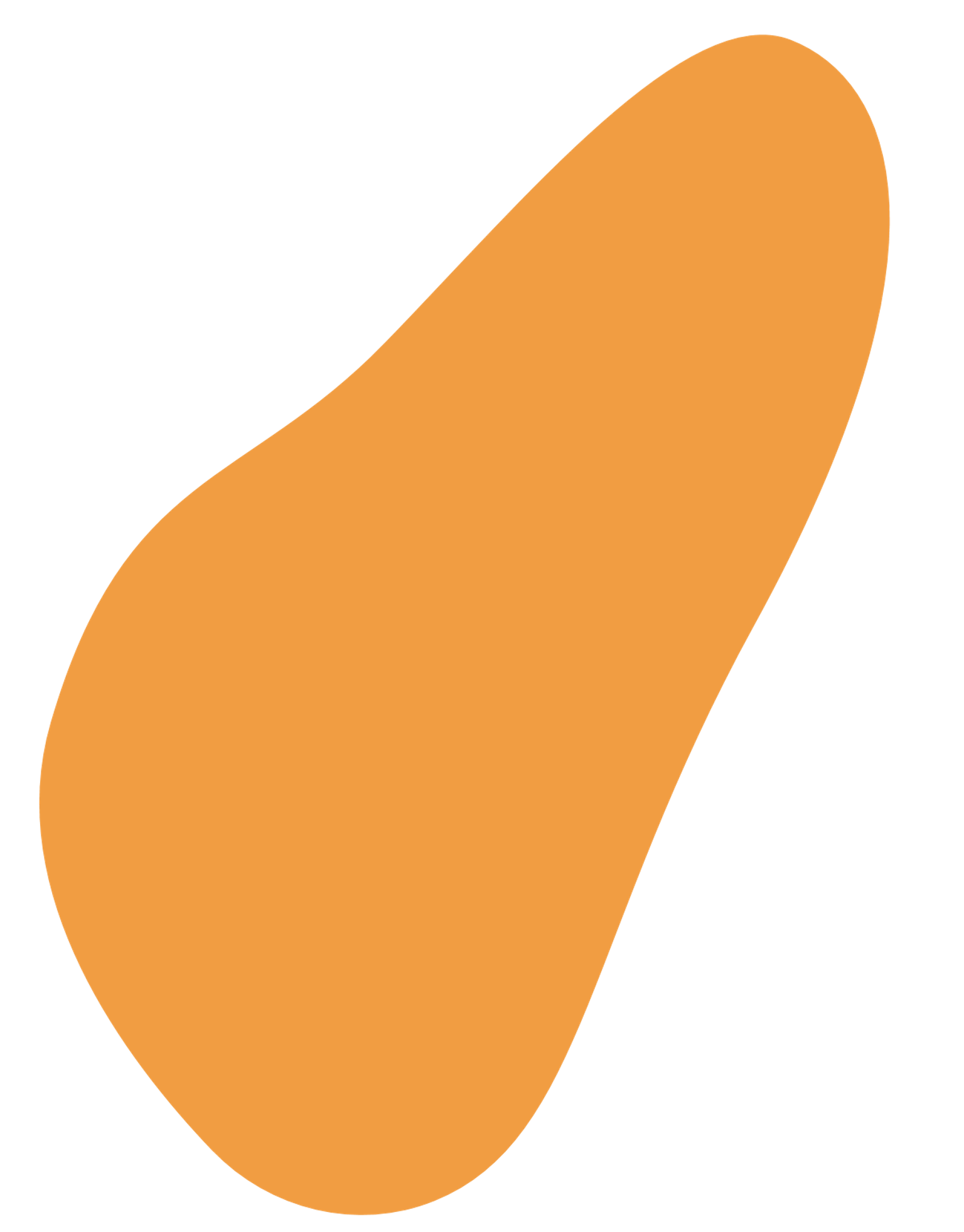 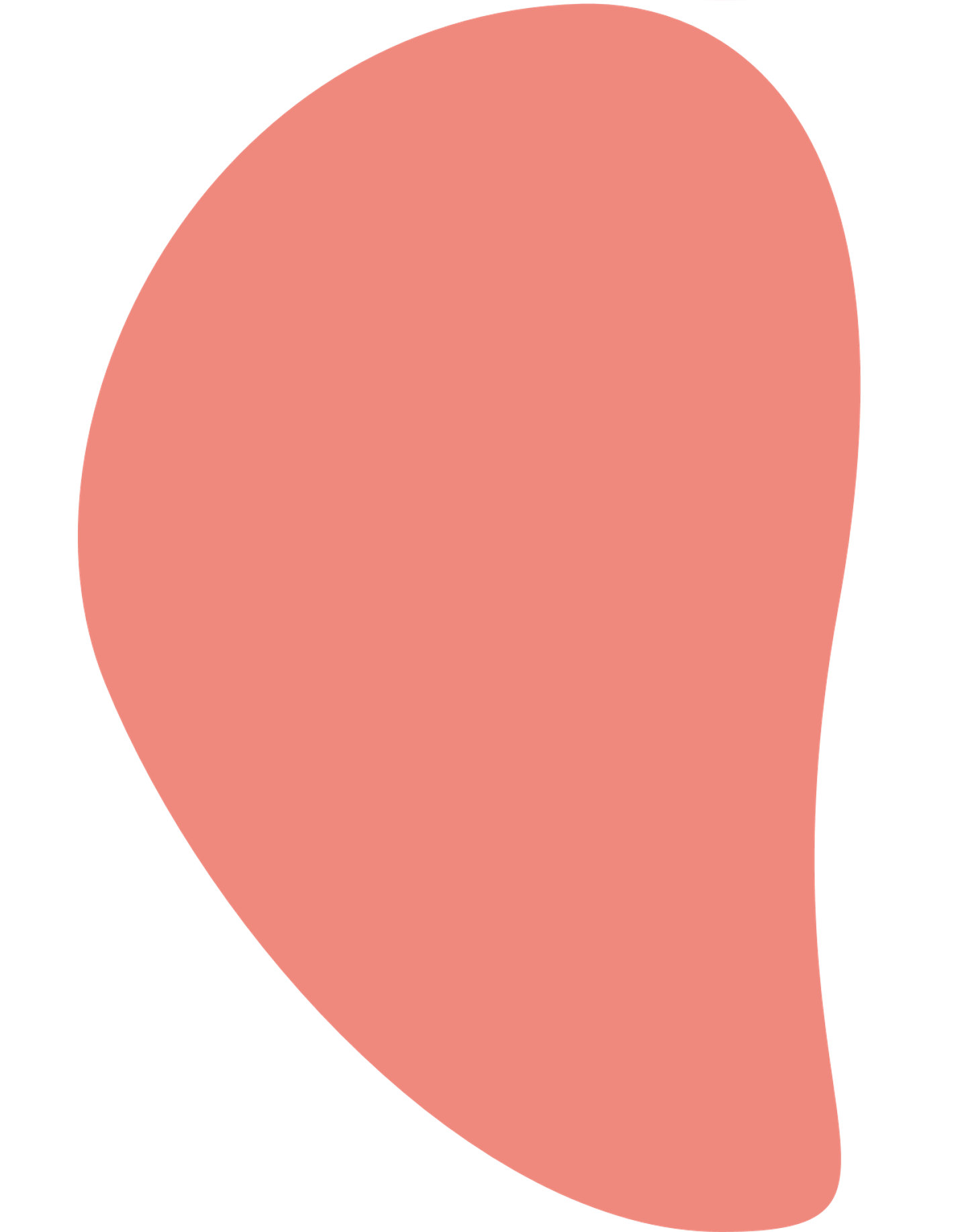 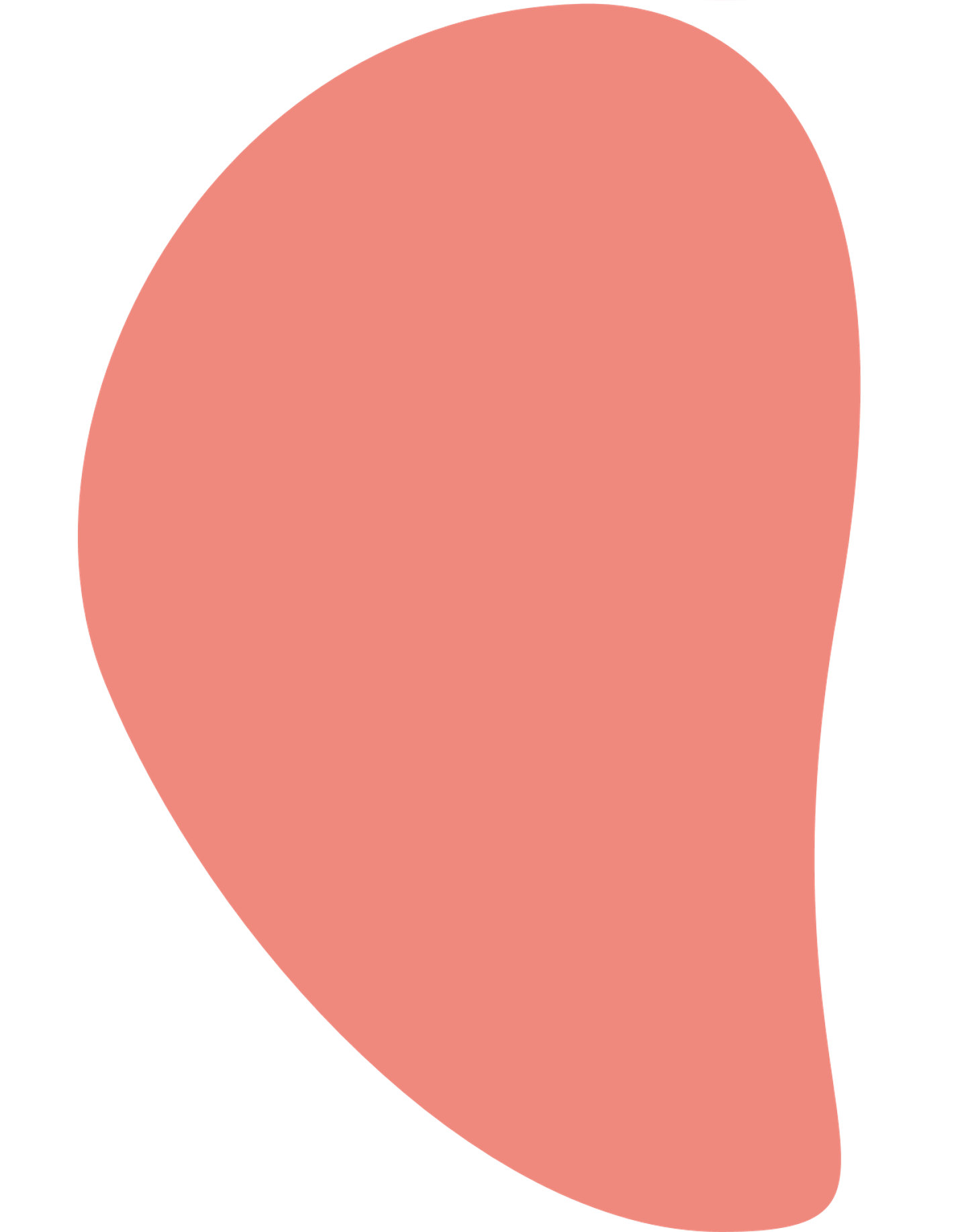 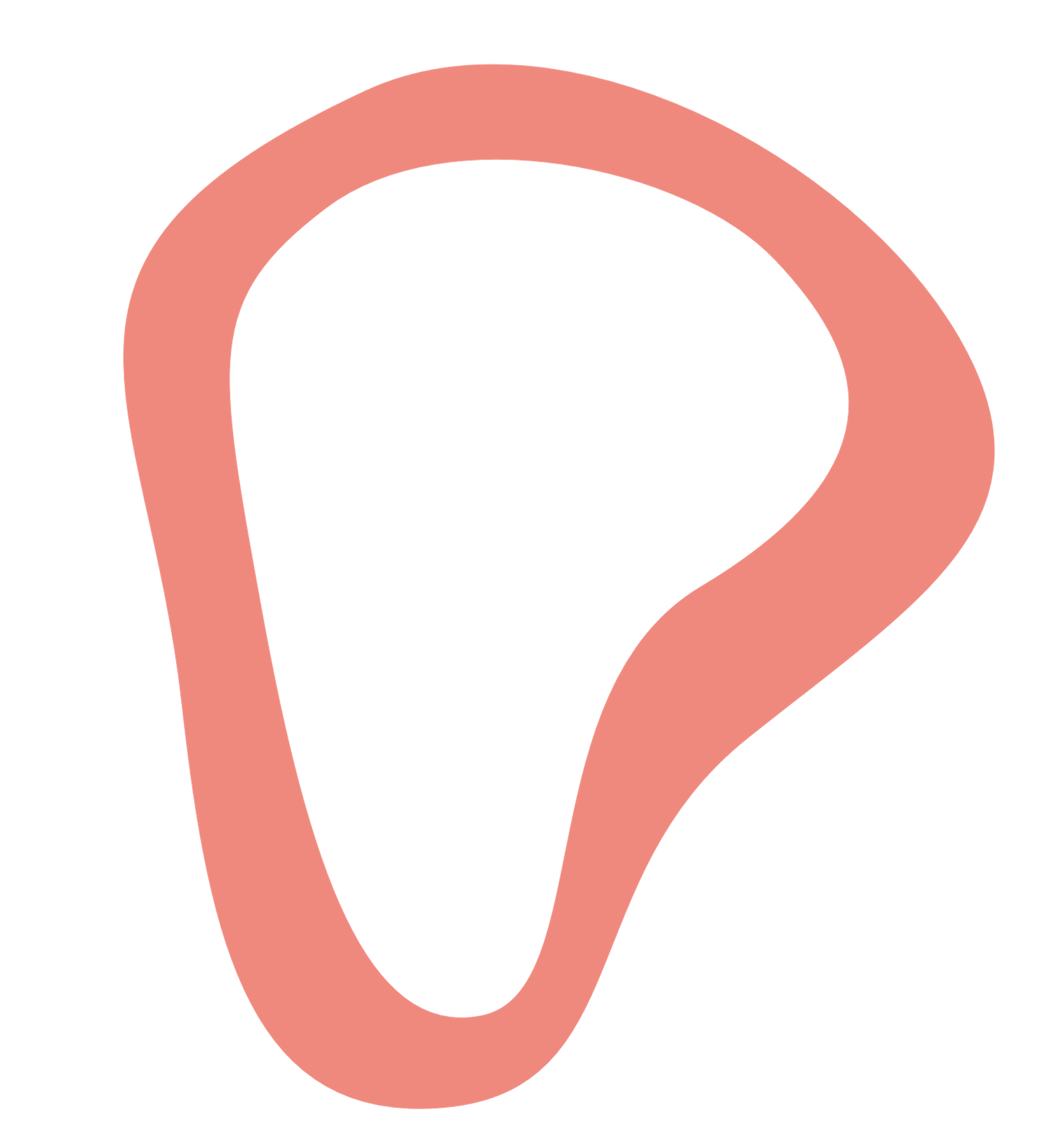 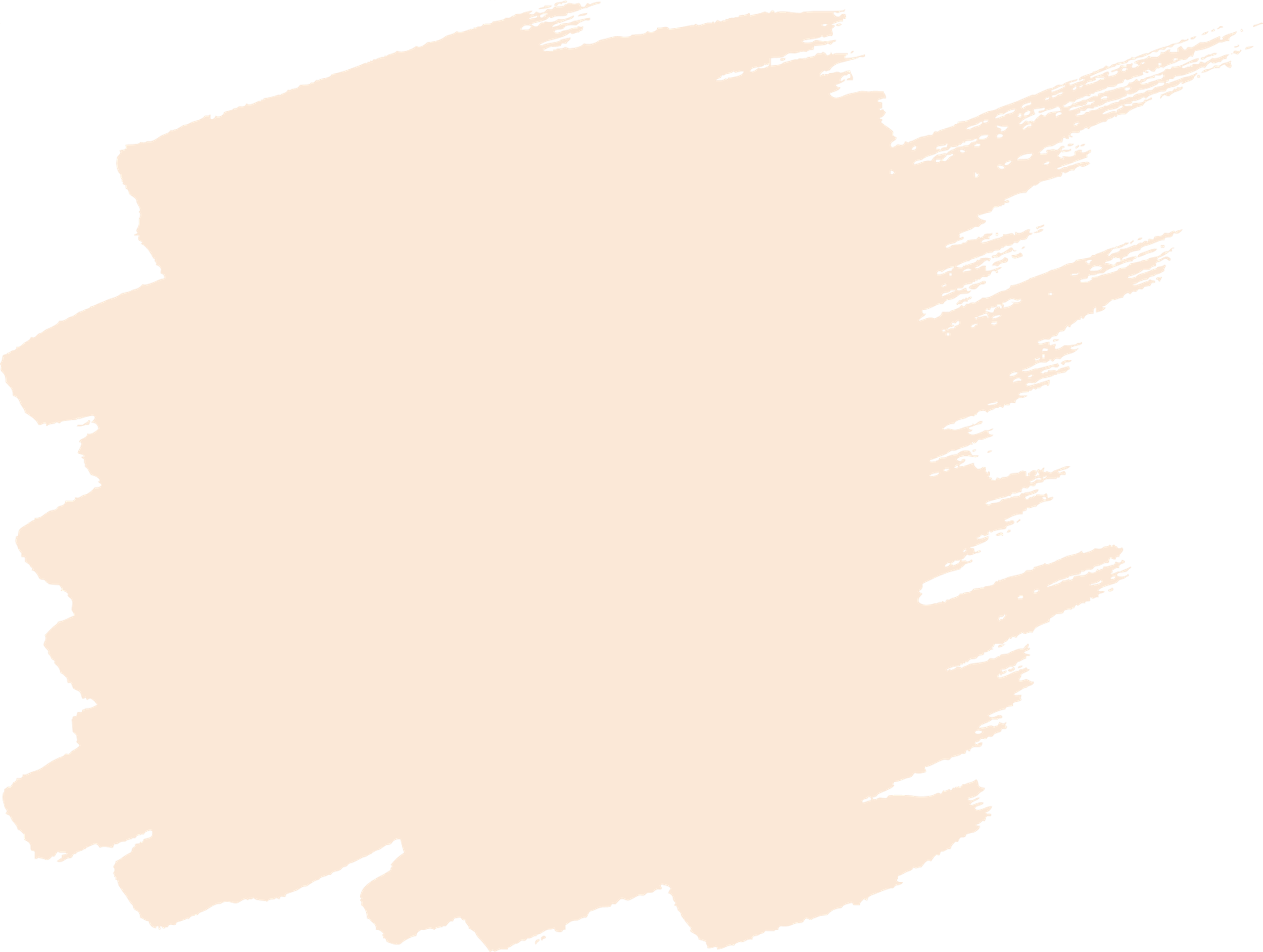 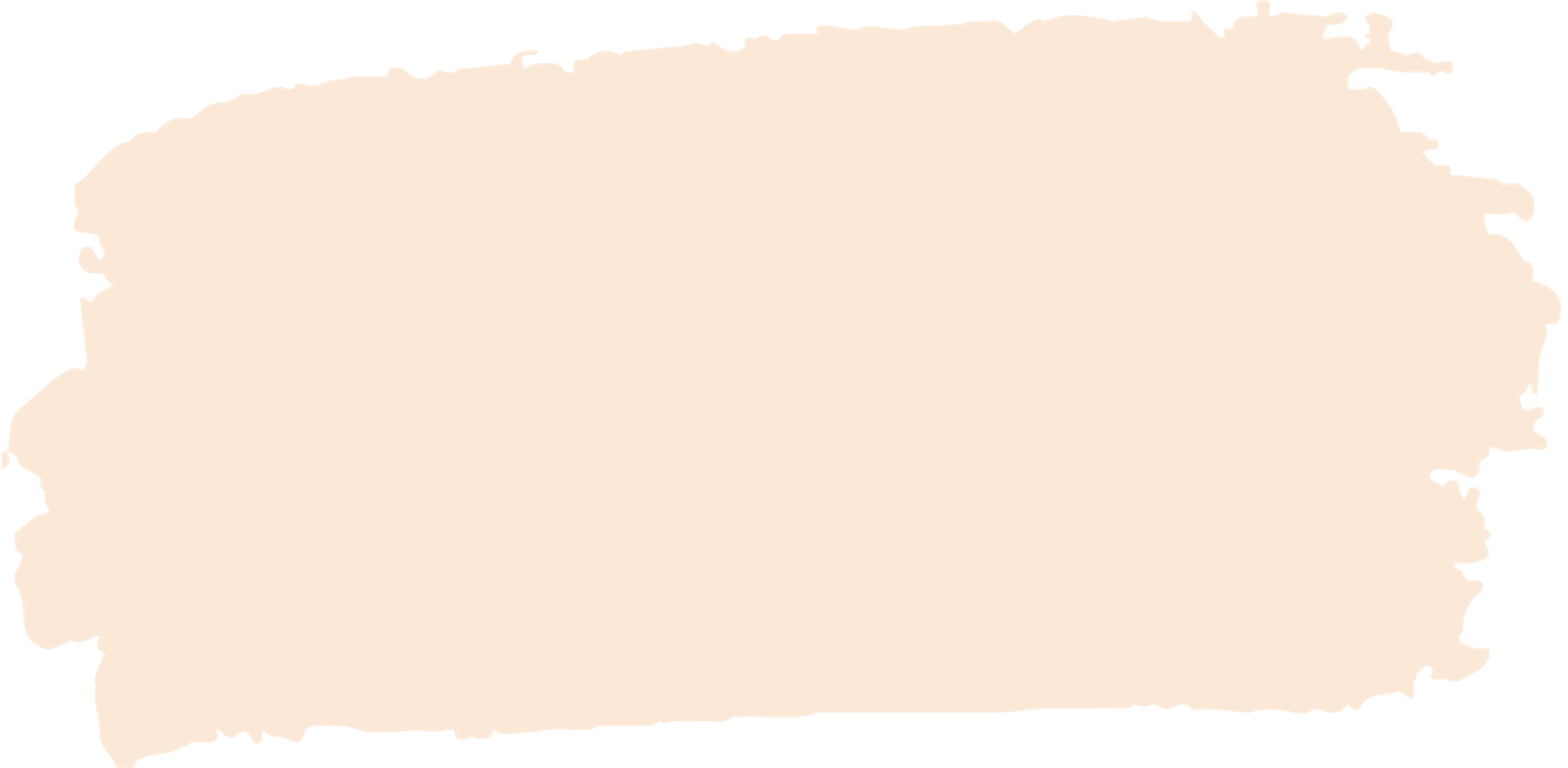 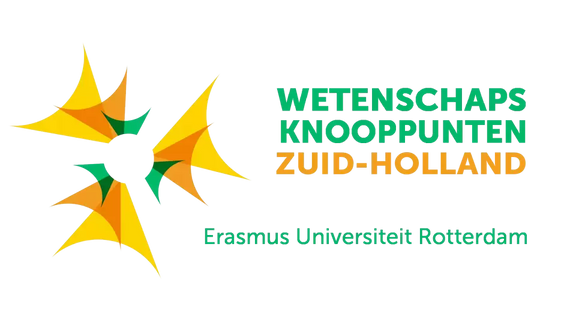 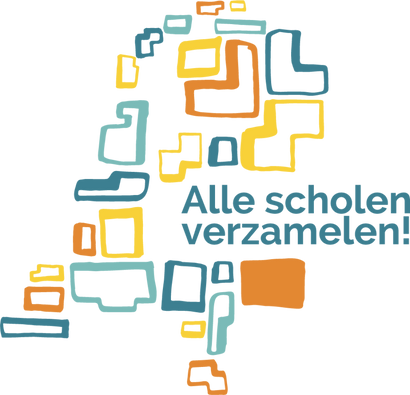 WAT MOET JE DOEN ALS WETENSCHAPPER?
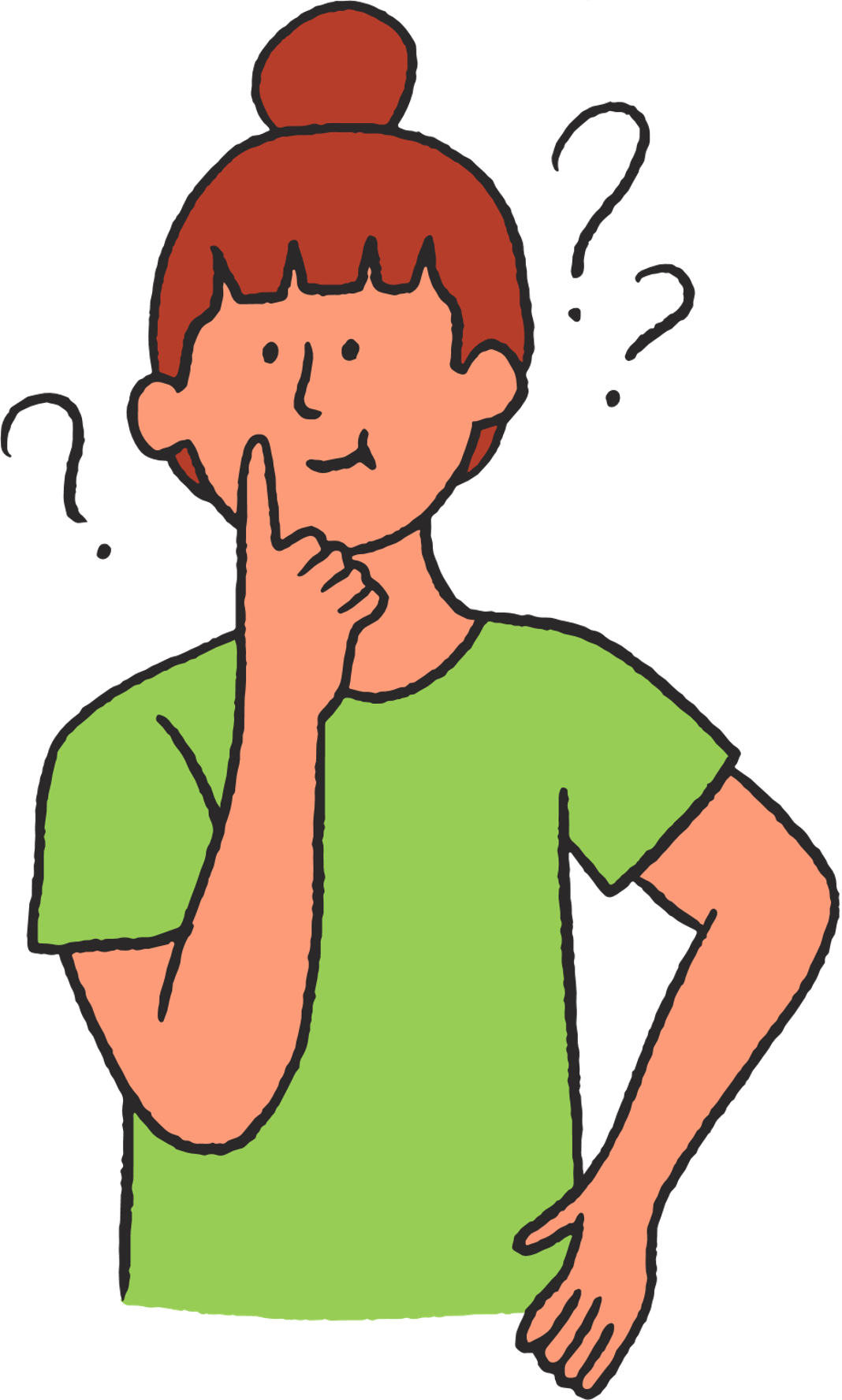 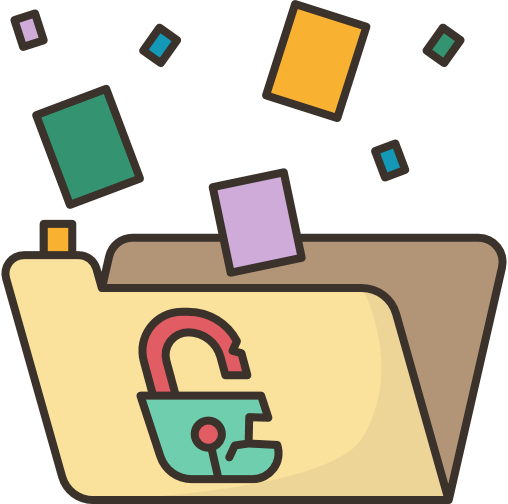 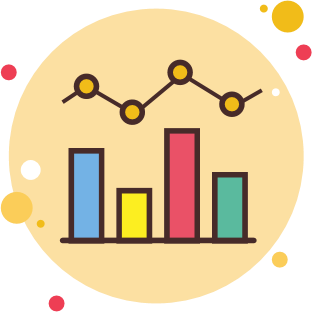 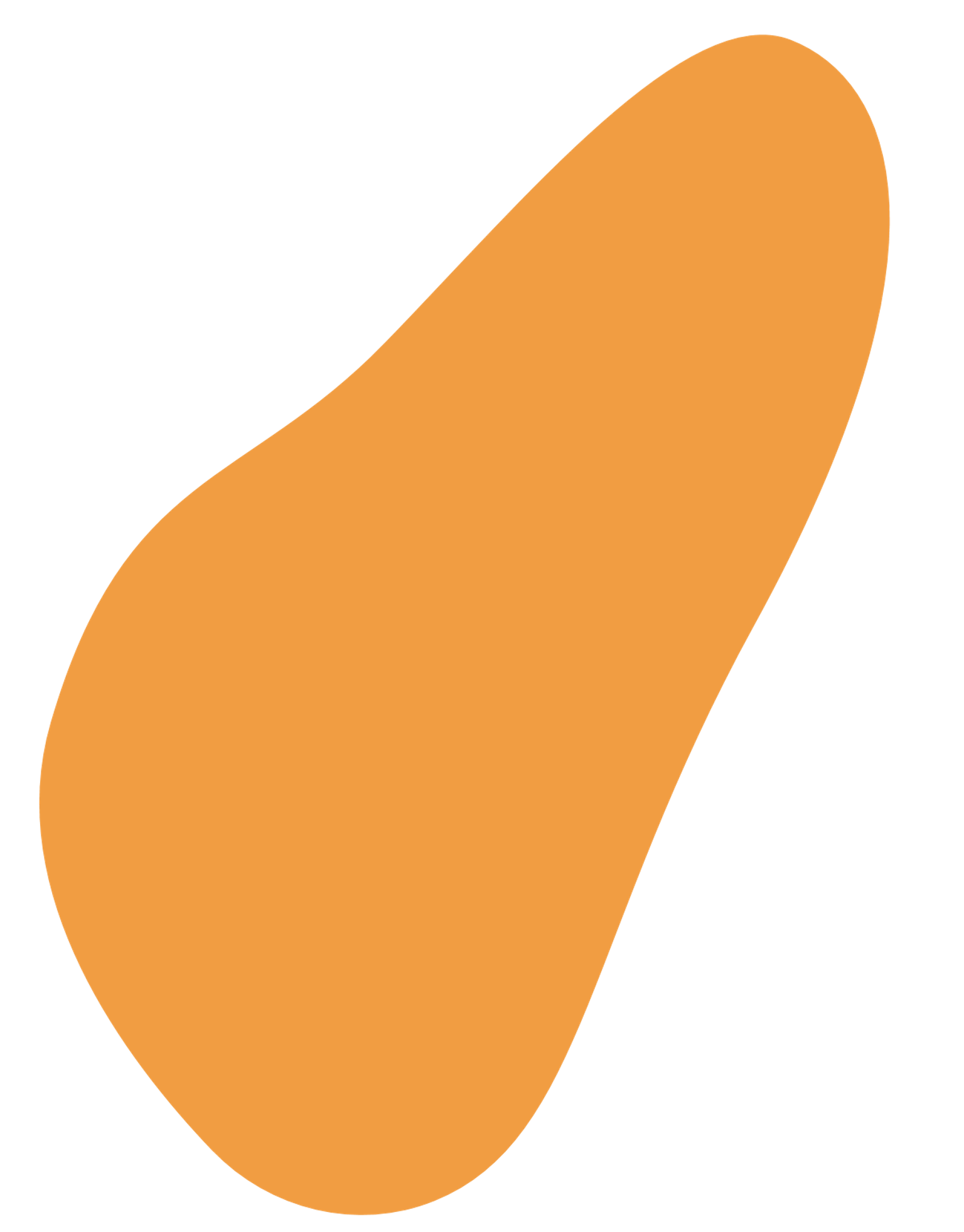 Conclusies in beeld brengen en delen
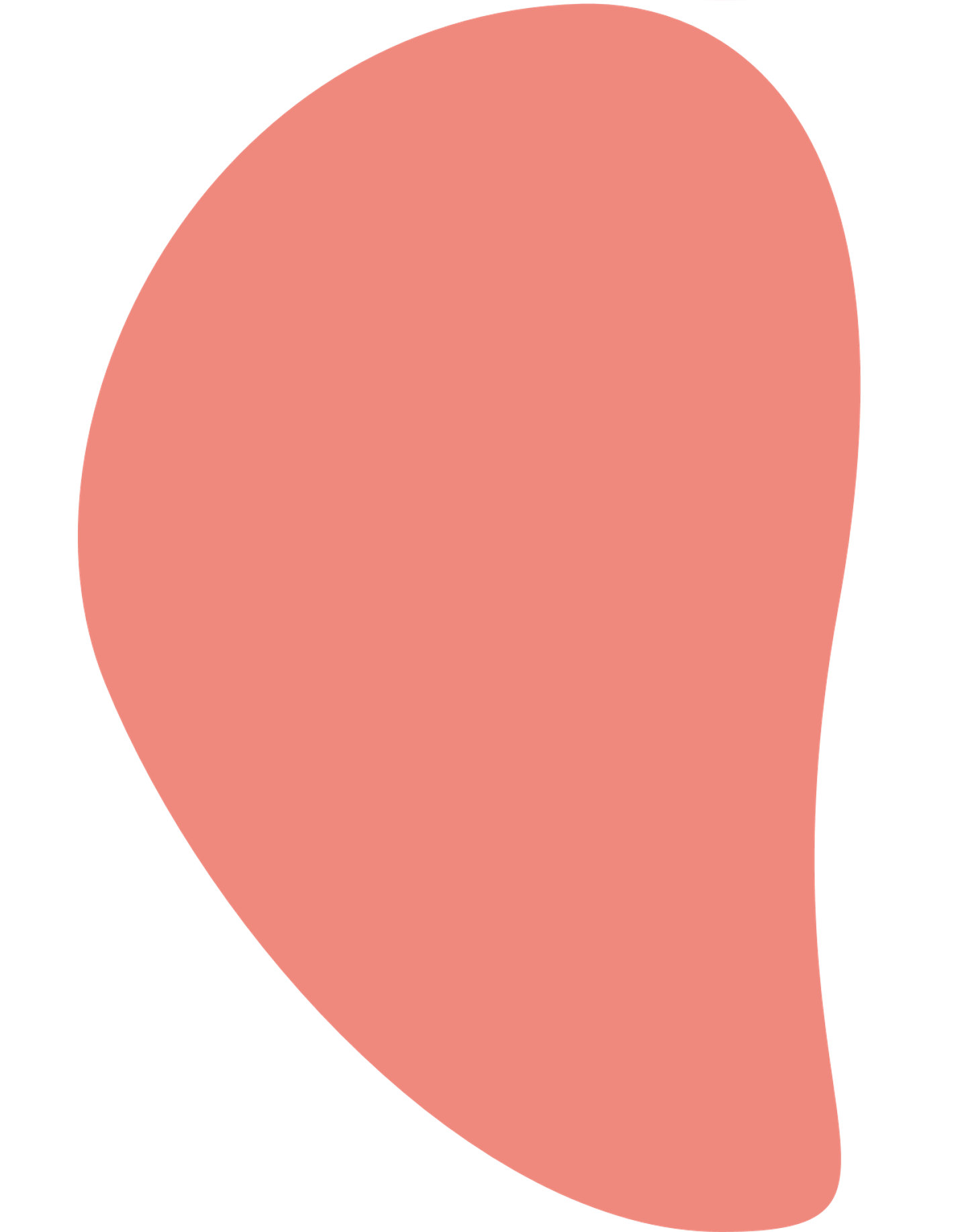 Gegevens verzamelen
Gegevens
(data) verwerken
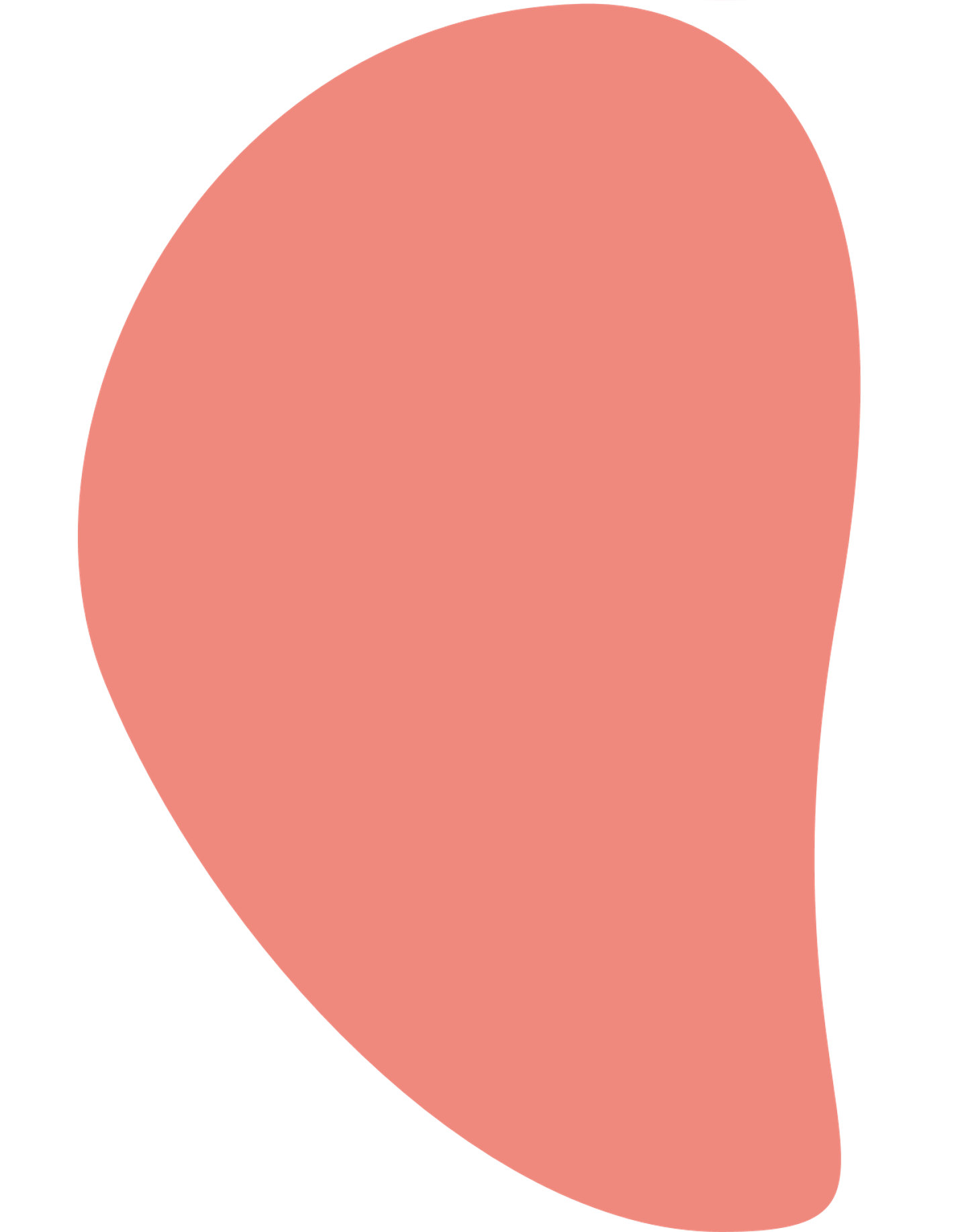 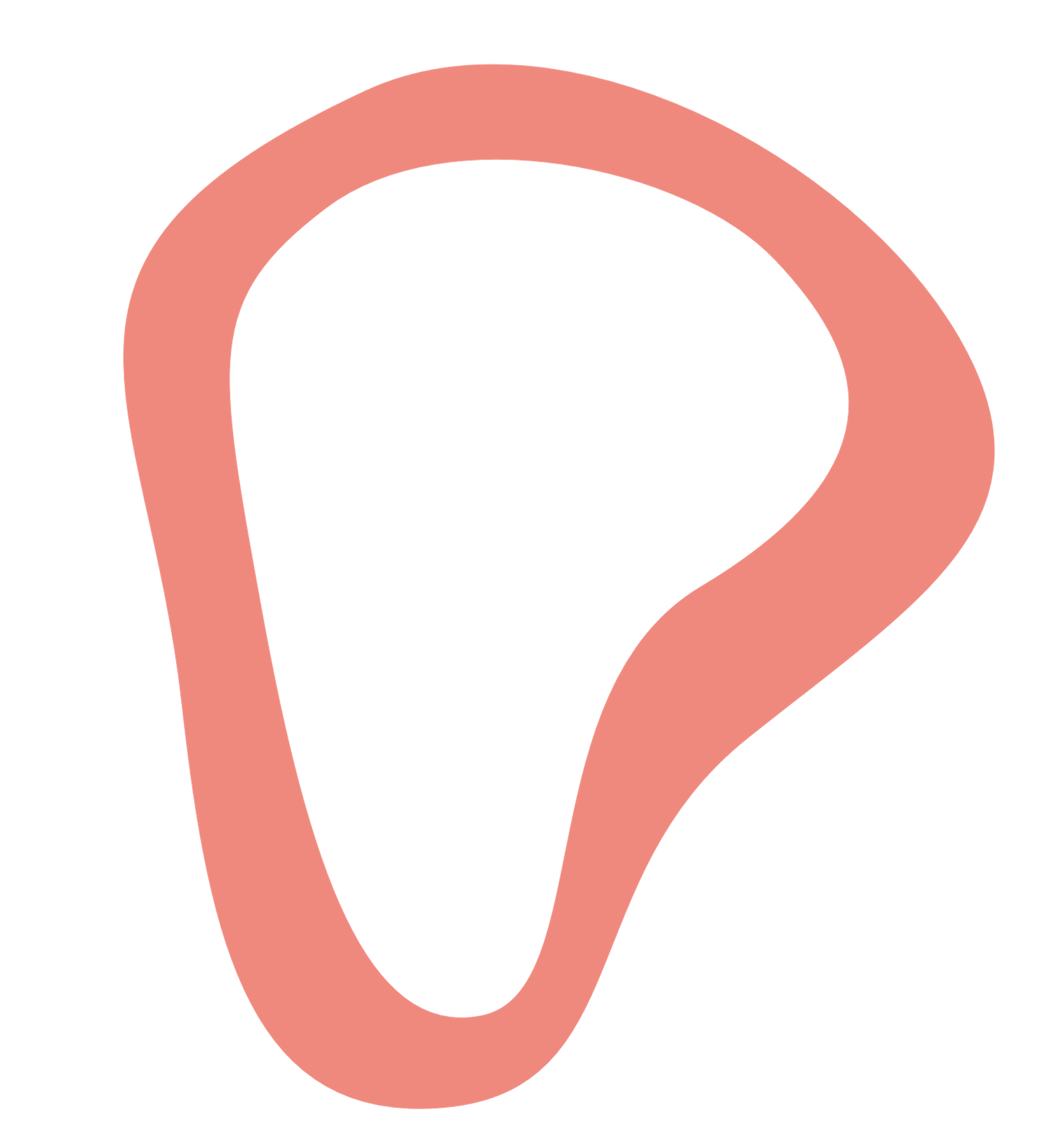 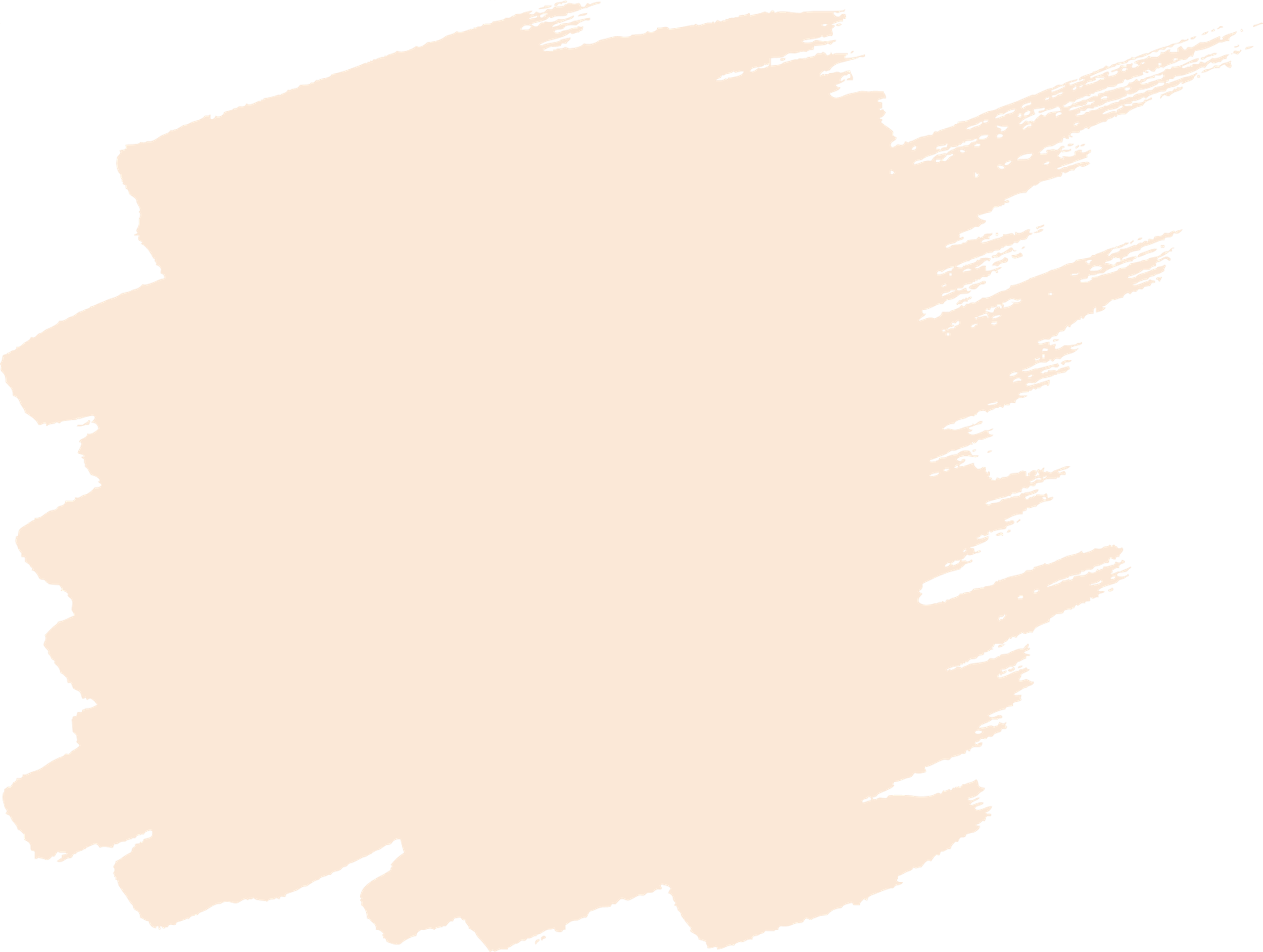 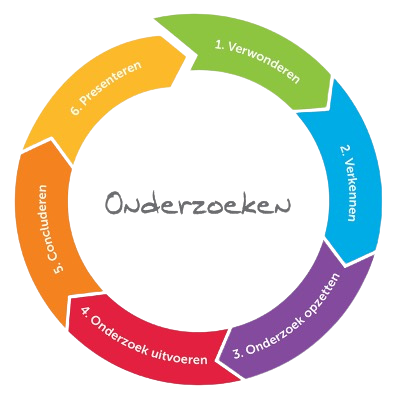 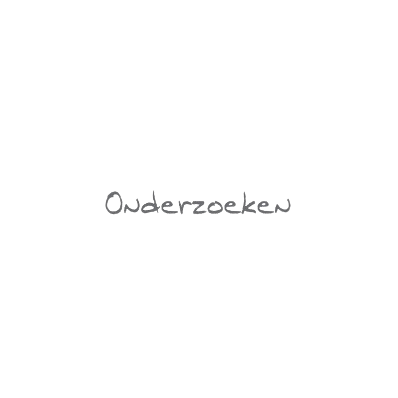 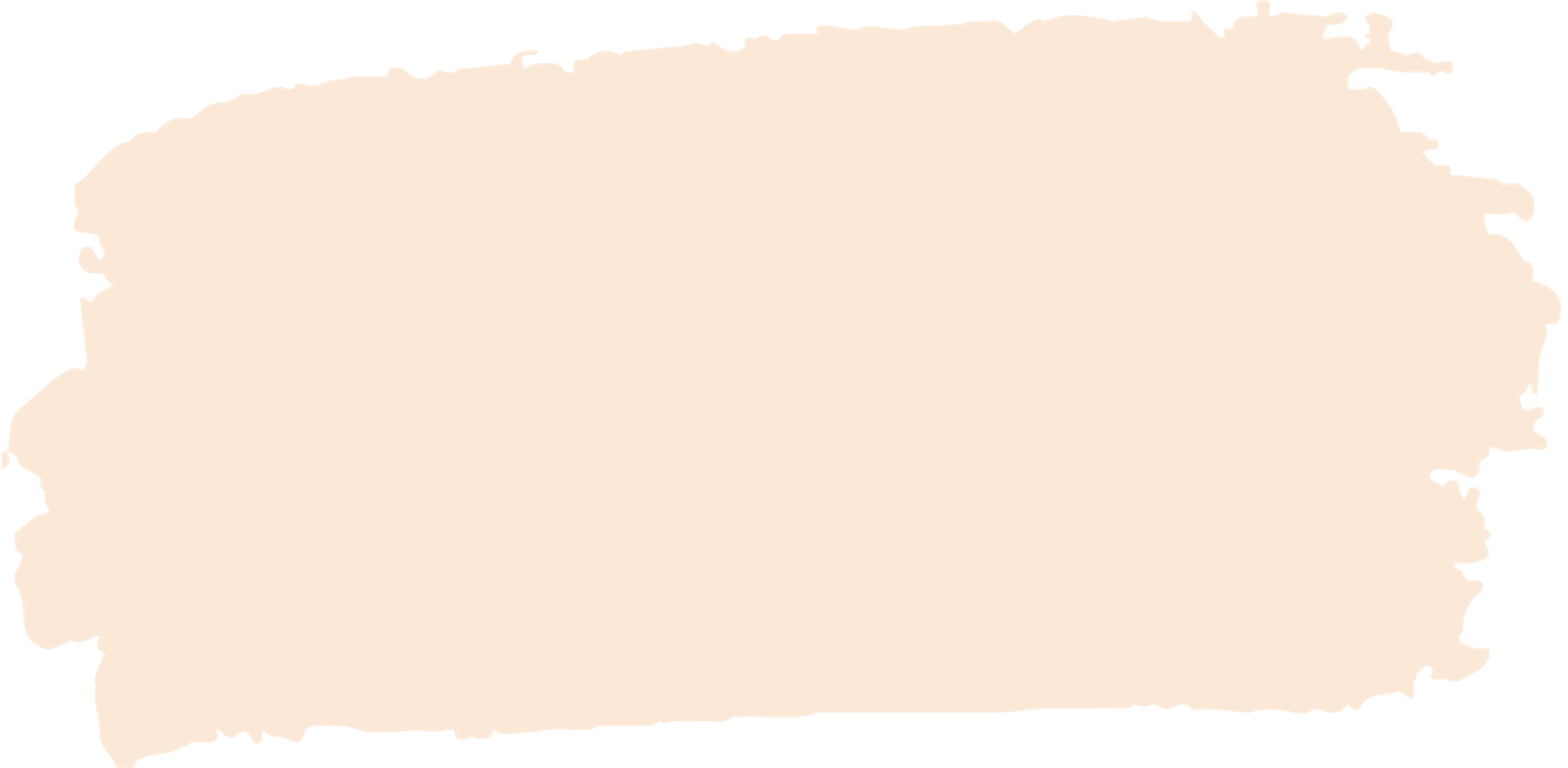 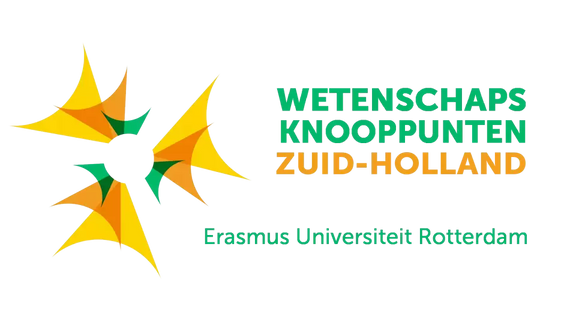 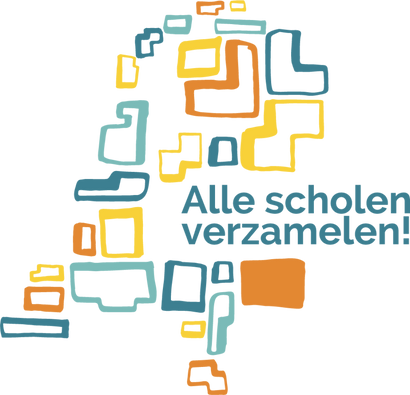 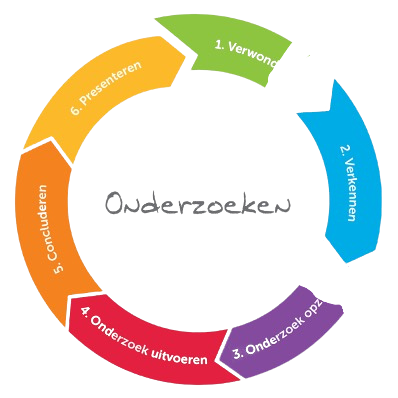 MAAR EEN BELANGRIJK ONDERDEEL IS OOK:
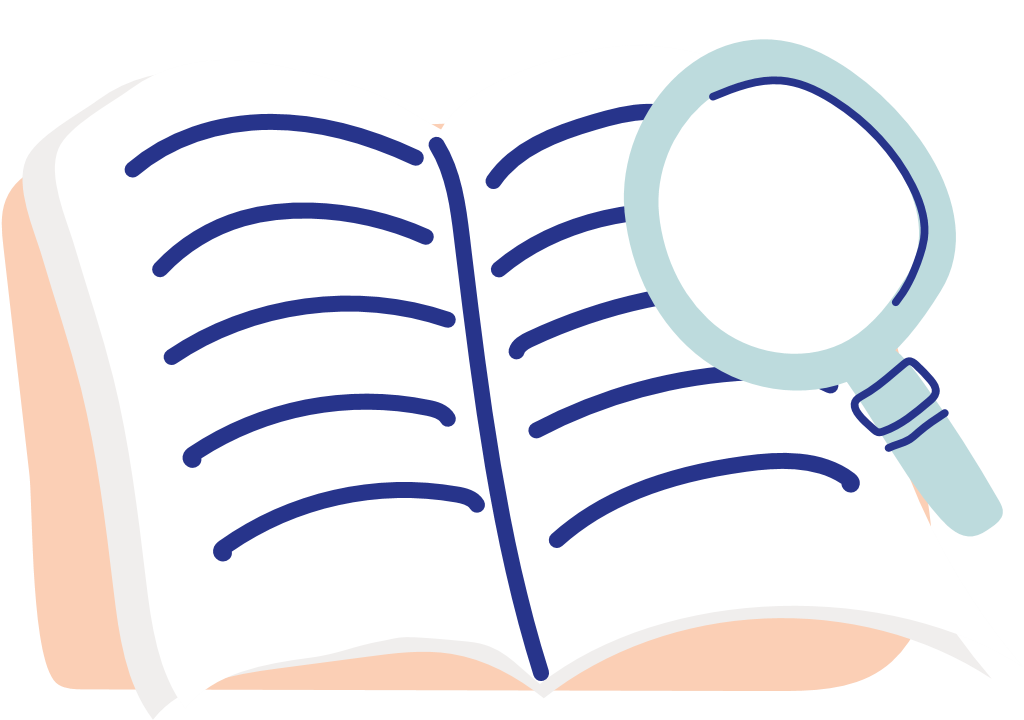 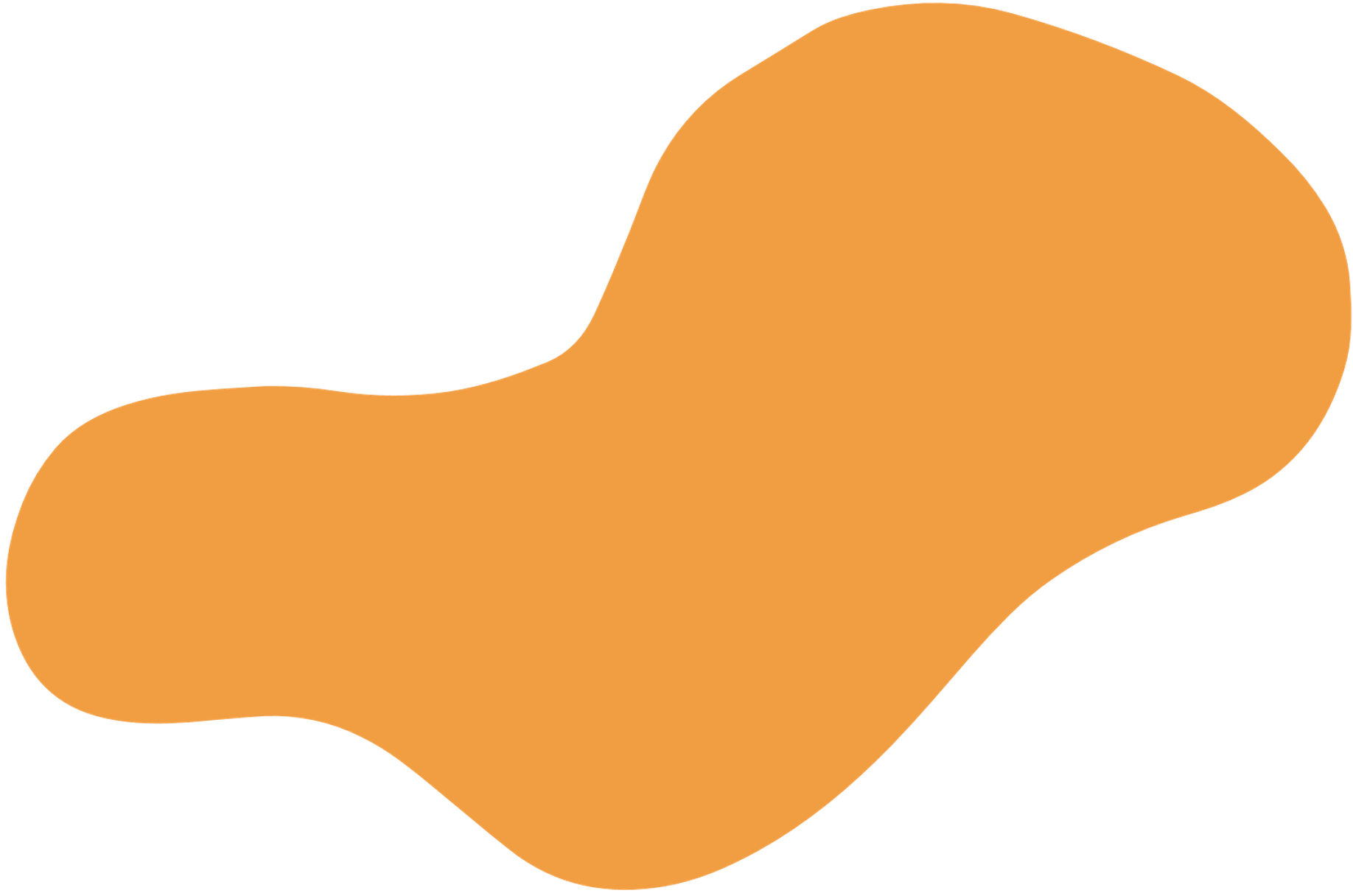 Onderzoek voorbereiden
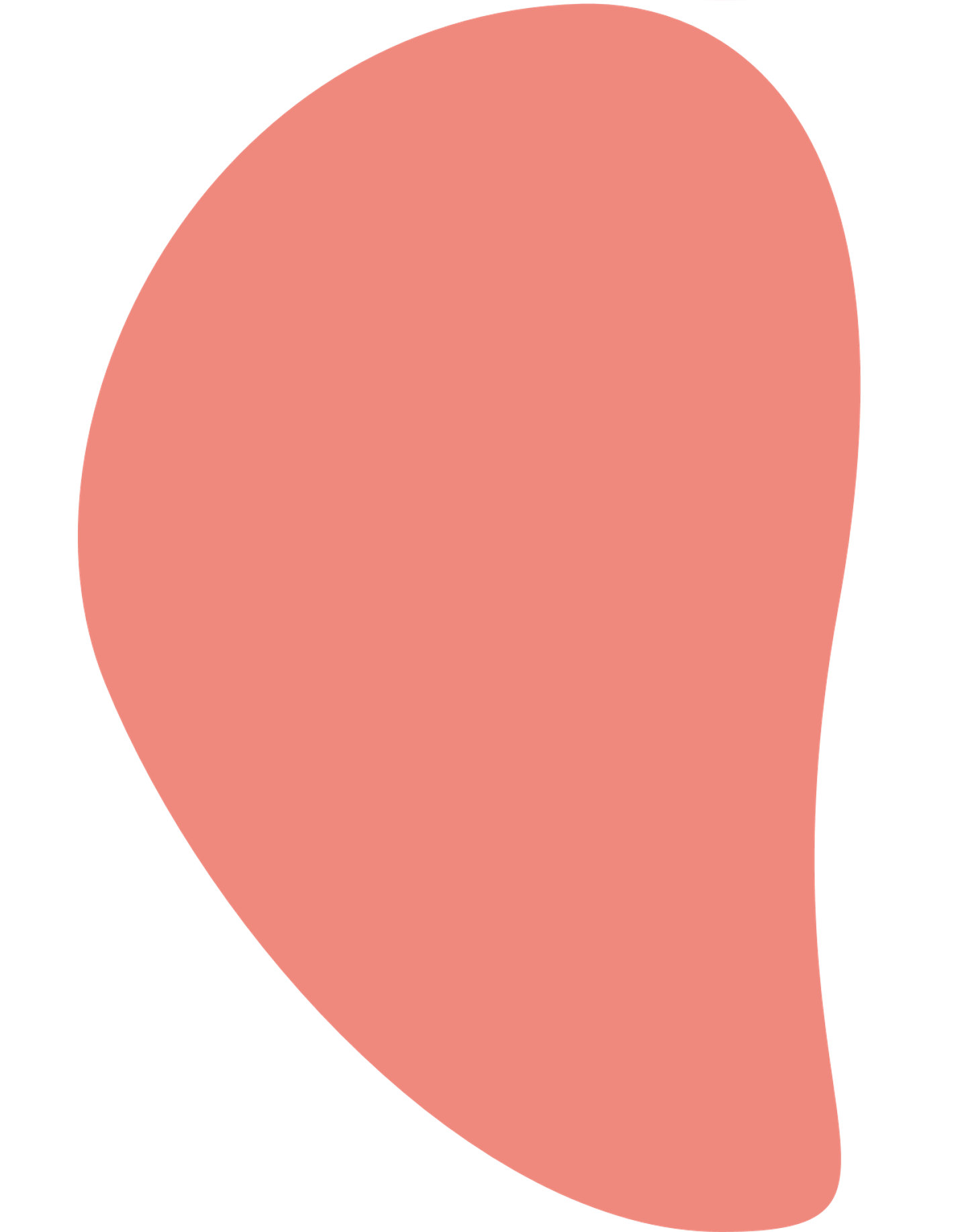 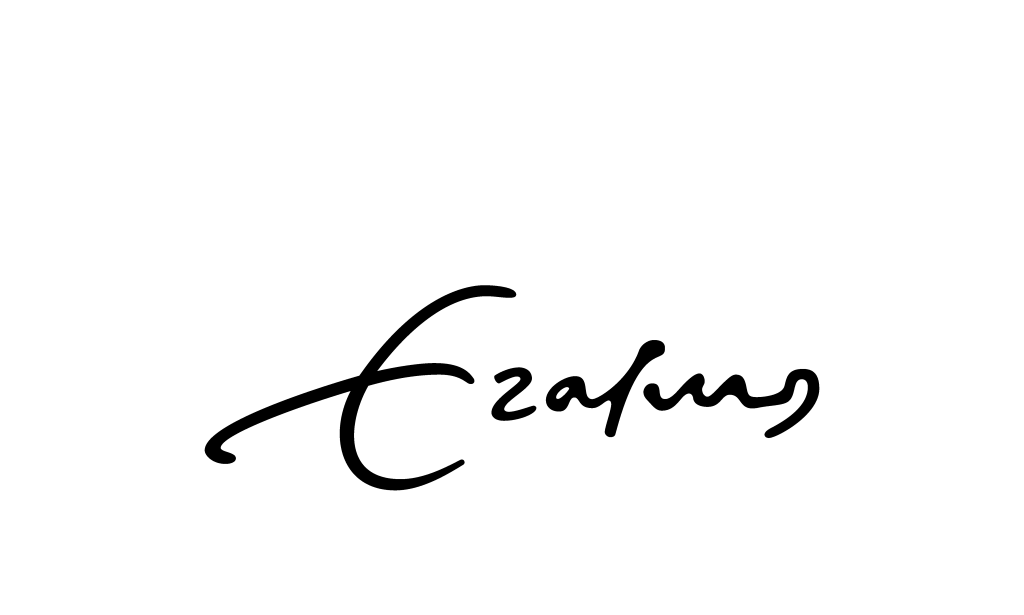 DIT GAAN JULLIE VANDAAG DOEN!
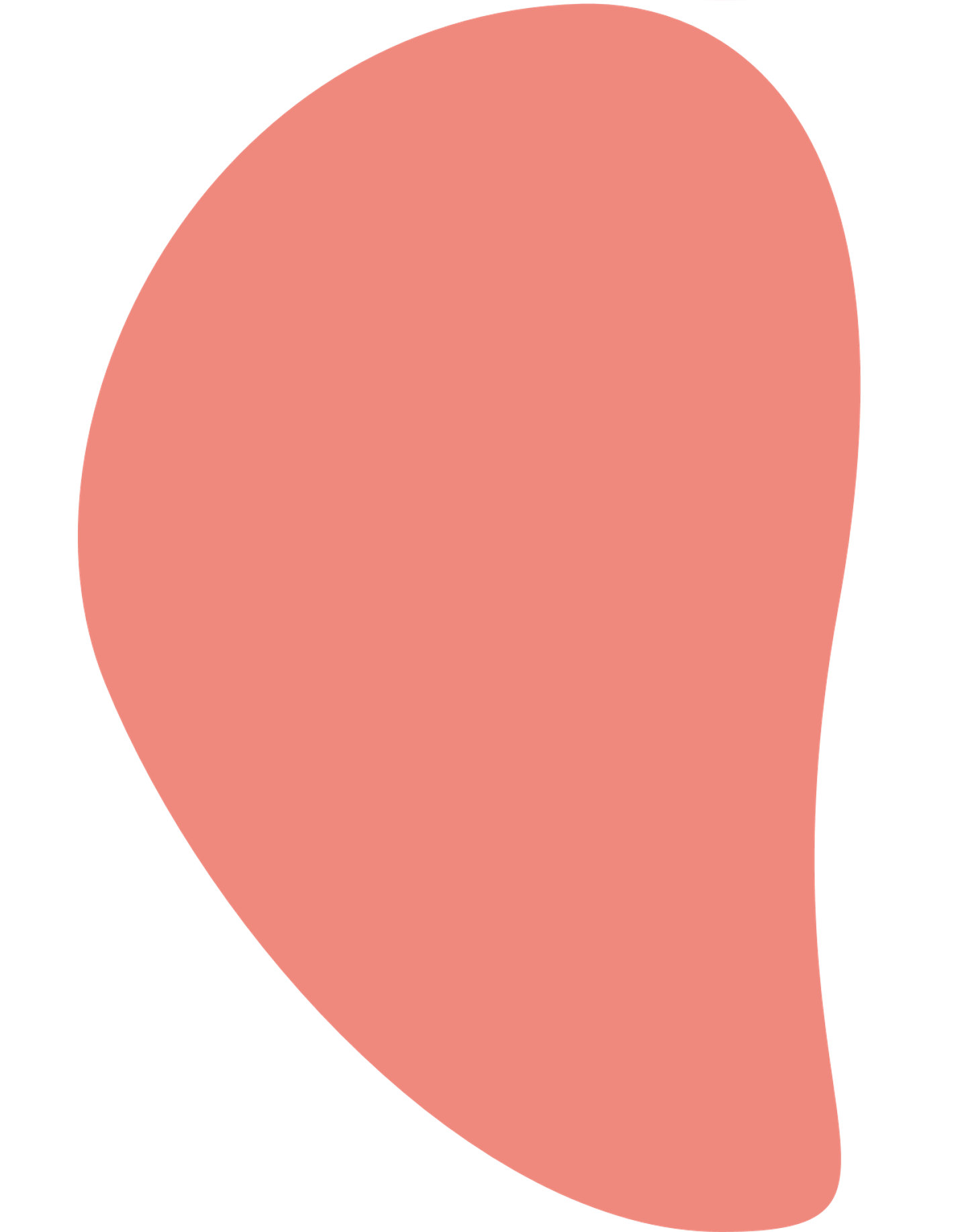 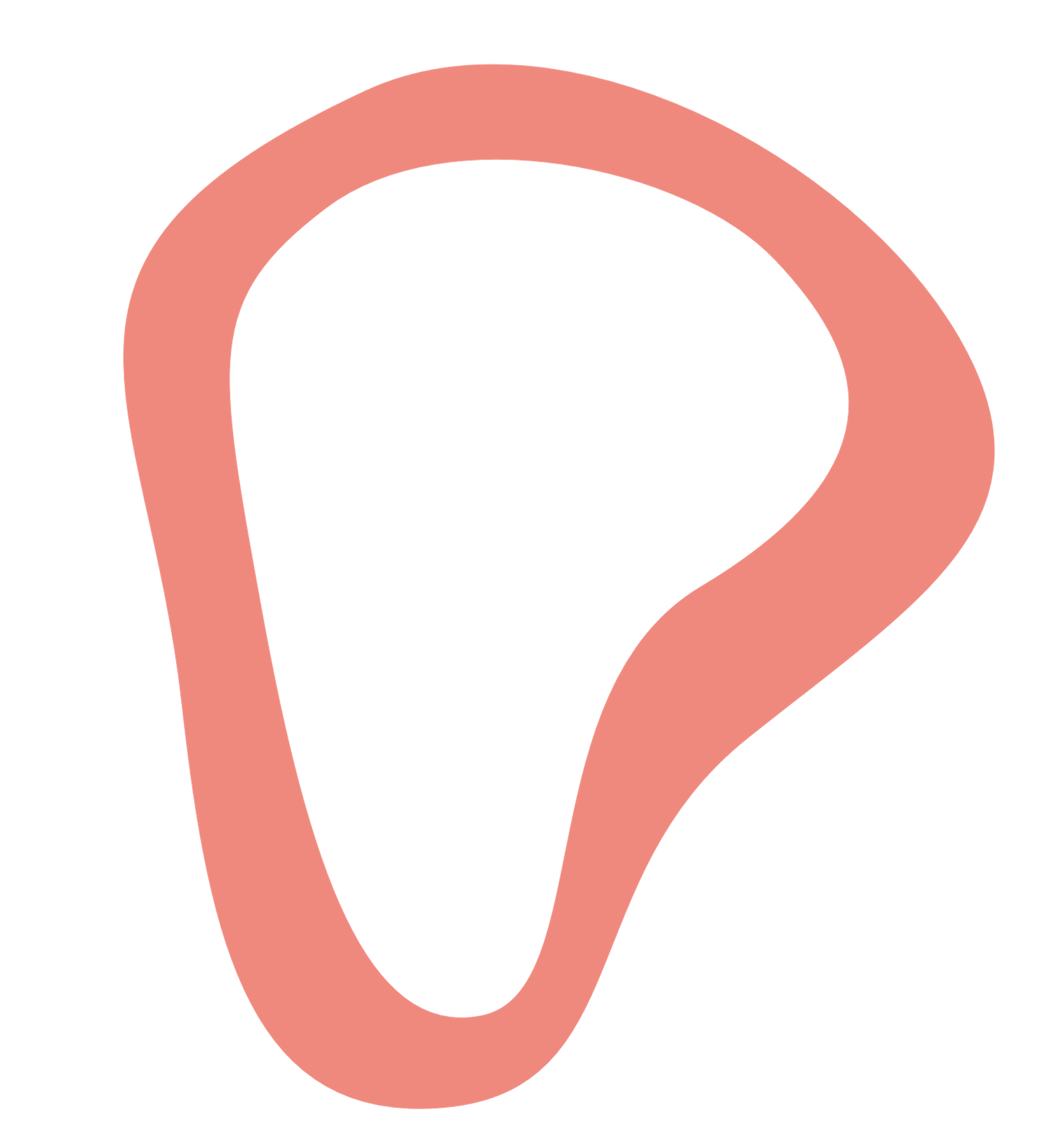 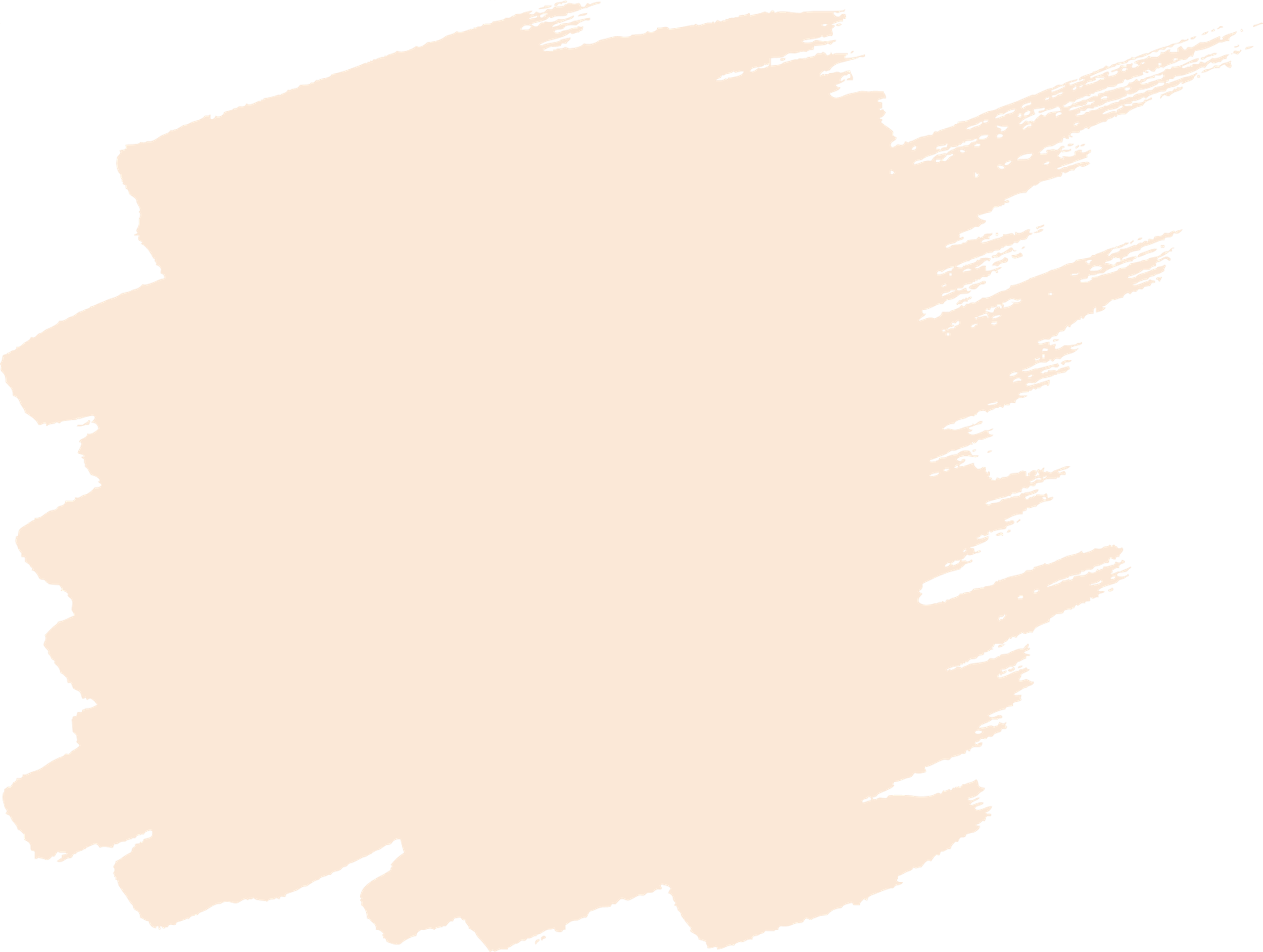 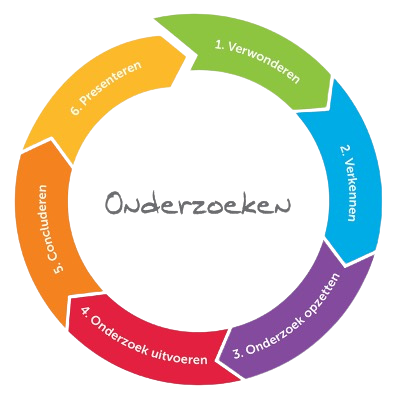 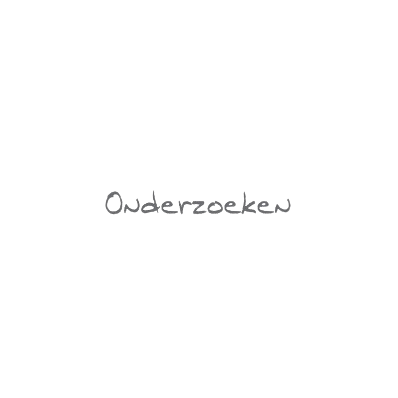 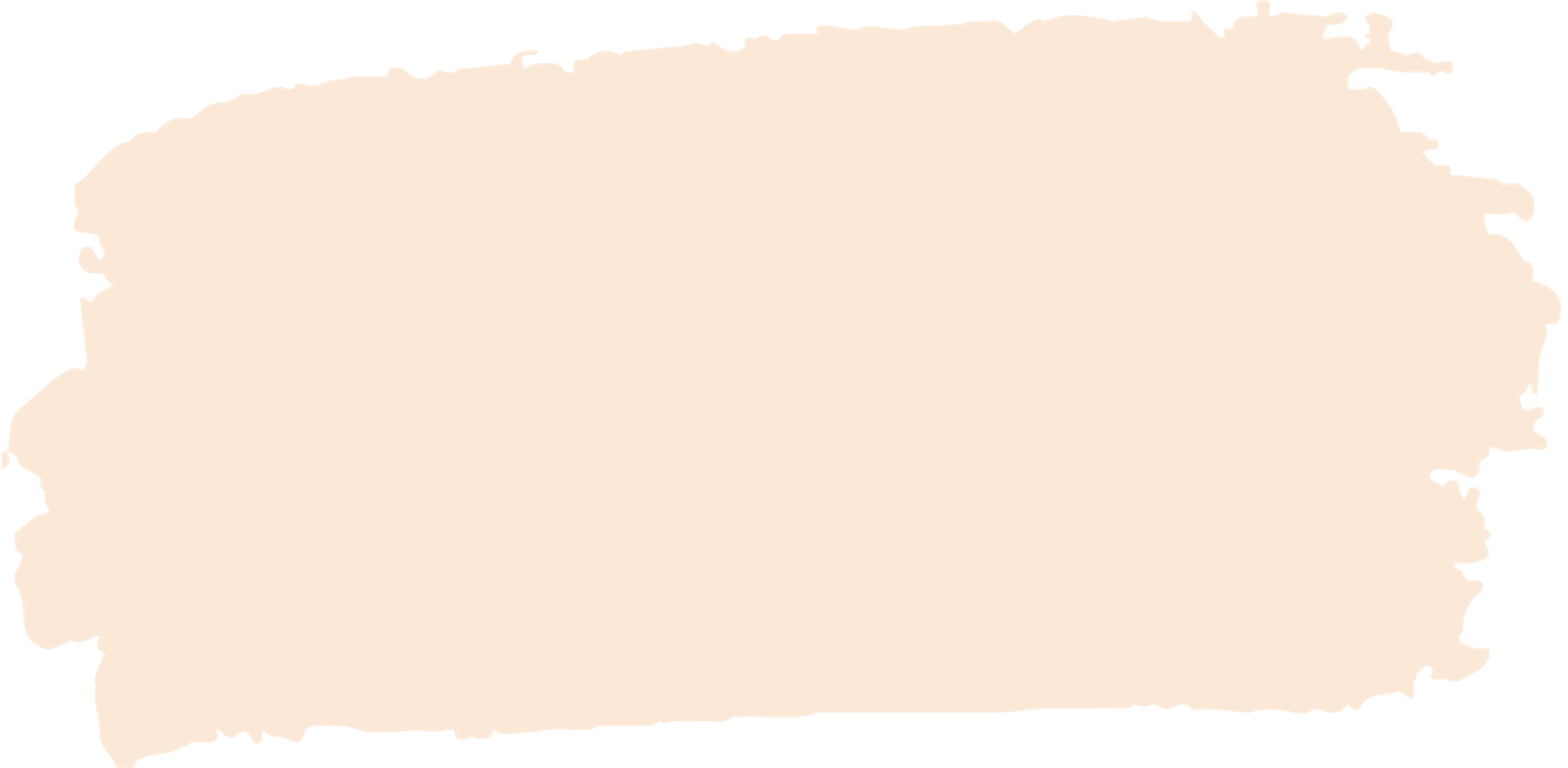 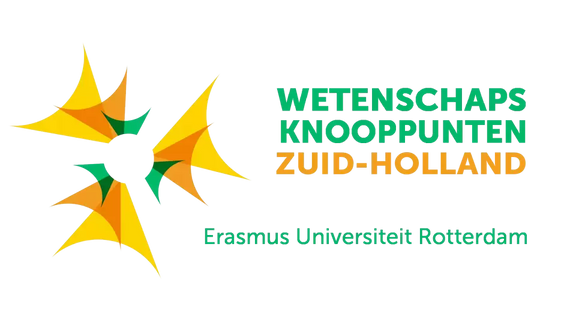 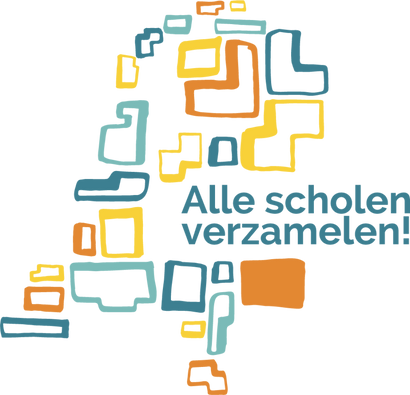 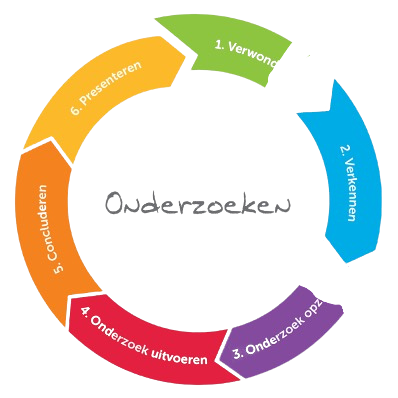 VERGELIJKEN STEM VAN KINDEREN MET DE STEM VAN VOLWASSENEN (SLEUTELFIGUREN)
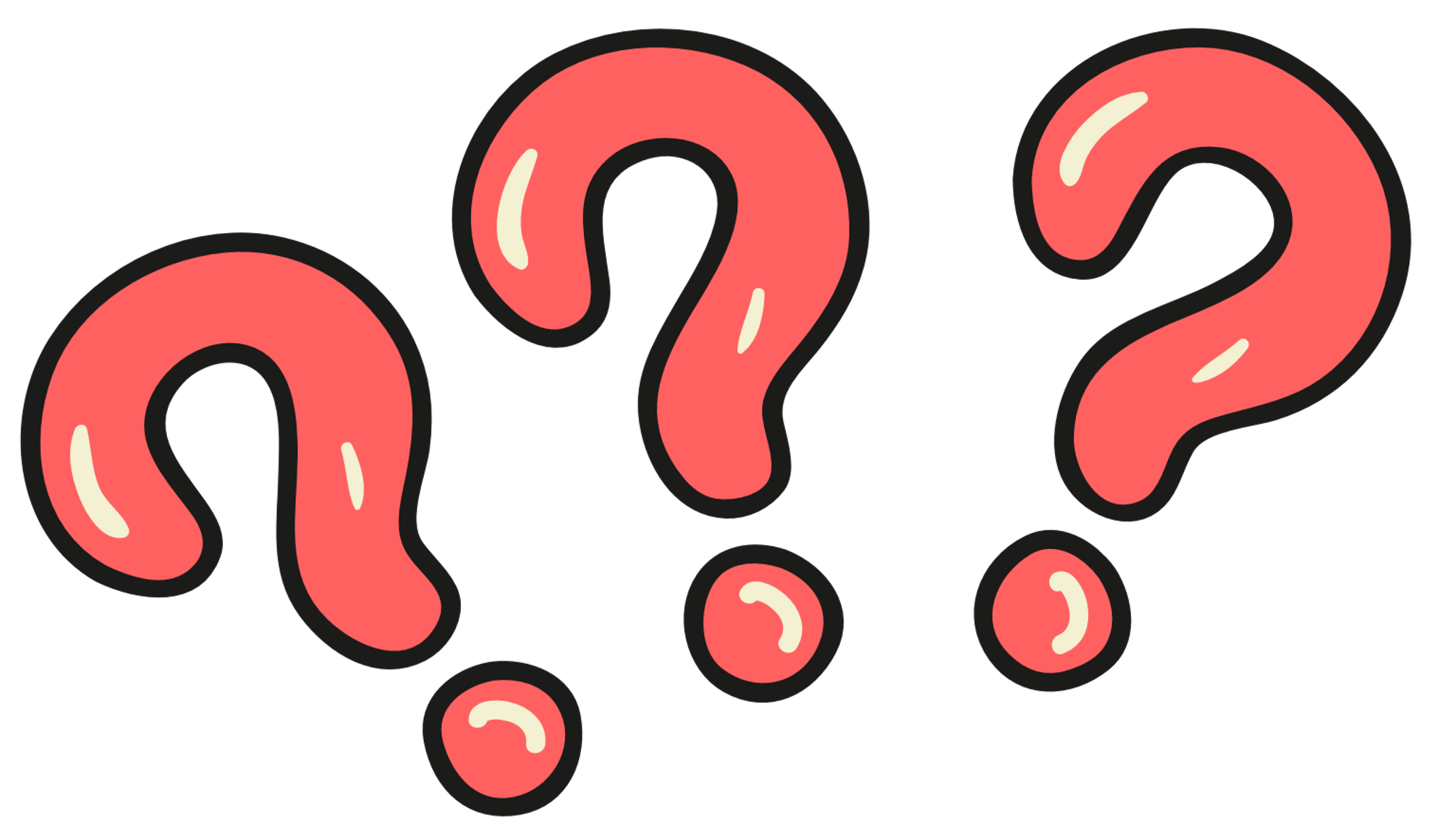 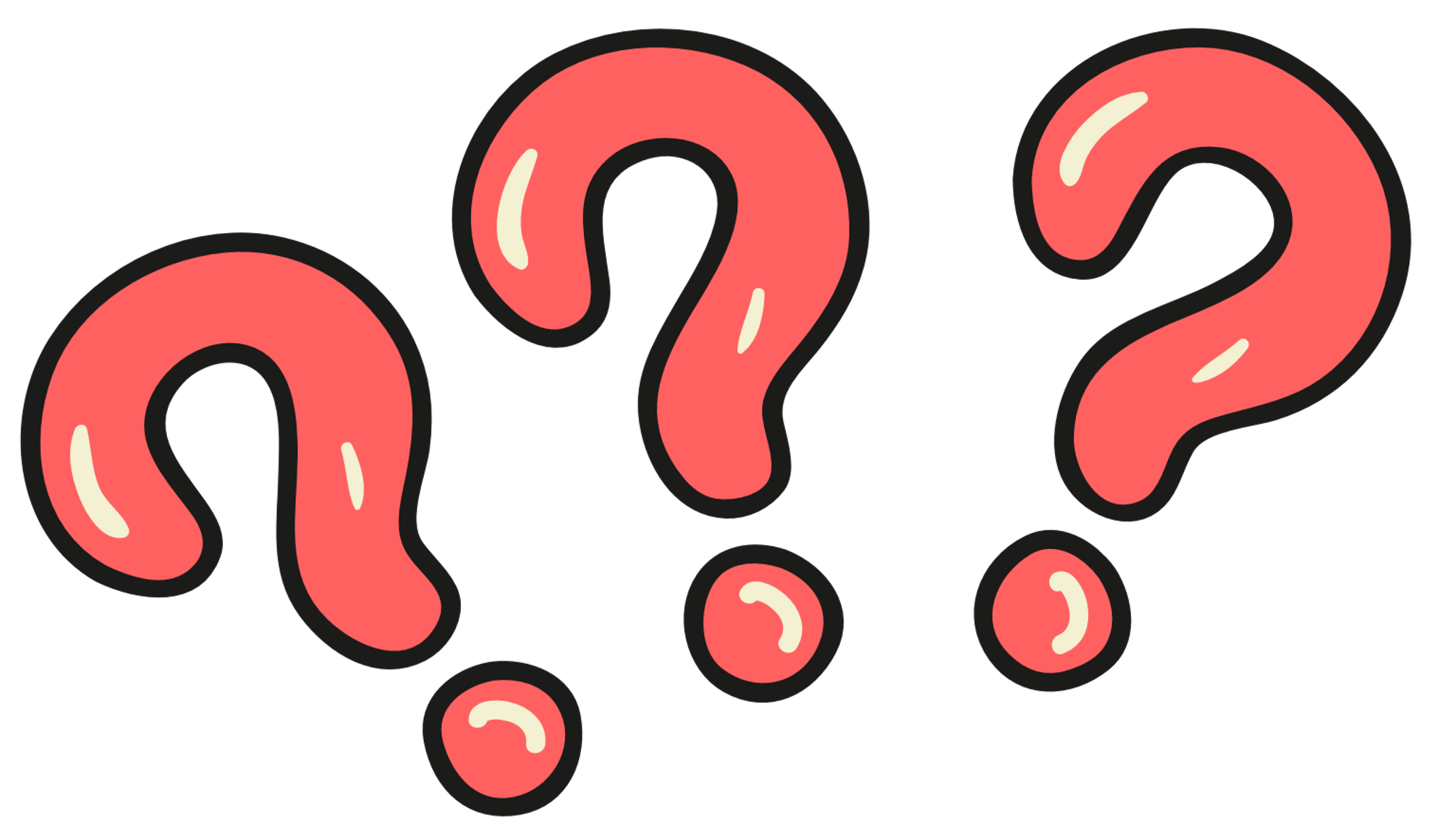 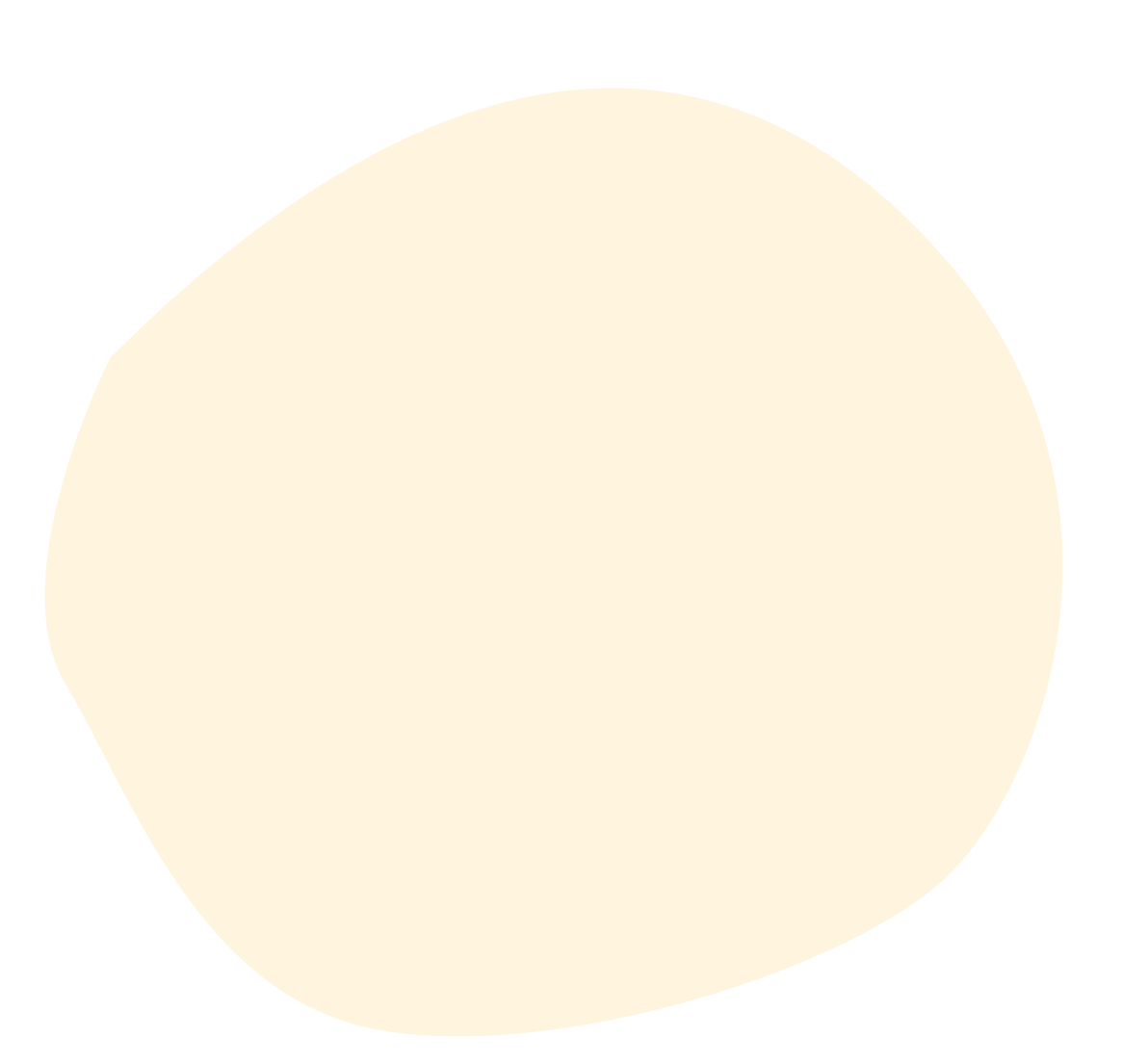 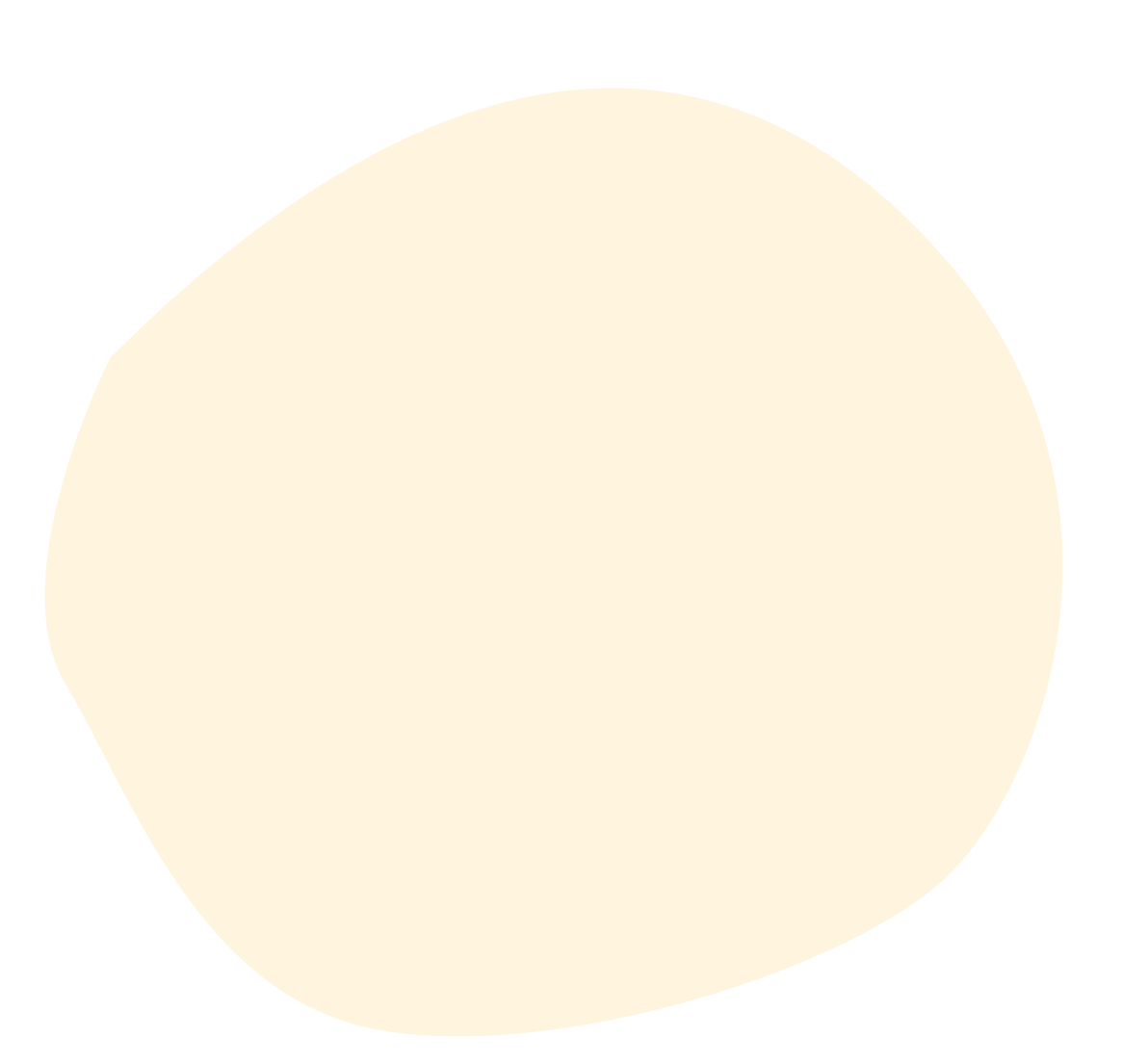 Wat vinden sleutelfiguren dat belangrijk is om sociaal te zijn en hoe handelen ze hiernaar?
Wat hebben jullie nodig om sociaal te zijn in jullie omgeving?
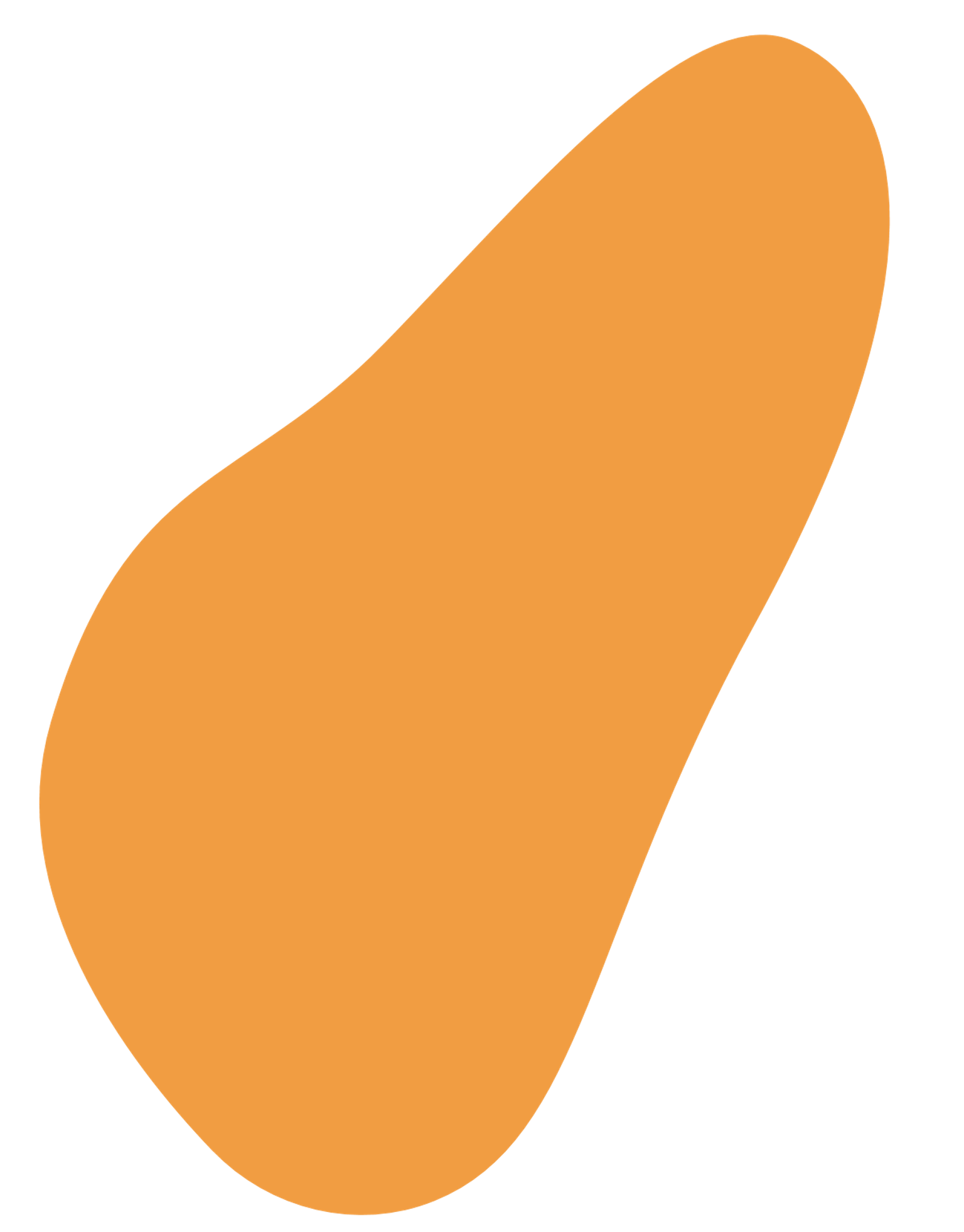 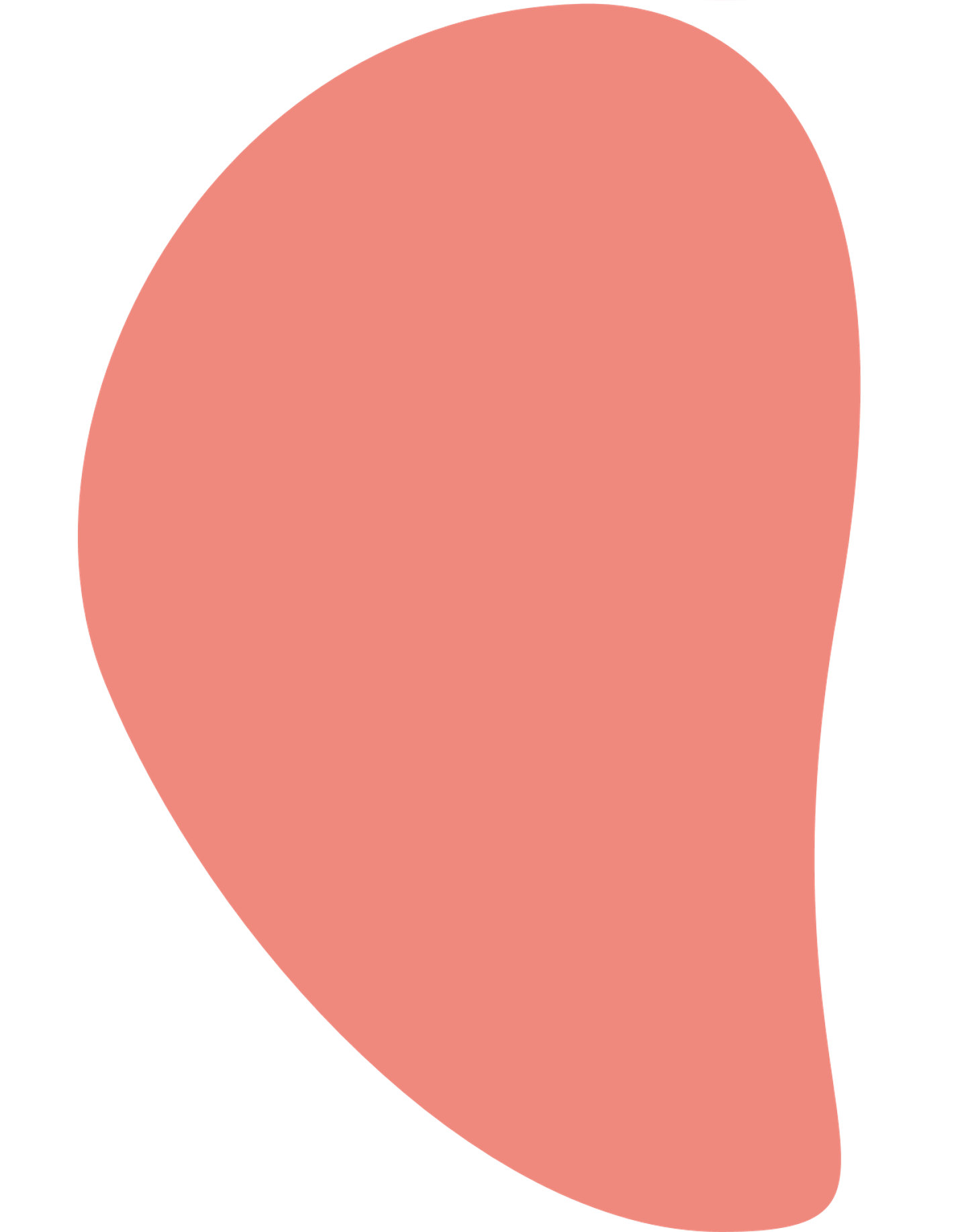 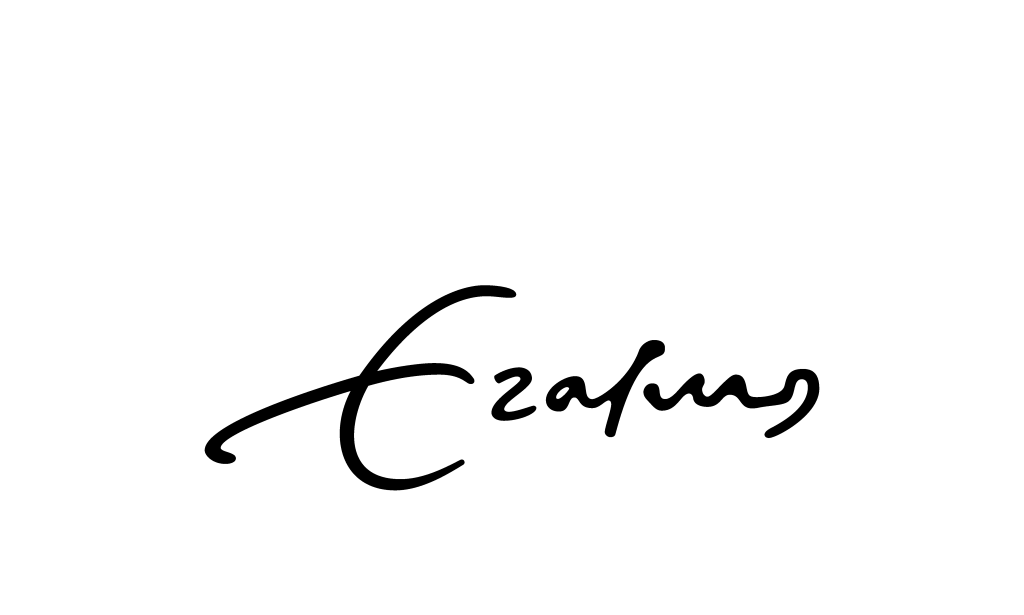 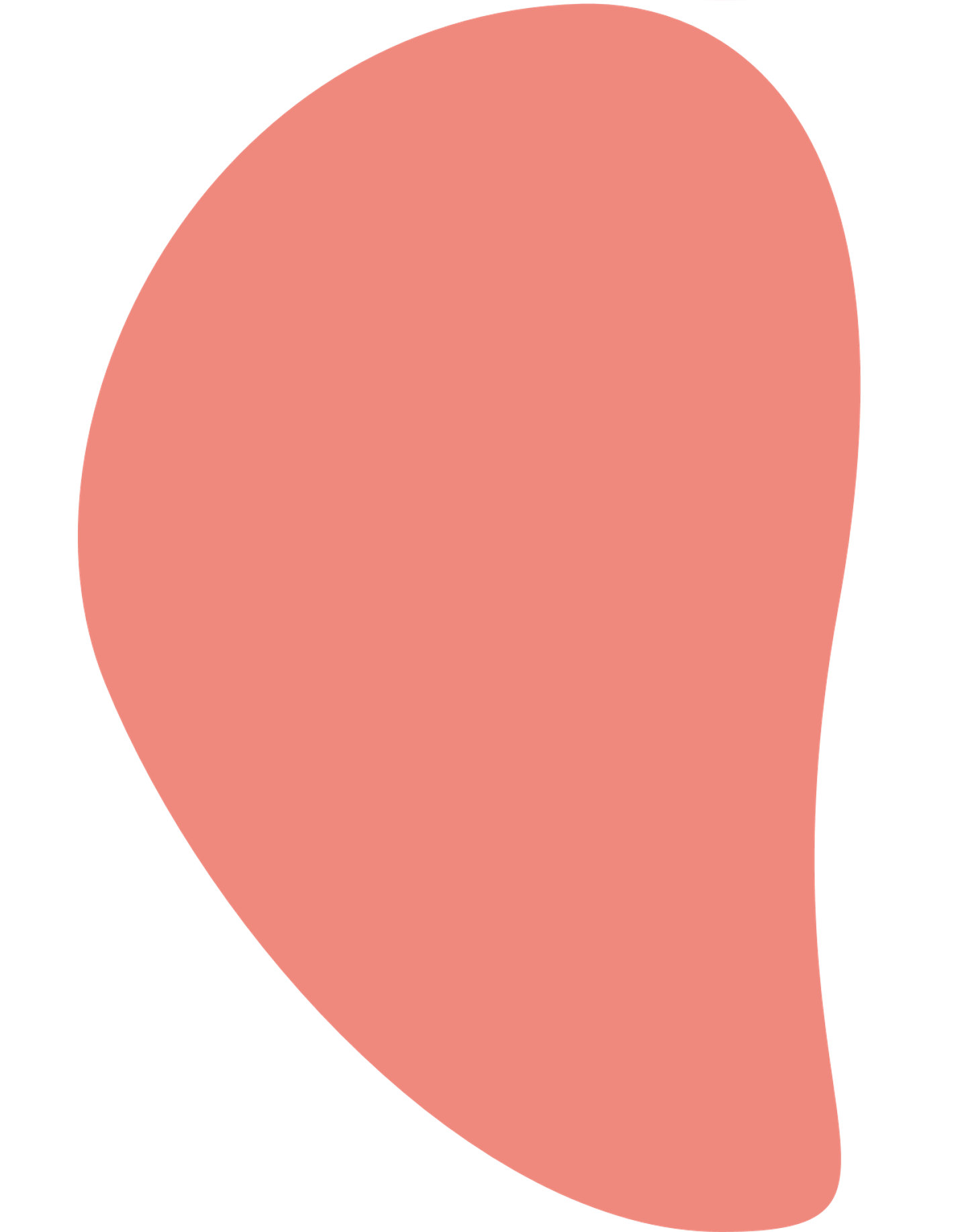 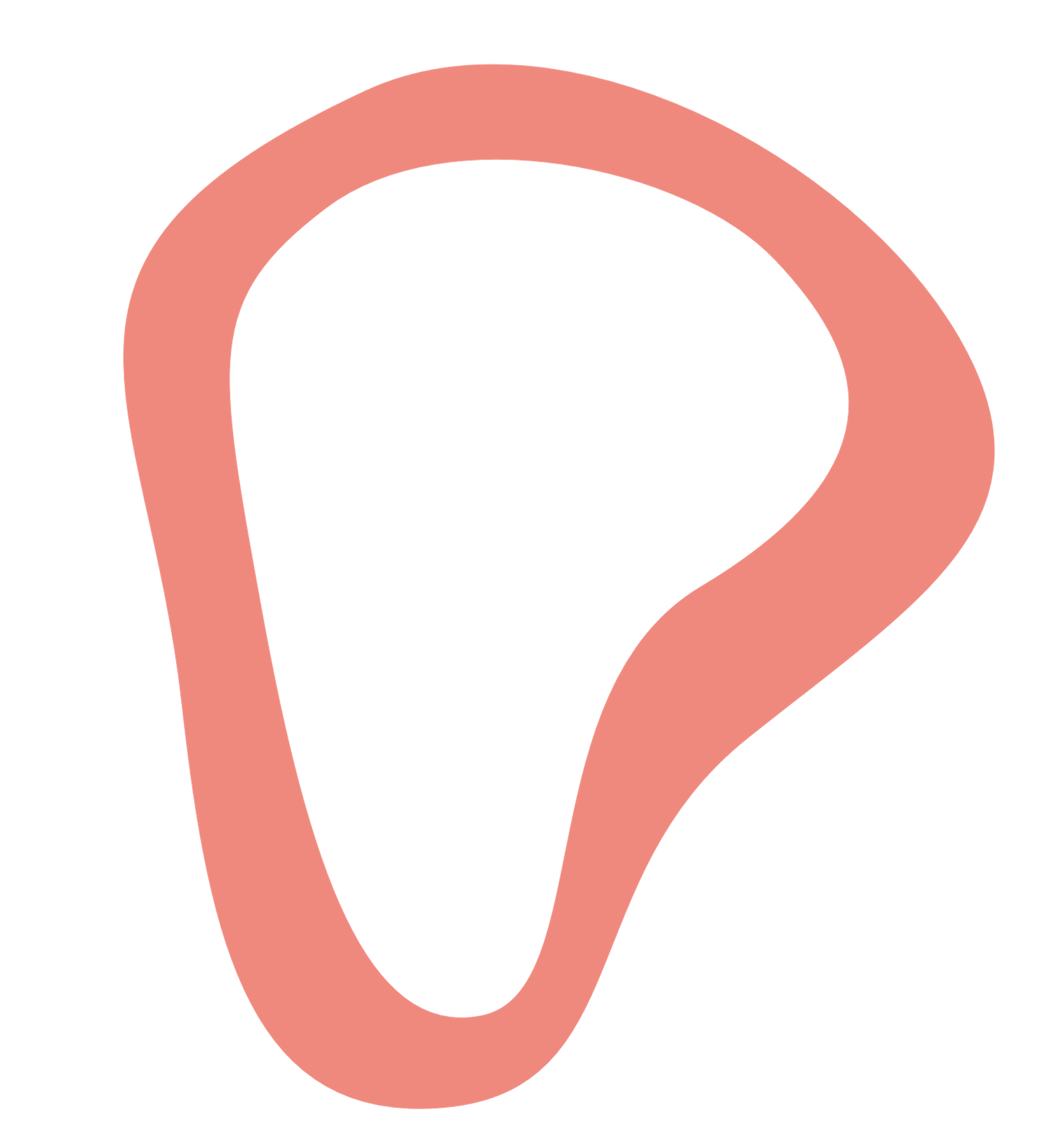 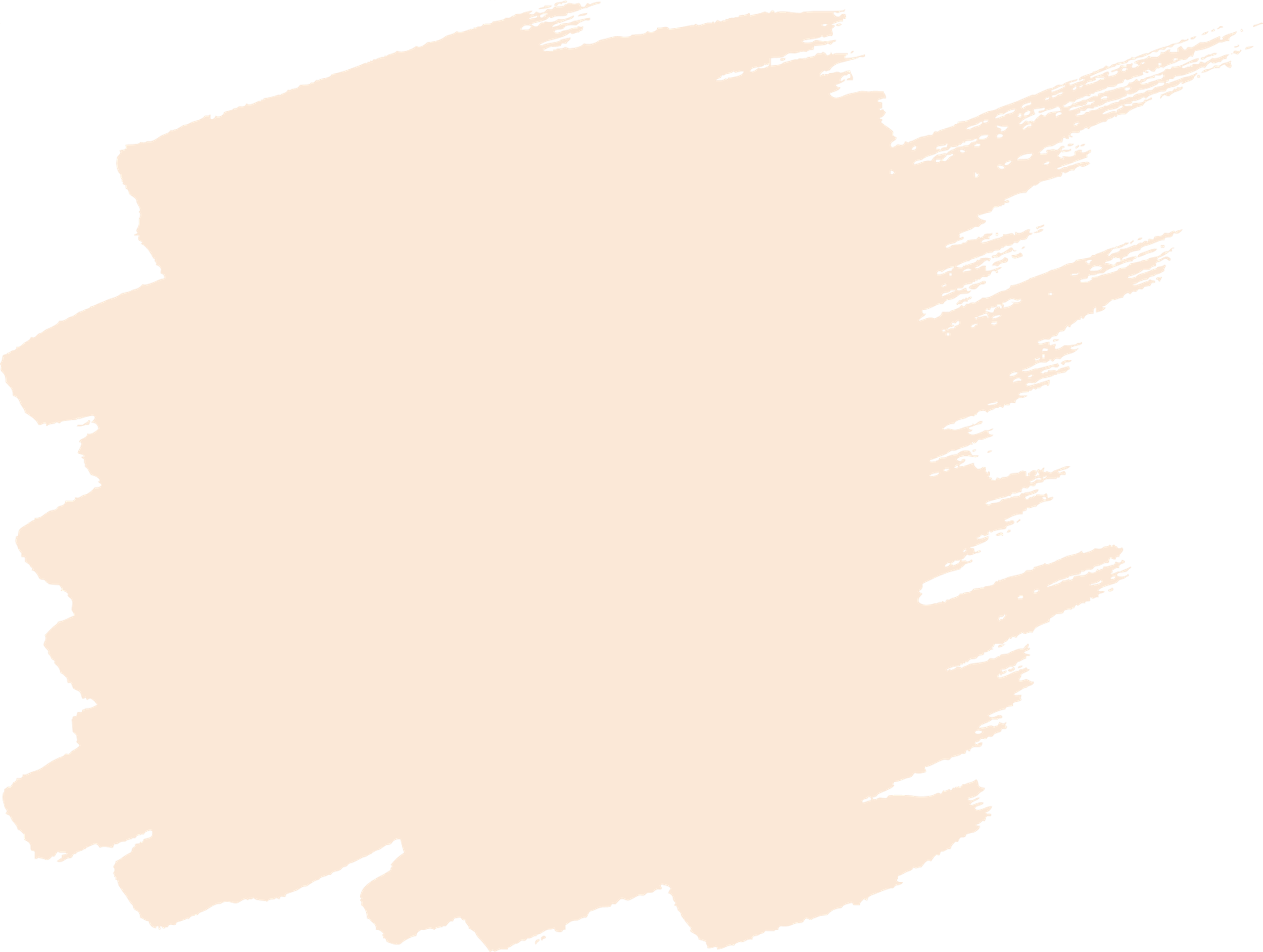 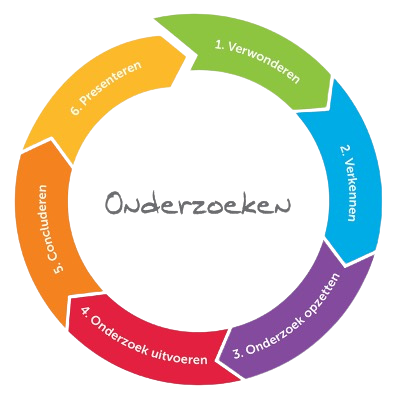 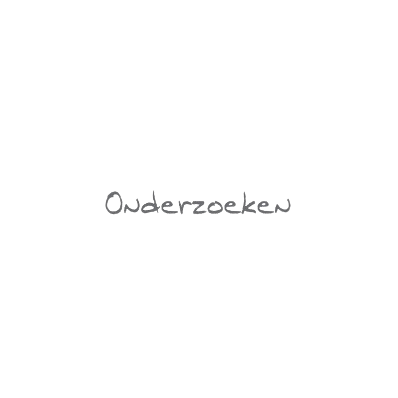 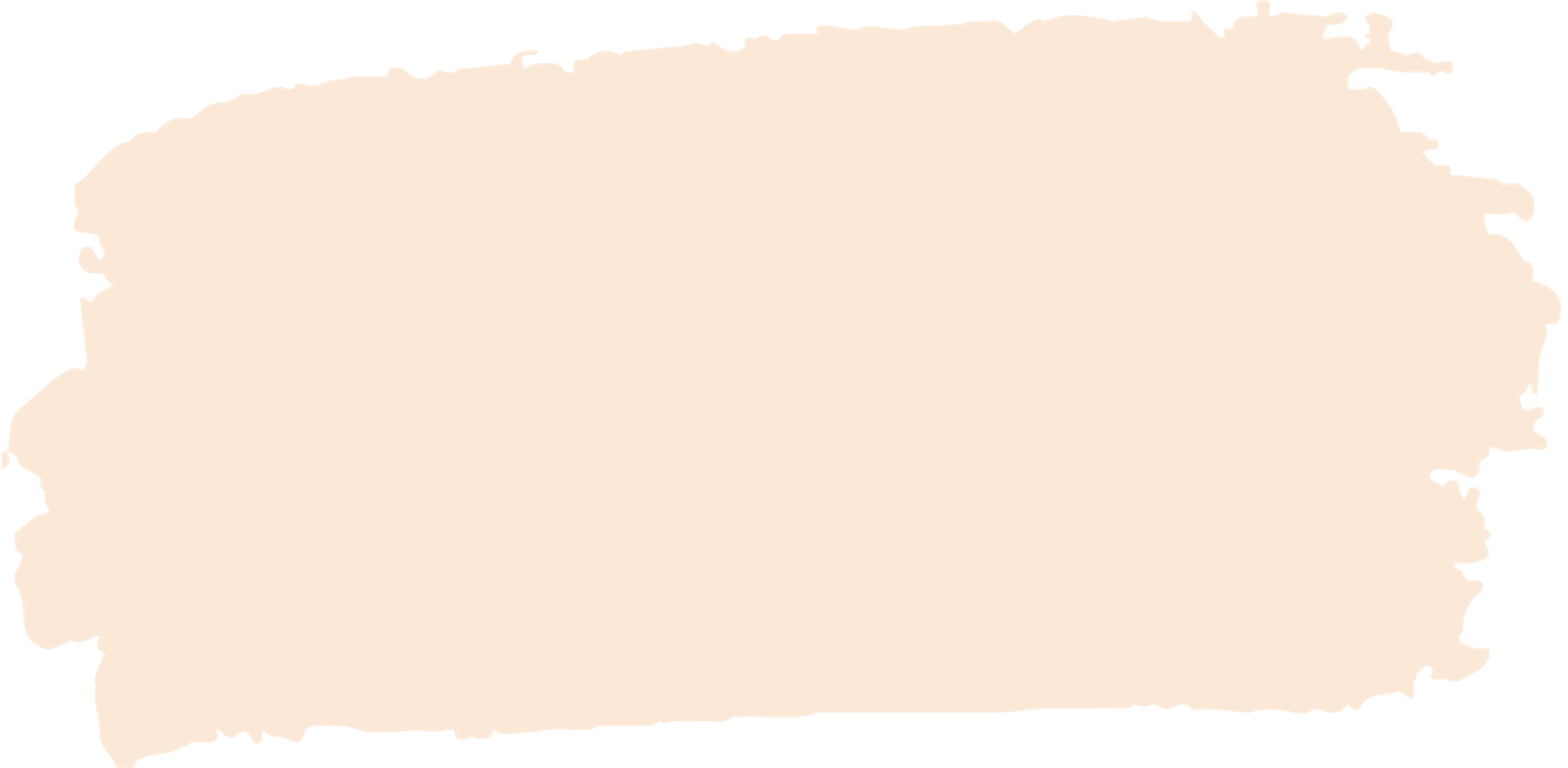 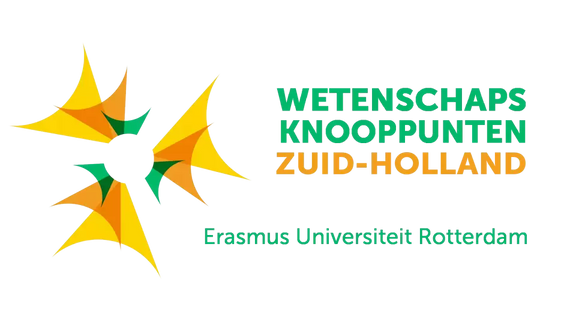 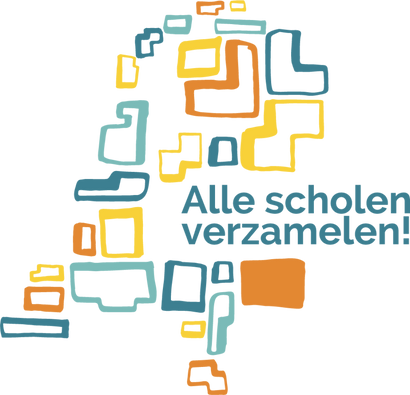 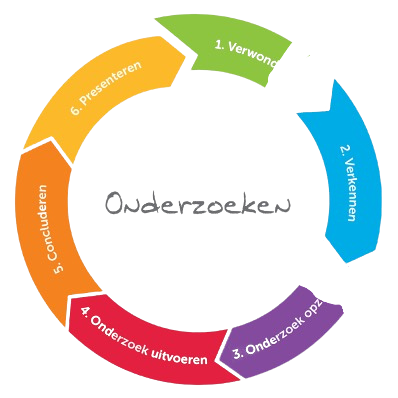 DUS ALS WE WILLEN WETEN:
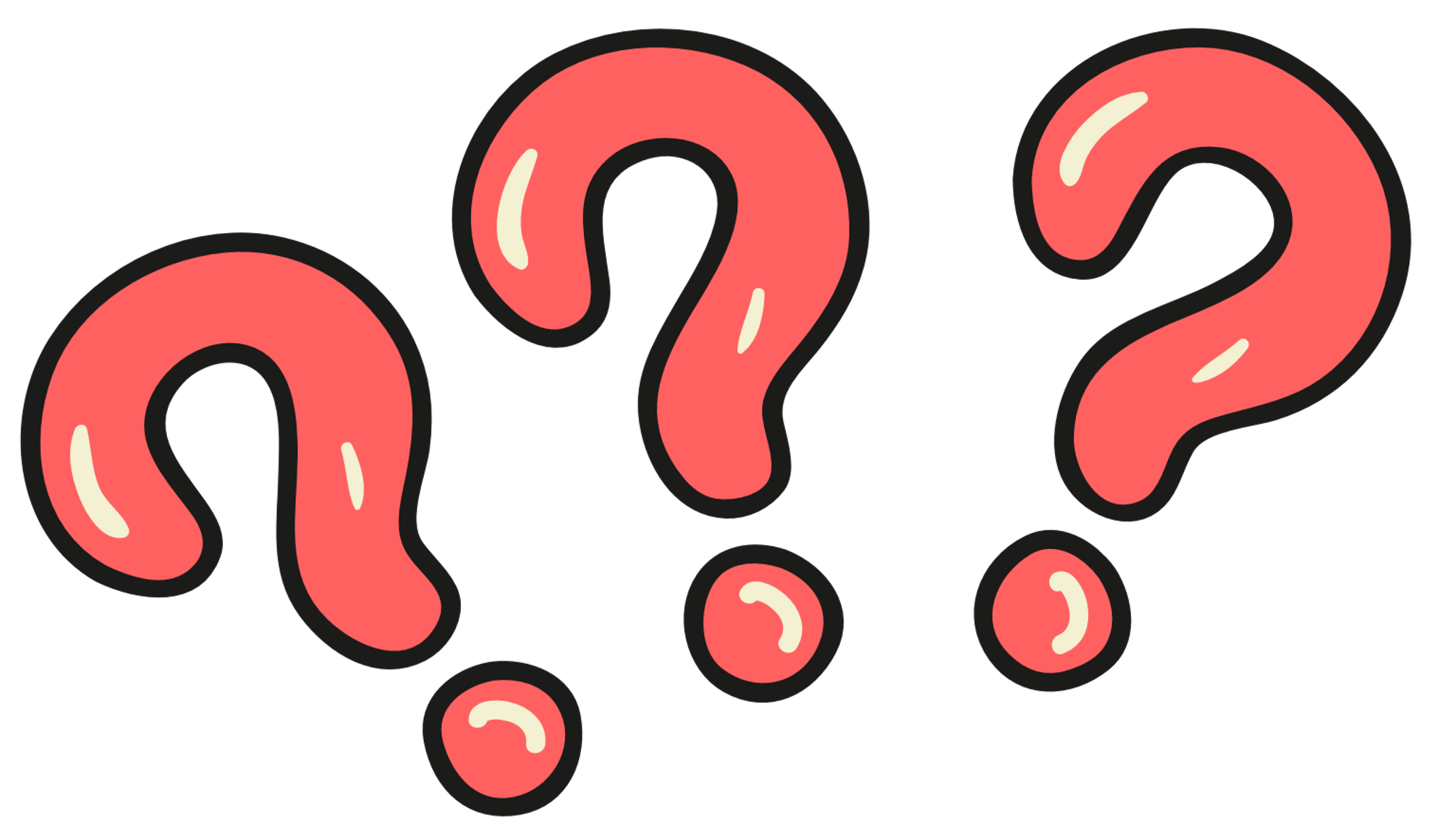 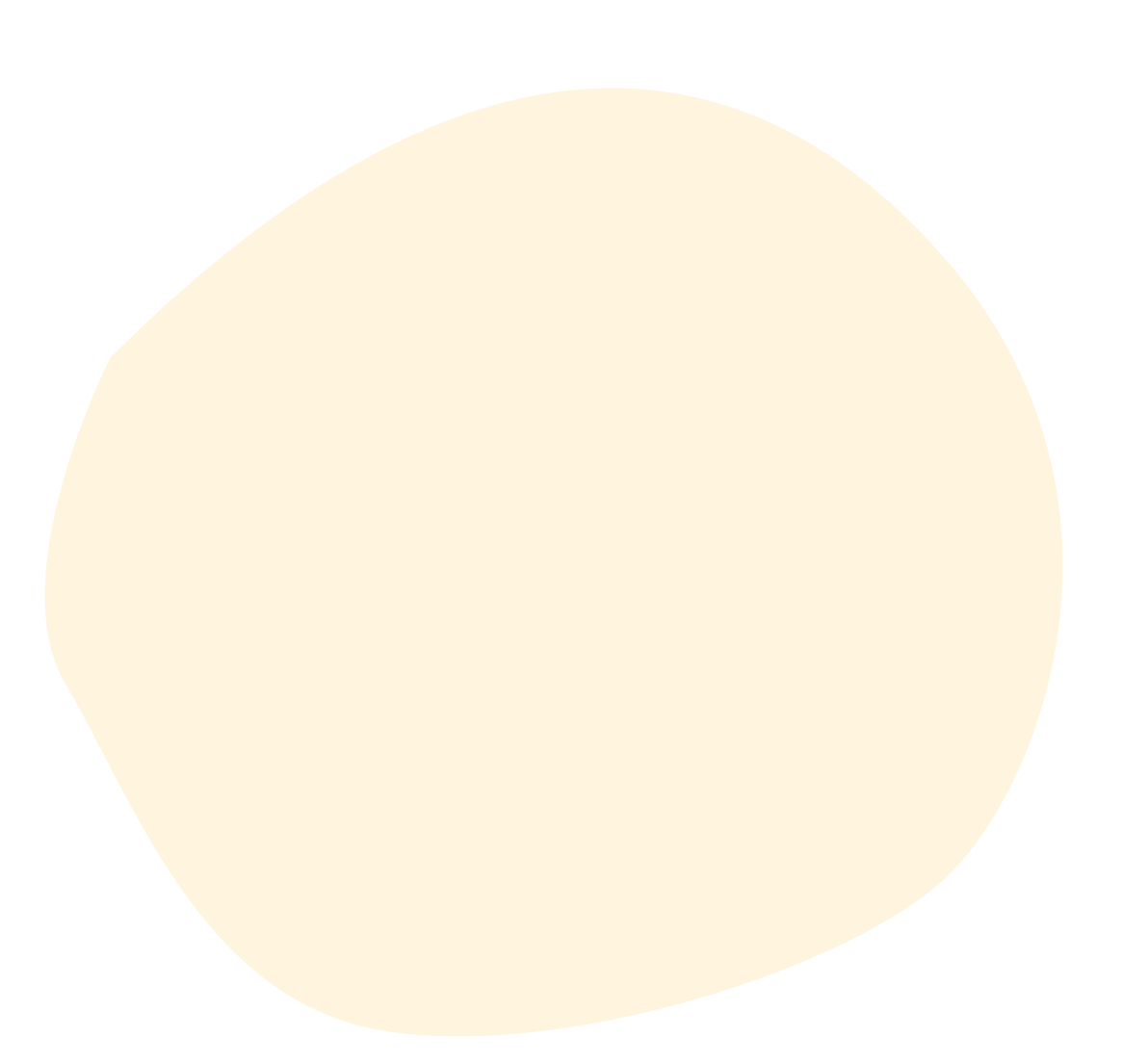 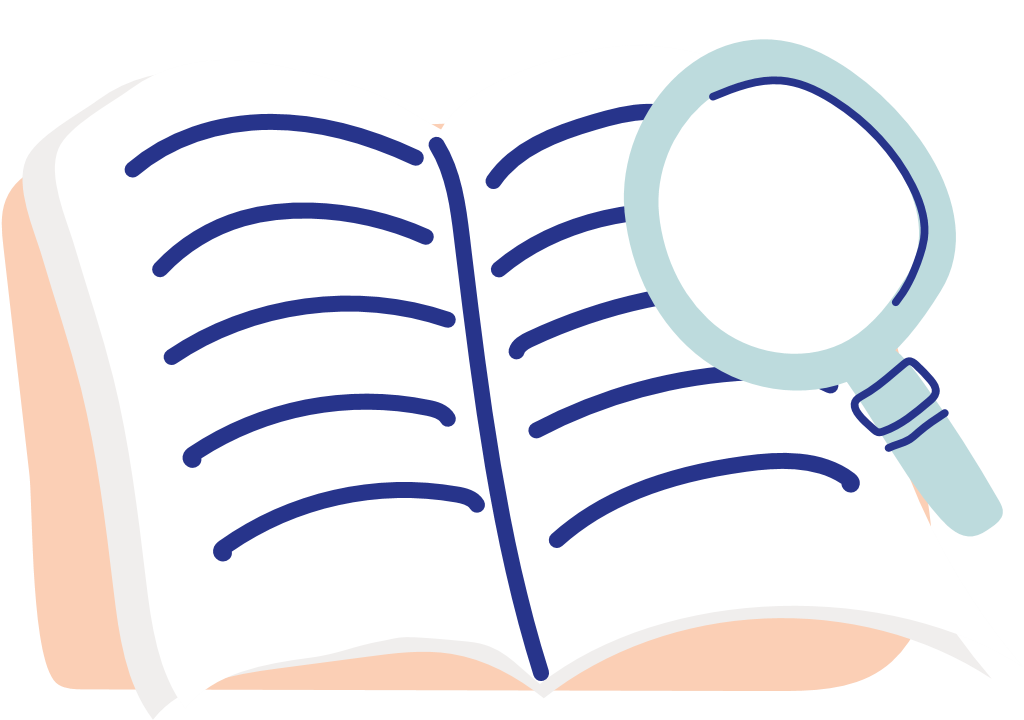 Wat hebben jullie nodig om sociaal te zijn in jullie omgeving?
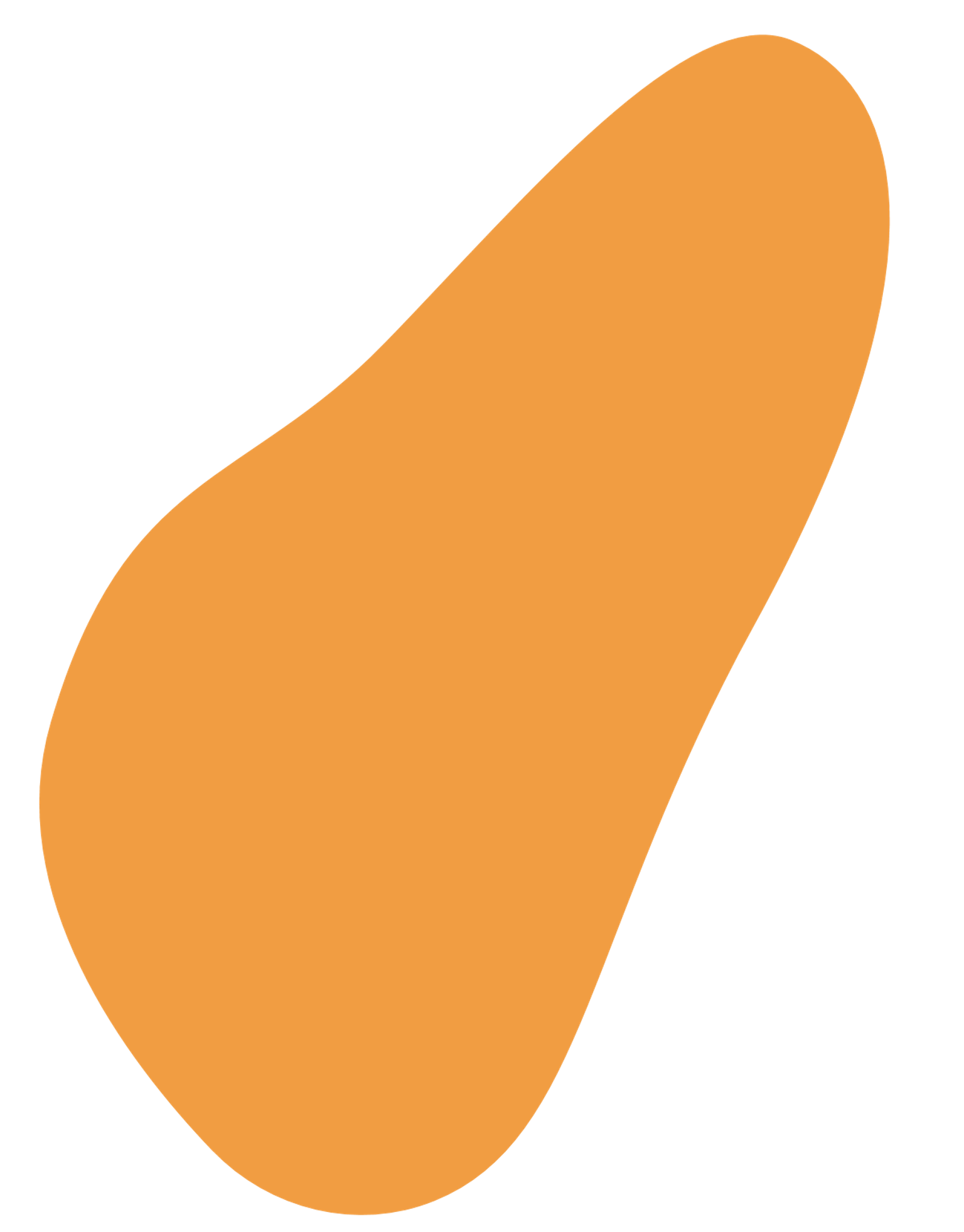 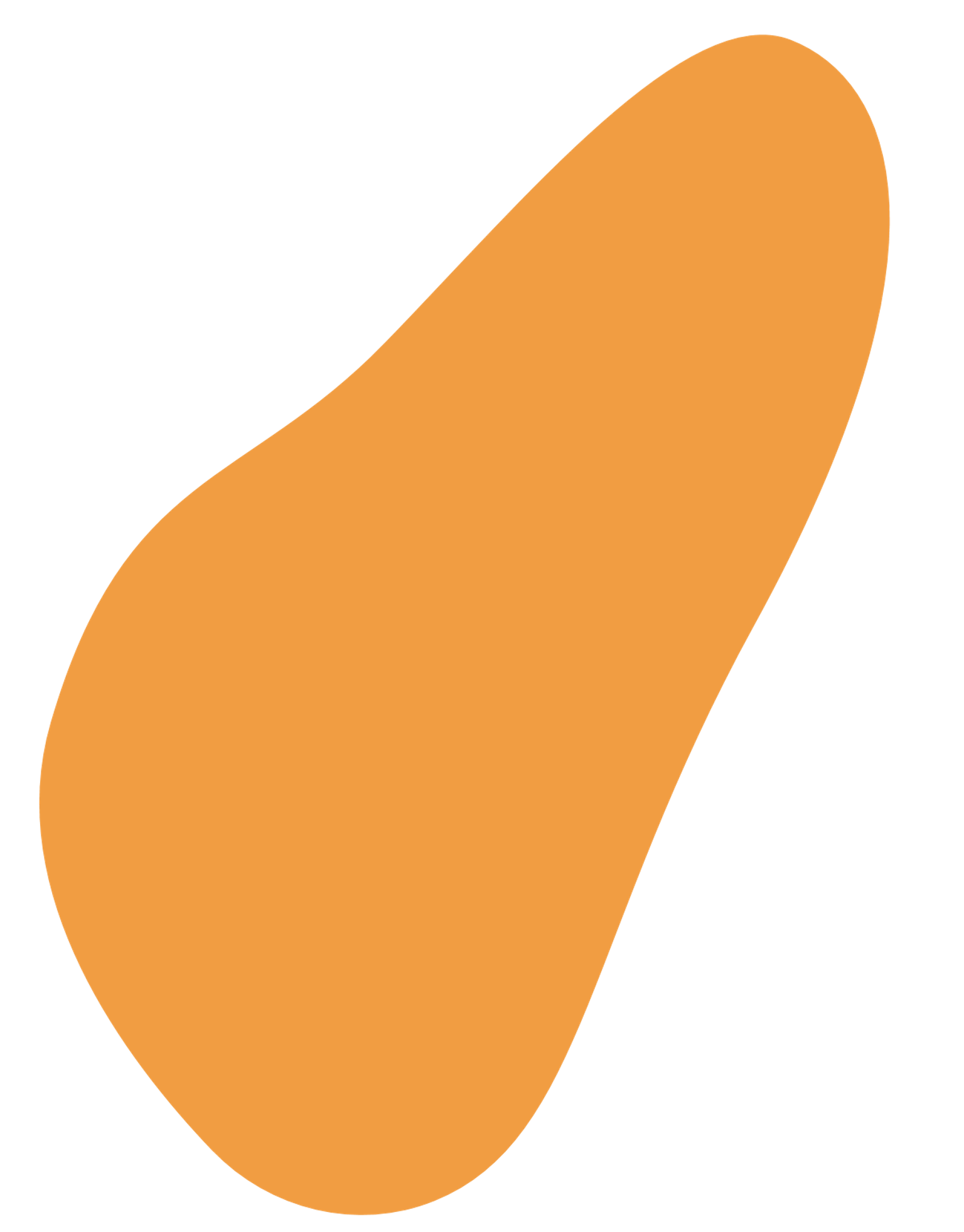 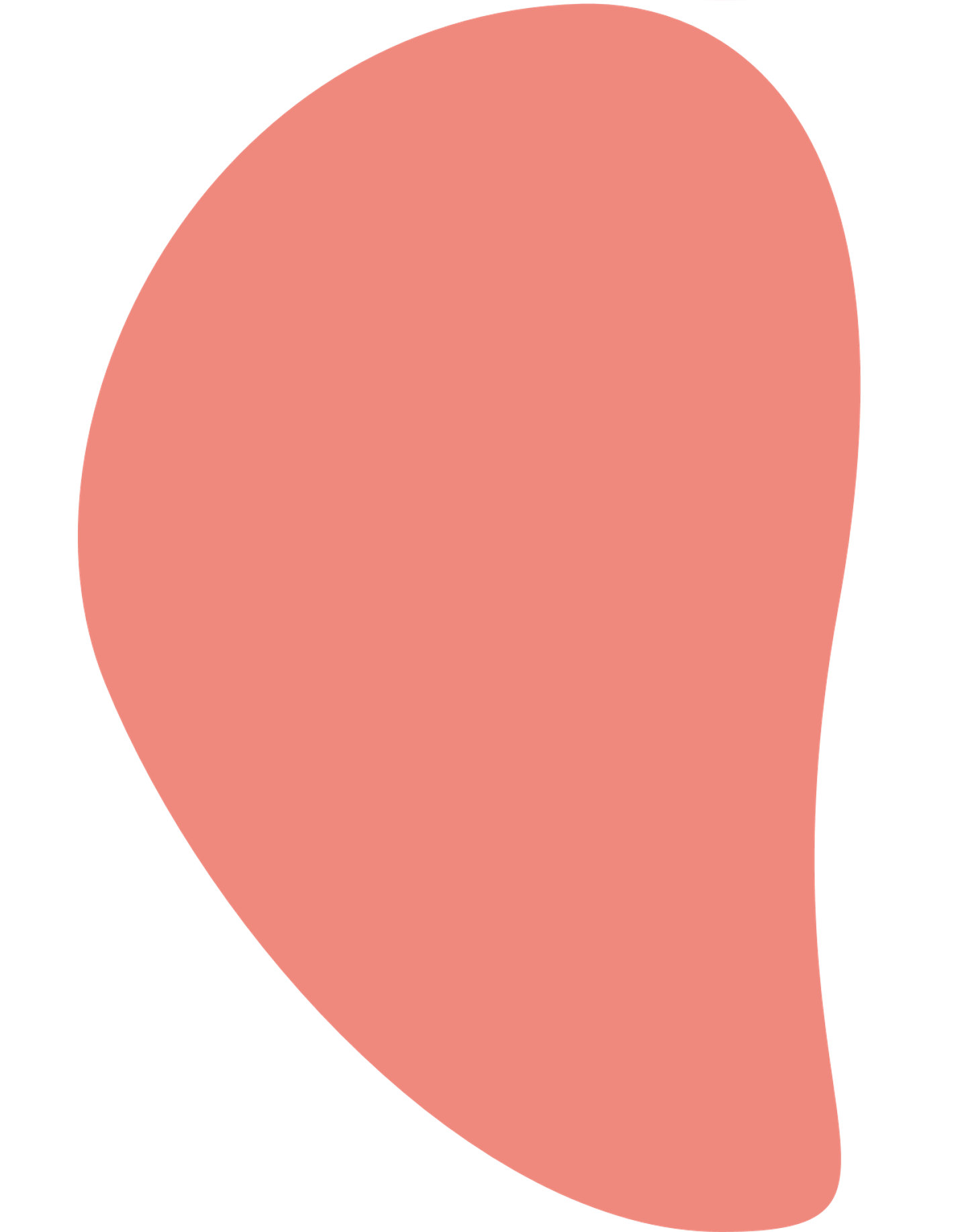 Onderzoek voorbereiden
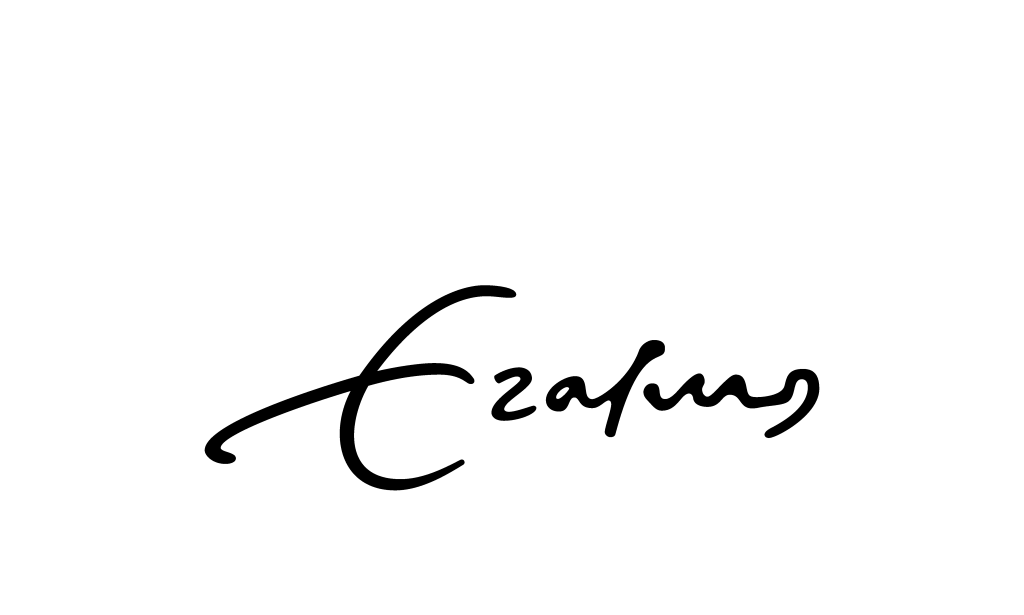 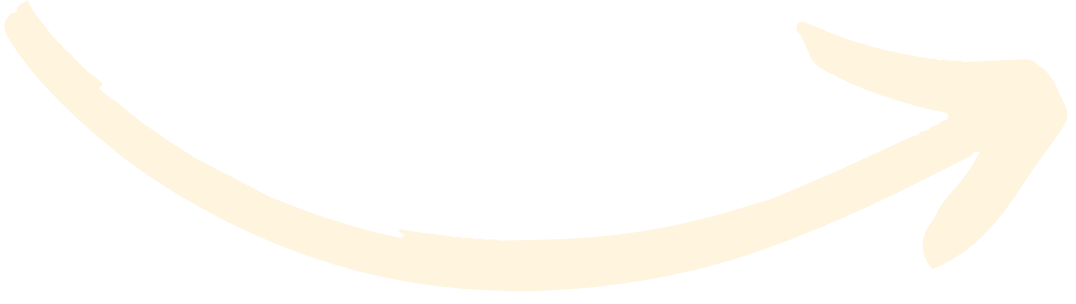 Vandaag
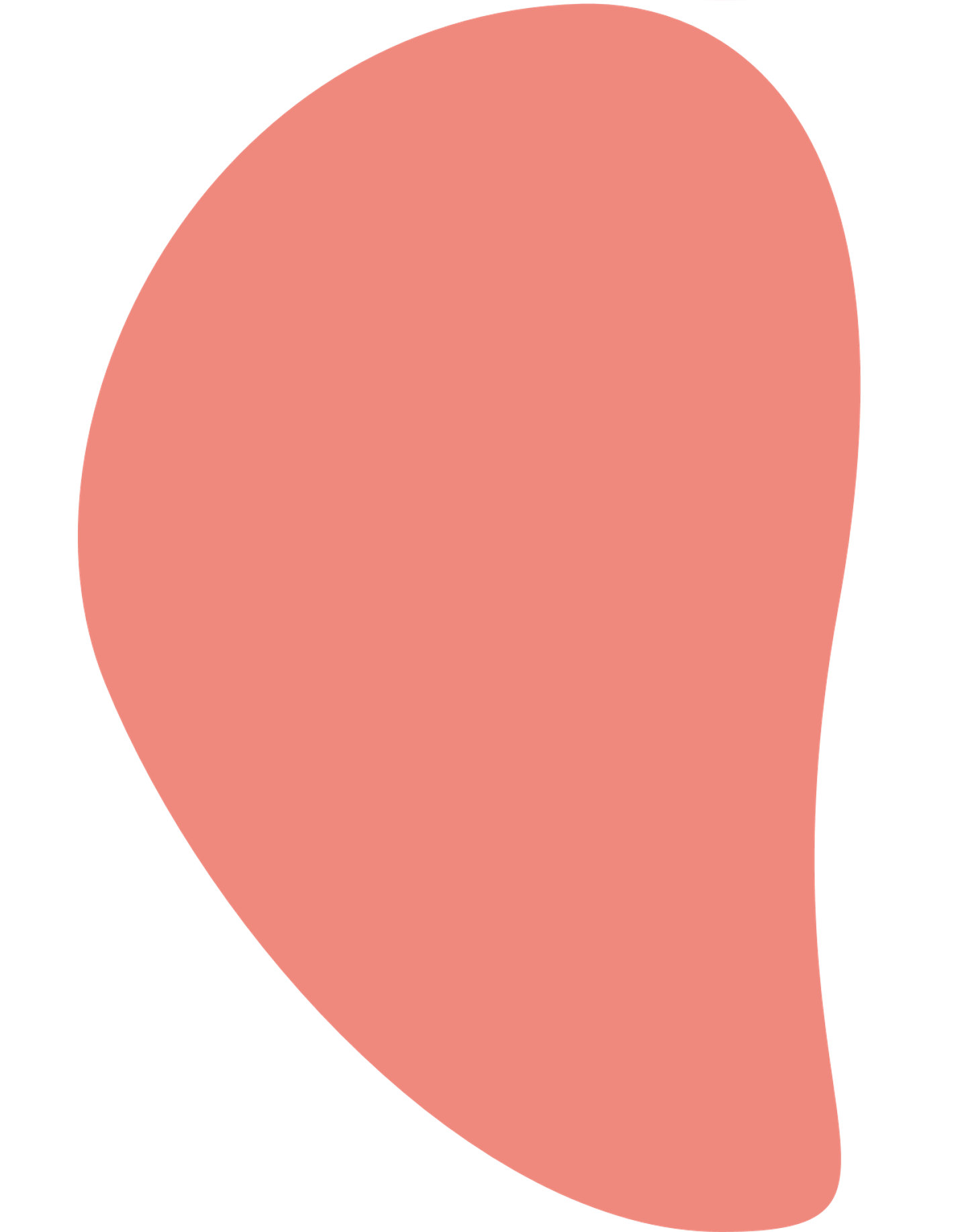 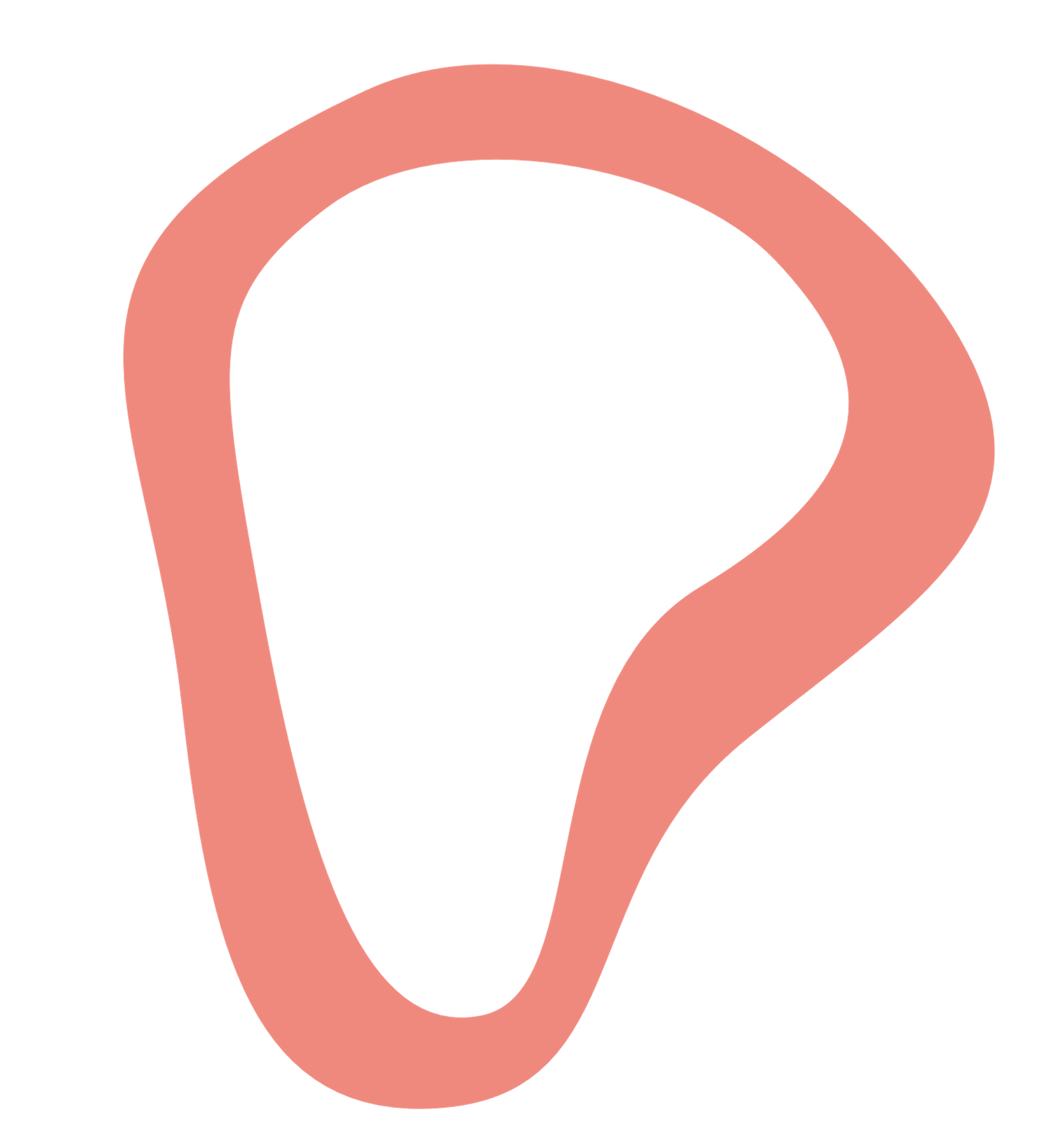 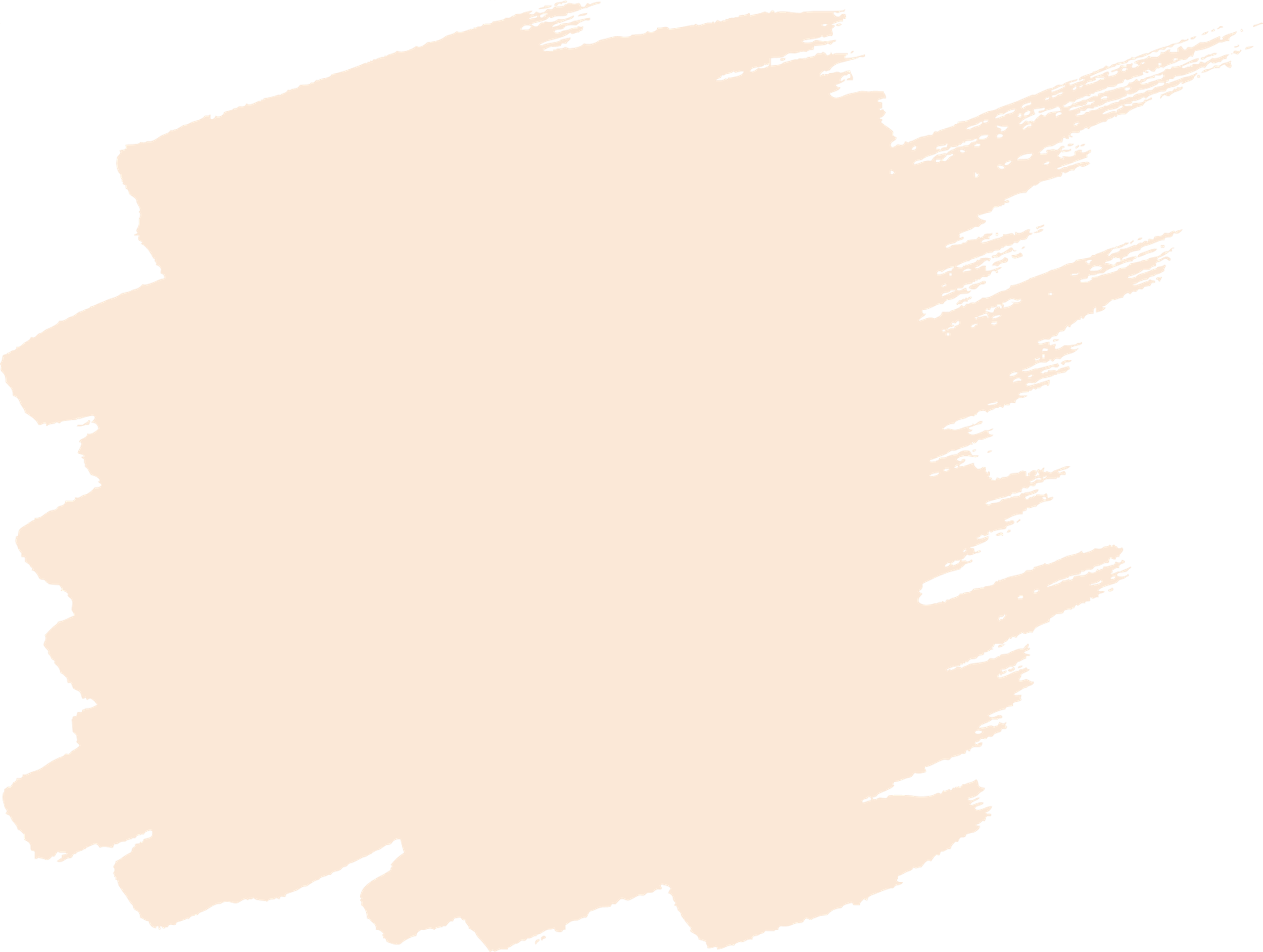 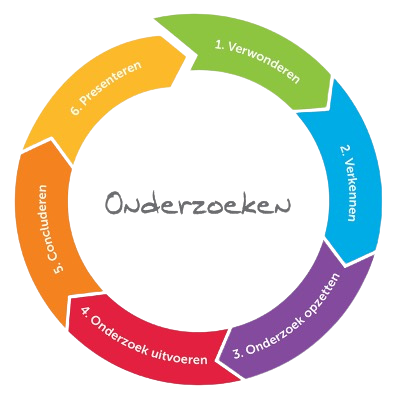 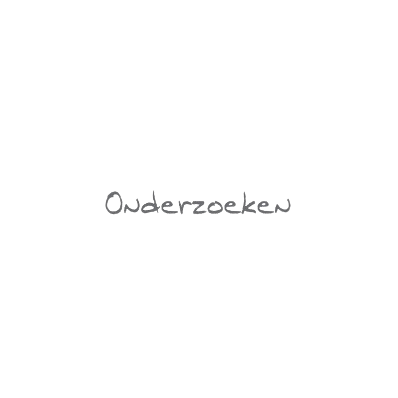 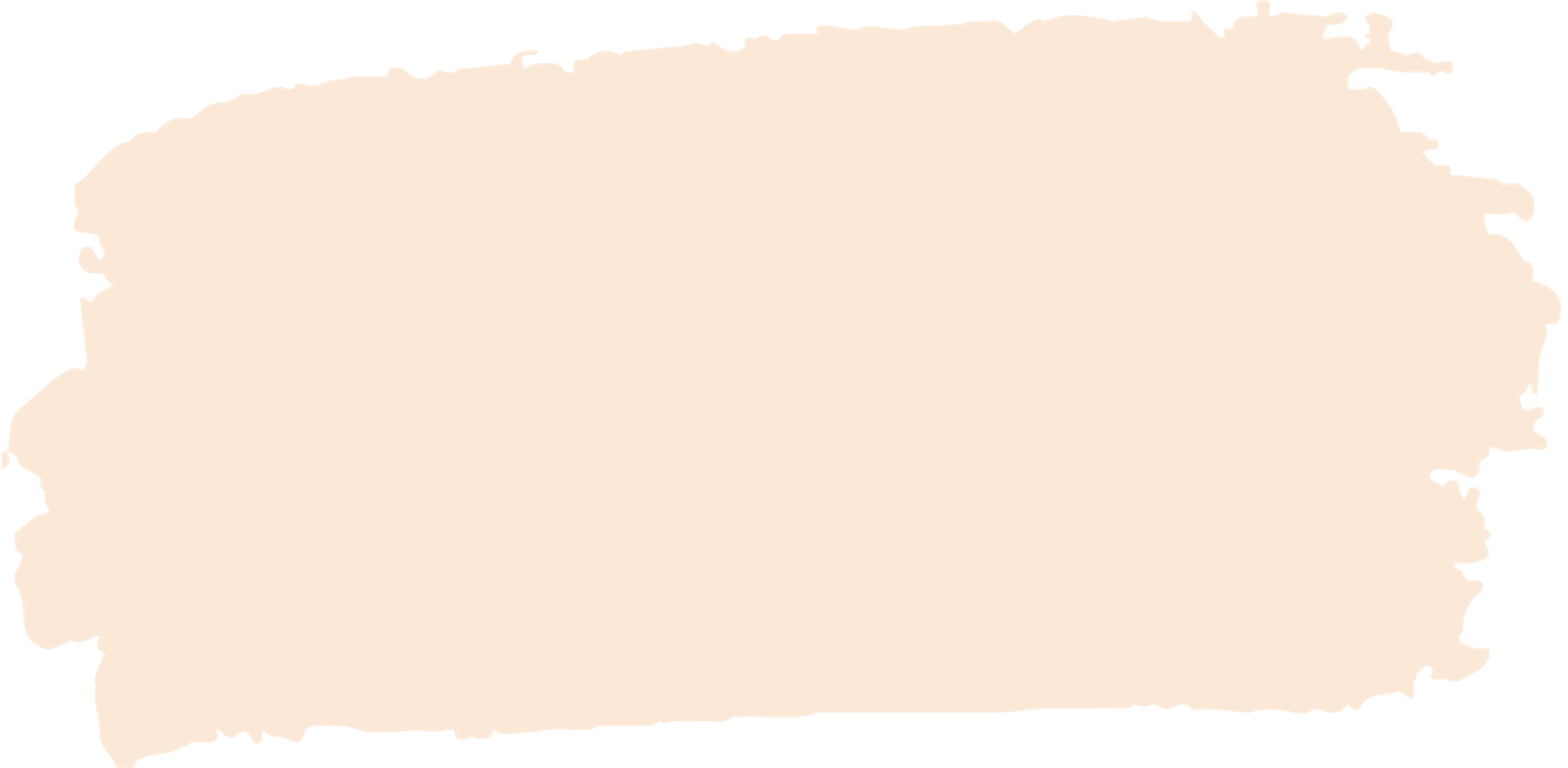 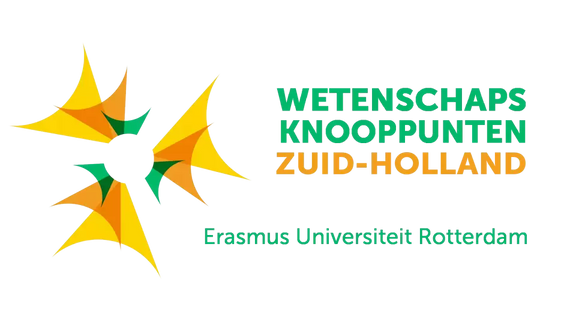 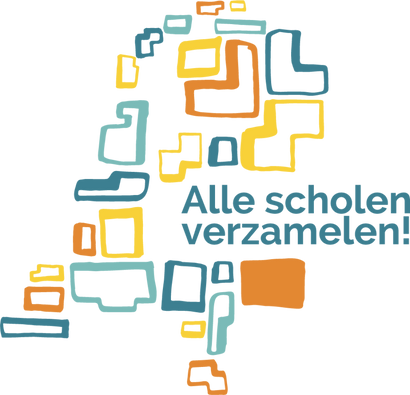 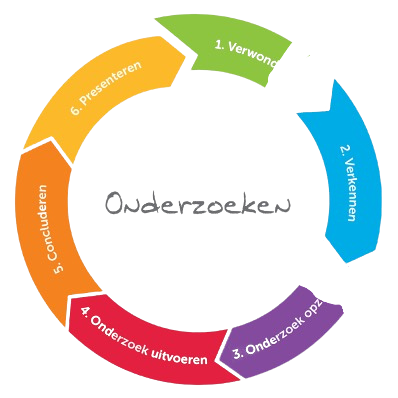 VERGELIJKEN STEM VAN KINDEREN MET DE STEM VAN VOLWASSENEN (SLEUTELFIGUREN)
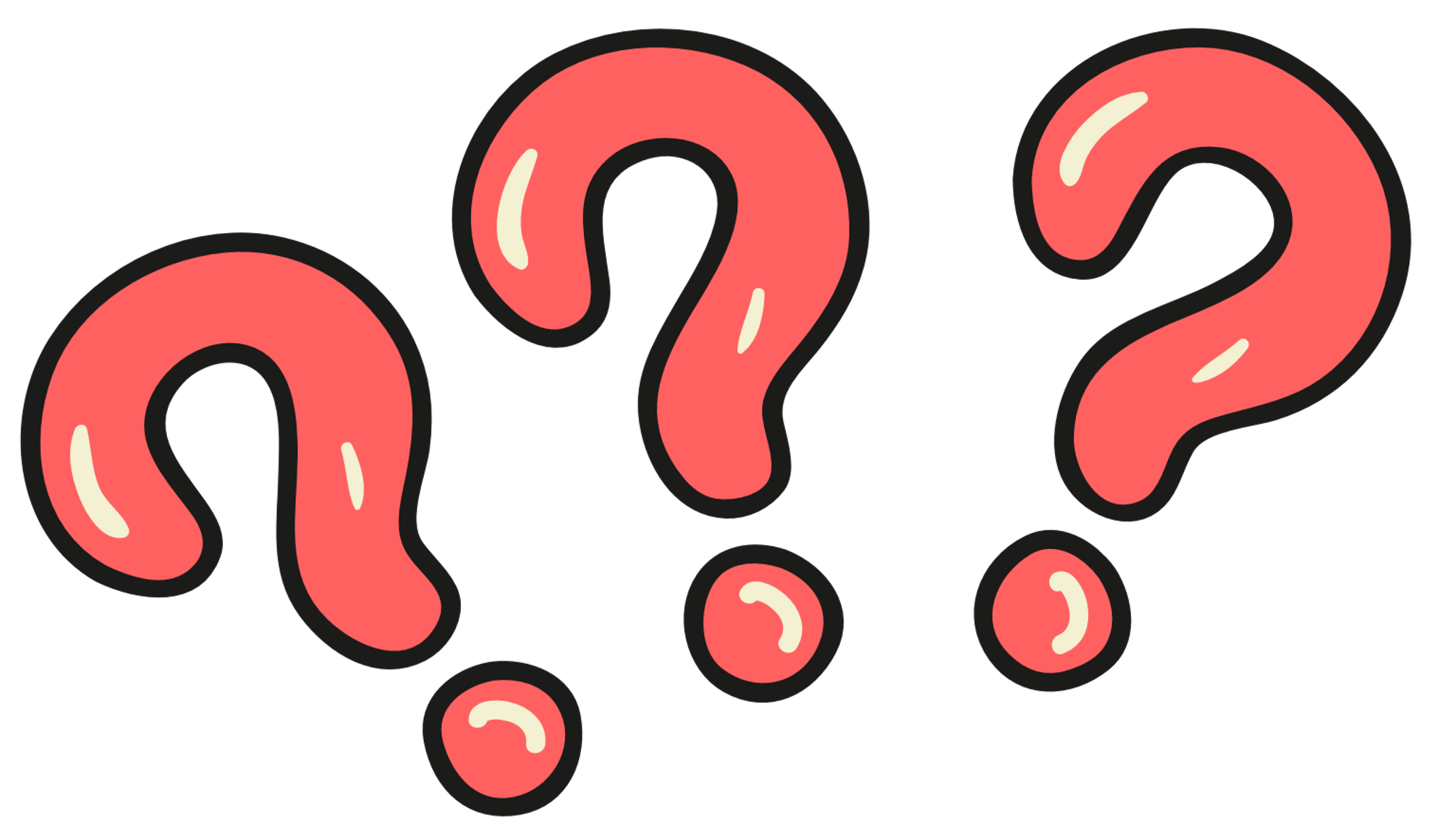 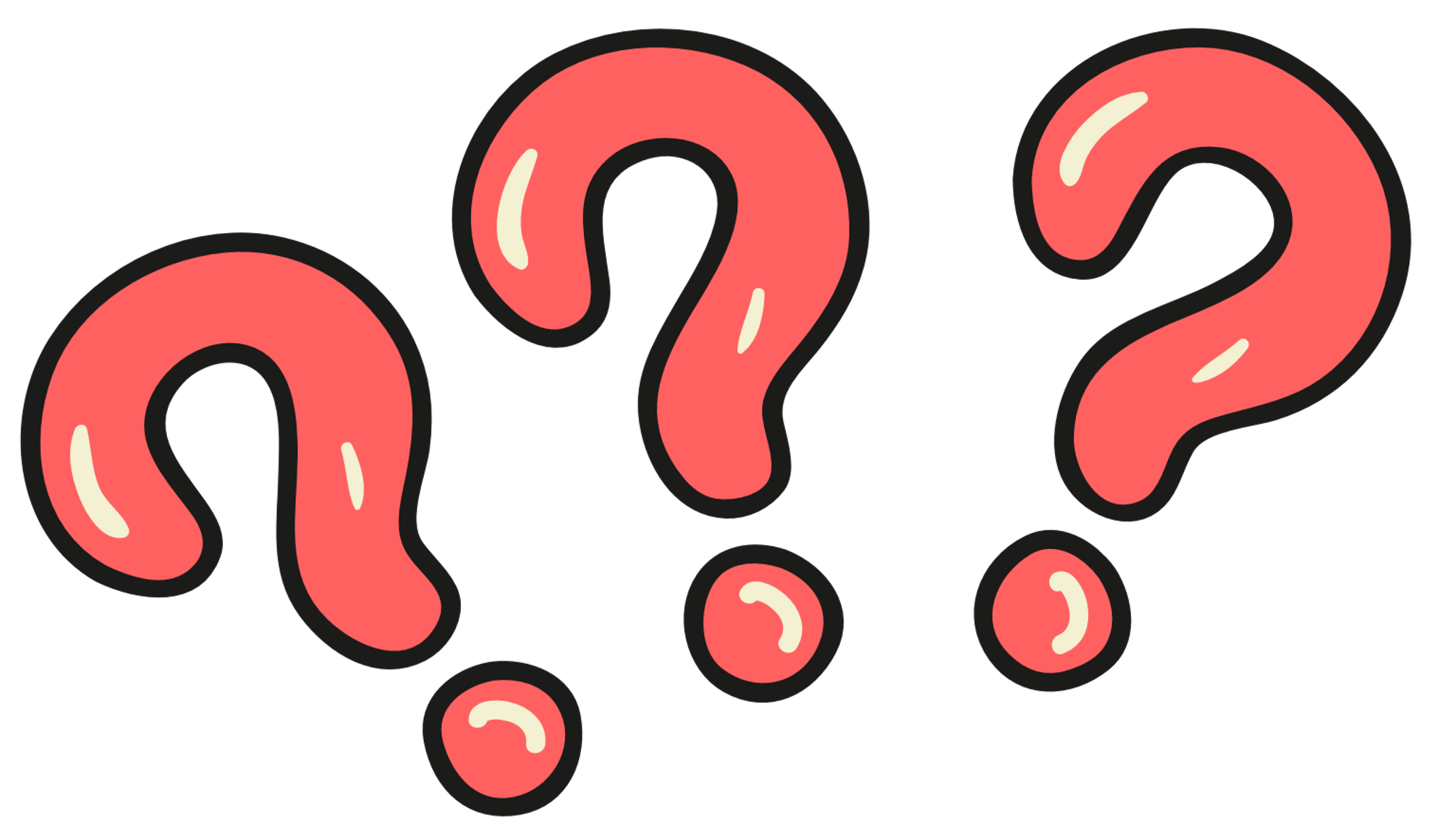 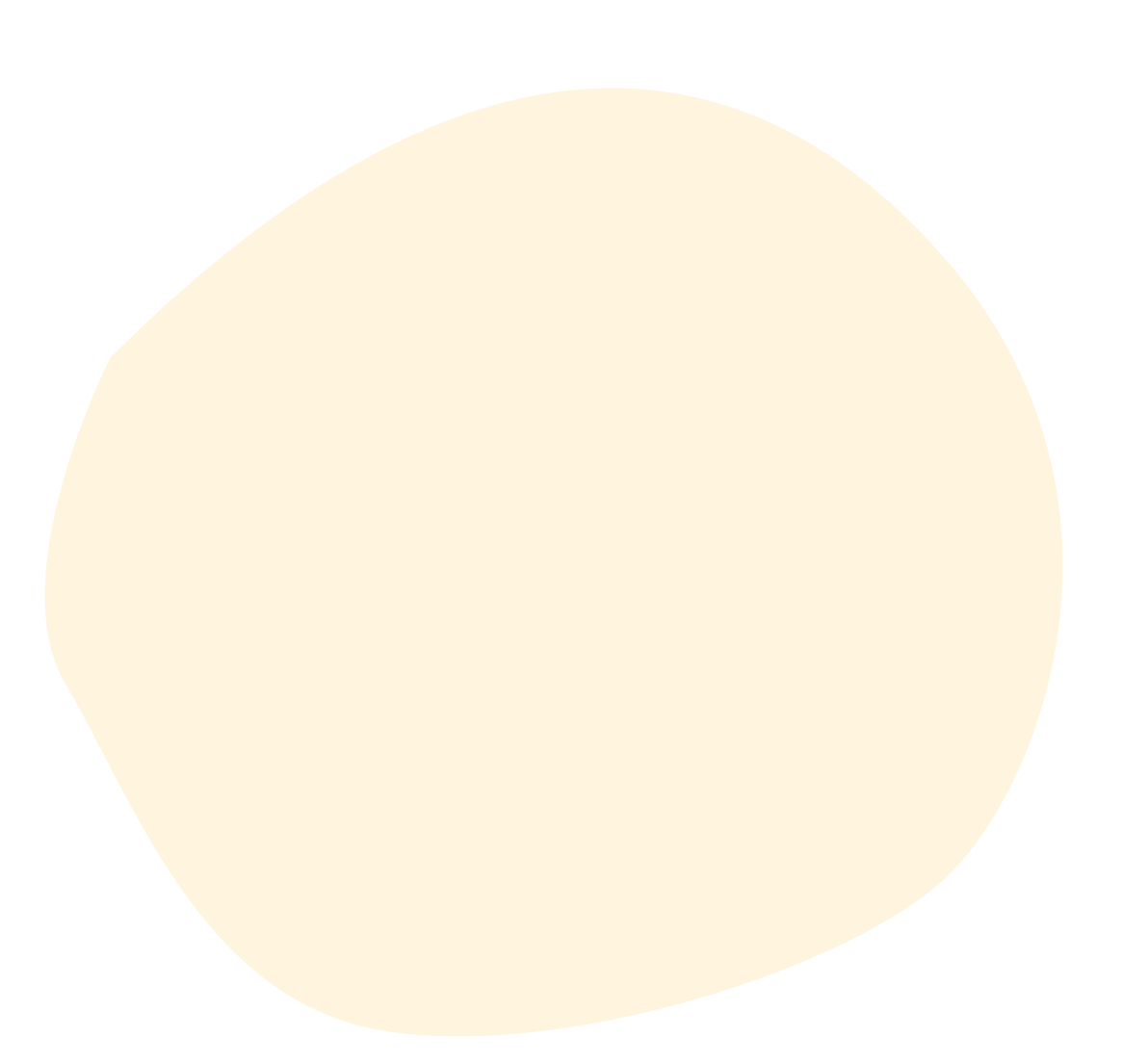 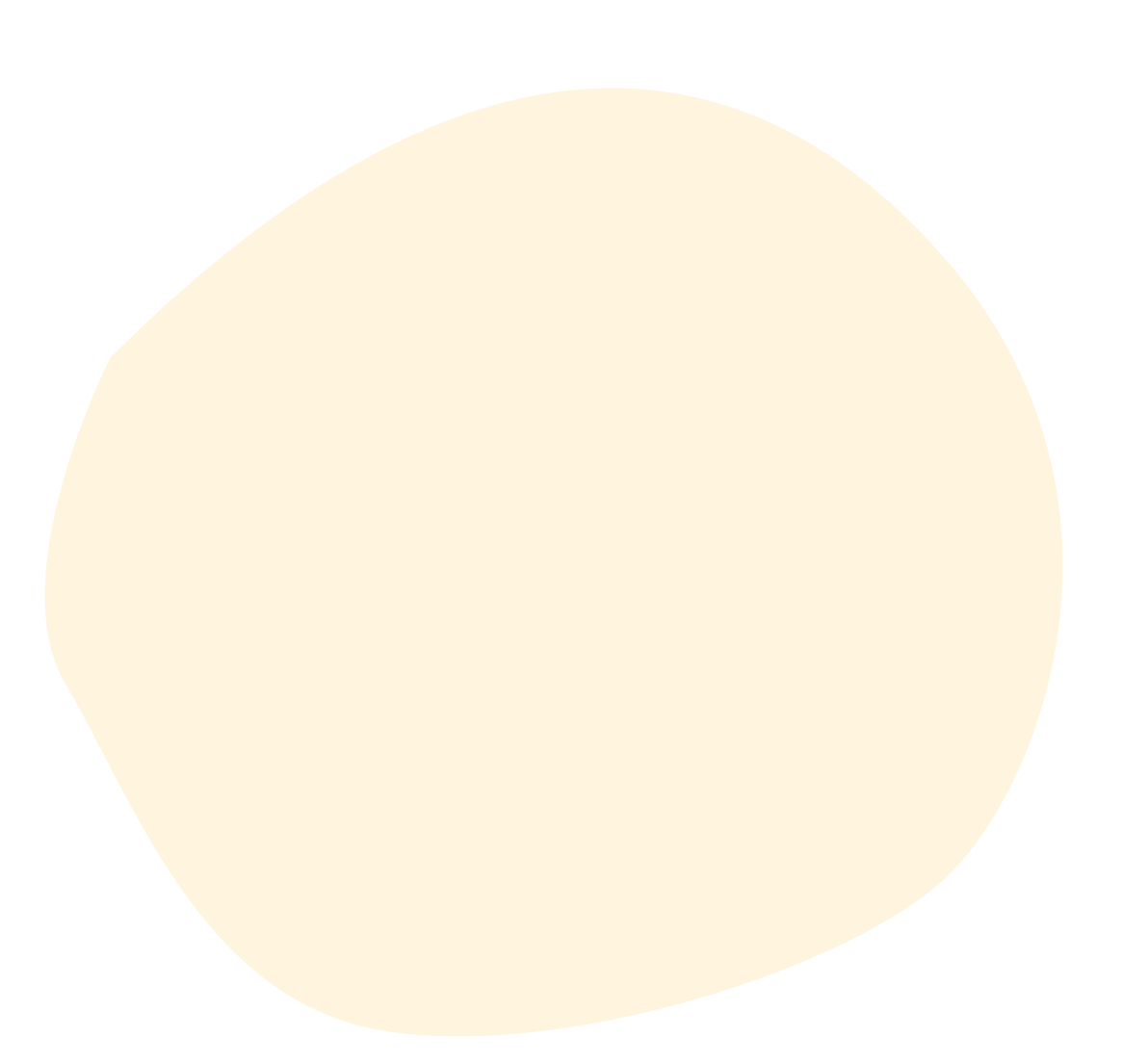 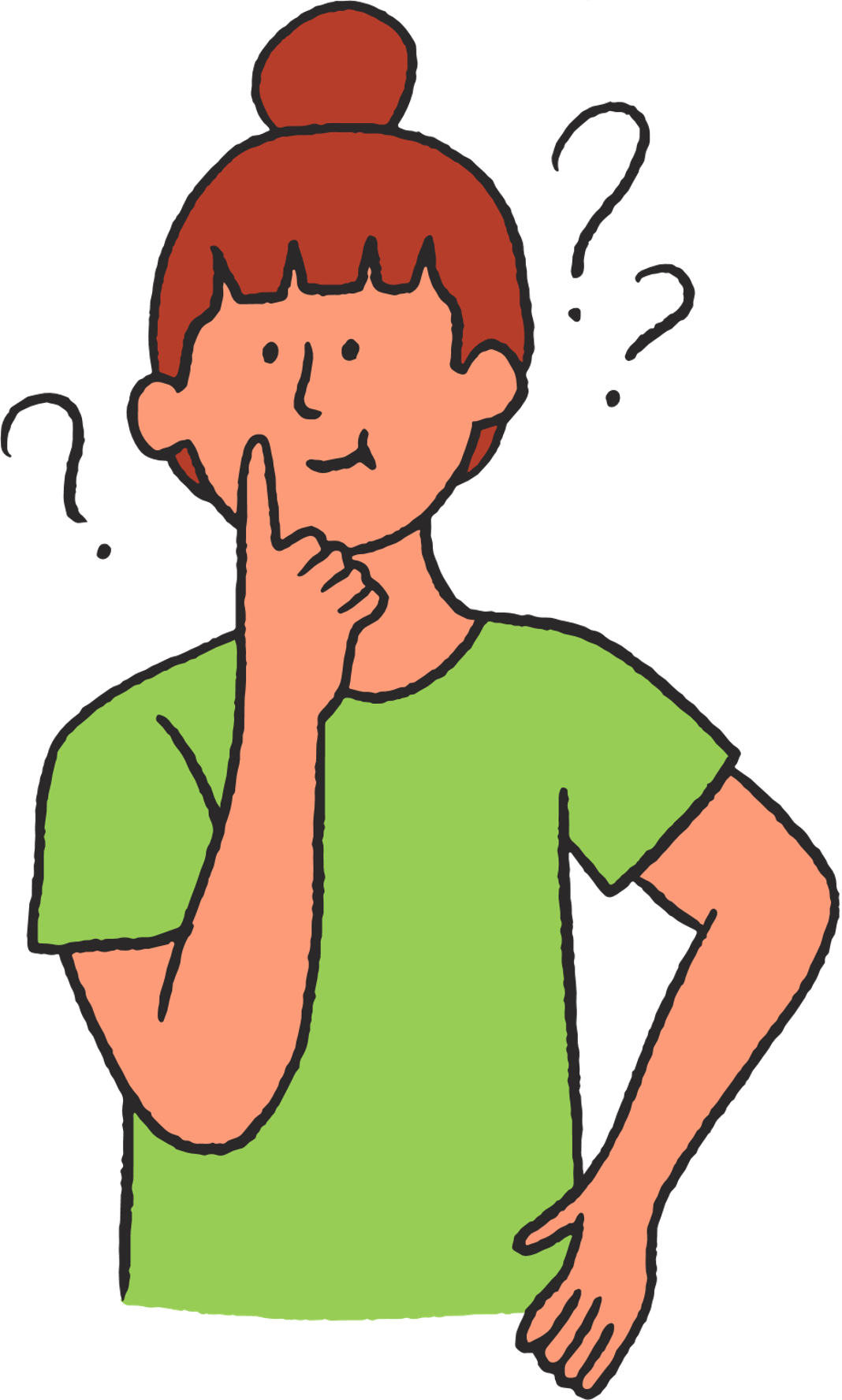 Wat vinden sleutelfiguren dat belangrijk is om sociaal te zijn en hoe handelen ze hiernaar?
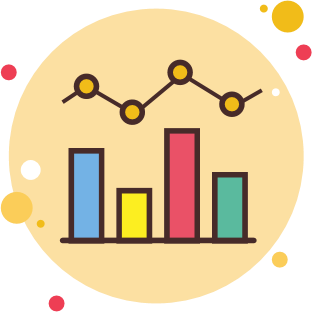 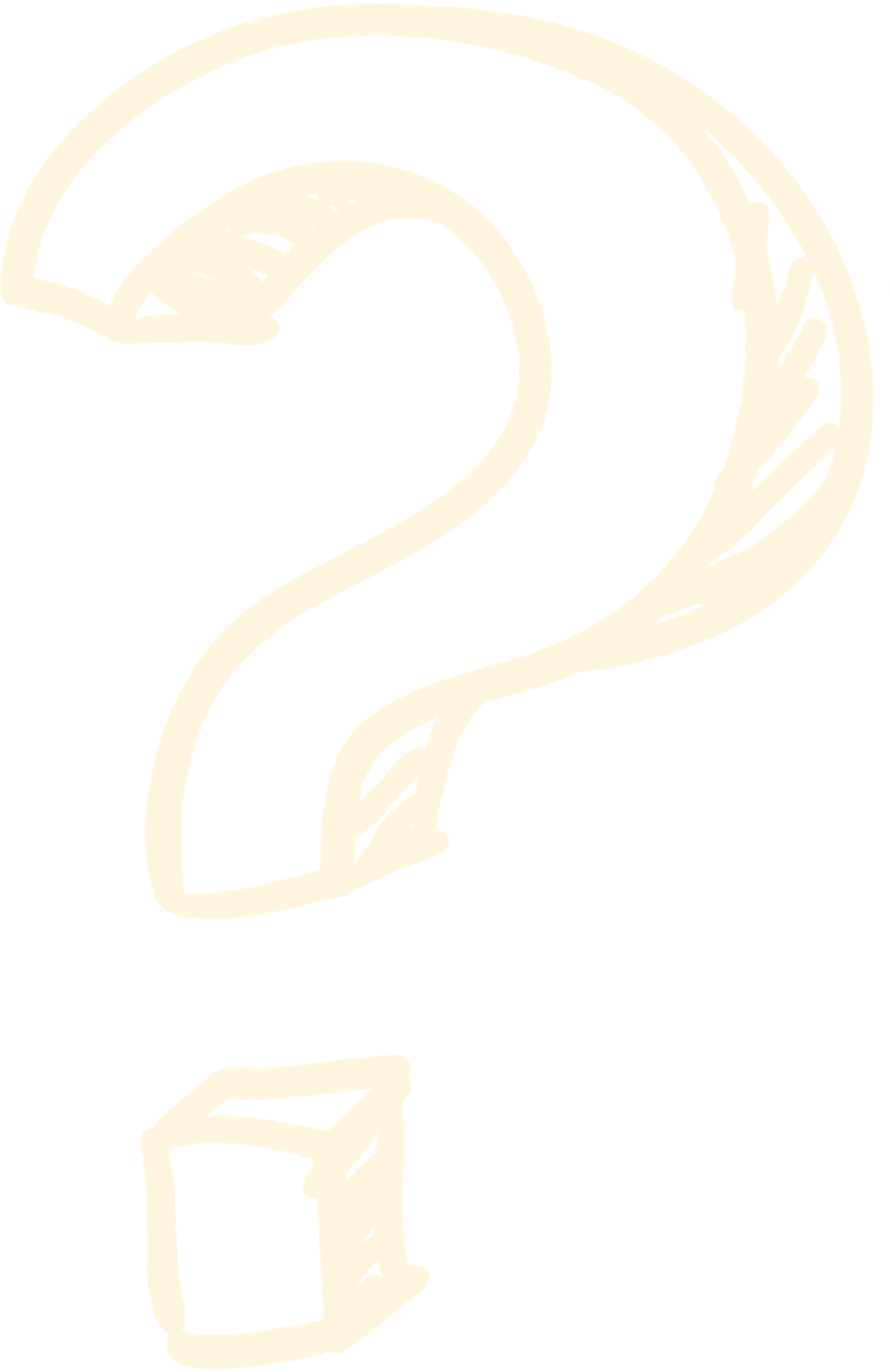 Wat hebben jullie nodig om sociaal te zijn in jullie omgeving?
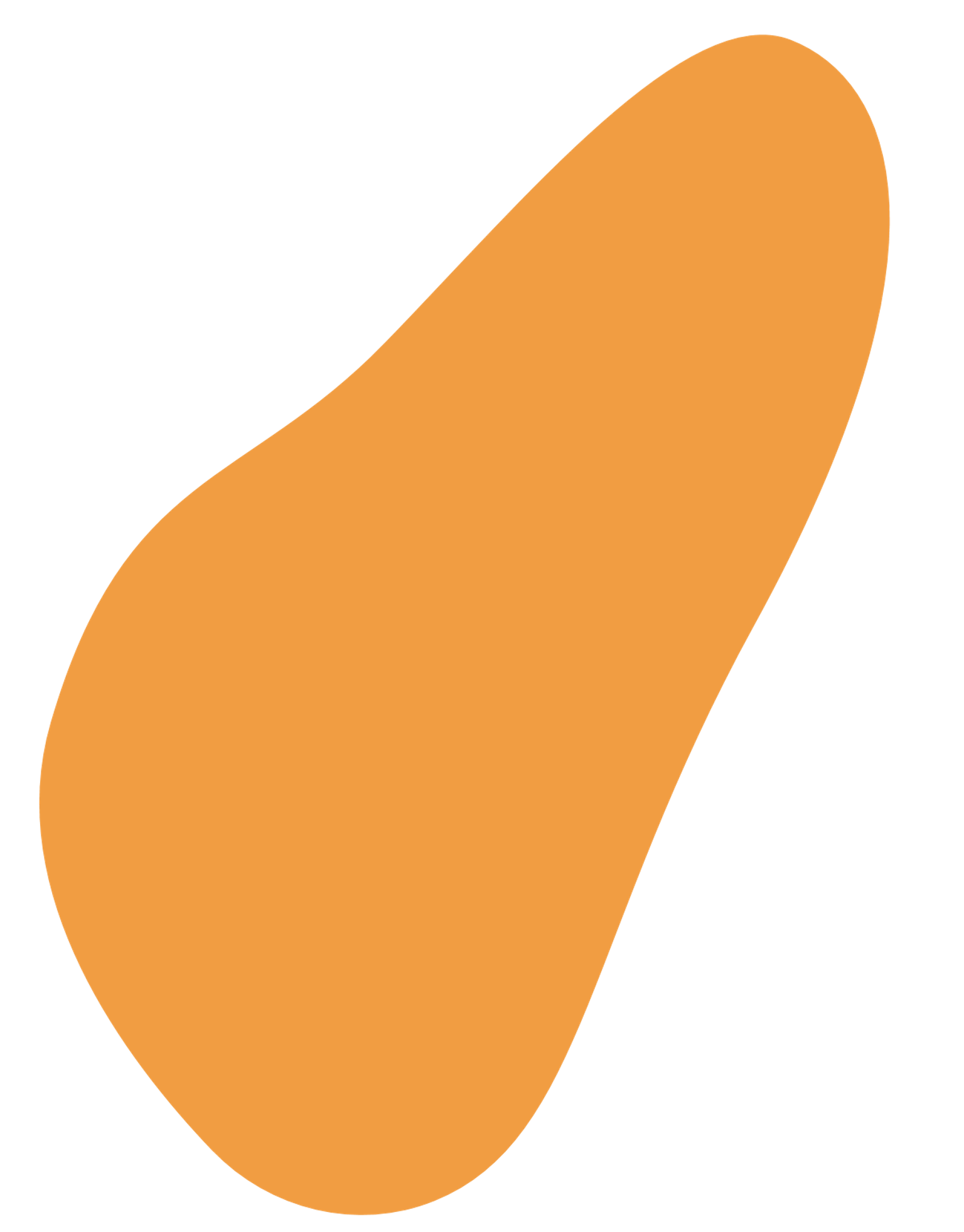 Conclusies in beeld brengen en delen
Gegevens
(data) verwerken
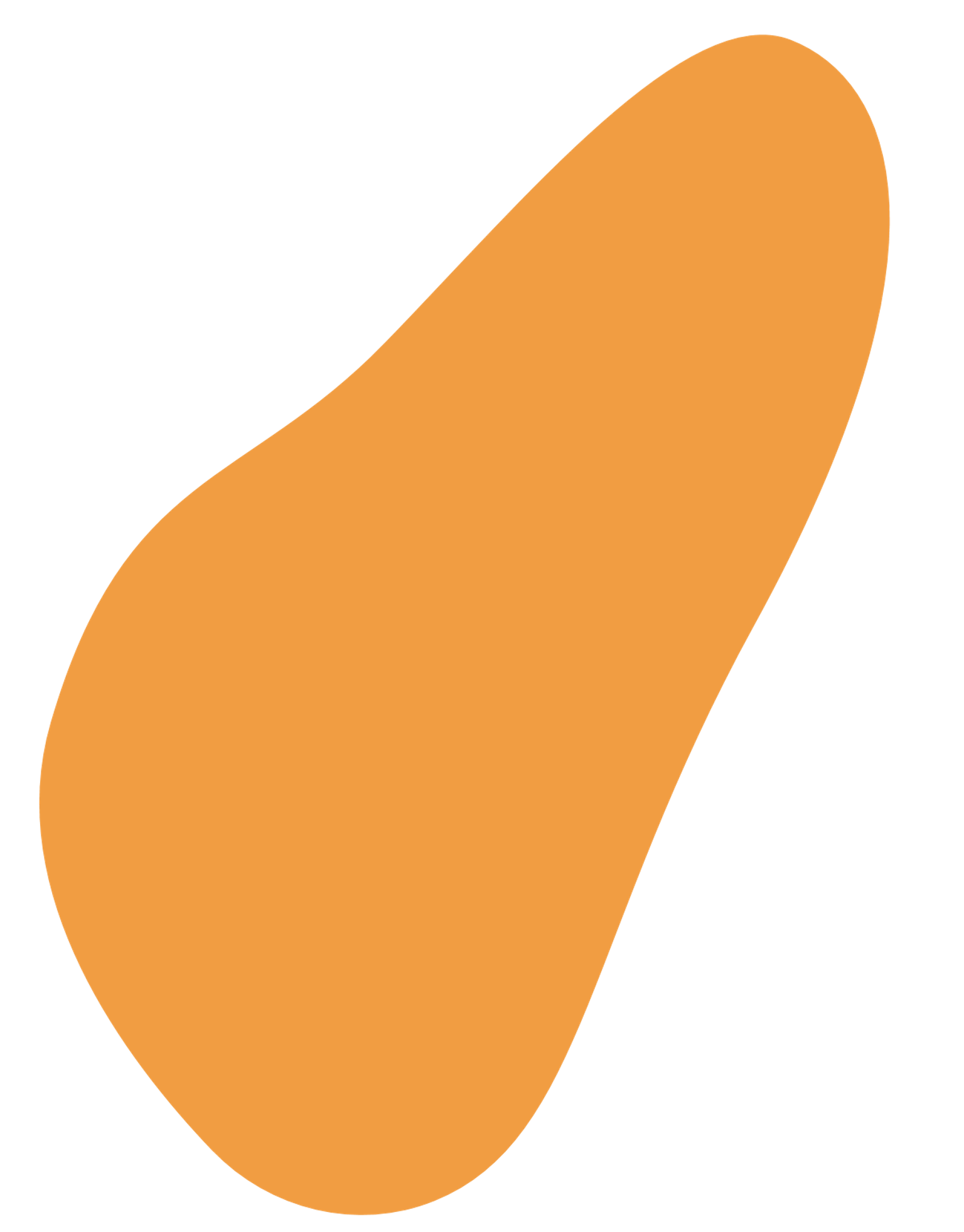 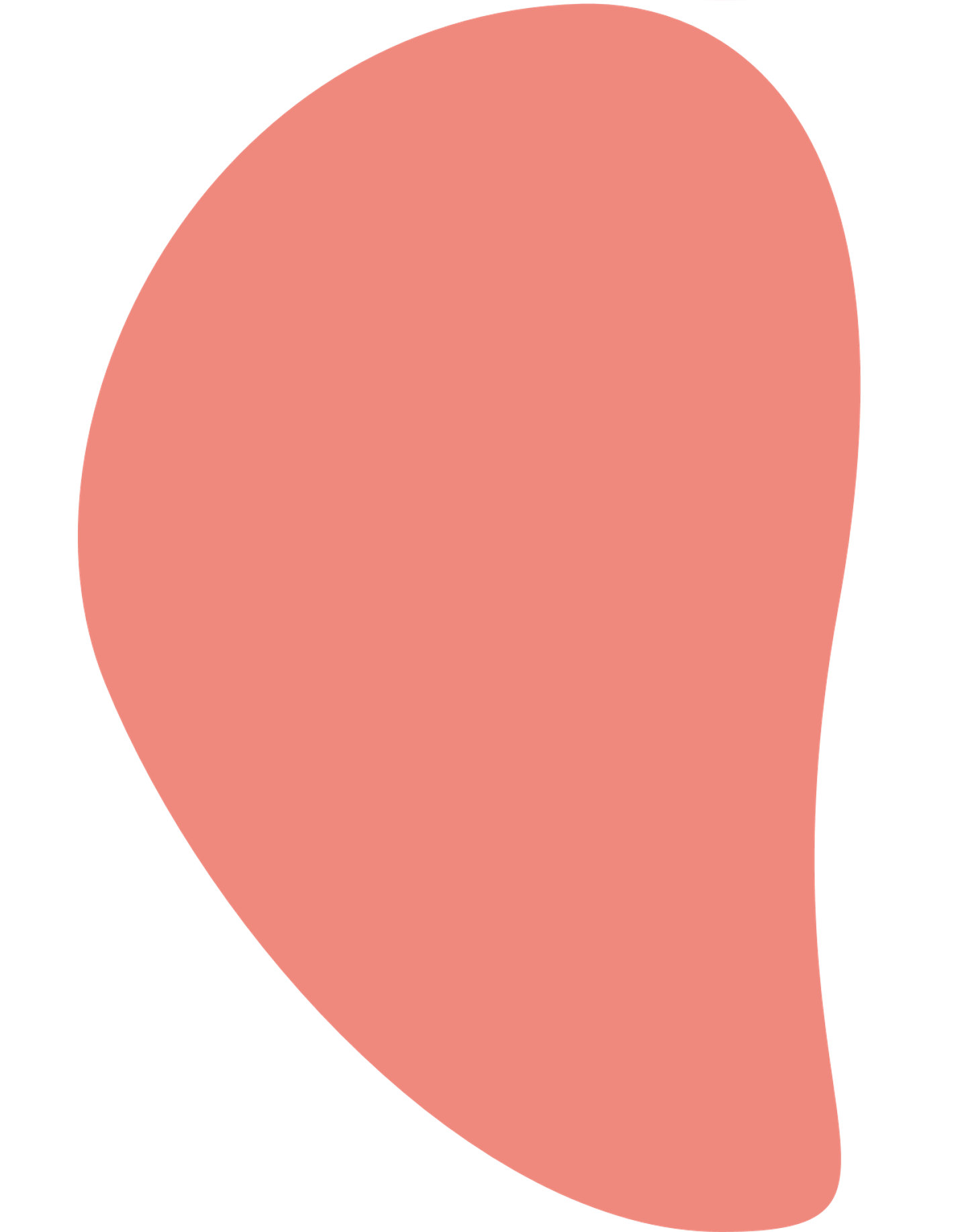 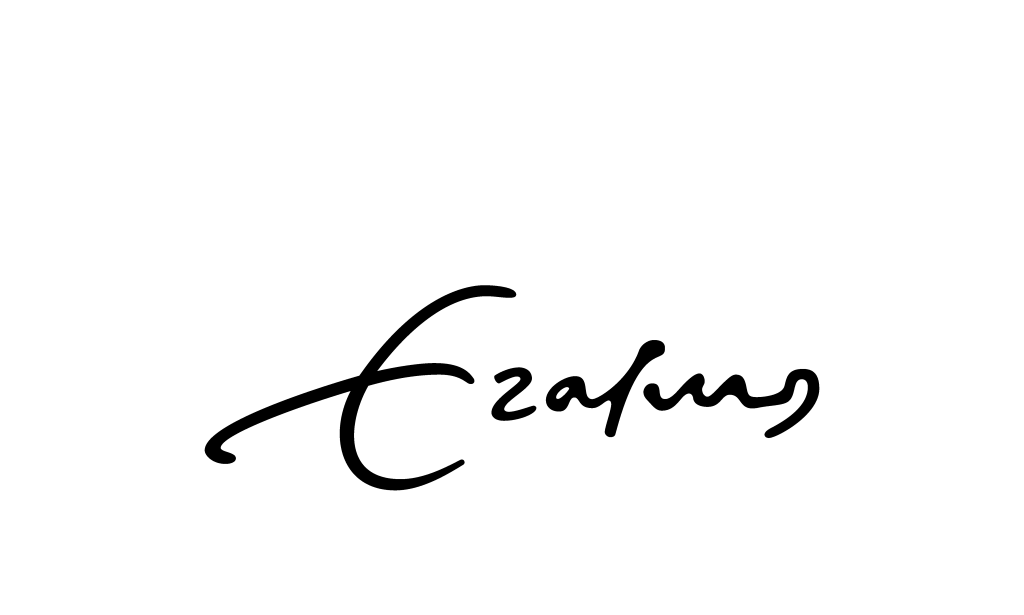 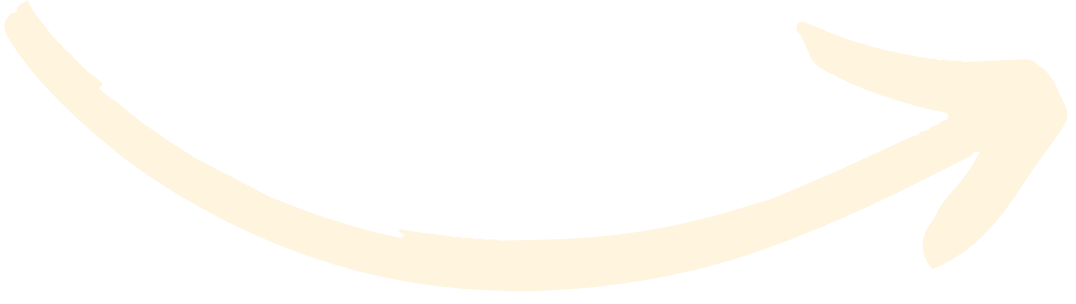 Onderzoeksdag
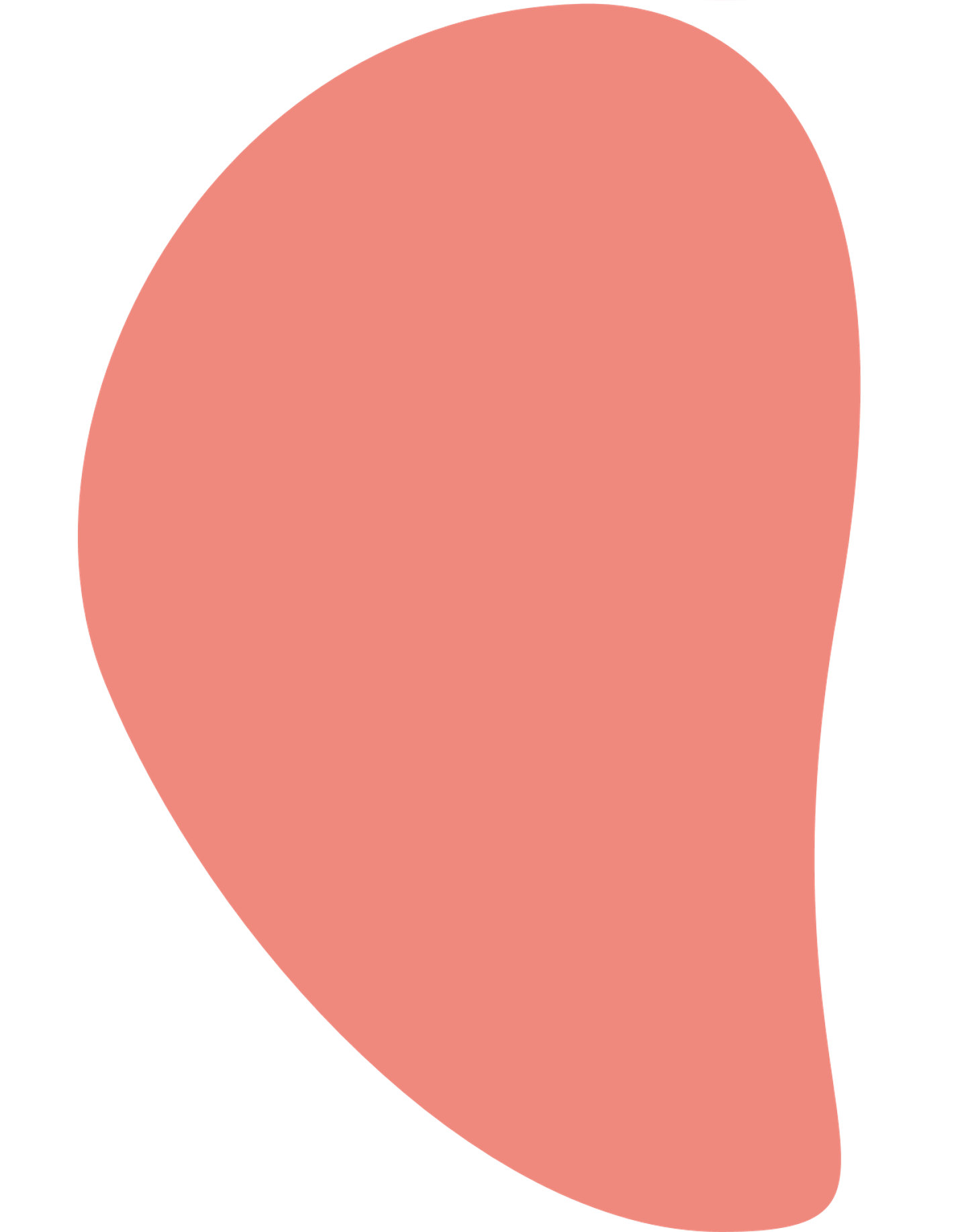 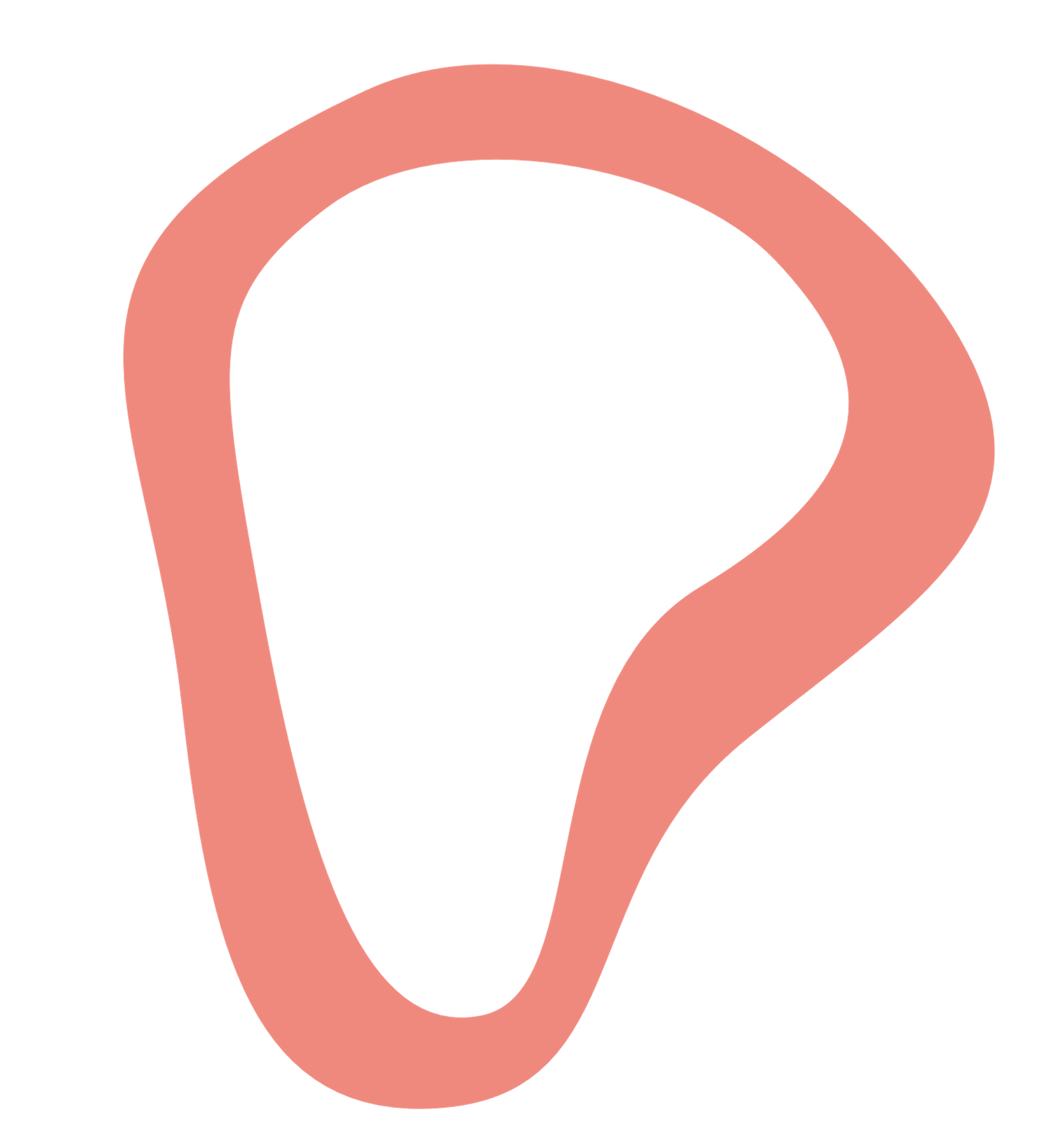 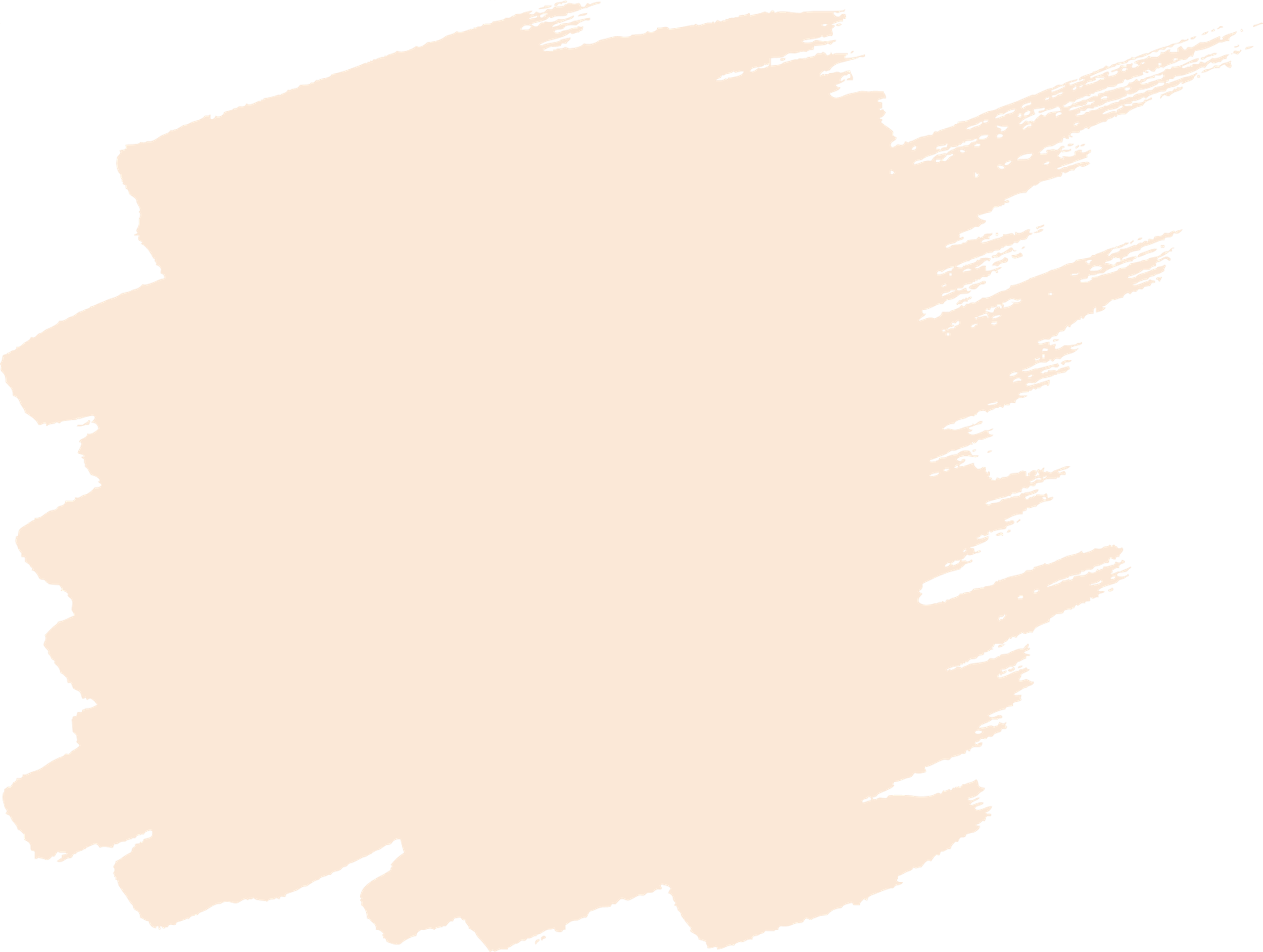 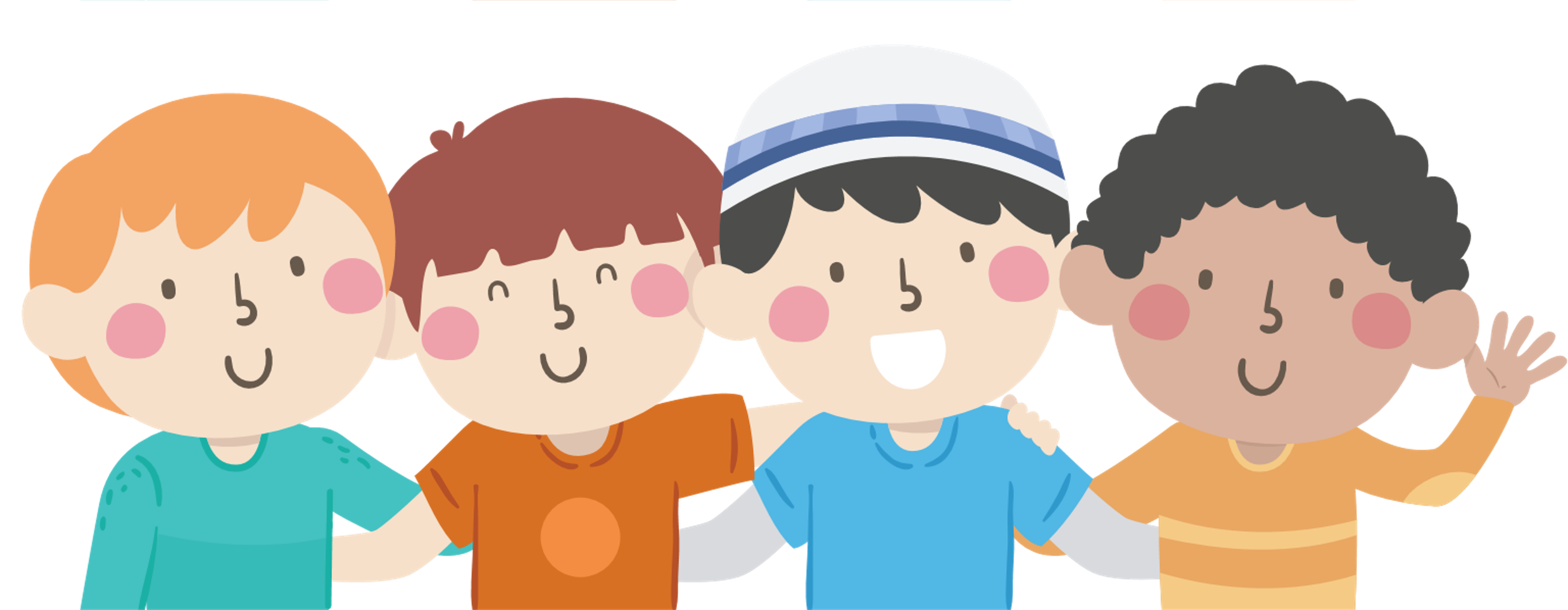 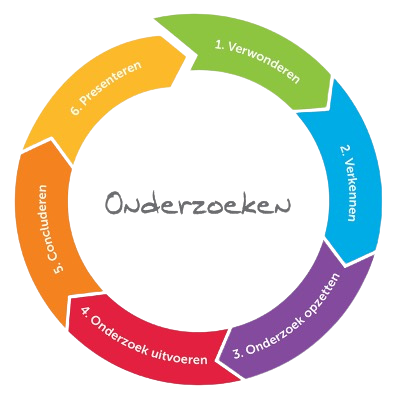 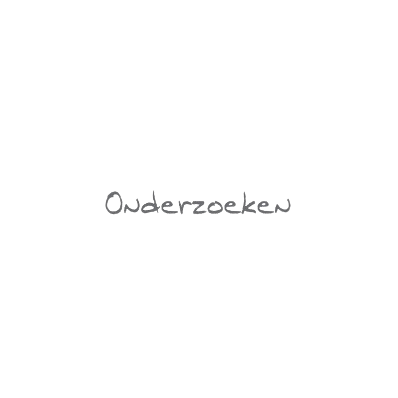 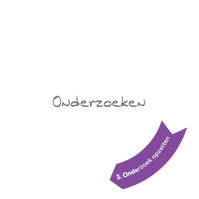 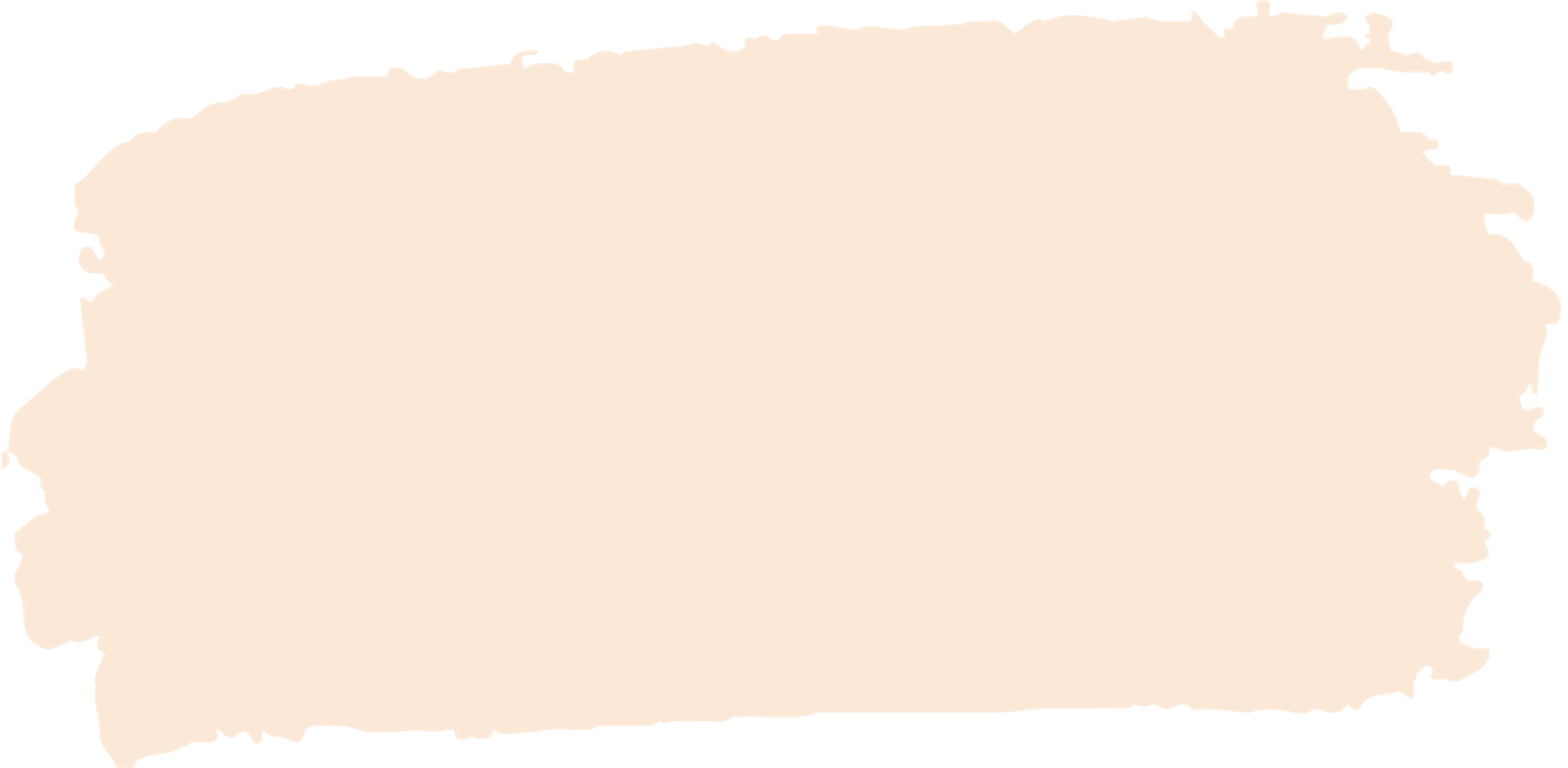 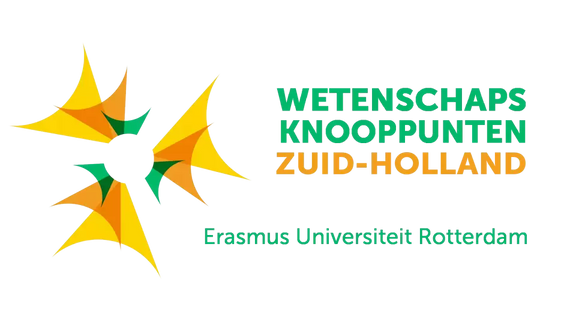 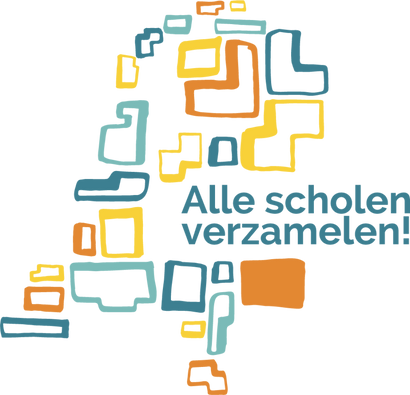 WE GEBRUIKEN DE PLACEMAT METHODE
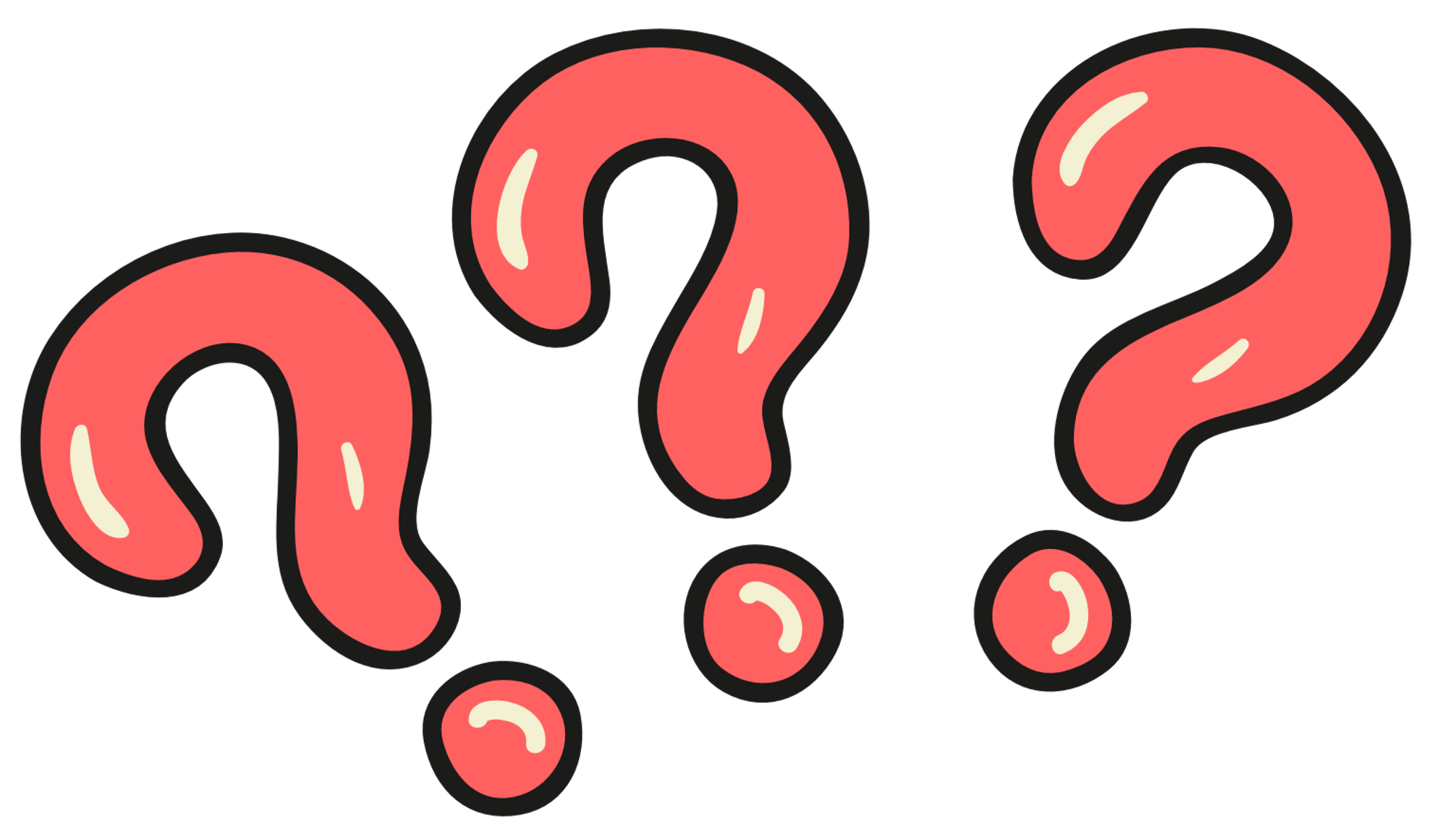 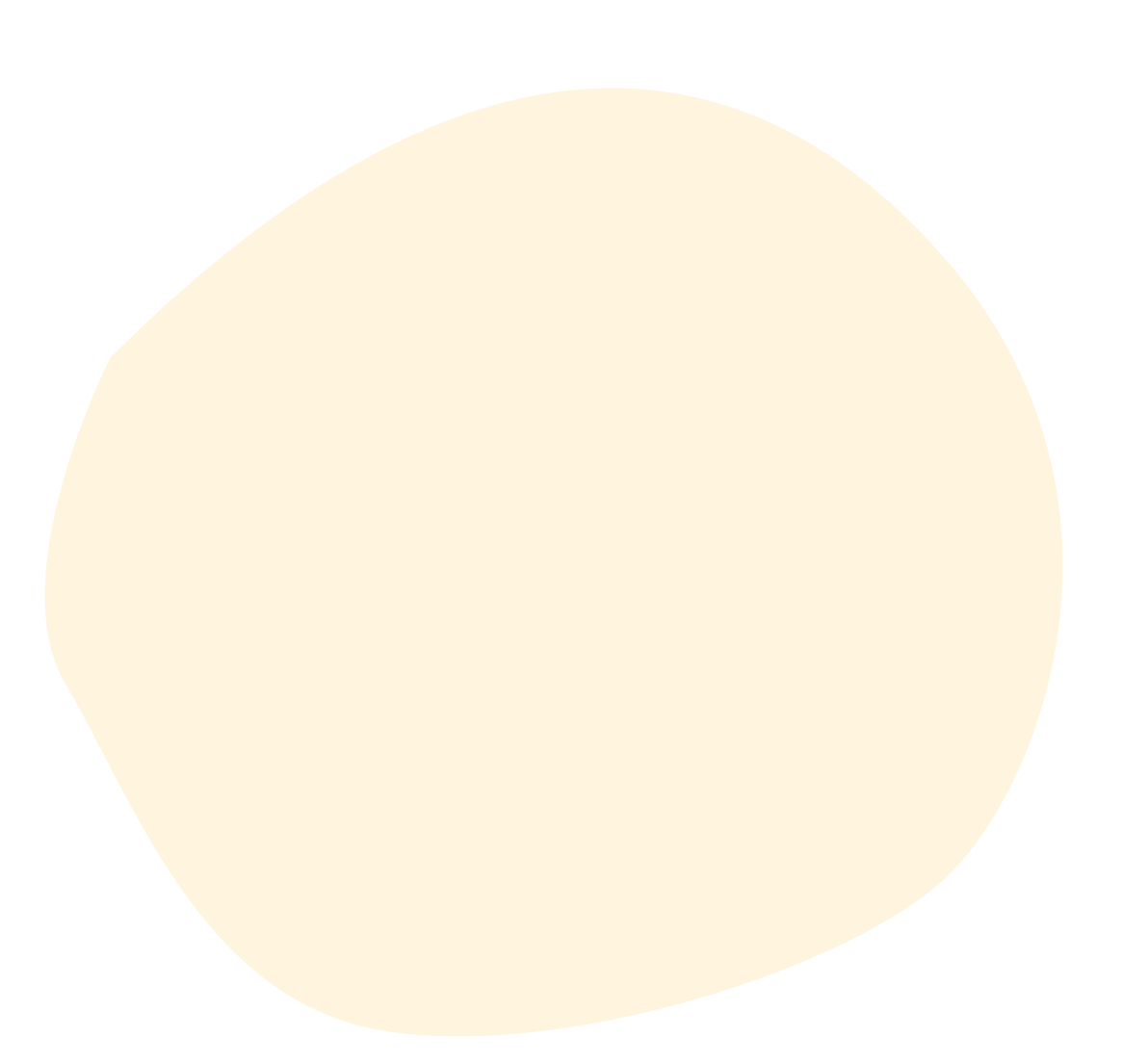 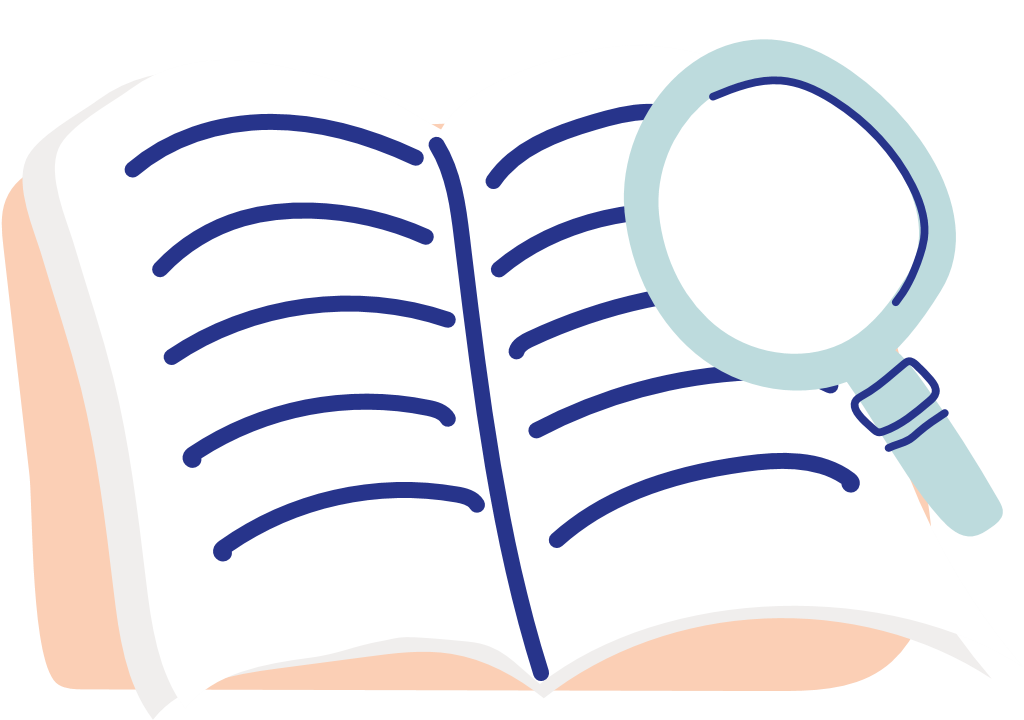 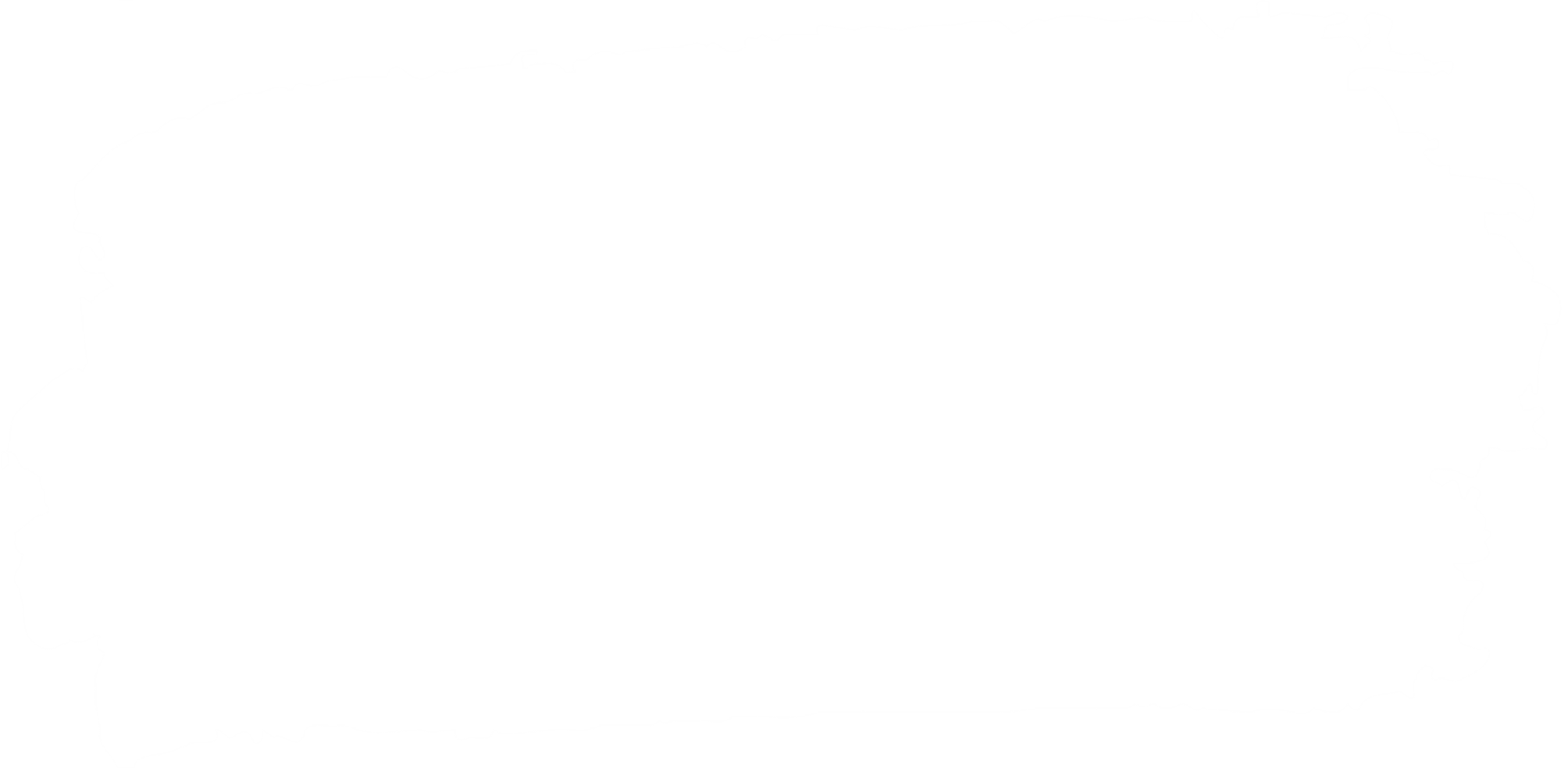 De placemat methode
Wat hebben we nodig om sociaal te zijn in onze omgeving?
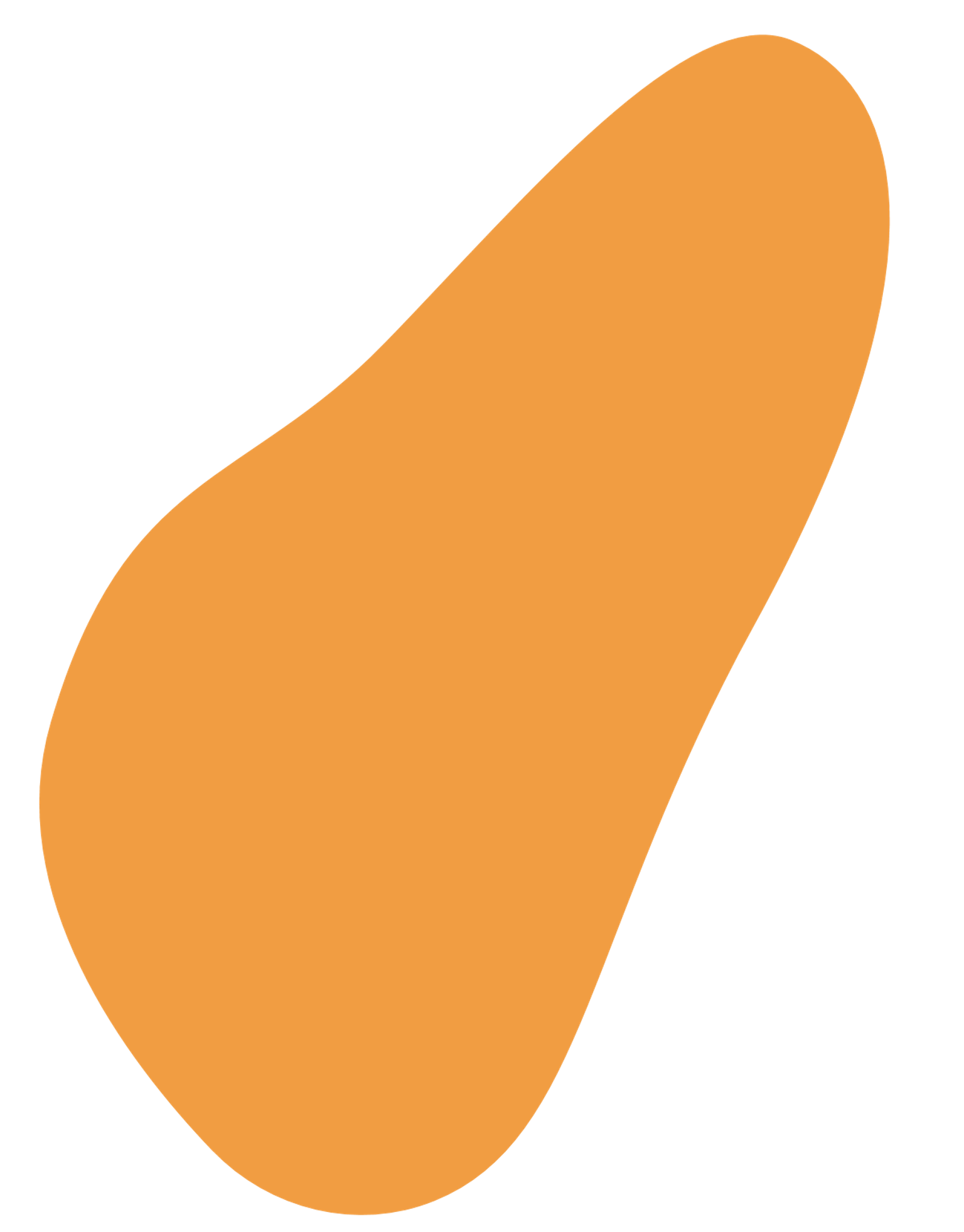 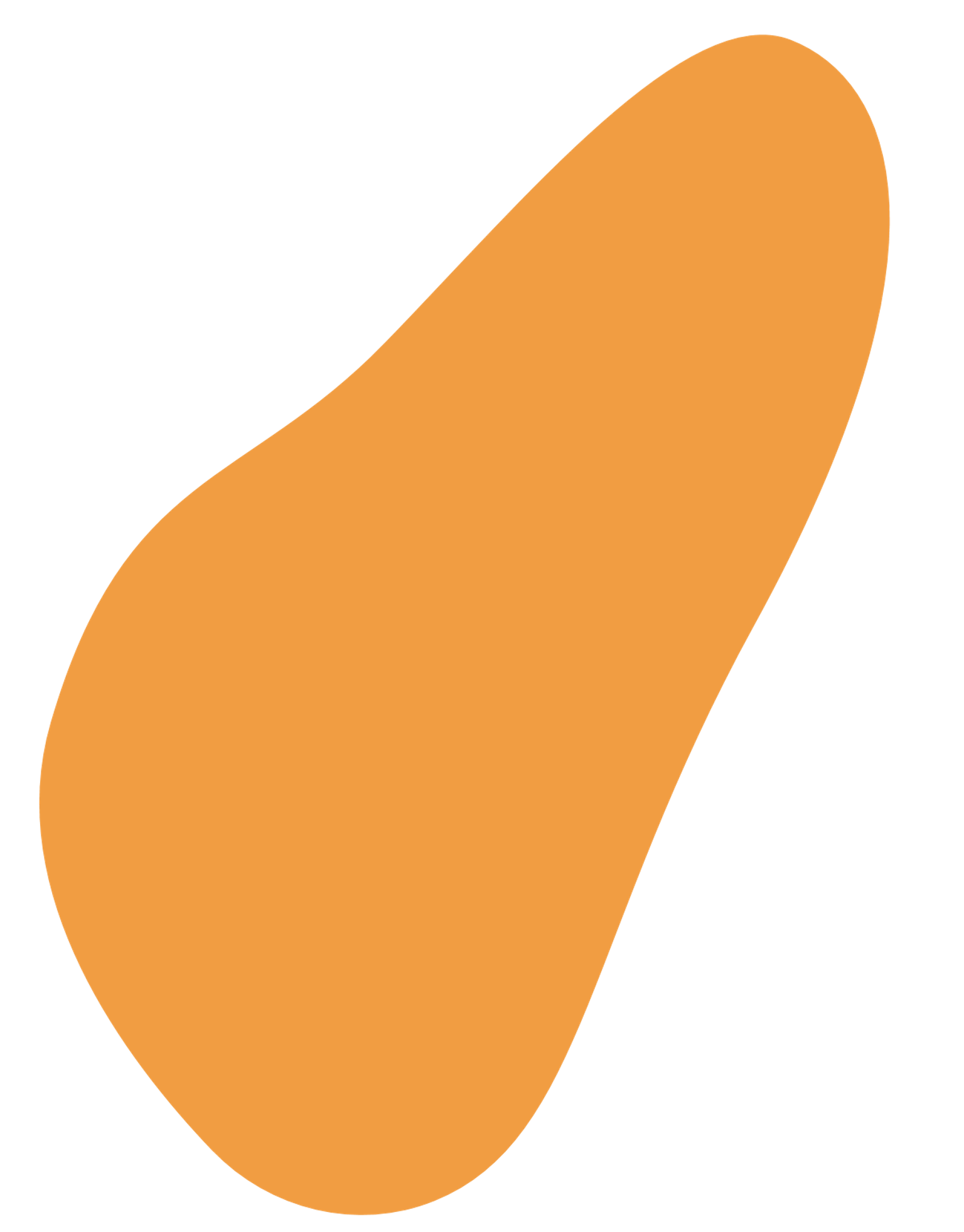 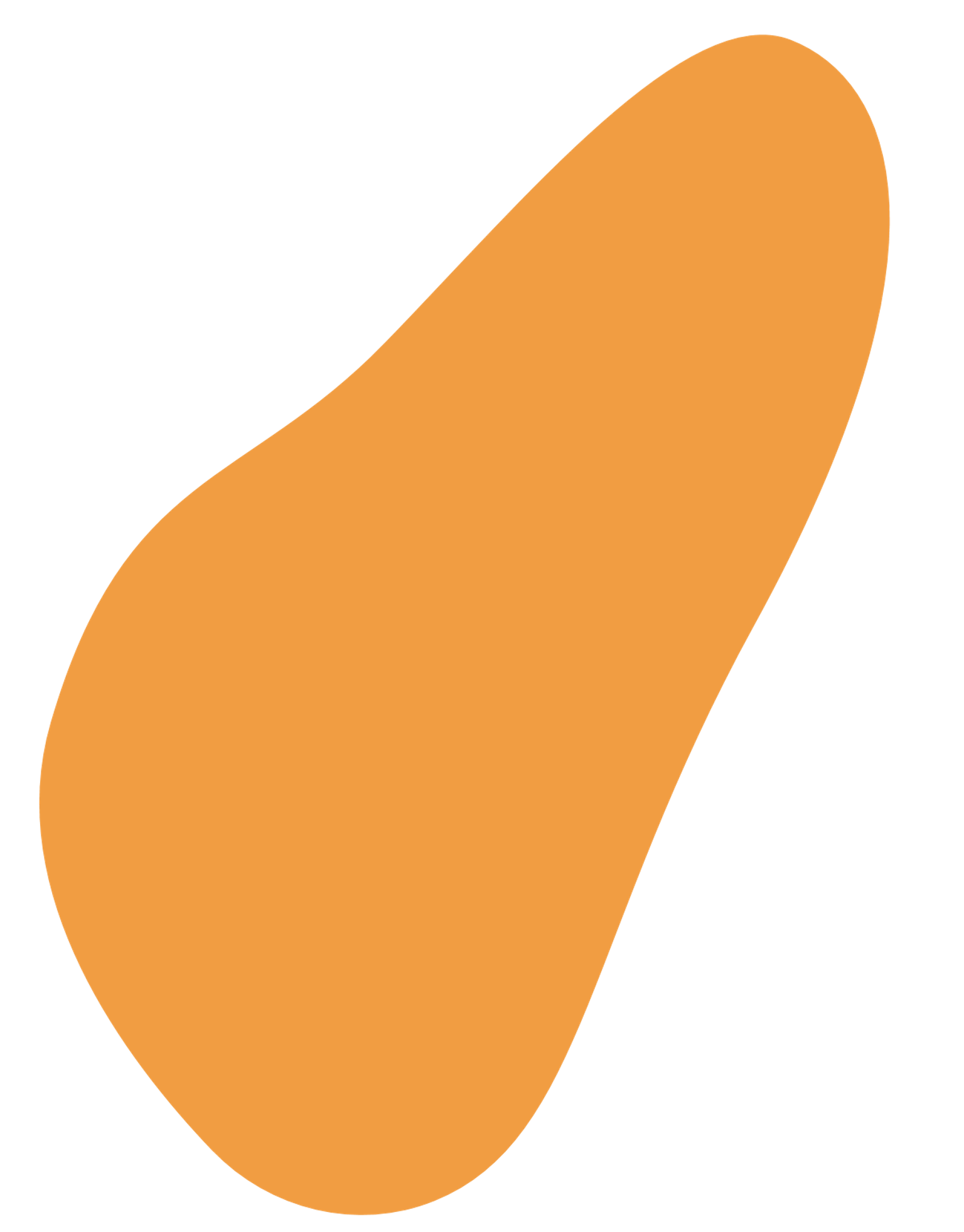 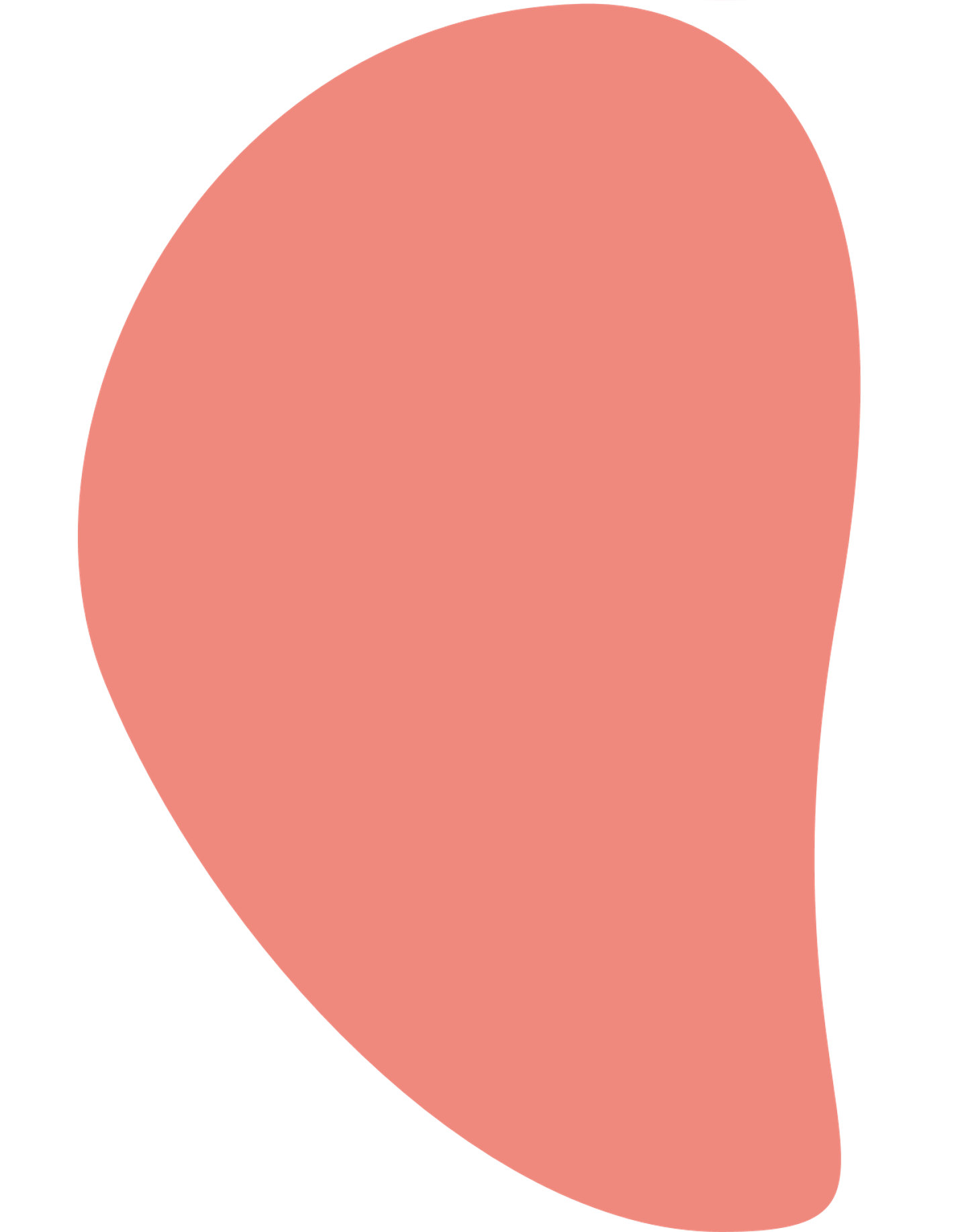 Onderzoek voorbereiden
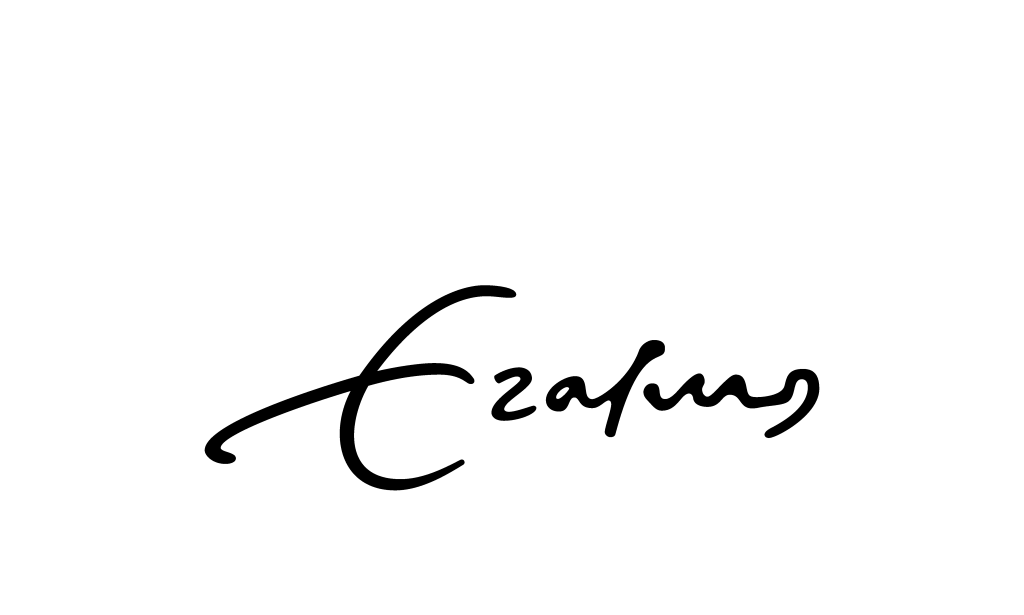 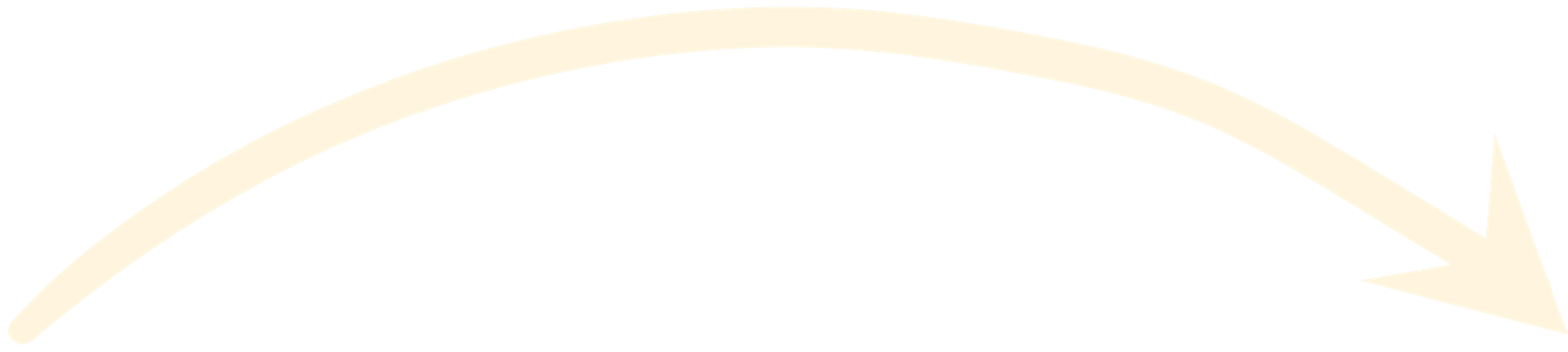 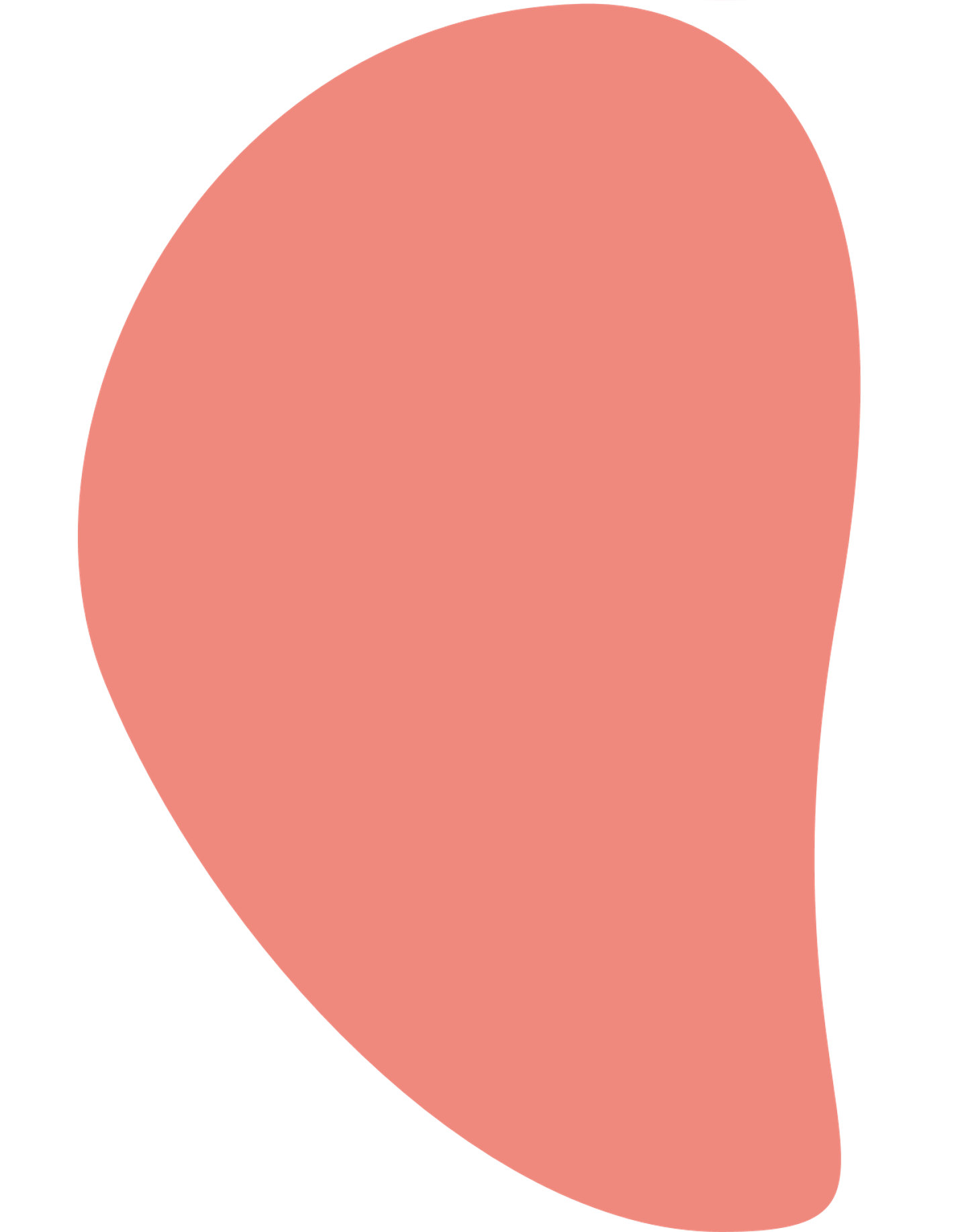 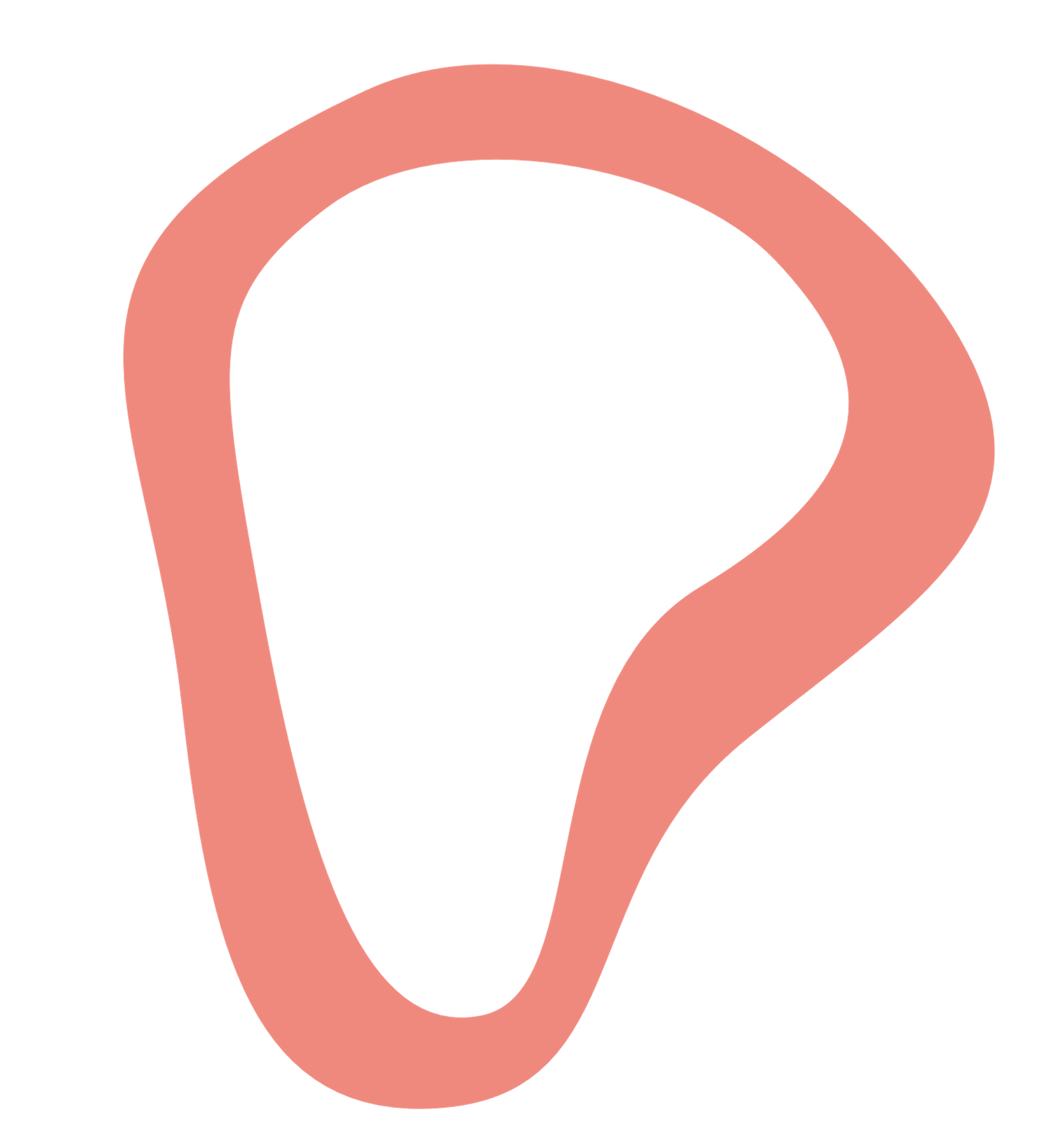 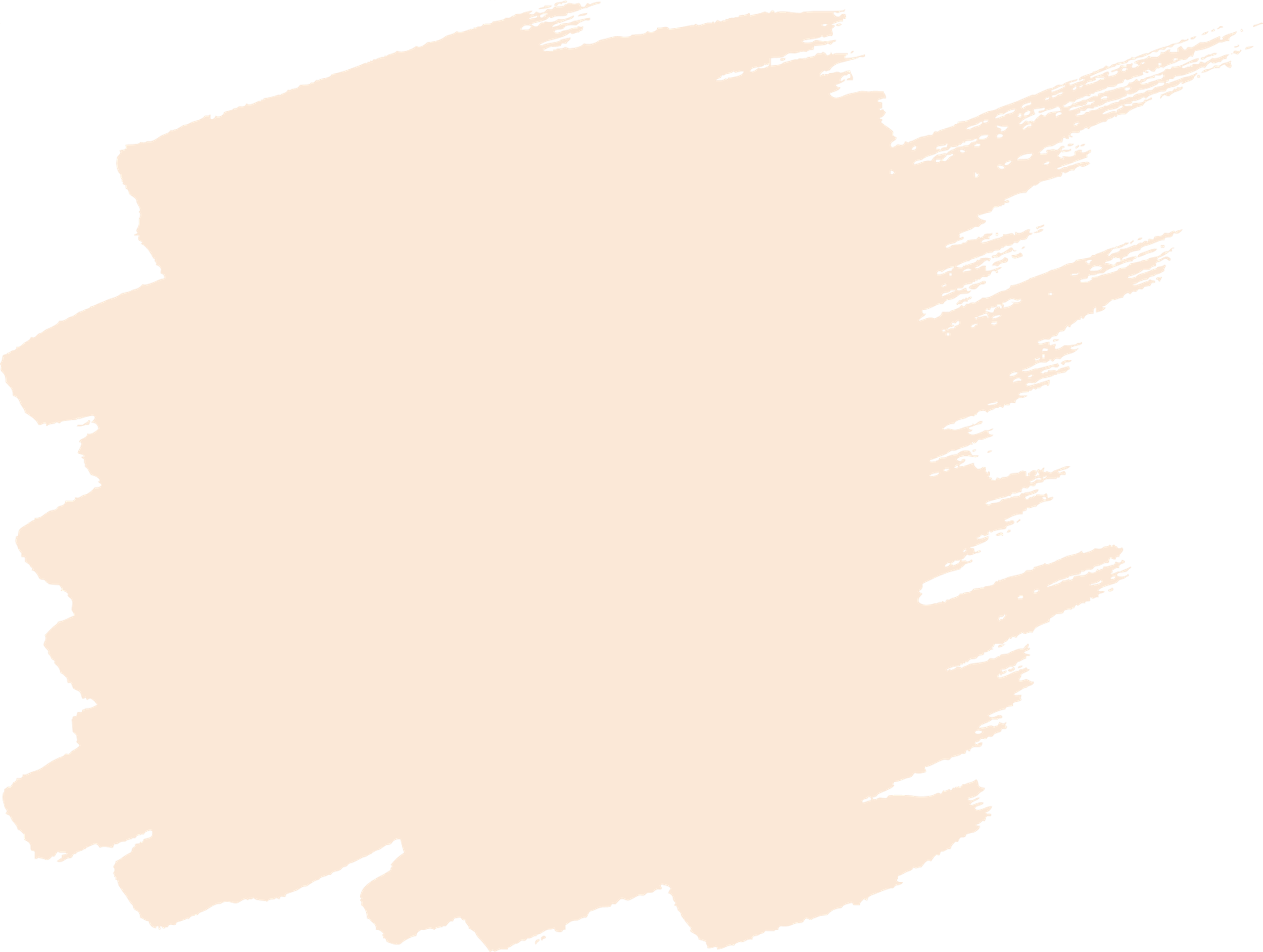 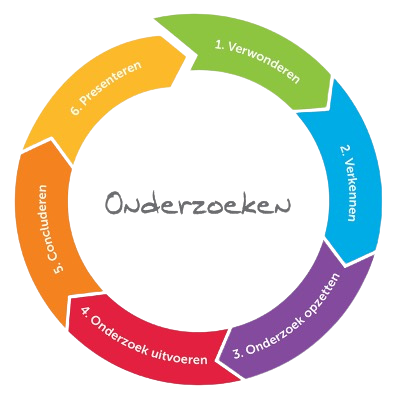 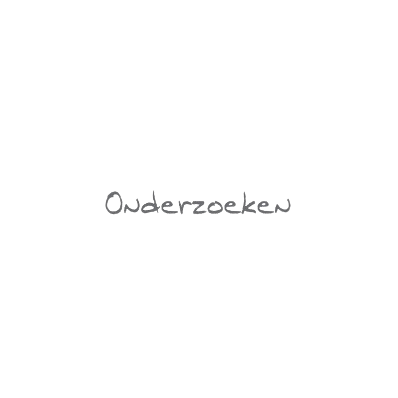 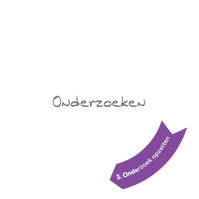 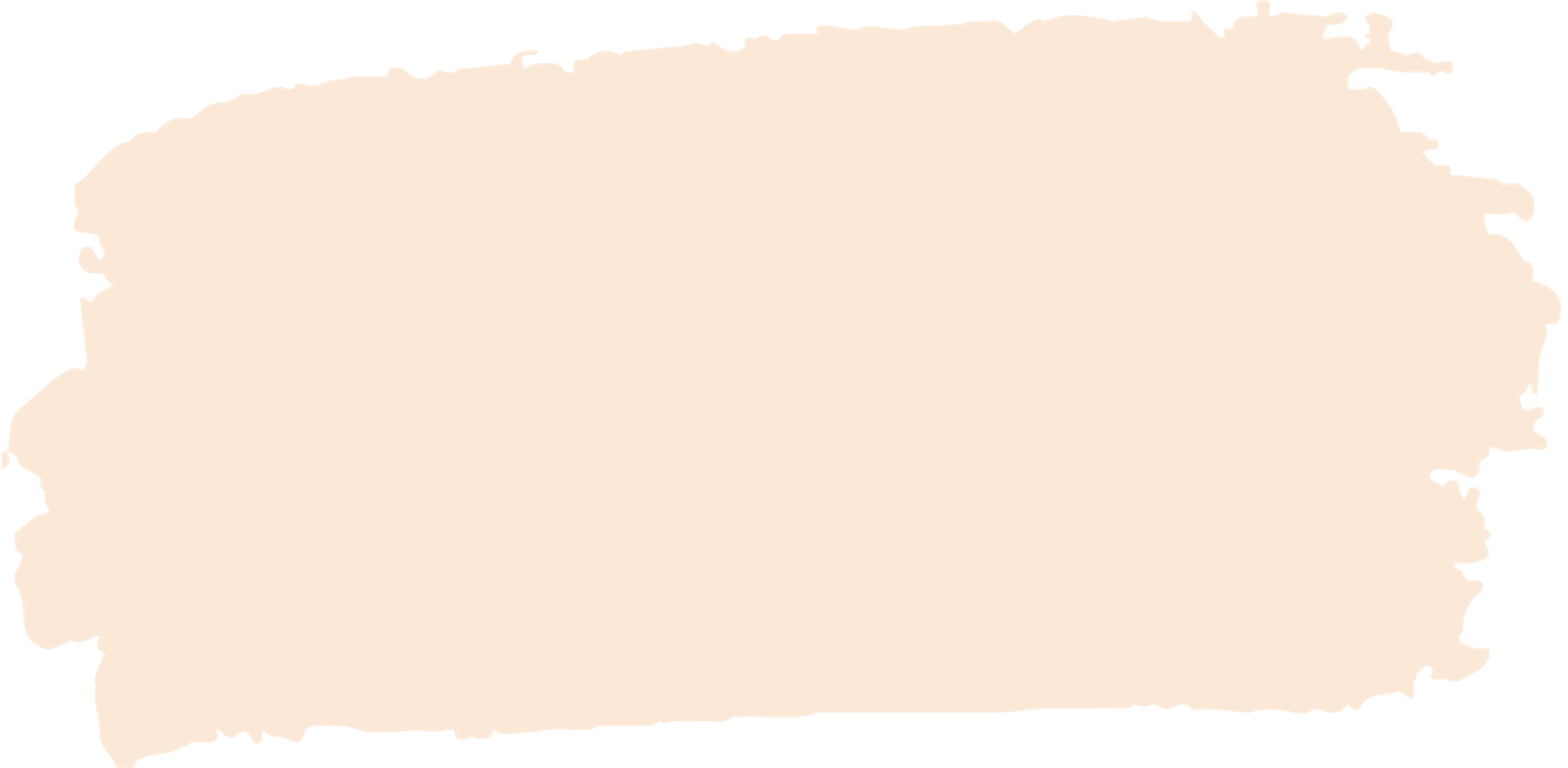 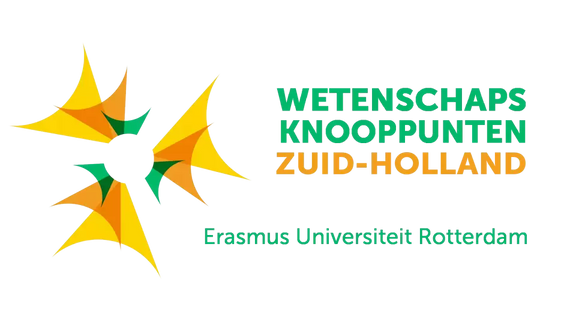 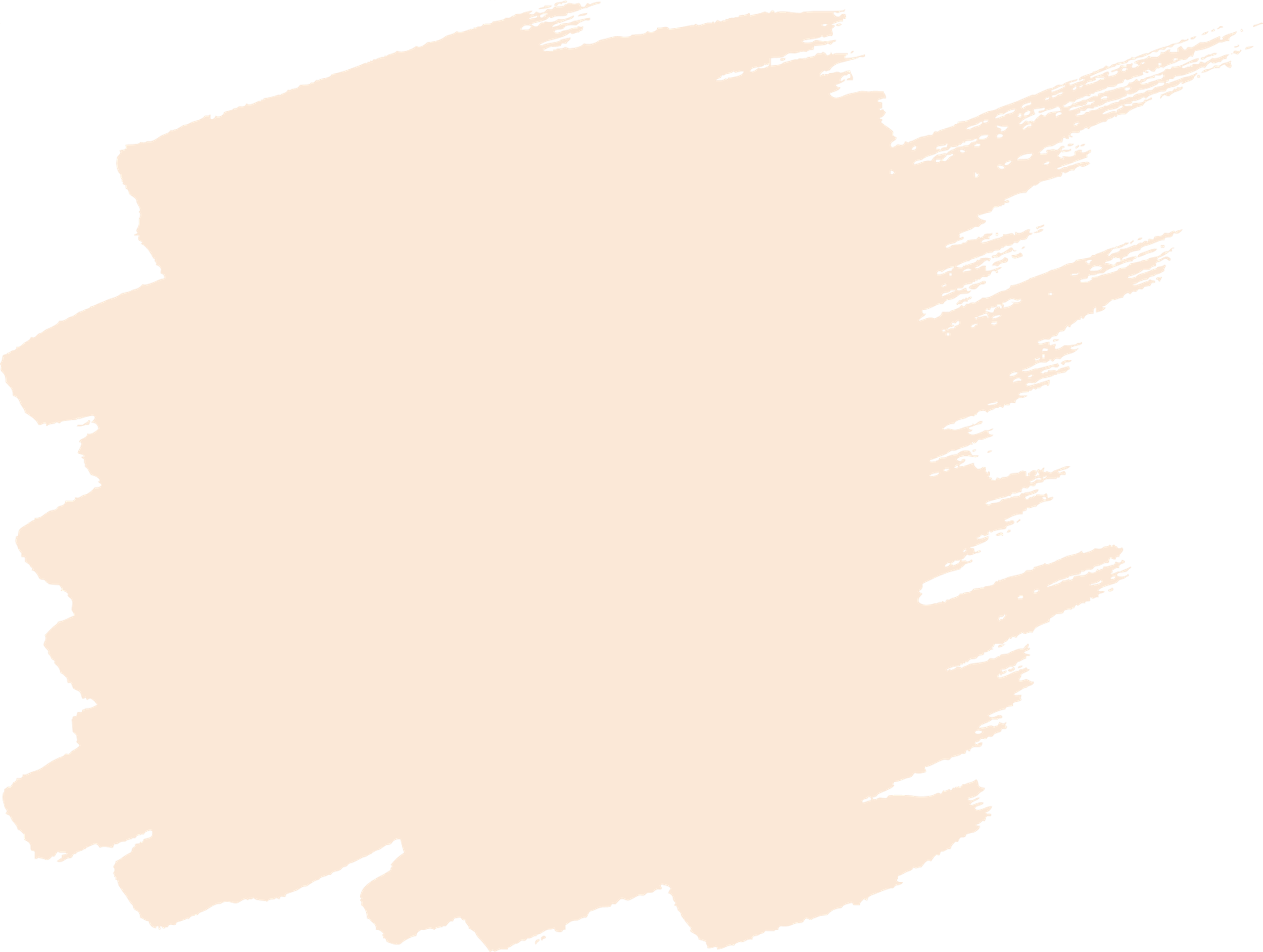 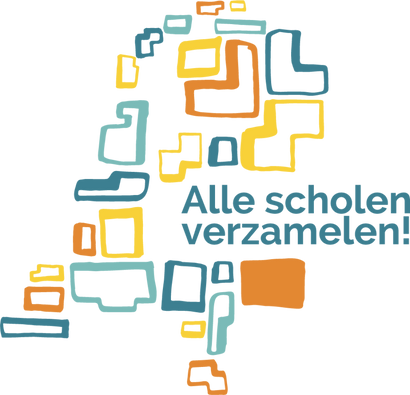 WE WERKEN TOE NAAR EEN KLAS TOP 5 ALS ANTWOORD OP DE VRAAG
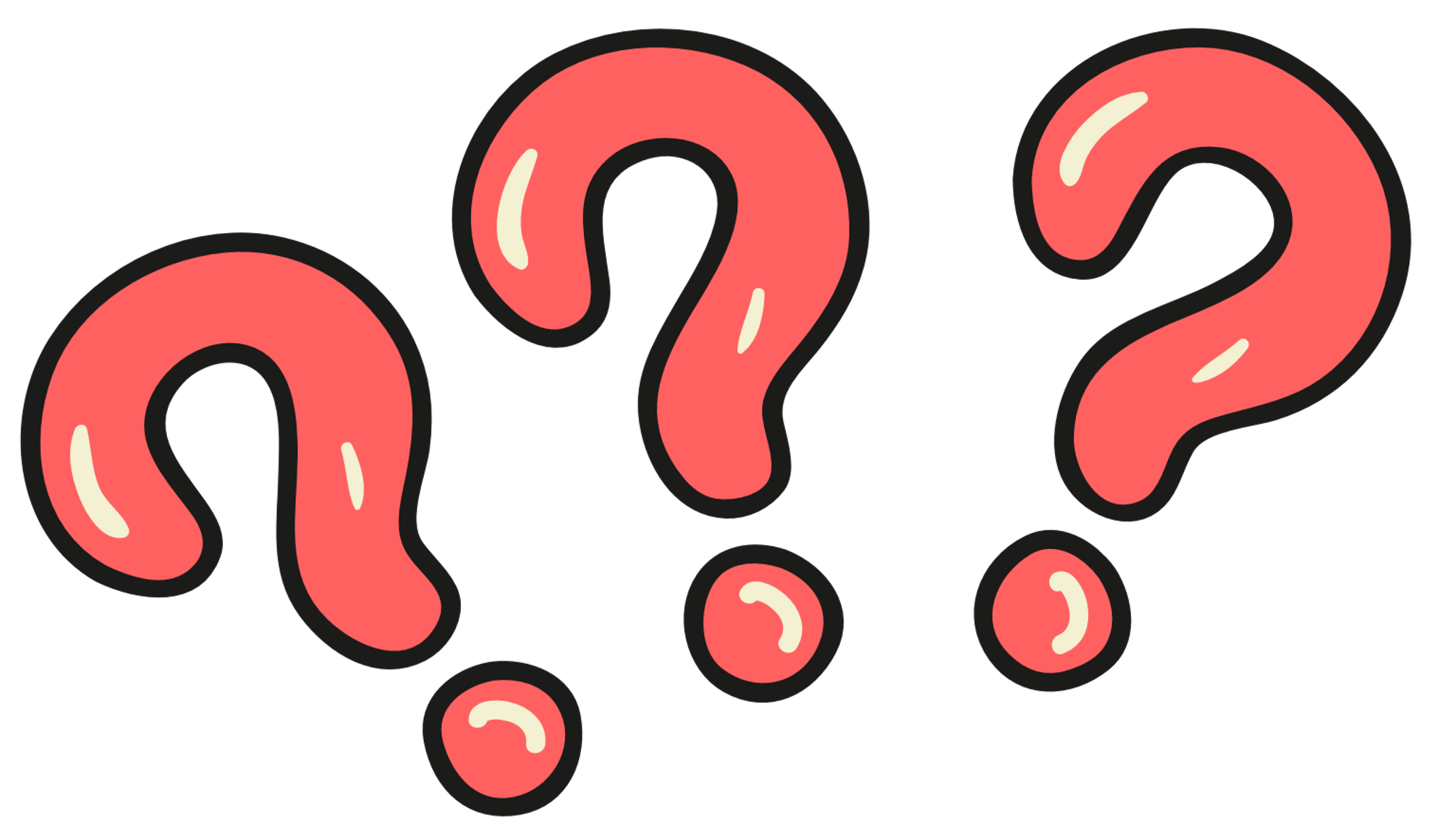 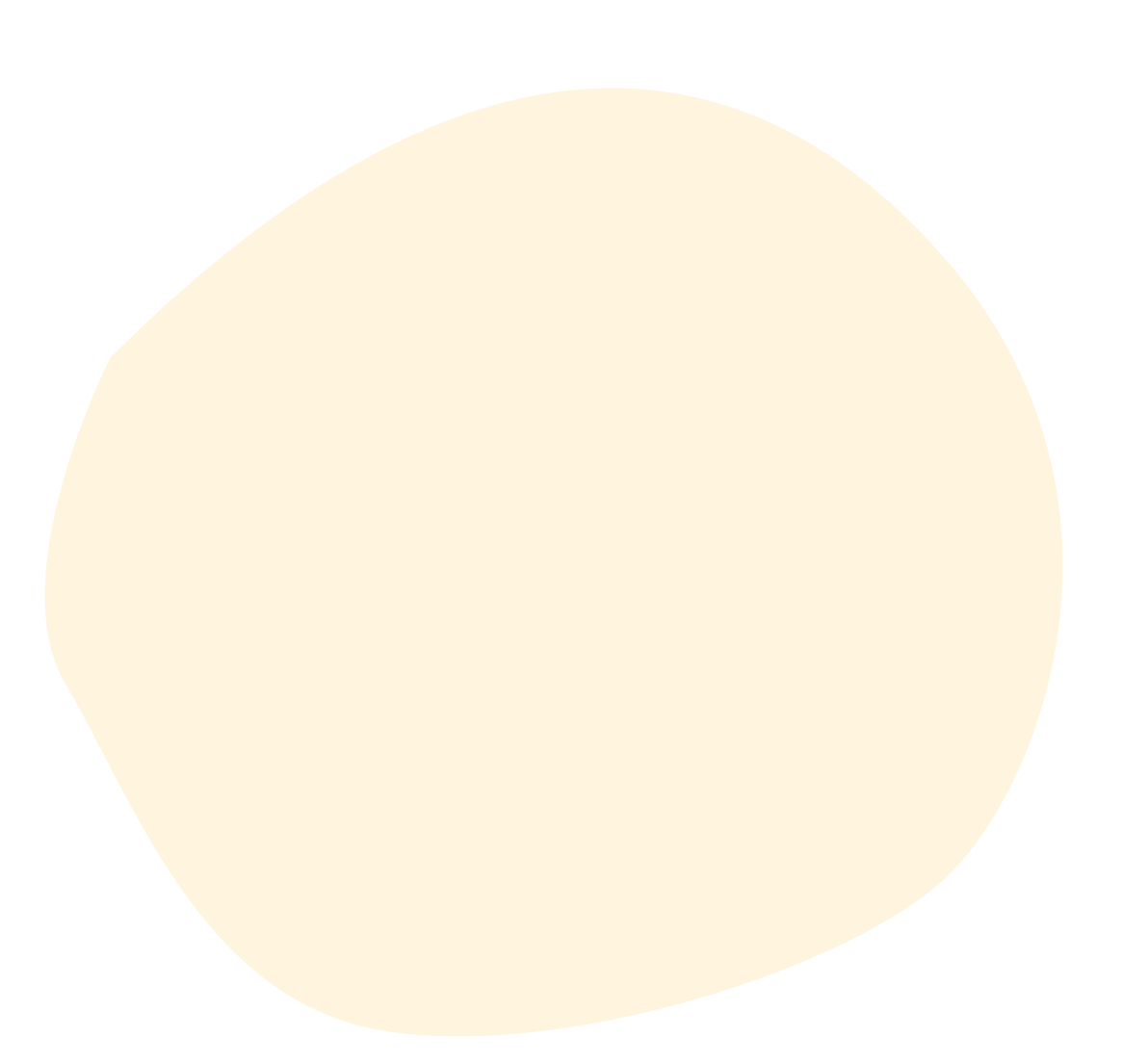 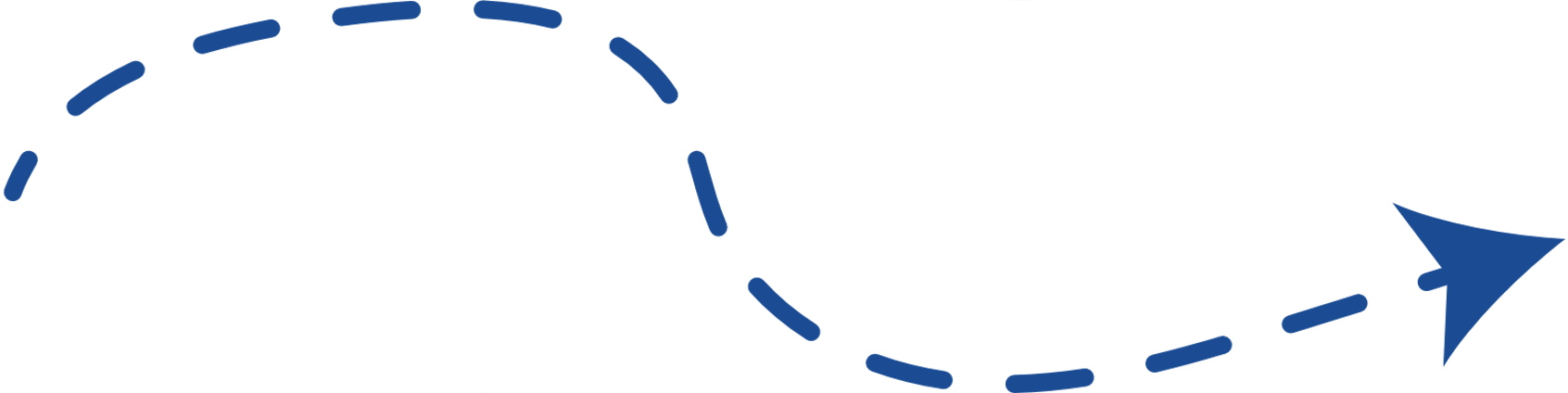 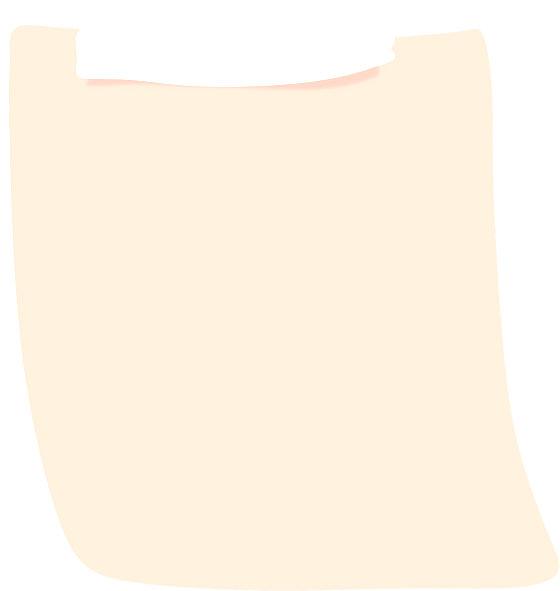 Wat hebben we nodig om sociaal te zijn in onze omgeving?
Top 5
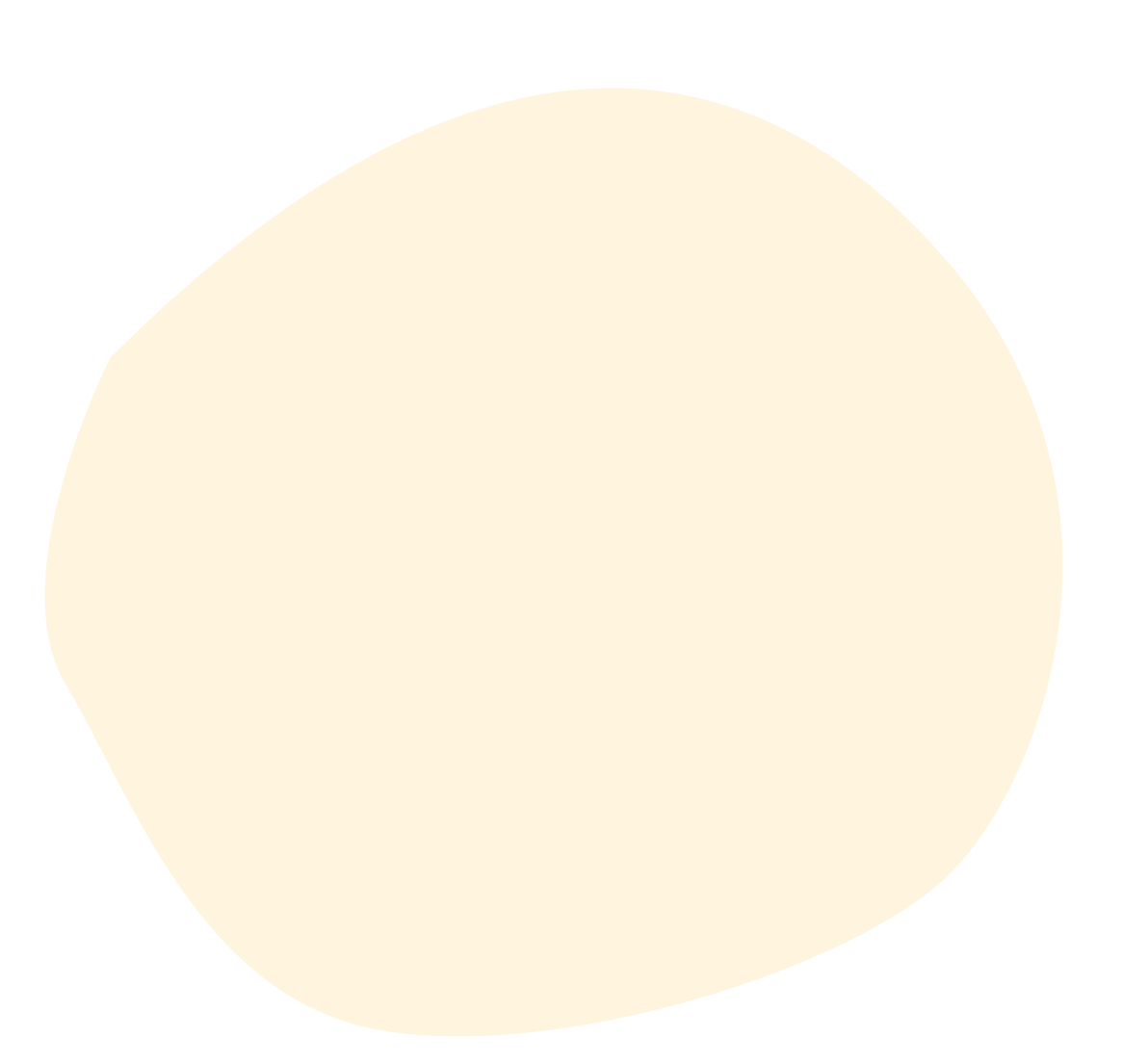 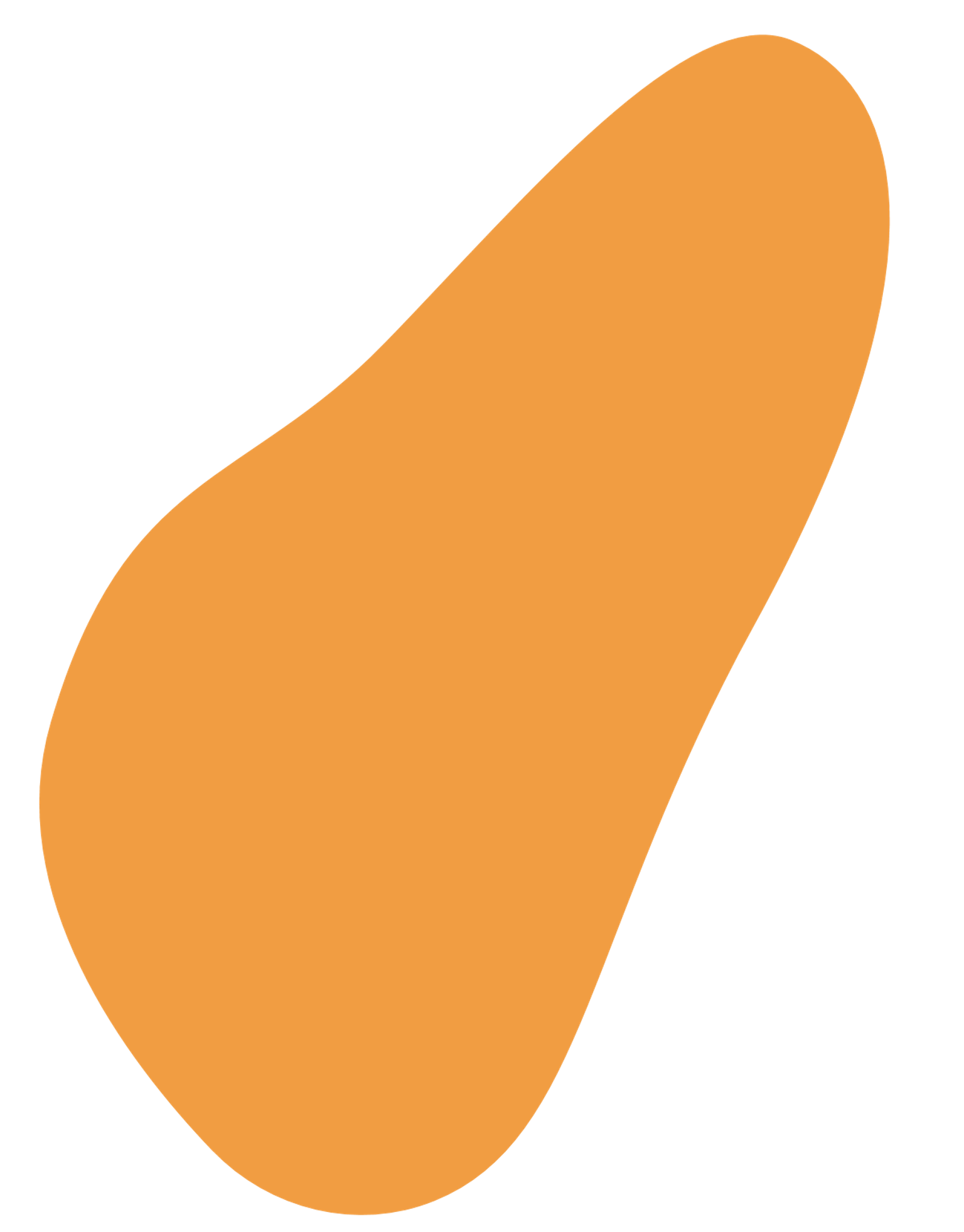 Placemat
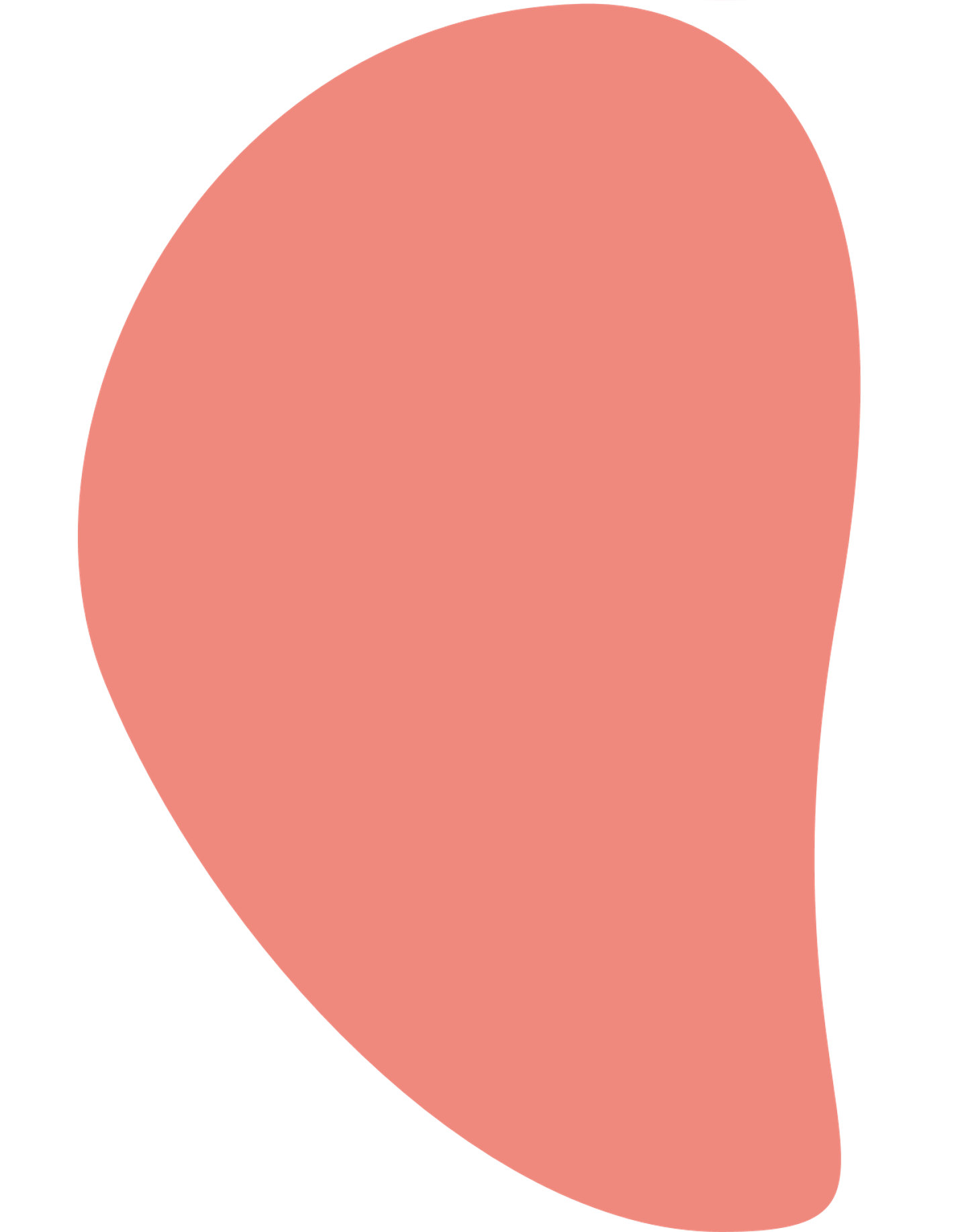 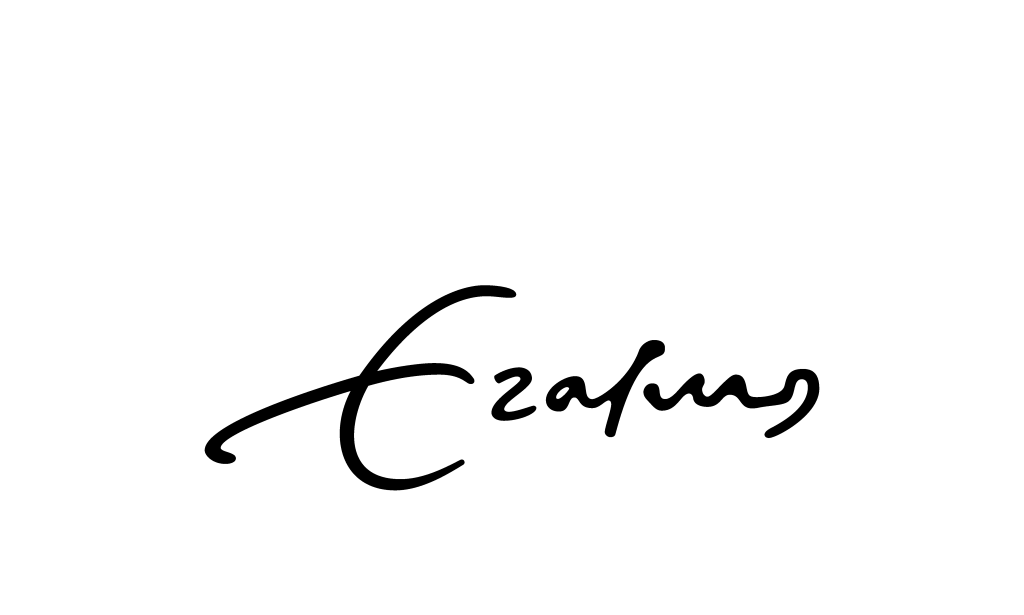 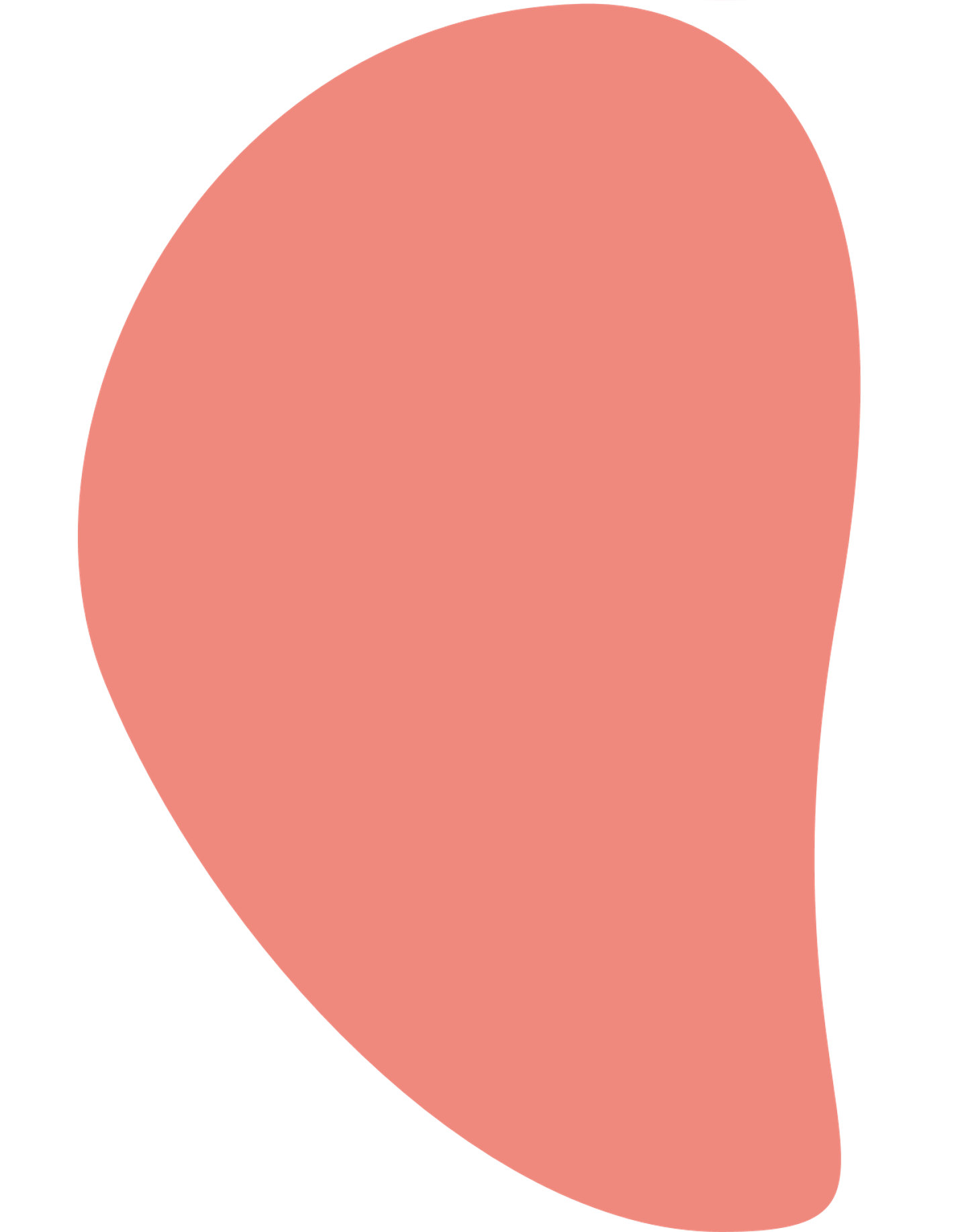 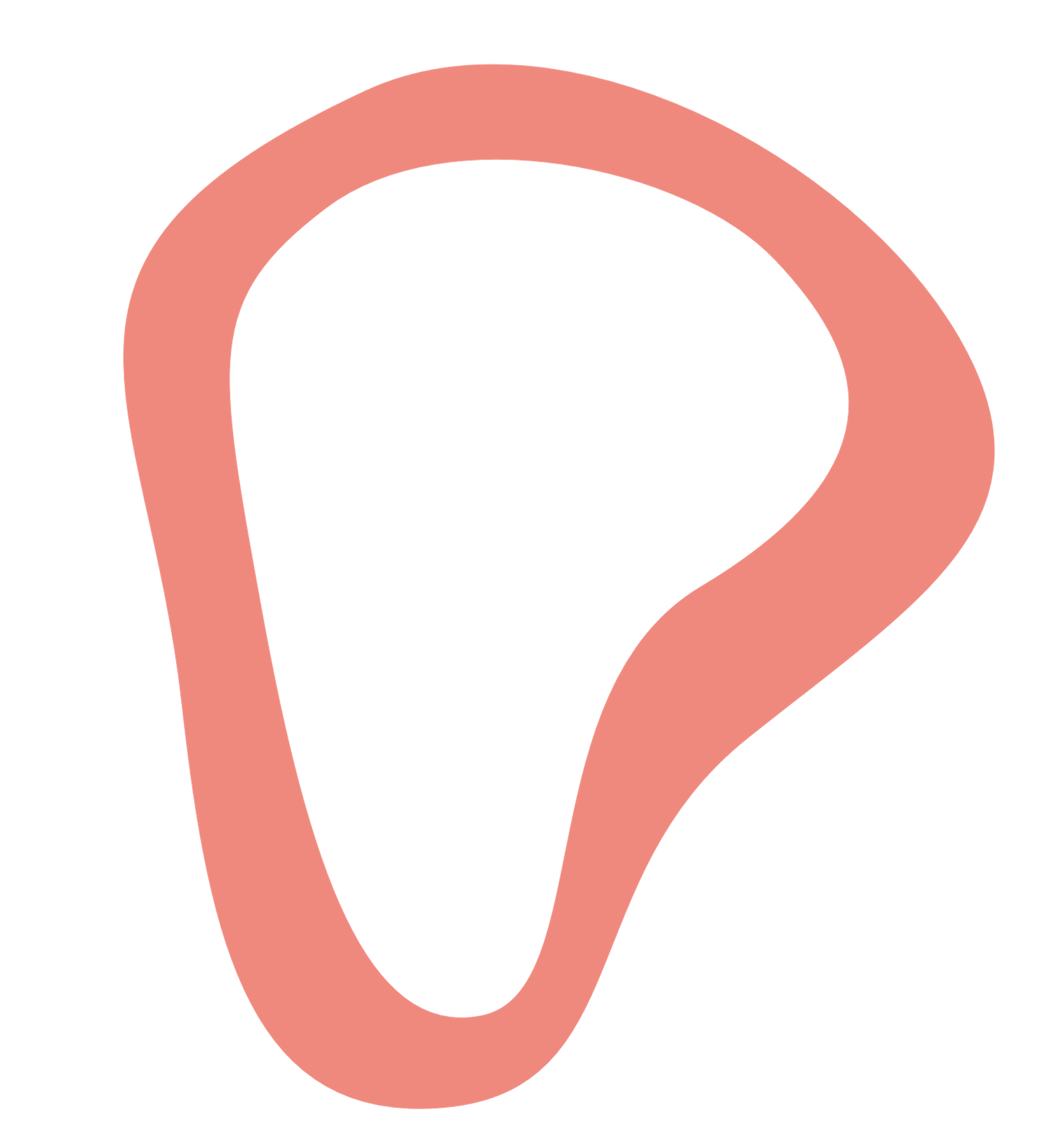 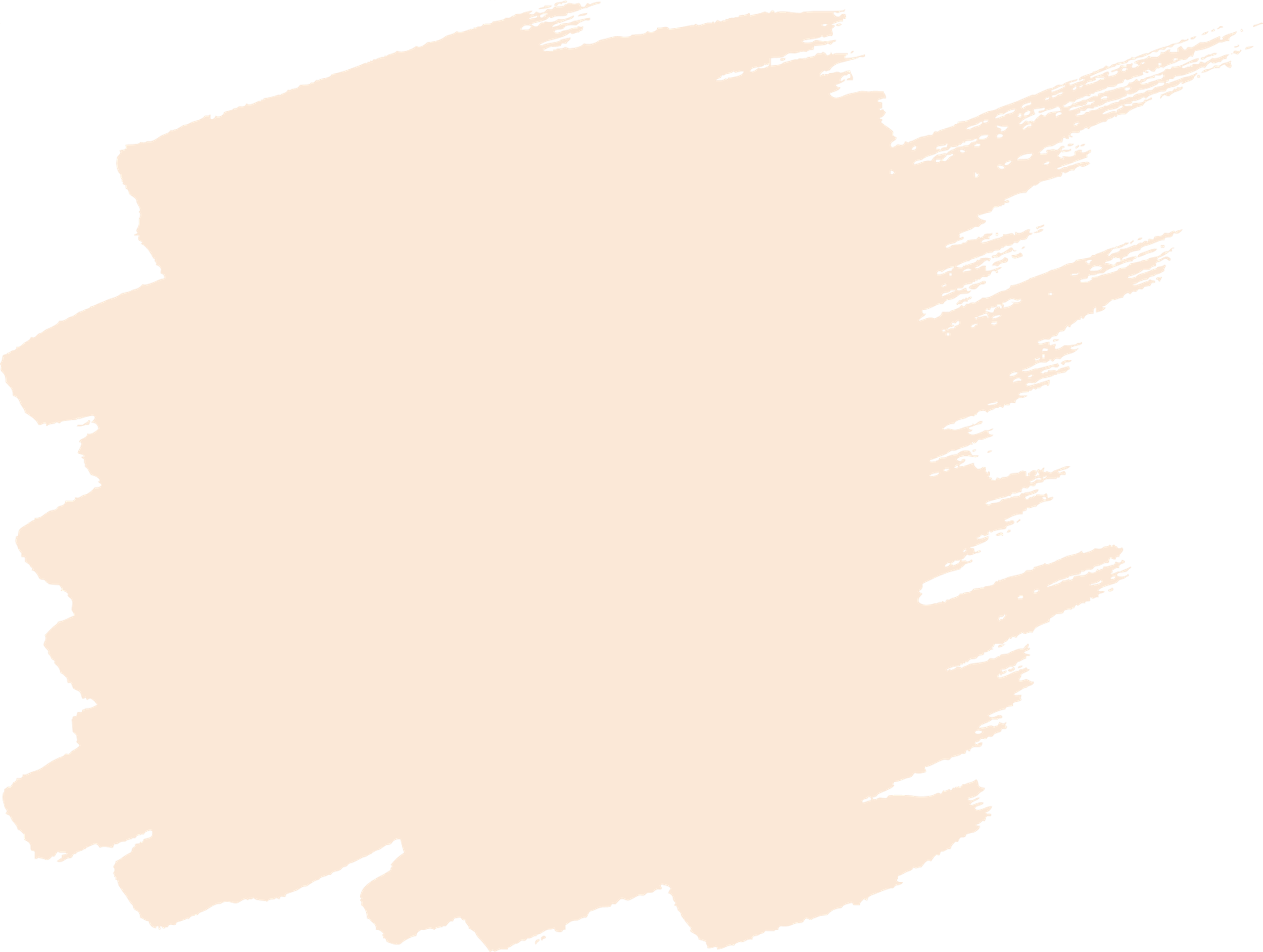 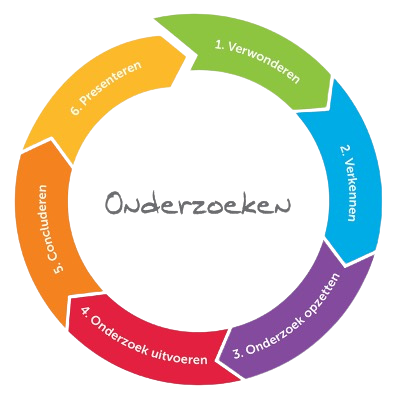 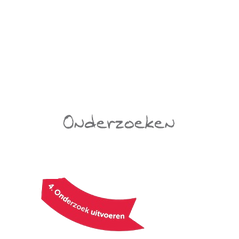 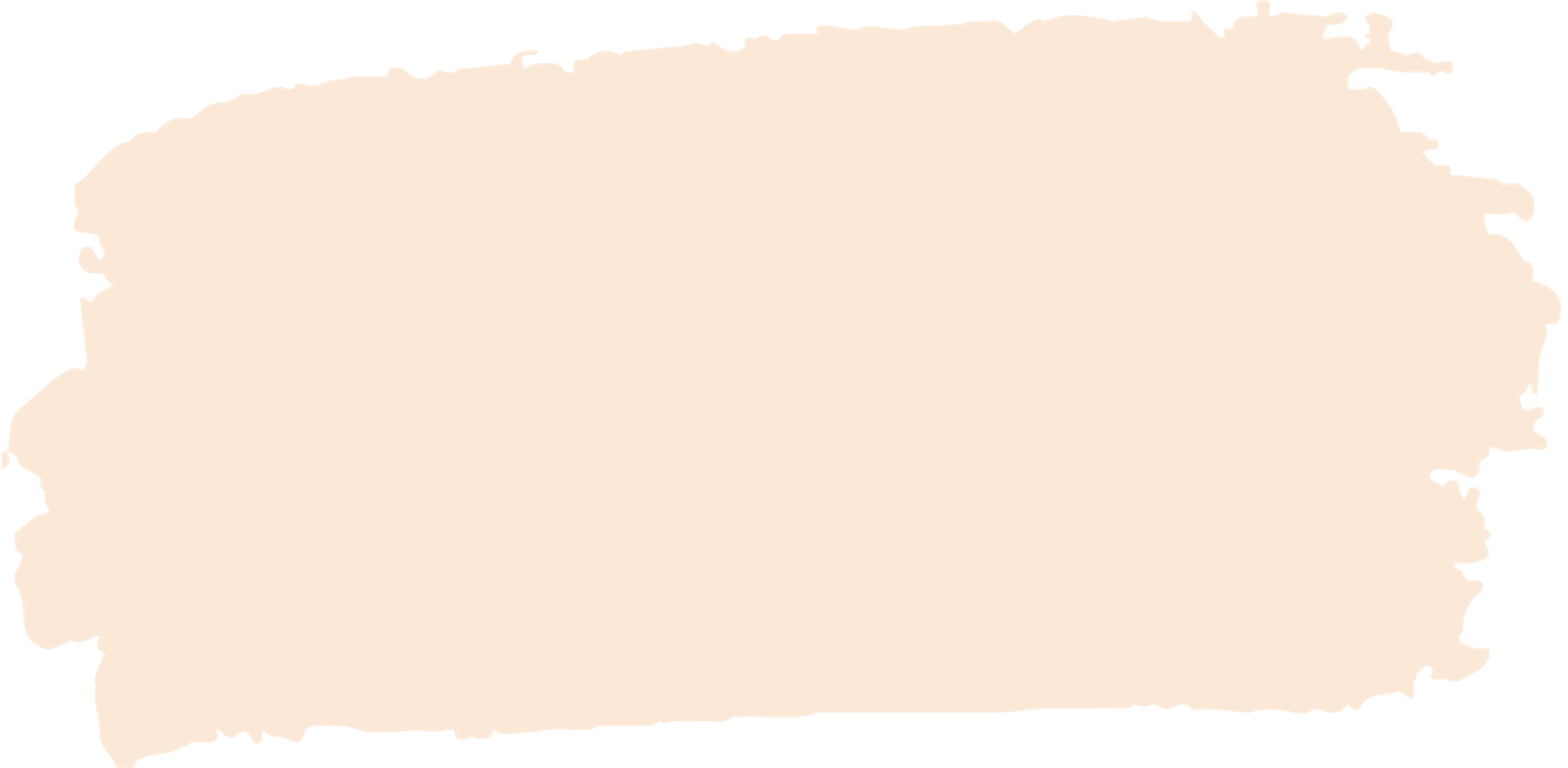 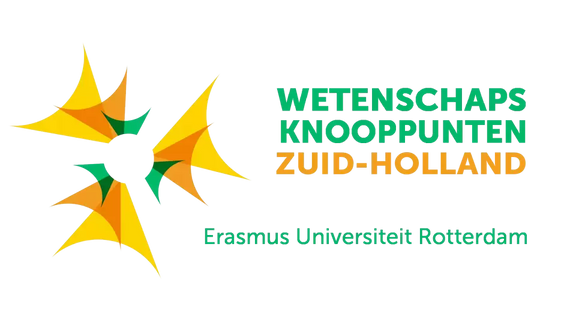 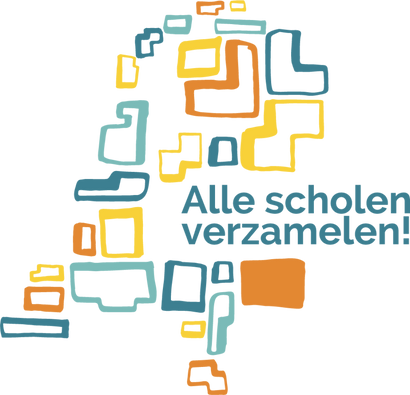 In de wijk?
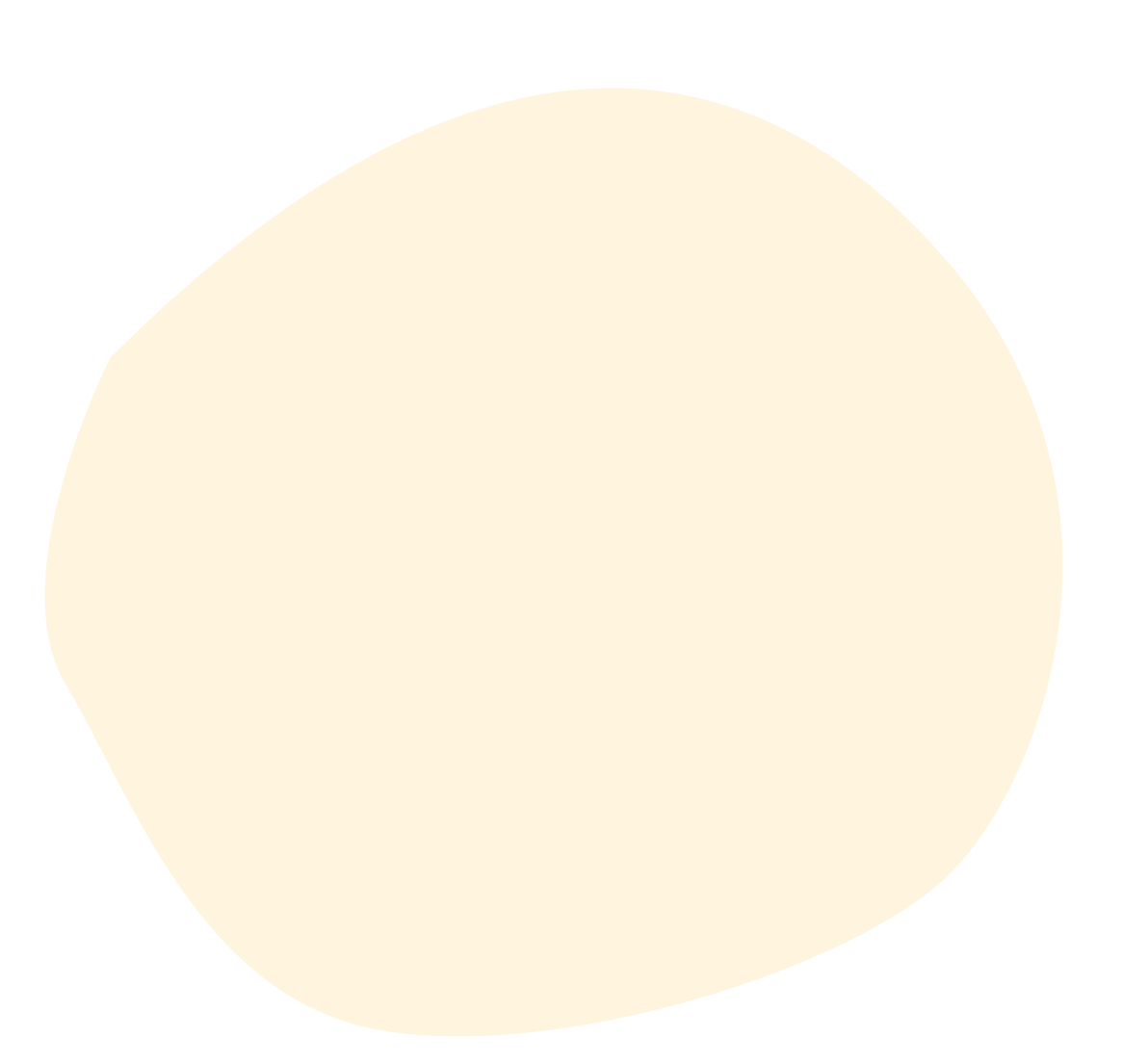 Hoe ziet sociaal zijn er uit in deze omgevingen?
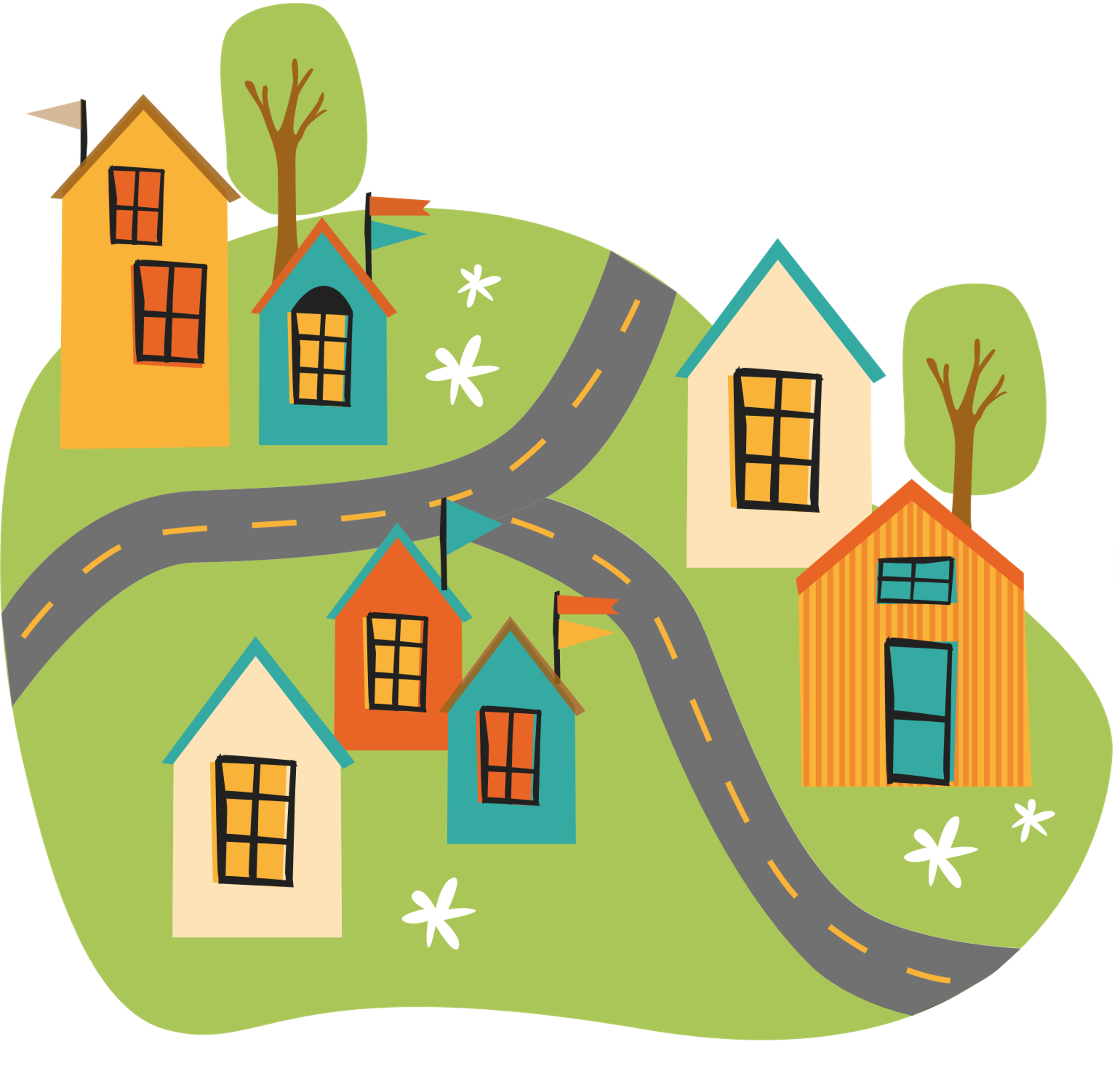 Thuis?
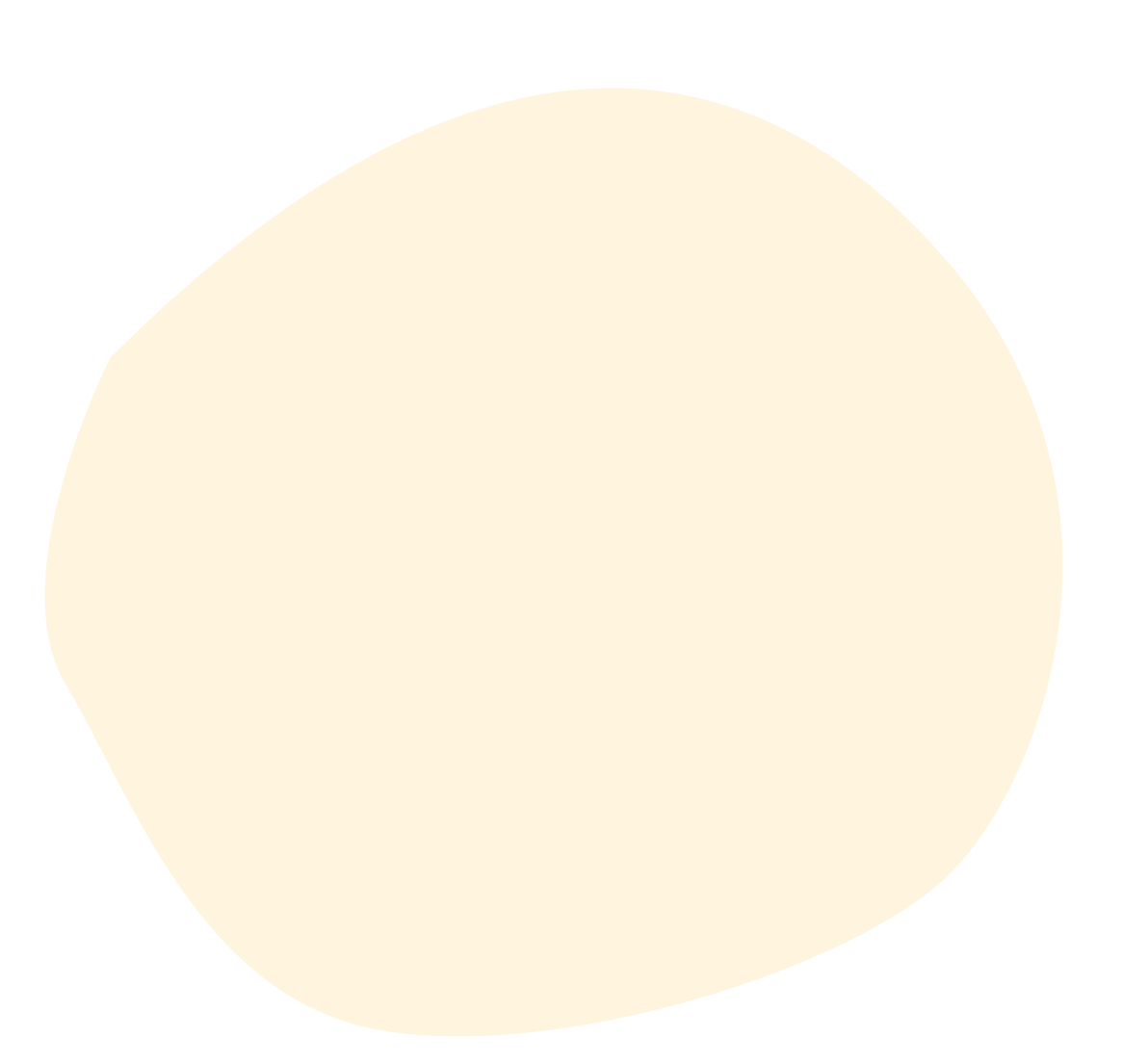 Op school?
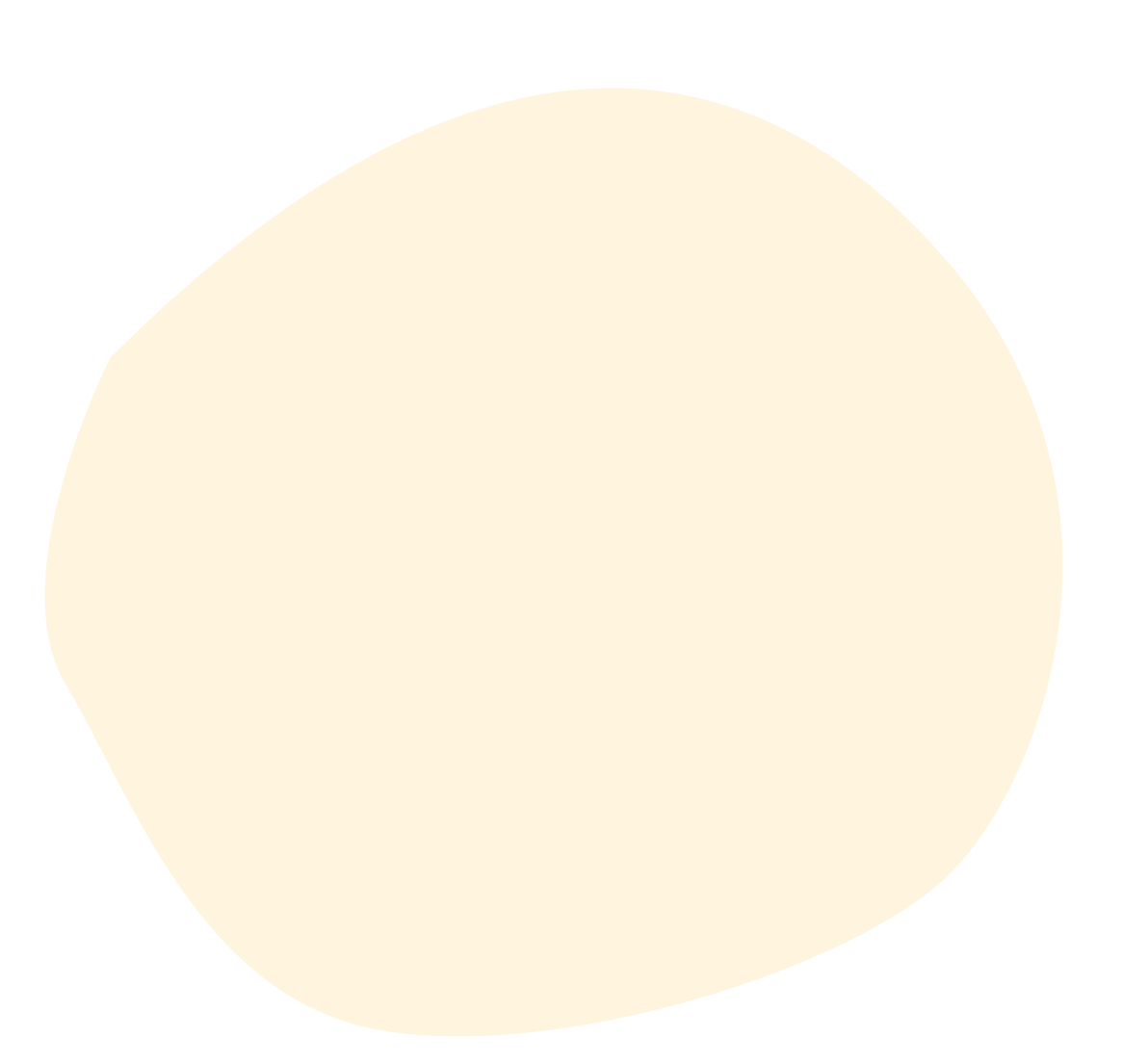 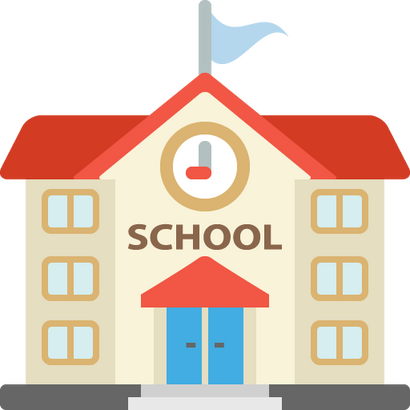 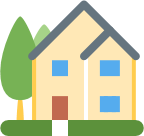 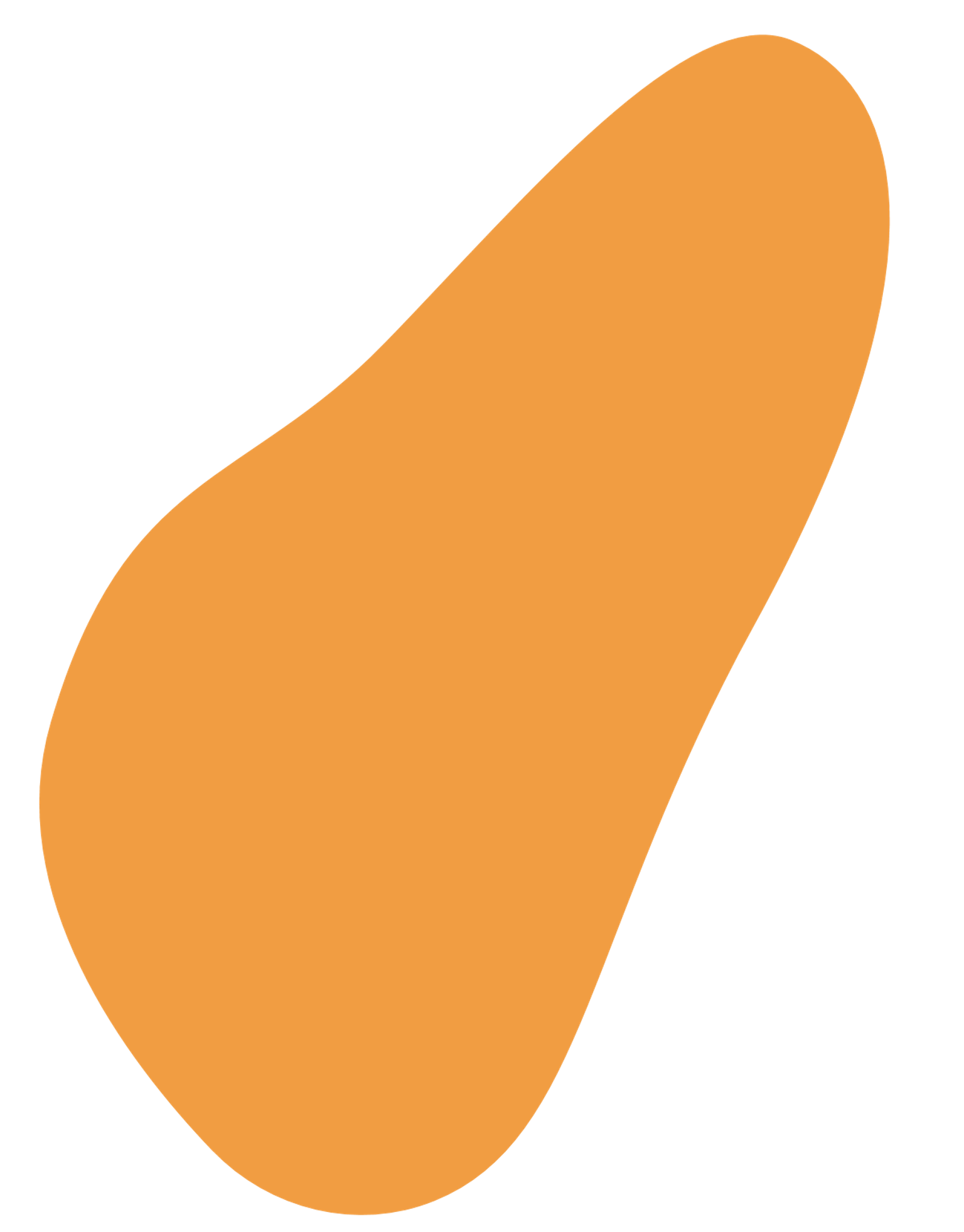 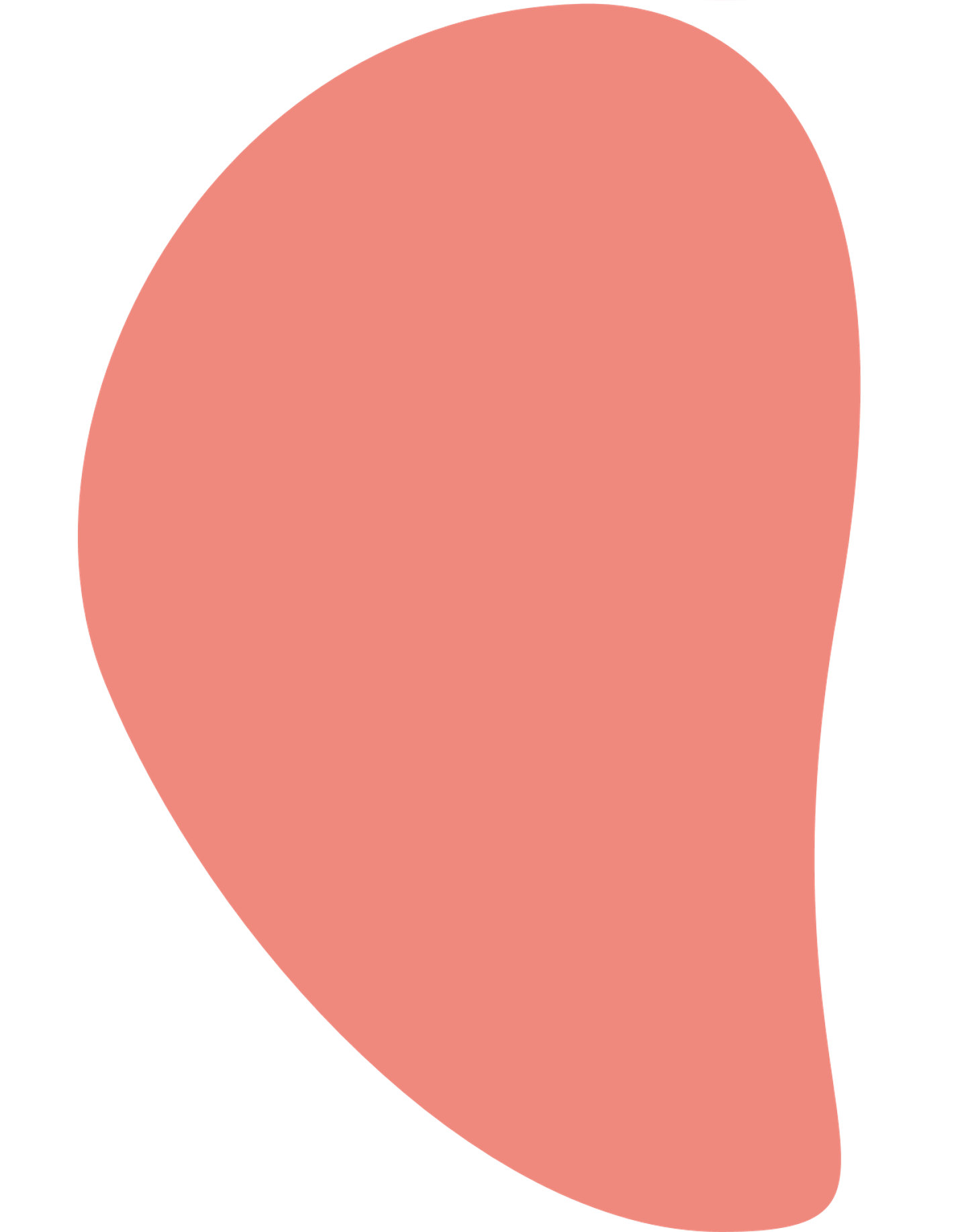 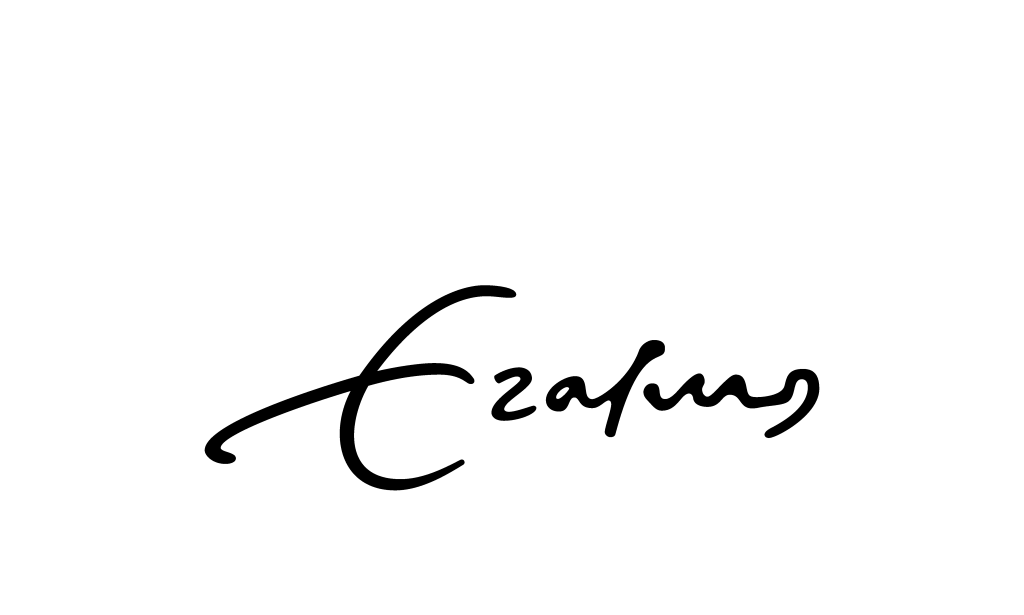 Wat voor situaties zijn er in deze omgevingen?
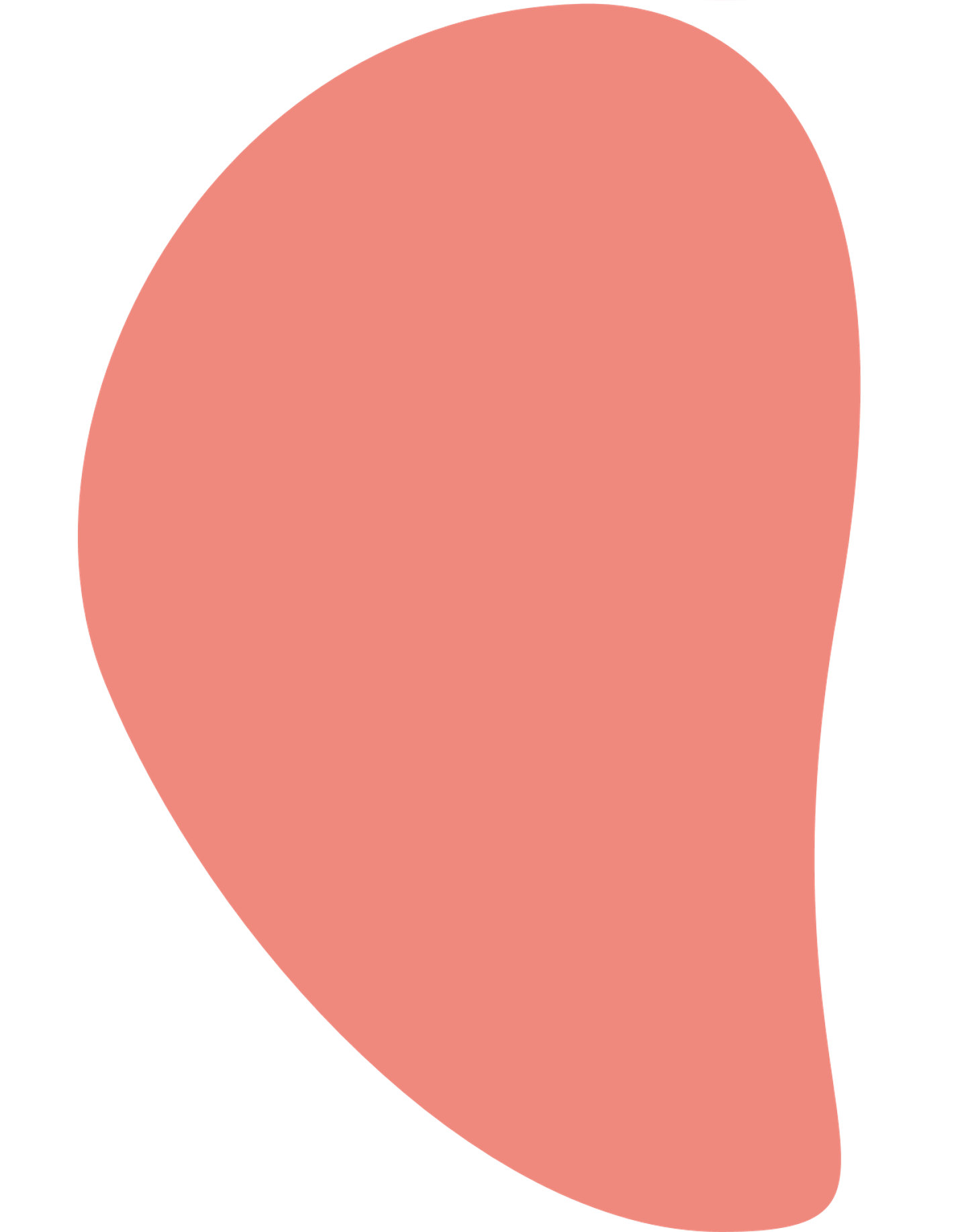 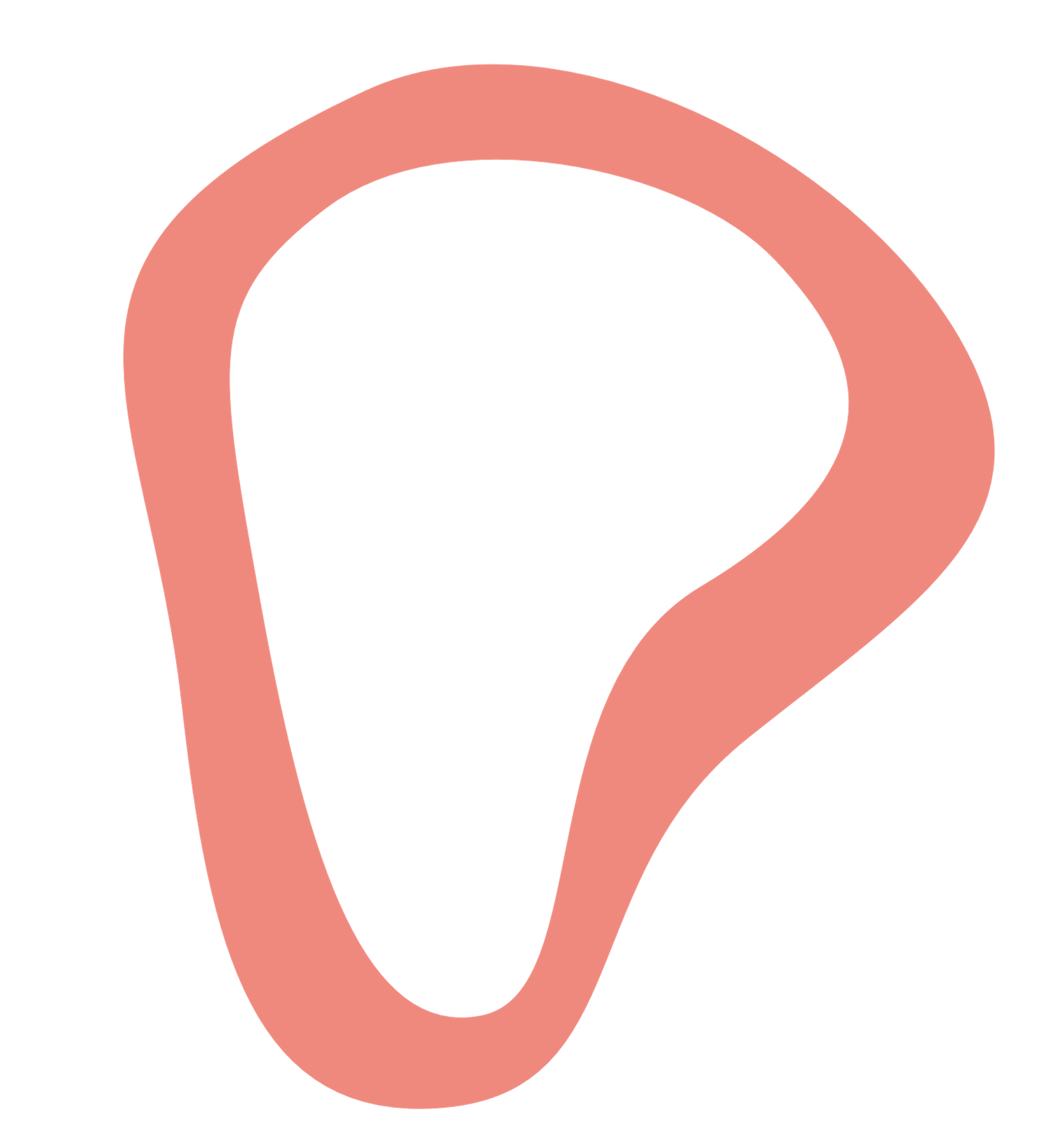 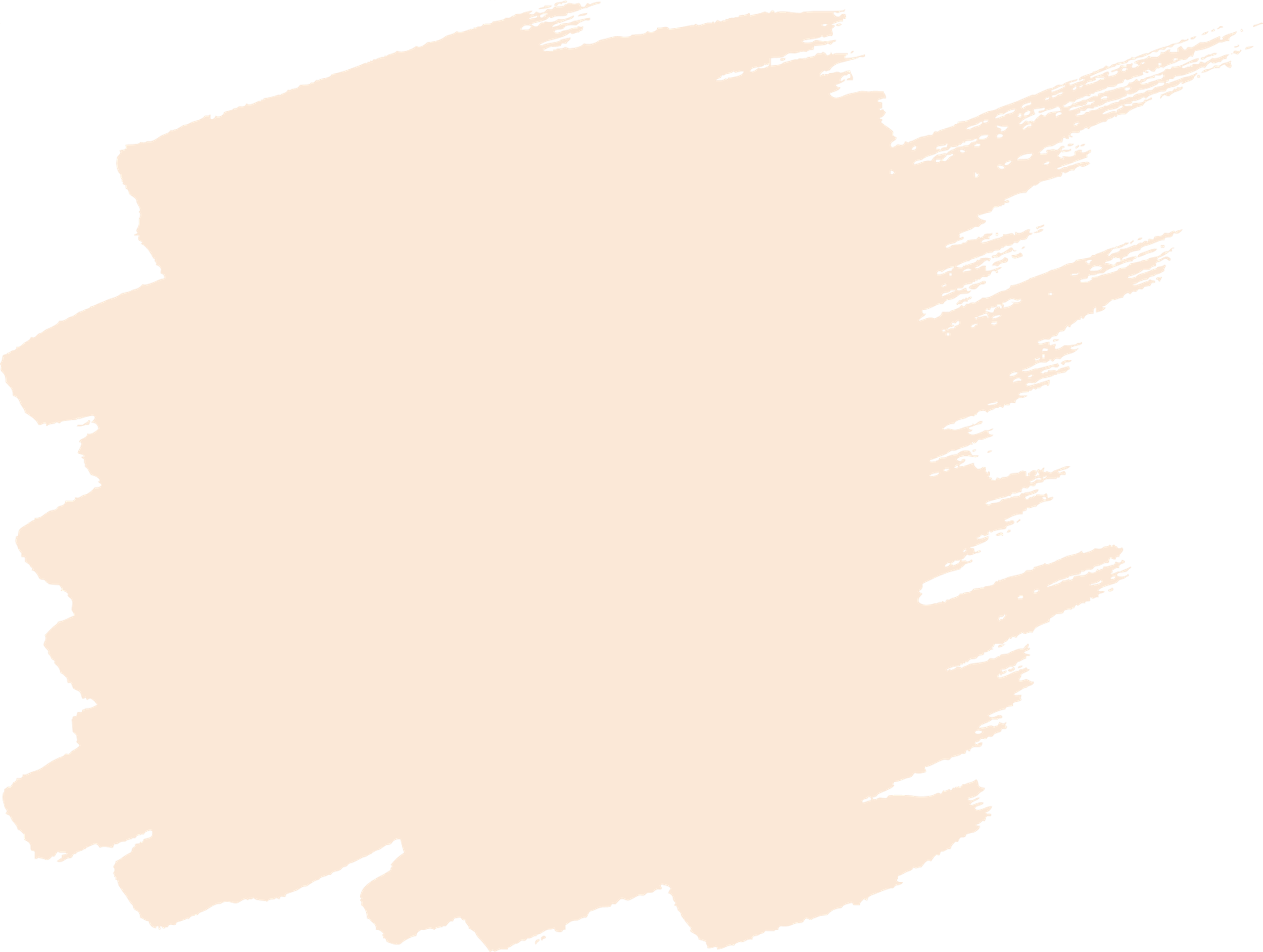 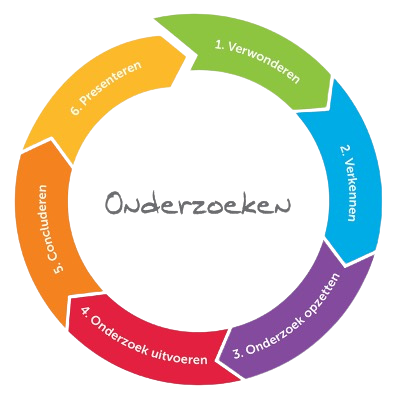 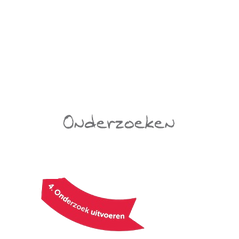 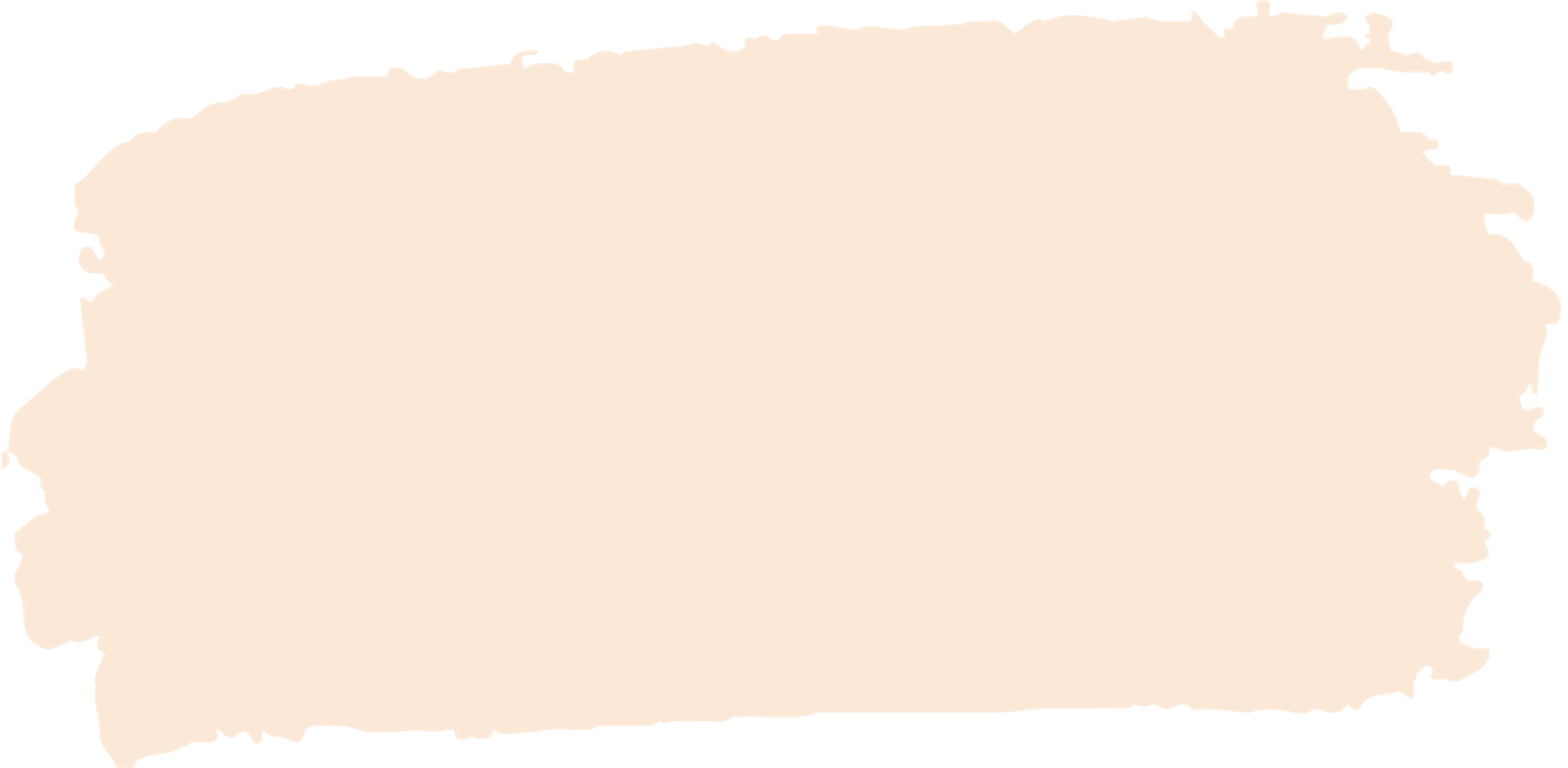 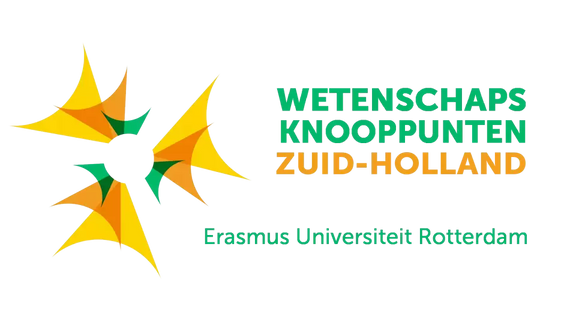 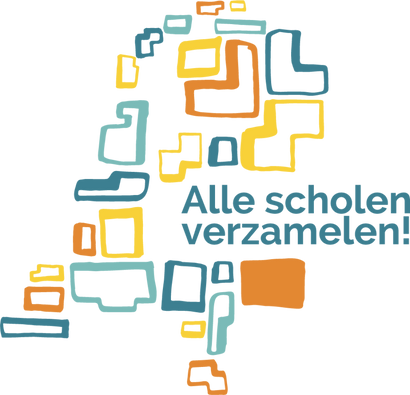 Op school?
In de wijk?
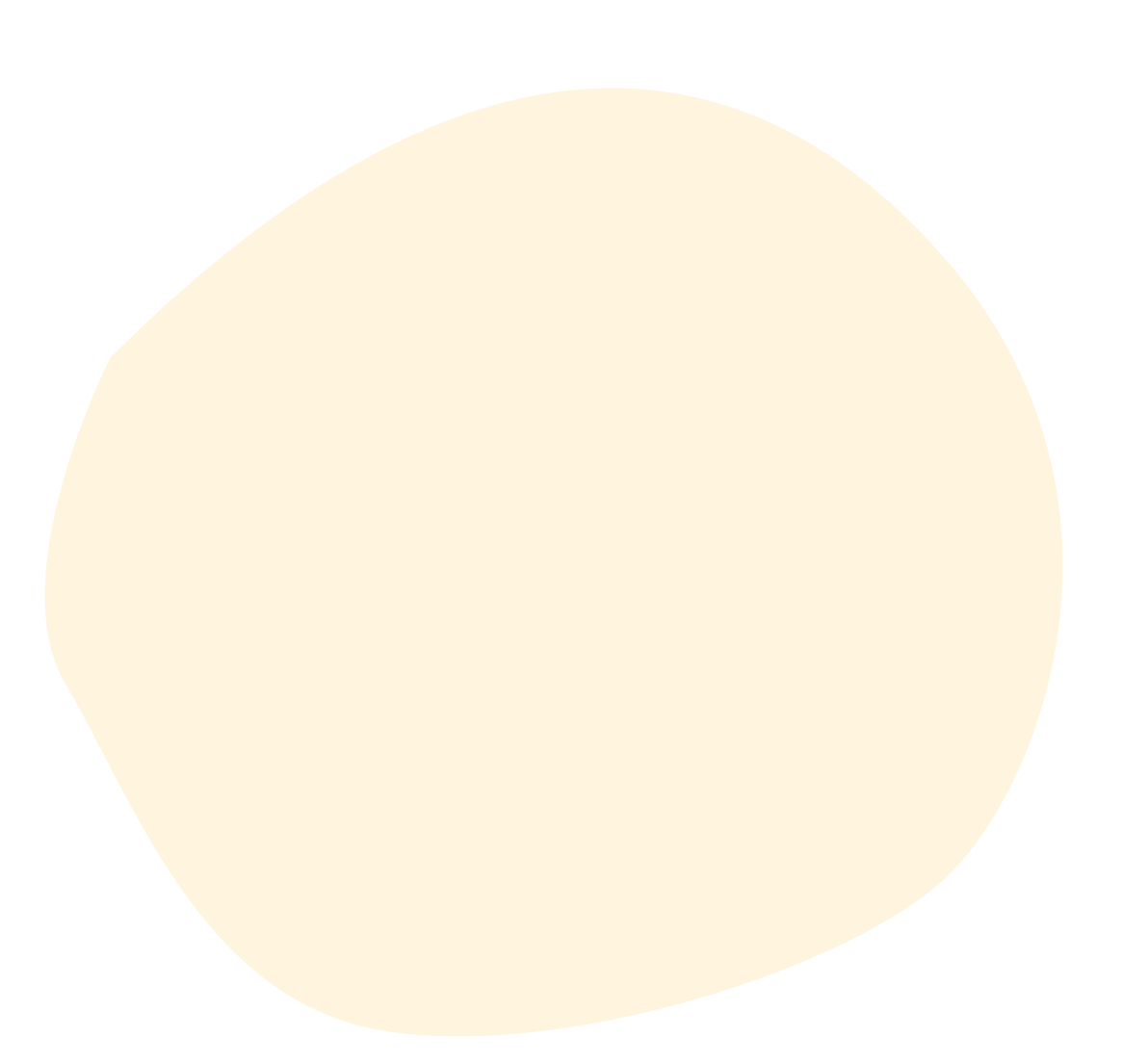 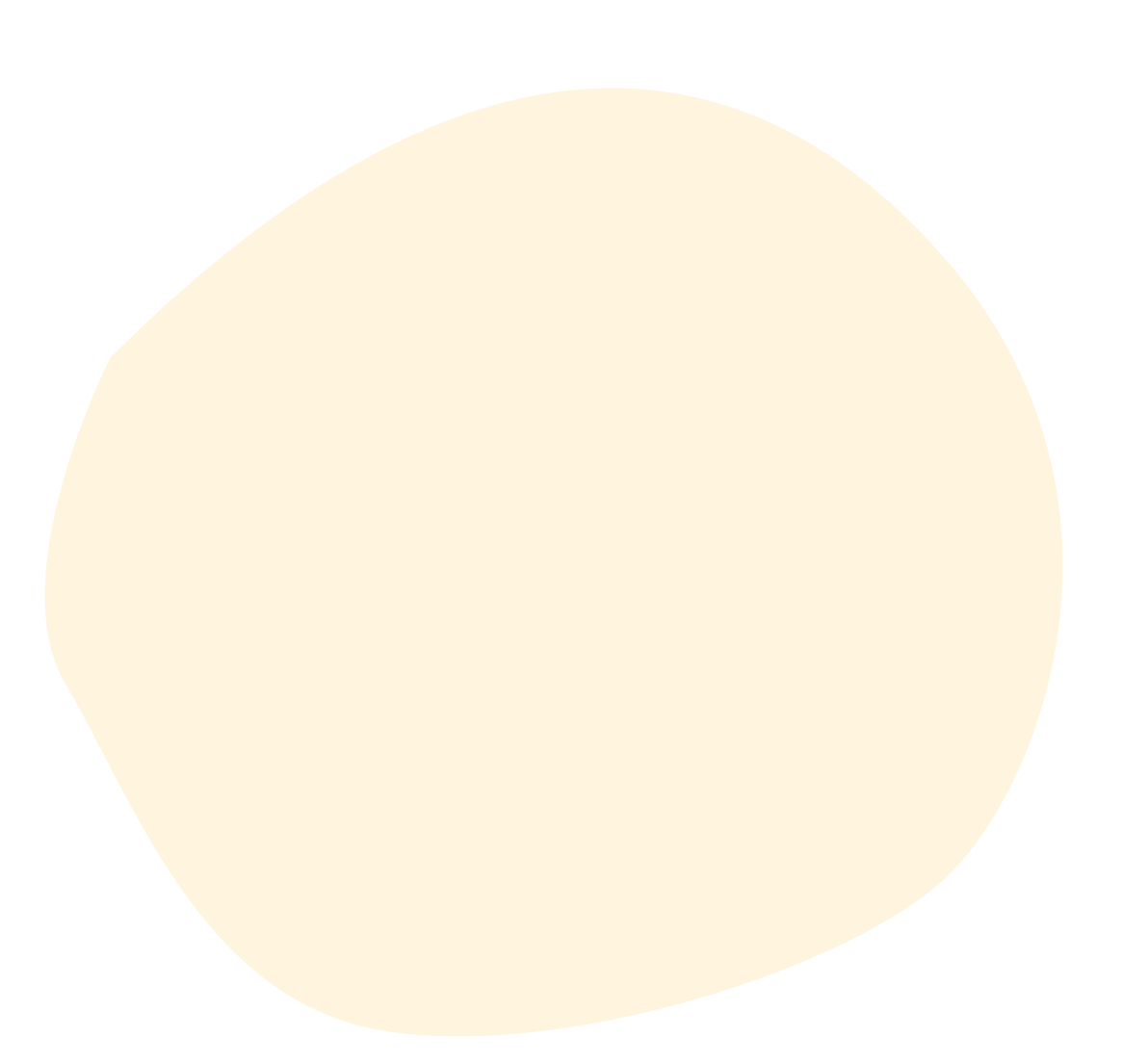 Wat voor situaties zijn er in deze omgevingen?
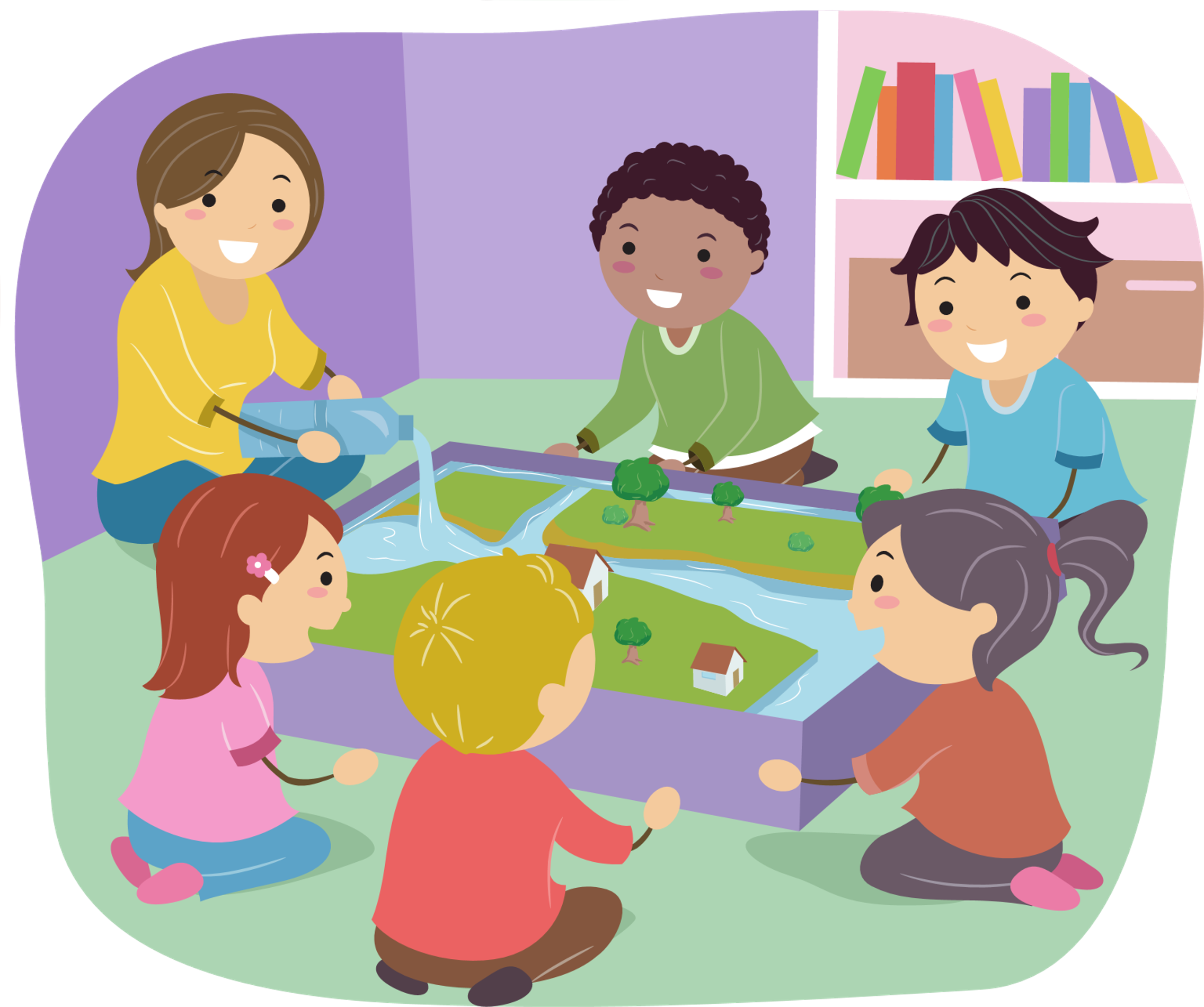 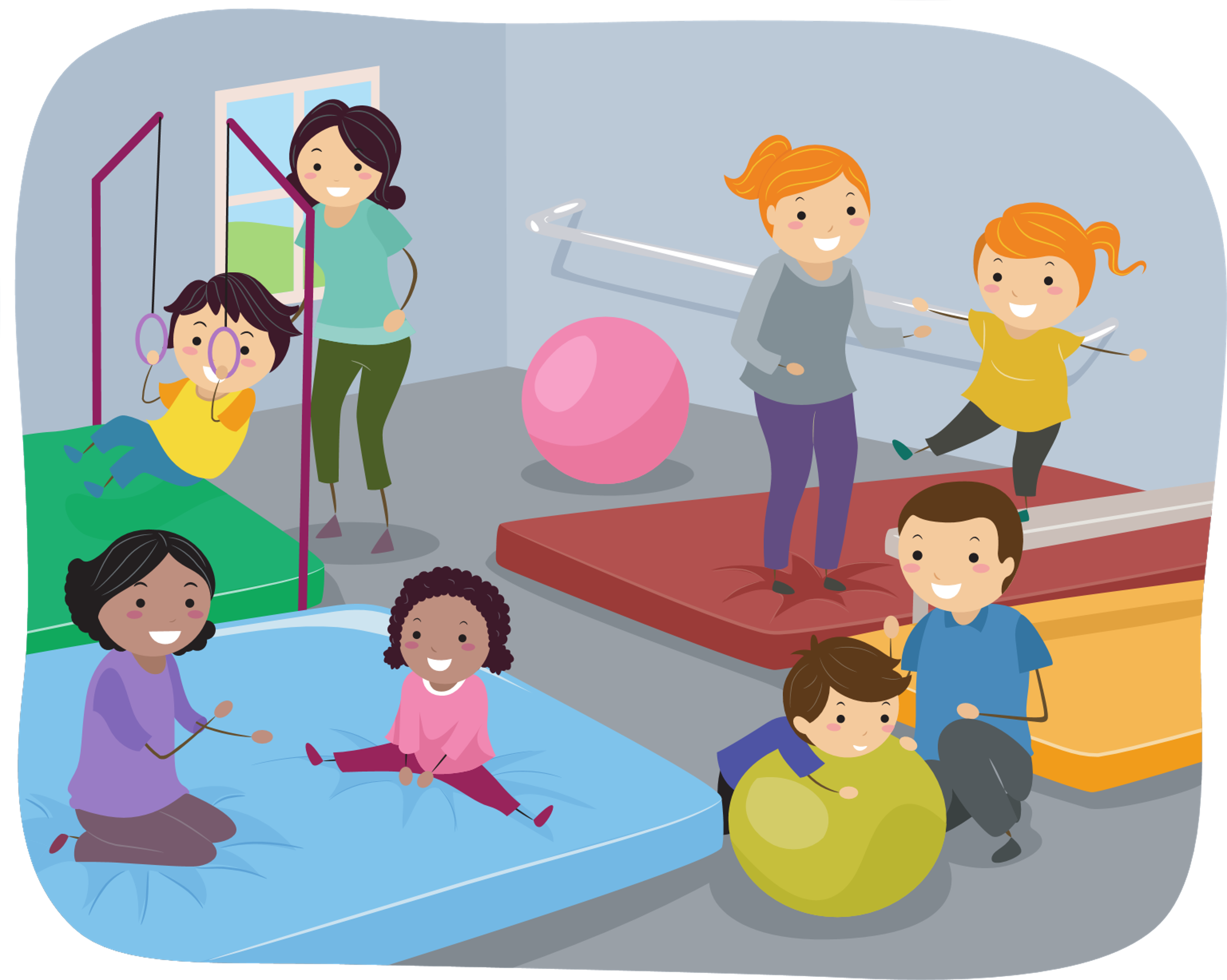 Thuis?
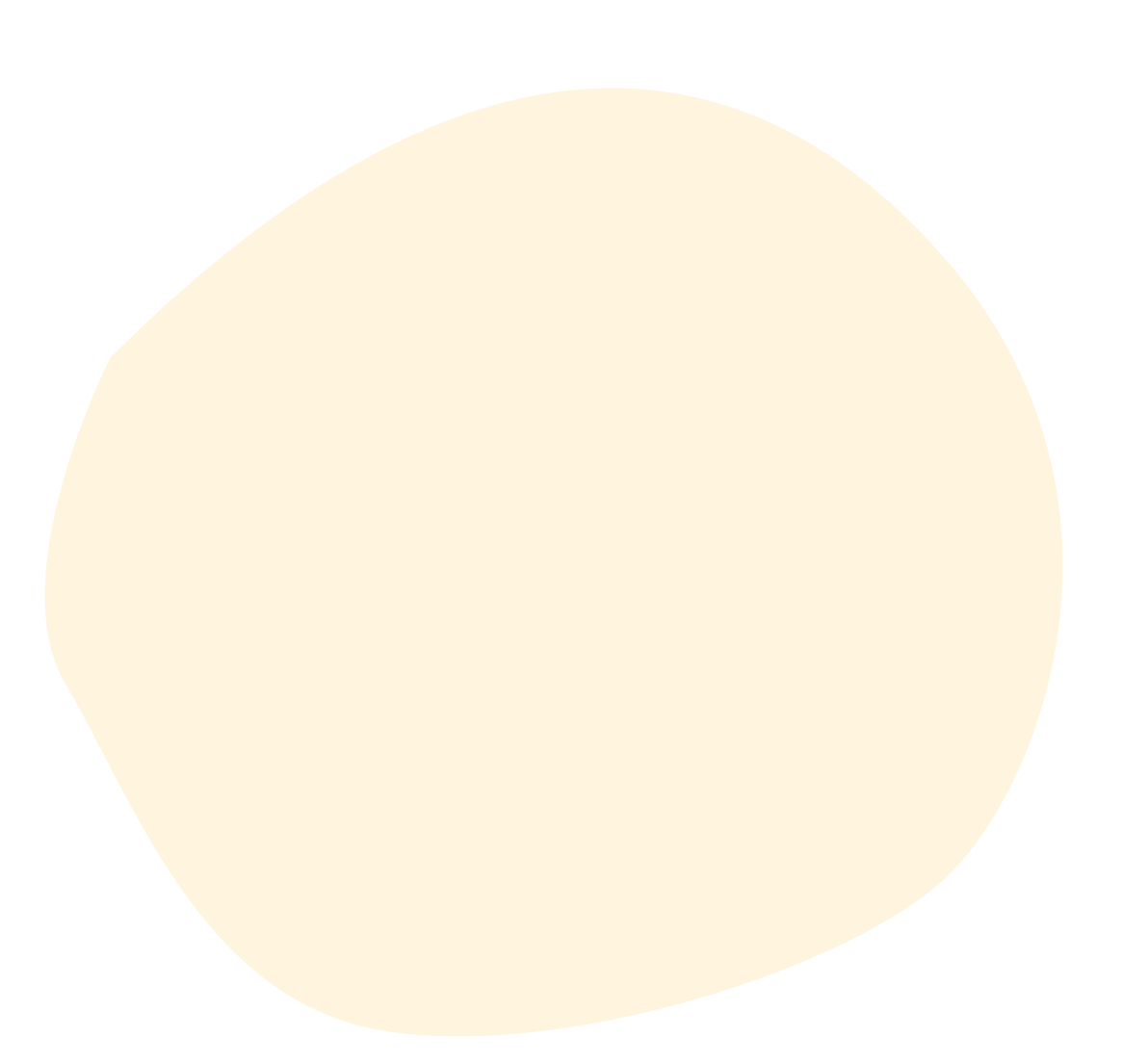 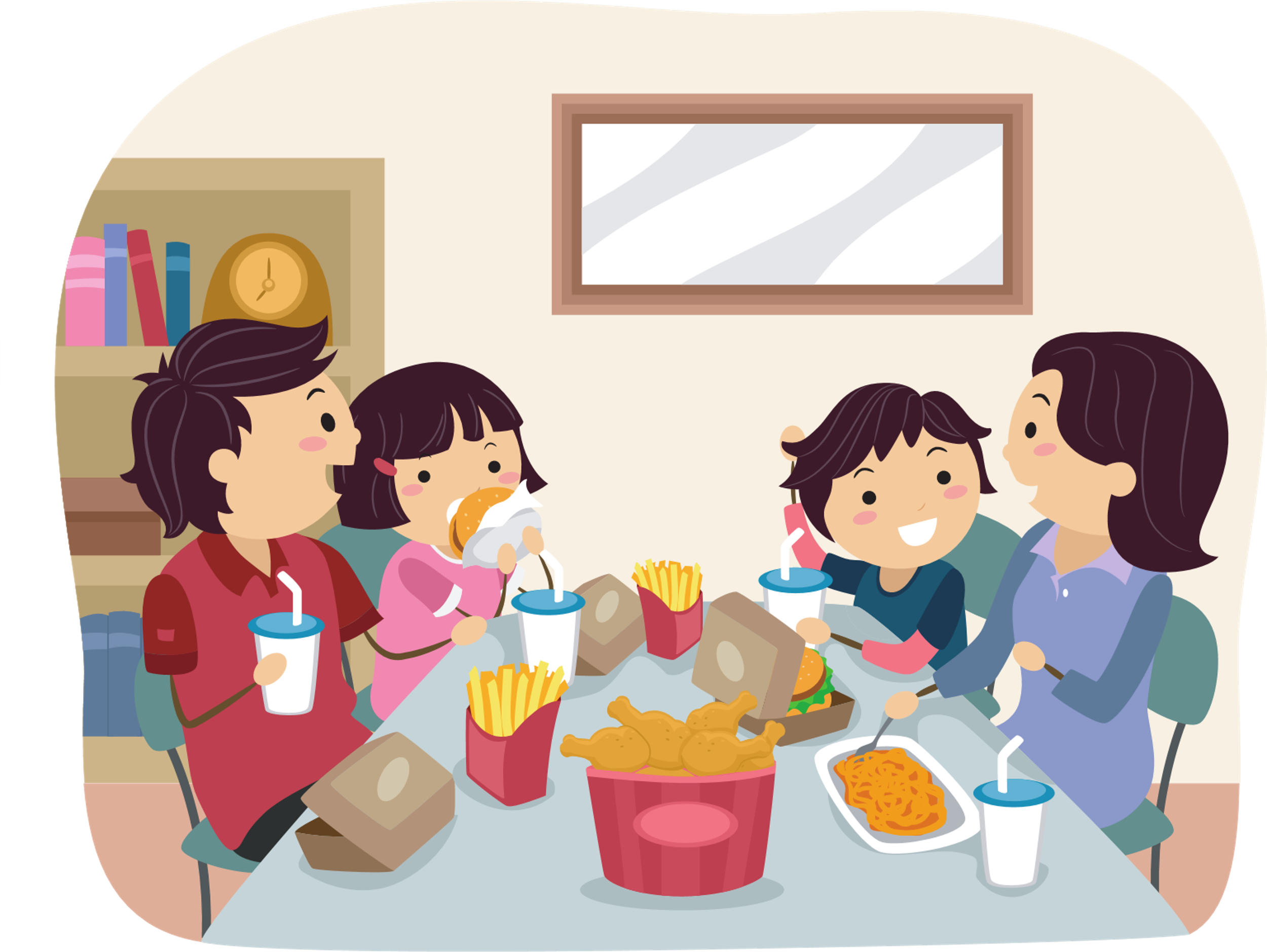 Bijvoorbeeld: samen leren
Bijvoorbeeld: samen spelen
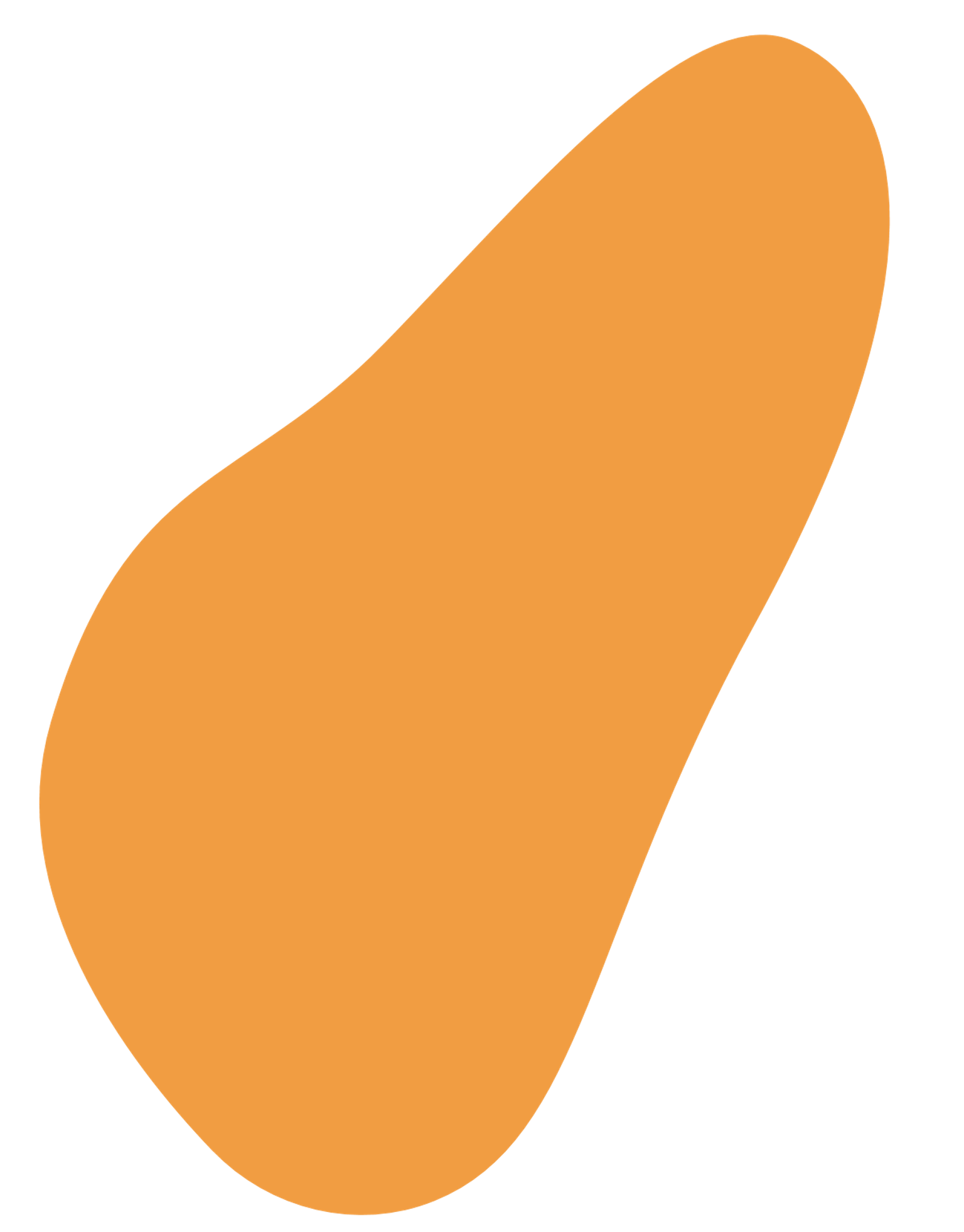 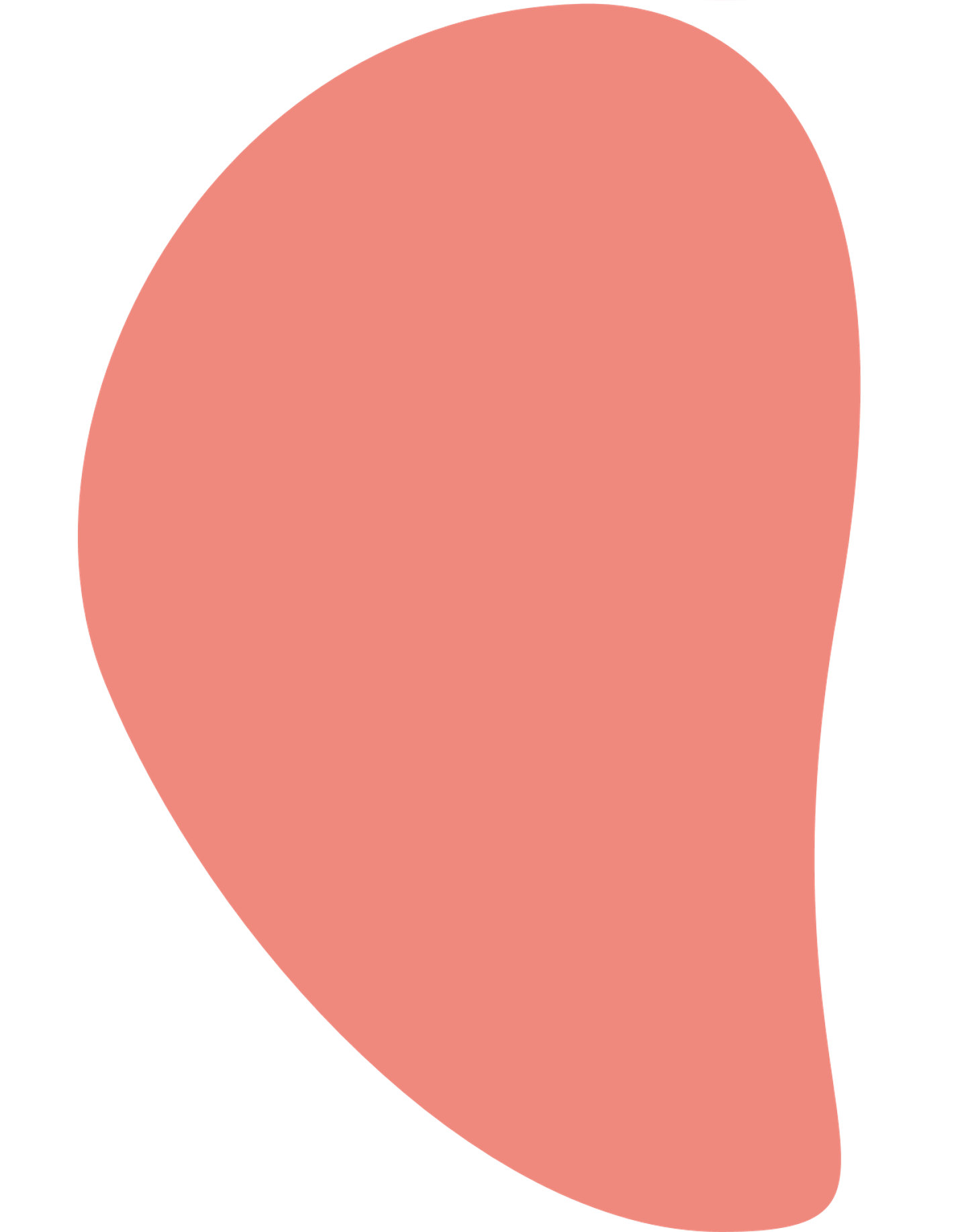 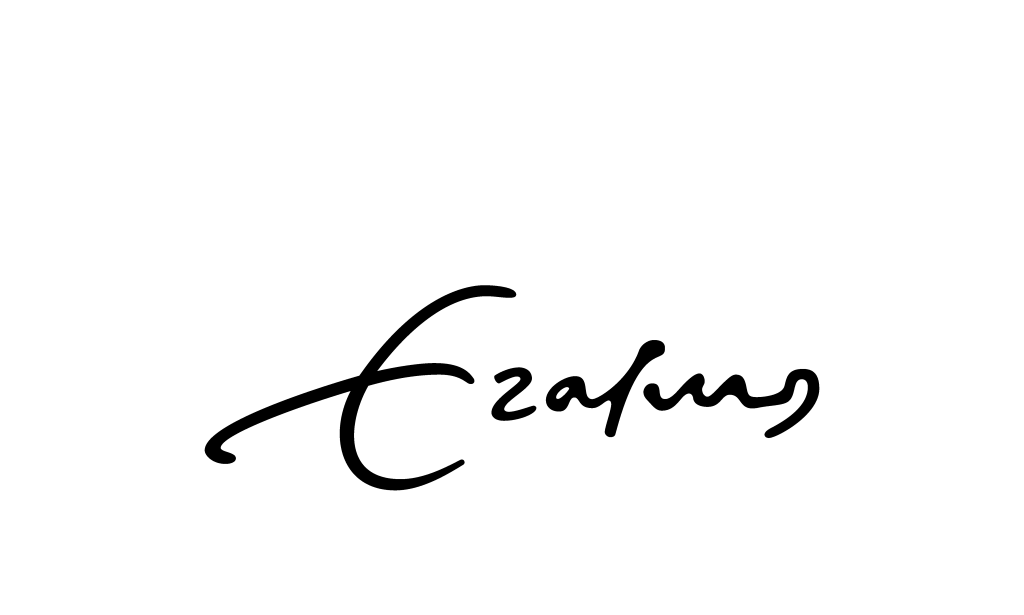 Bijvoorbeeld: samen eten
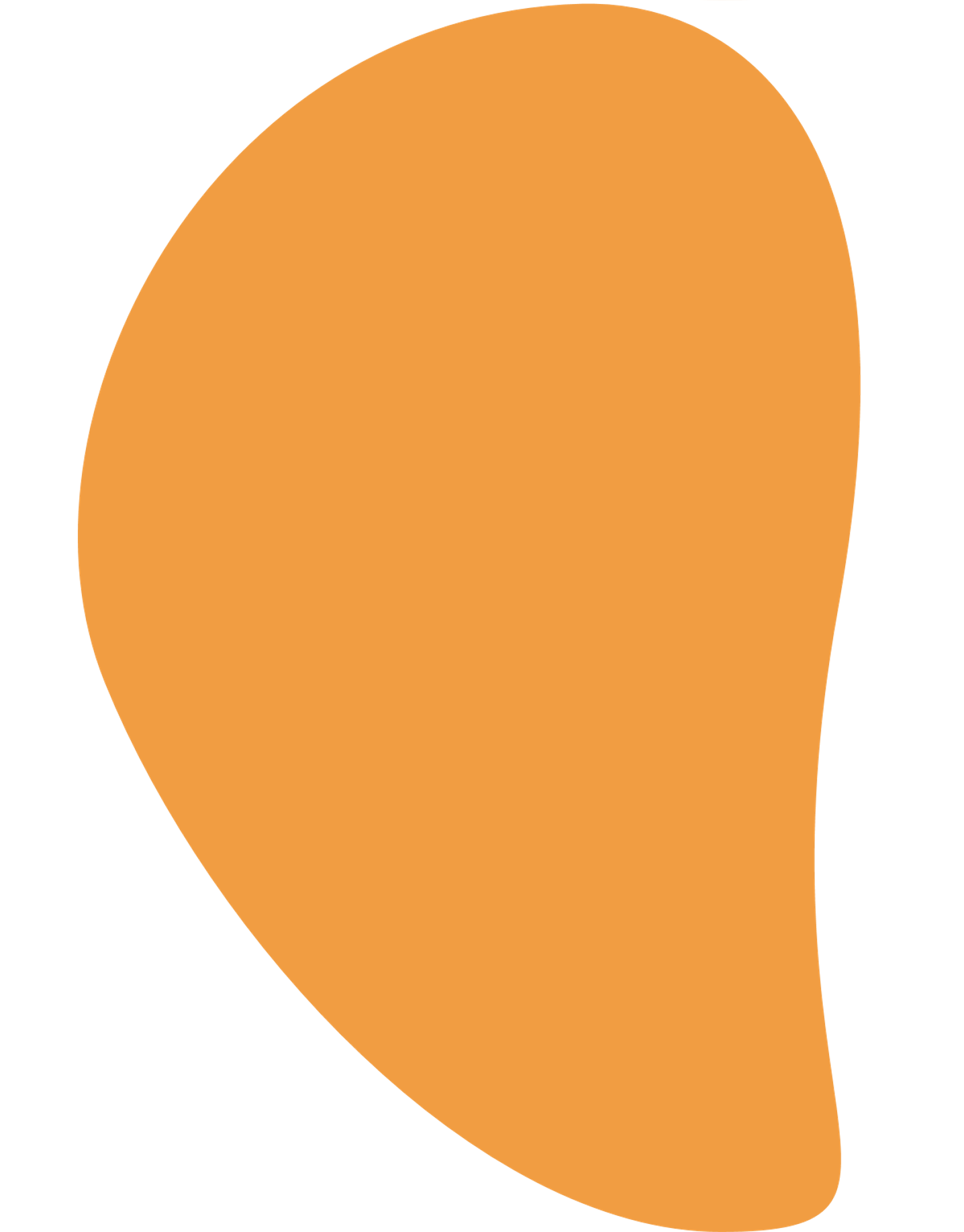 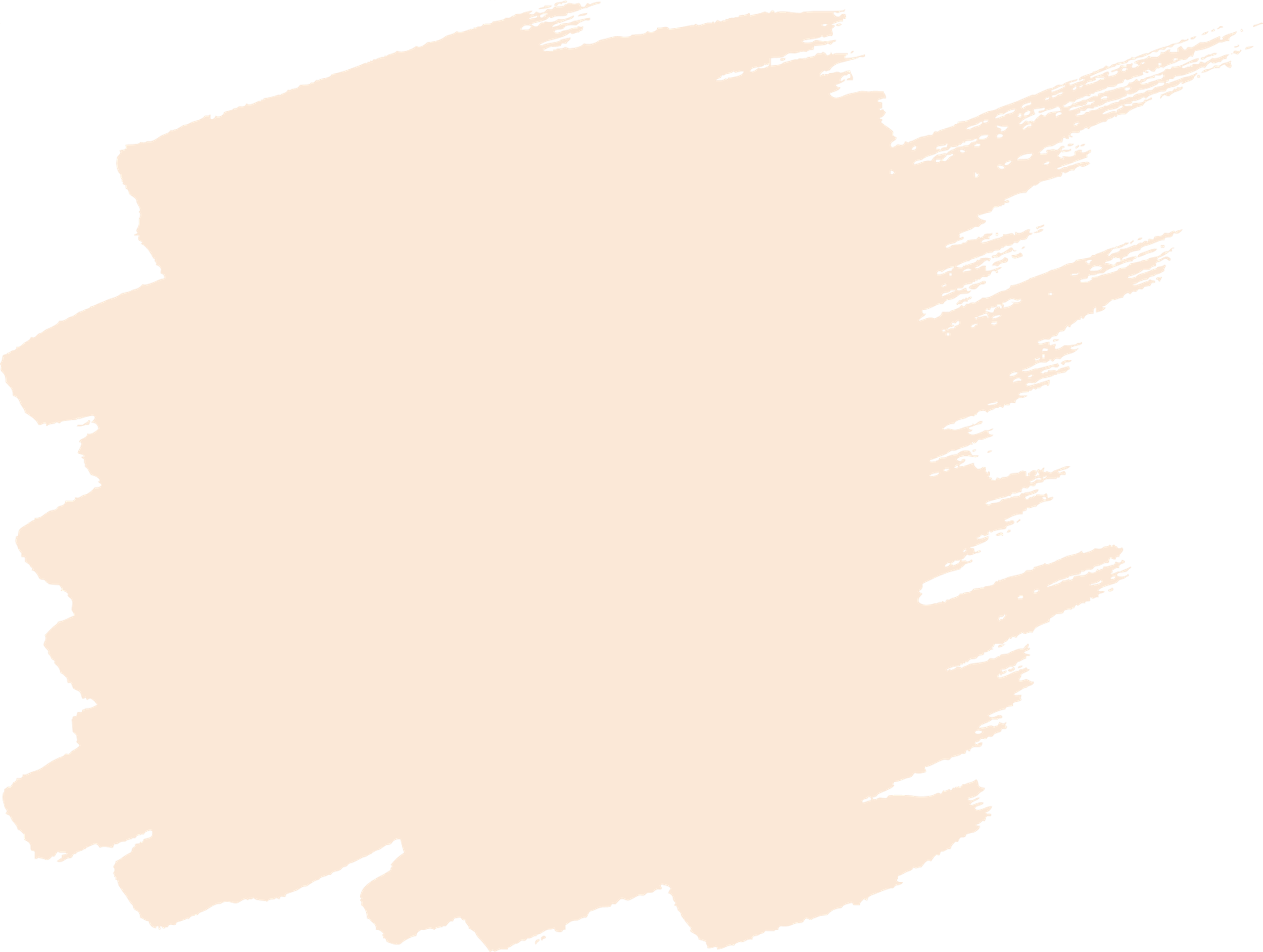 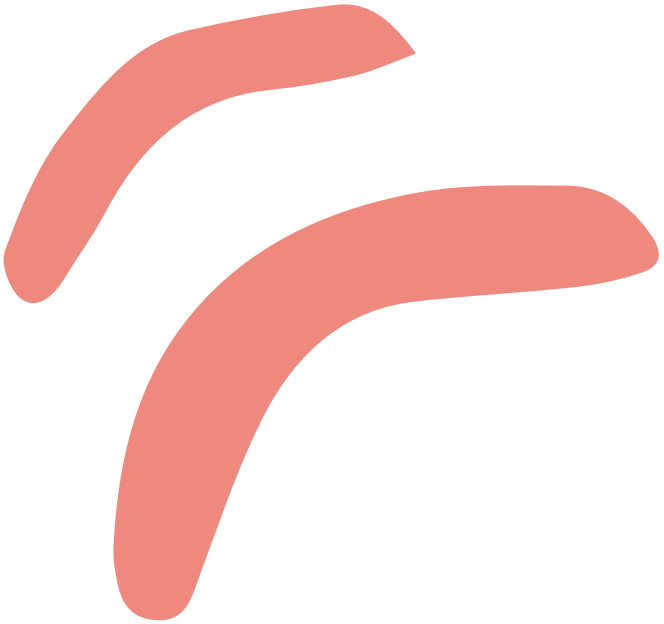 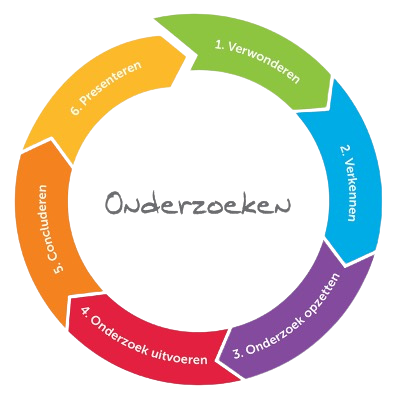 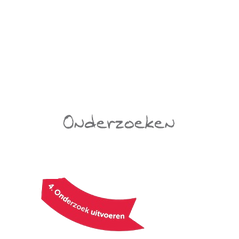 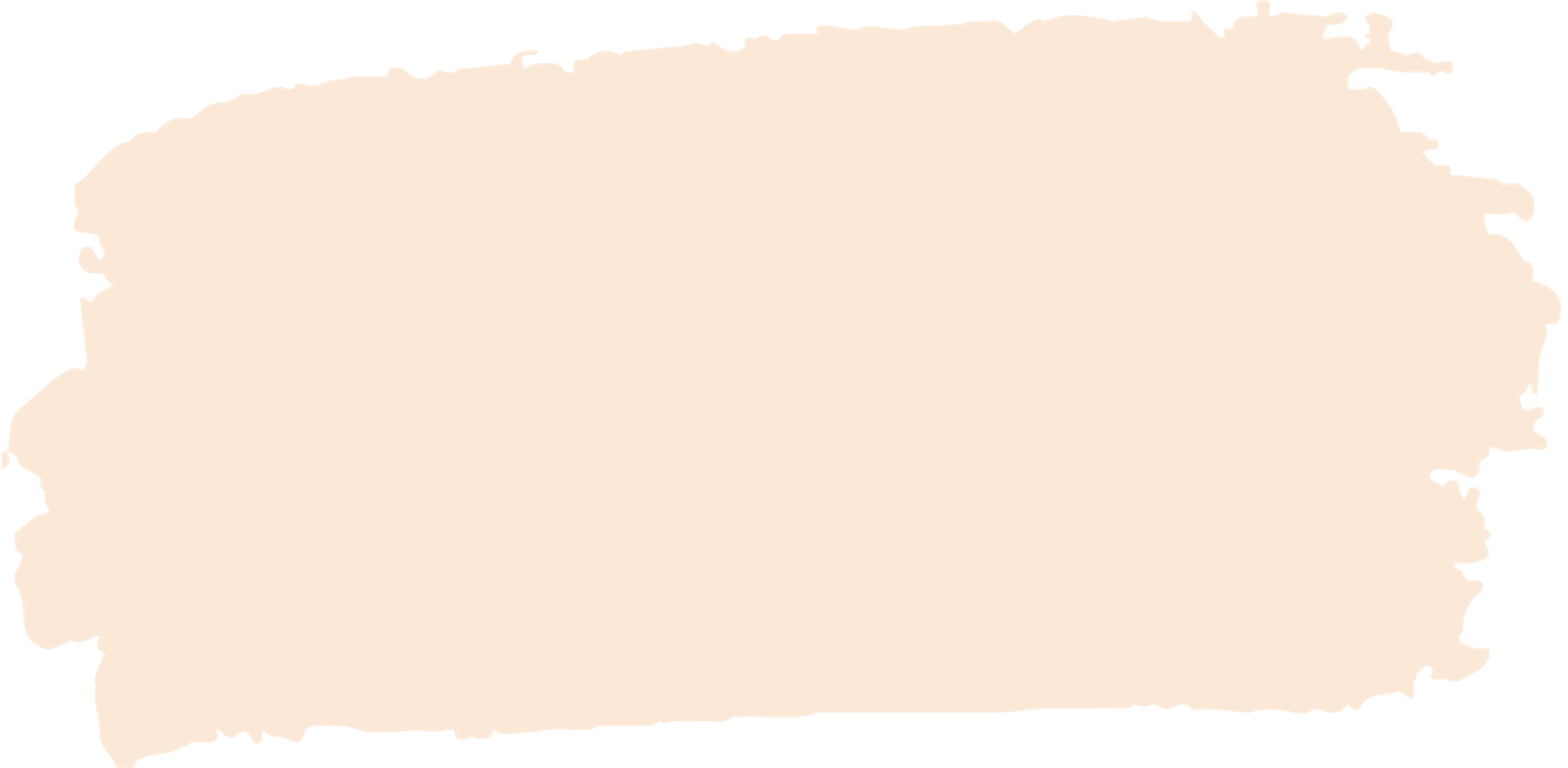 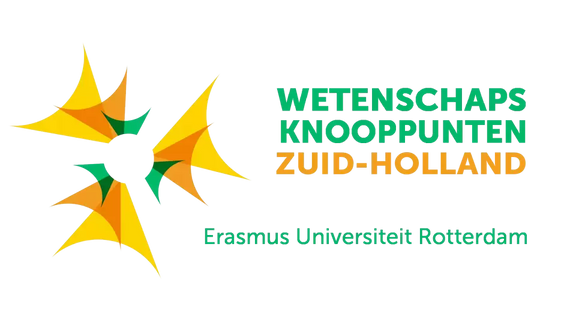 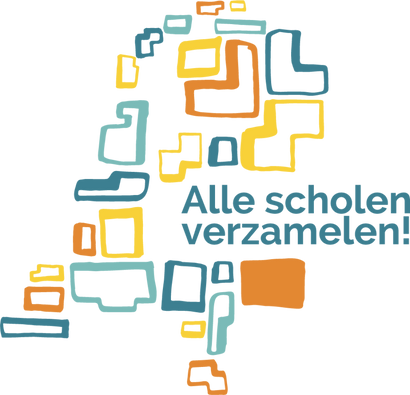 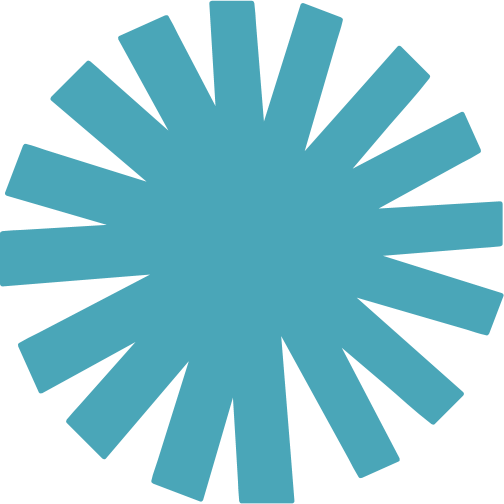 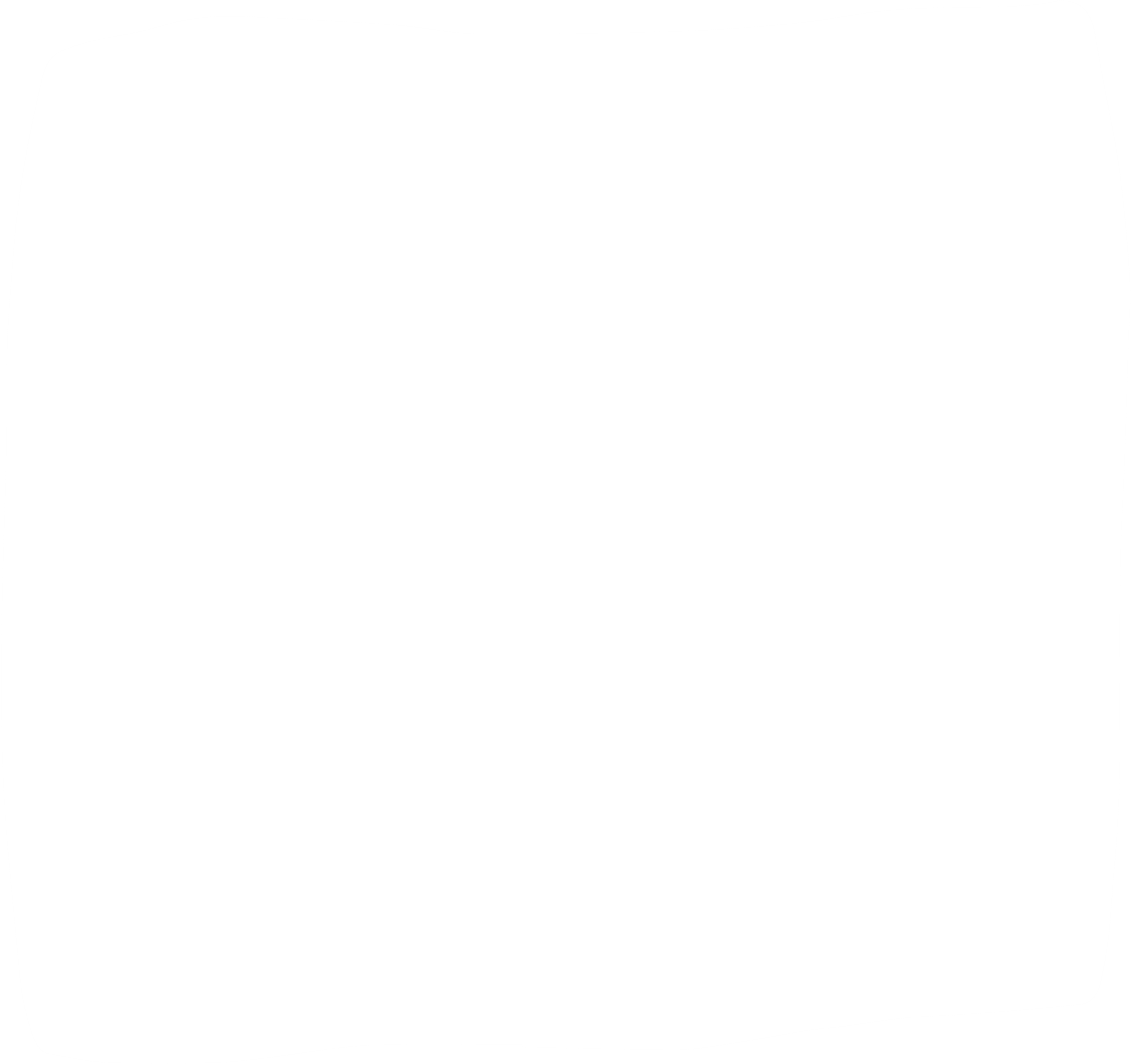 Laten we met de placemat een vraag beantwoorden!
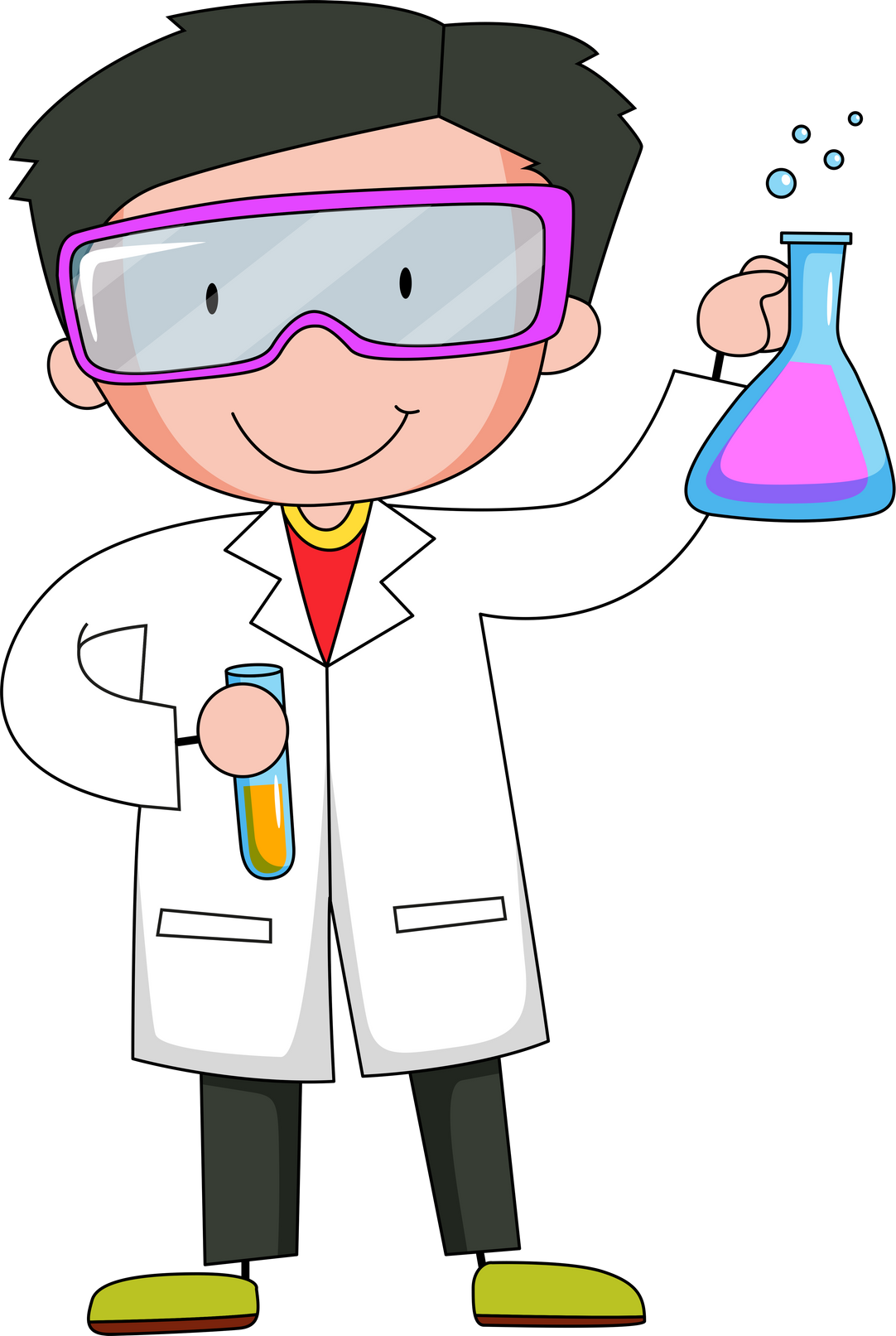 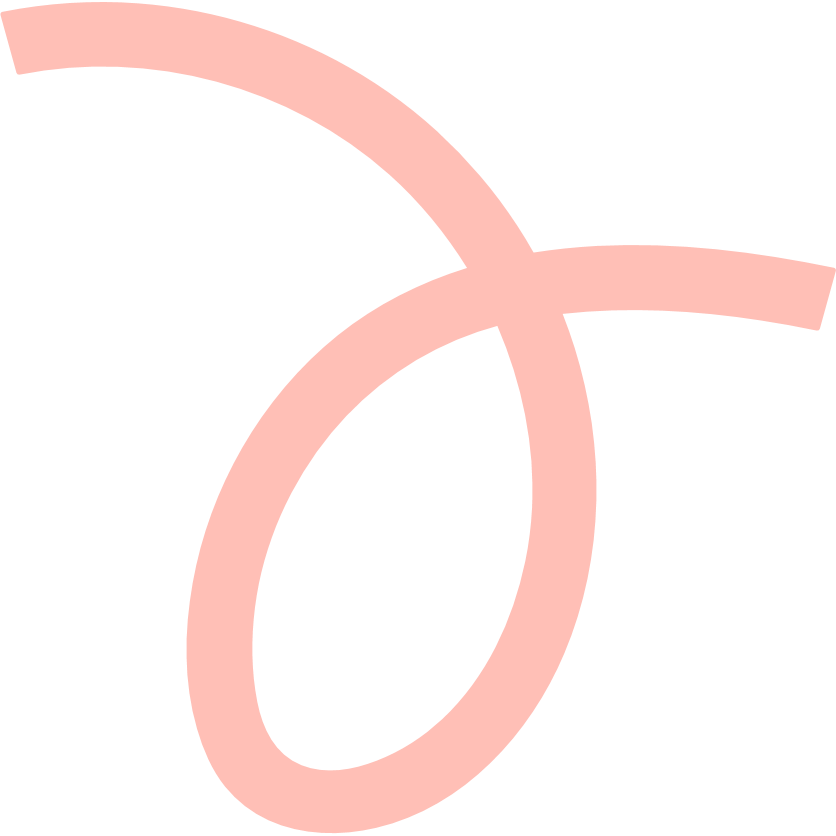 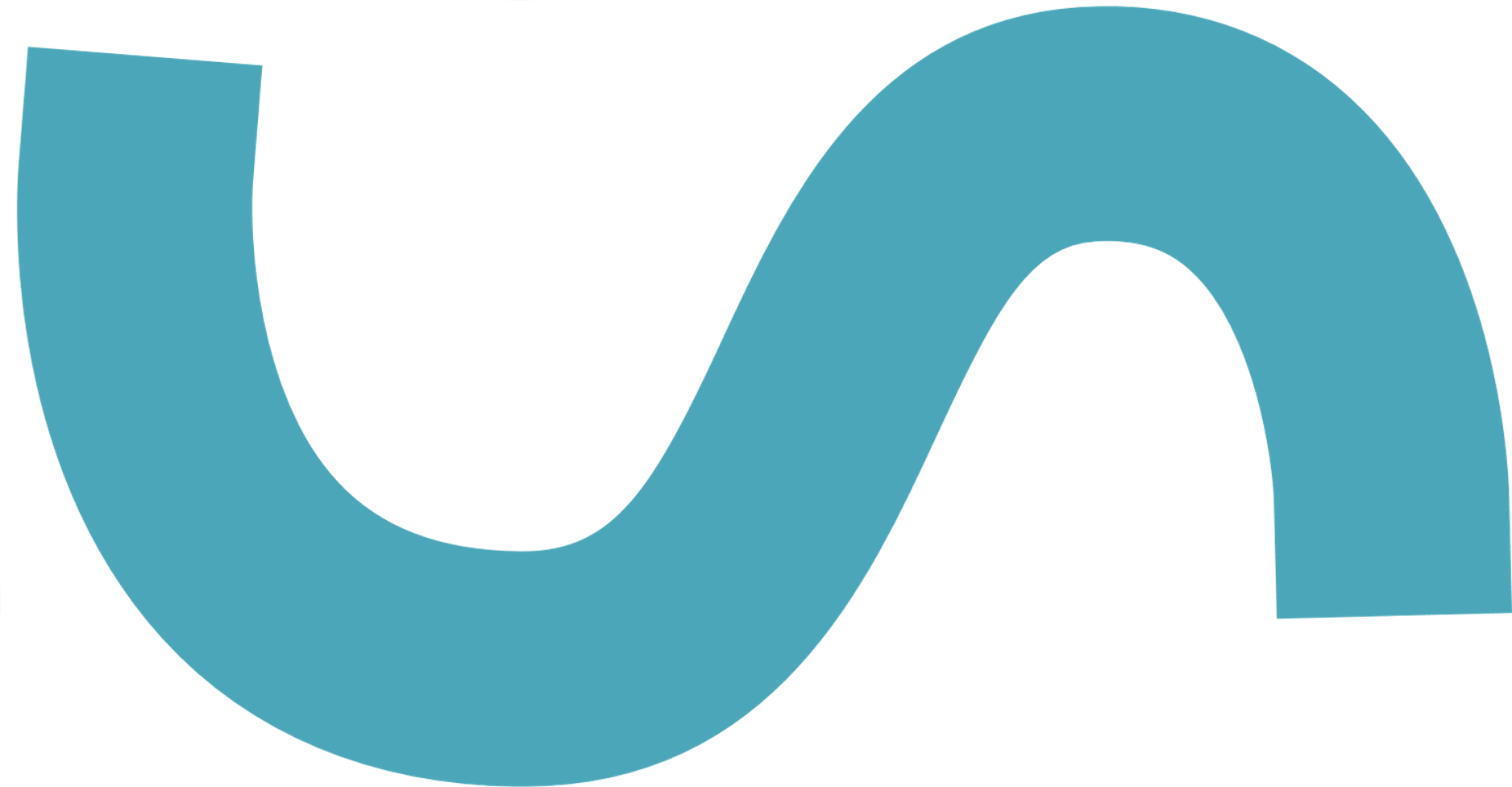 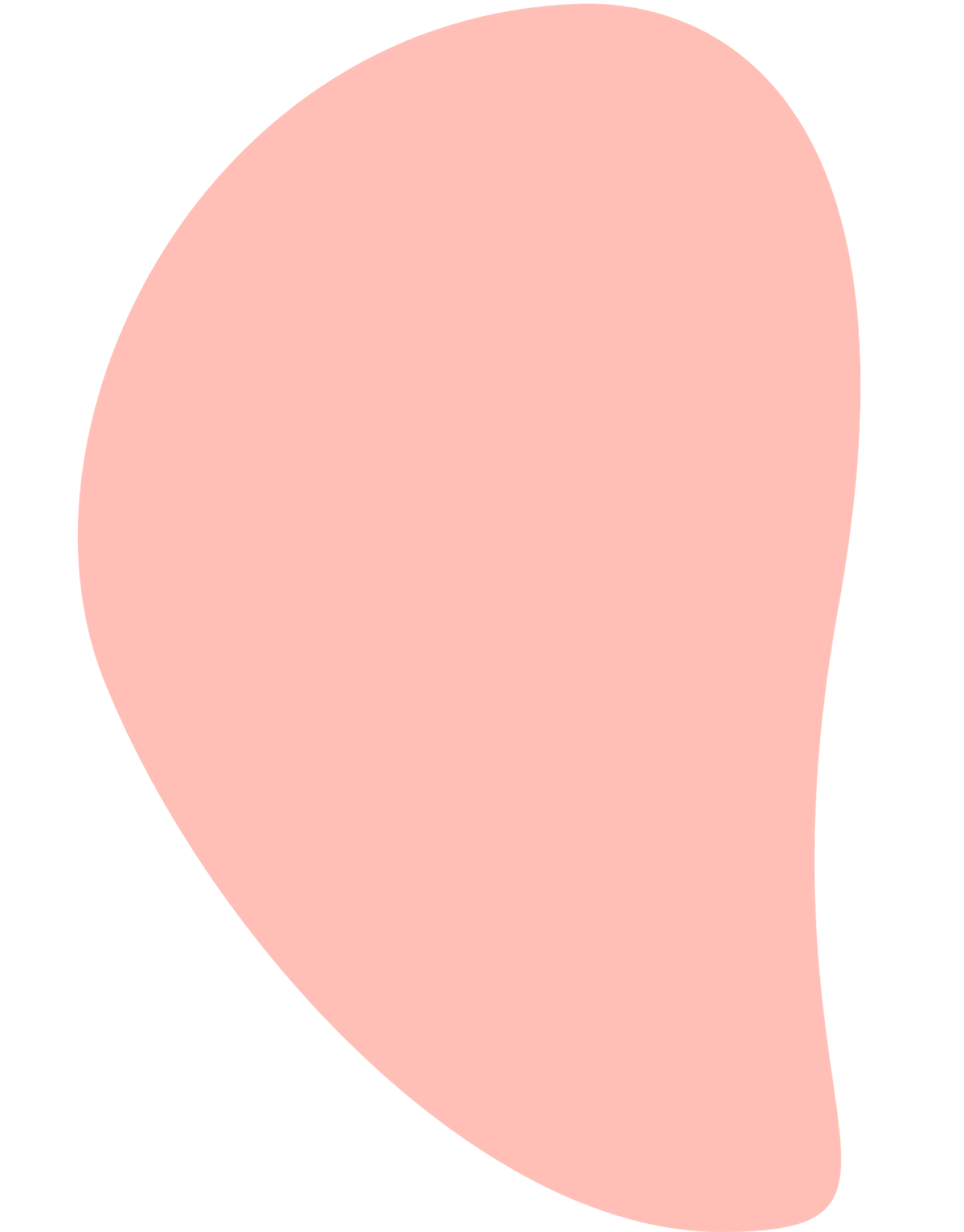 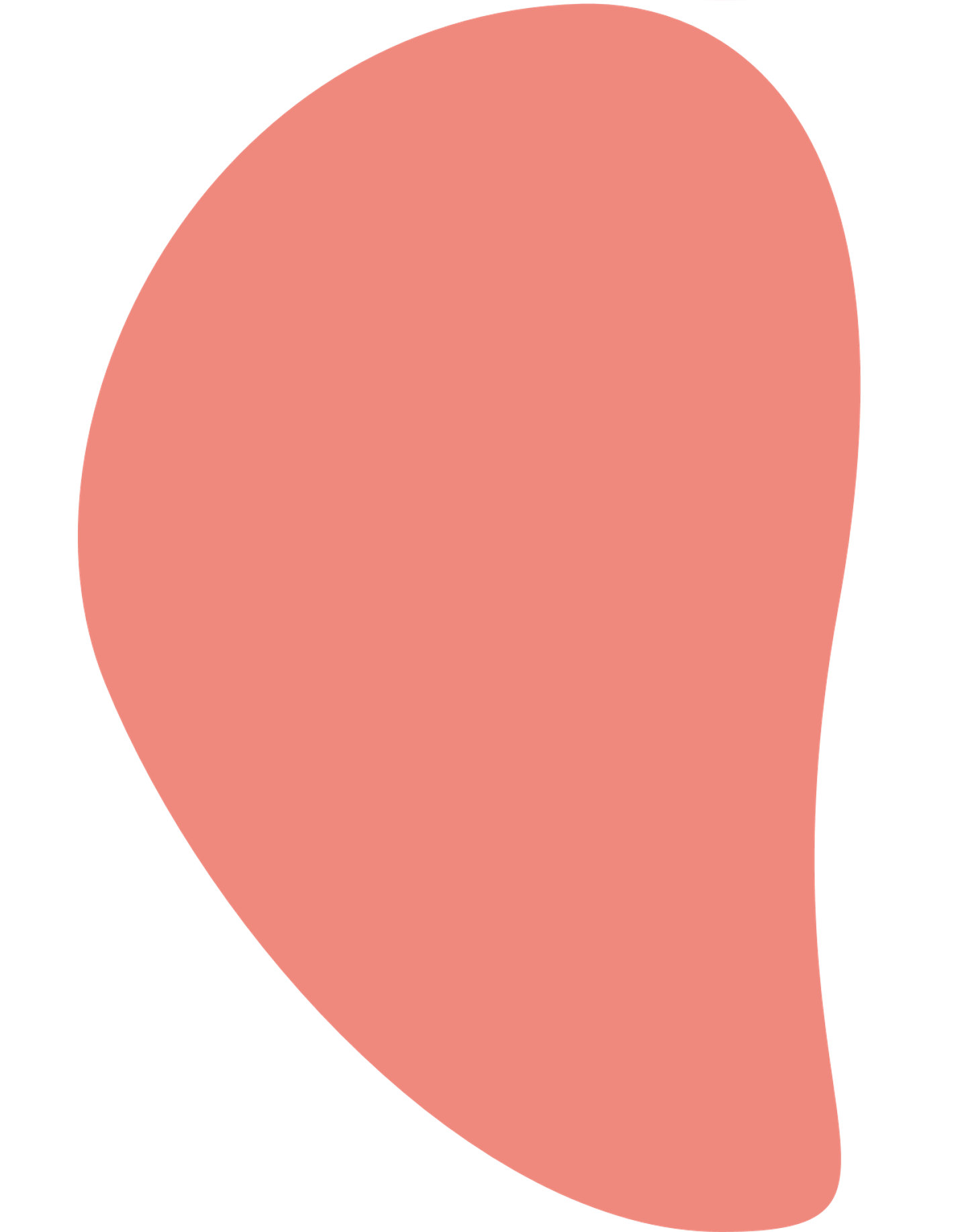 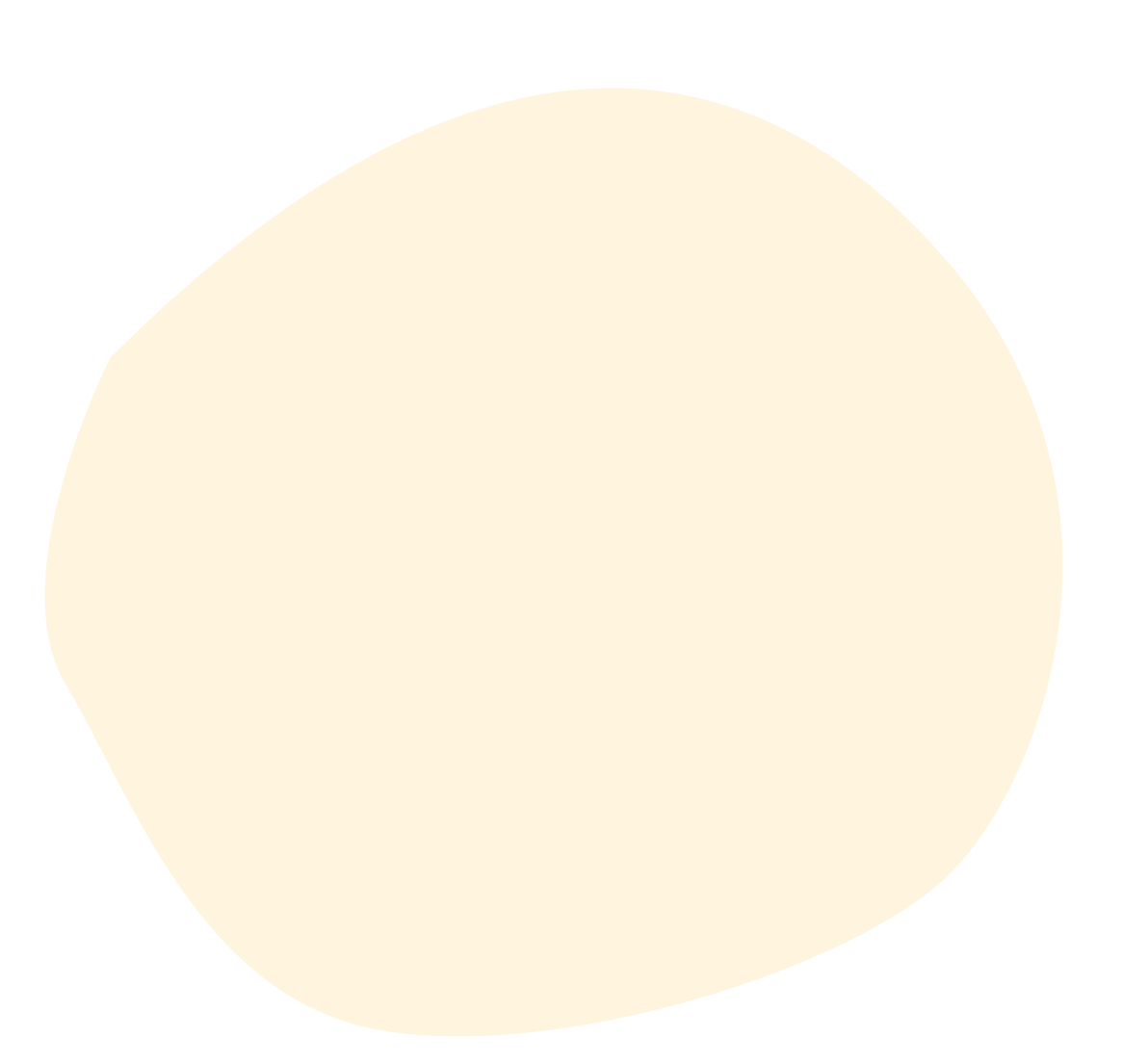 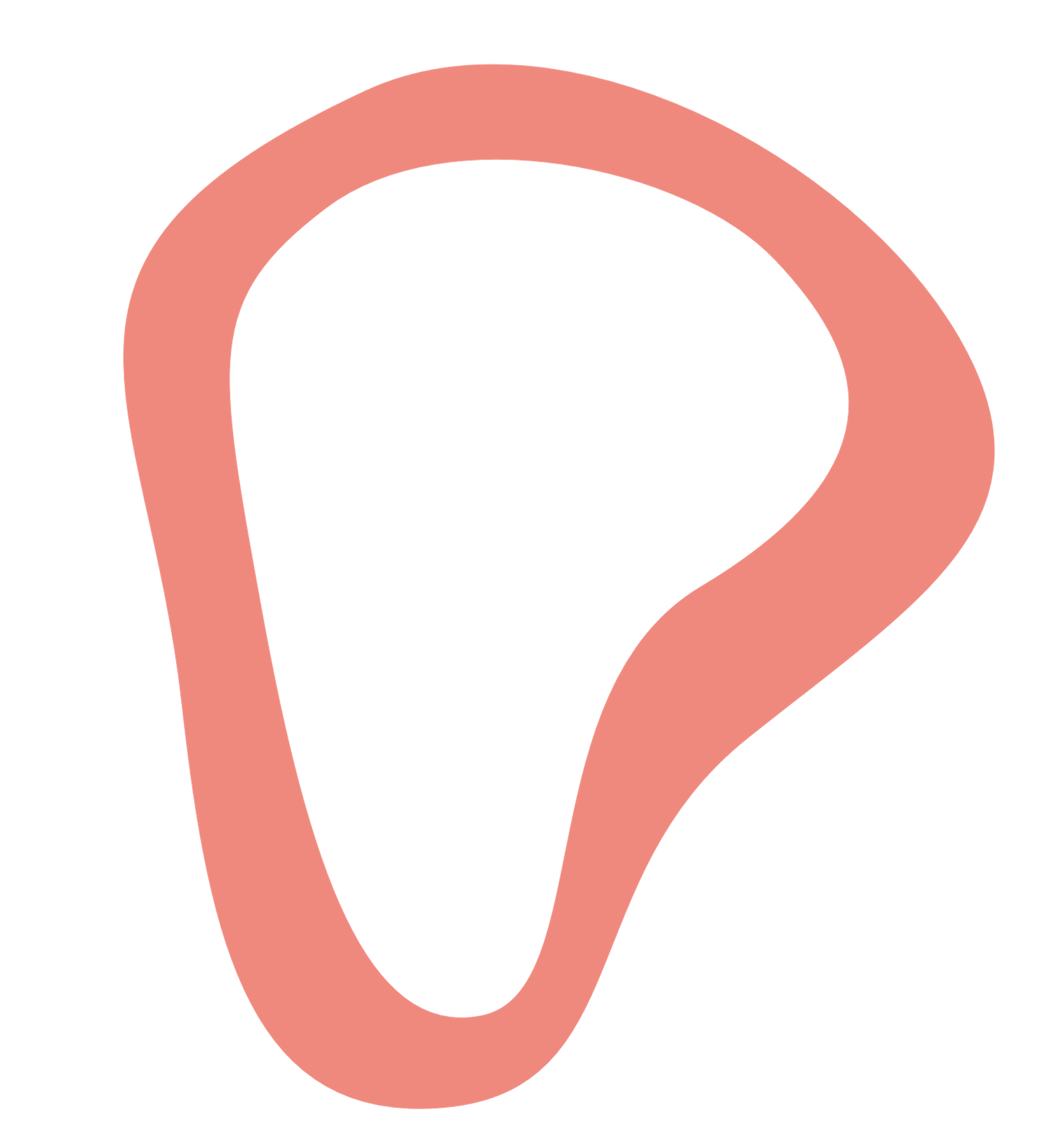 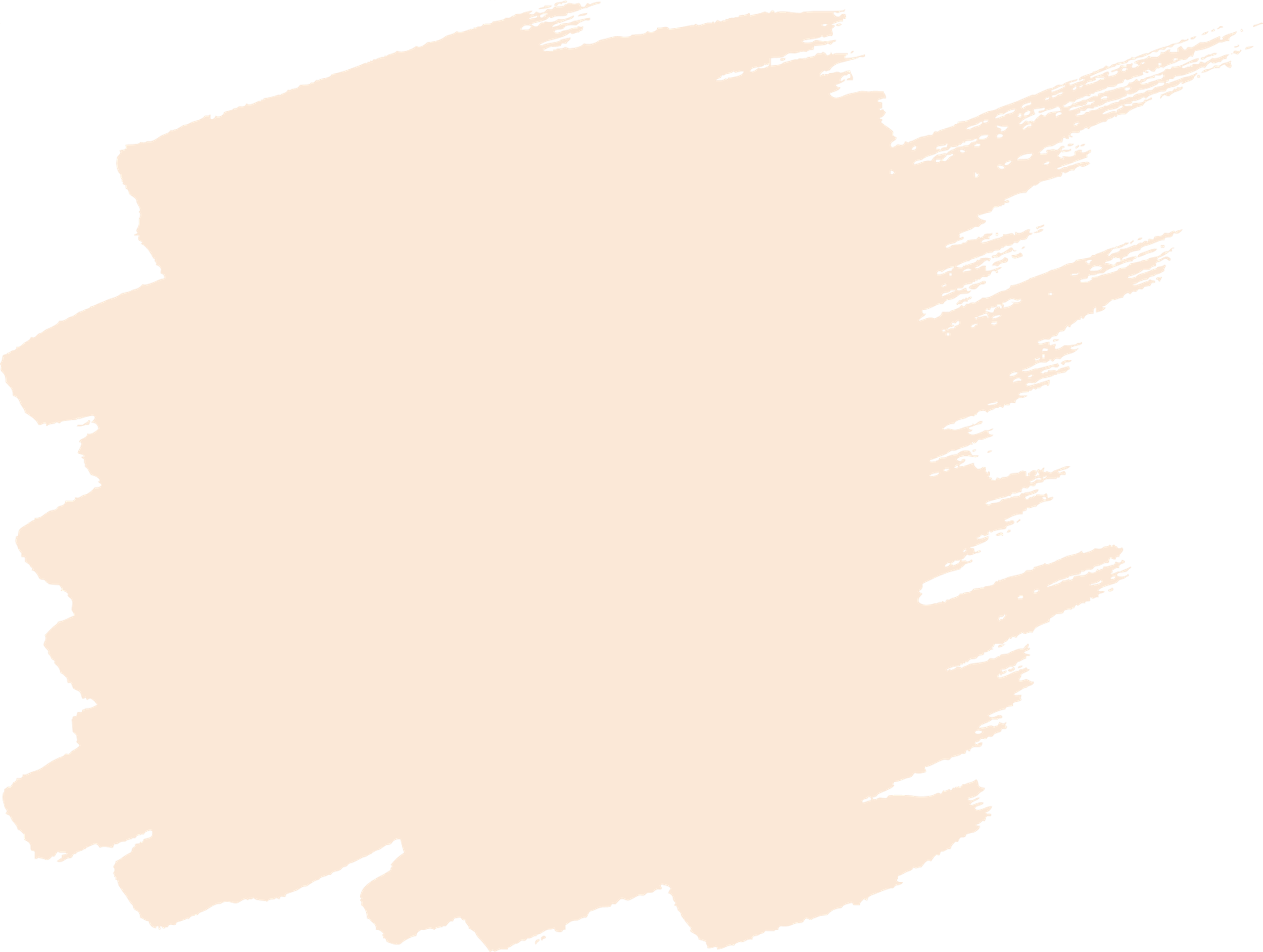 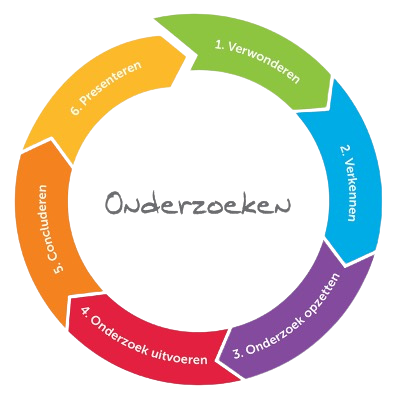 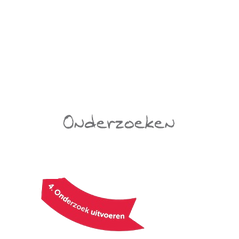 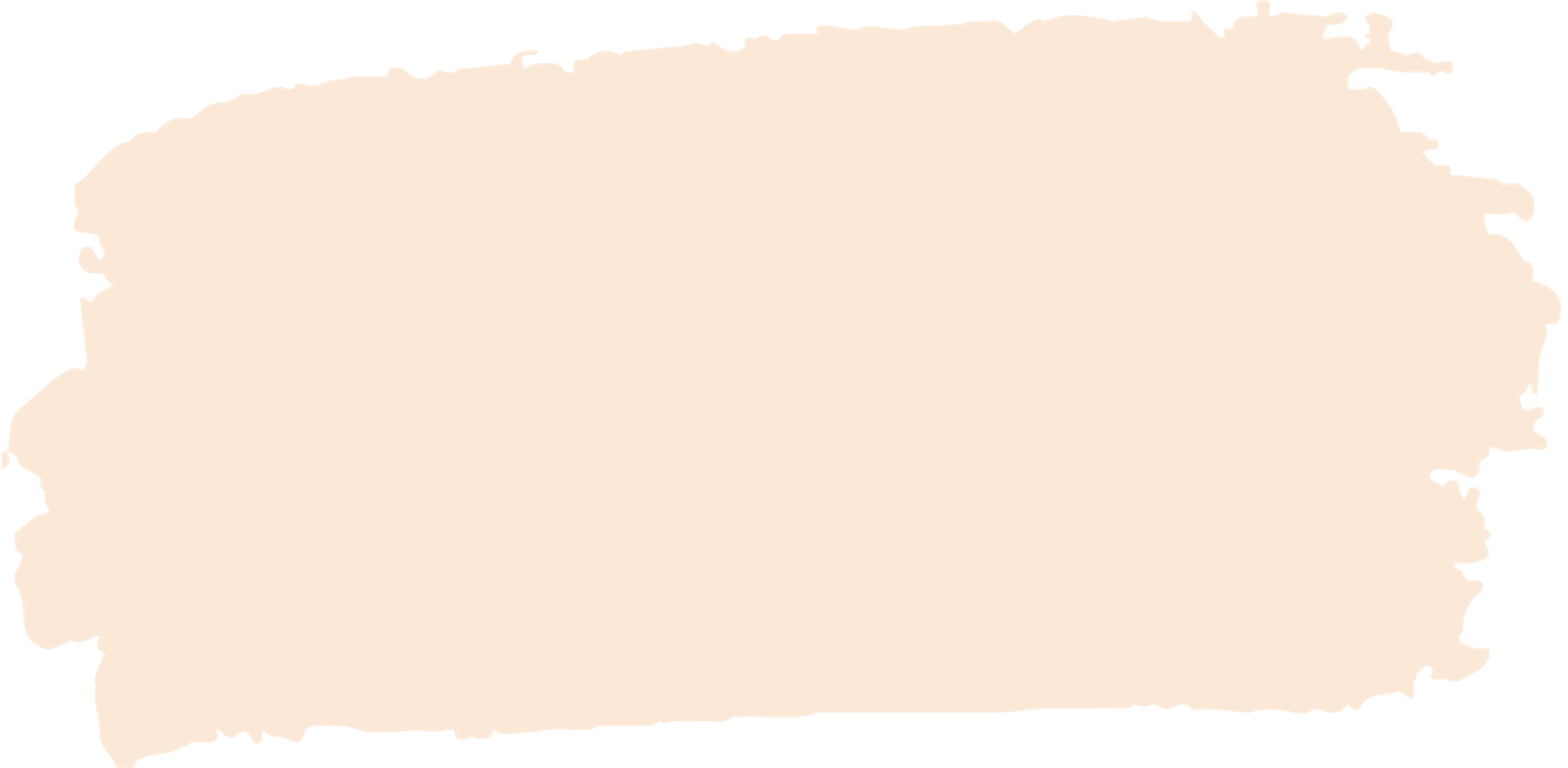 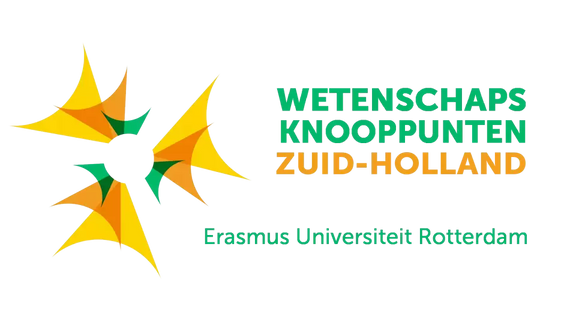 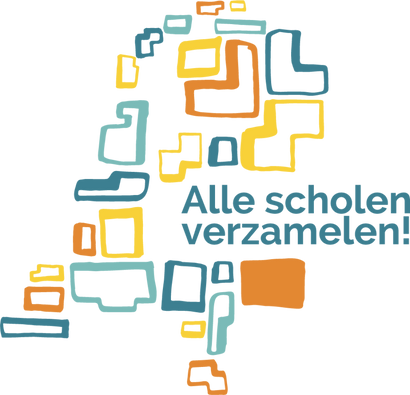 Stap 1
PLACEMAT
De vraag
Wat kan helpen om sociaal te 
zijn in je omgeving?
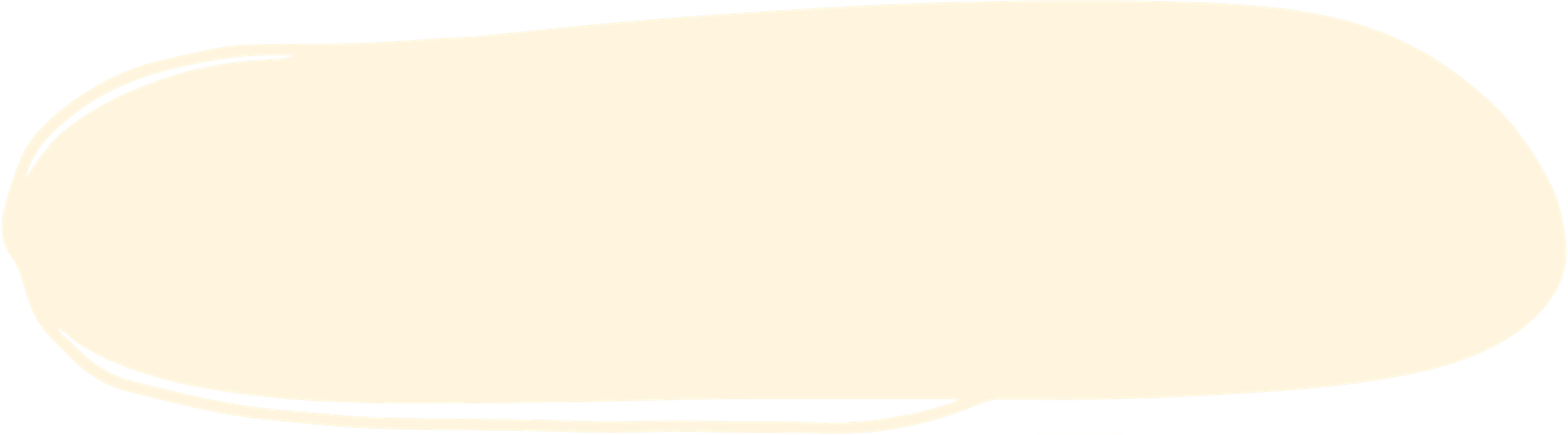 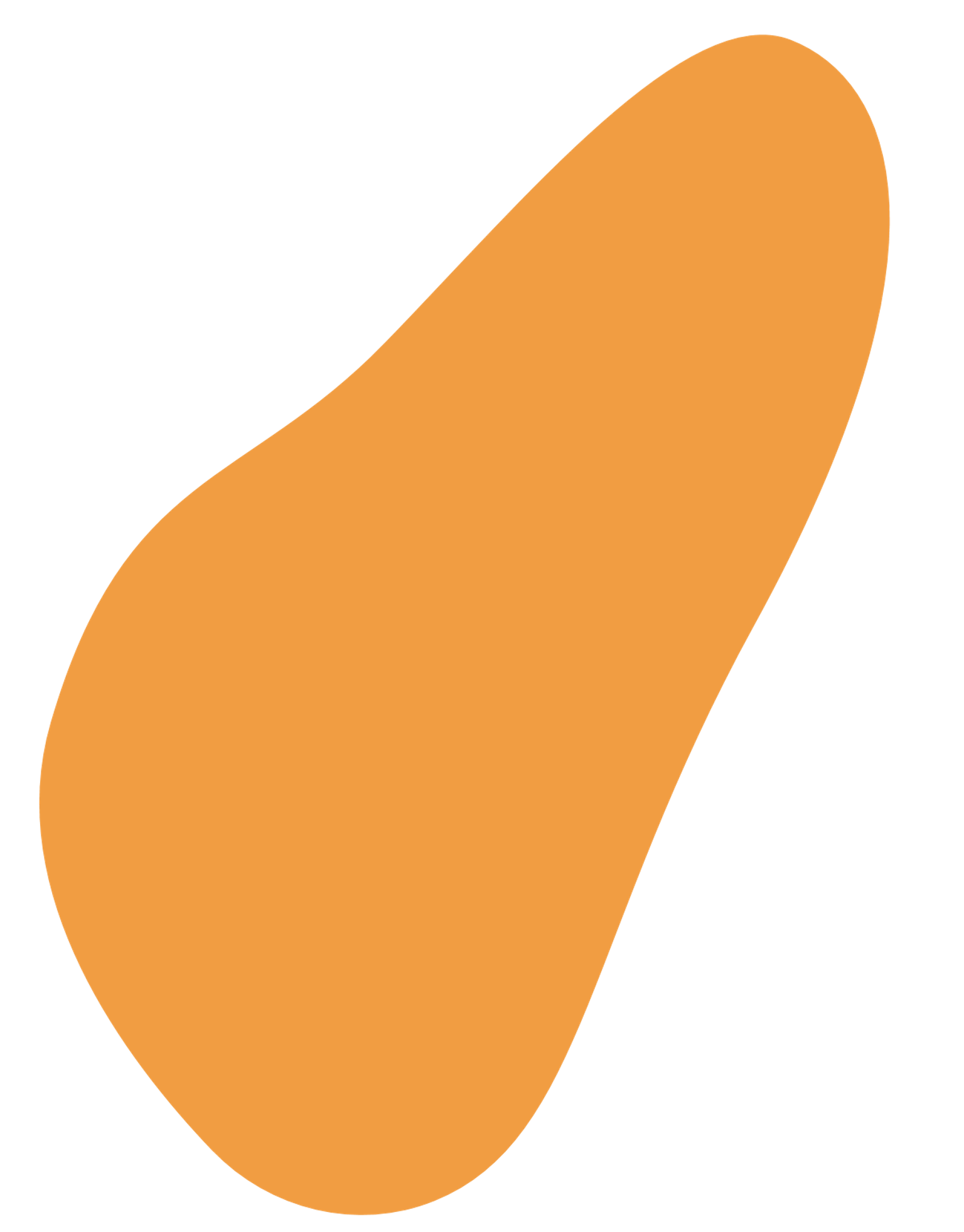 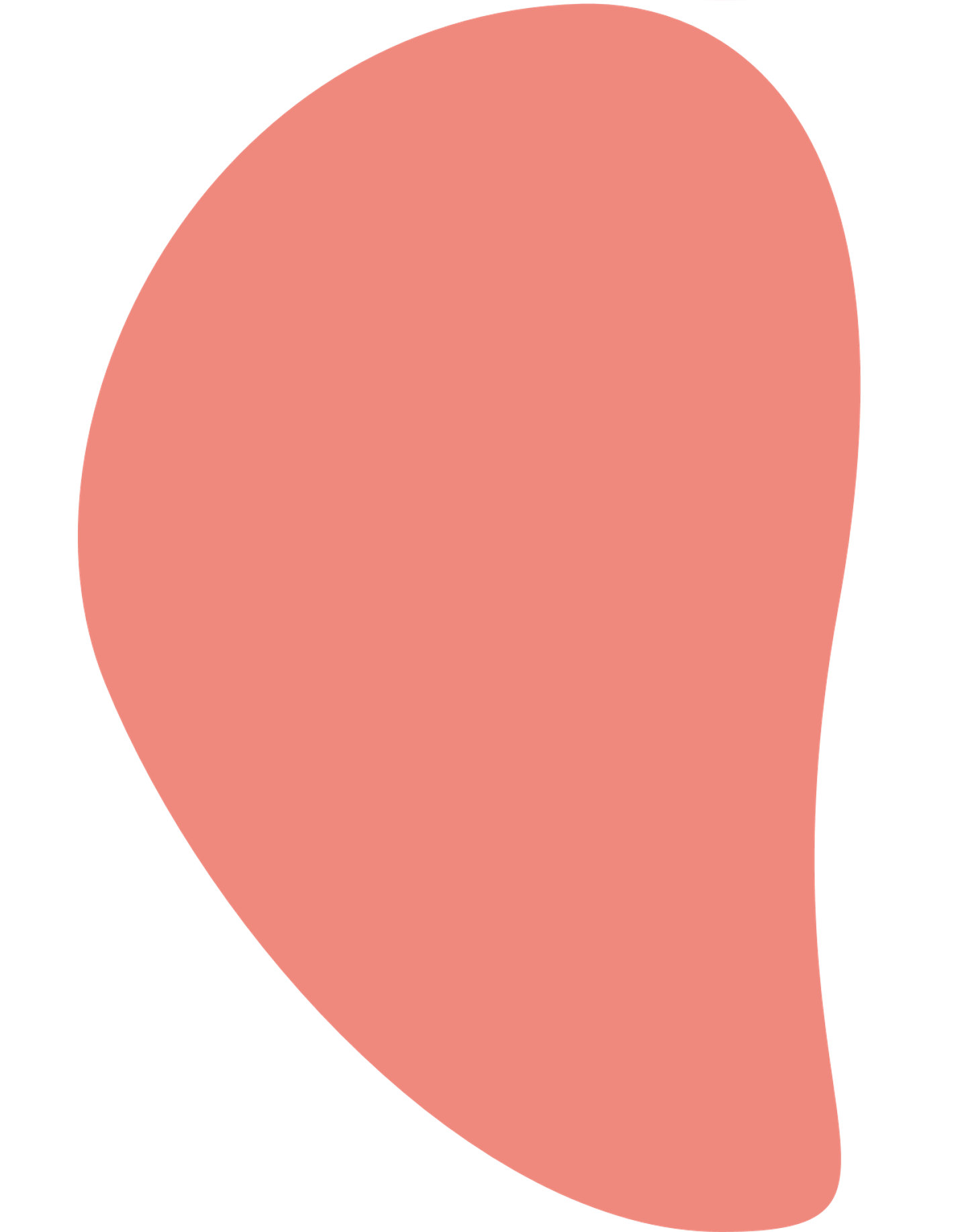 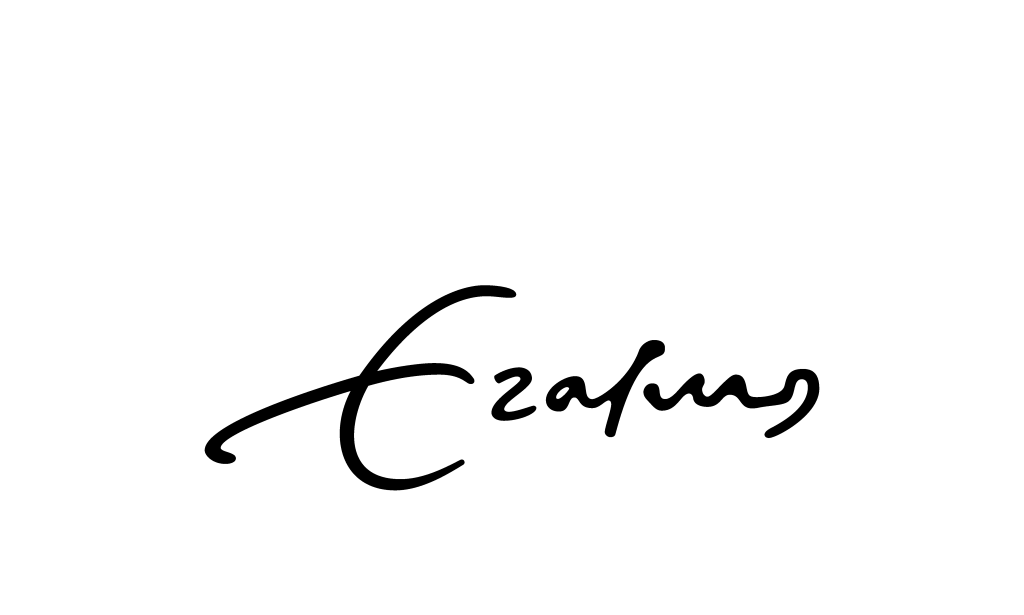 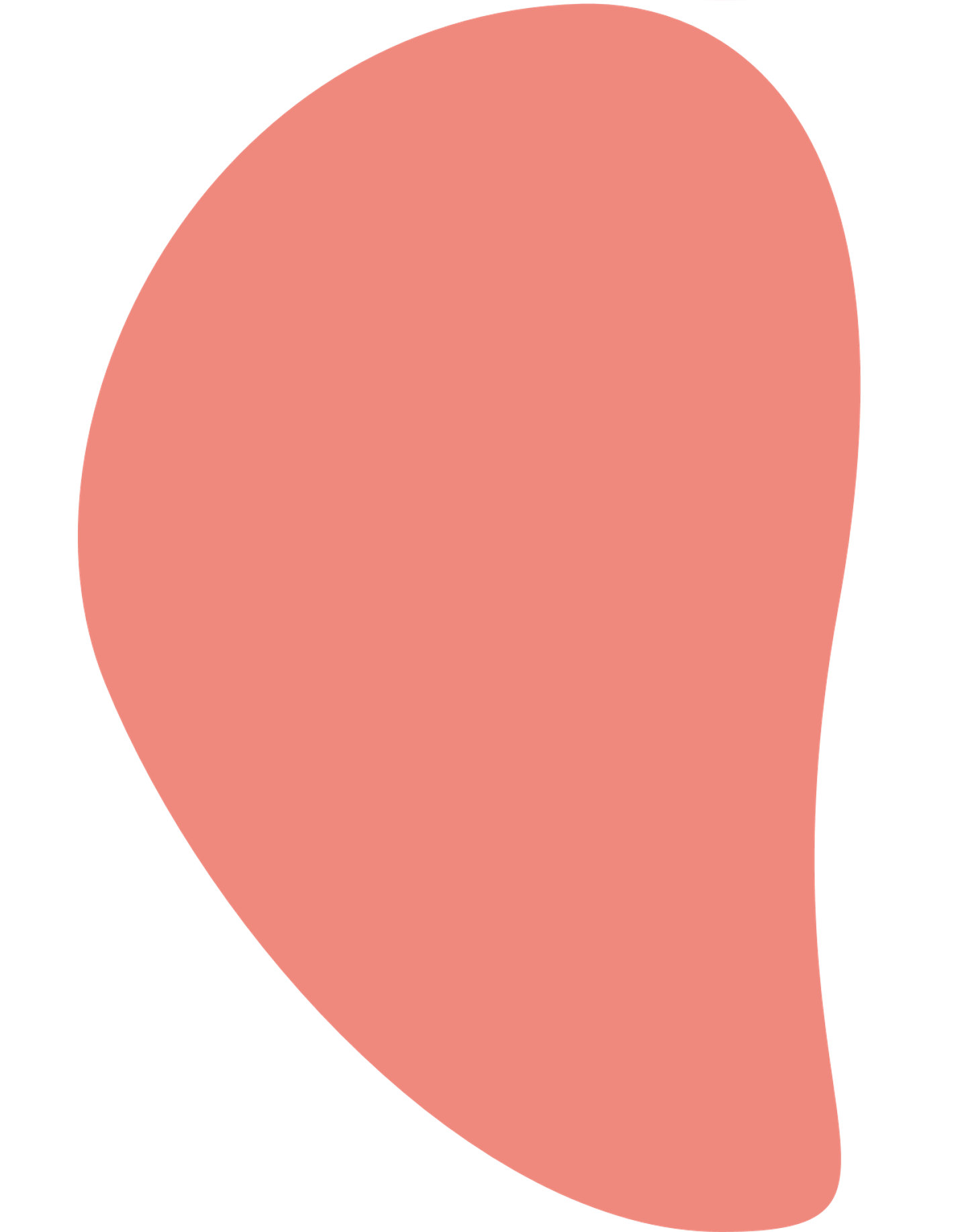 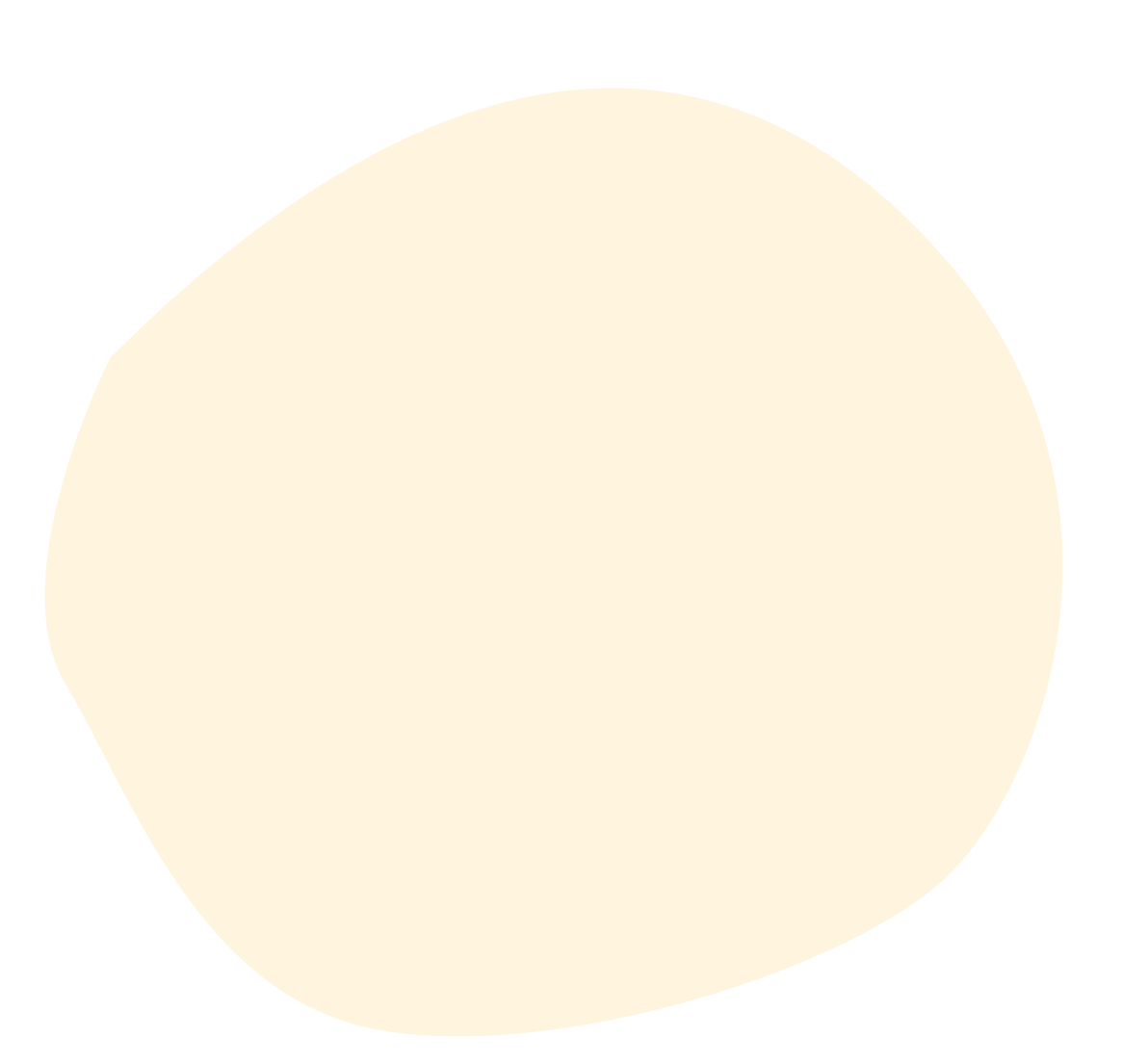 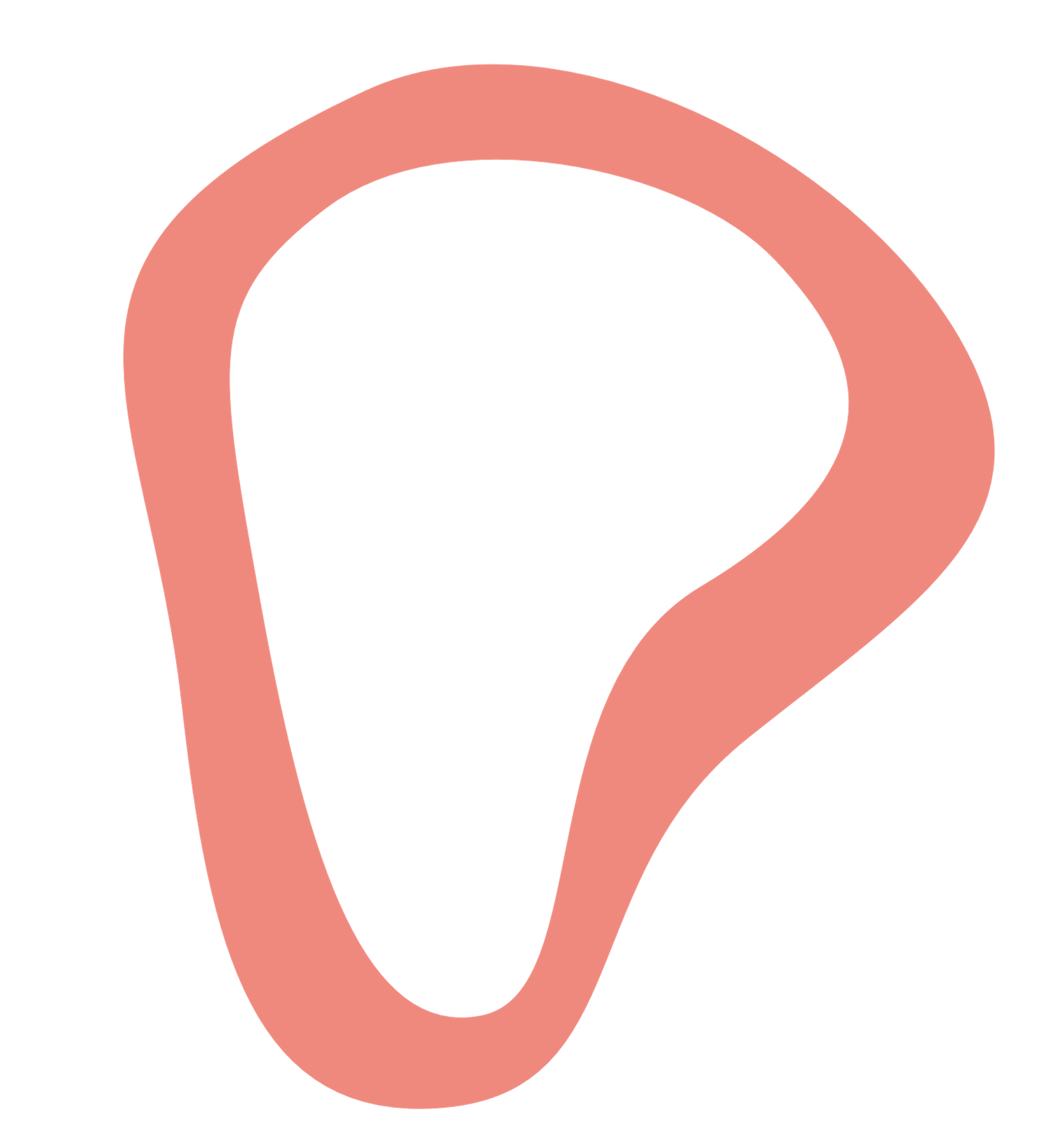 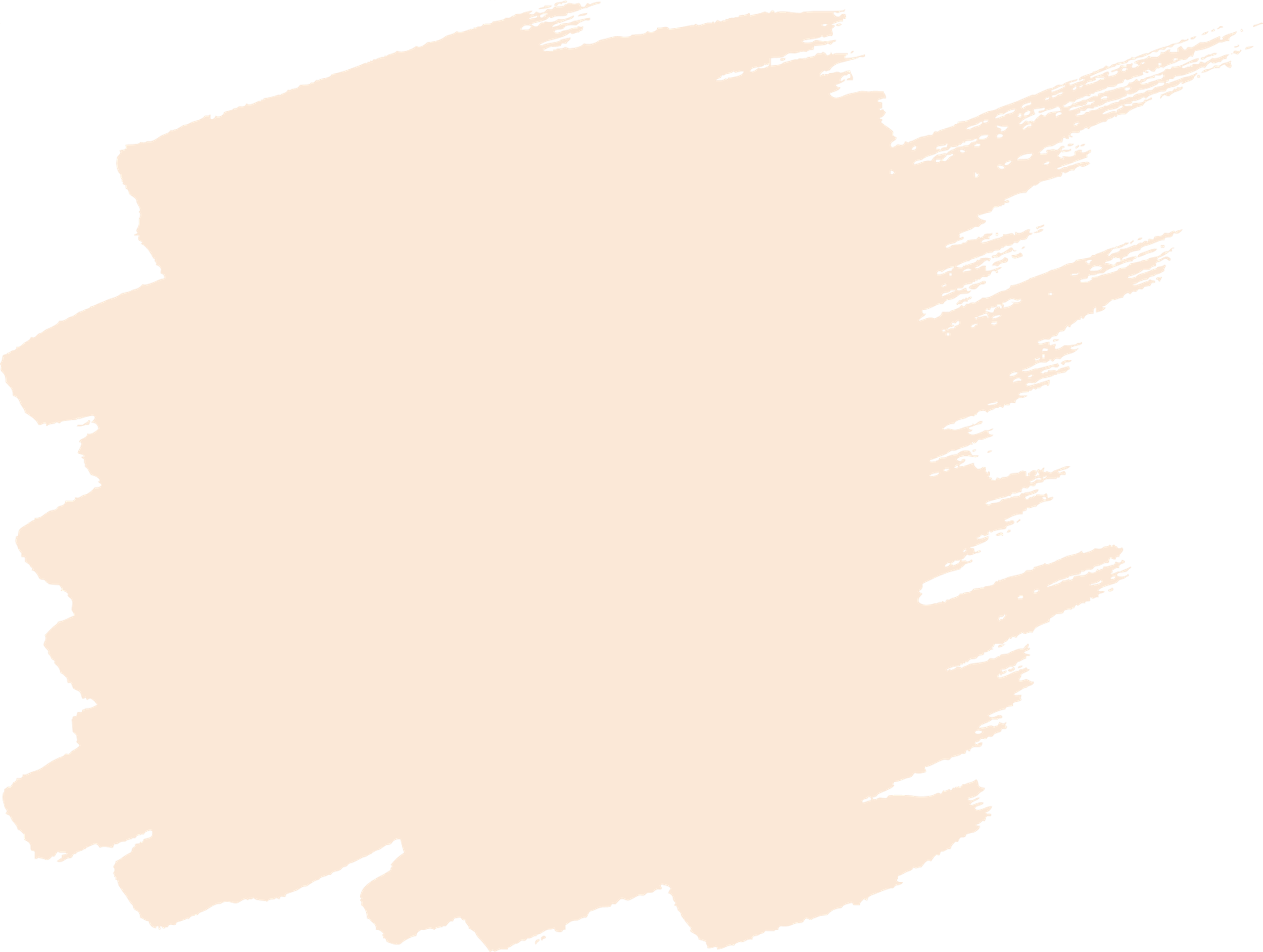 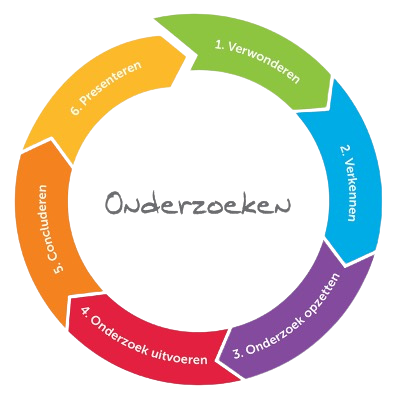 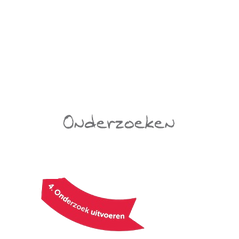 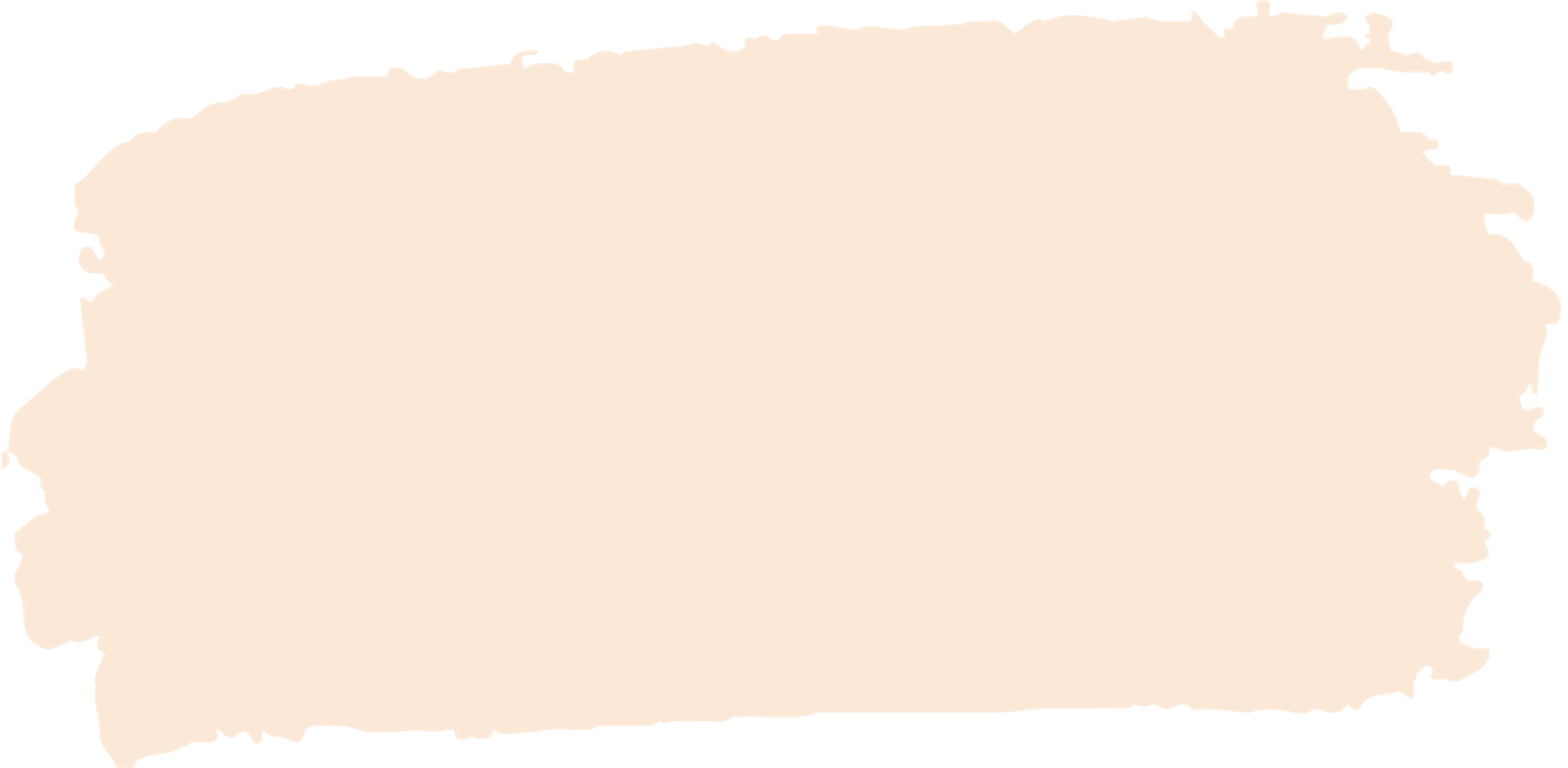 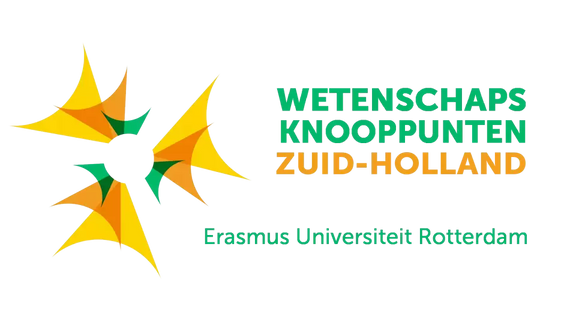 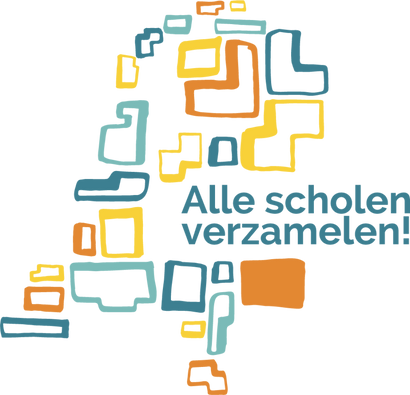 Stap 2
PLACEMAT
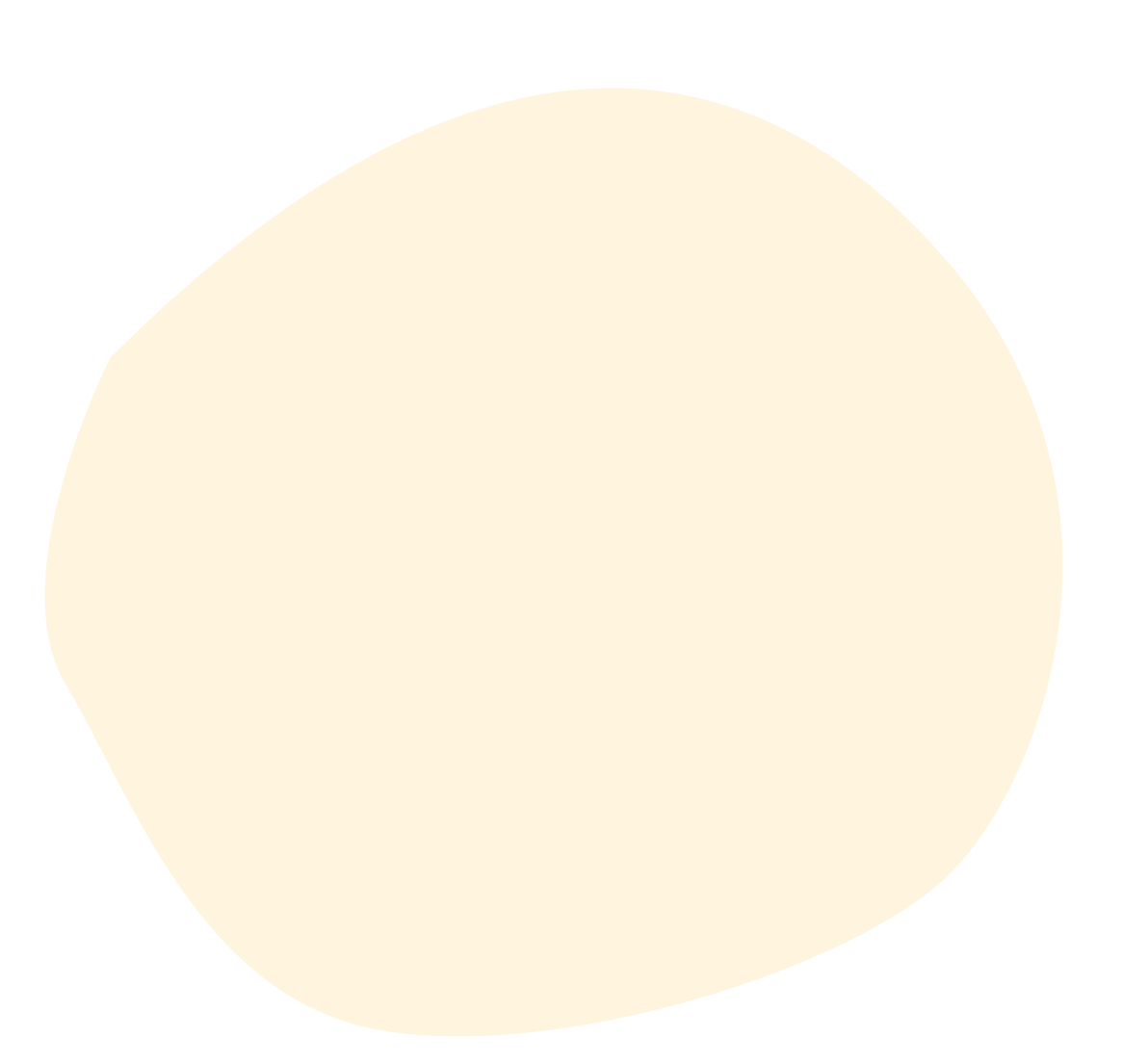 Denk nu zelf na over de vraag in die omgeving:
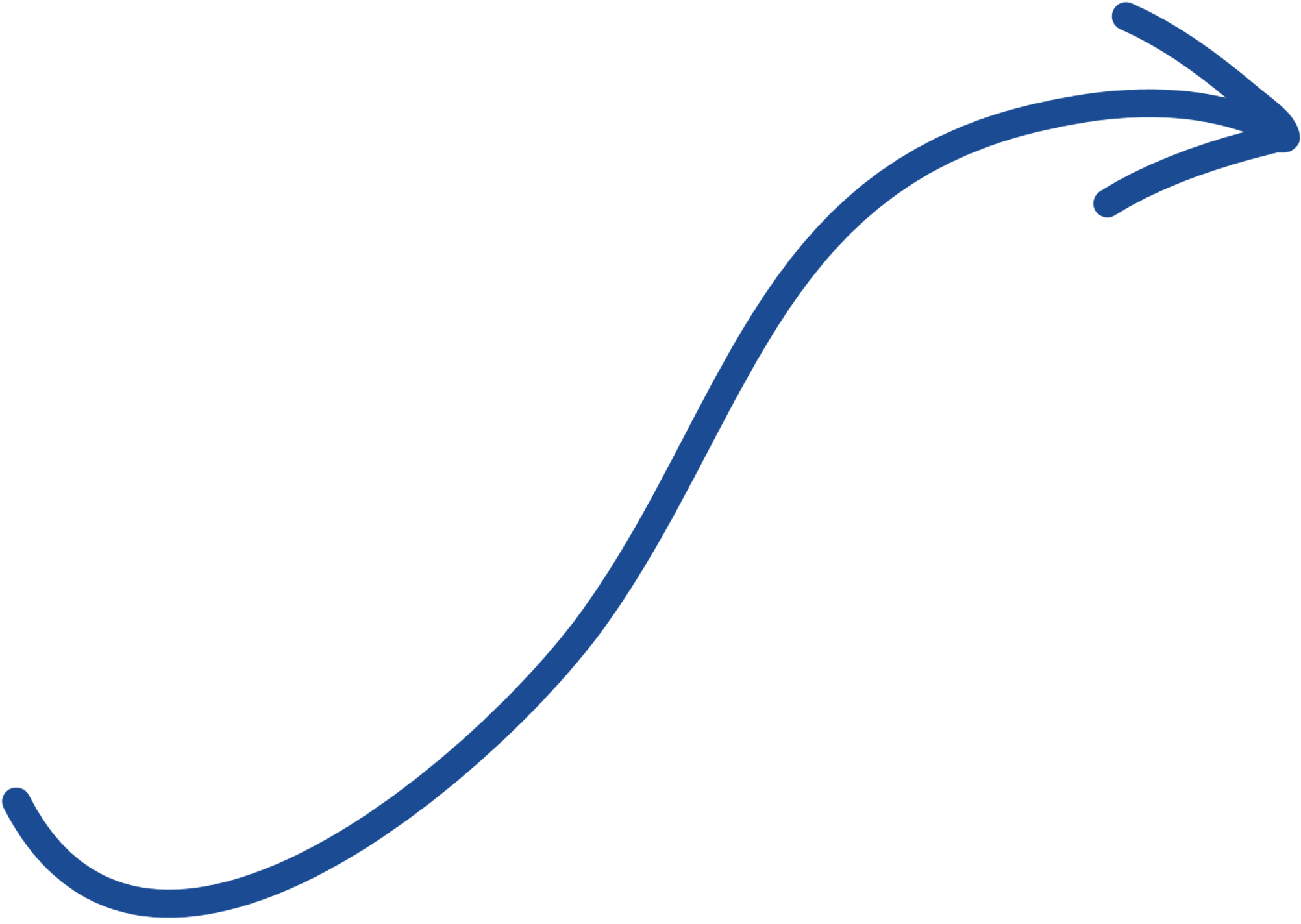 Welke spullen zijn belangrijk?
Wat kan helpen om sociaal te 
zijn in je omgeving?
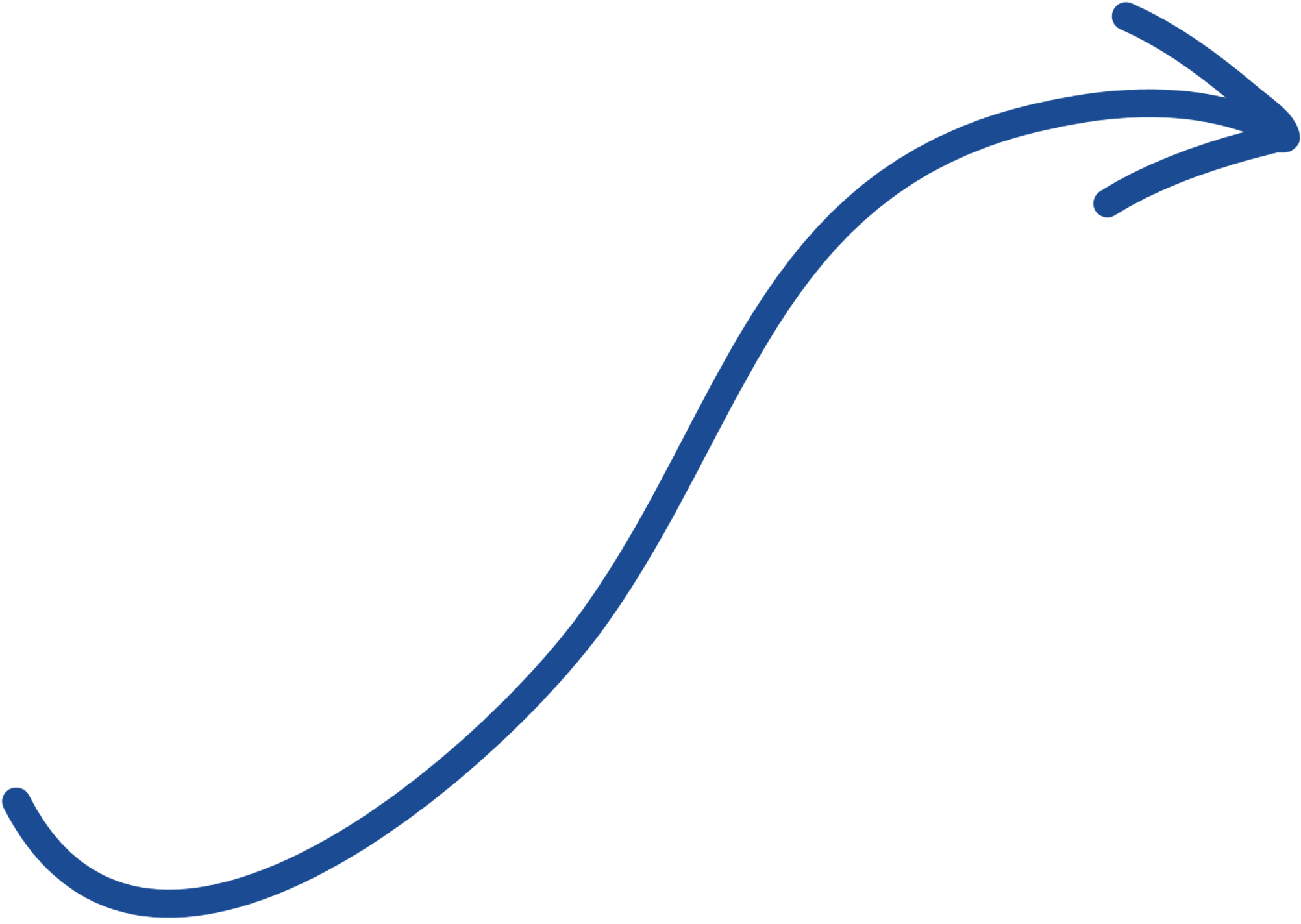 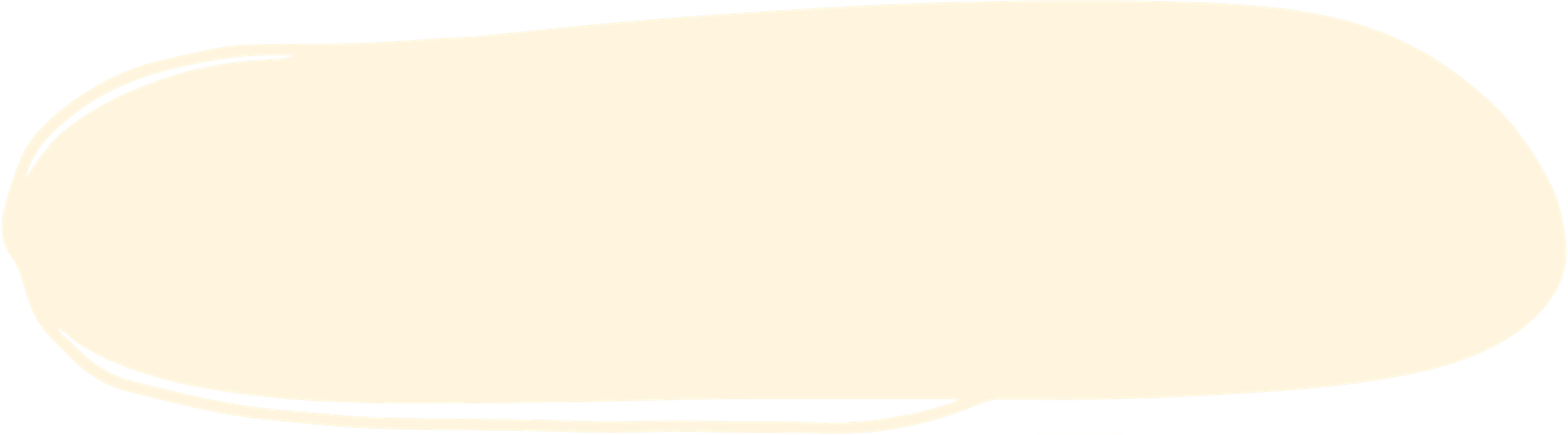 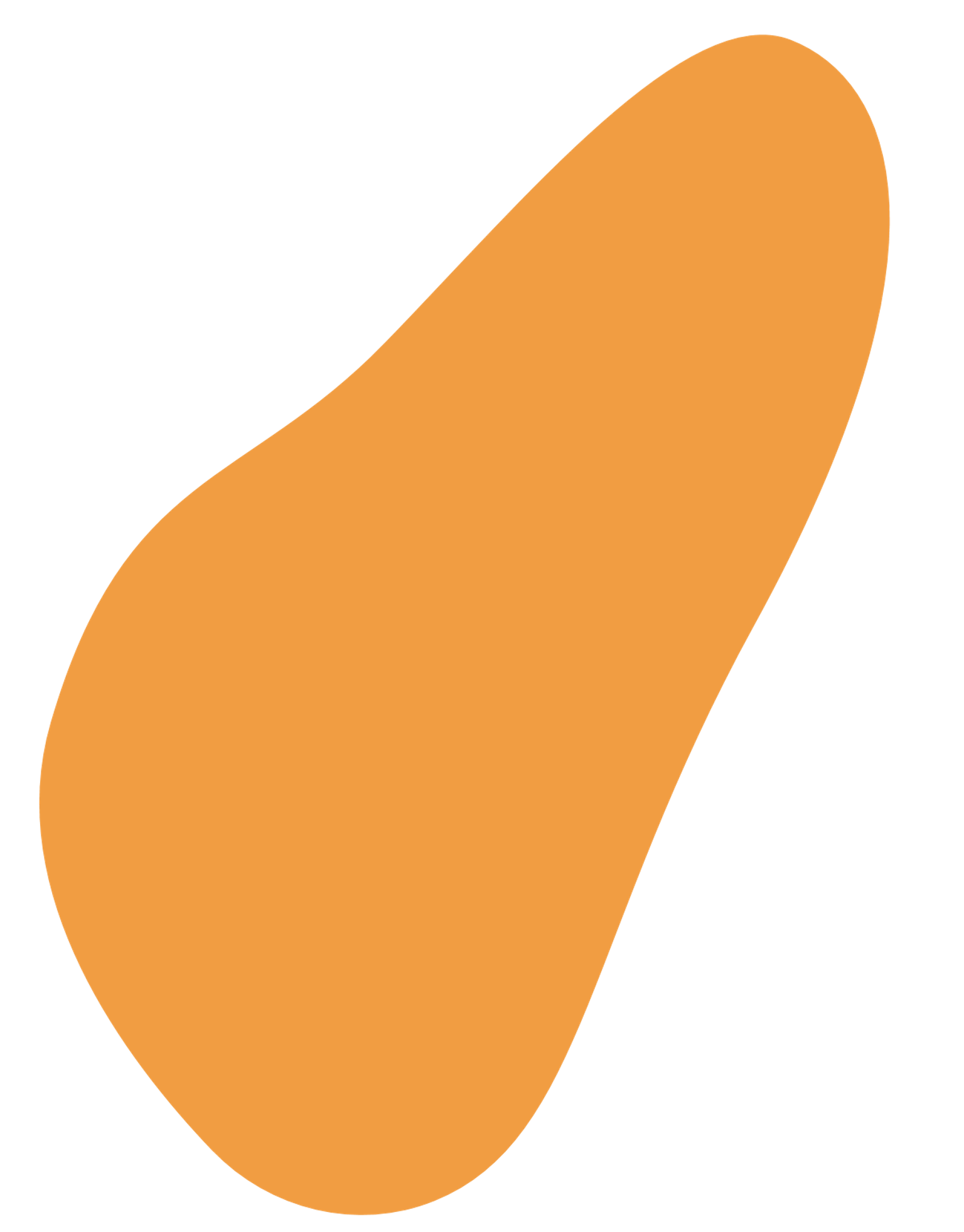 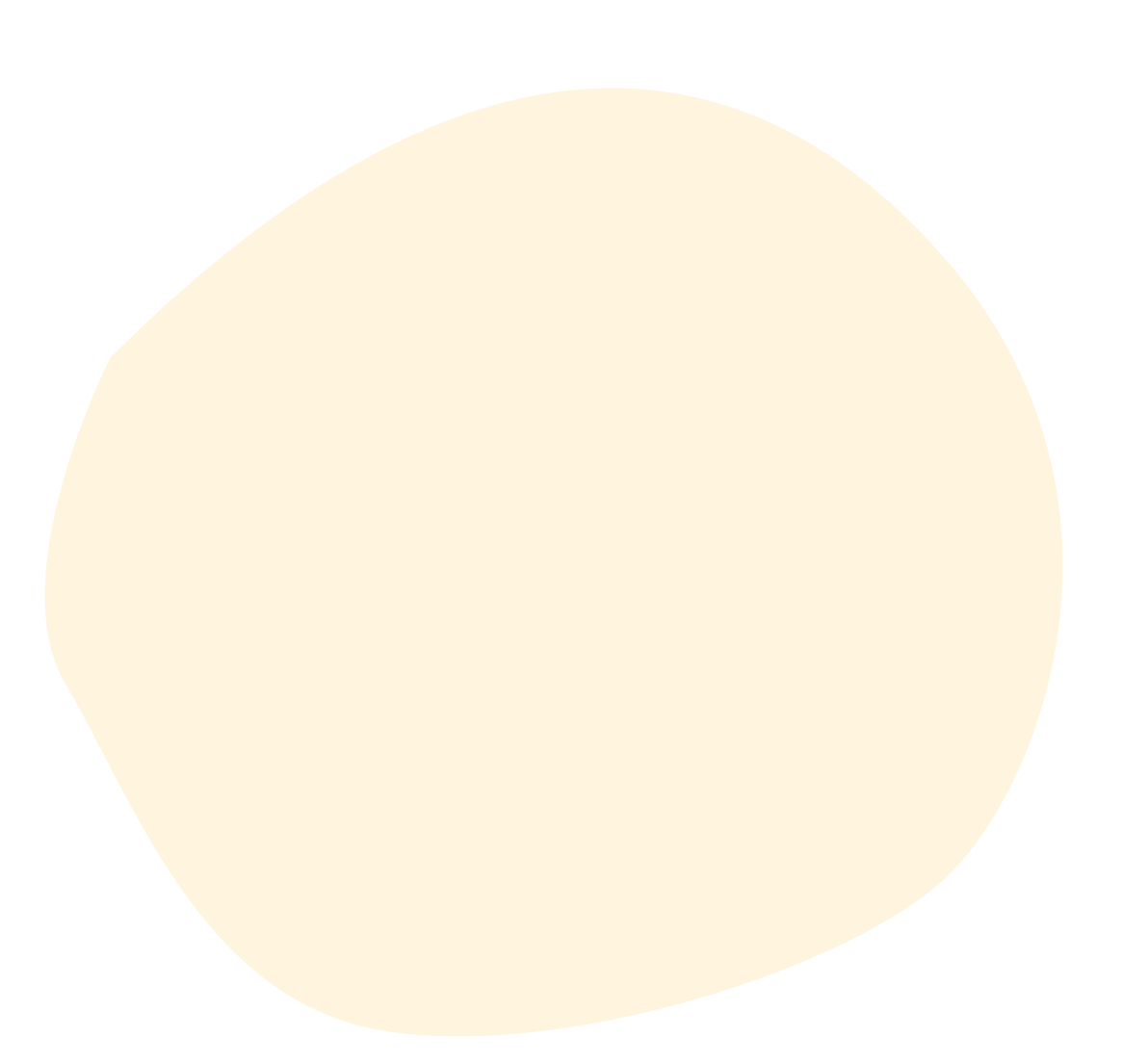 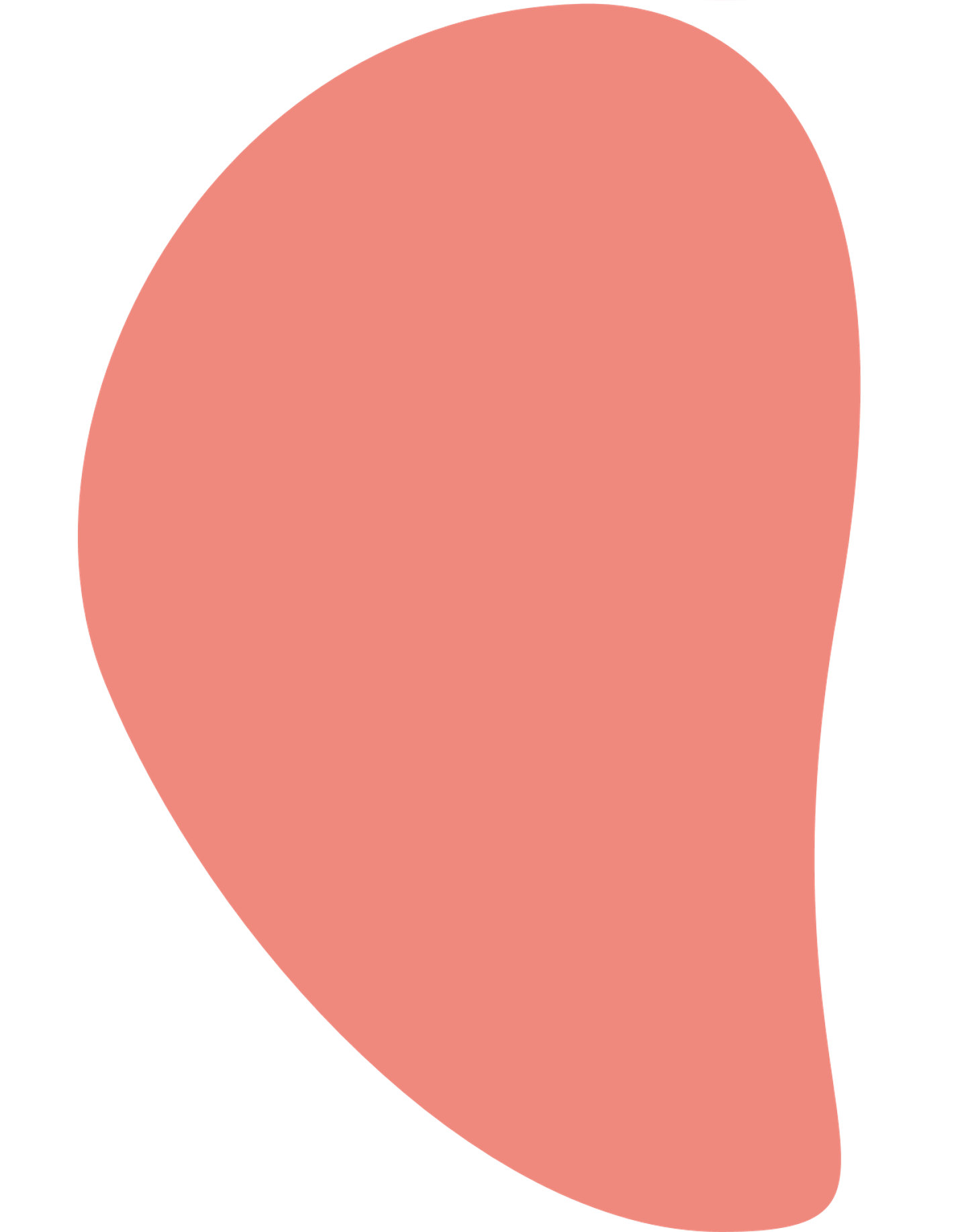 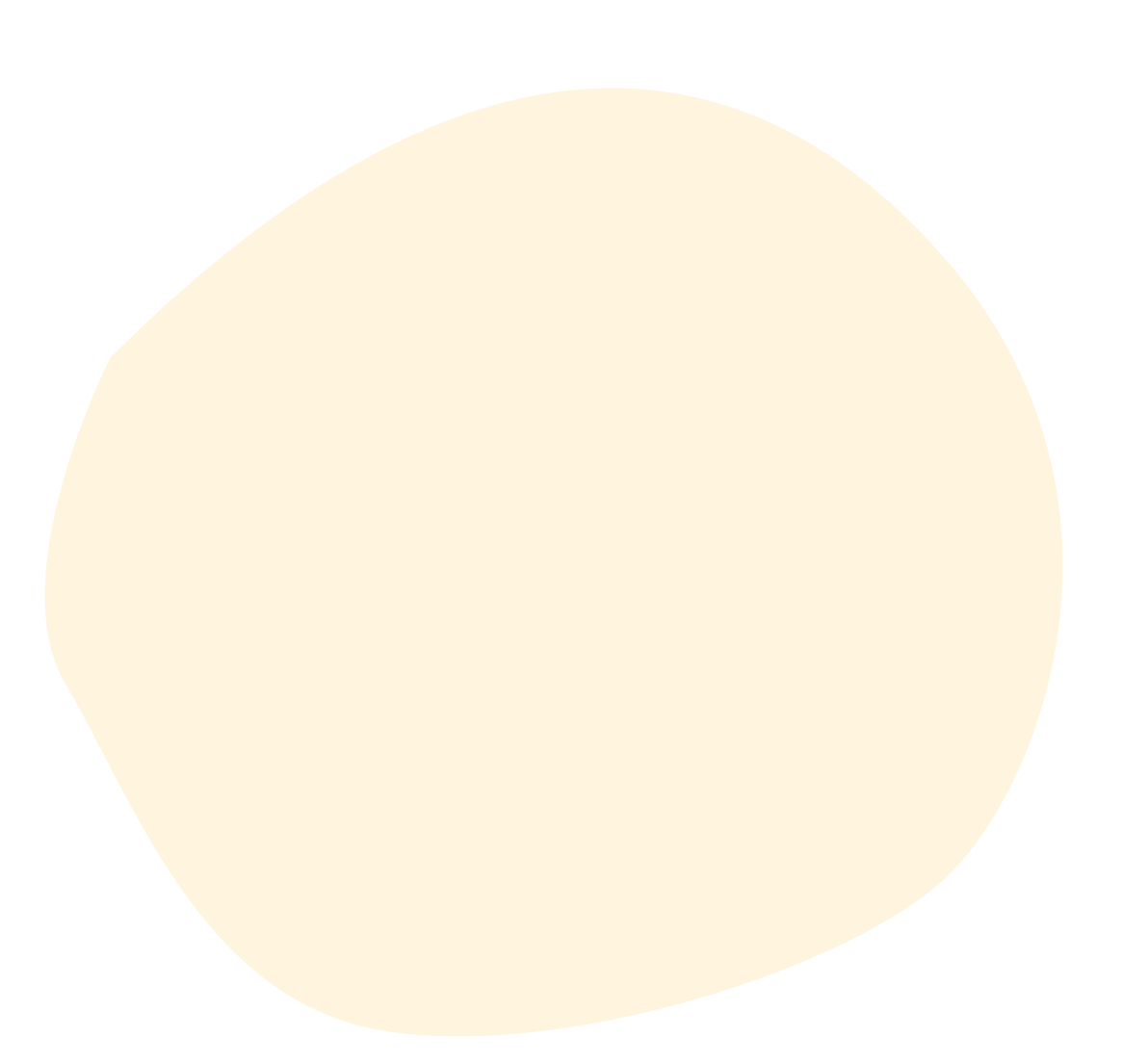 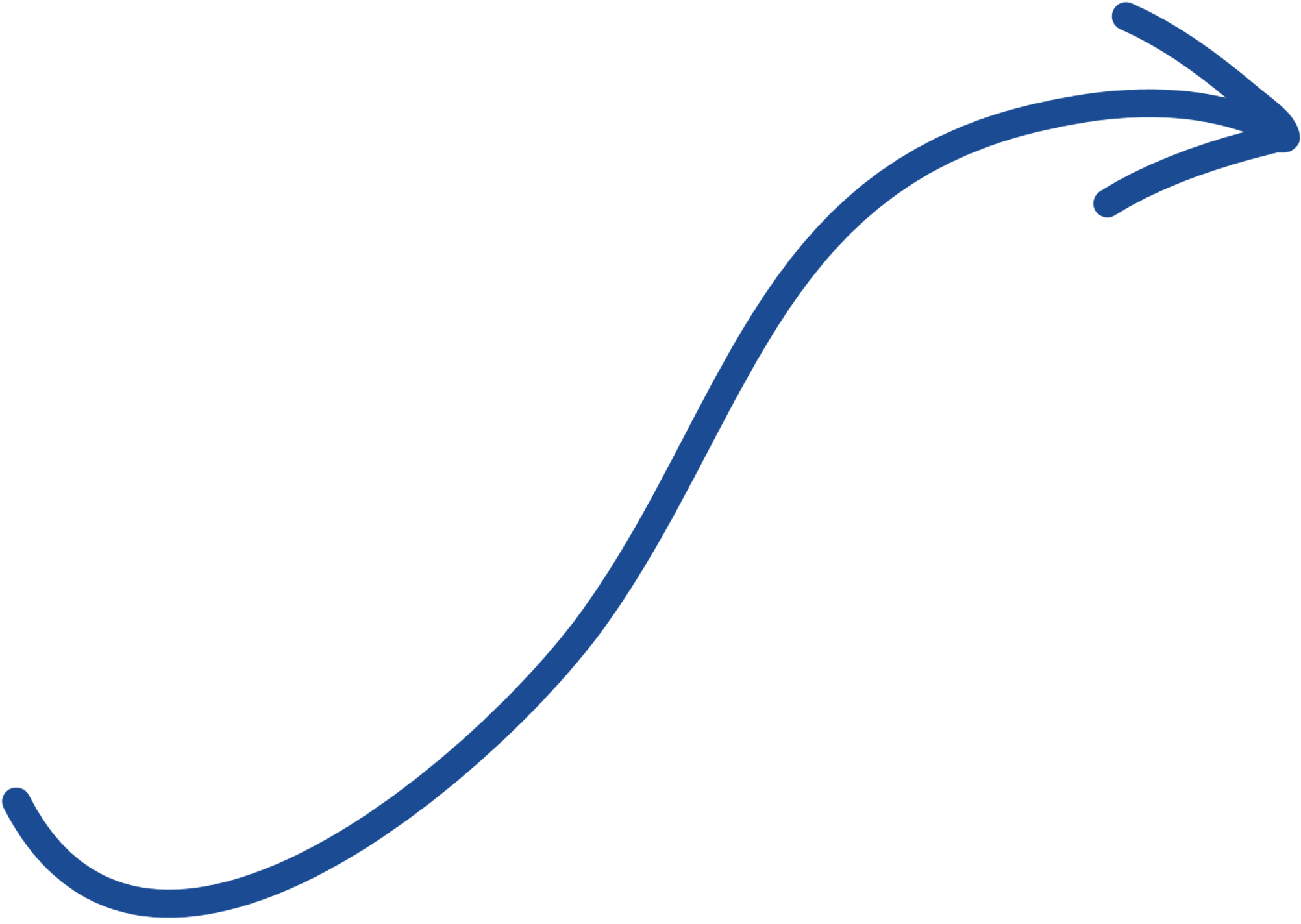 Welke mensen zijn belangrijk?
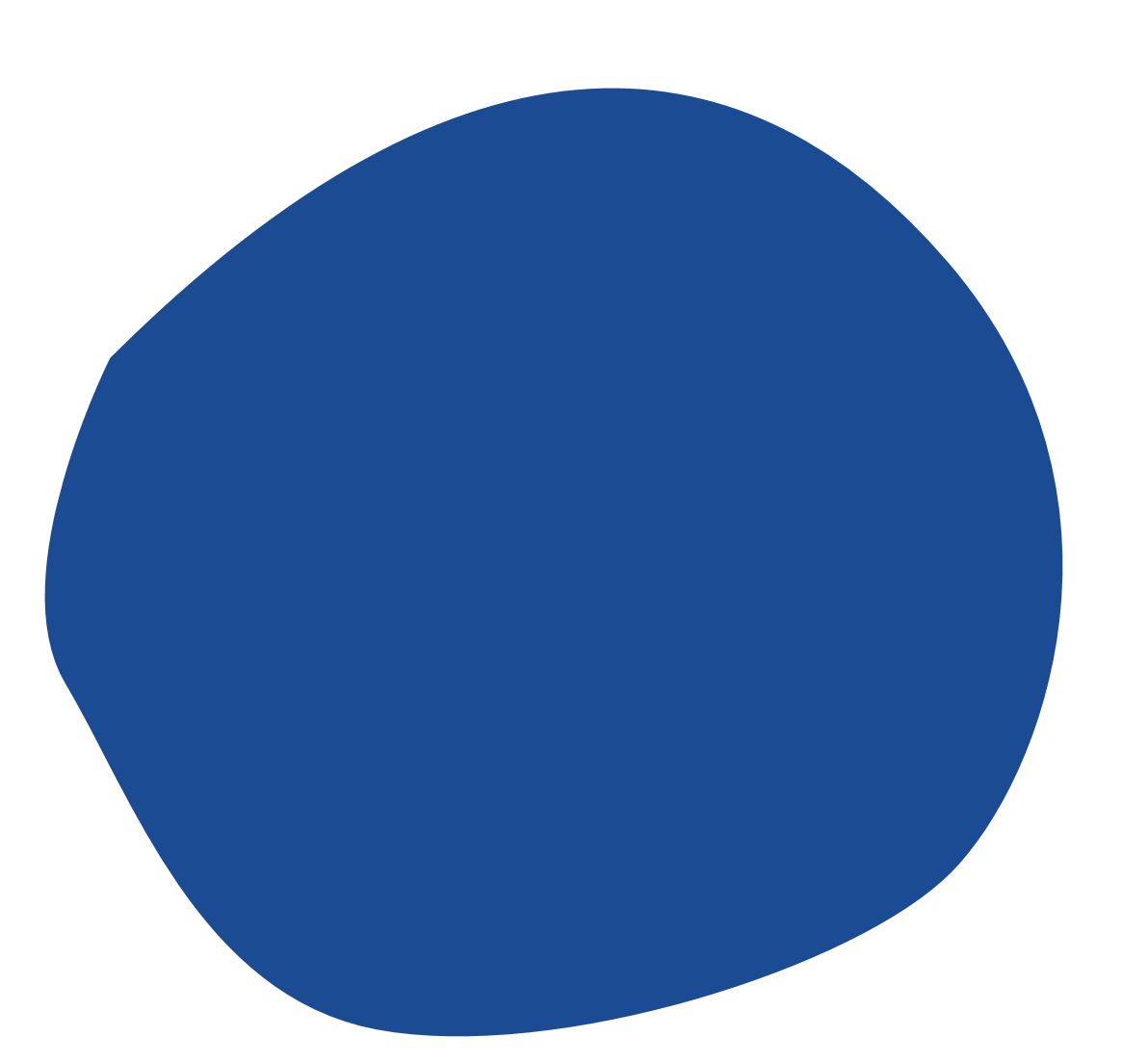 Welke hulp is belangrijk?
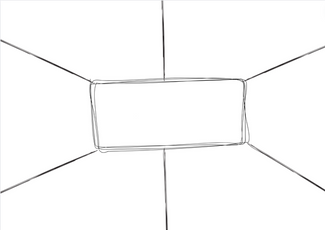 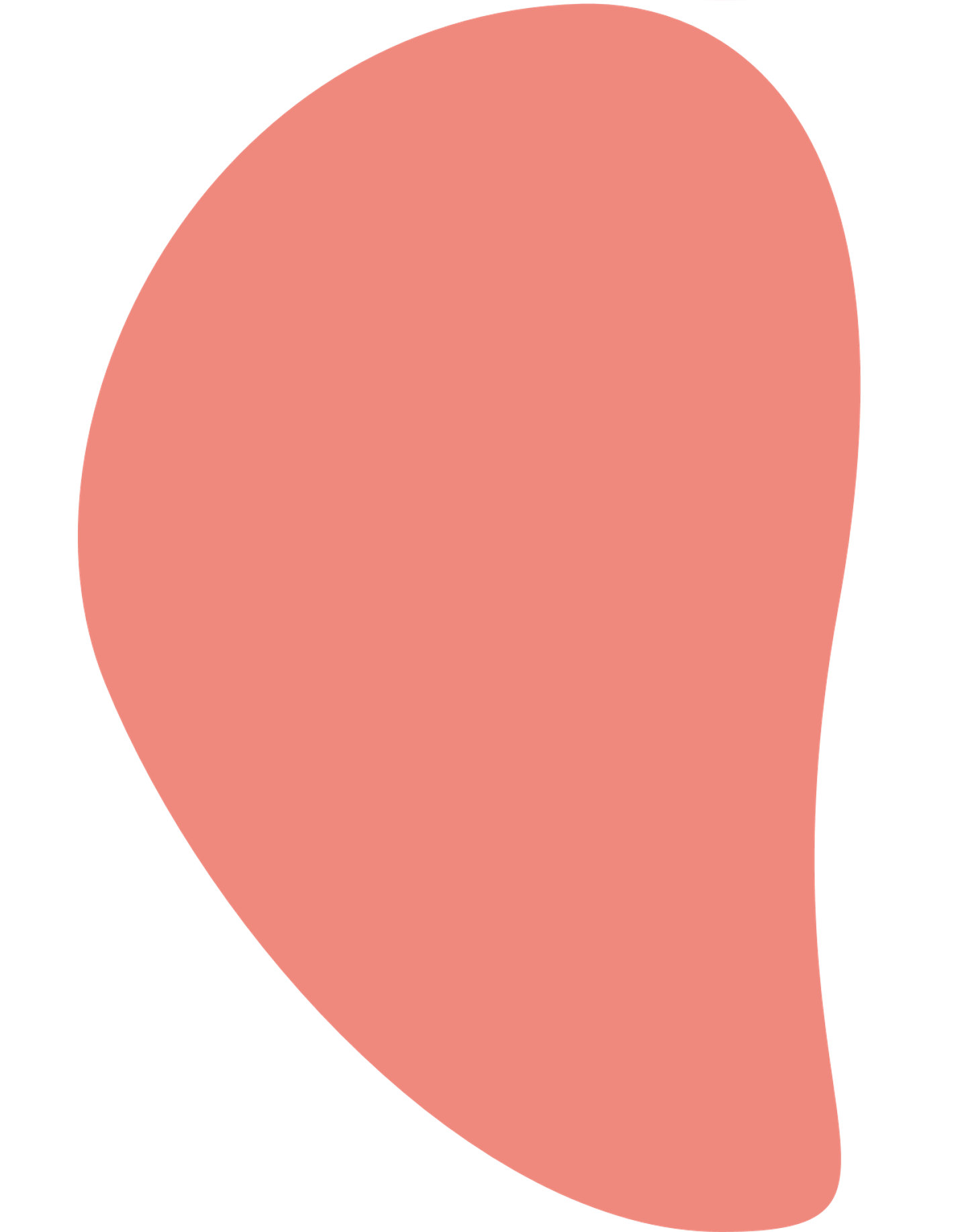 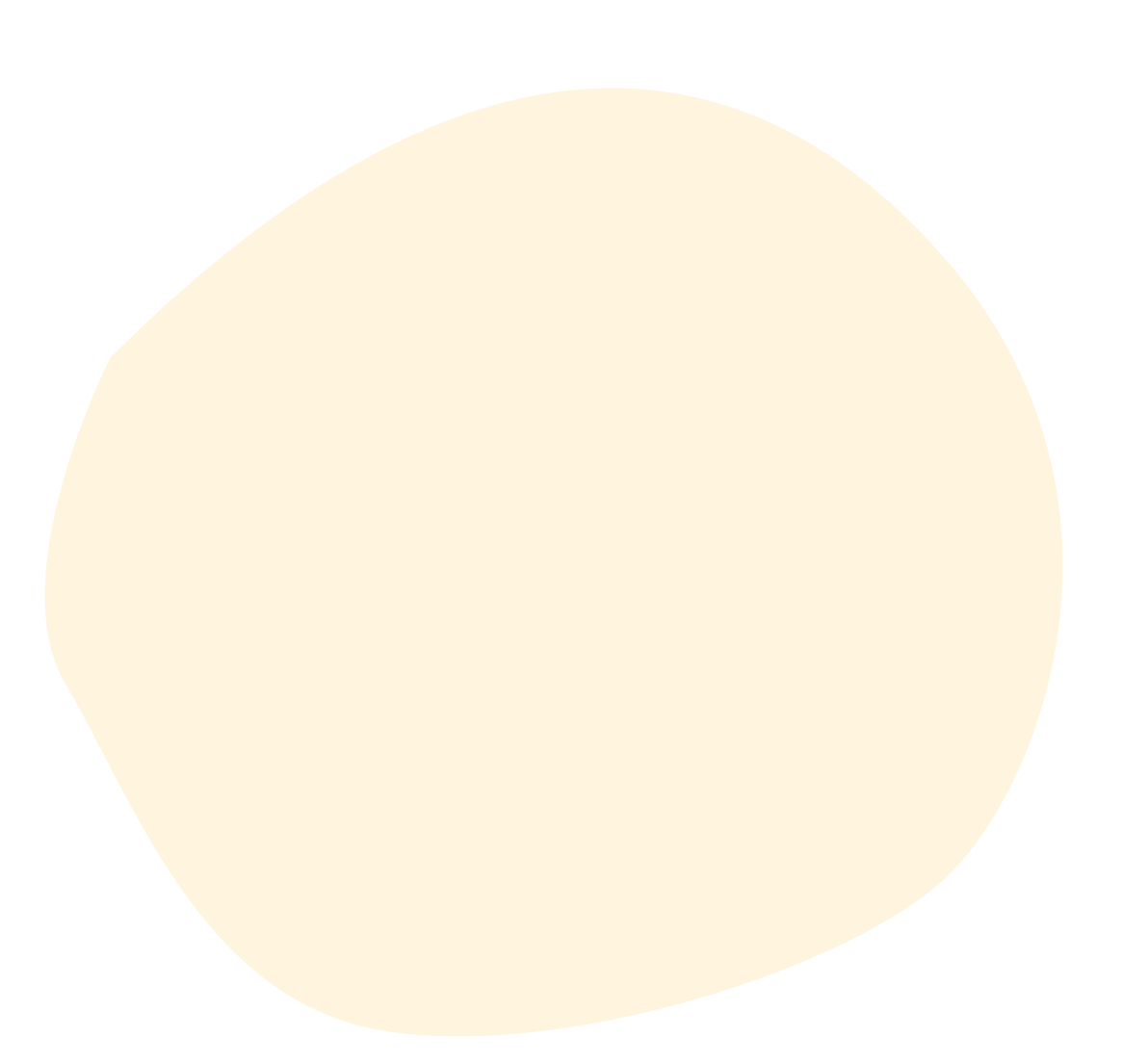 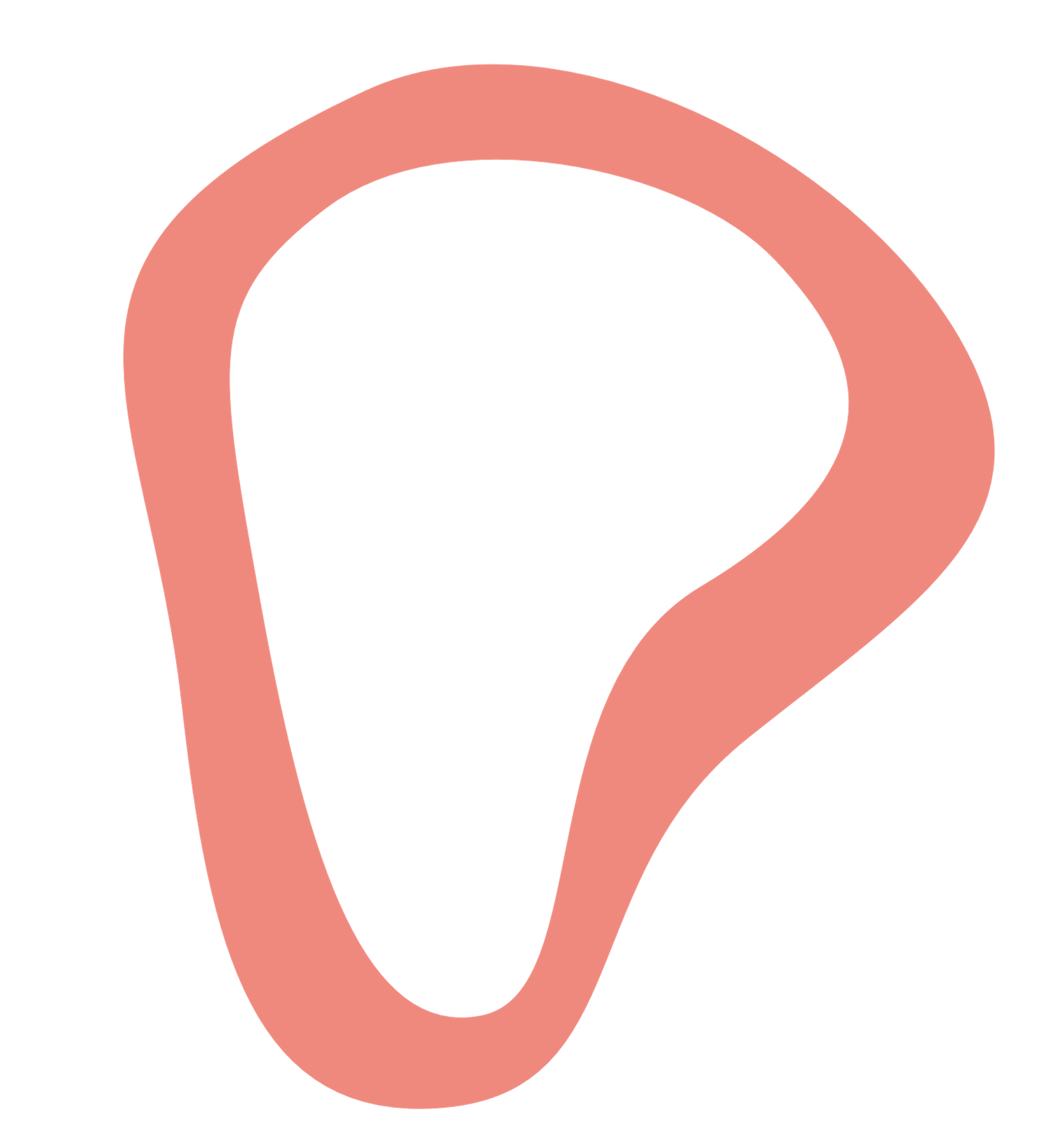 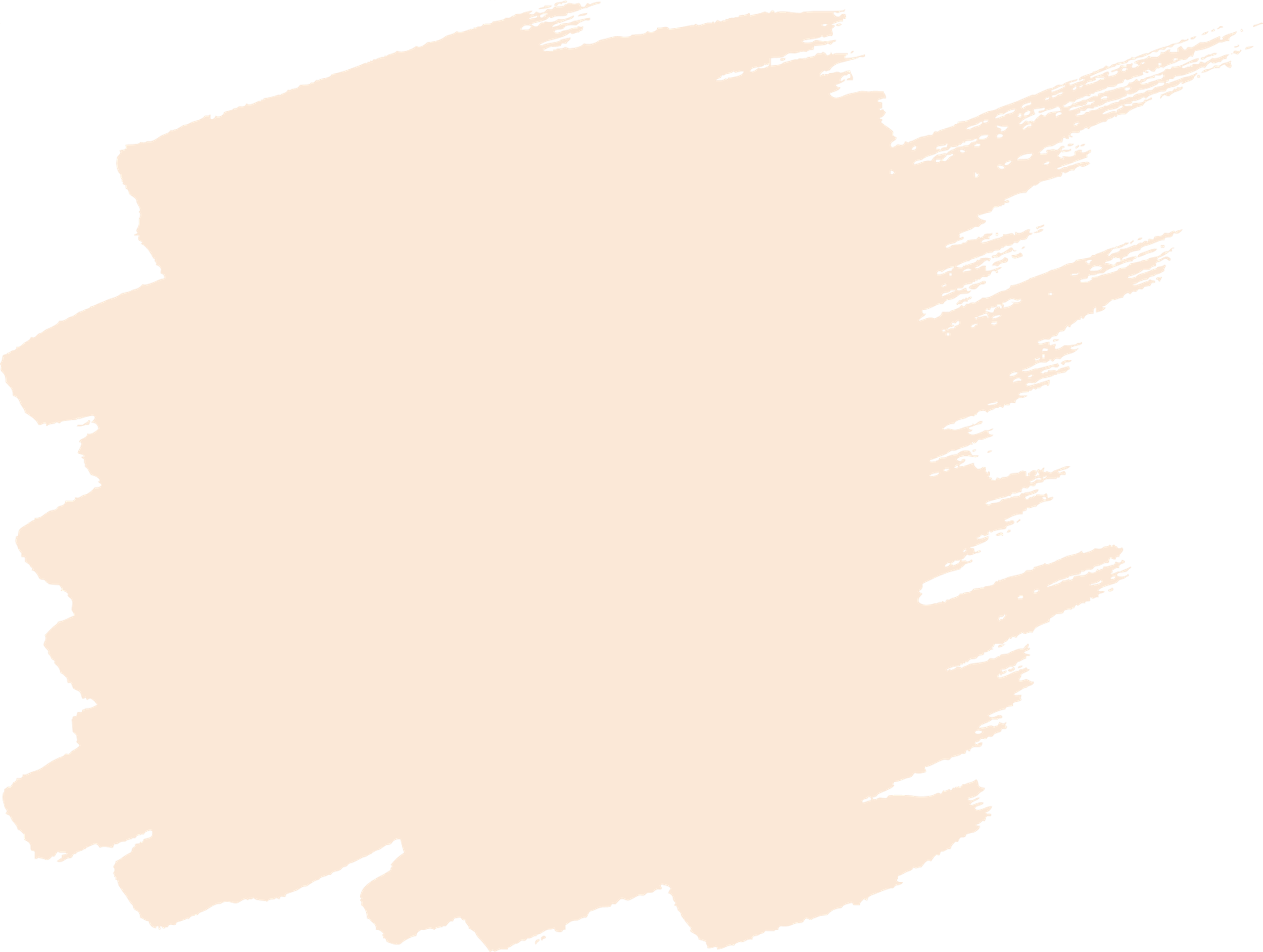 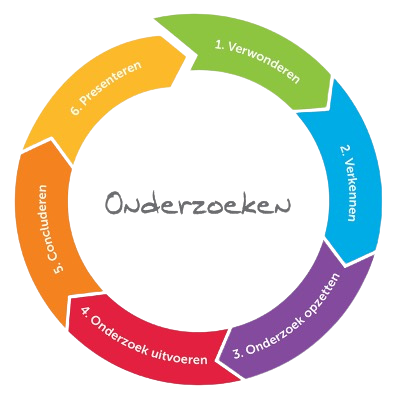 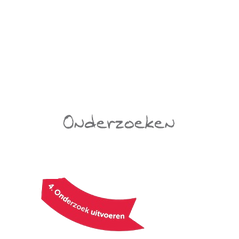 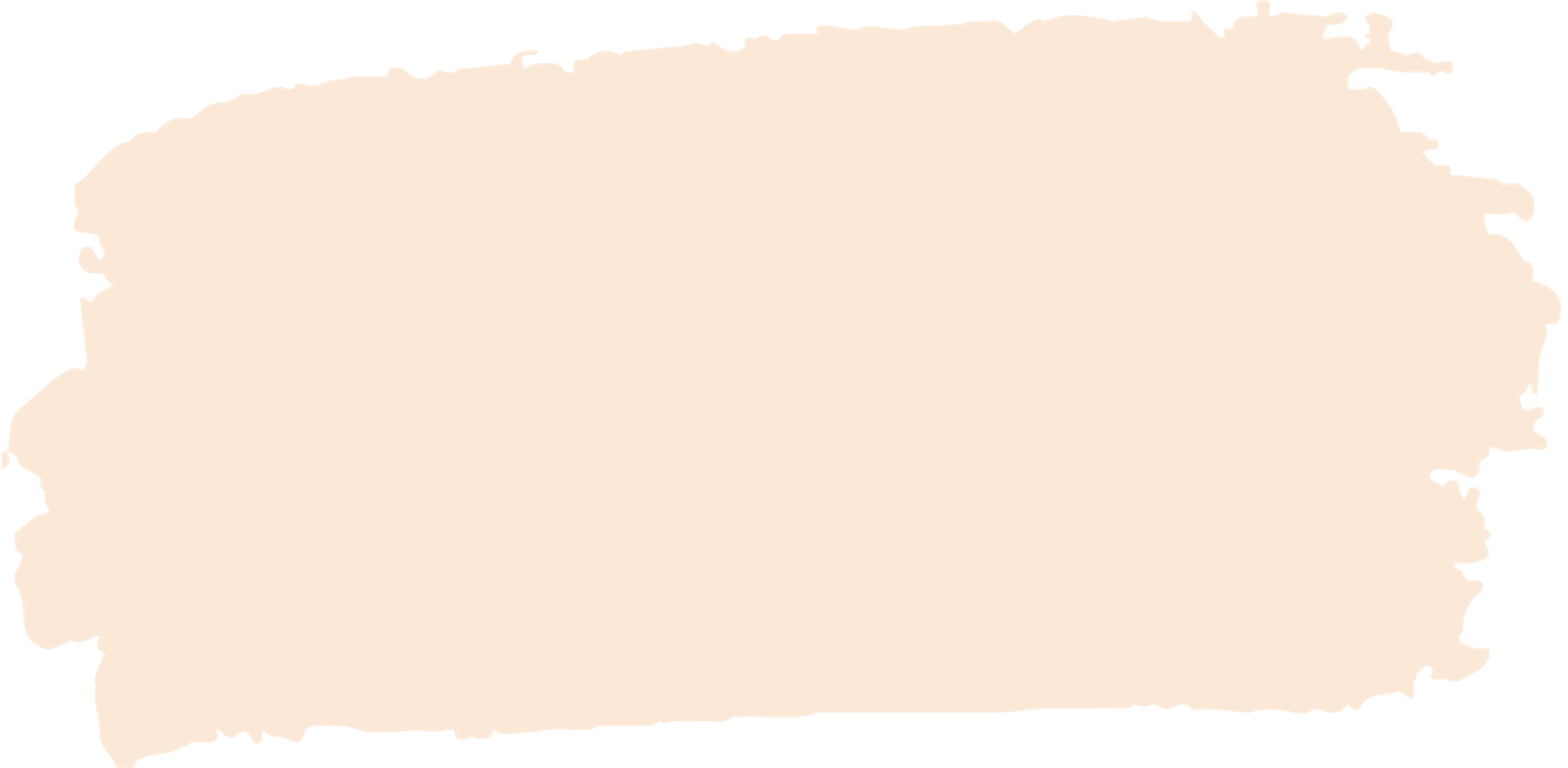 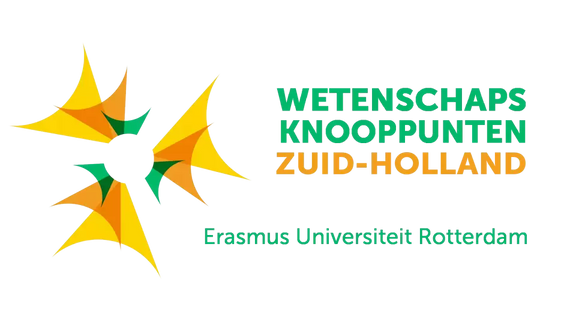 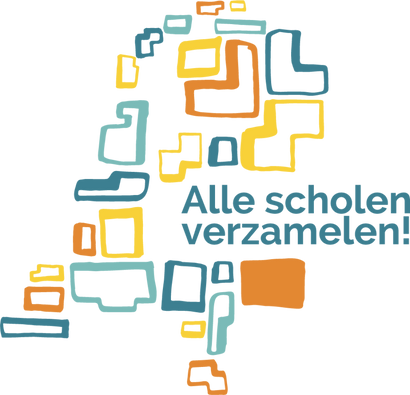 Stap 3
PLACEMAT
Overleg nu jullie antwoorden met je groepje!
Wat kan helpen om sociaal te 
zijn in je omgeving?
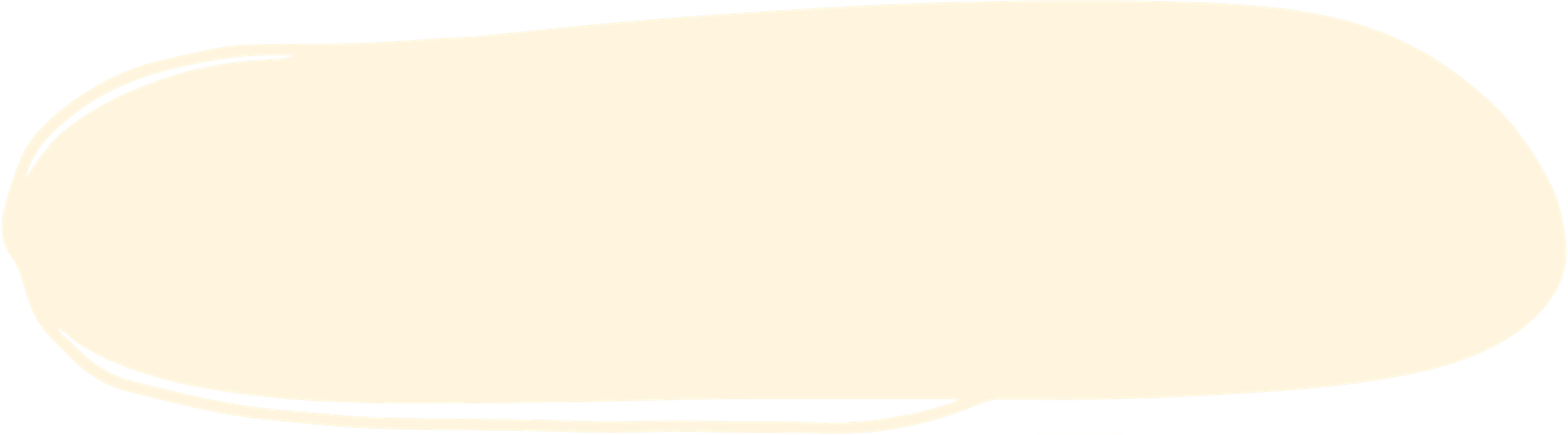 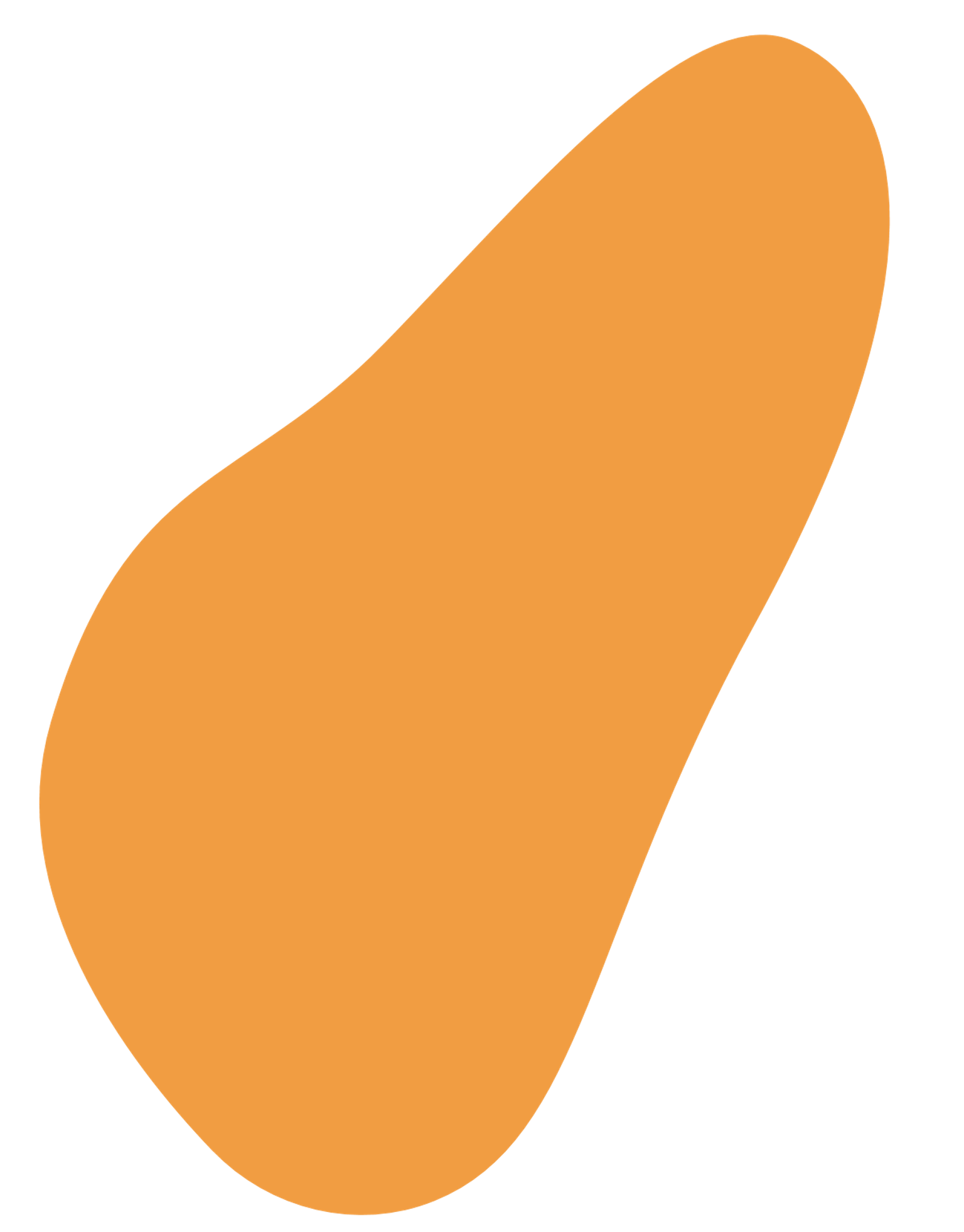 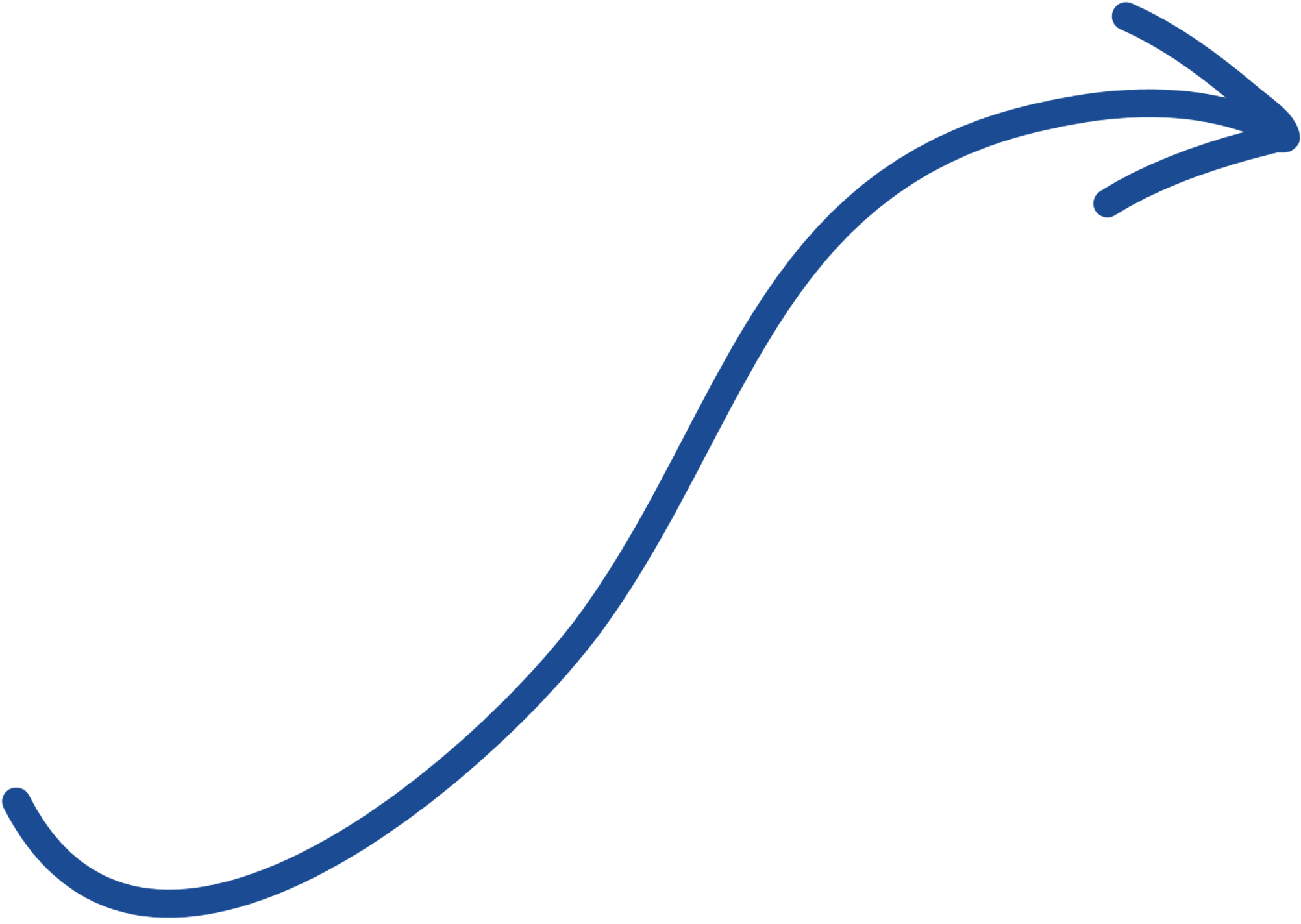 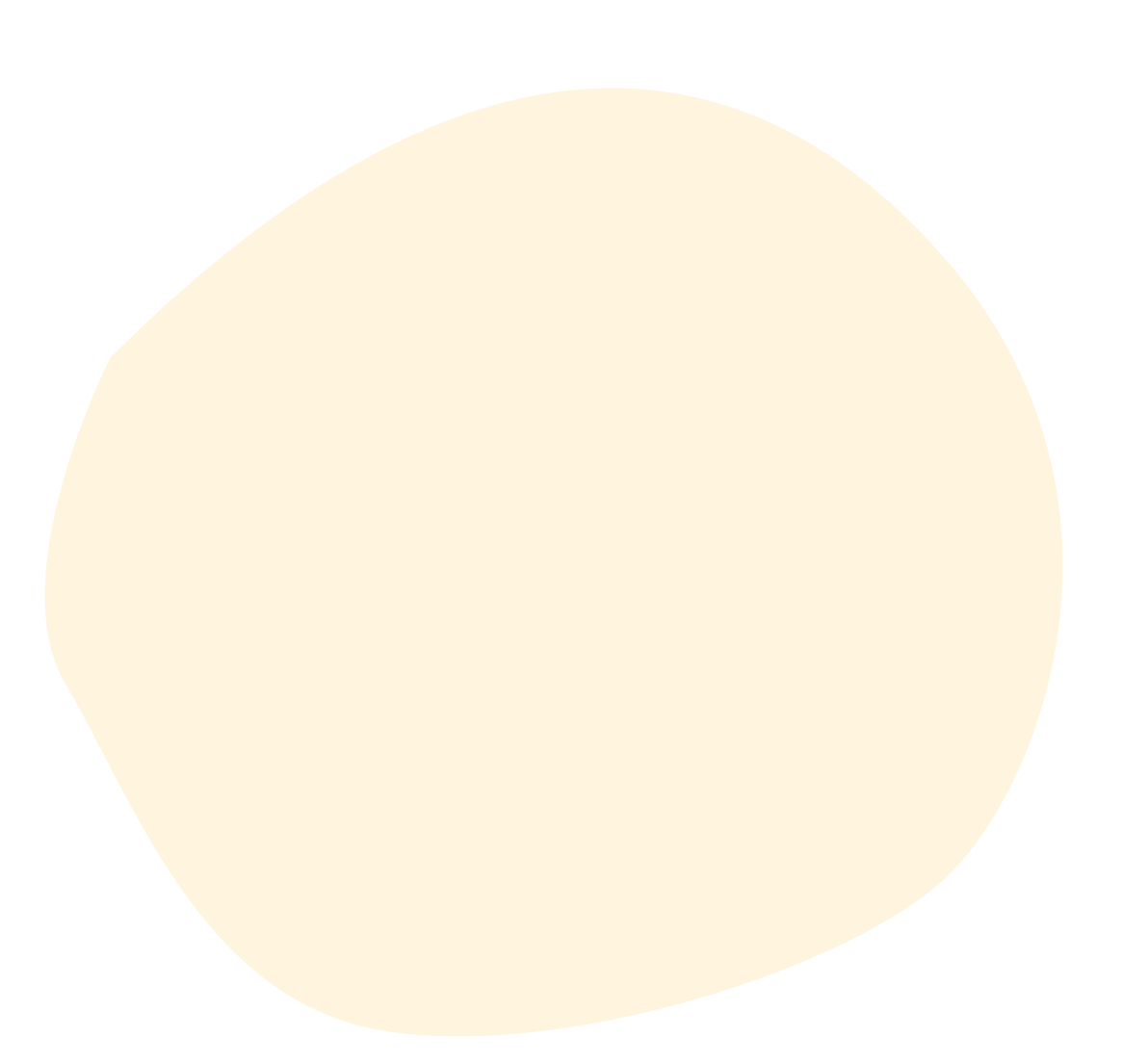 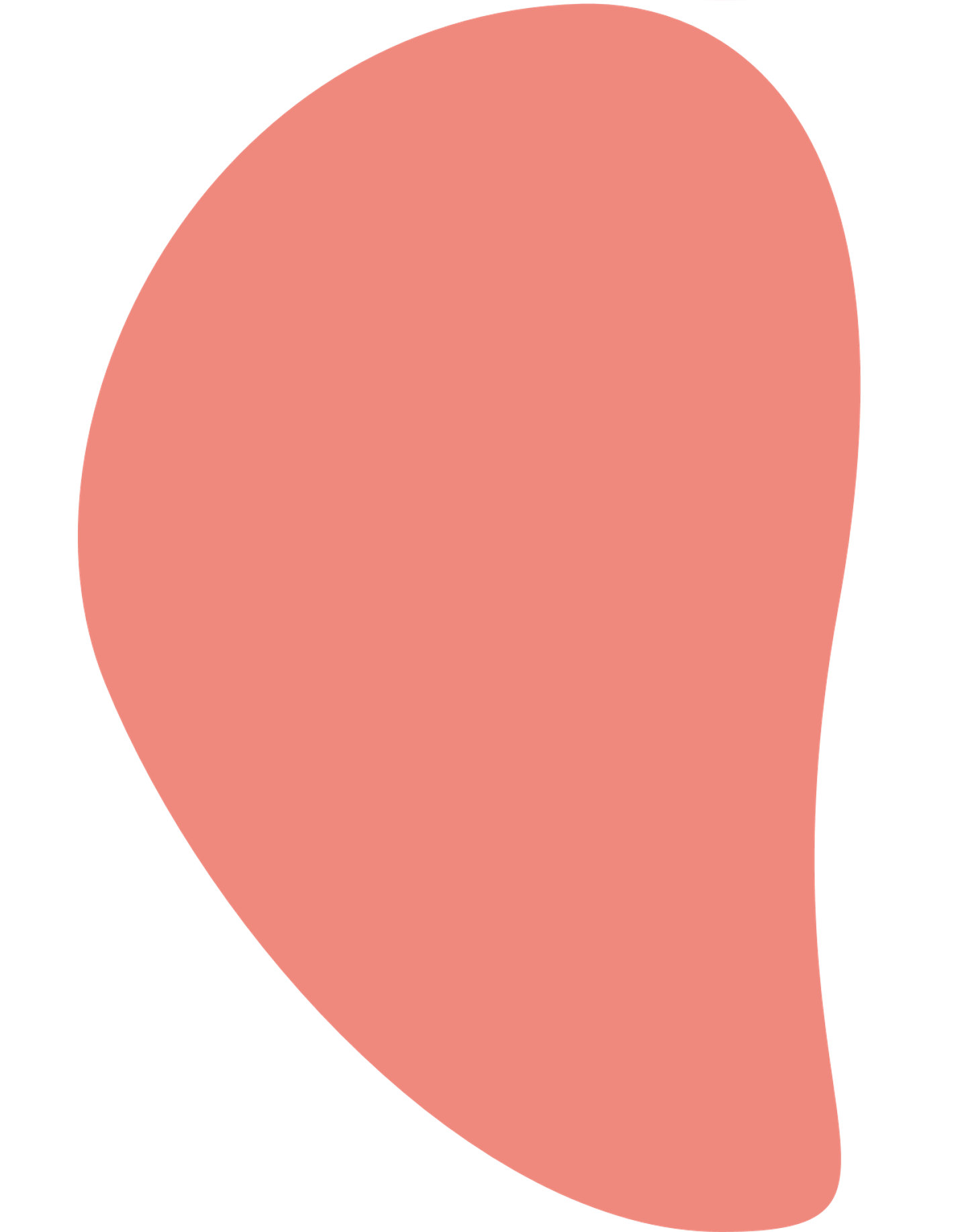 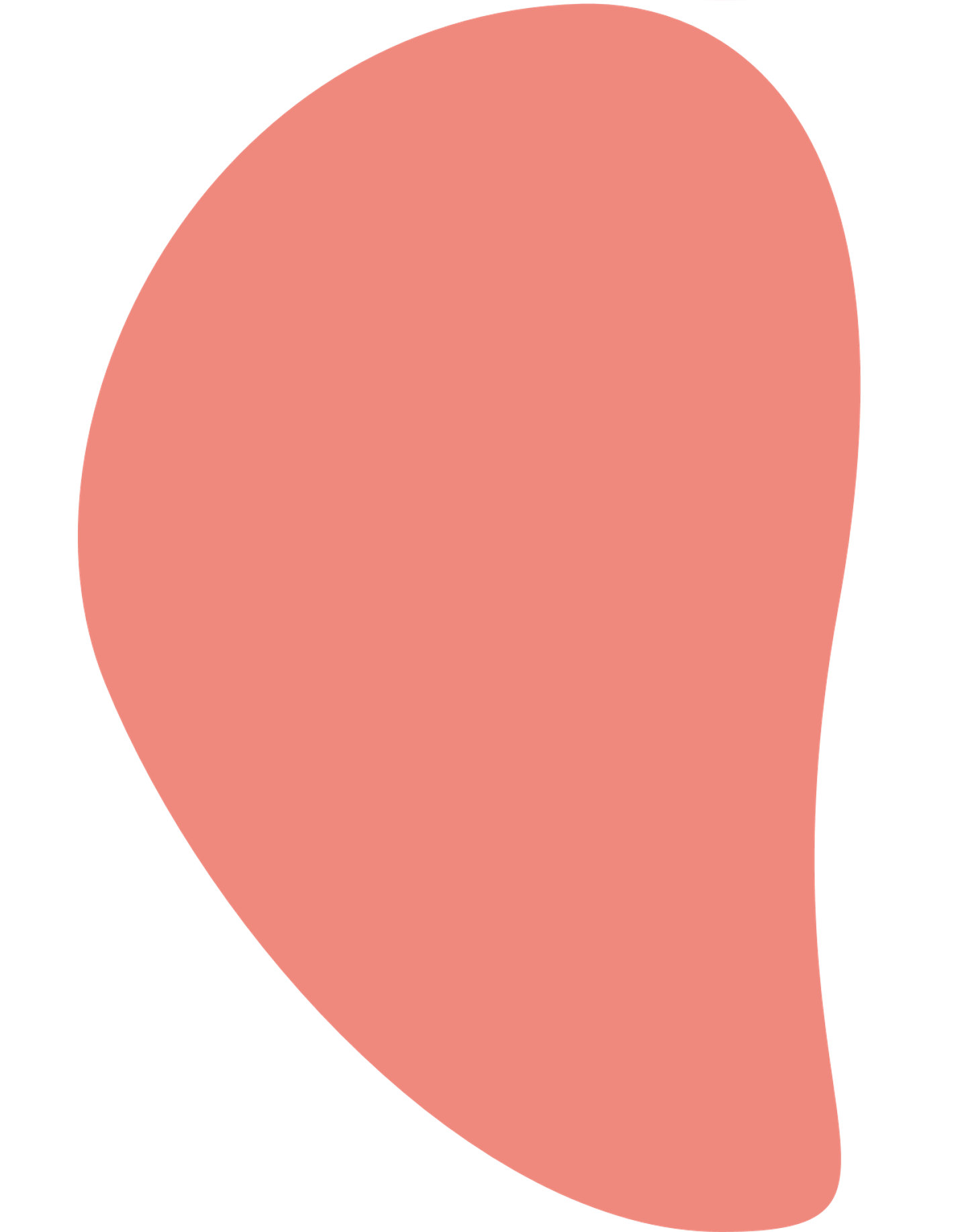 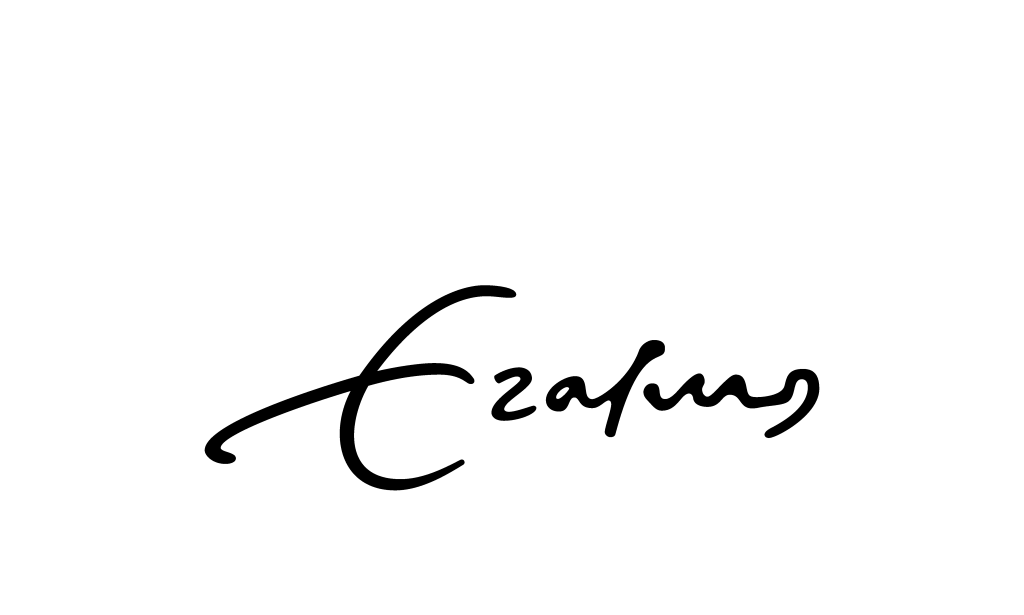 Welke 5 zijn het belangrijkste?
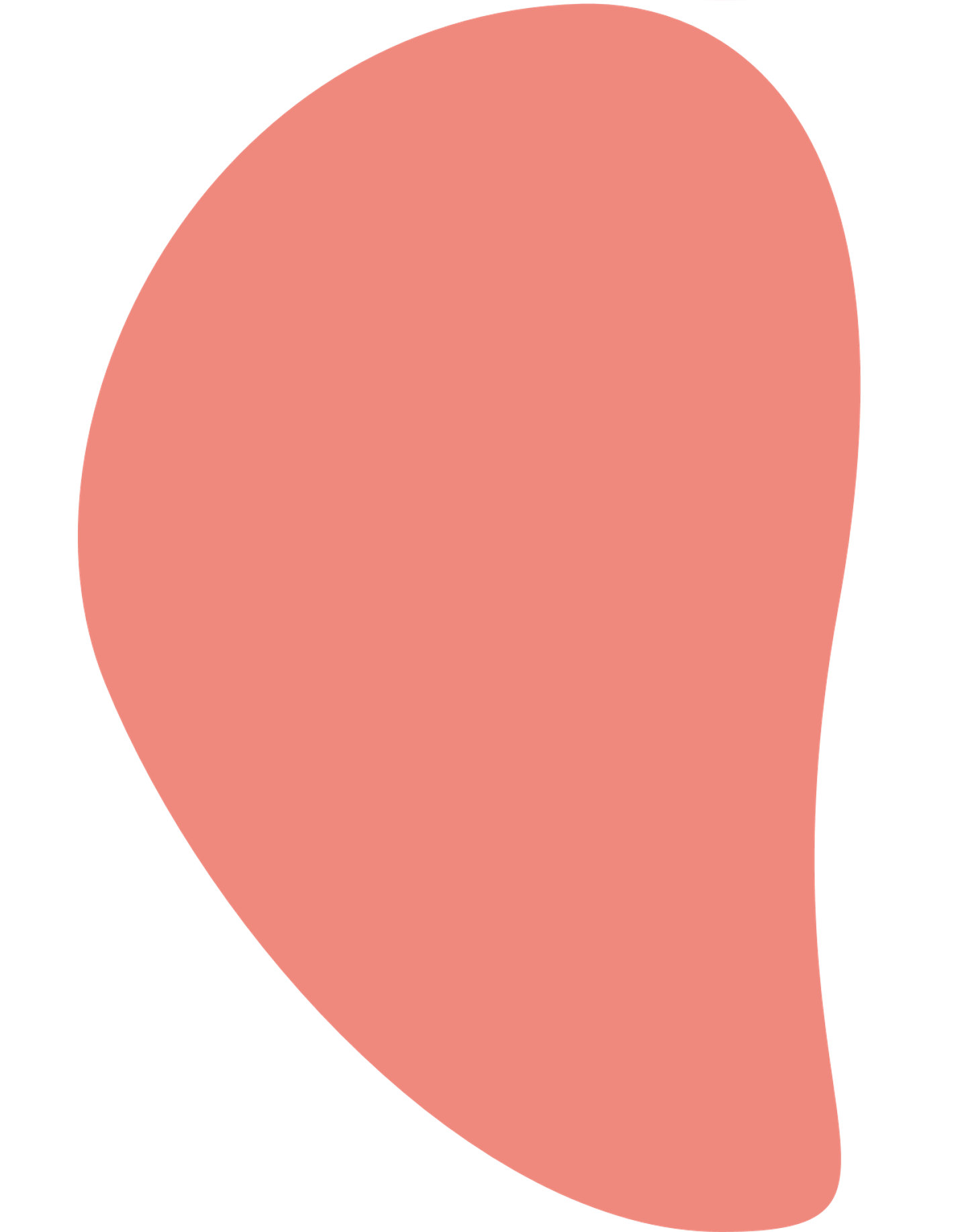 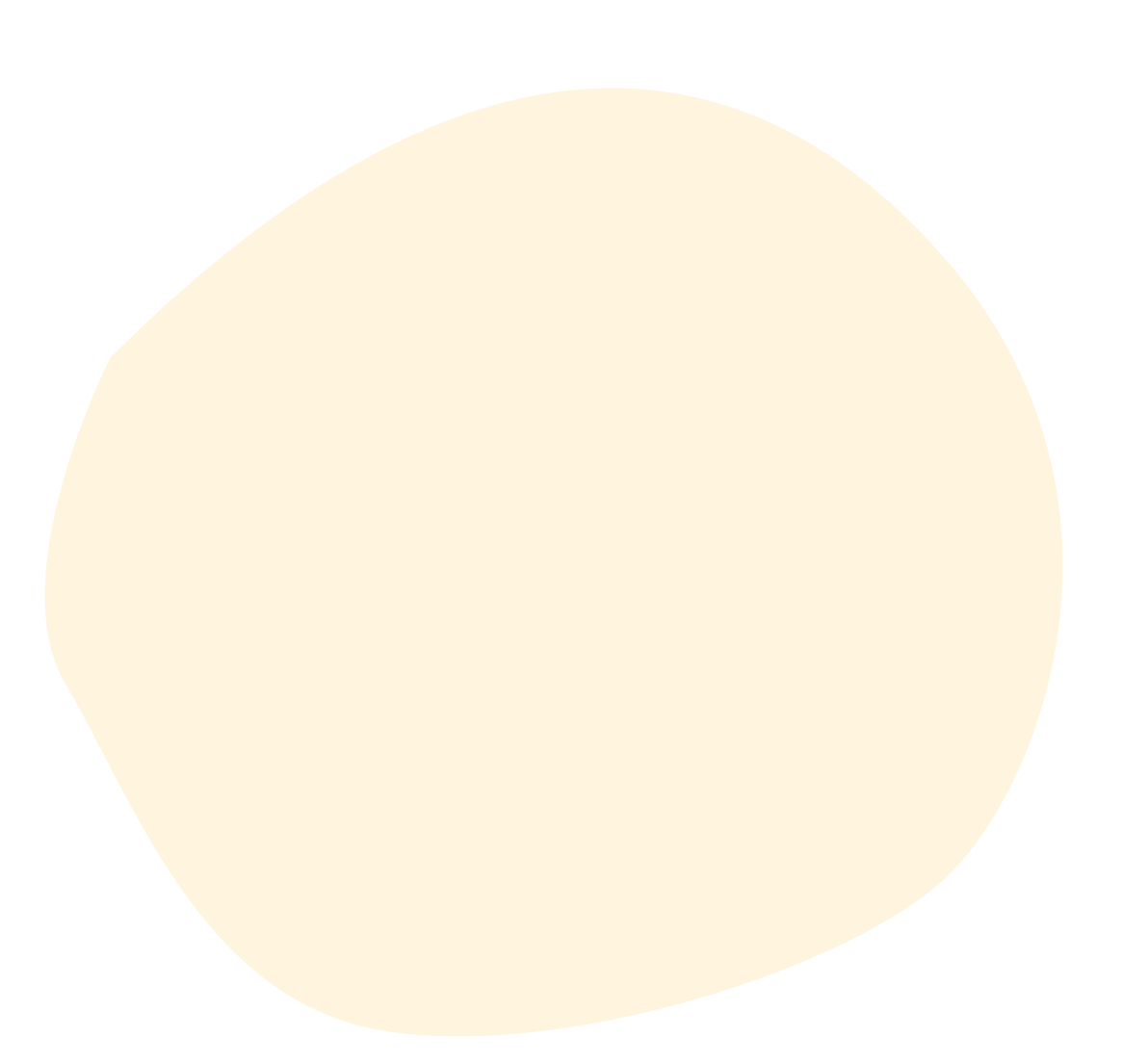 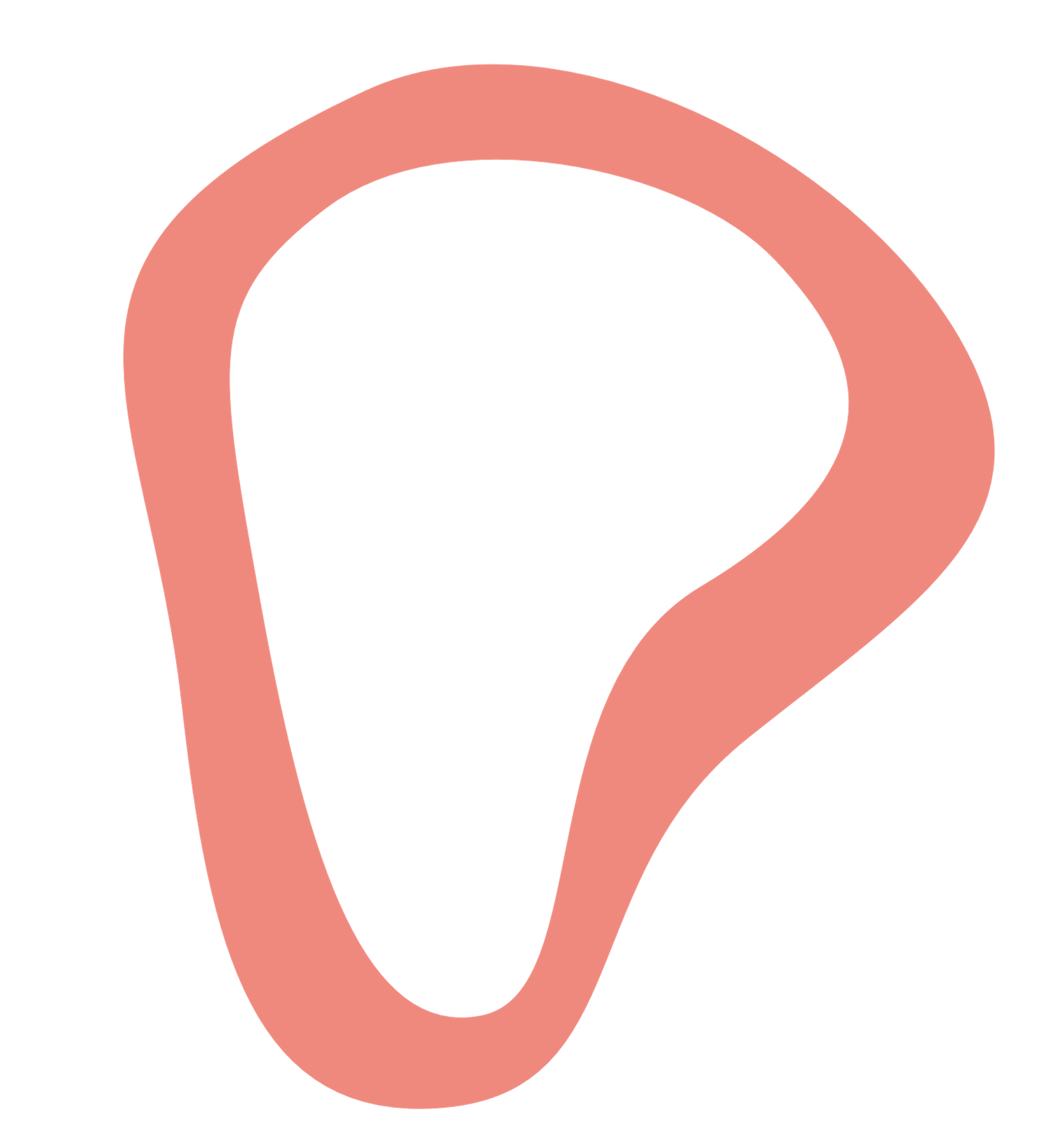 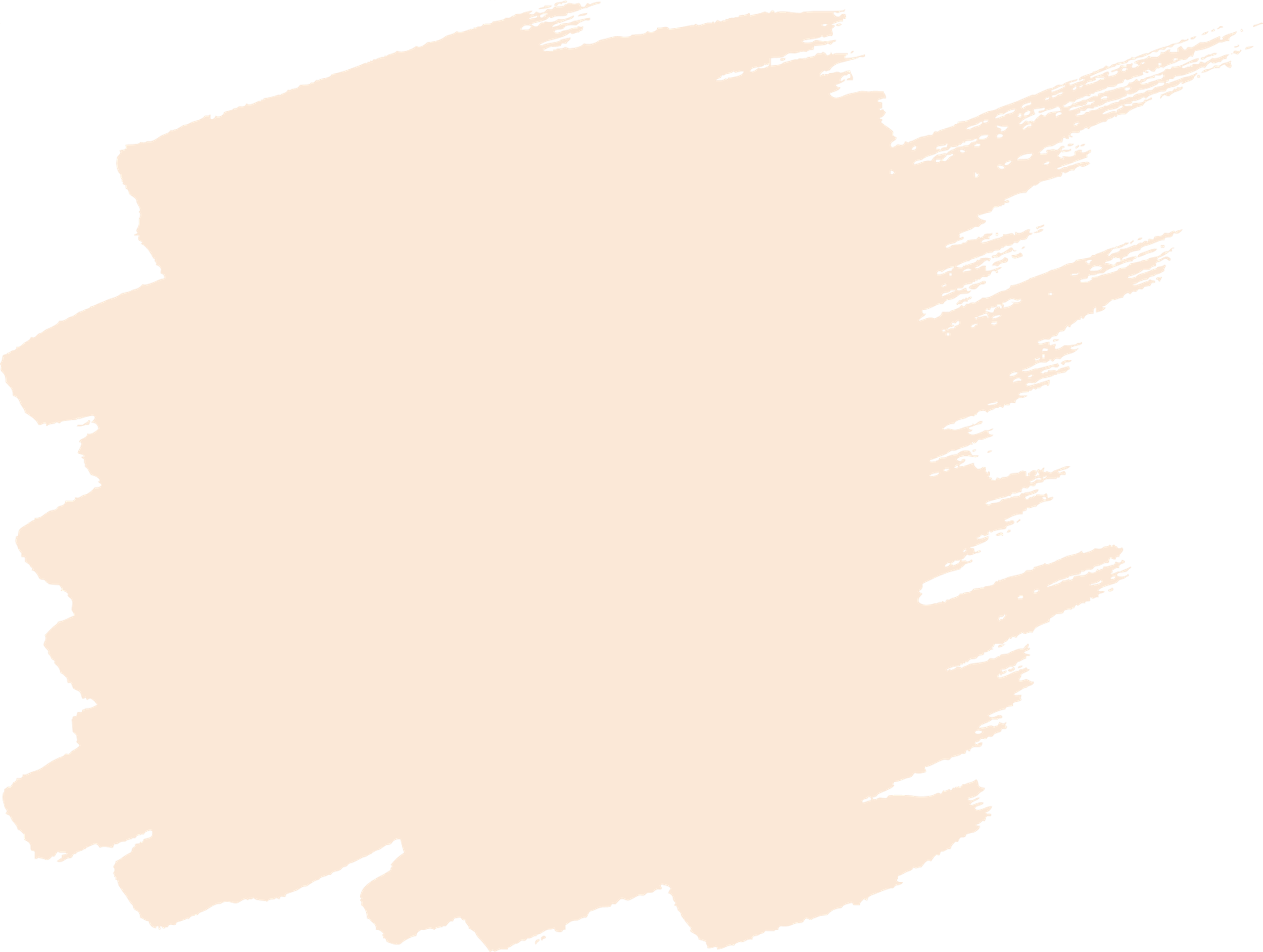 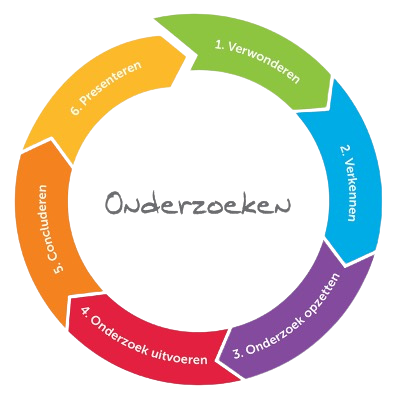 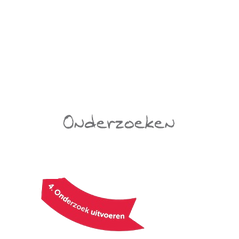 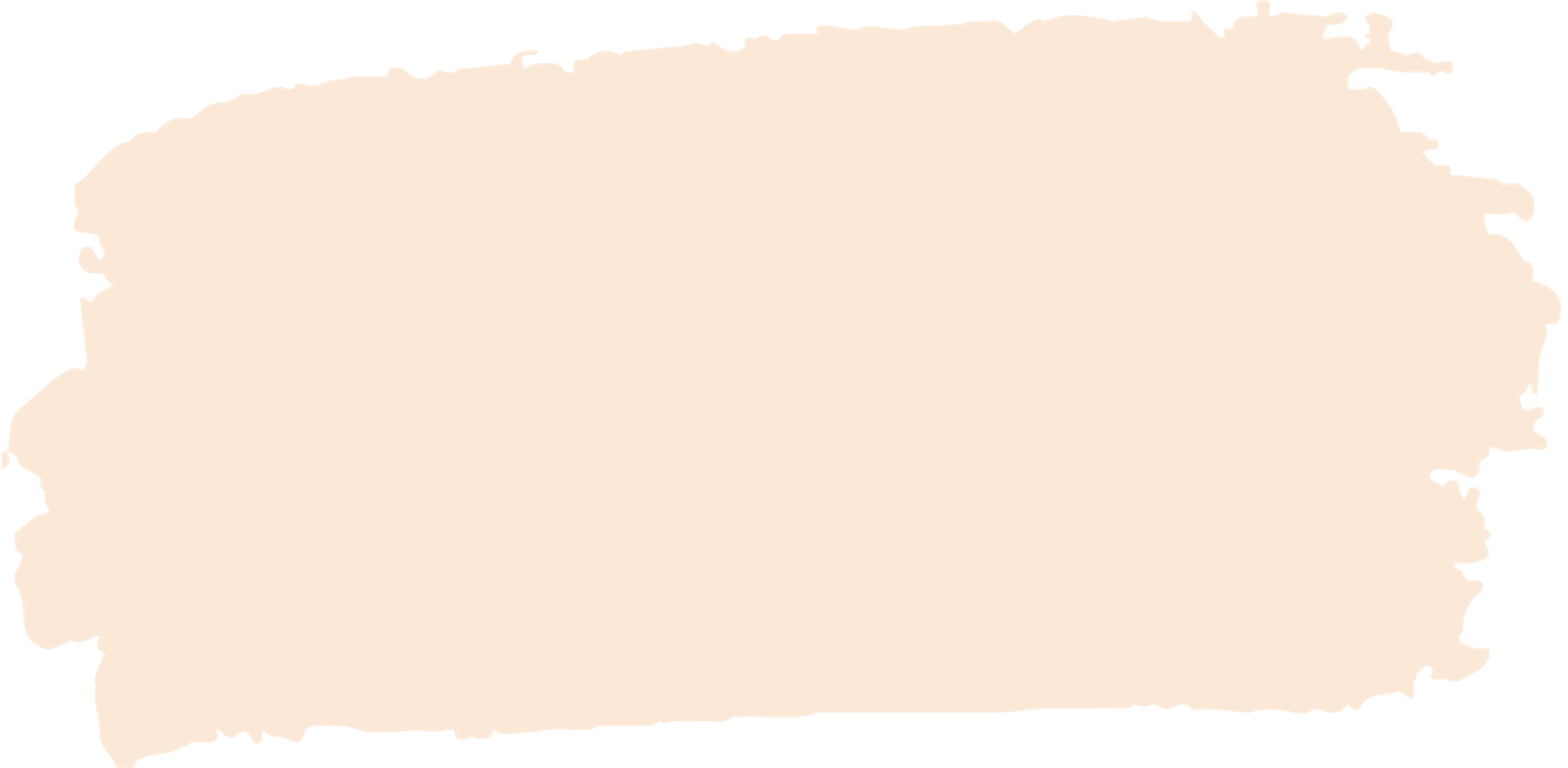 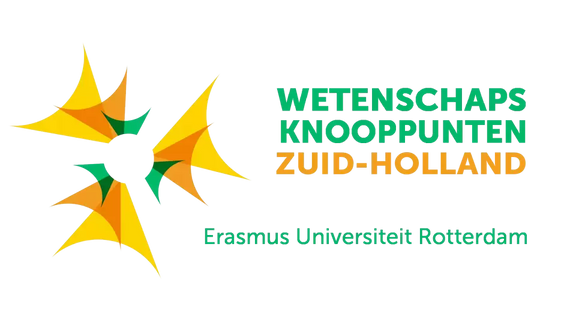 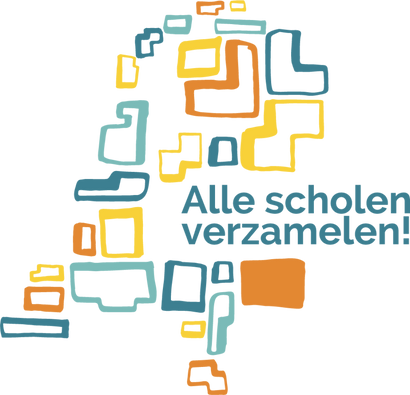 Stap 4
PLACEMAT
Overleg nu jullie antwoorden met je groepje!
Wat kan helpen om sociaal te 
zijn in je omgeving?
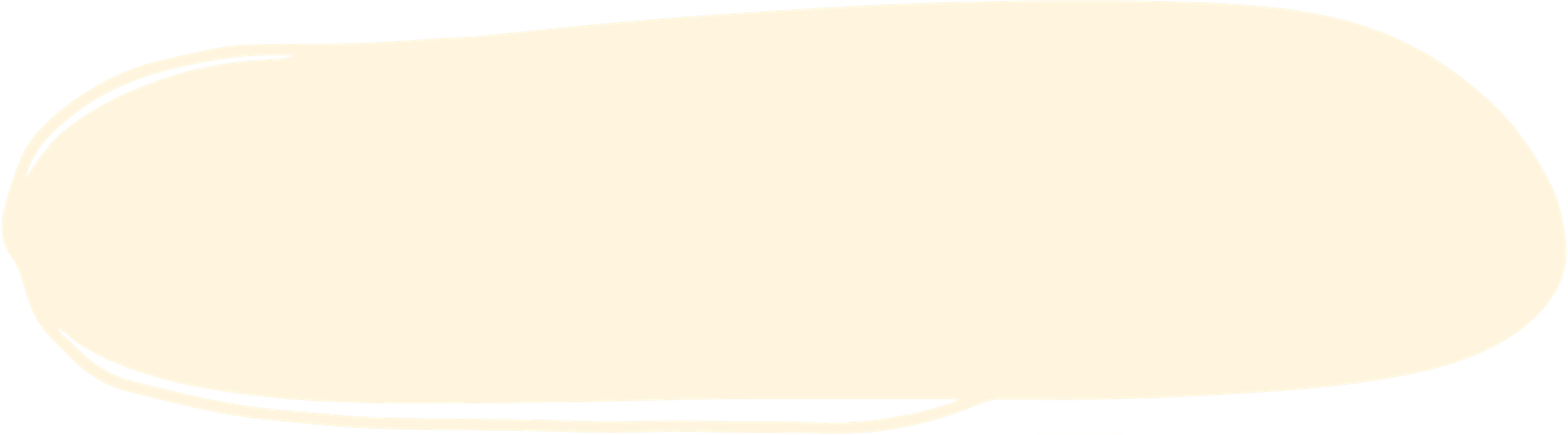 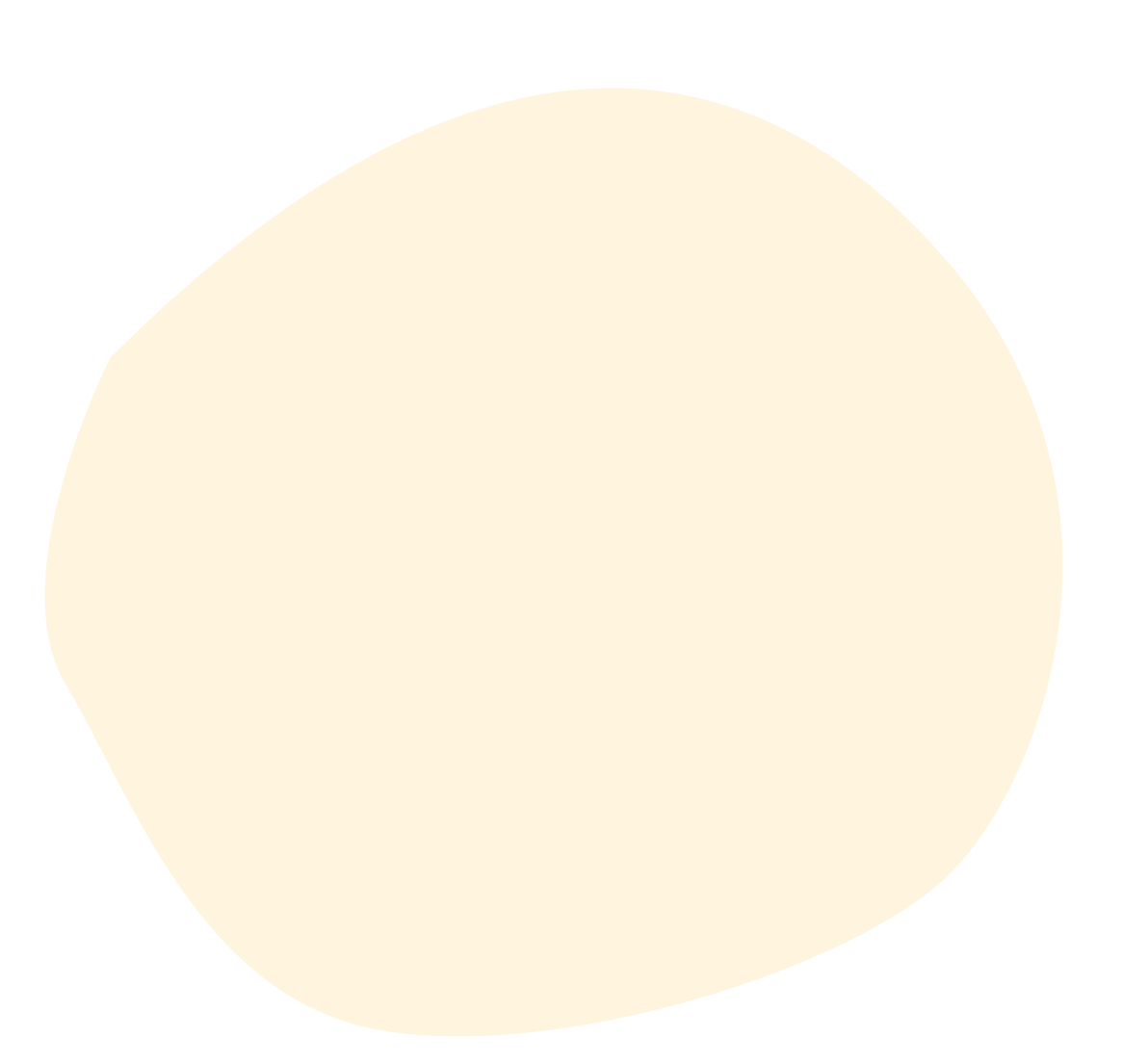 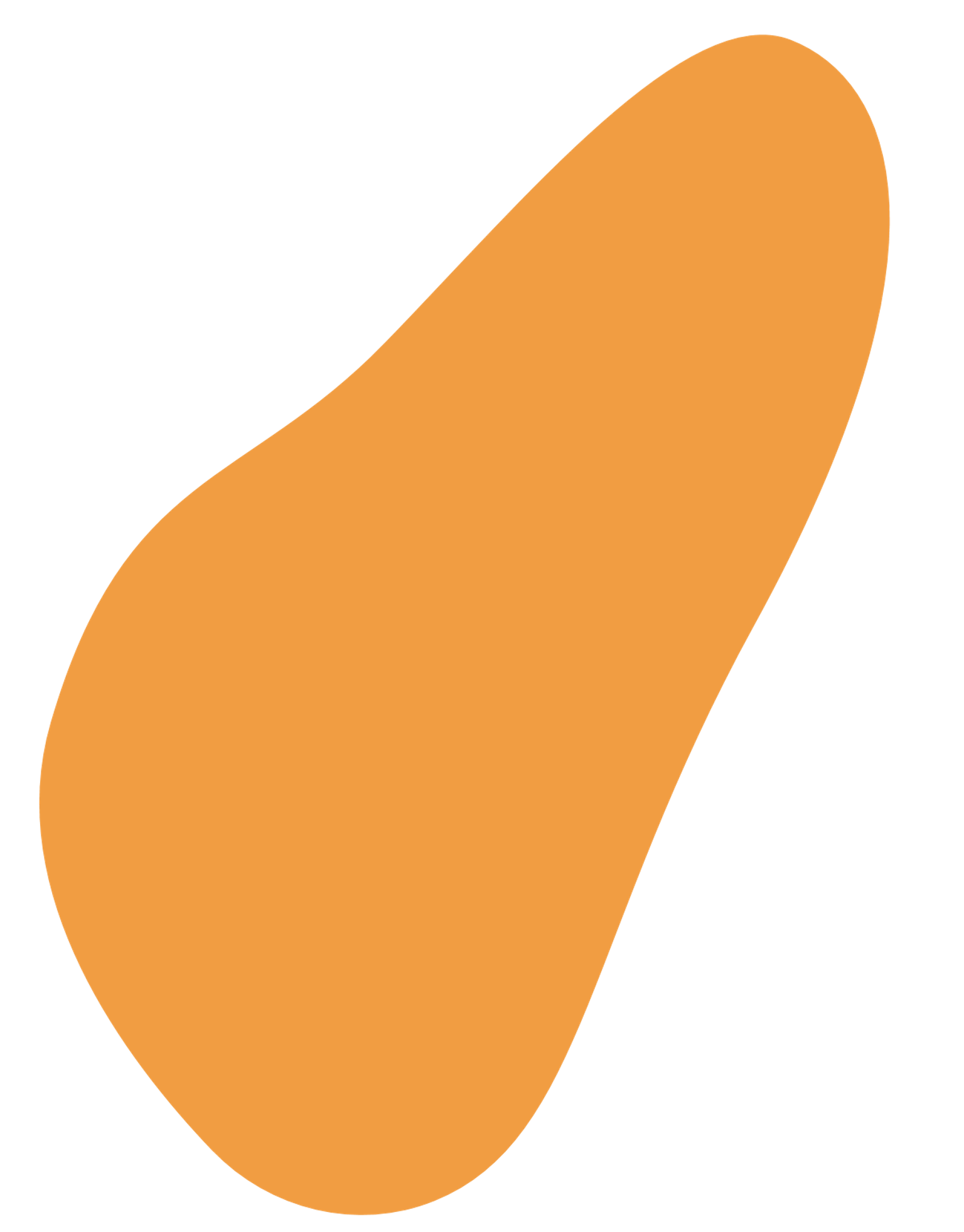 Schrijf jullie
gezamenlijke
top 5 op
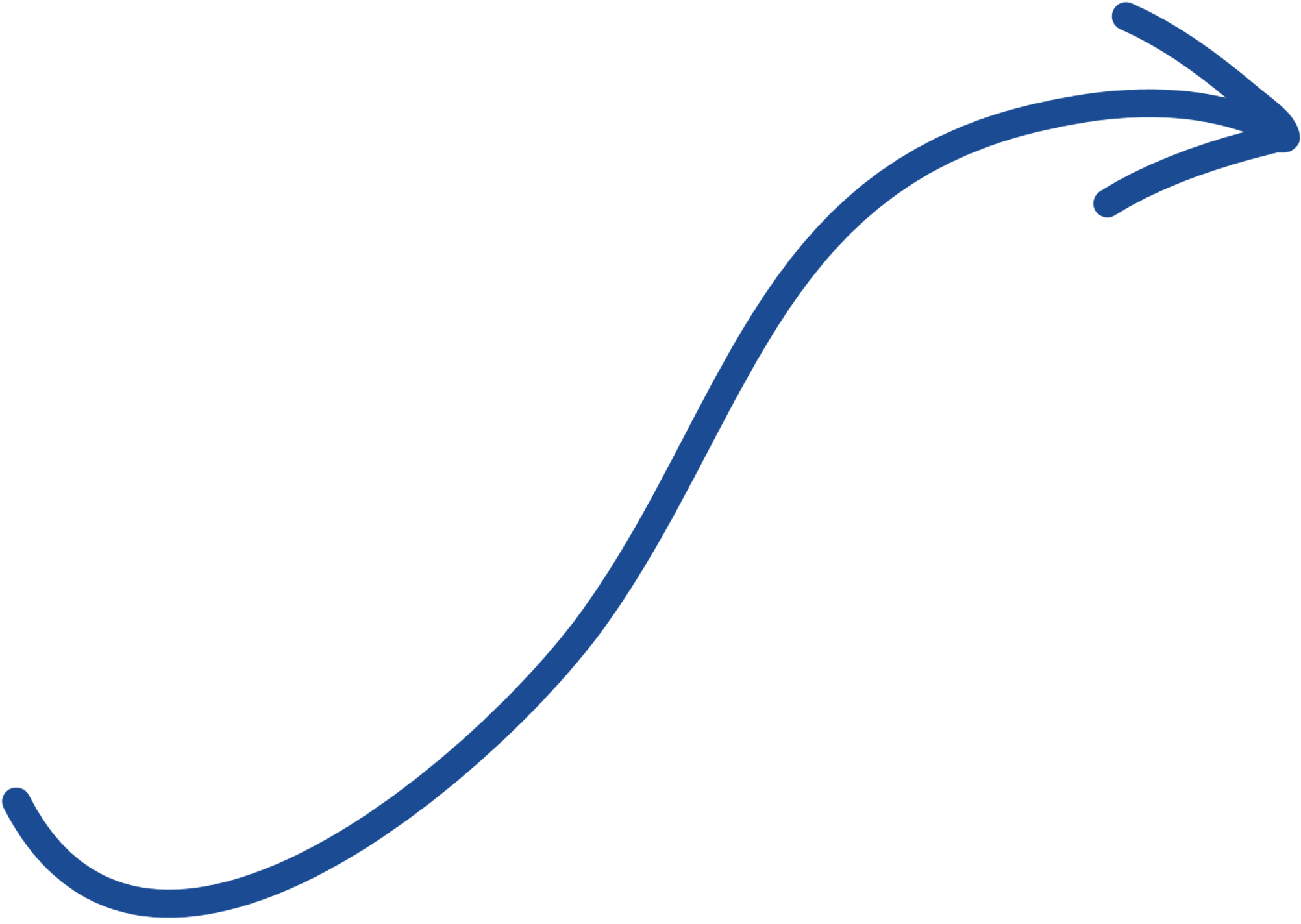 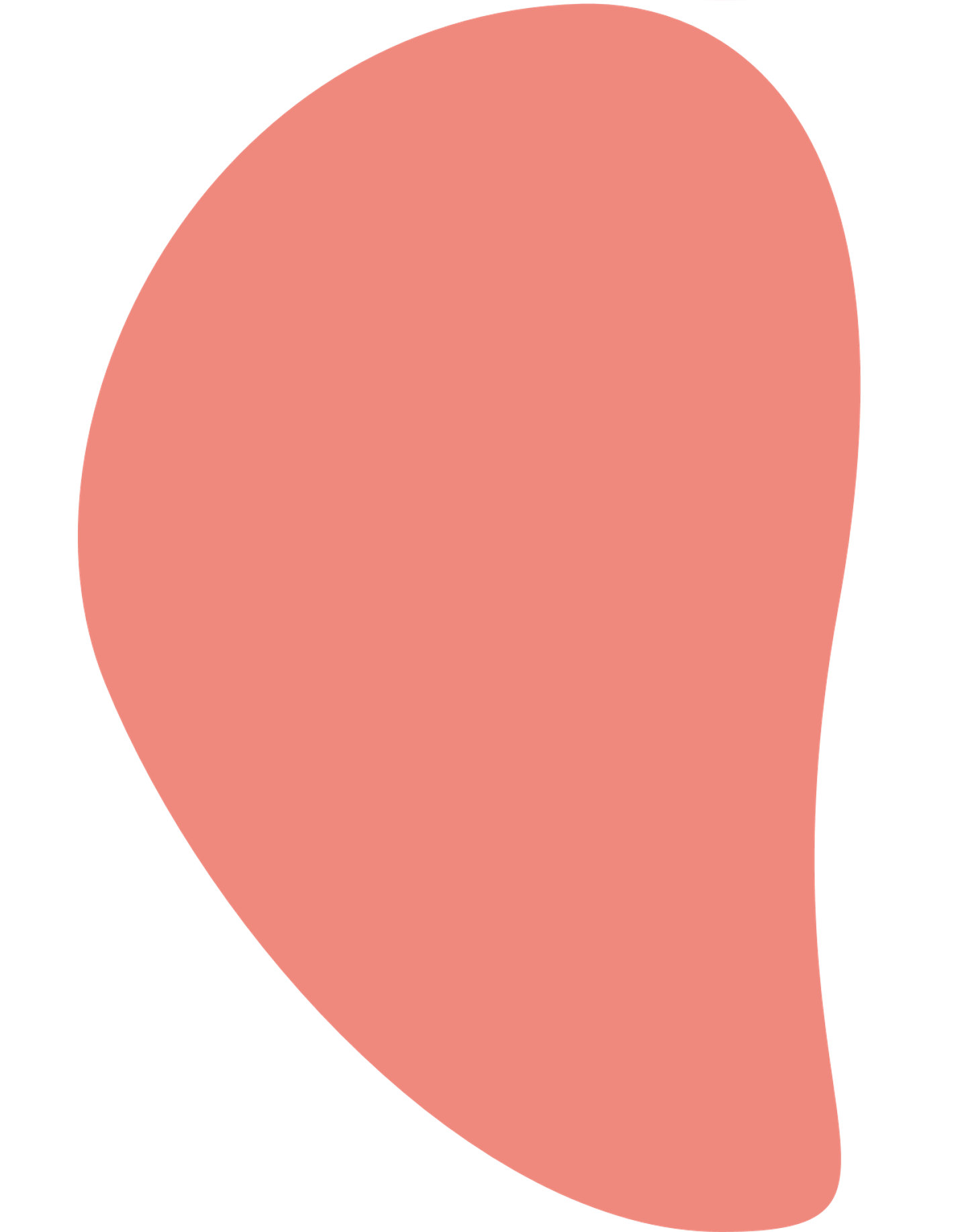 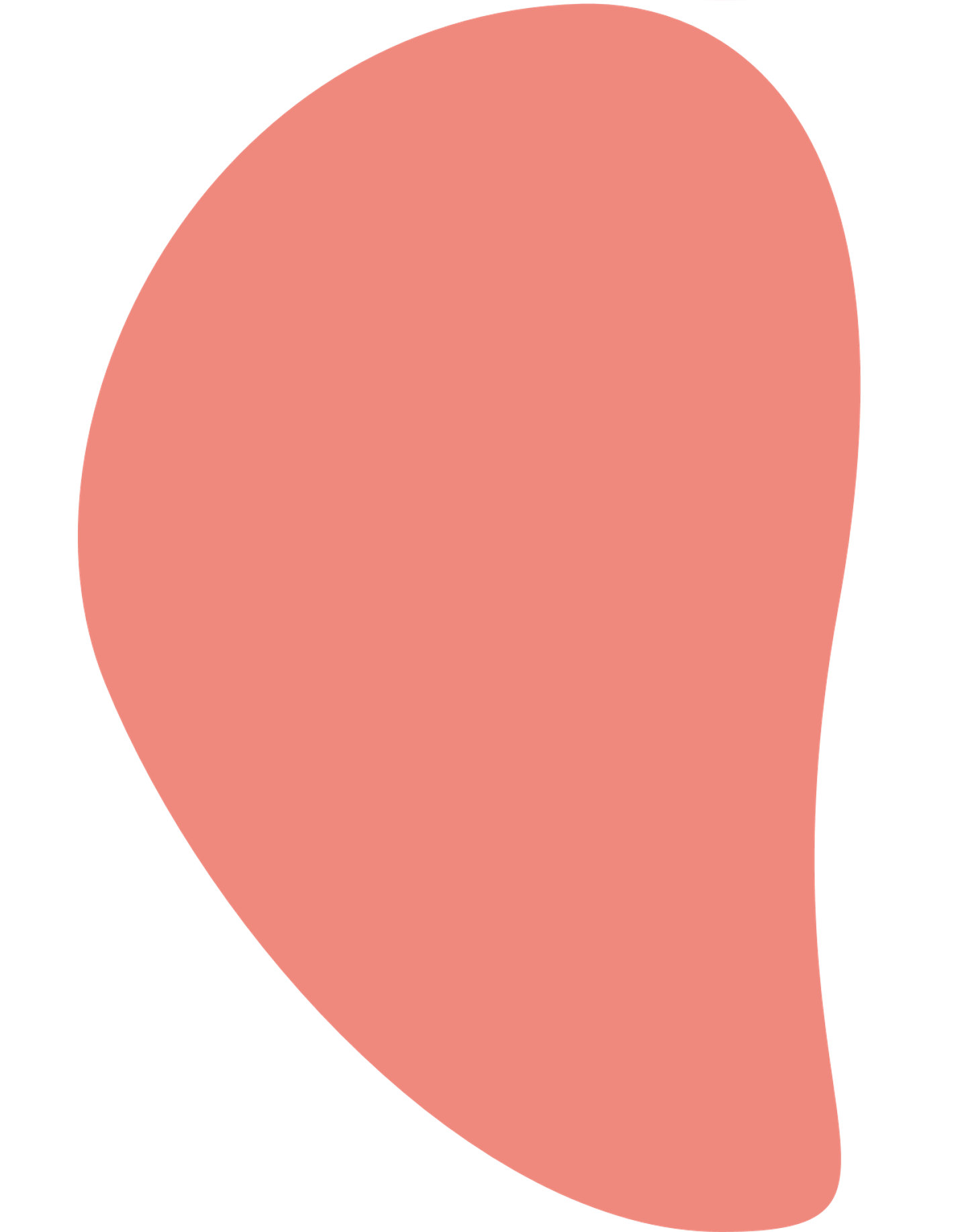 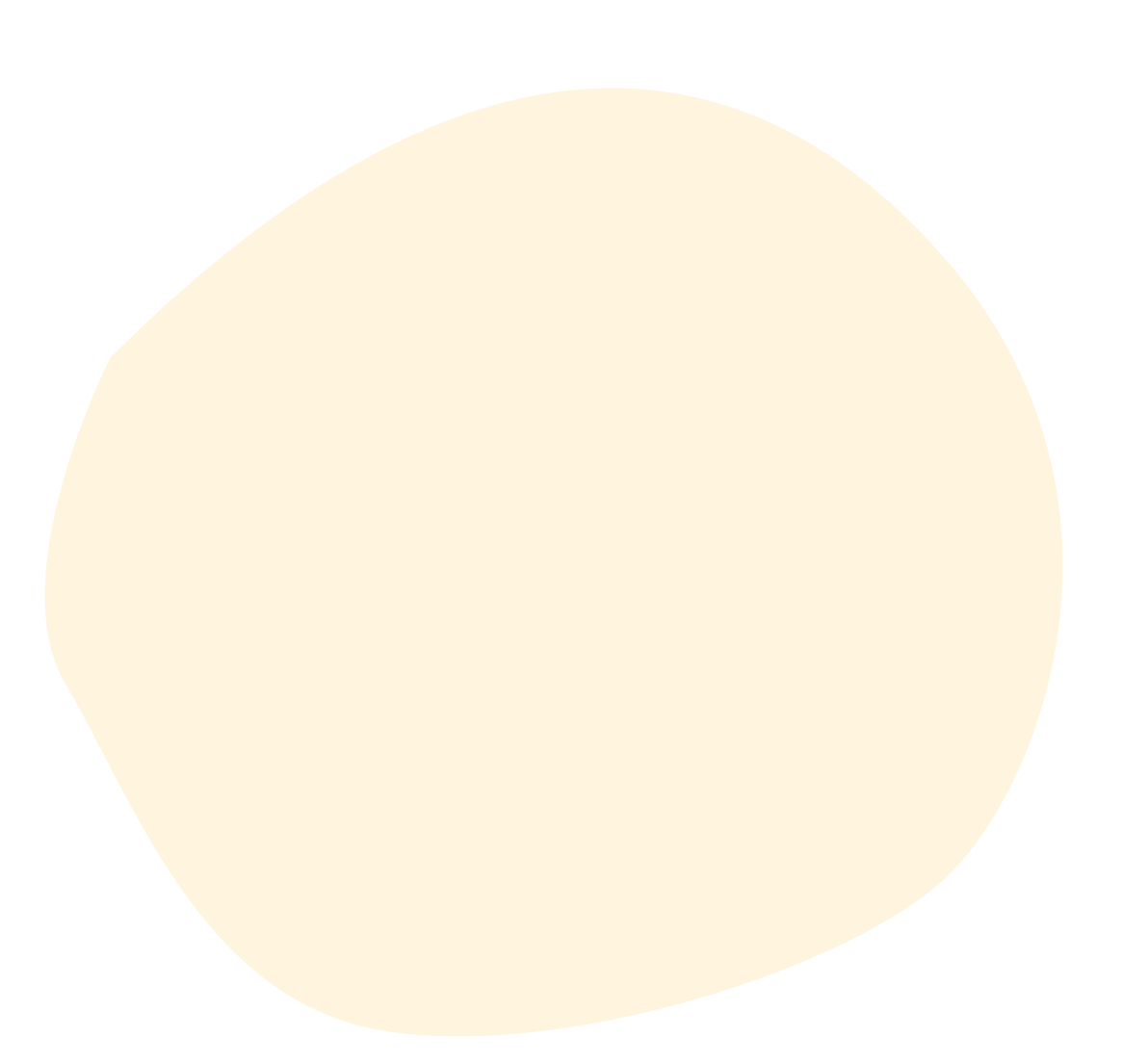 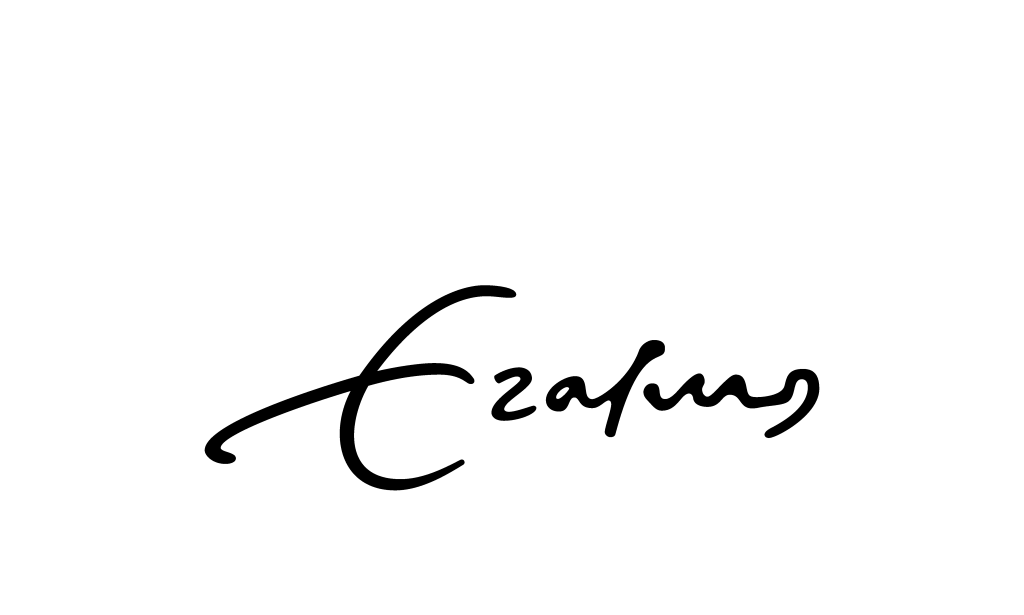 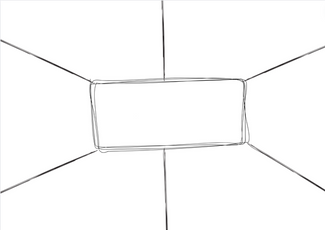 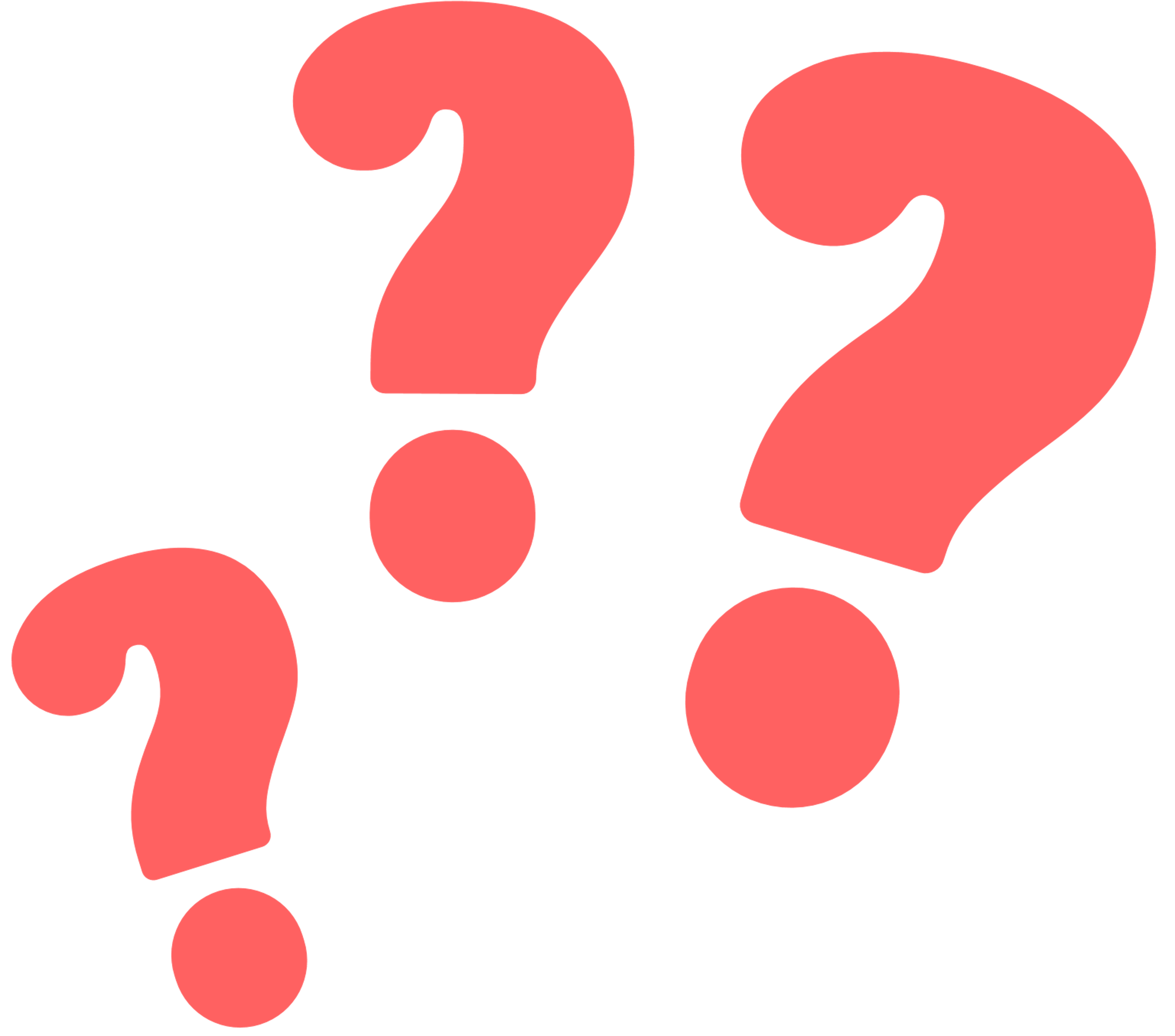 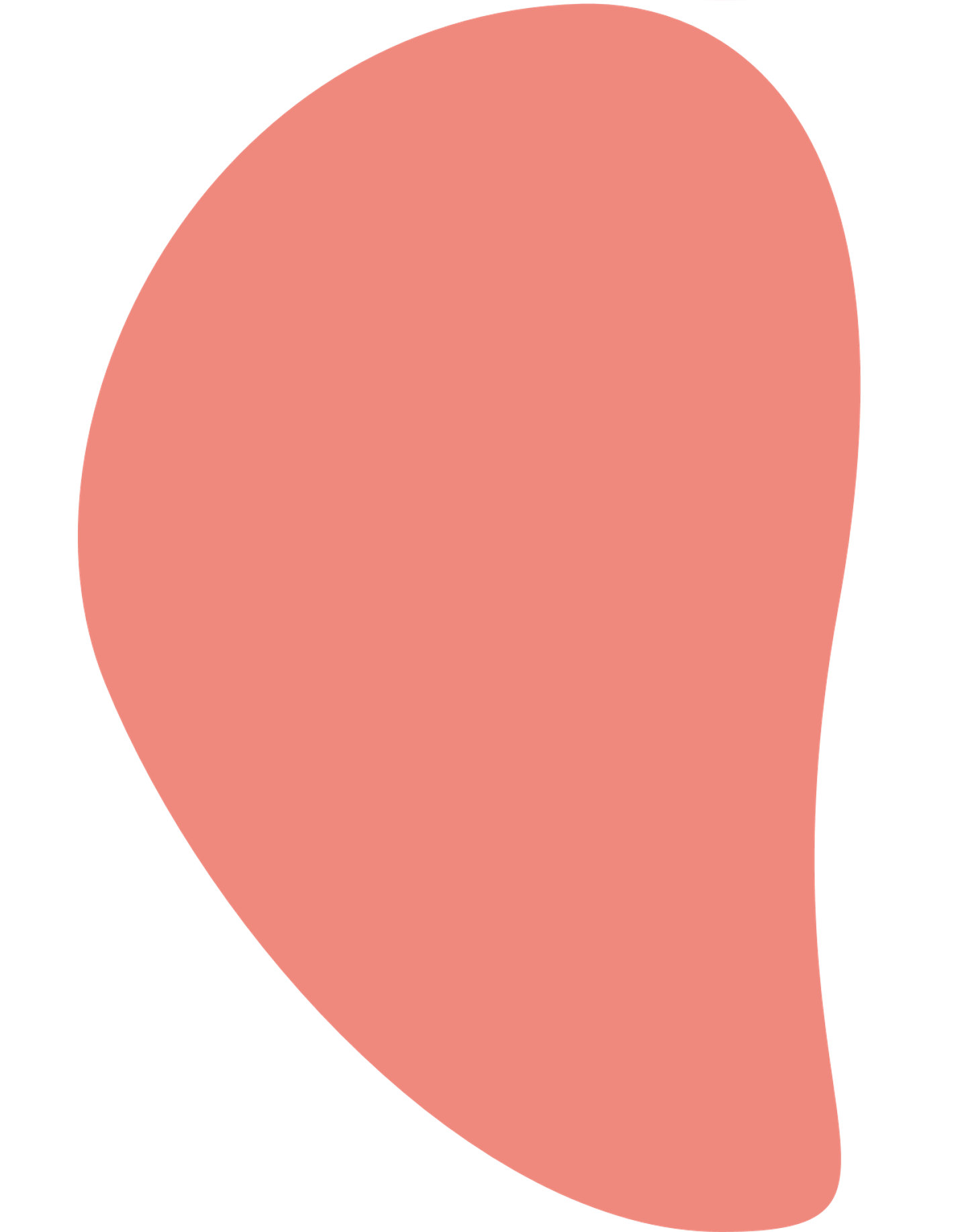 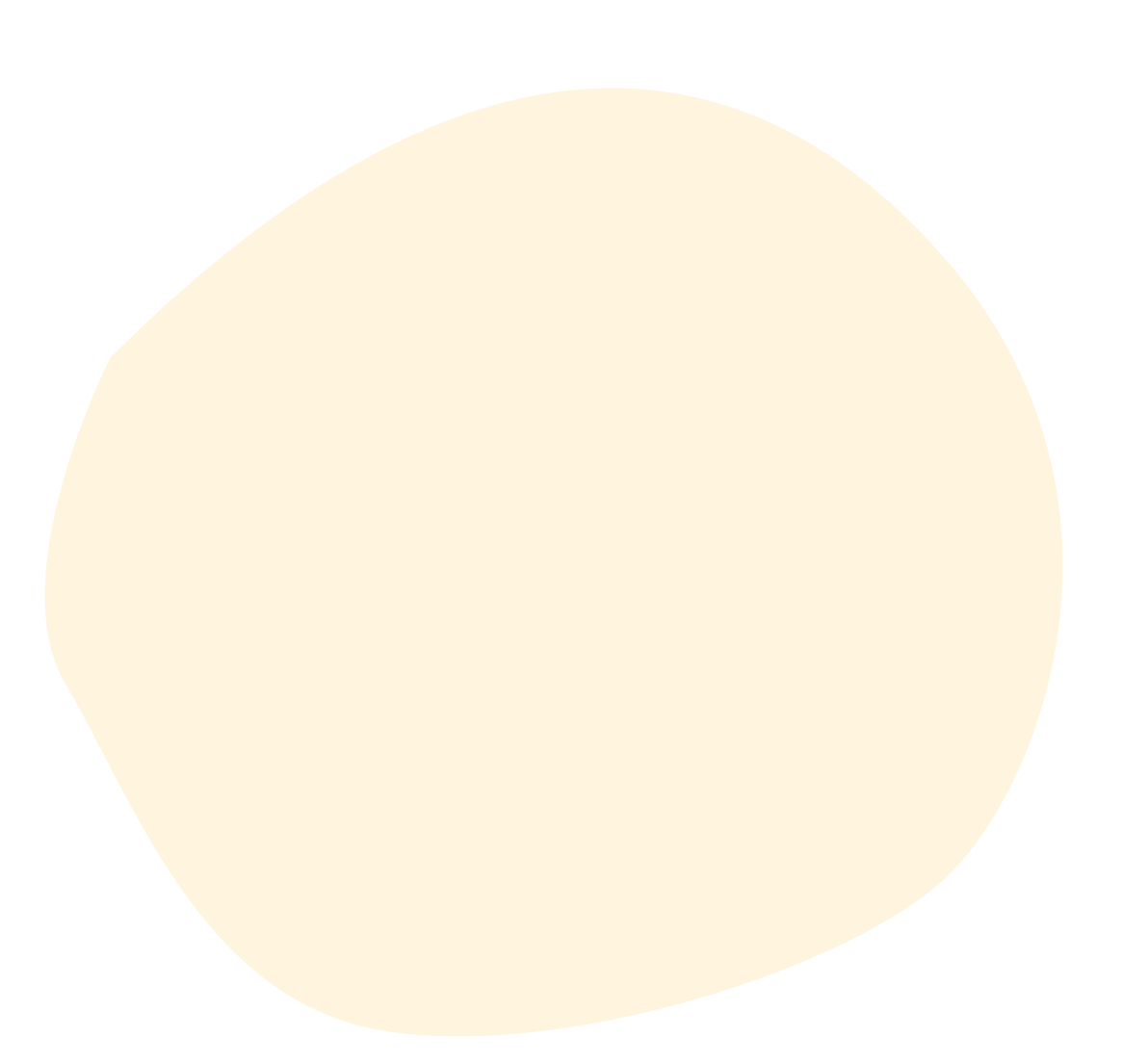 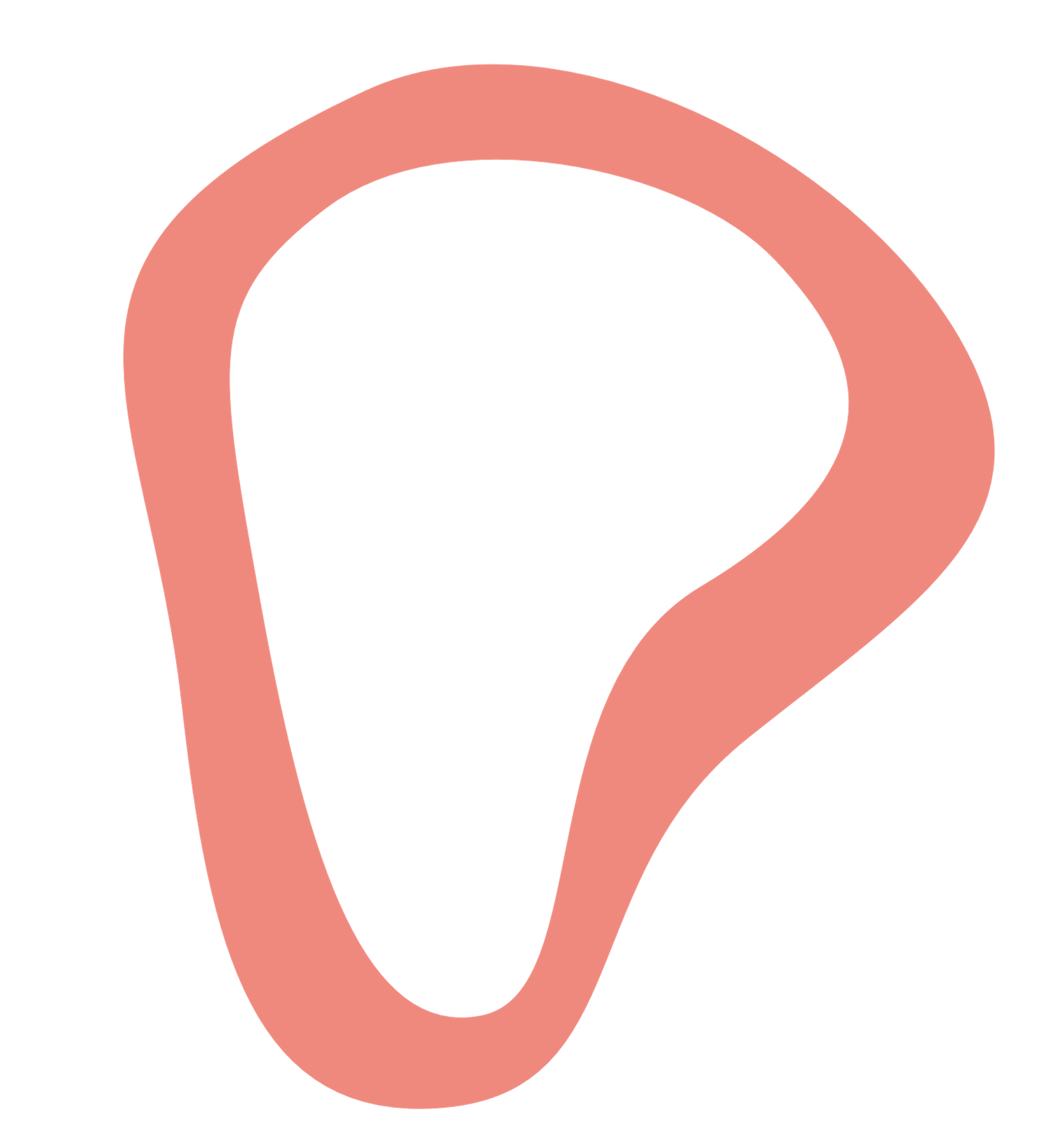 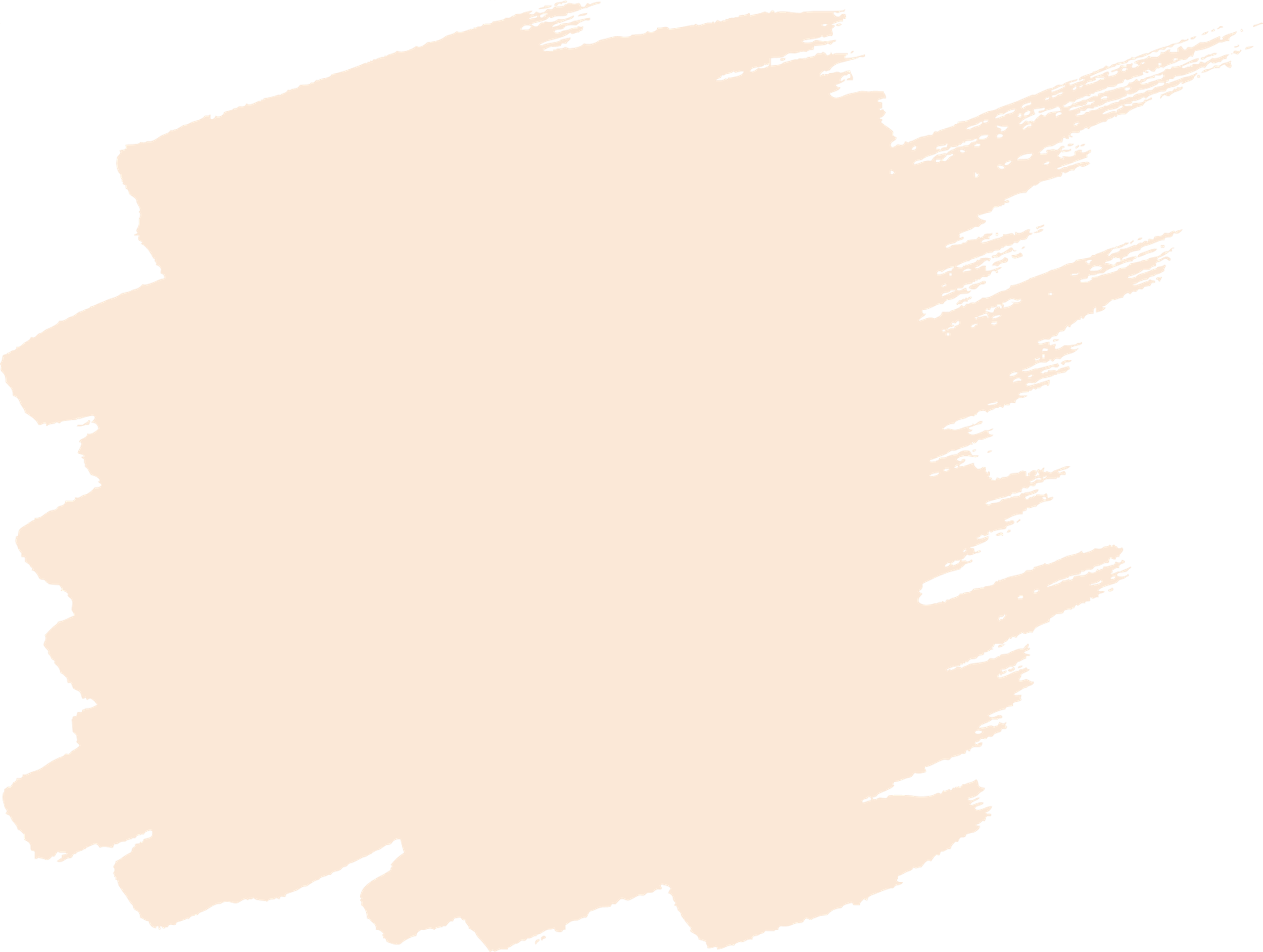 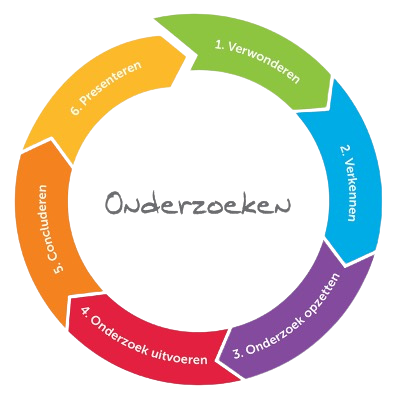 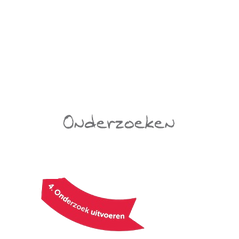 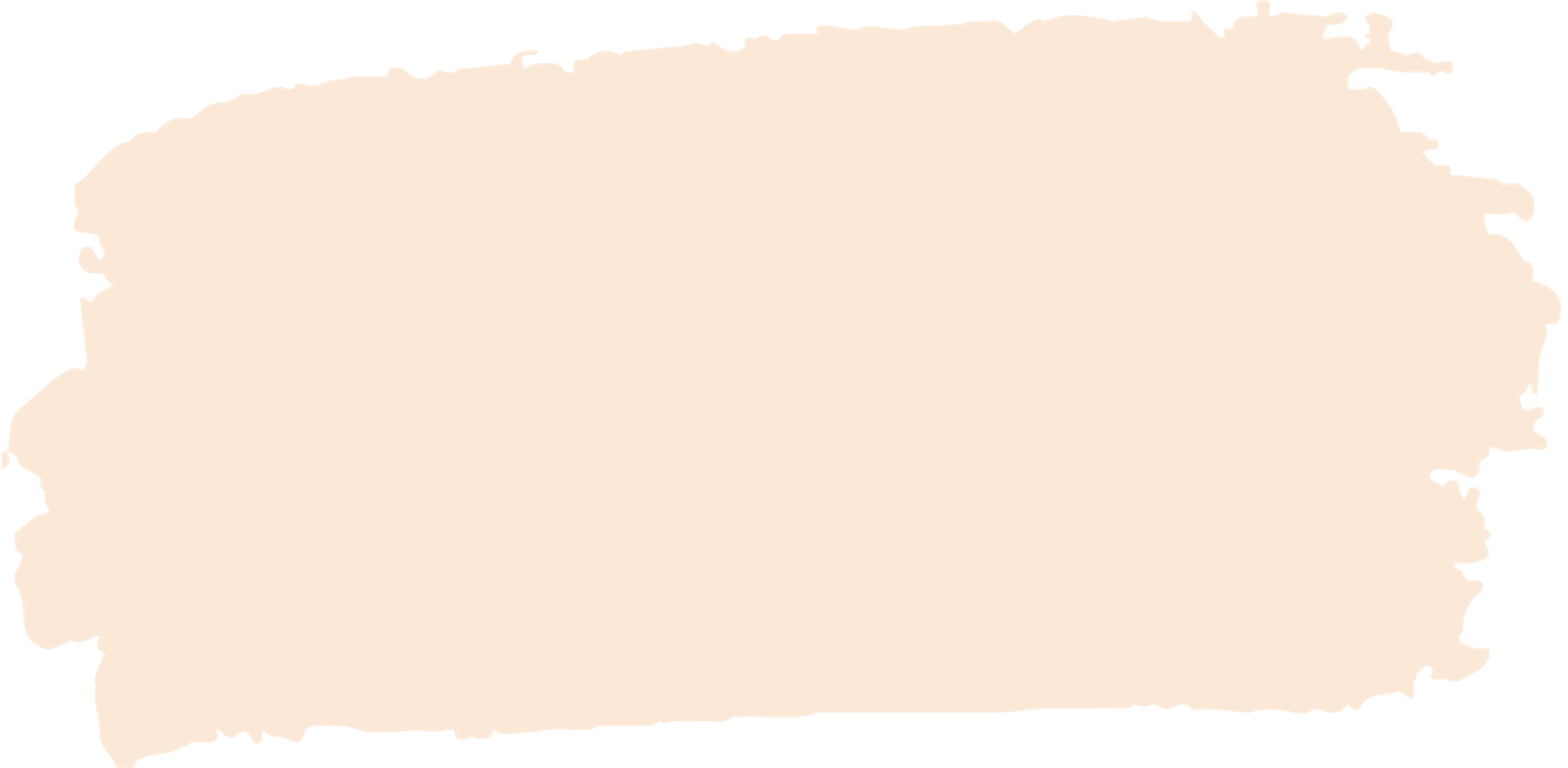 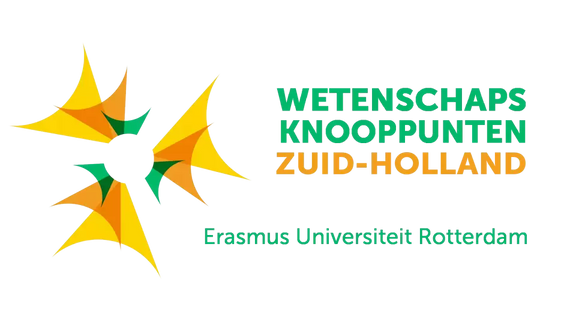 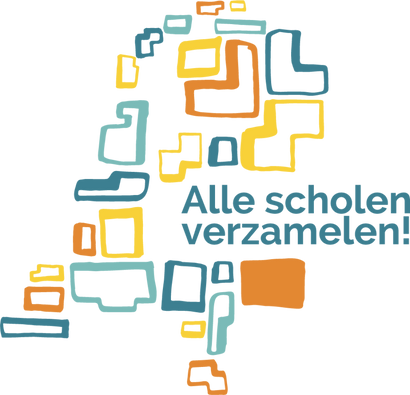 Stap 5
PLACEMAT
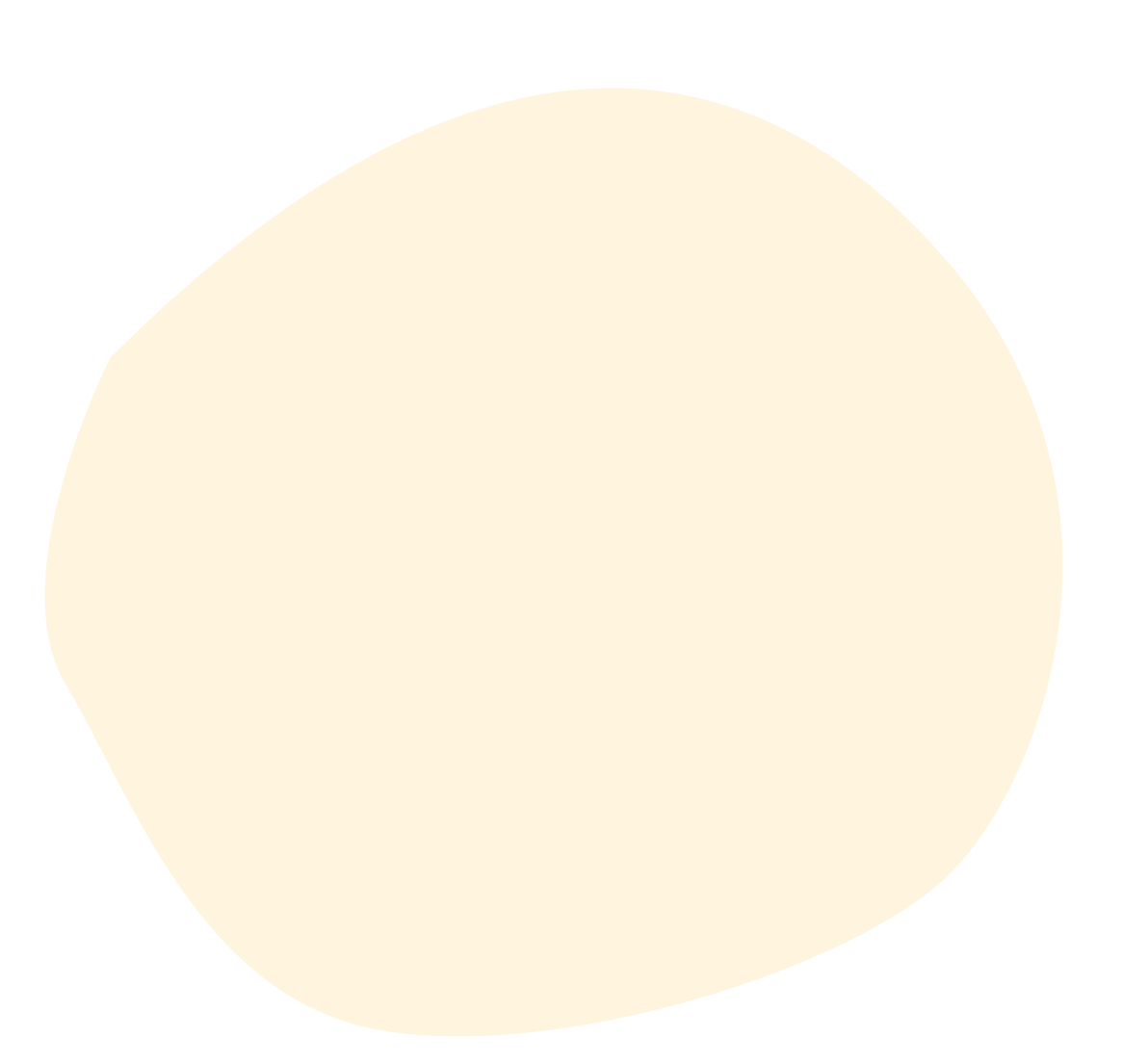 Vertel allemaal om de beurt de top 5 van je groepje aan de klas
Wat kan helpen om sociaal te 
zijn in je omgeving?
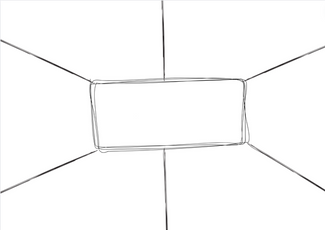 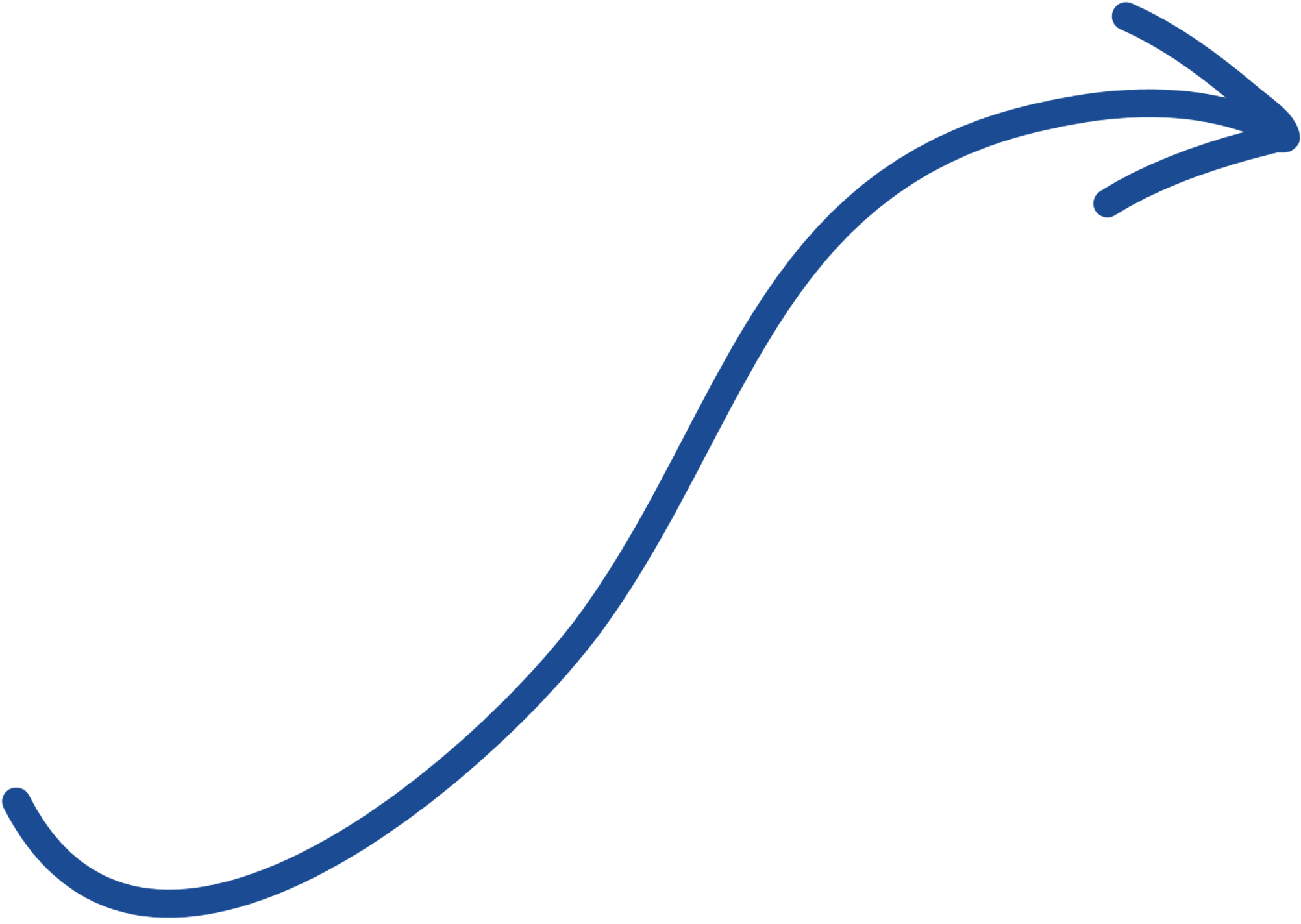 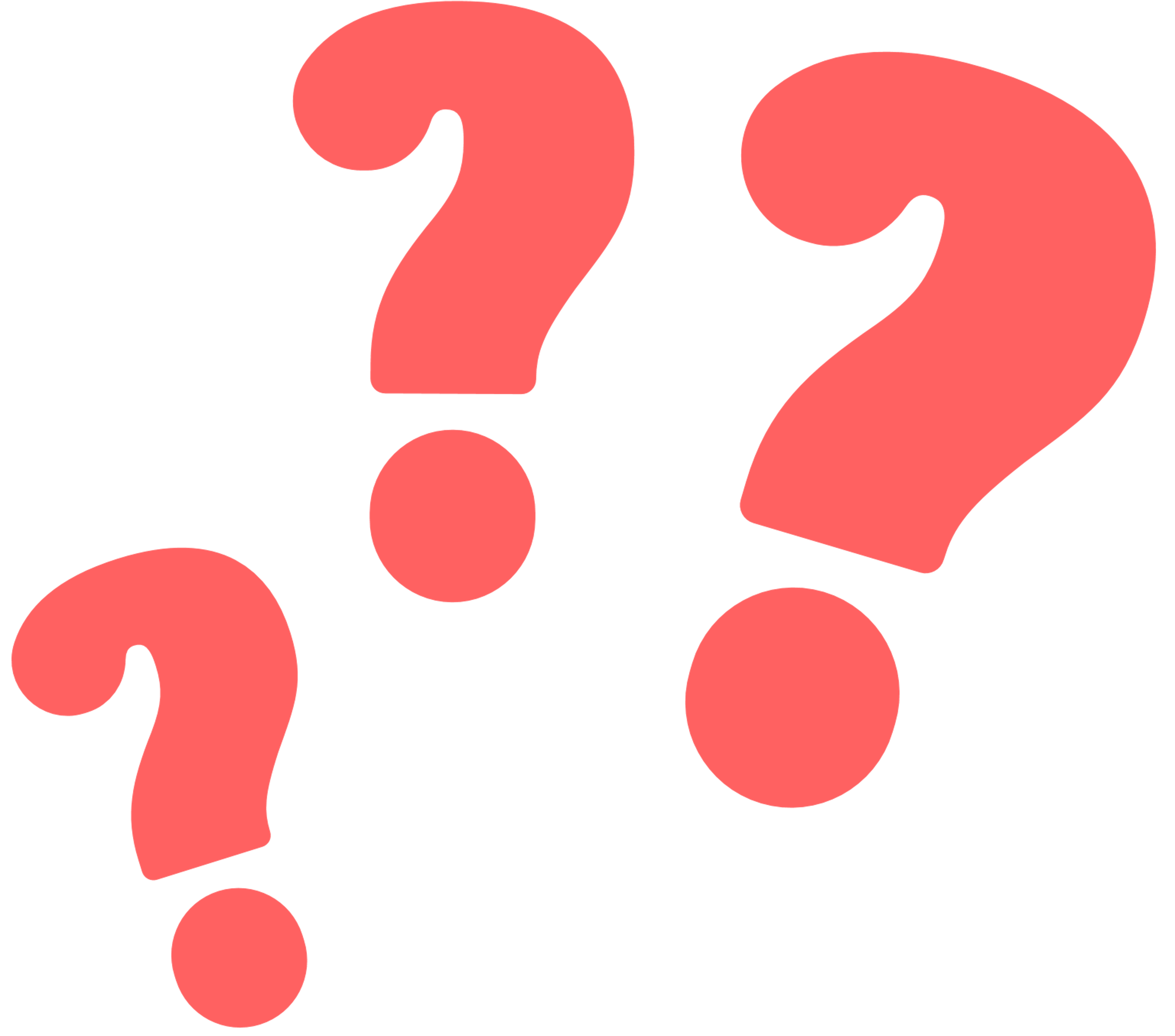 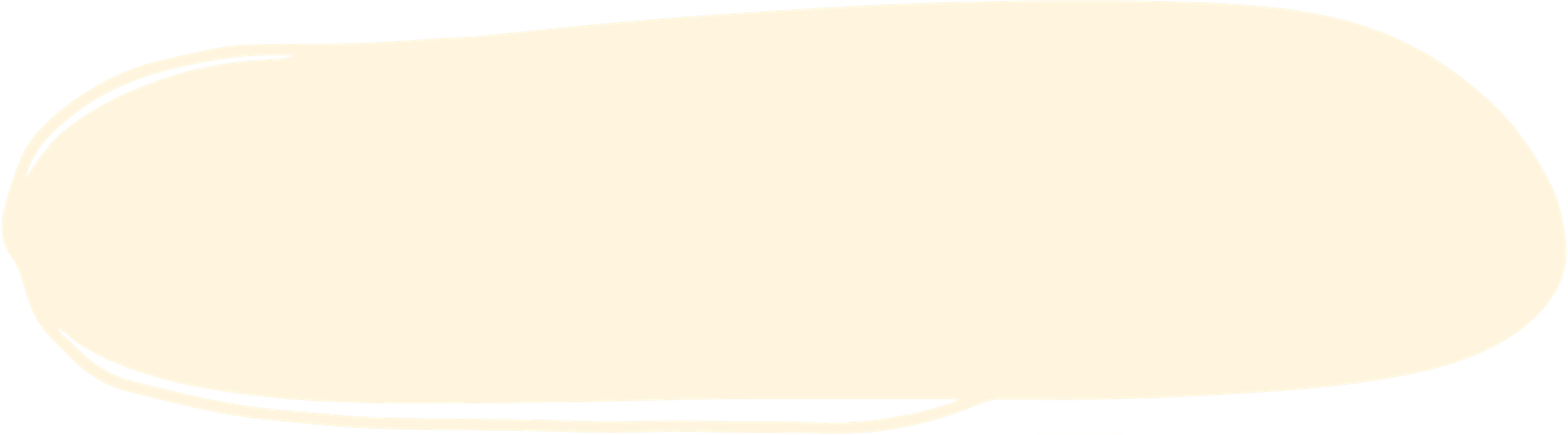 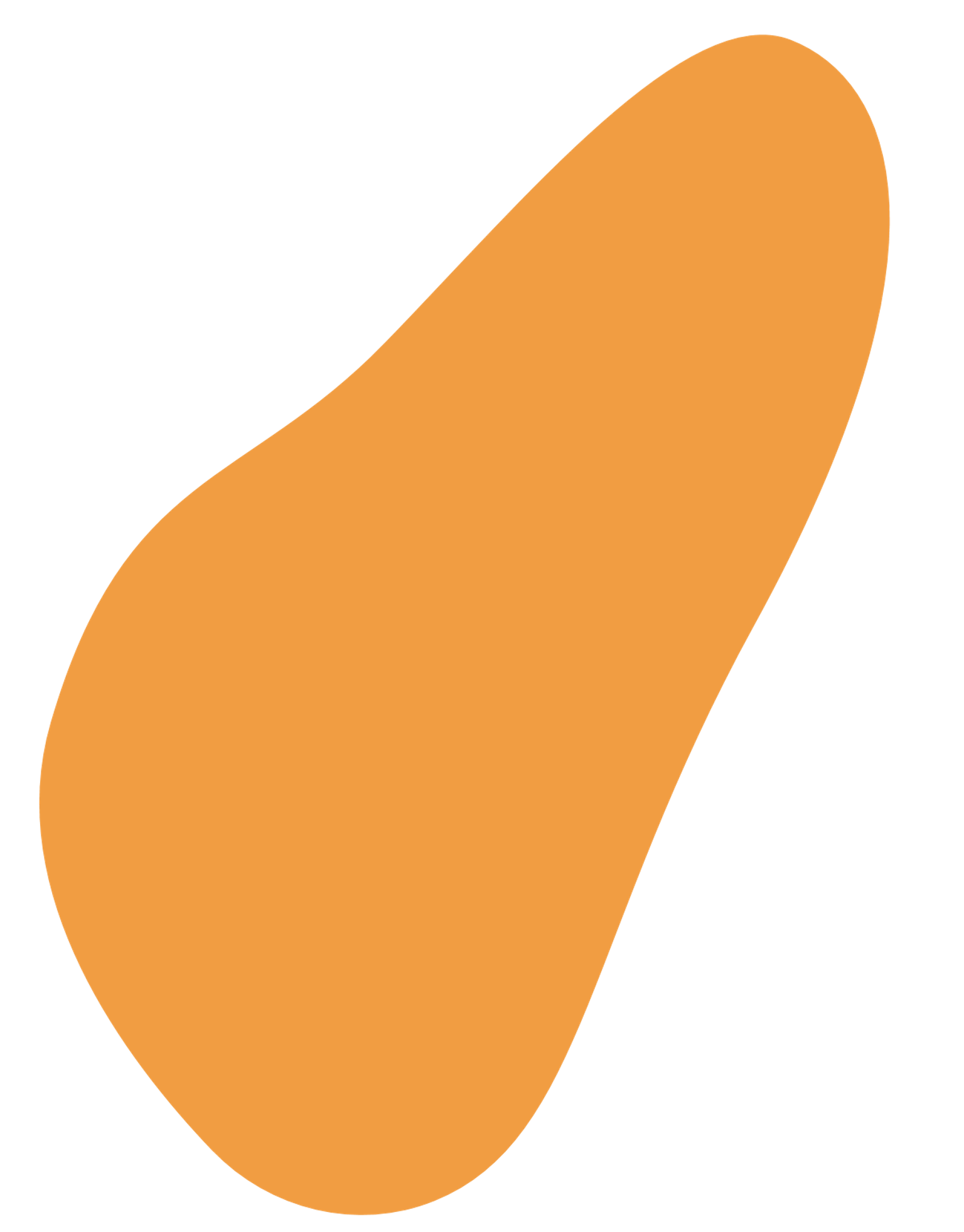 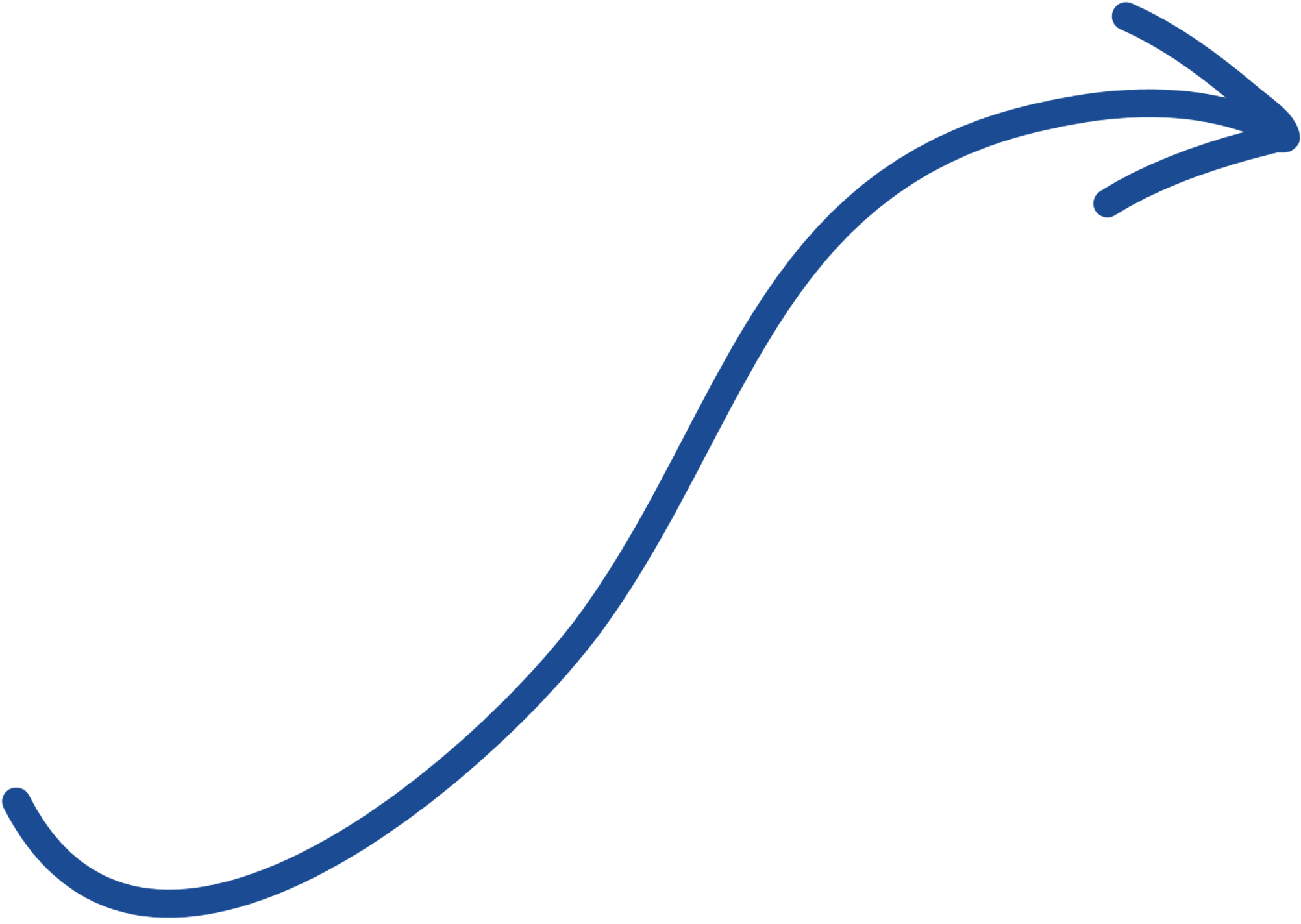 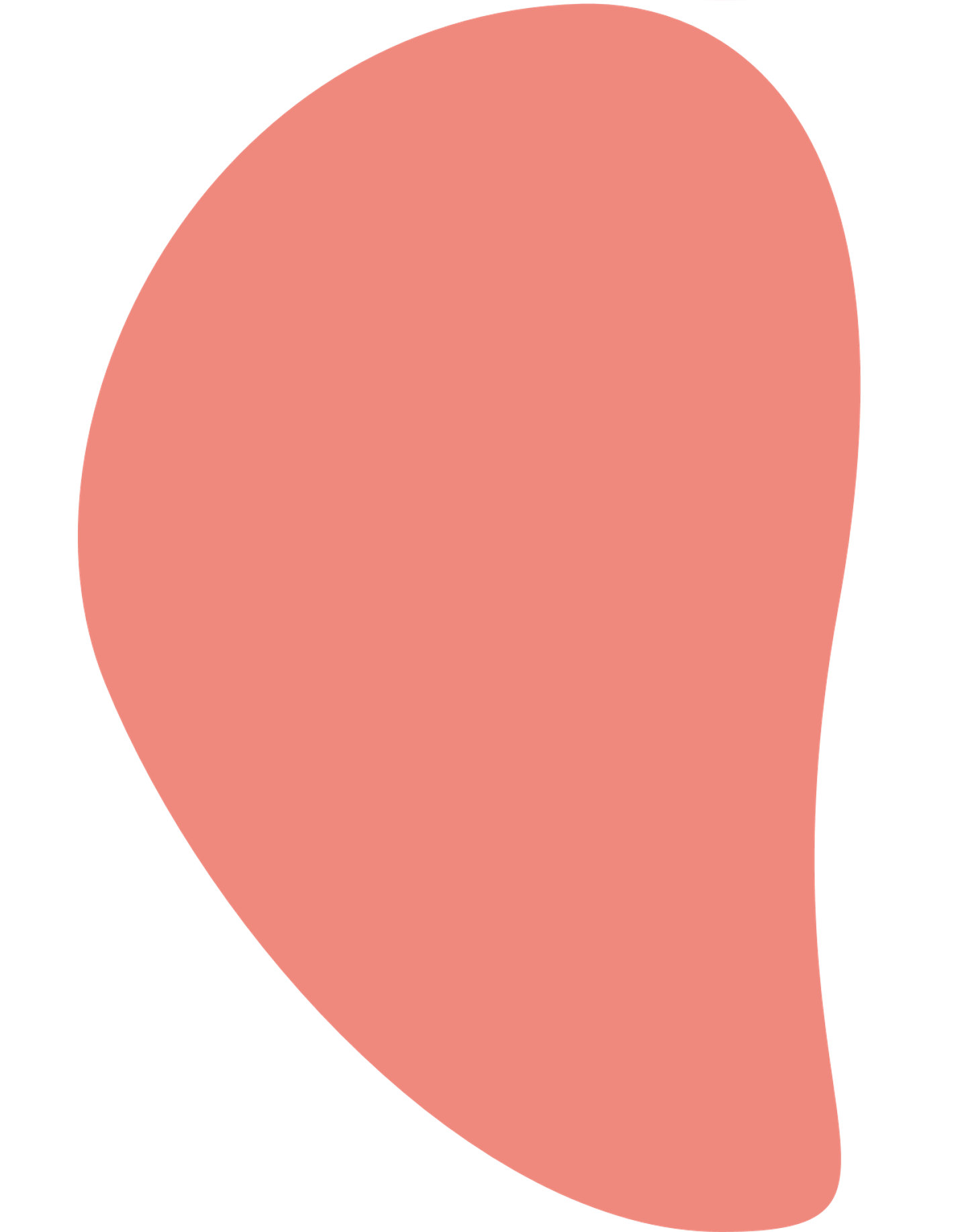 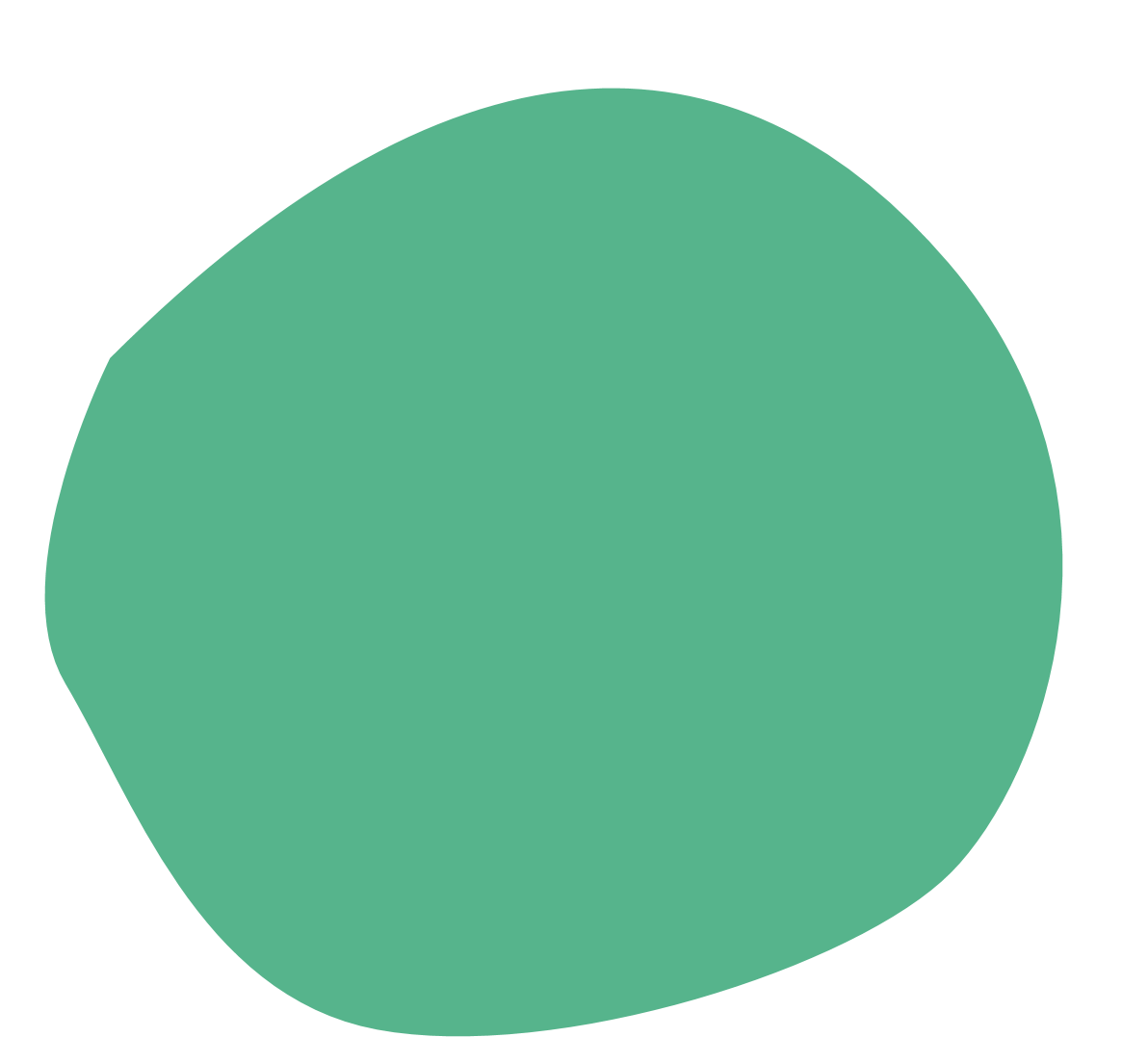 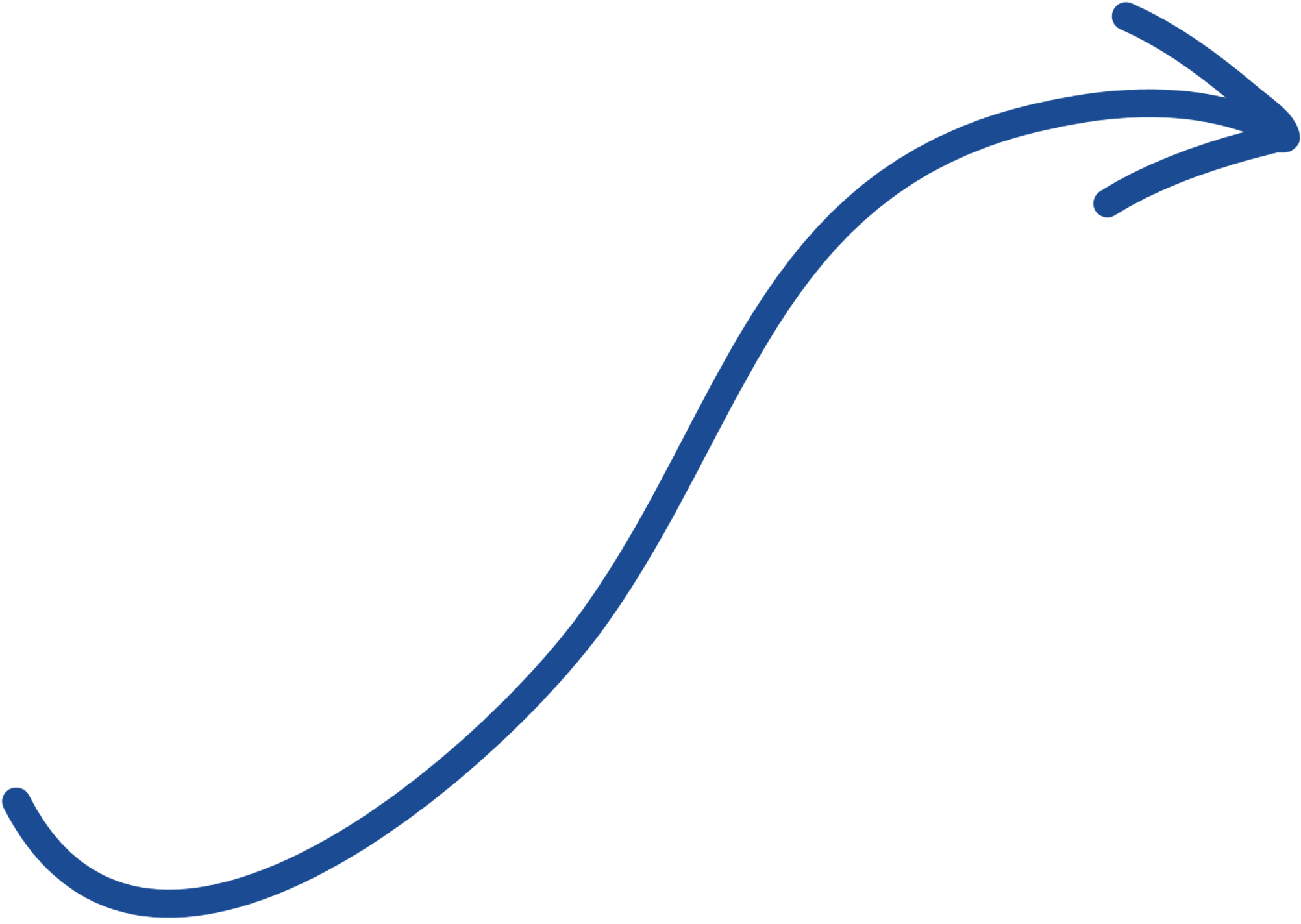 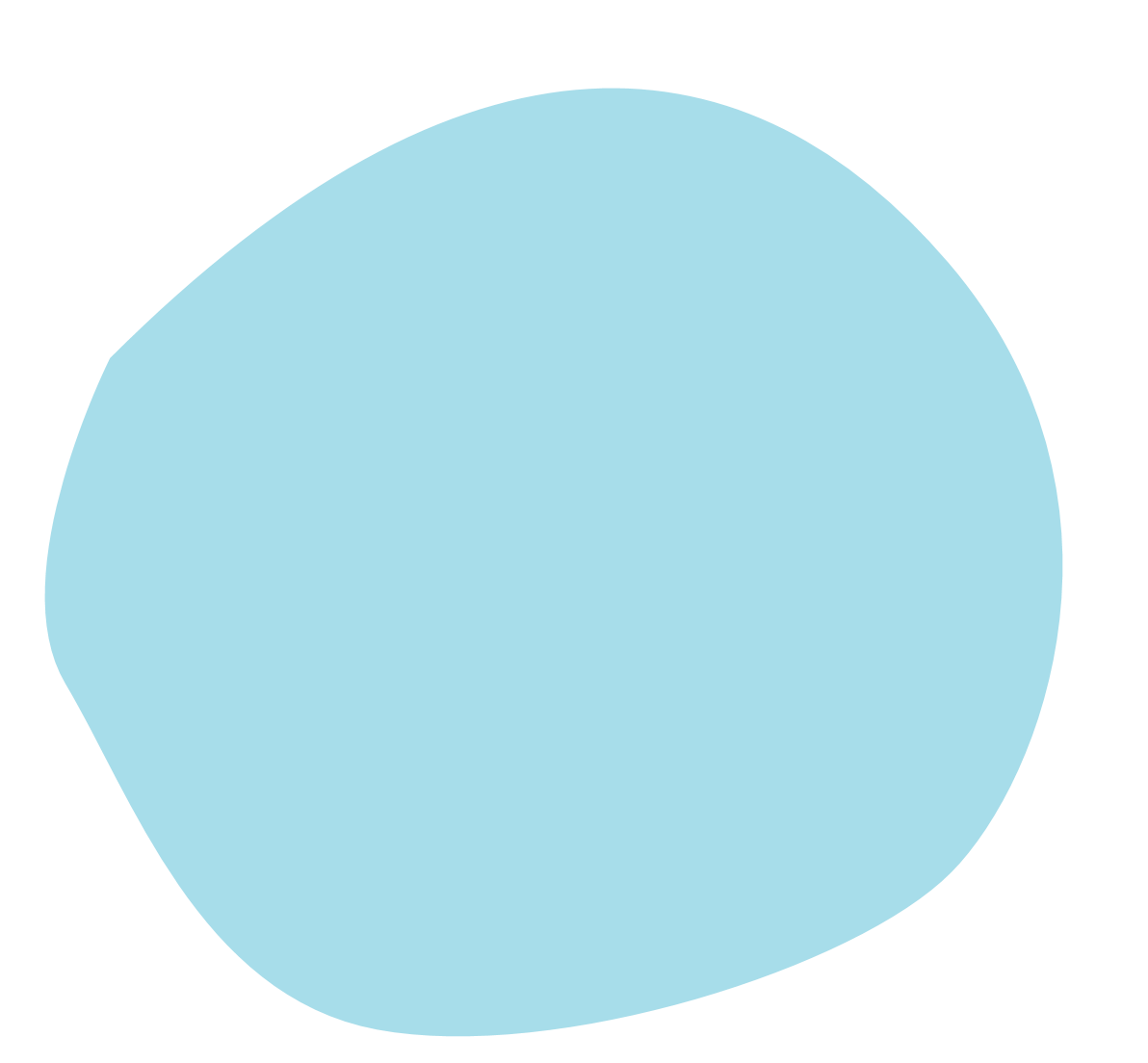 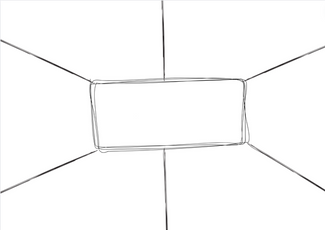 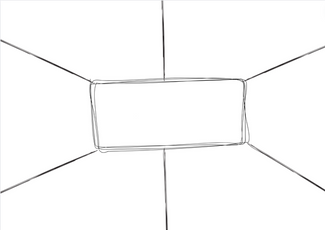 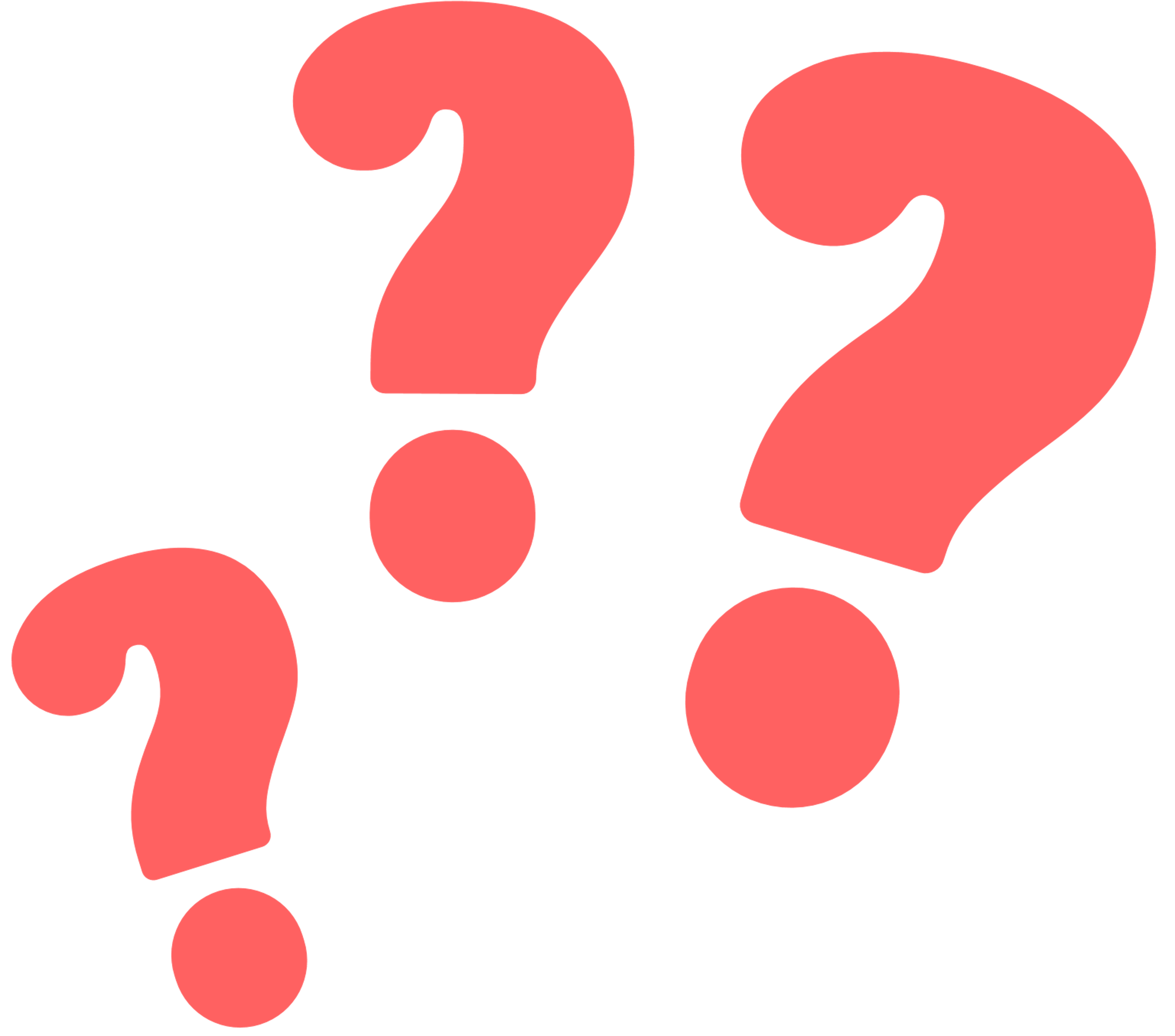 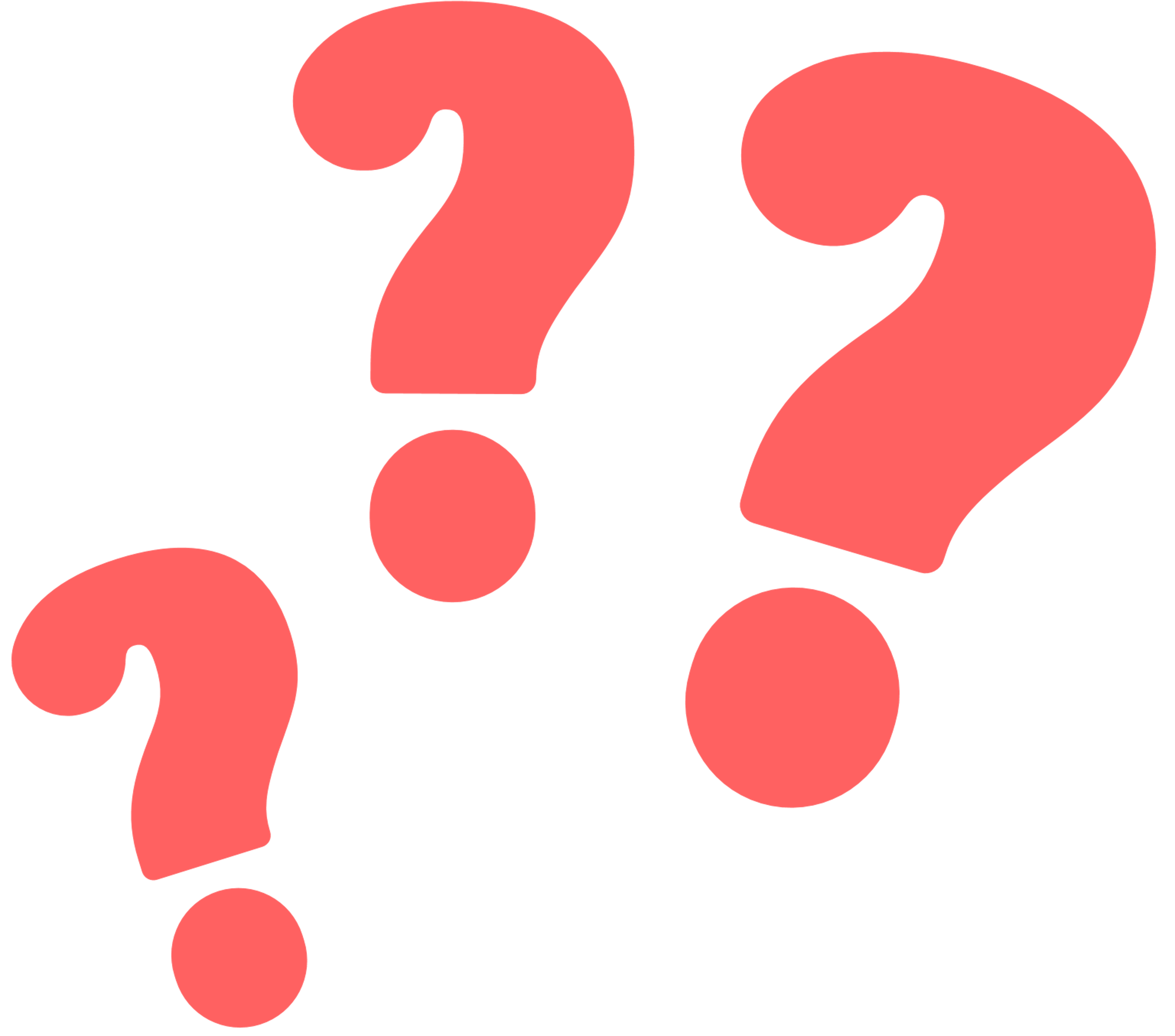 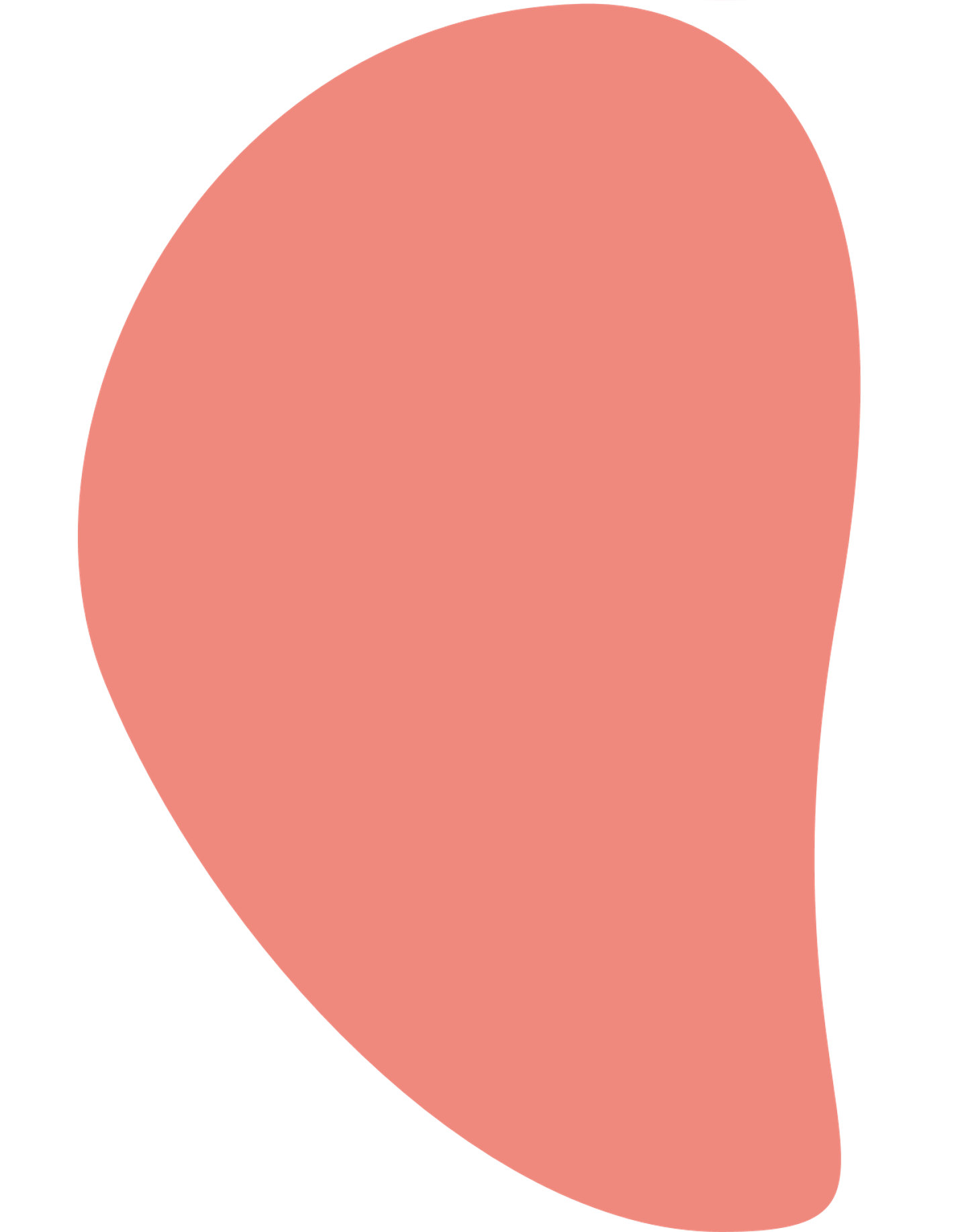 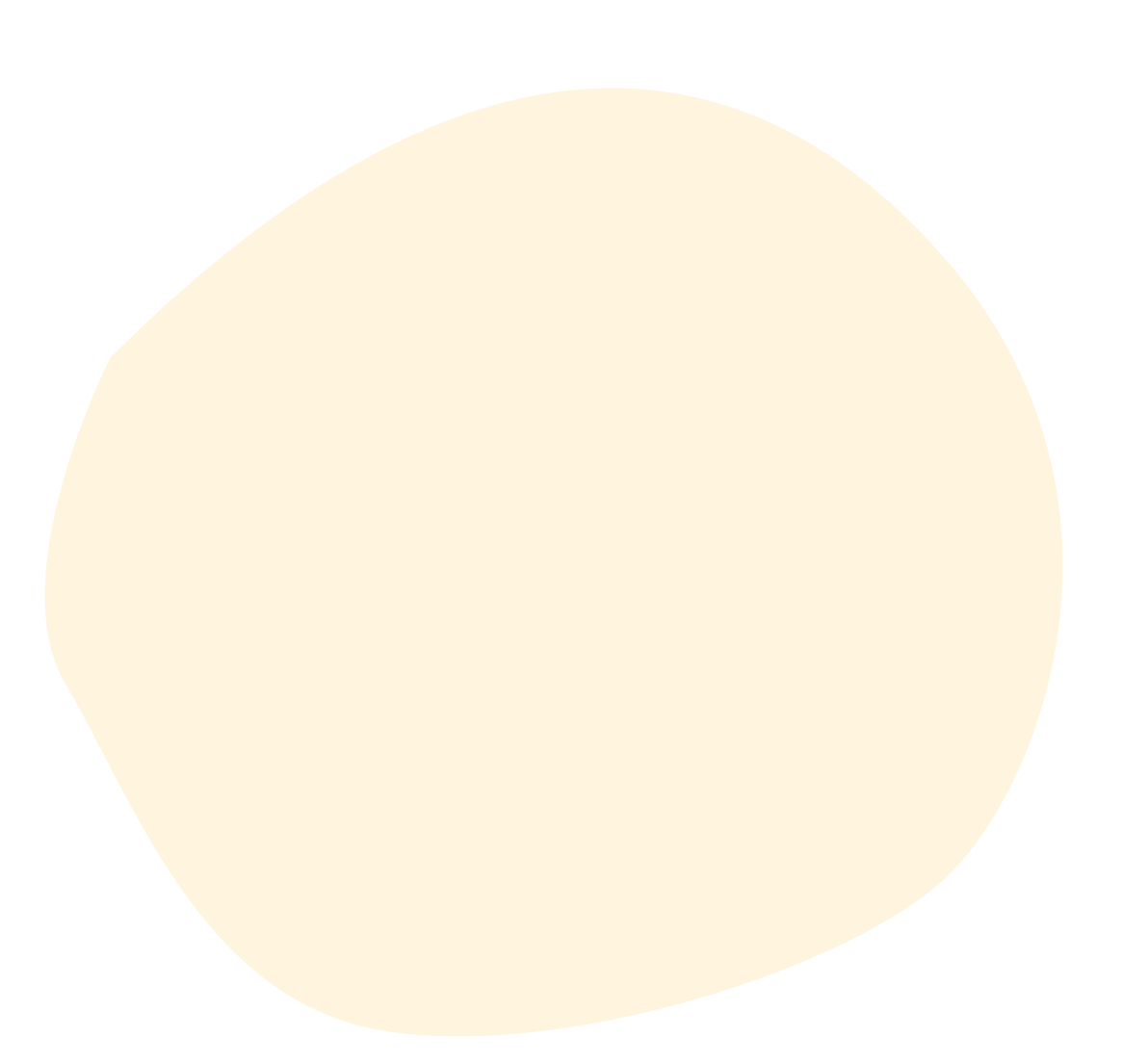 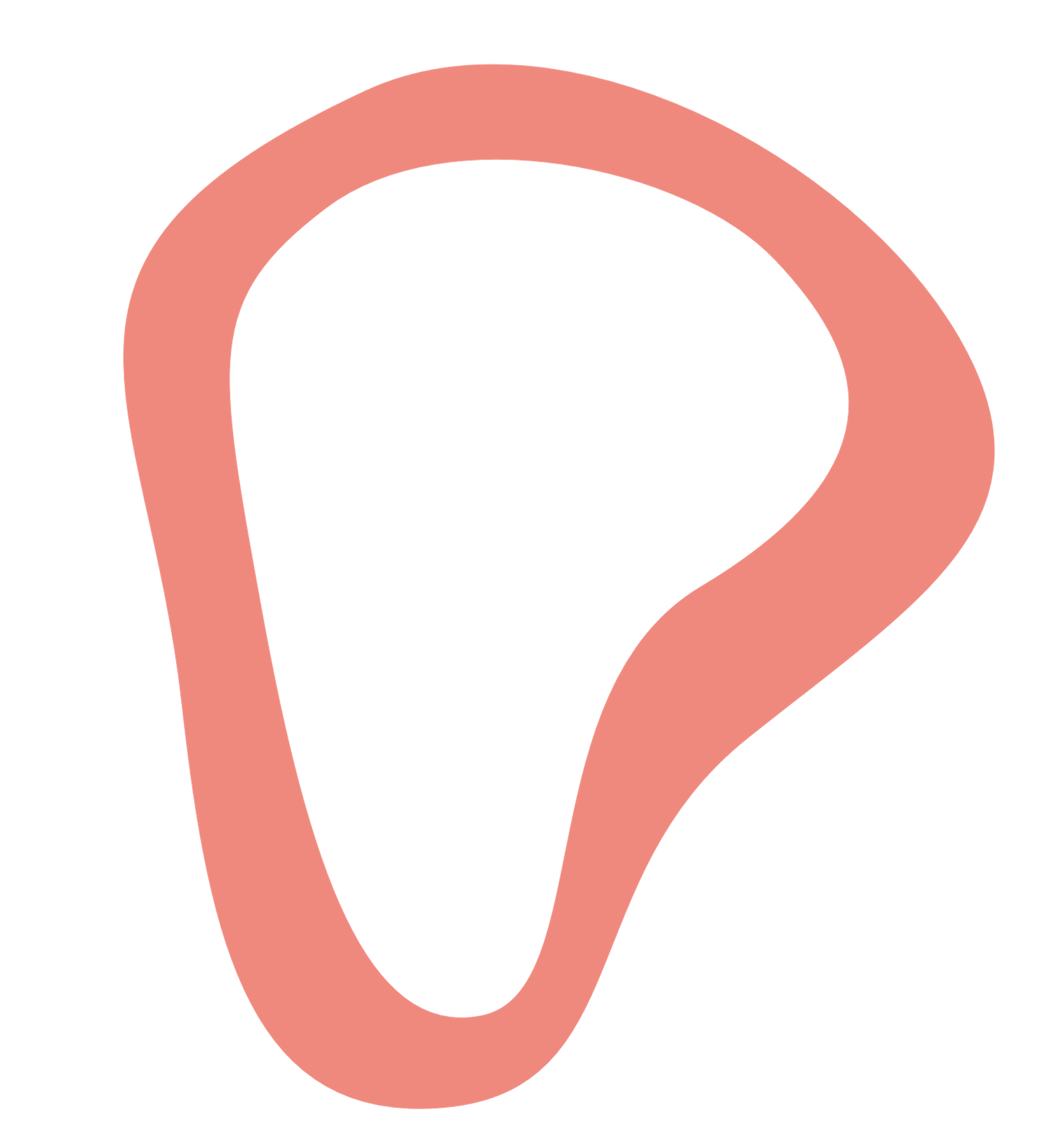 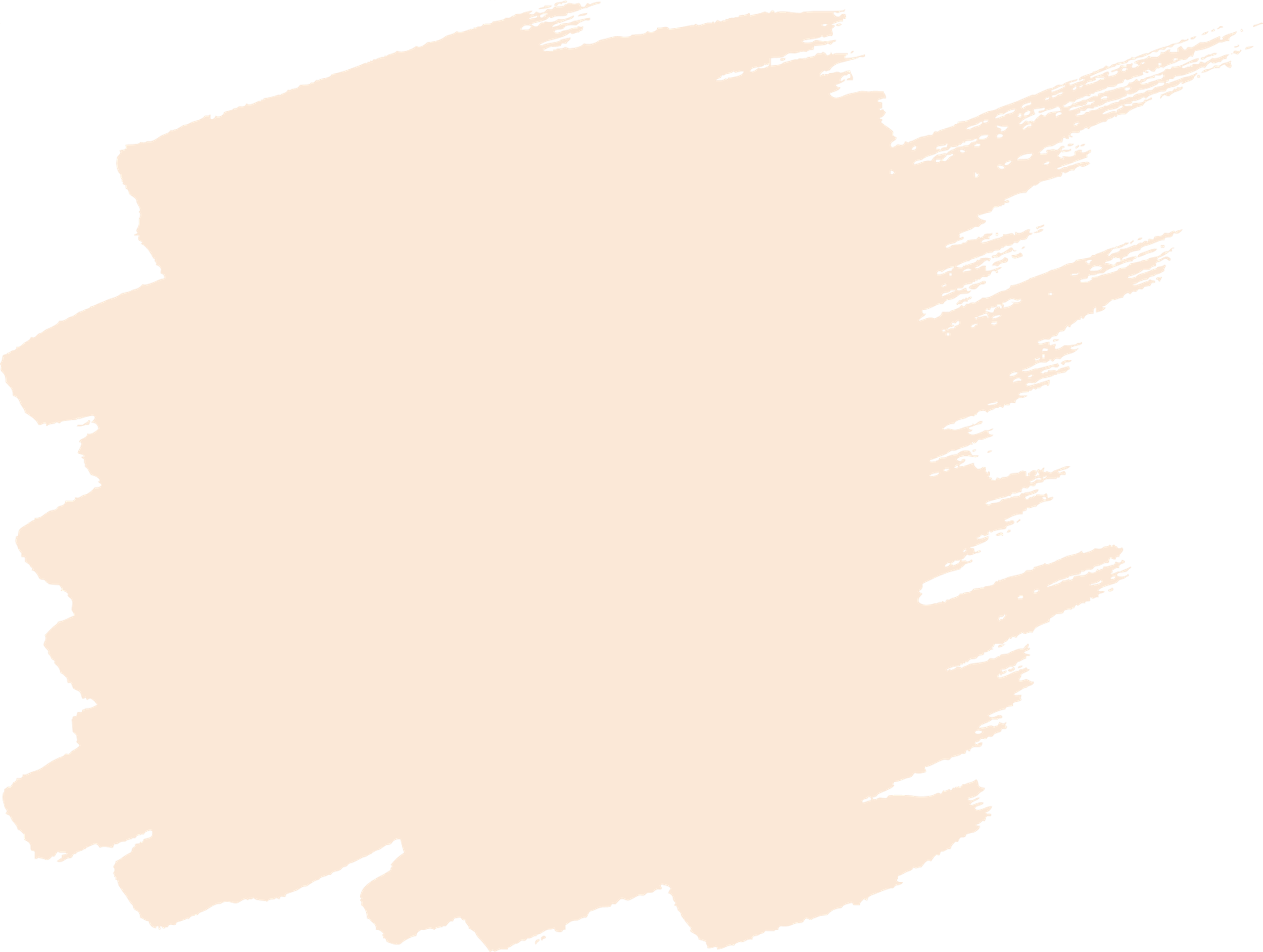 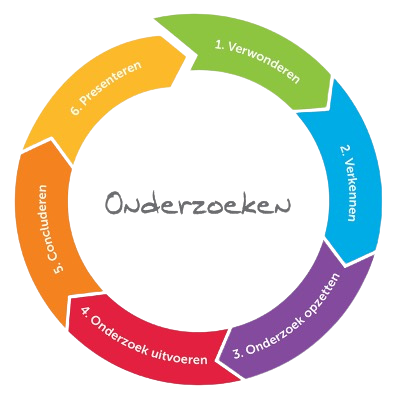 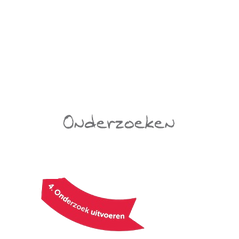 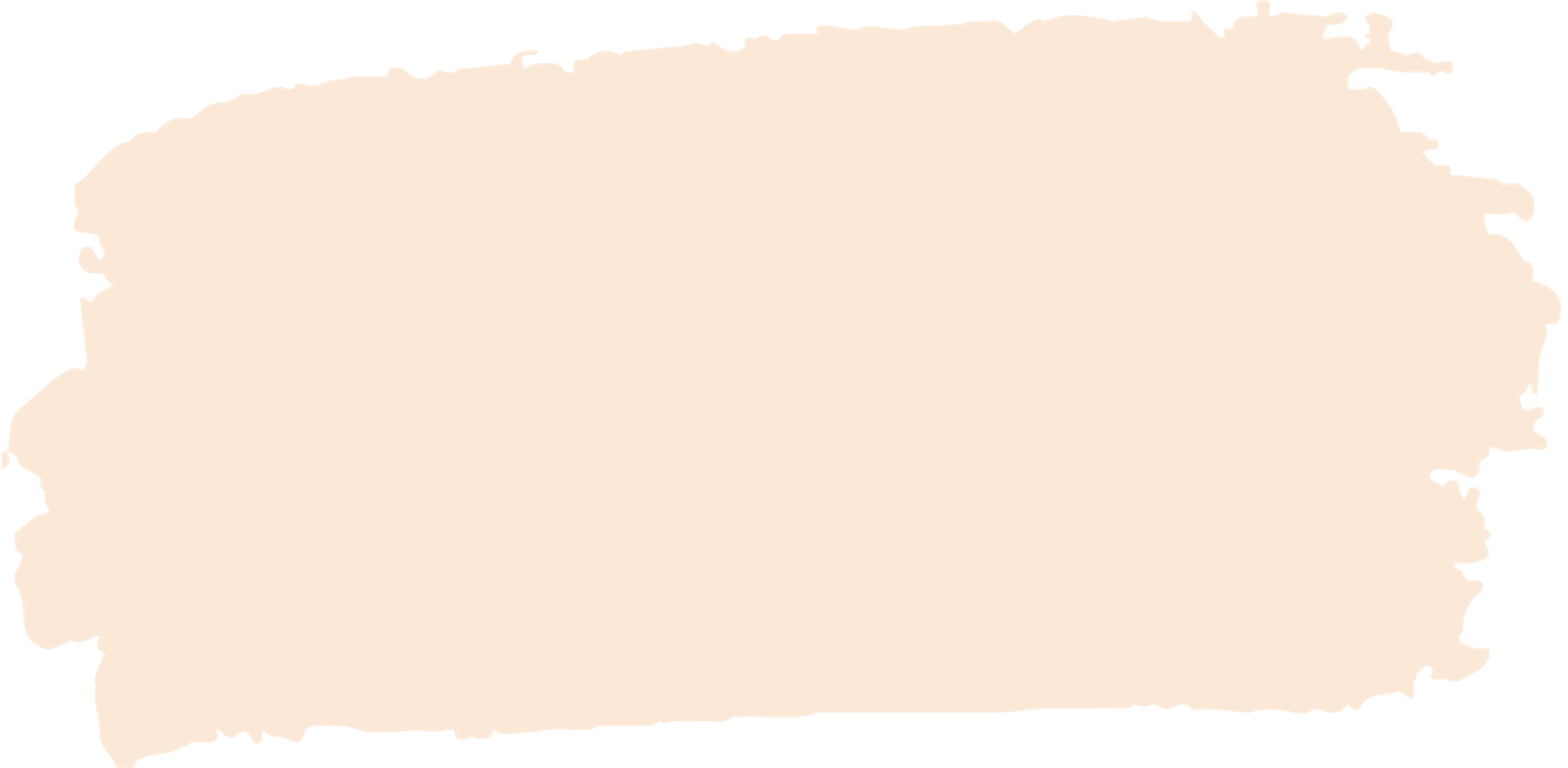 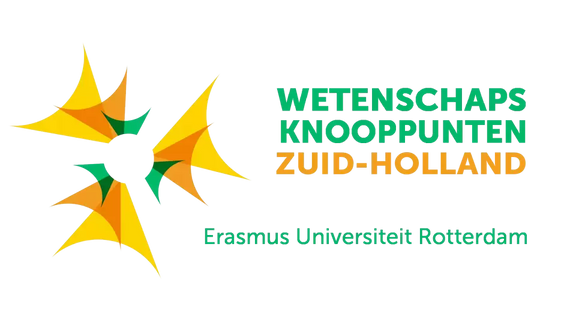 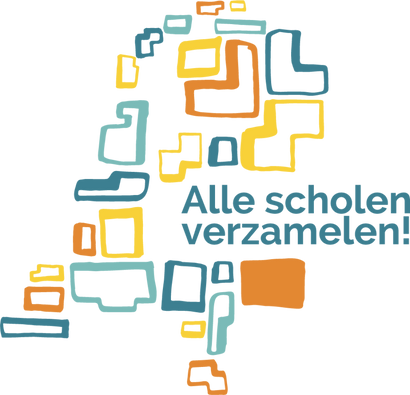 Stap 5
PLACEMAT
Schrijf de top 2 van elk groepje op het stem papier!
Wat kan helpen om sociaal te 
zijn in je omgeving?
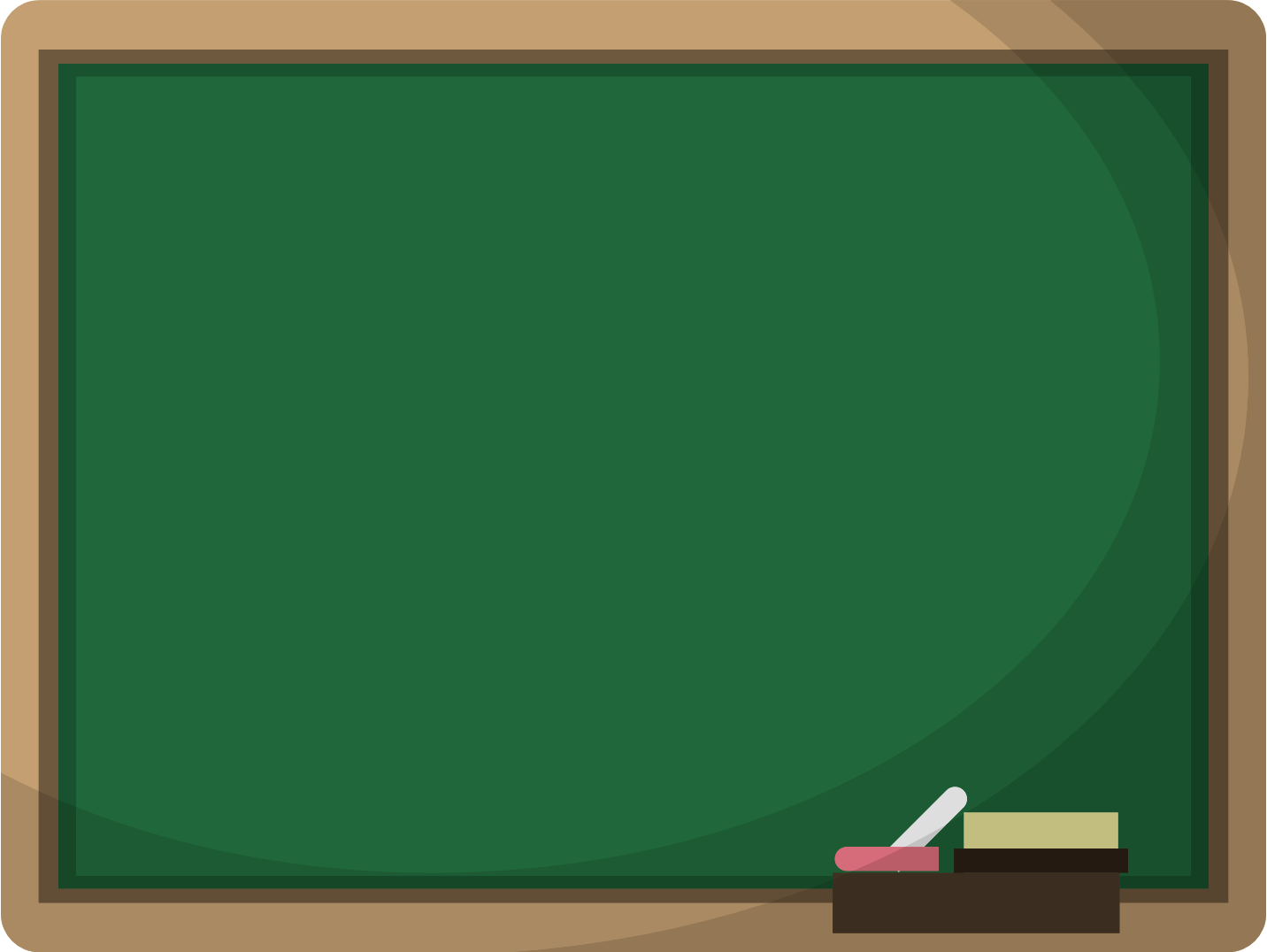 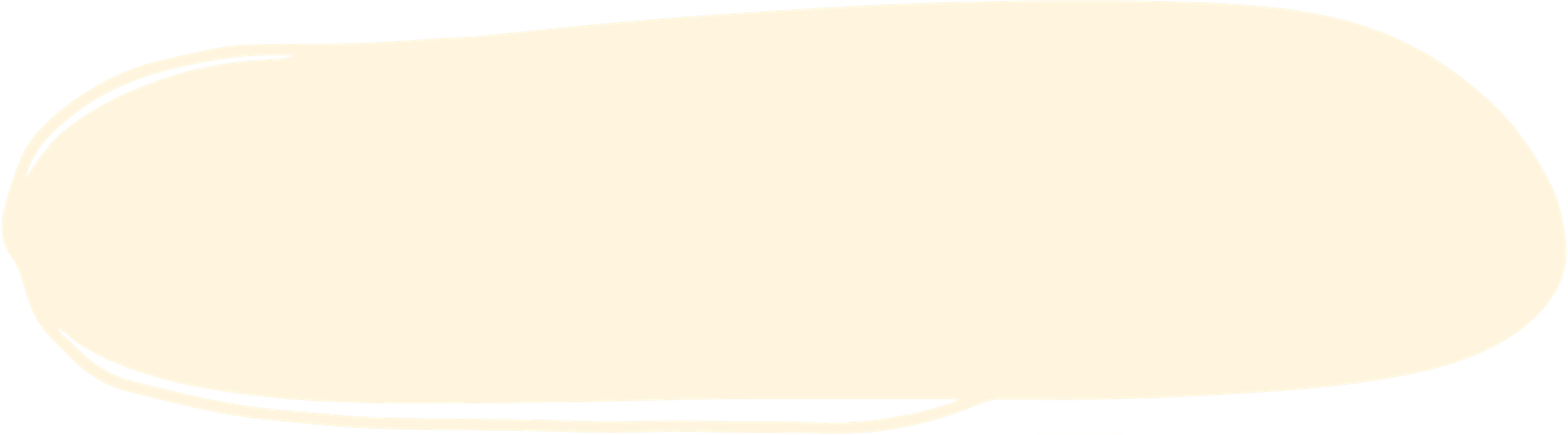 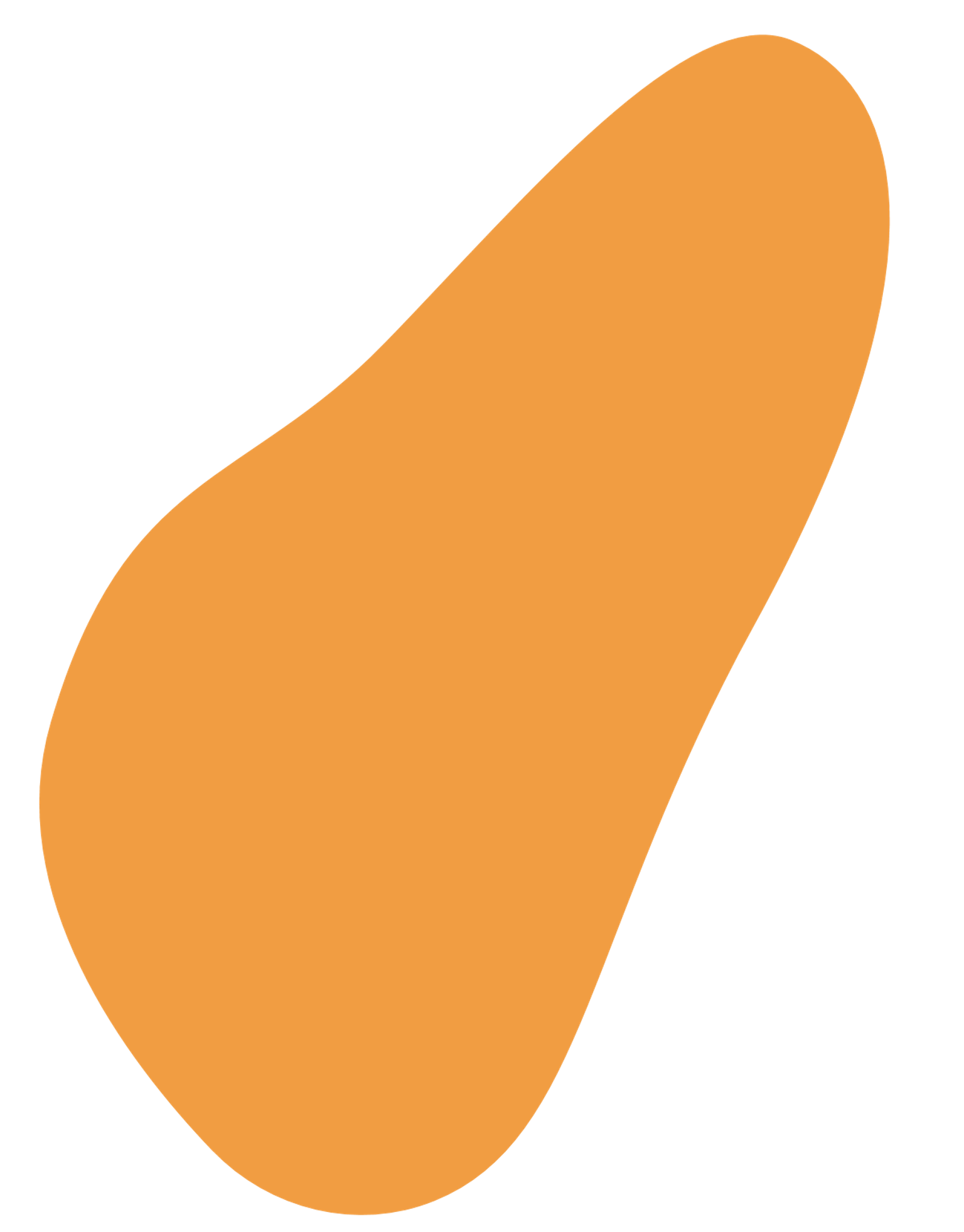 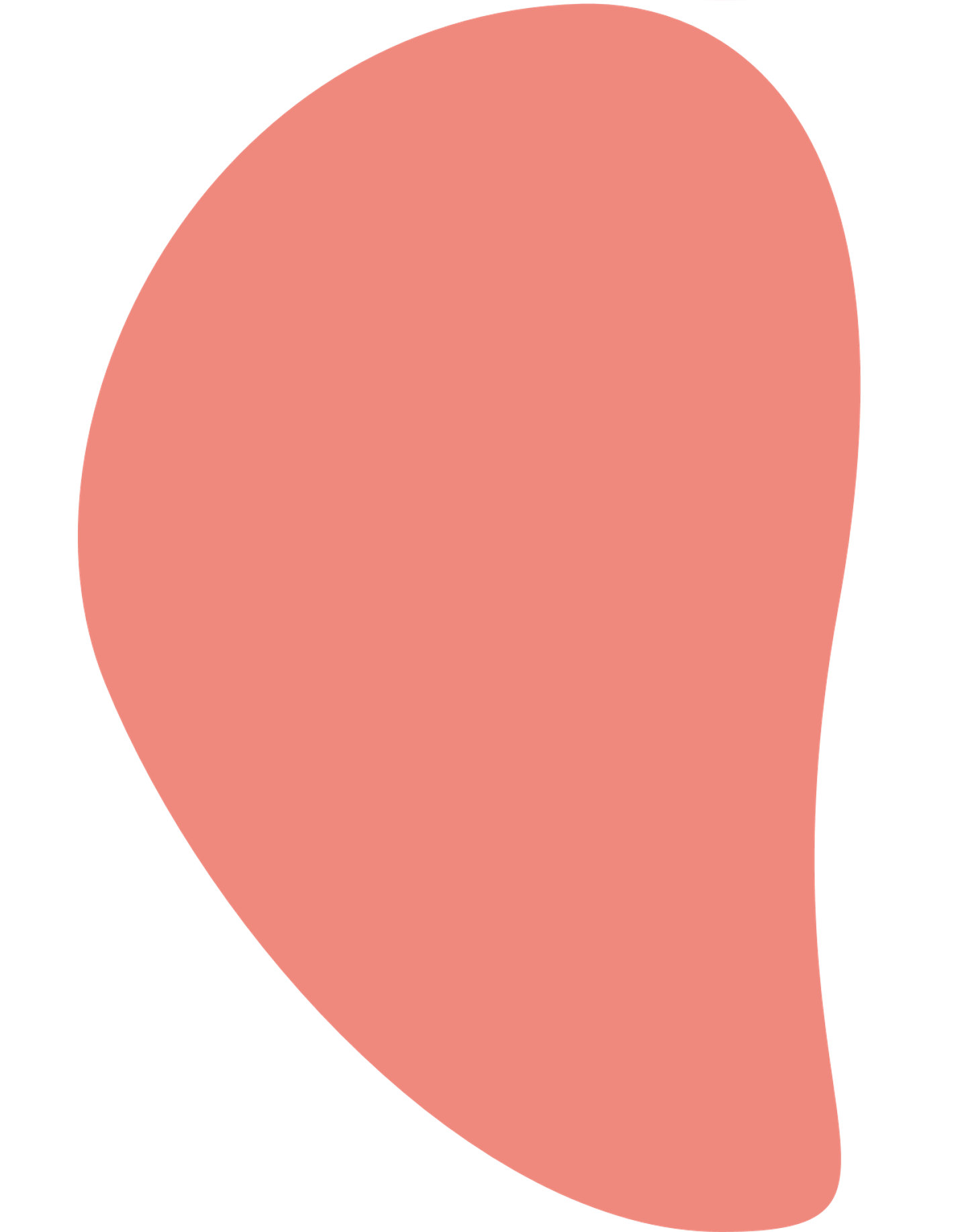 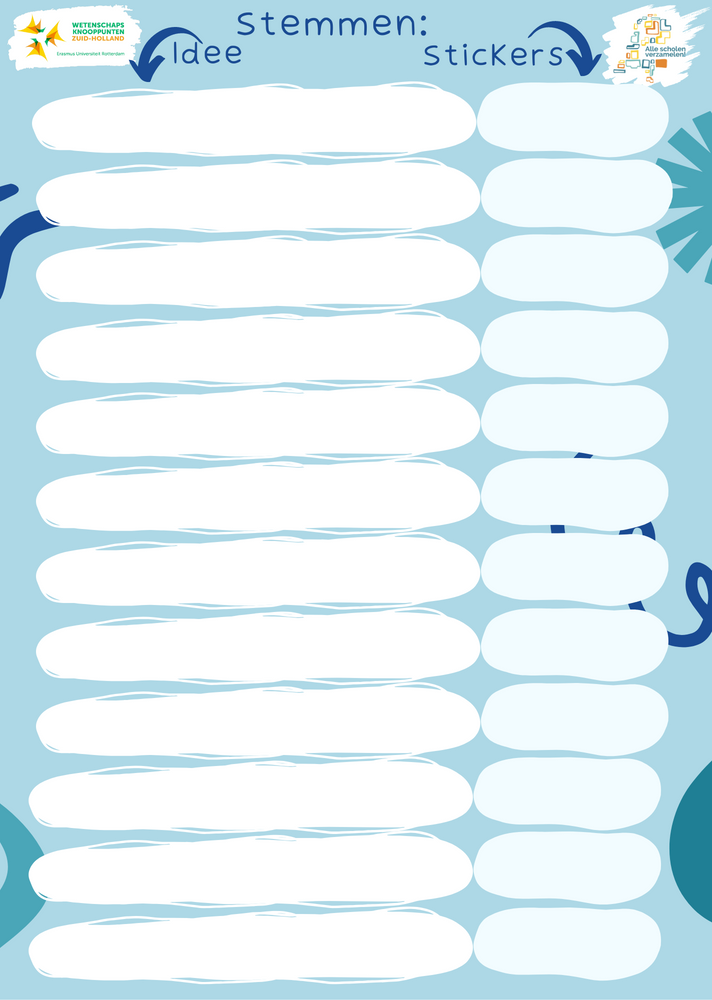 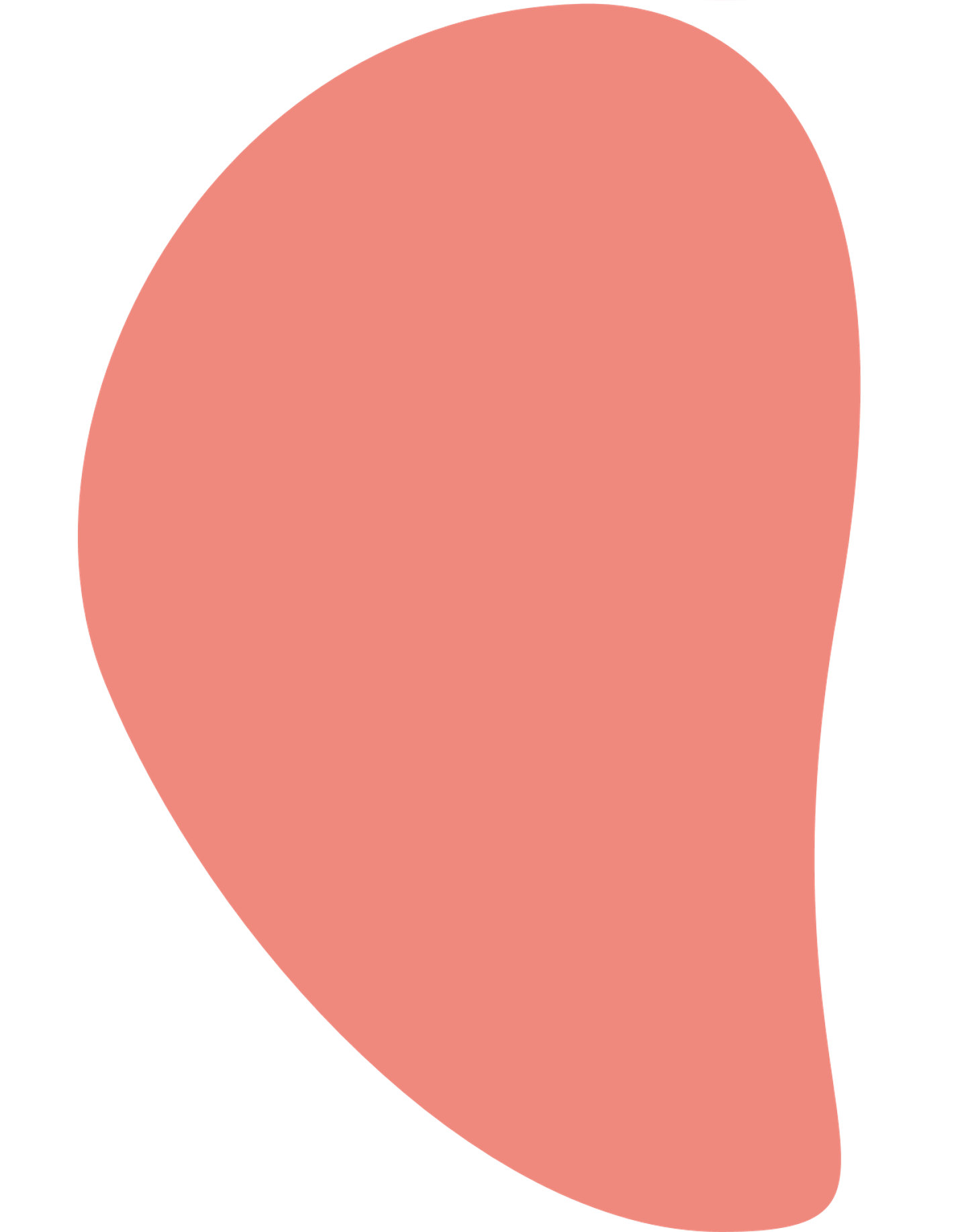 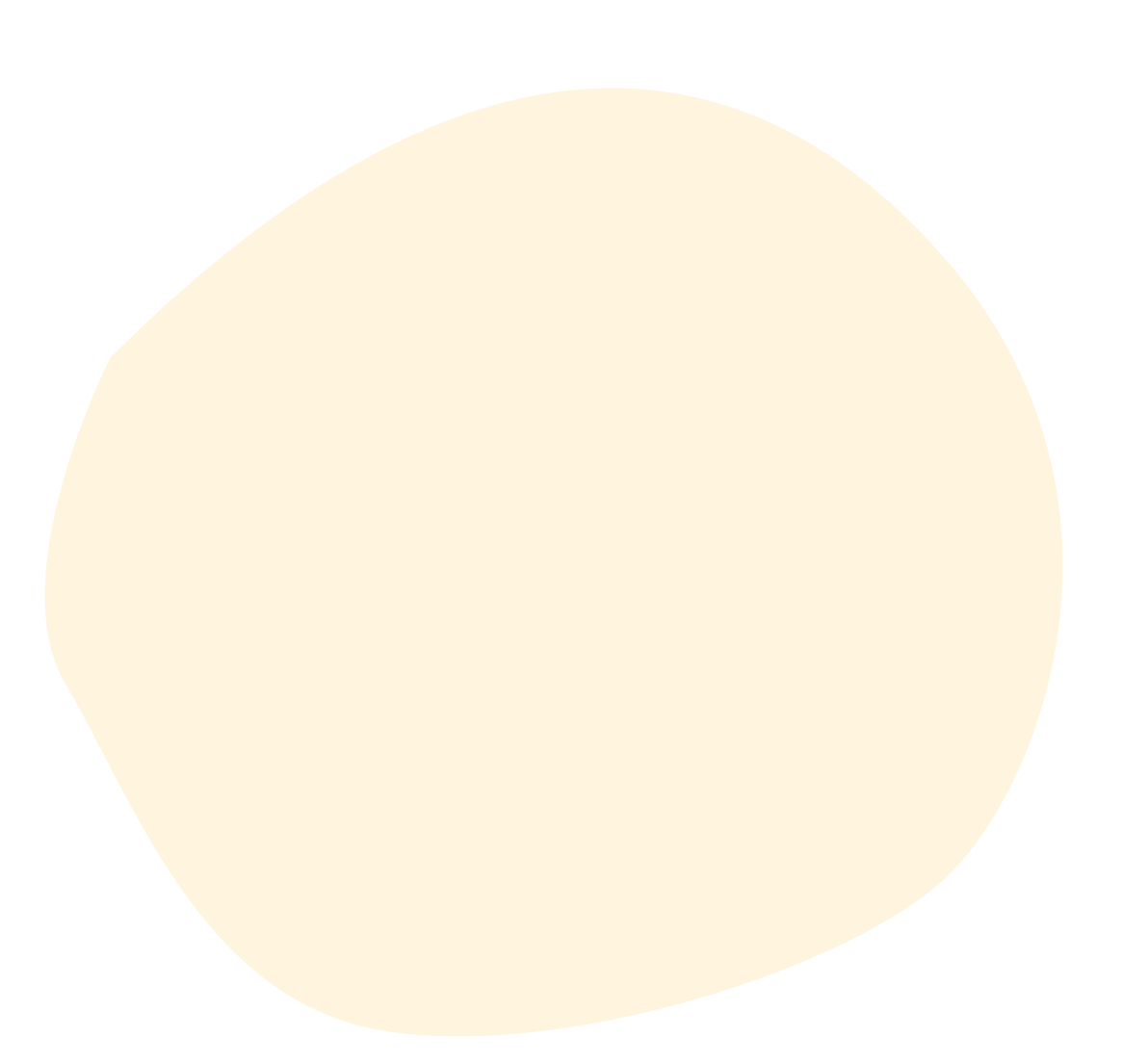 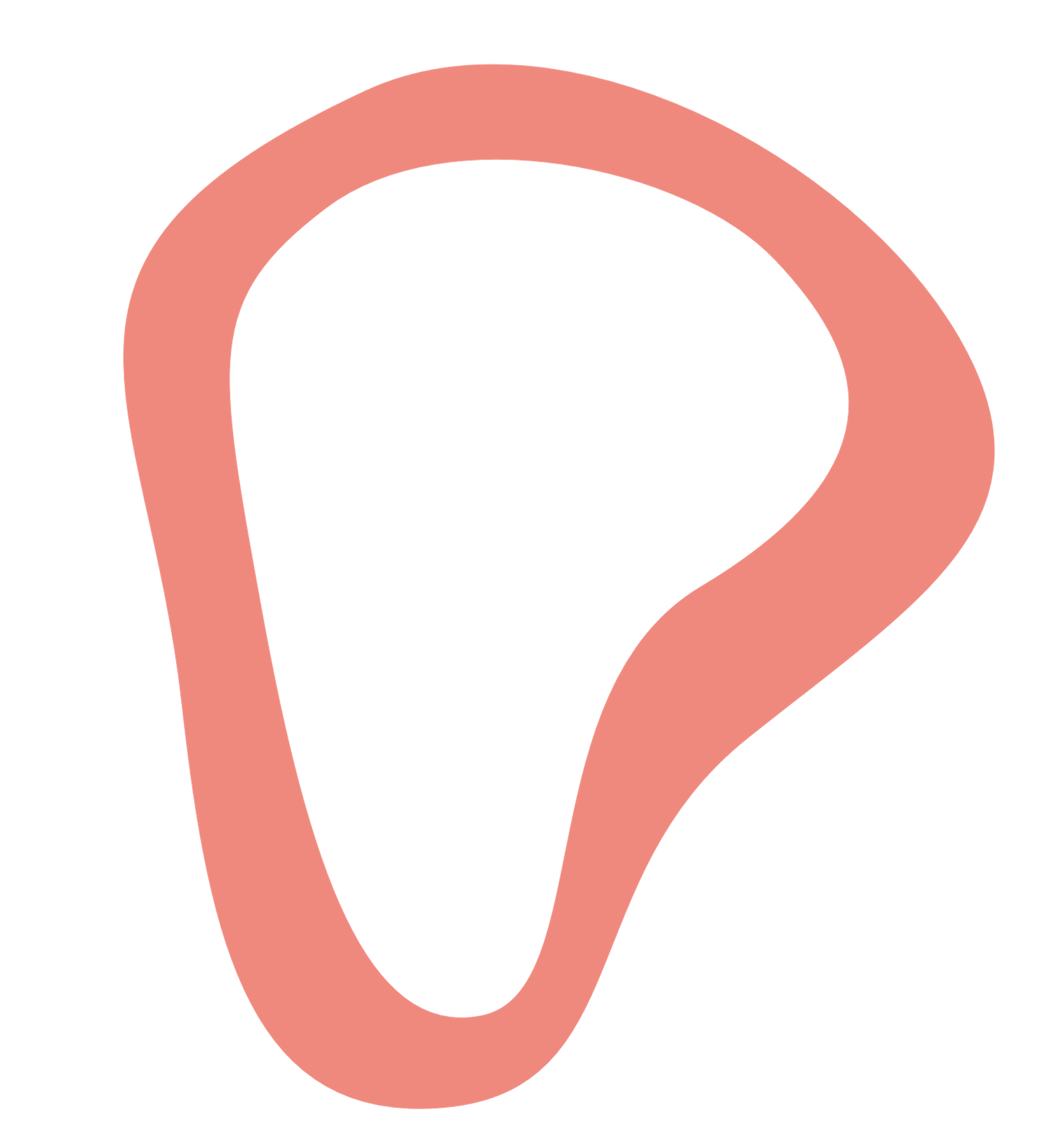 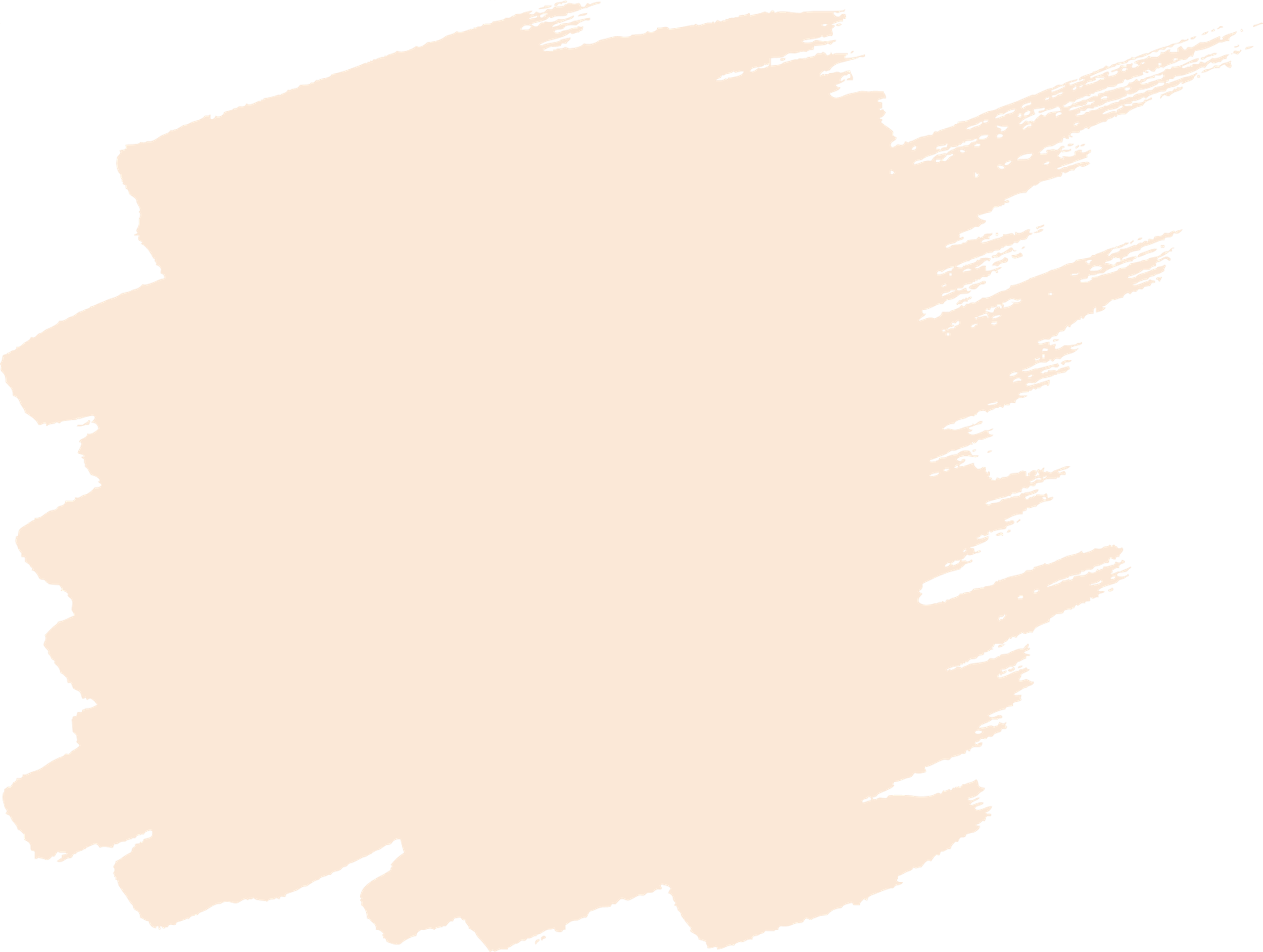 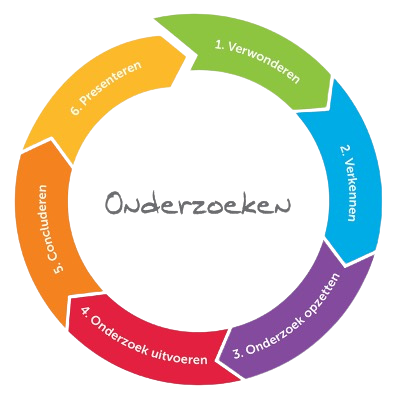 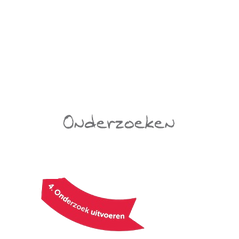 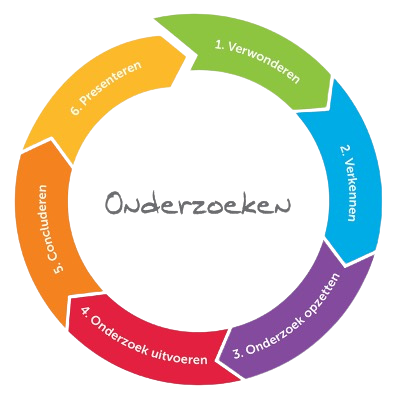 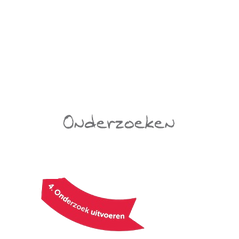 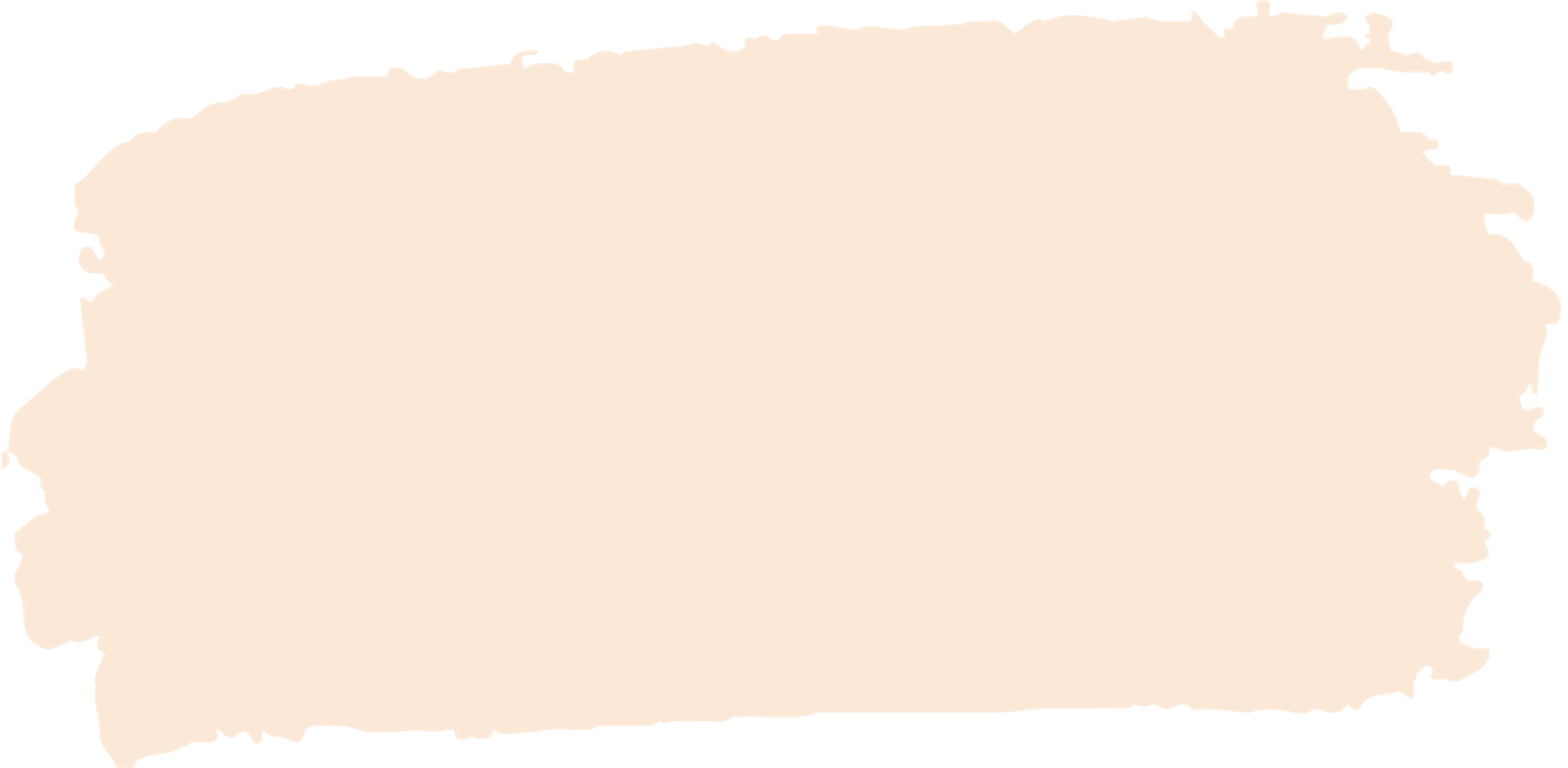 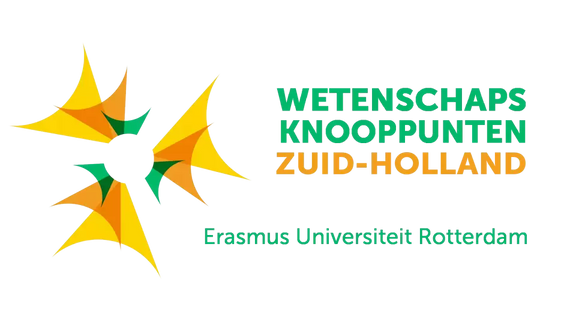 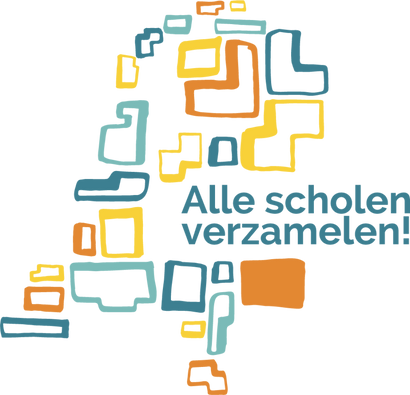 Stap 5
PLACEMAT
Plak je sticker bij het belangrijkste antwoord
Wat kan helpen om sociaal te 
zijn in je omgeving?
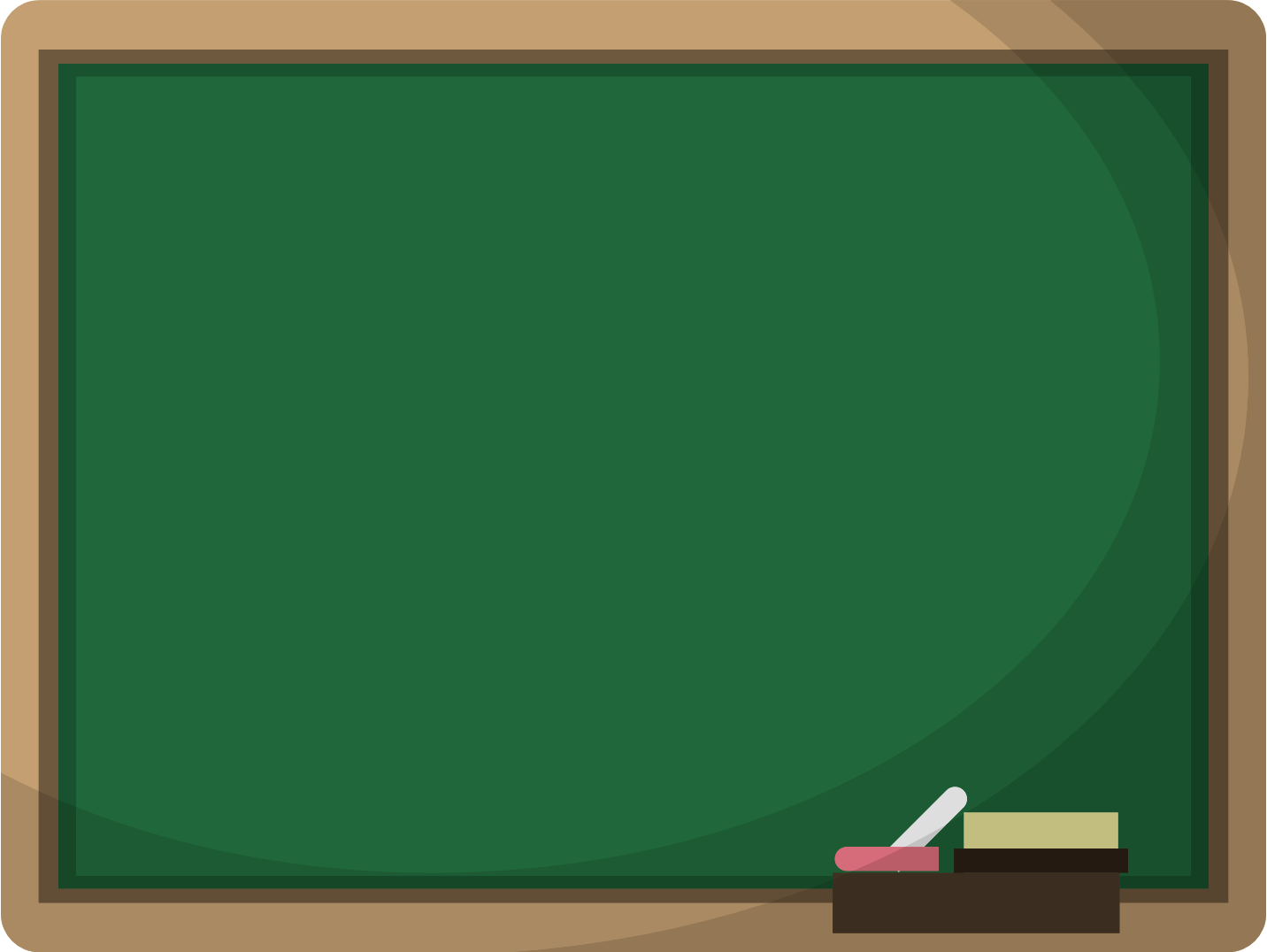 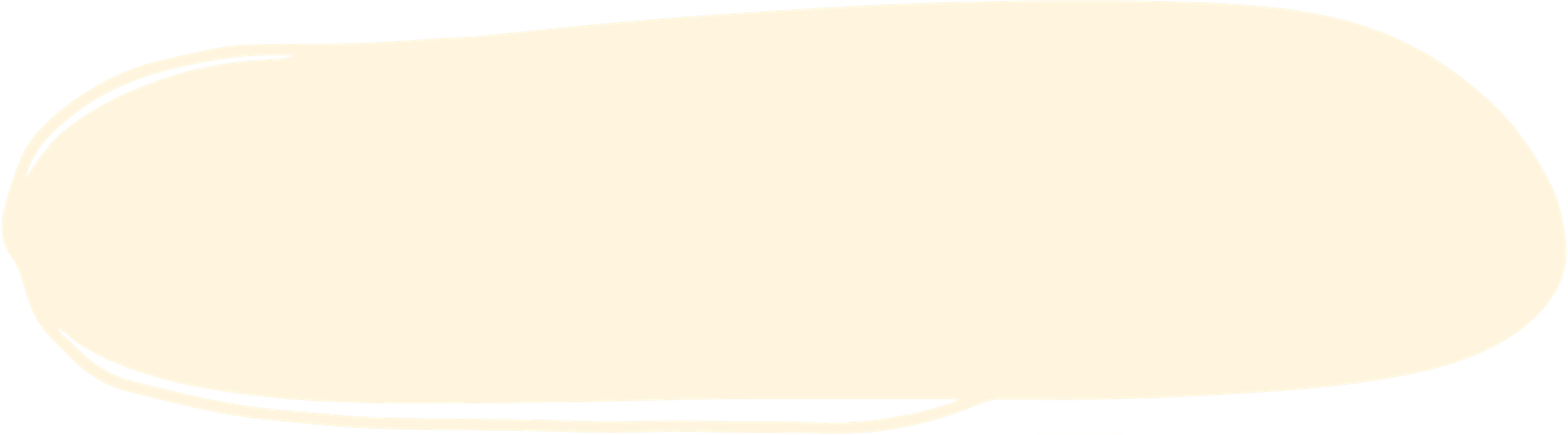 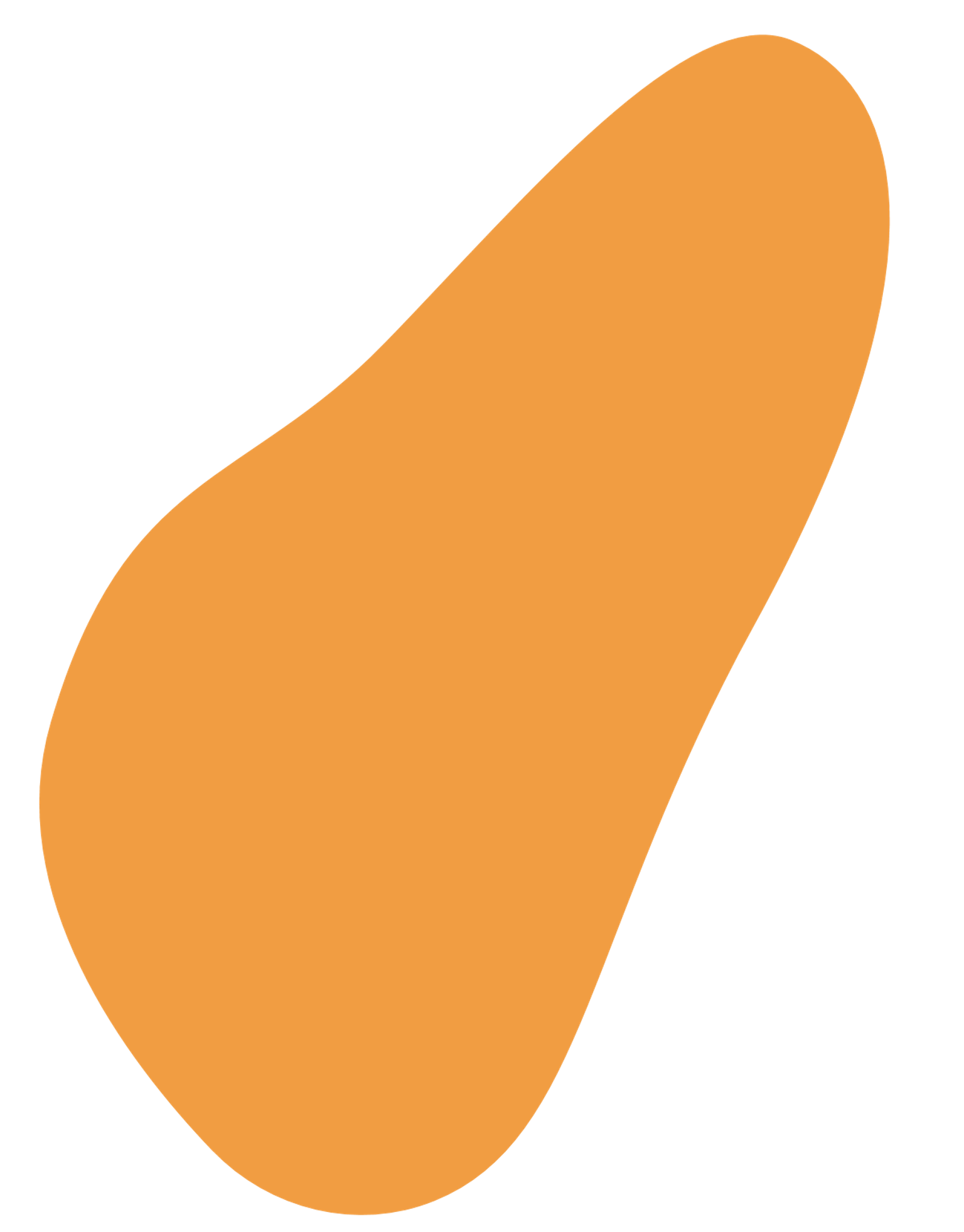 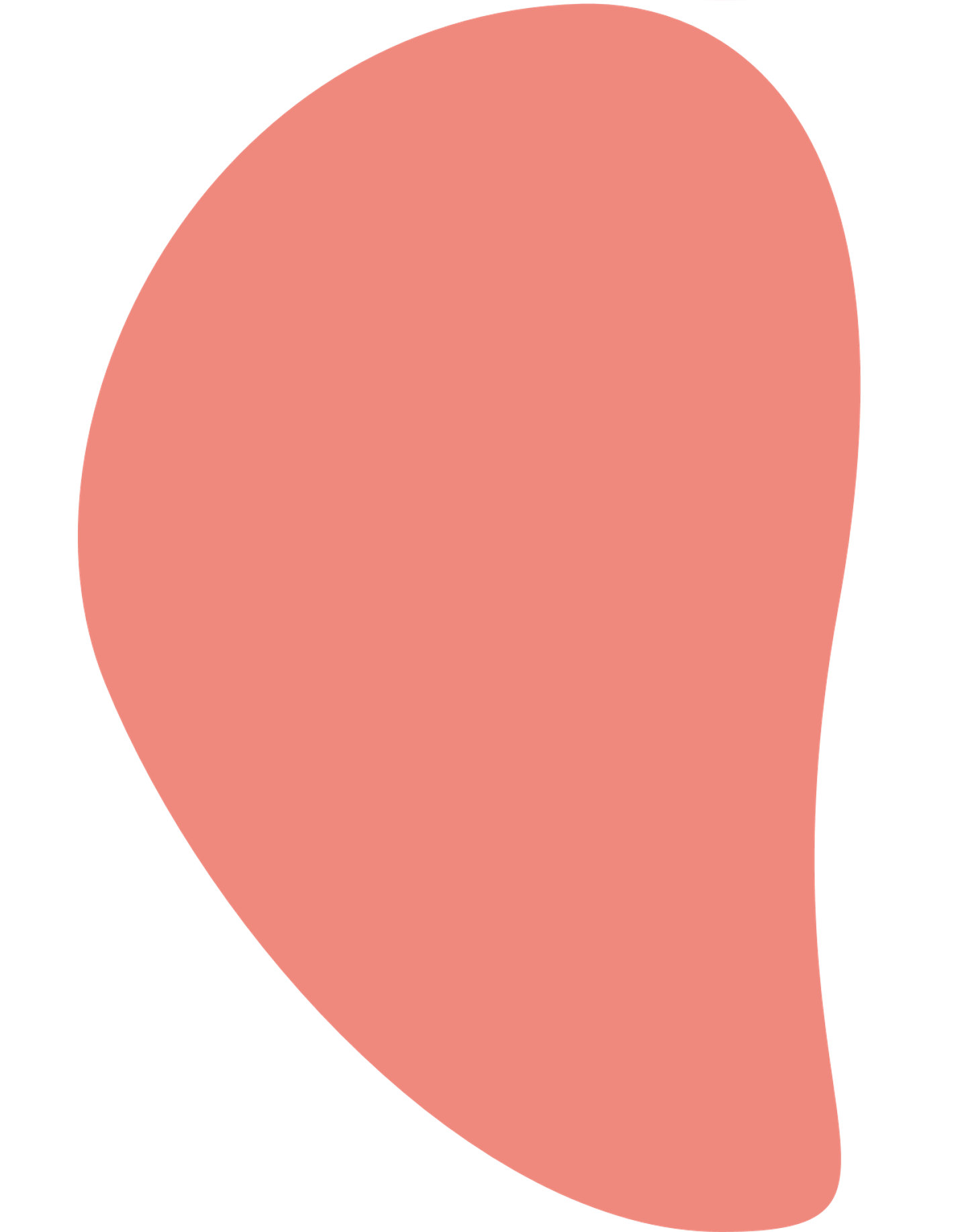 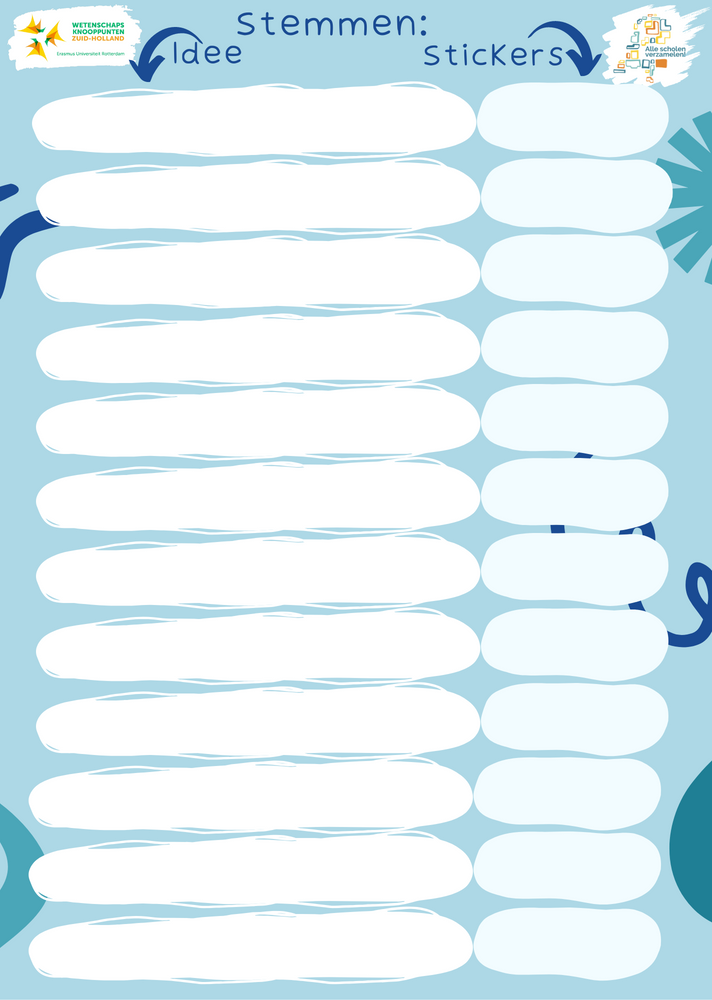 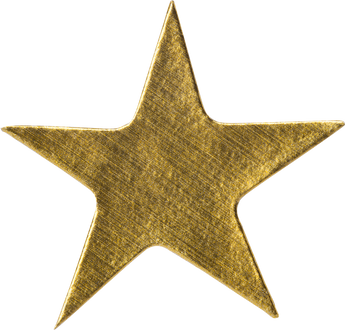 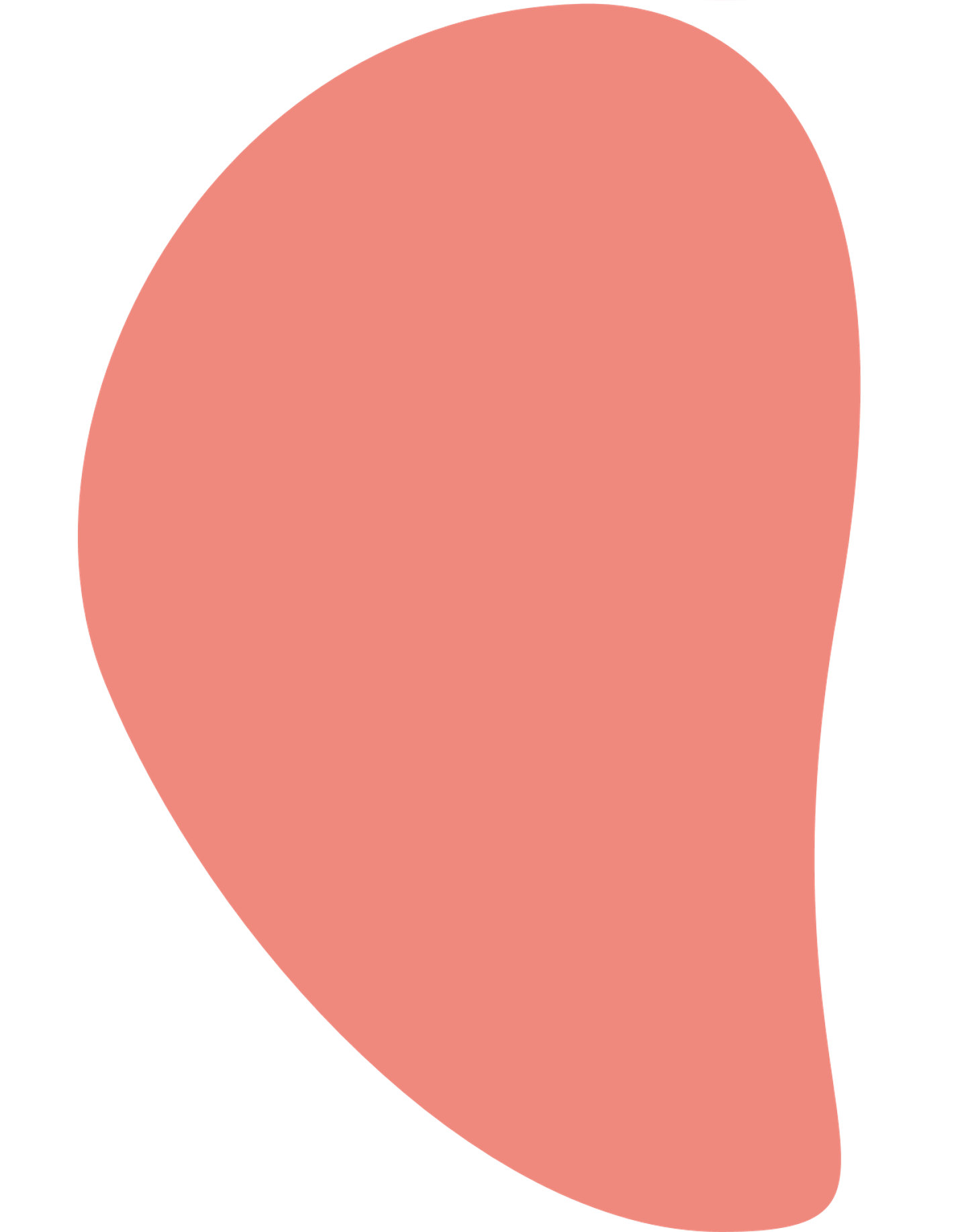 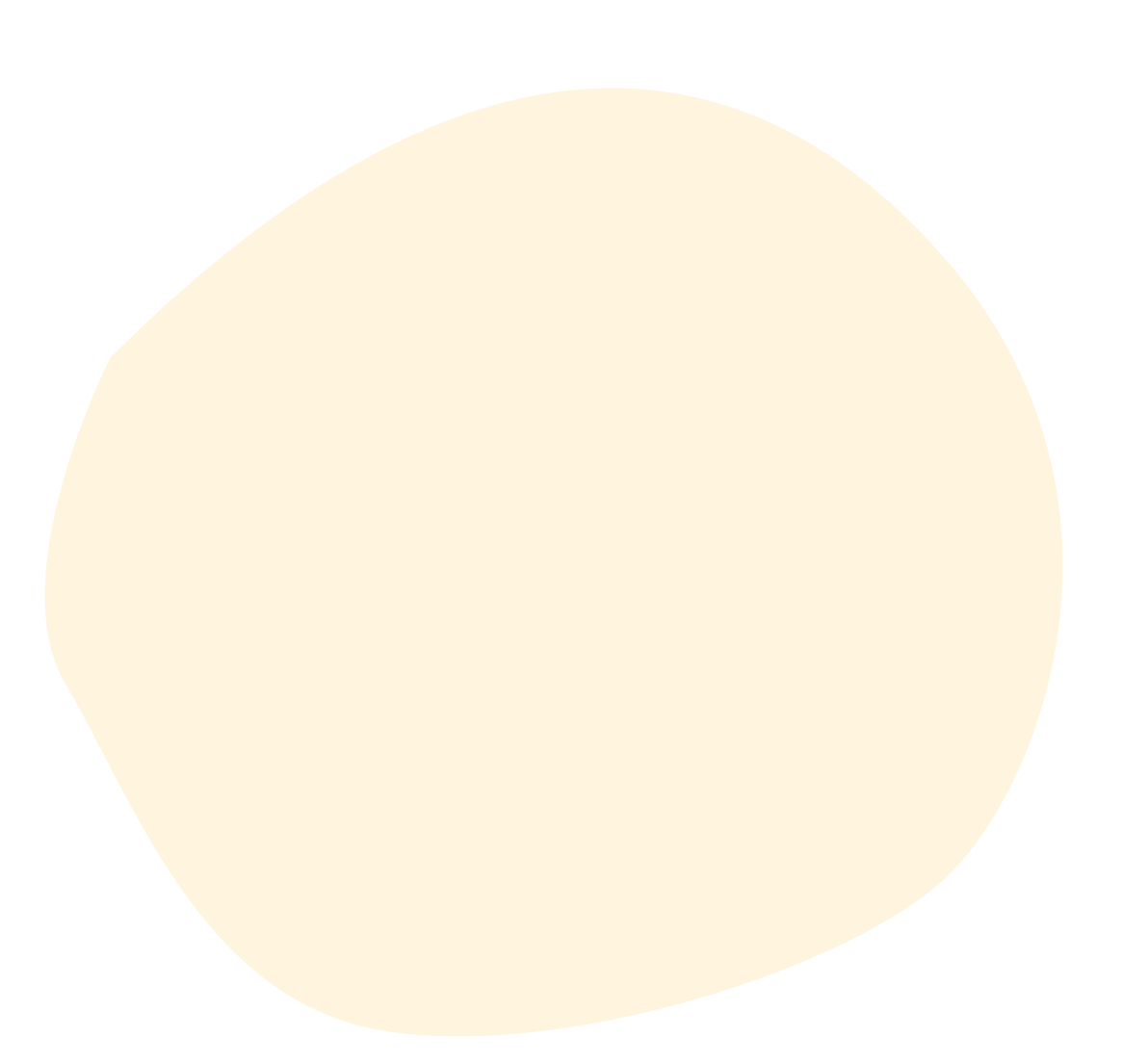 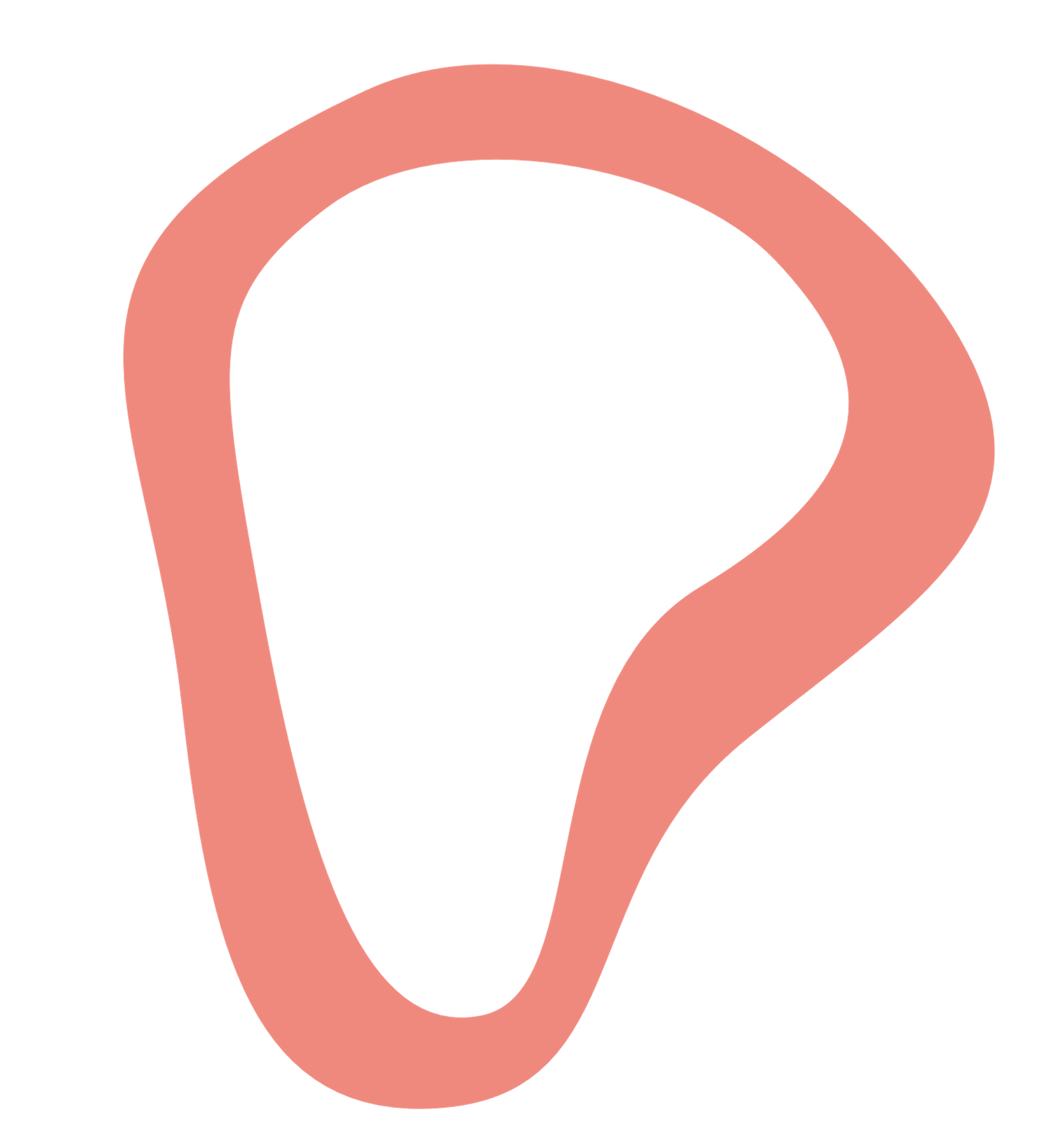 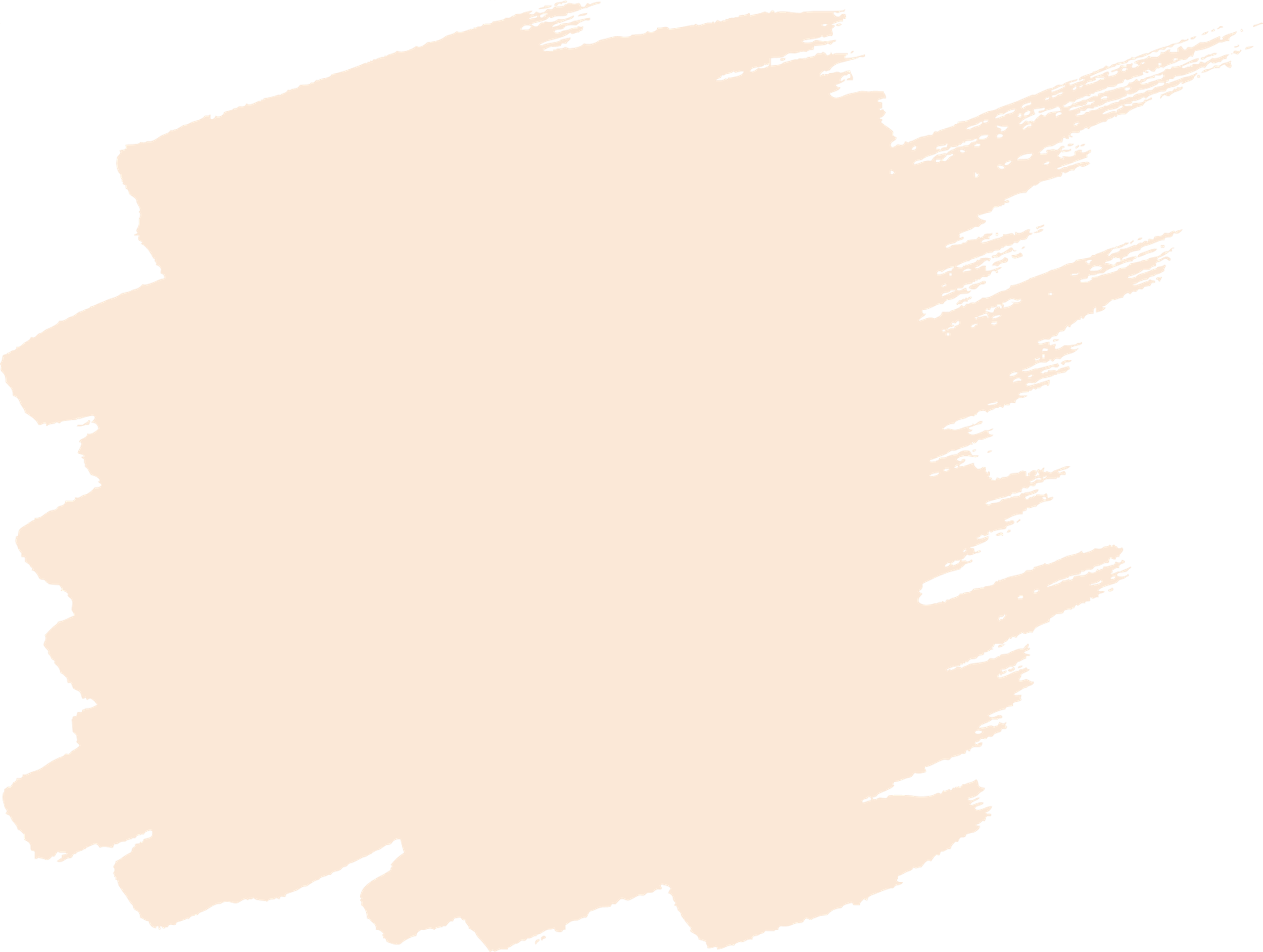 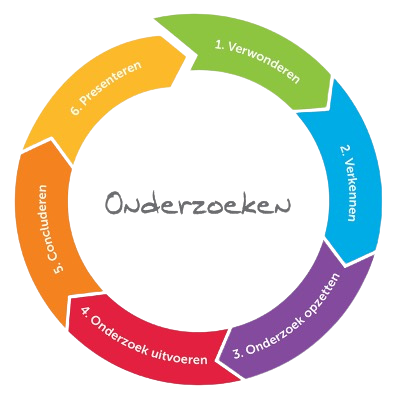 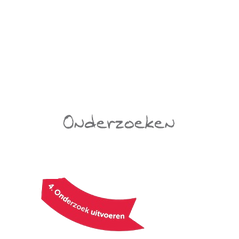 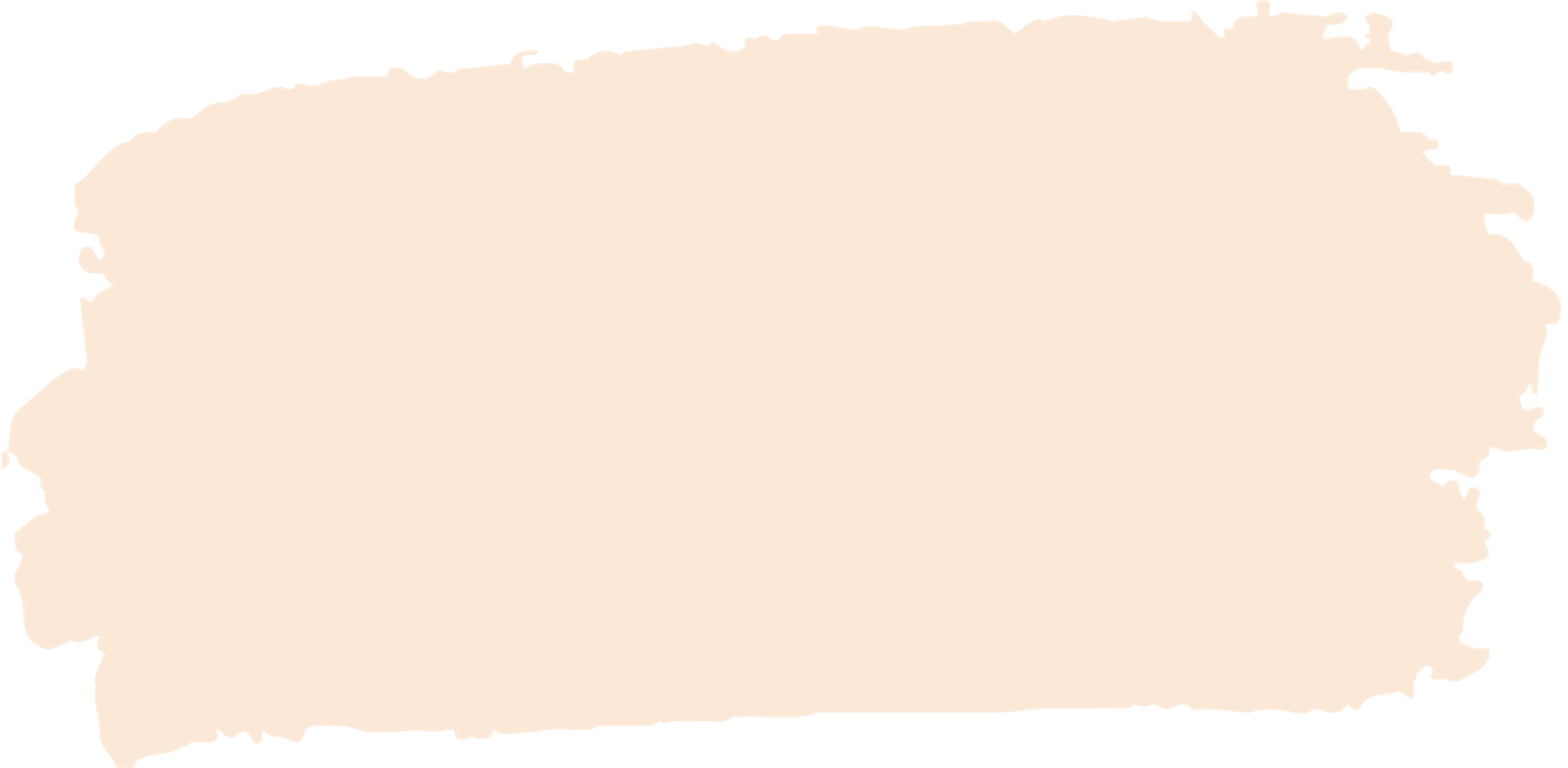 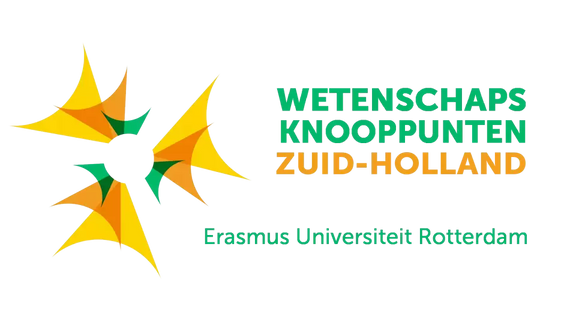 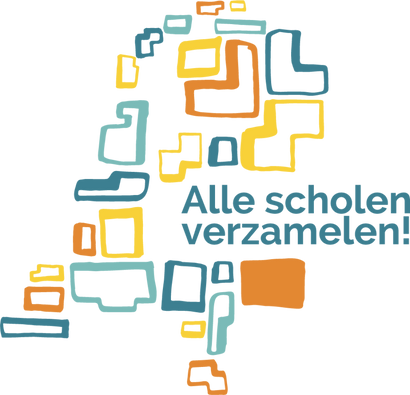 Stap 5
PLACEMAT
Maak een top 5 met de klas van de antwoorden met de meeste stickers!
Wat kan helpen om sociaal te 
zijn in je omgeving?
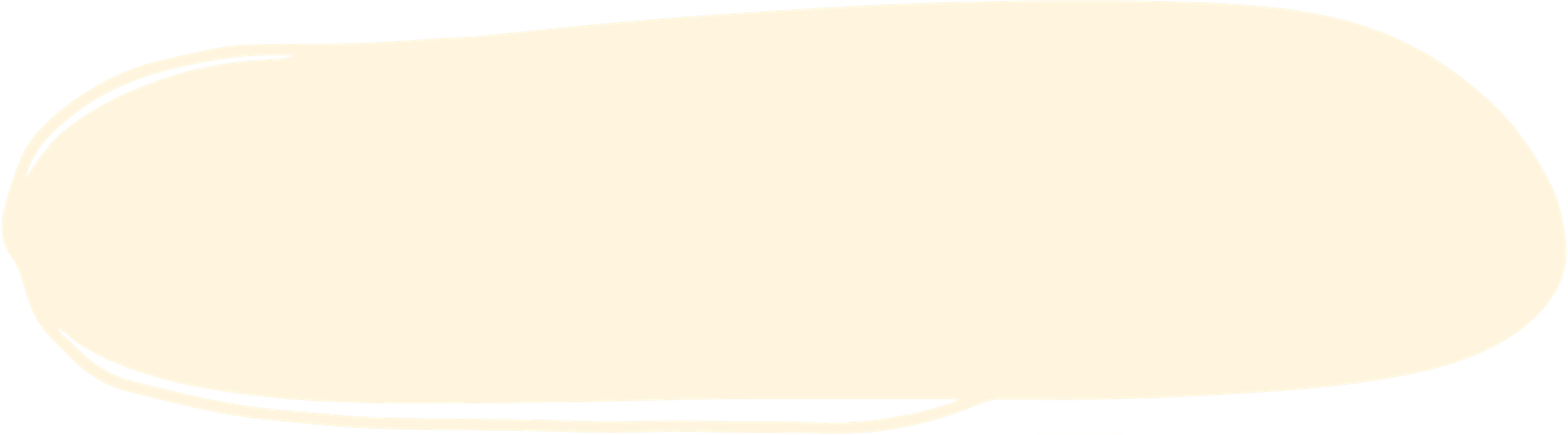 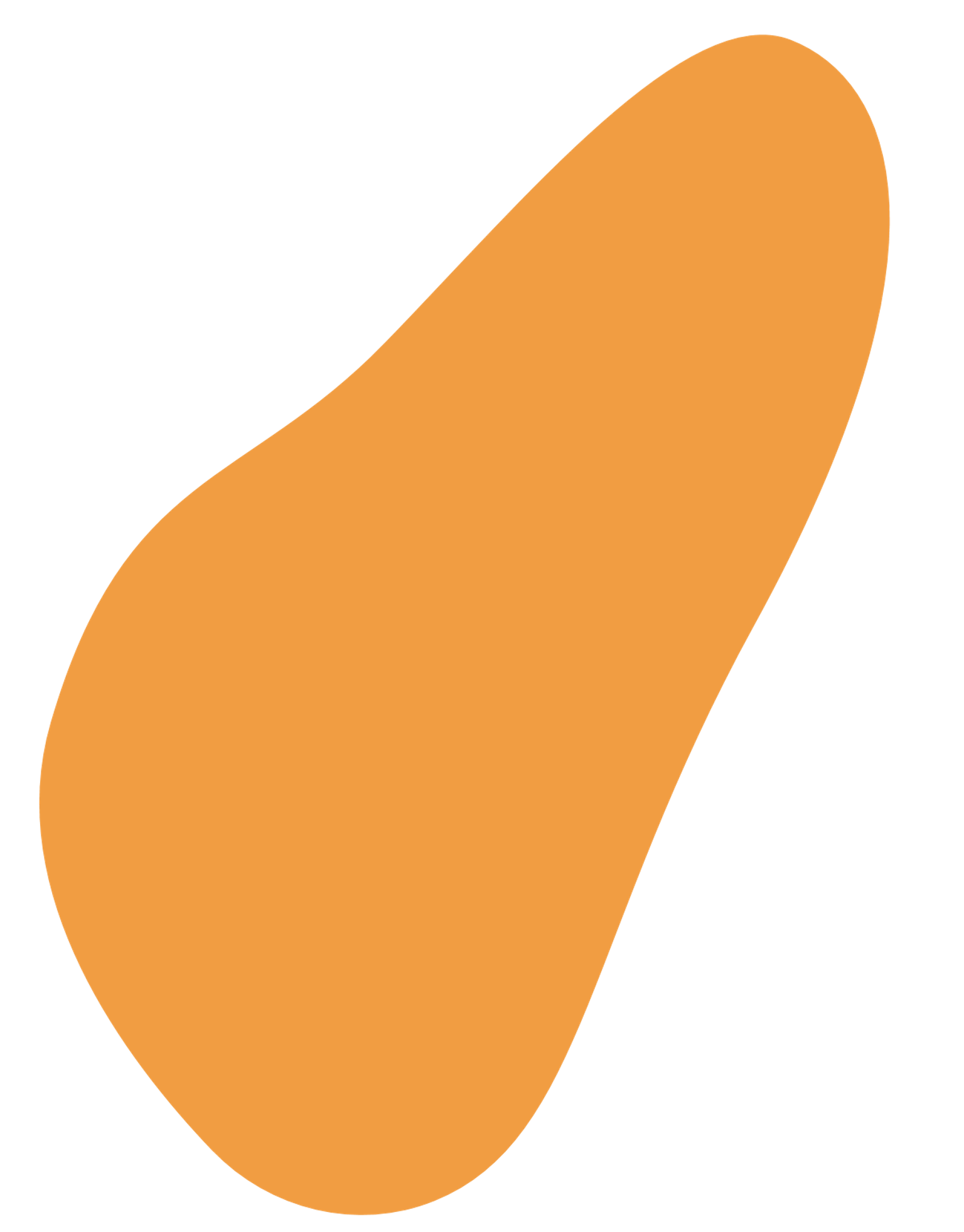 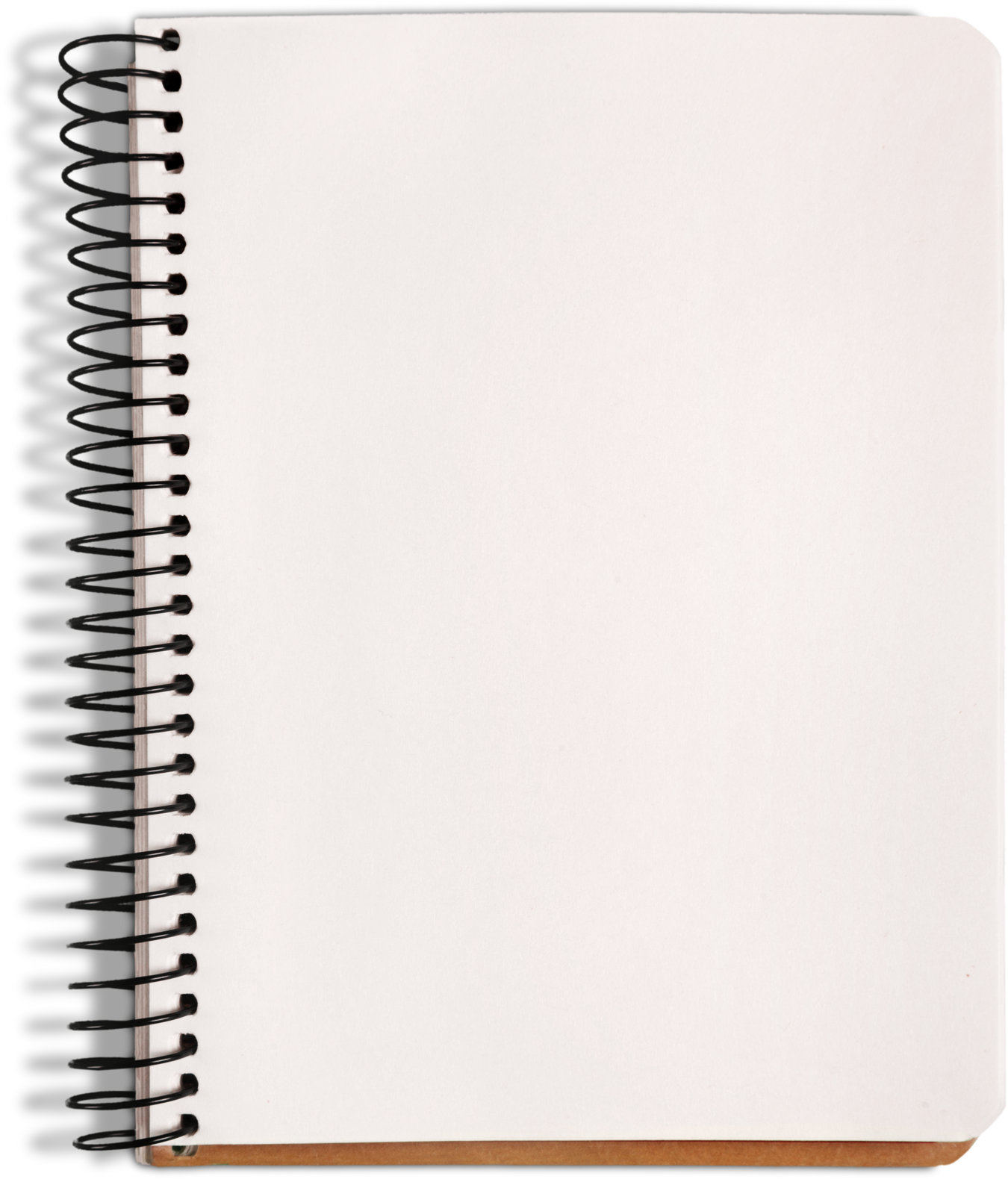 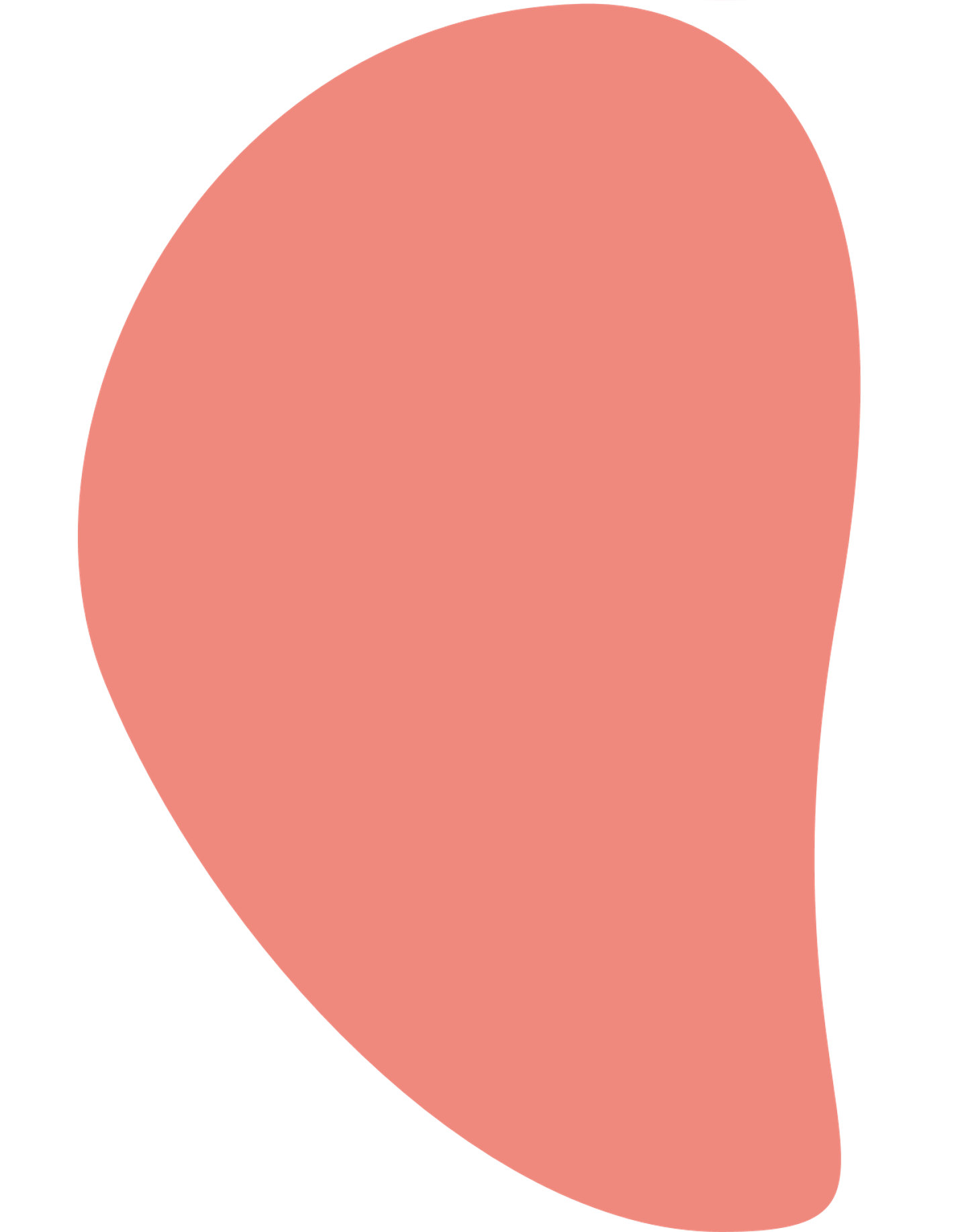 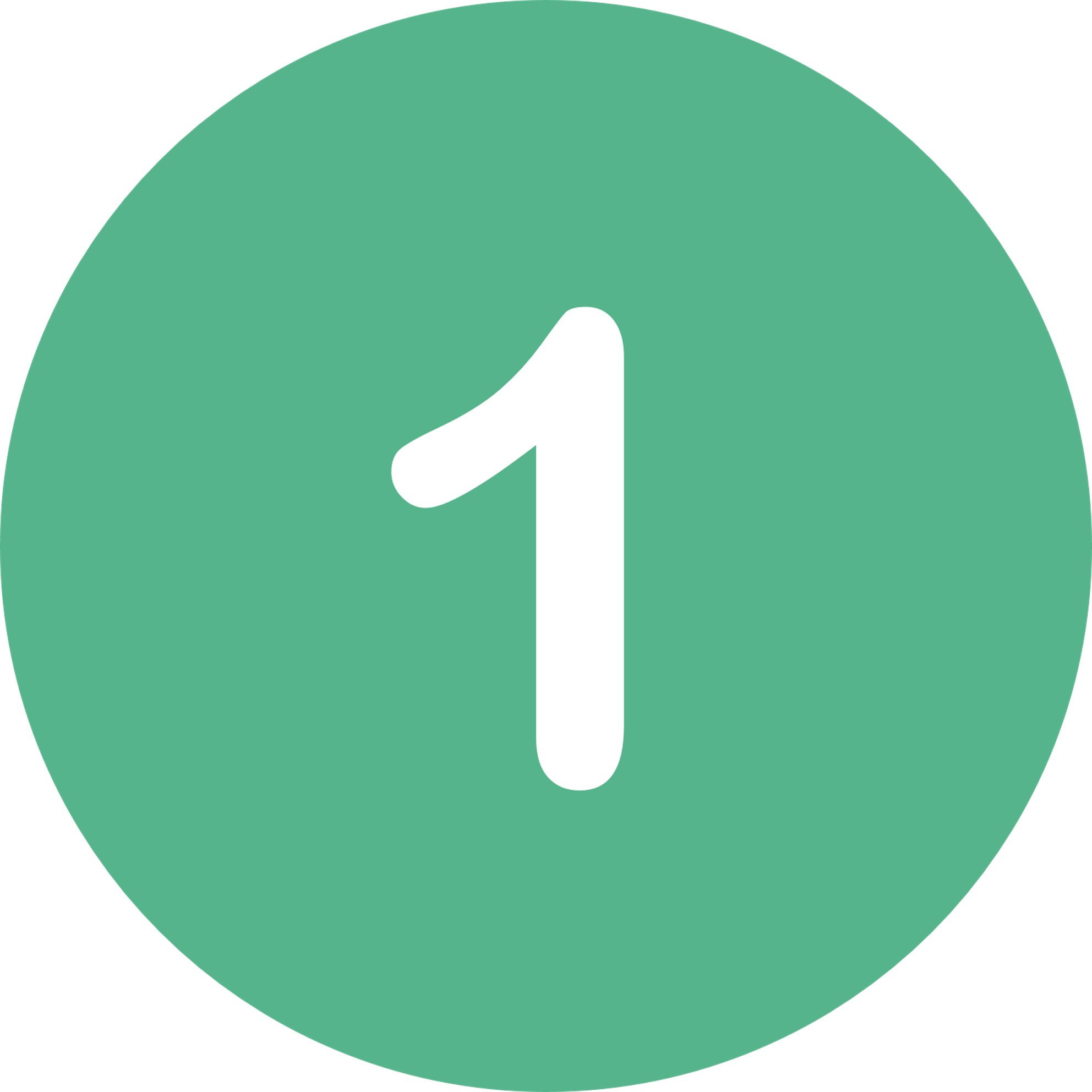 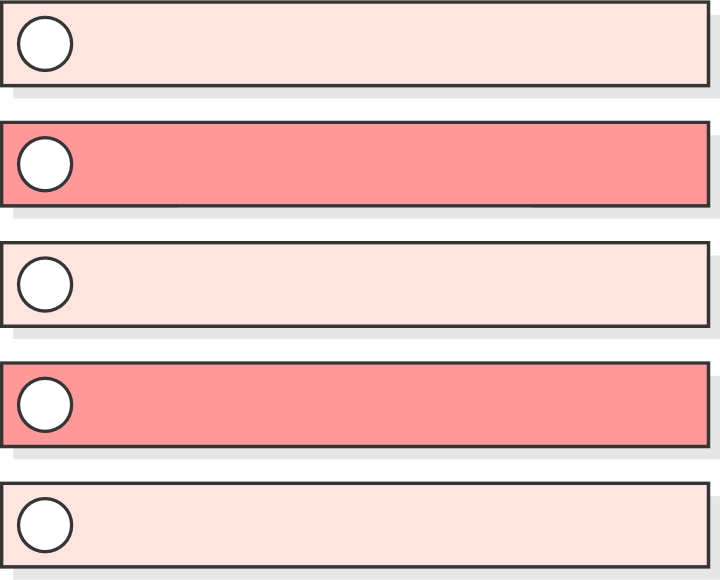 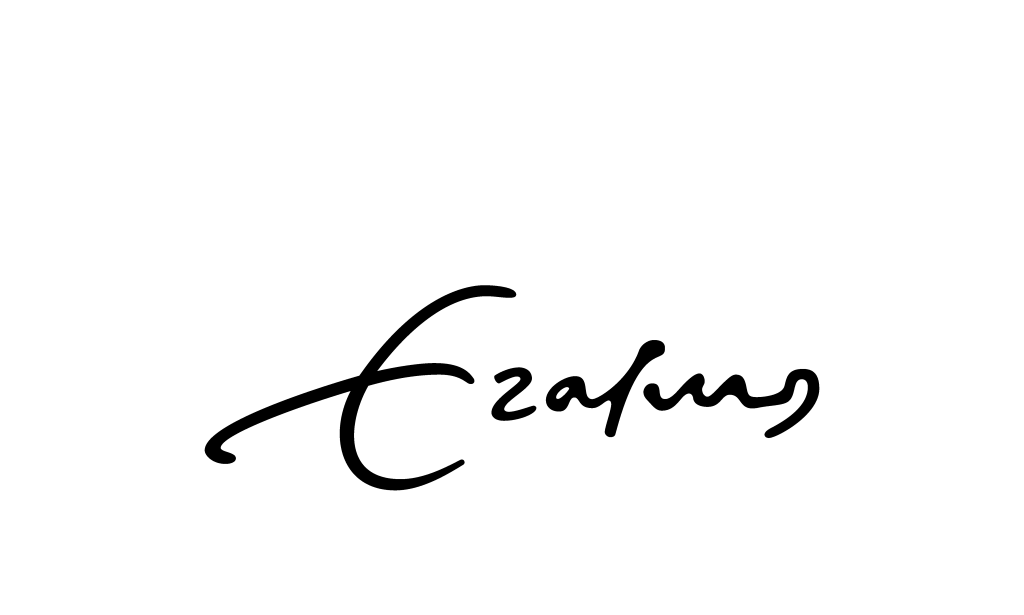 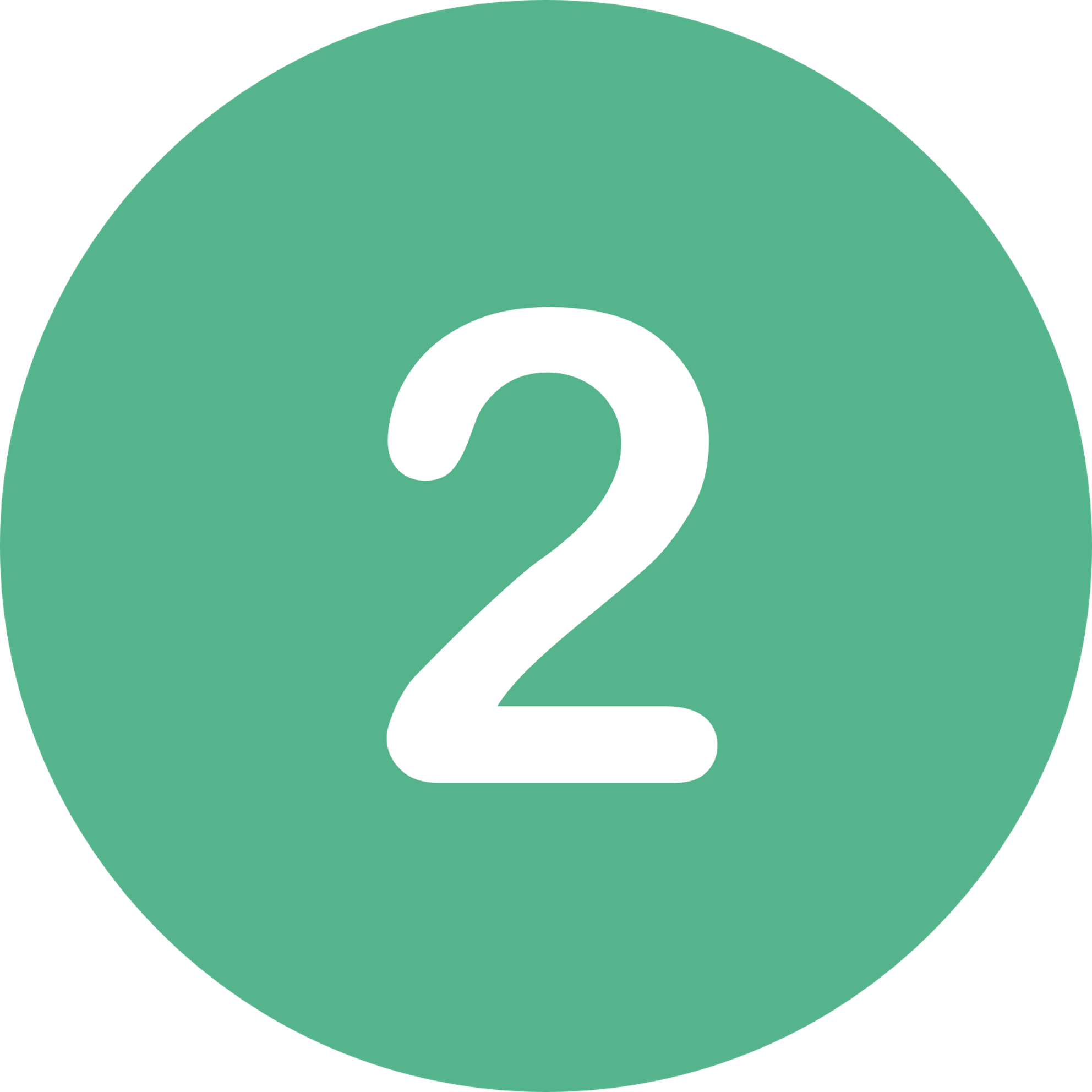 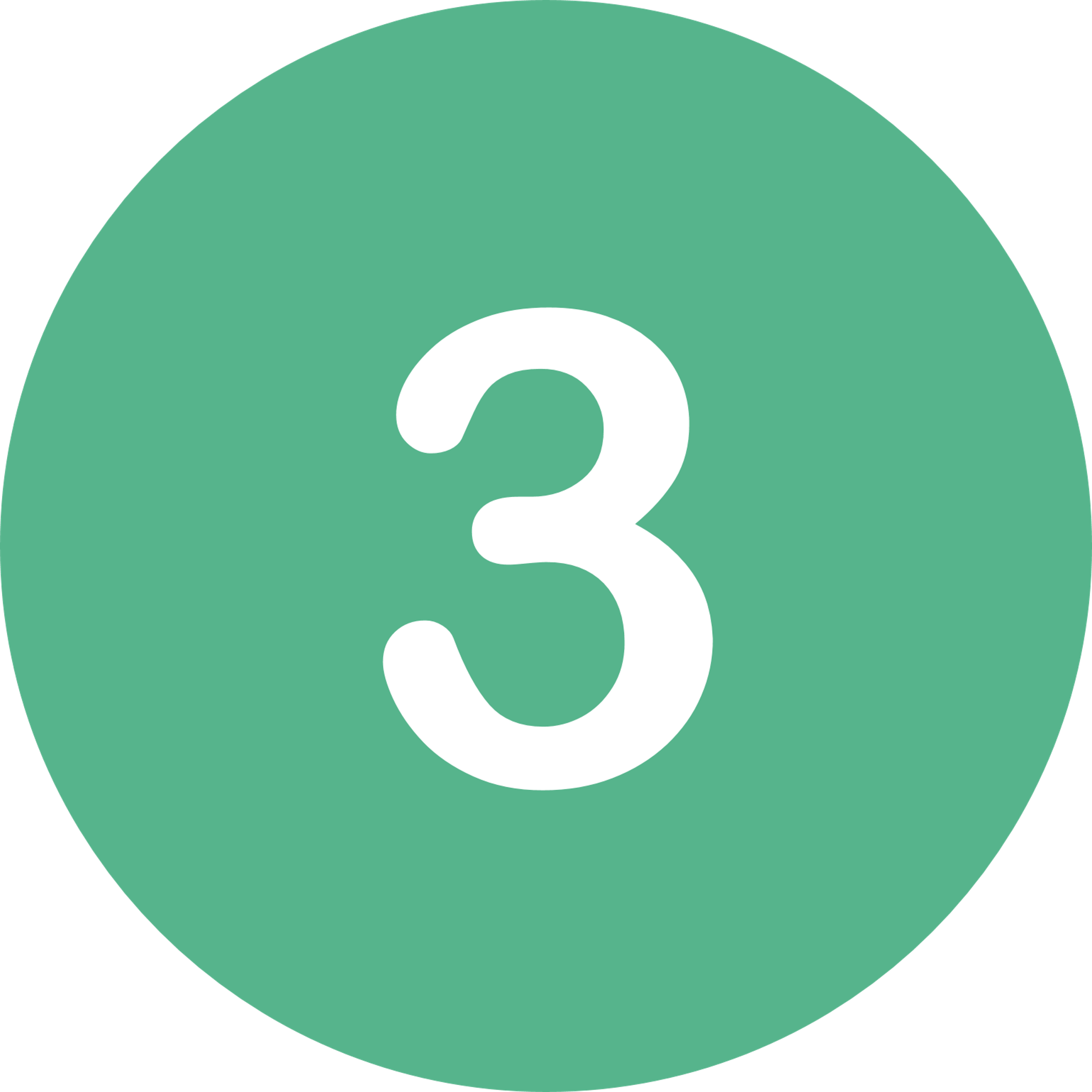 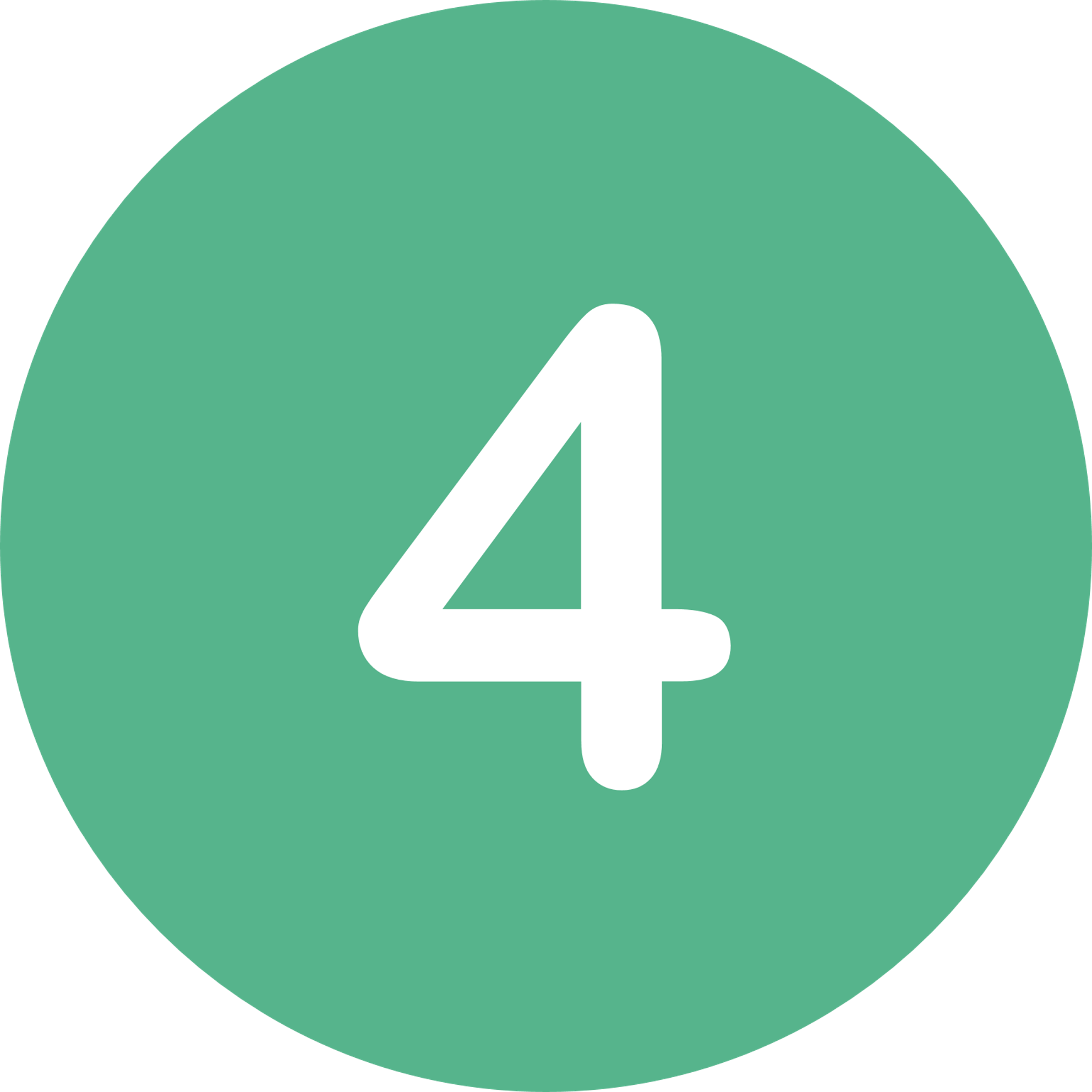 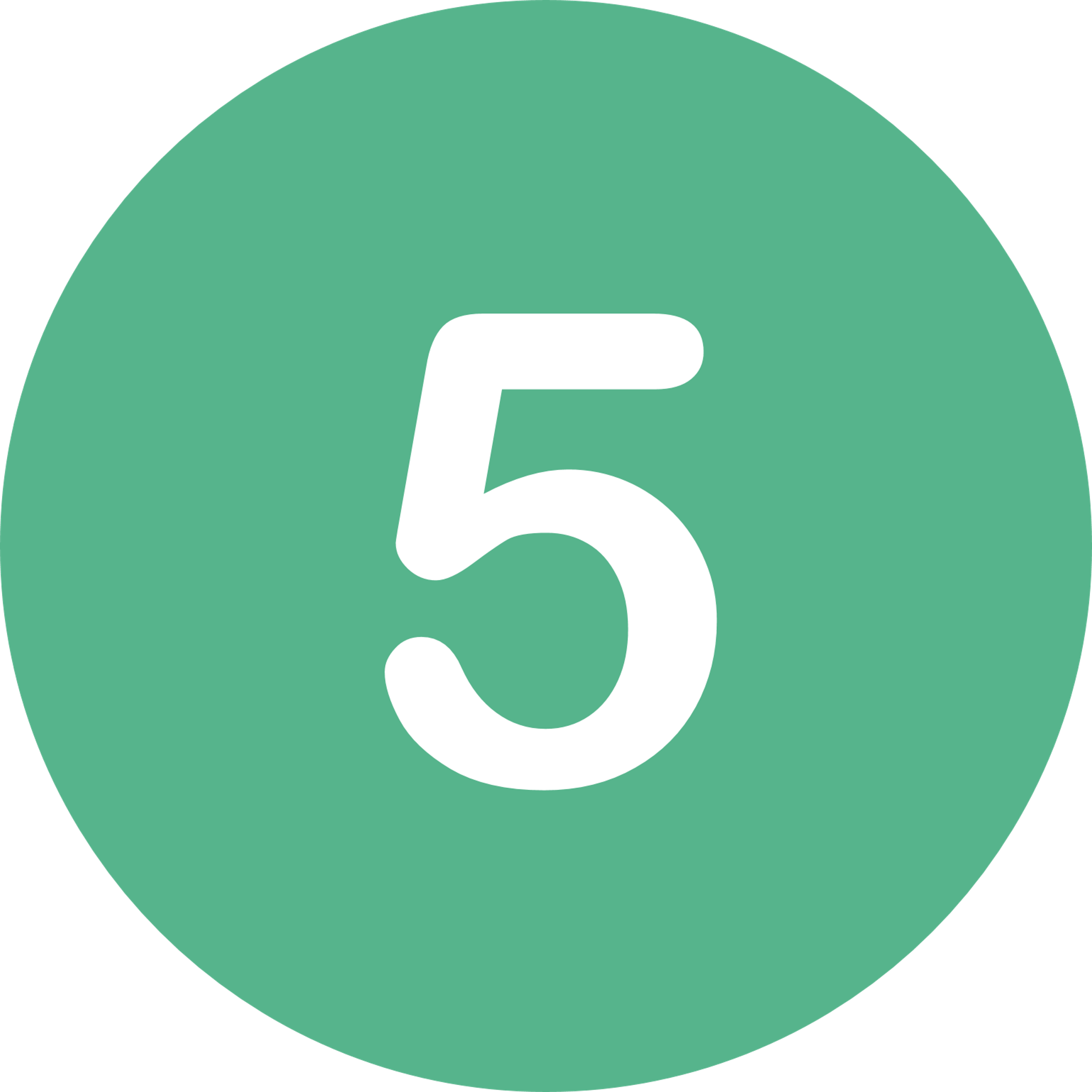 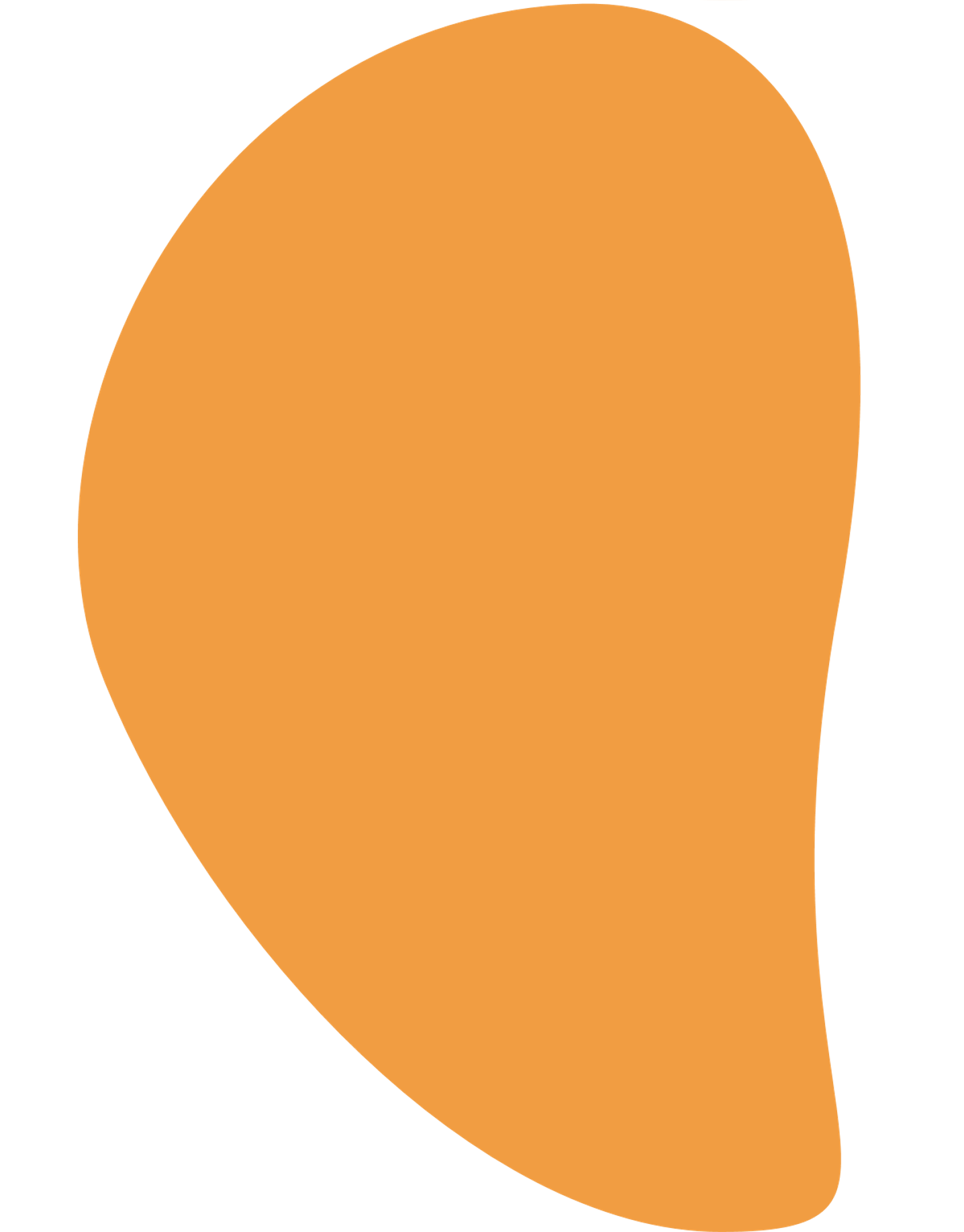 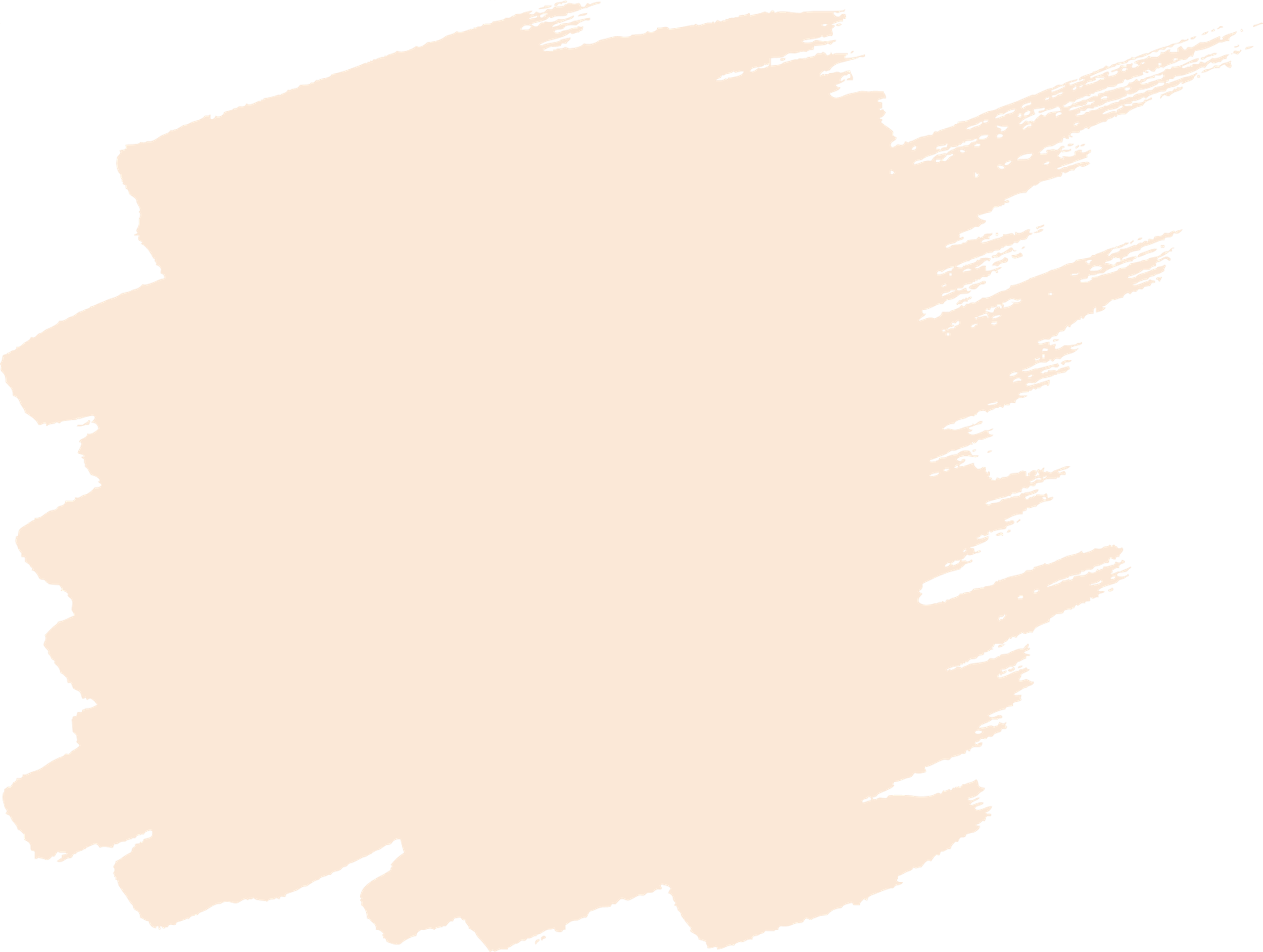 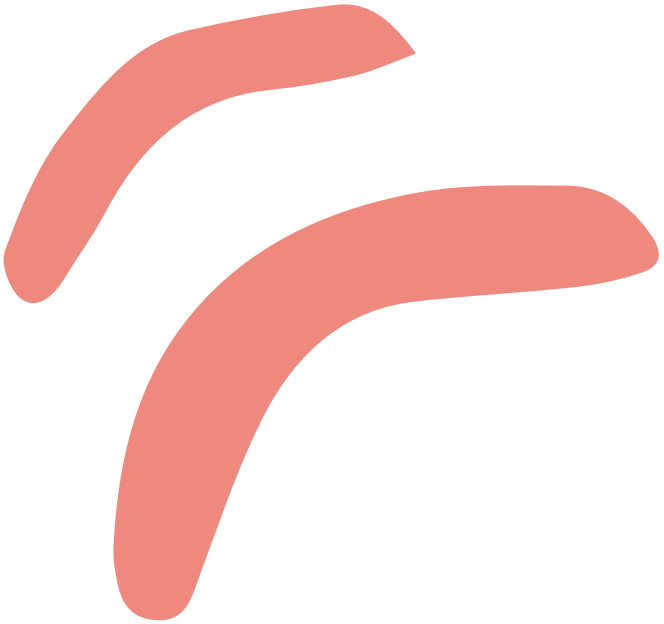 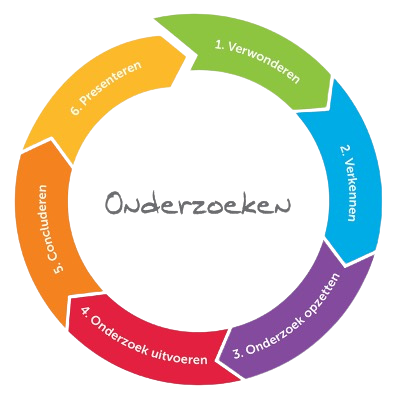 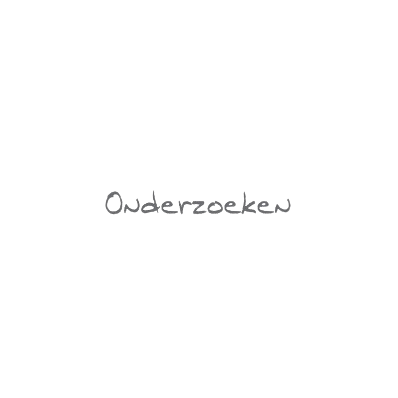 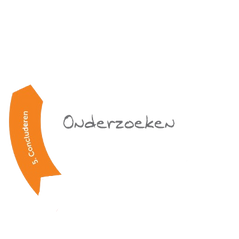 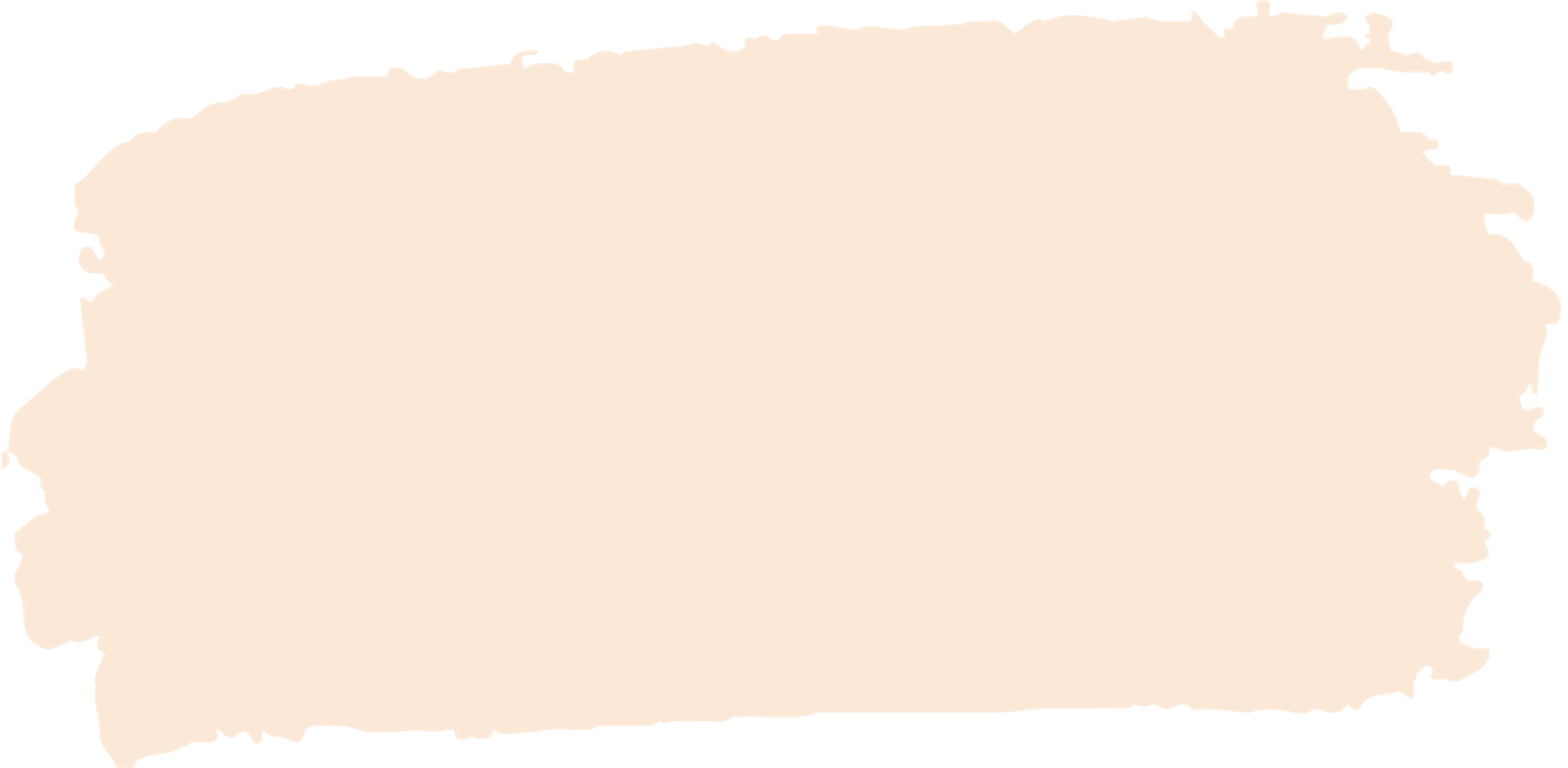 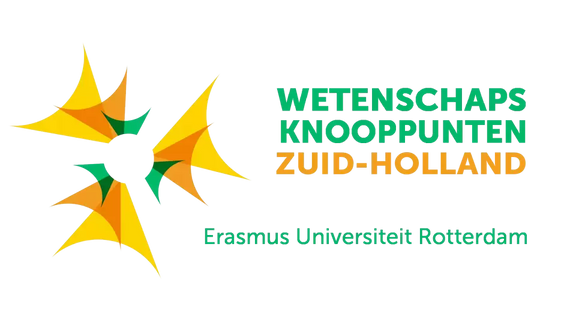 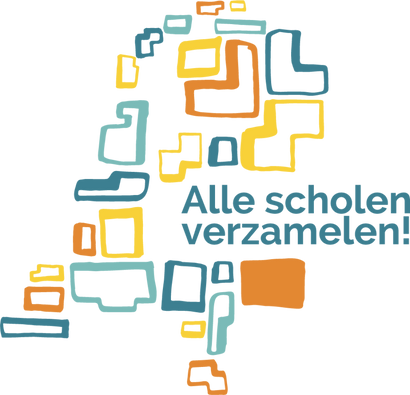 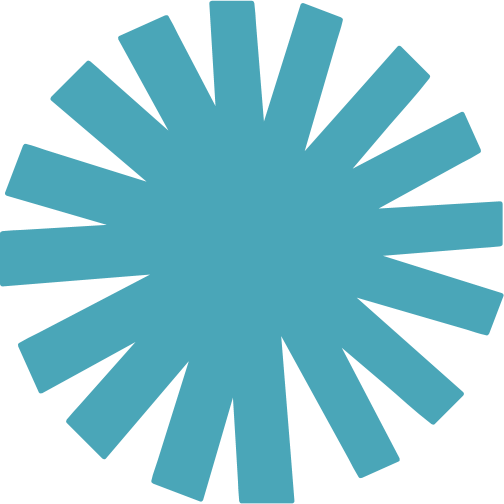 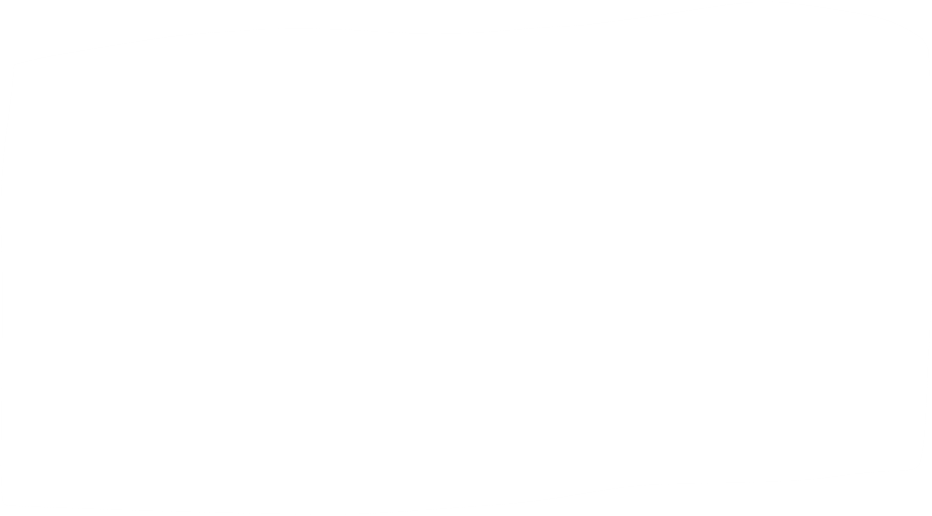 Nu hebben jullie een klas top 5:
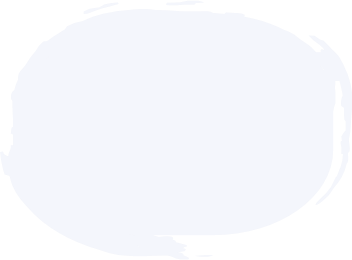 Wat kan helpen om sociaal te 
zijn in je omgeving?
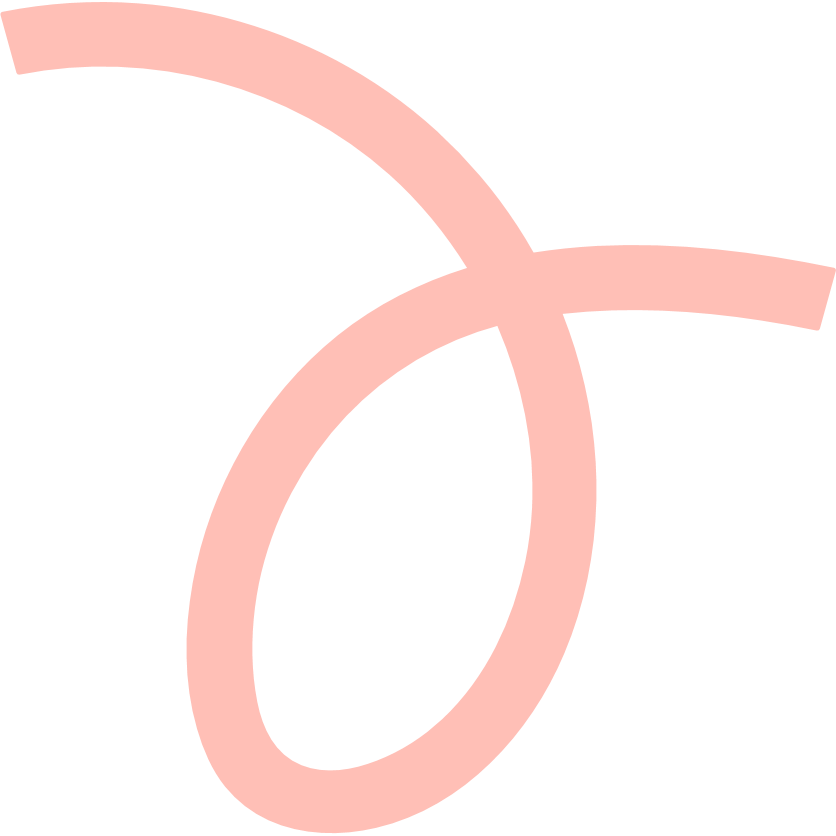 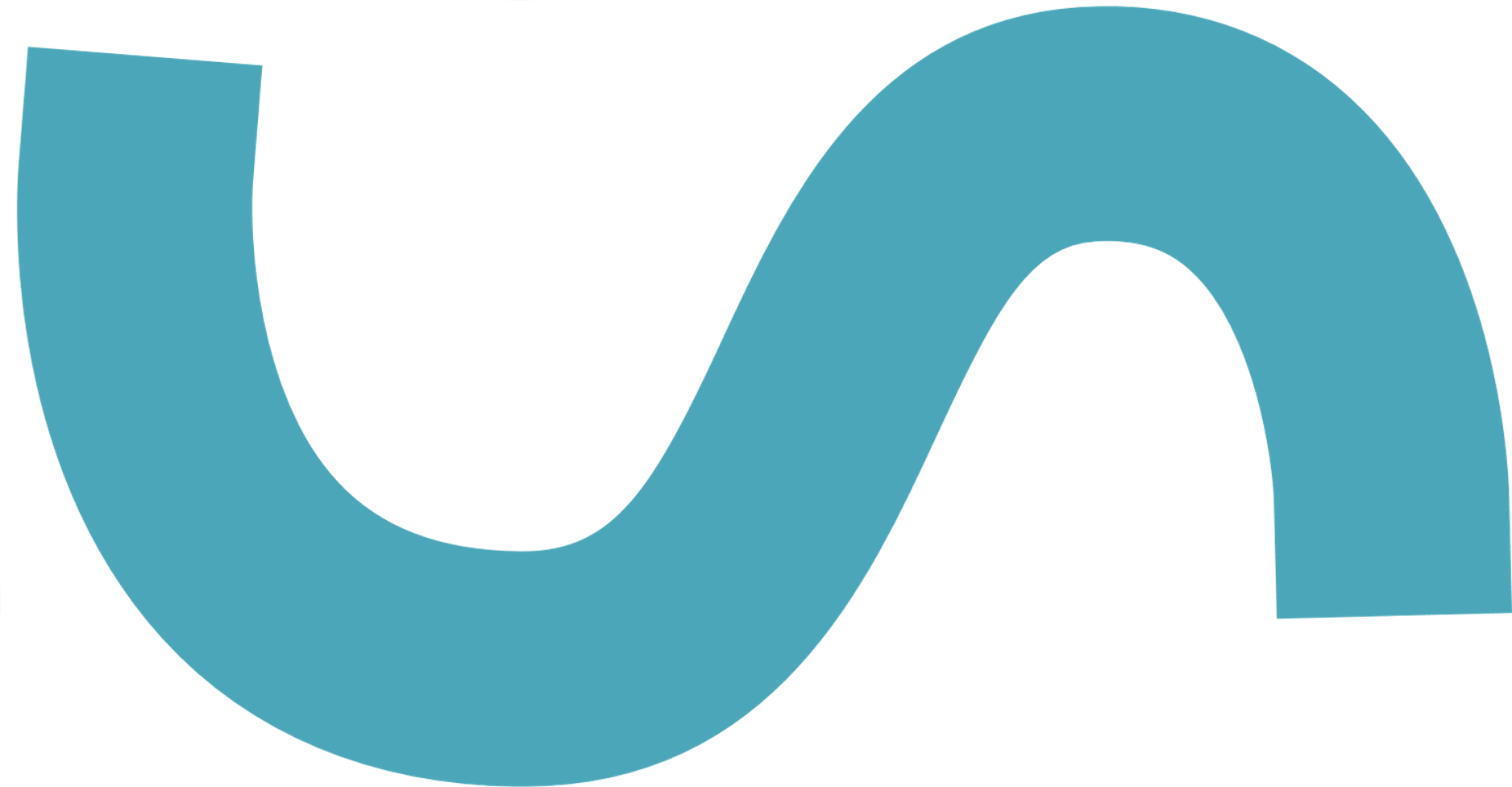 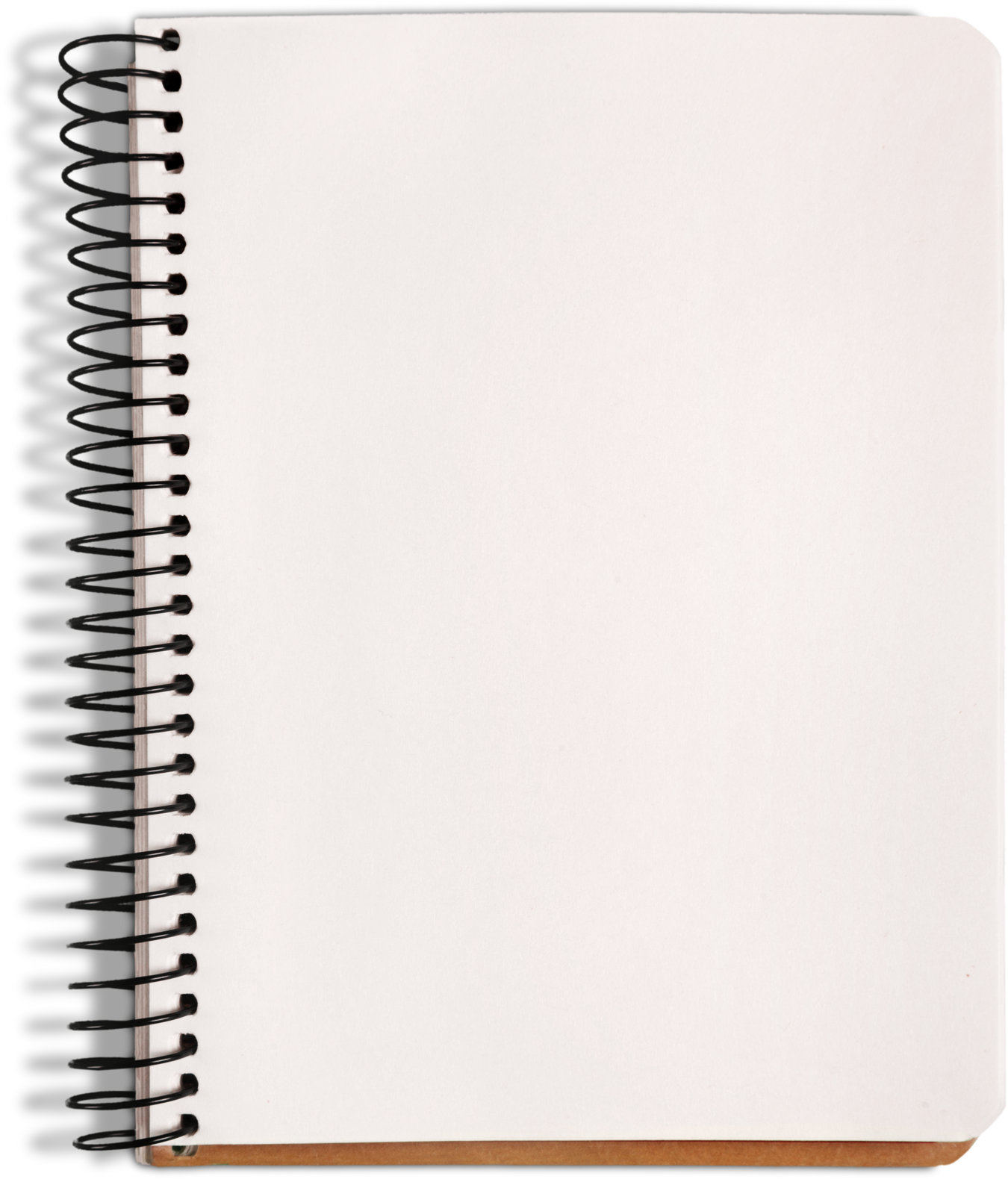 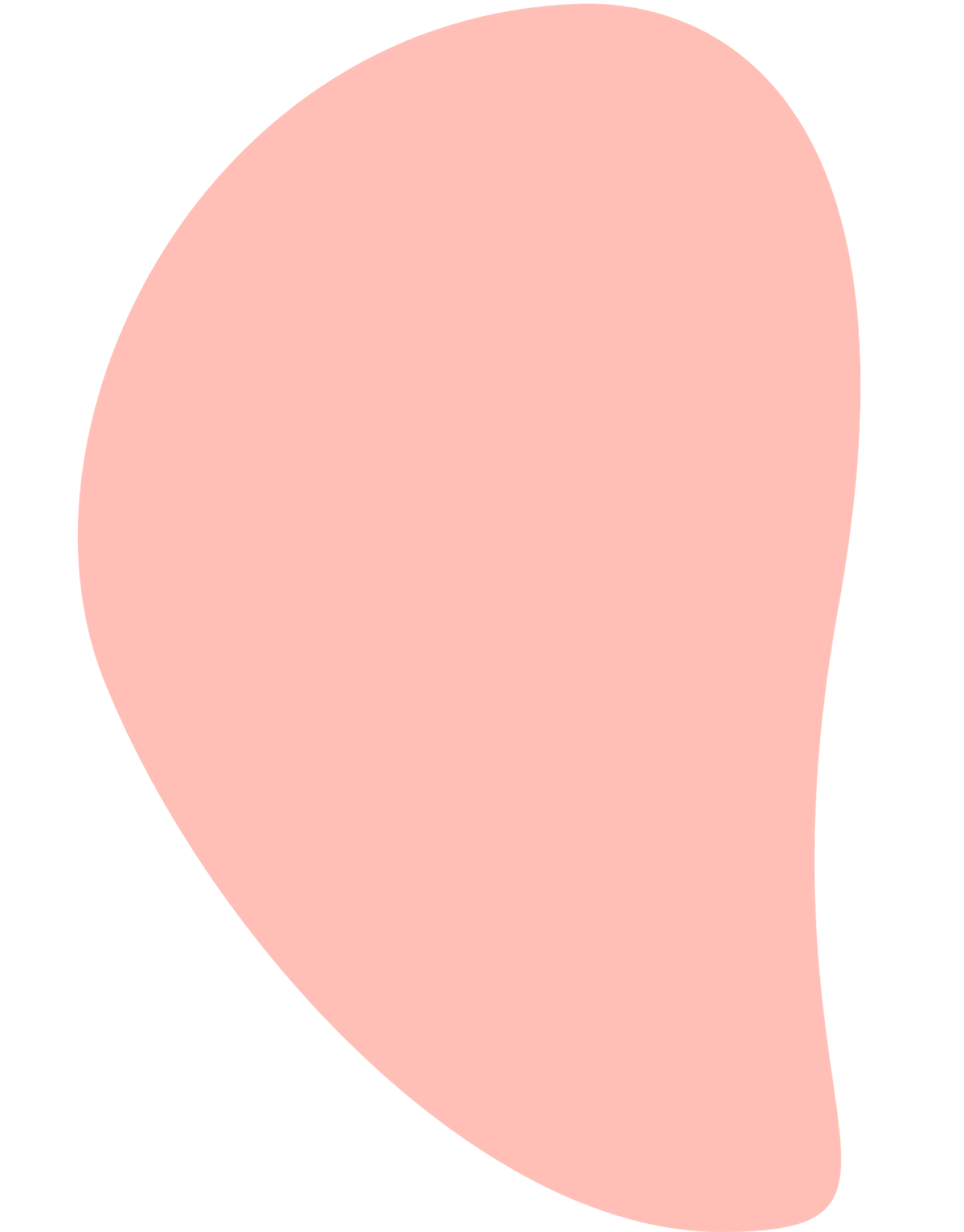 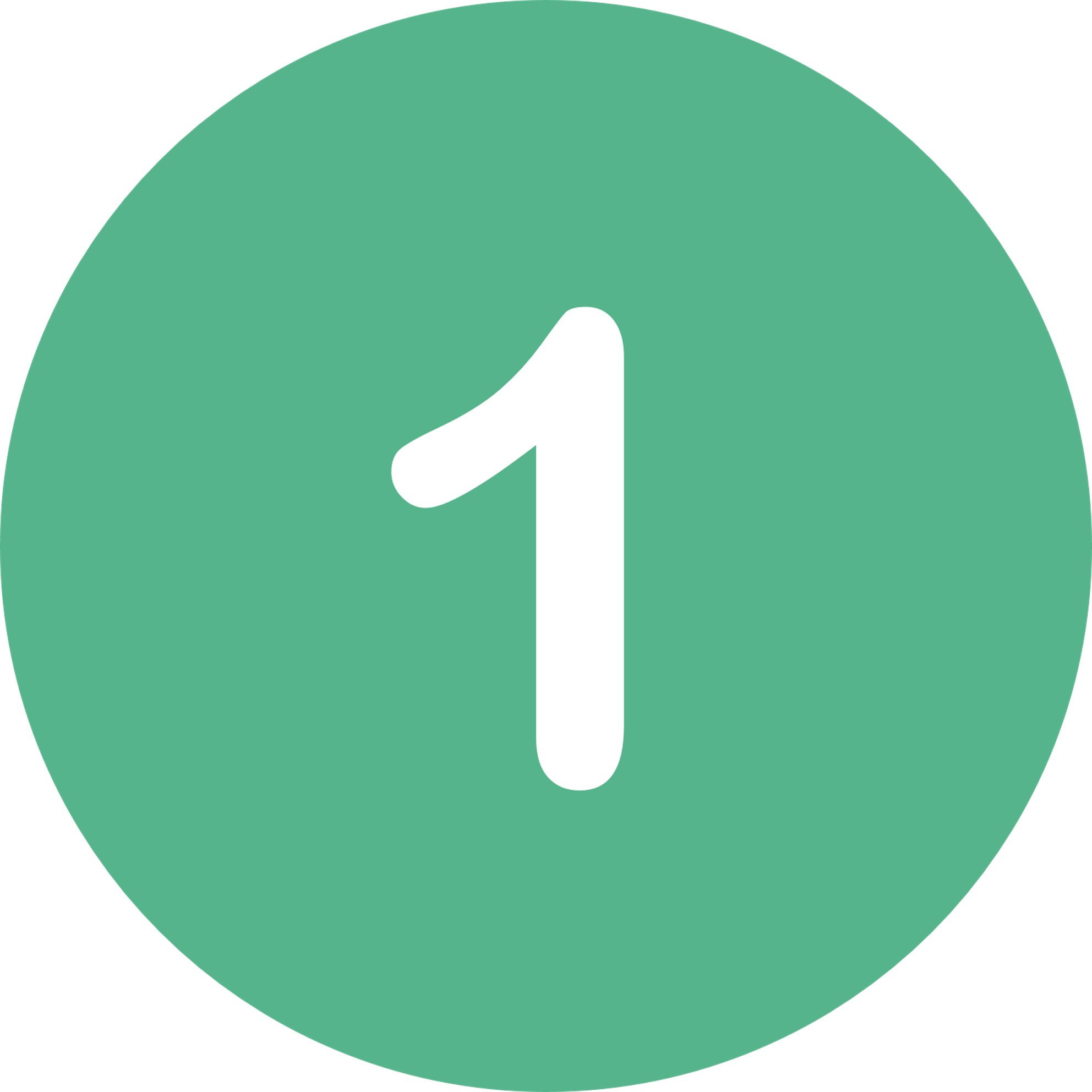 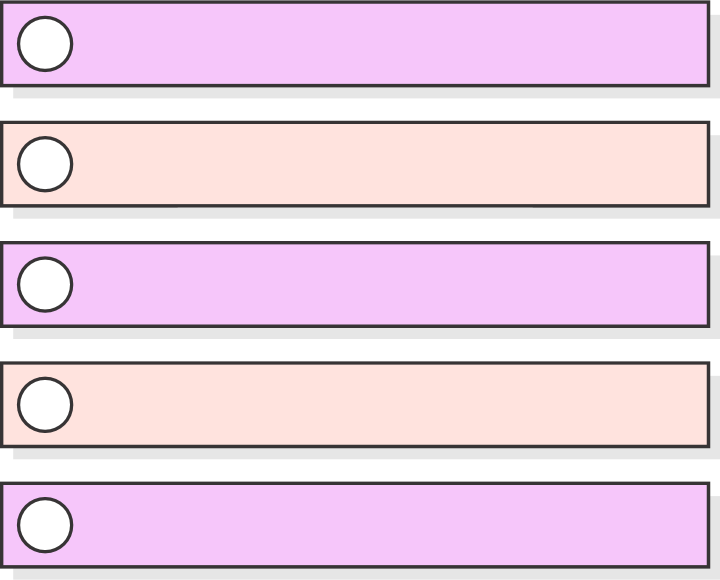 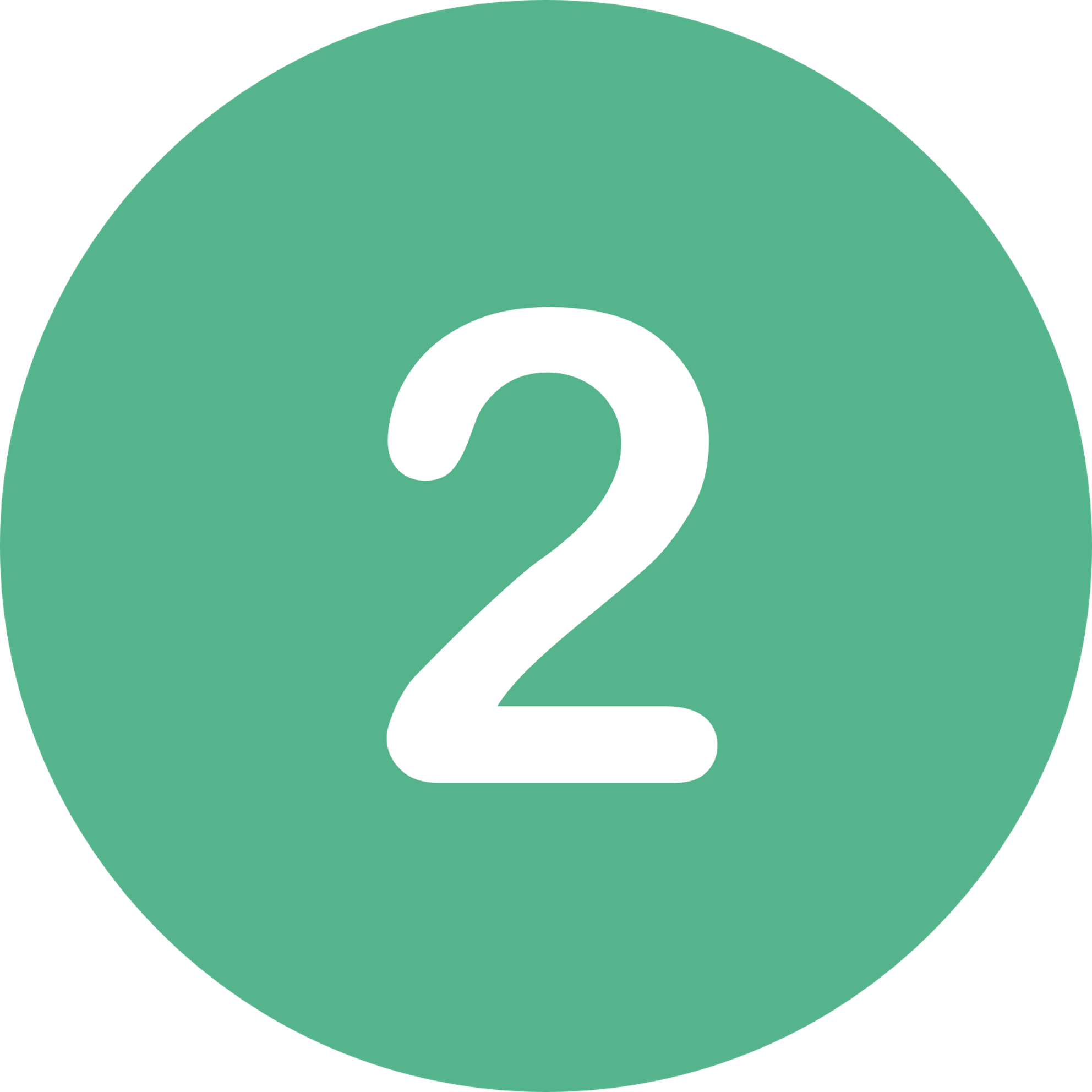 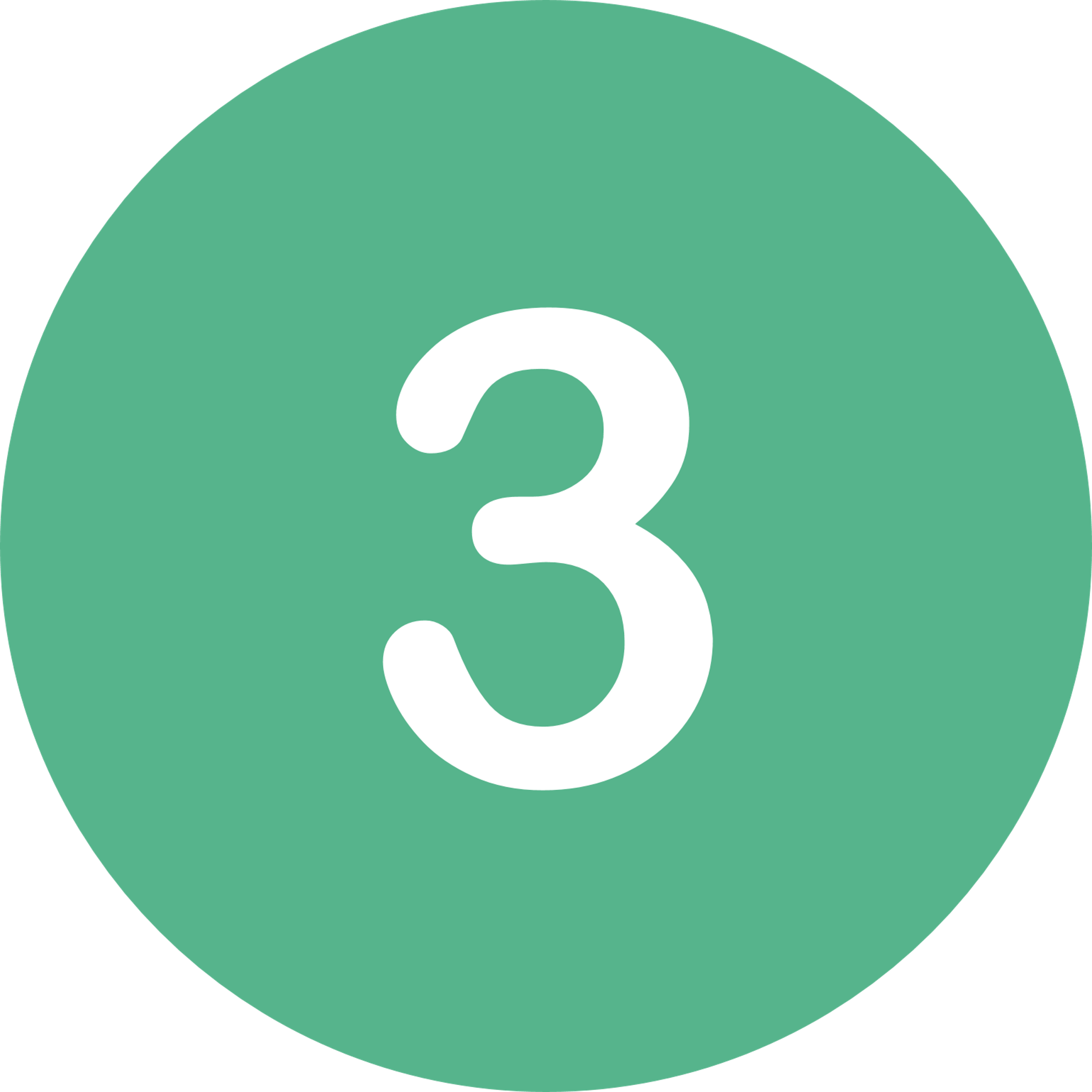 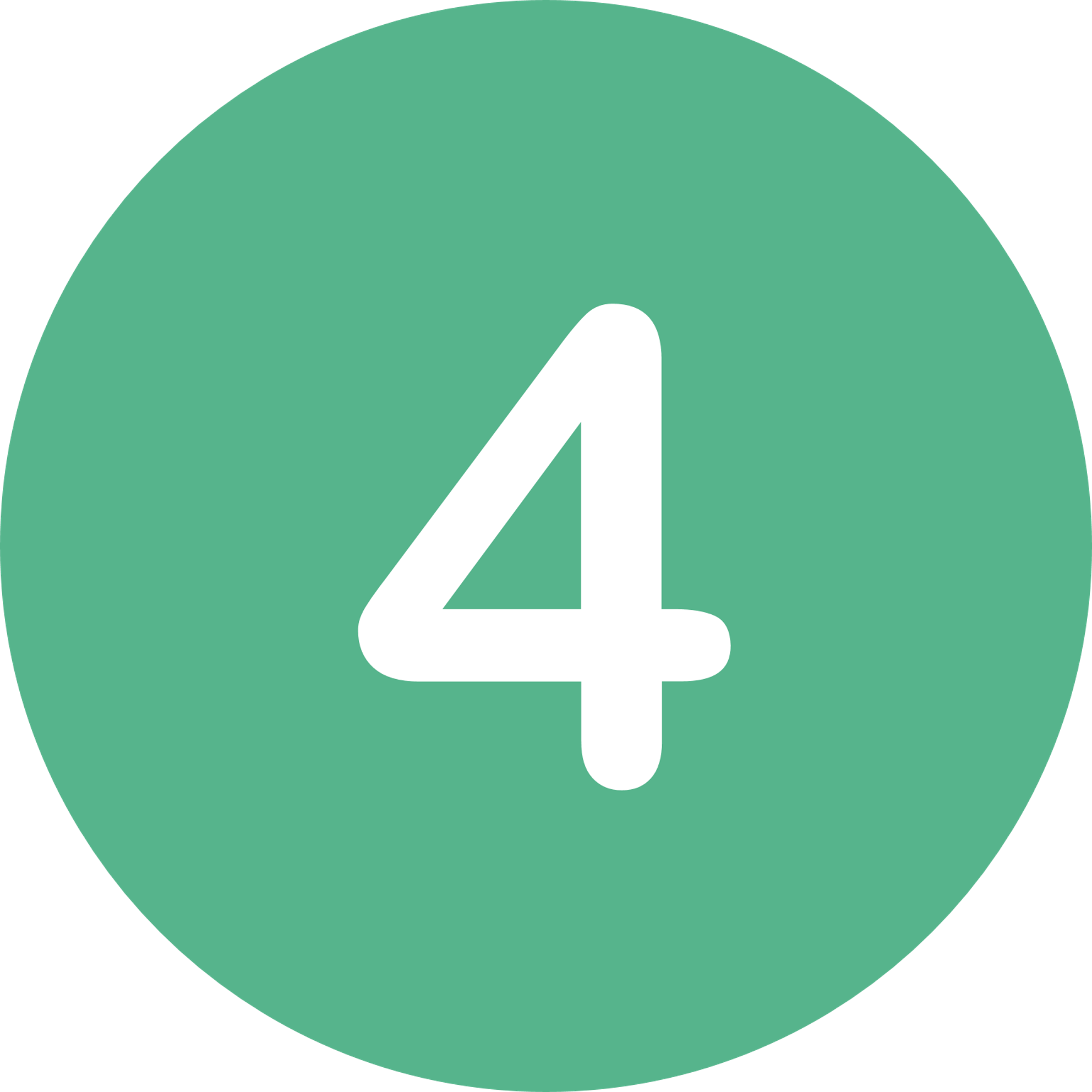 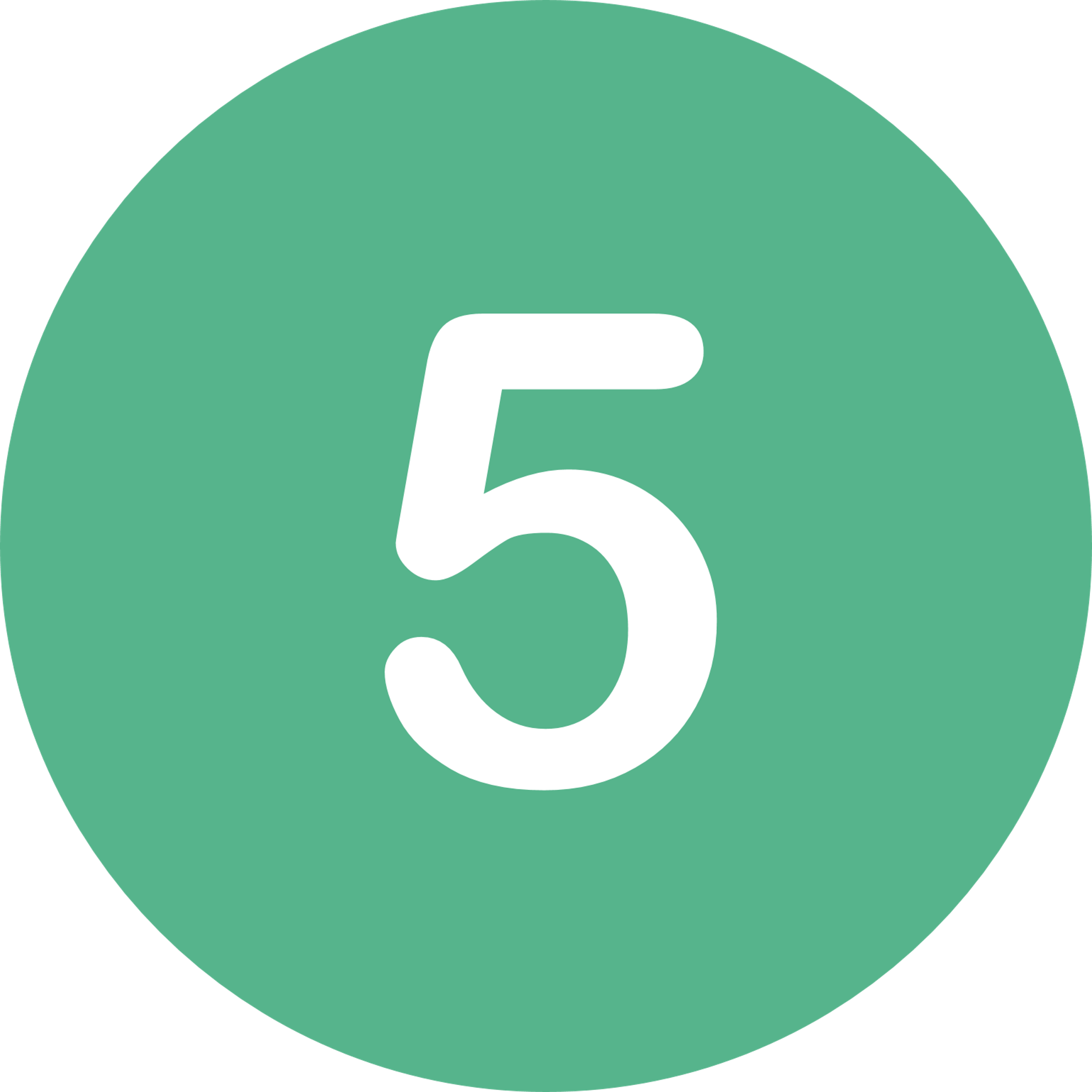 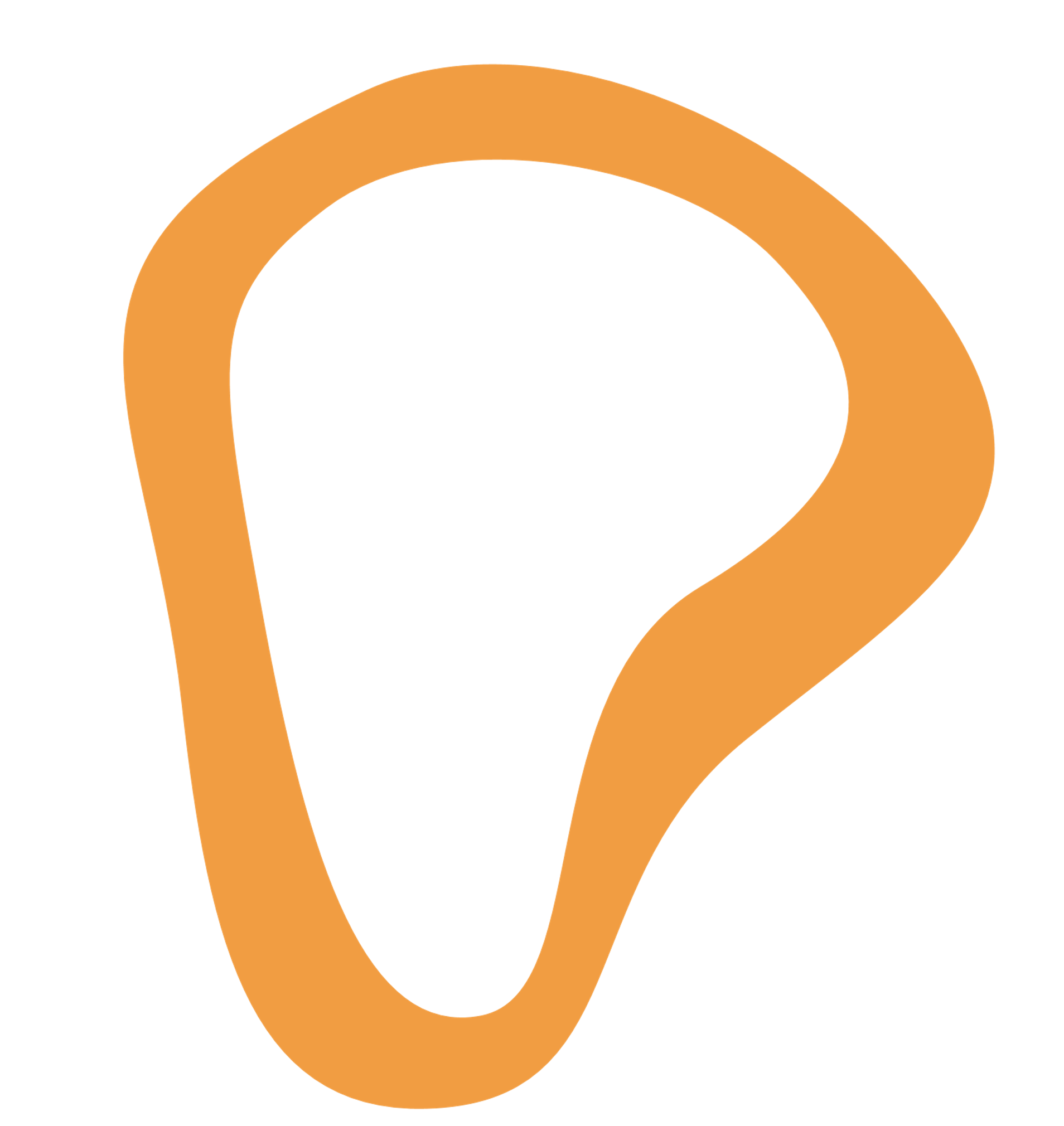 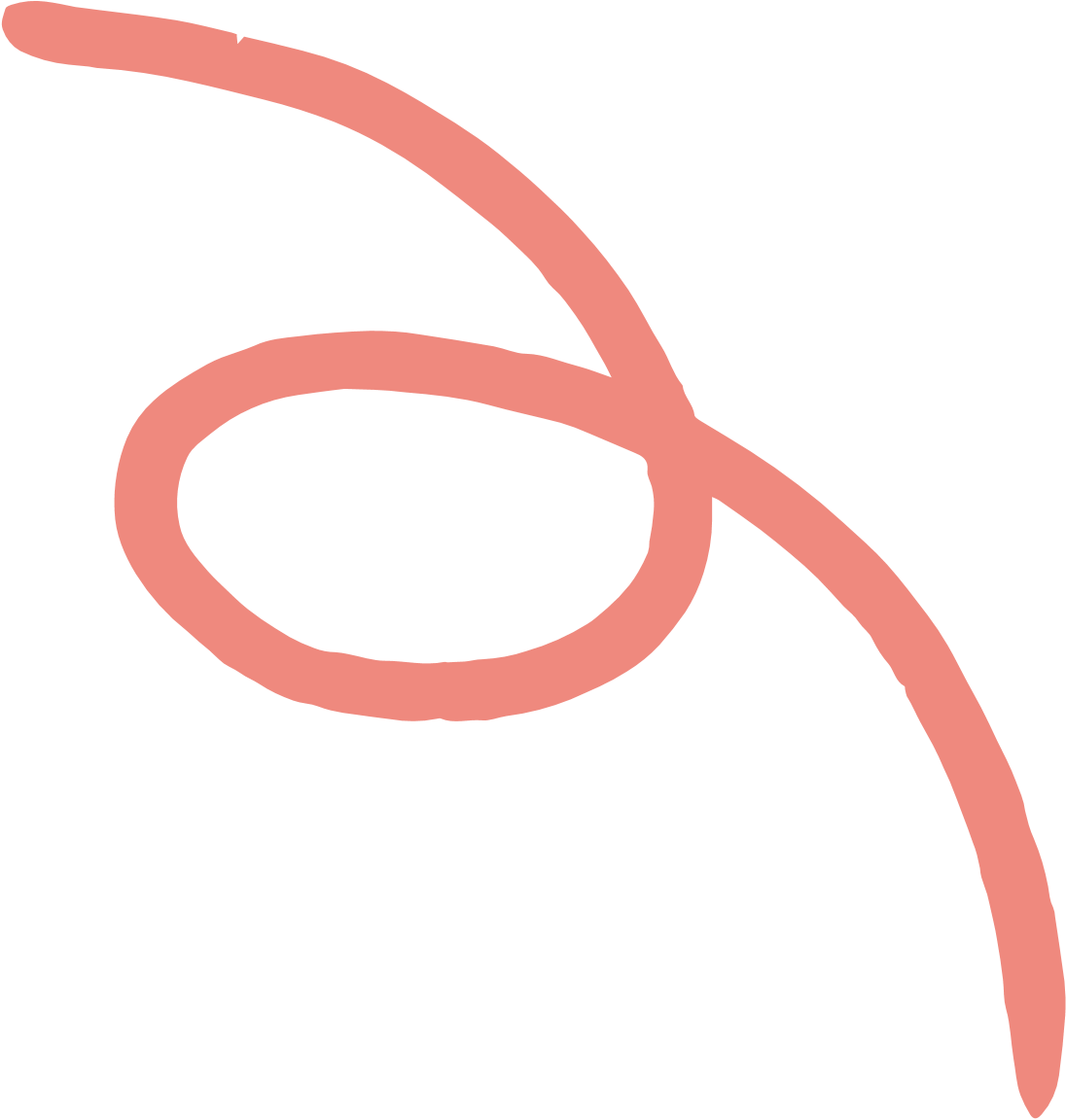 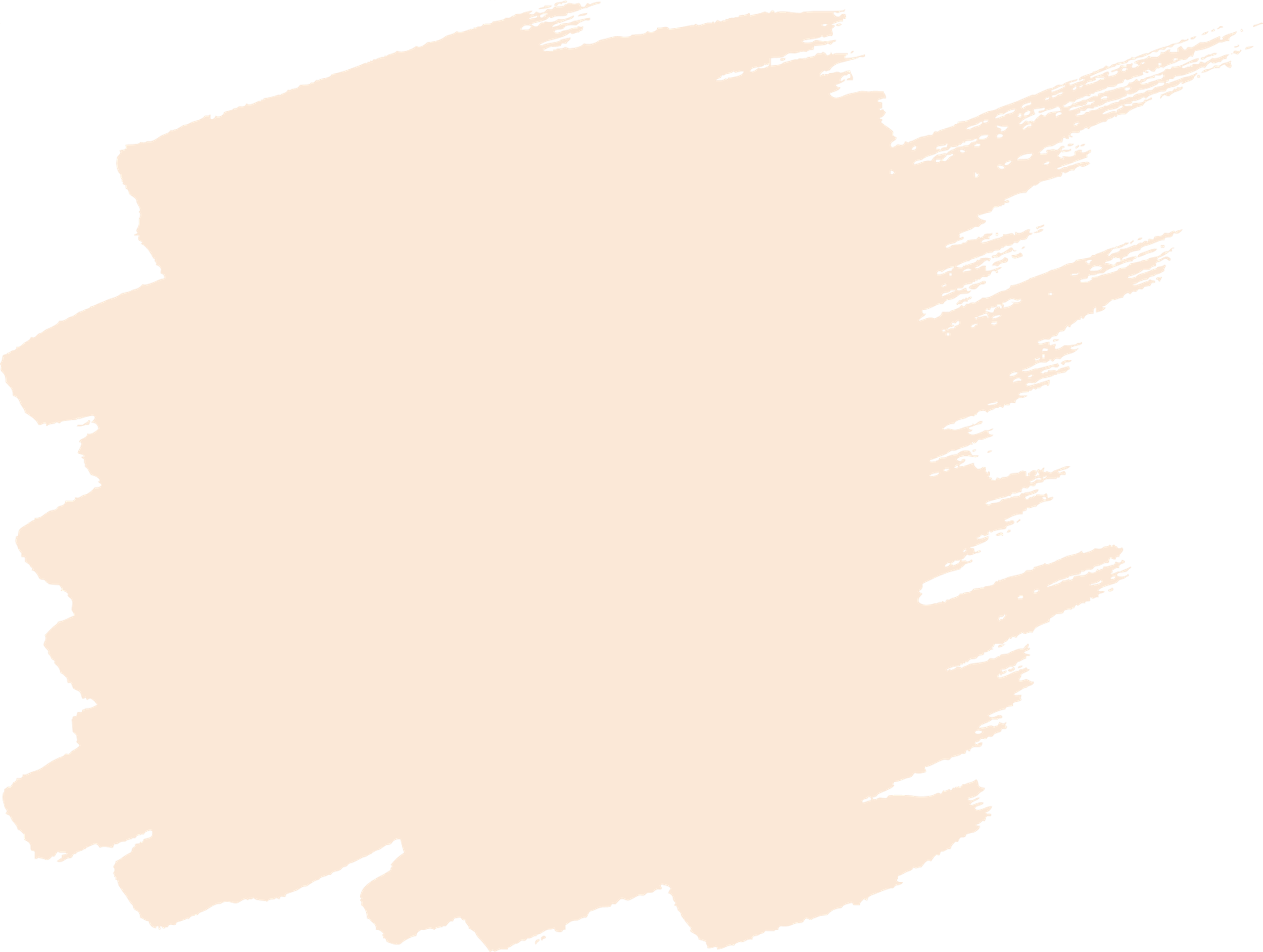 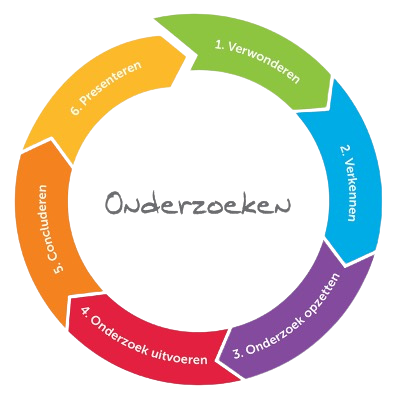 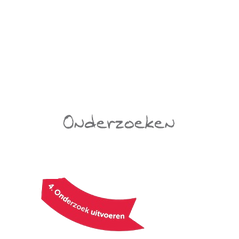 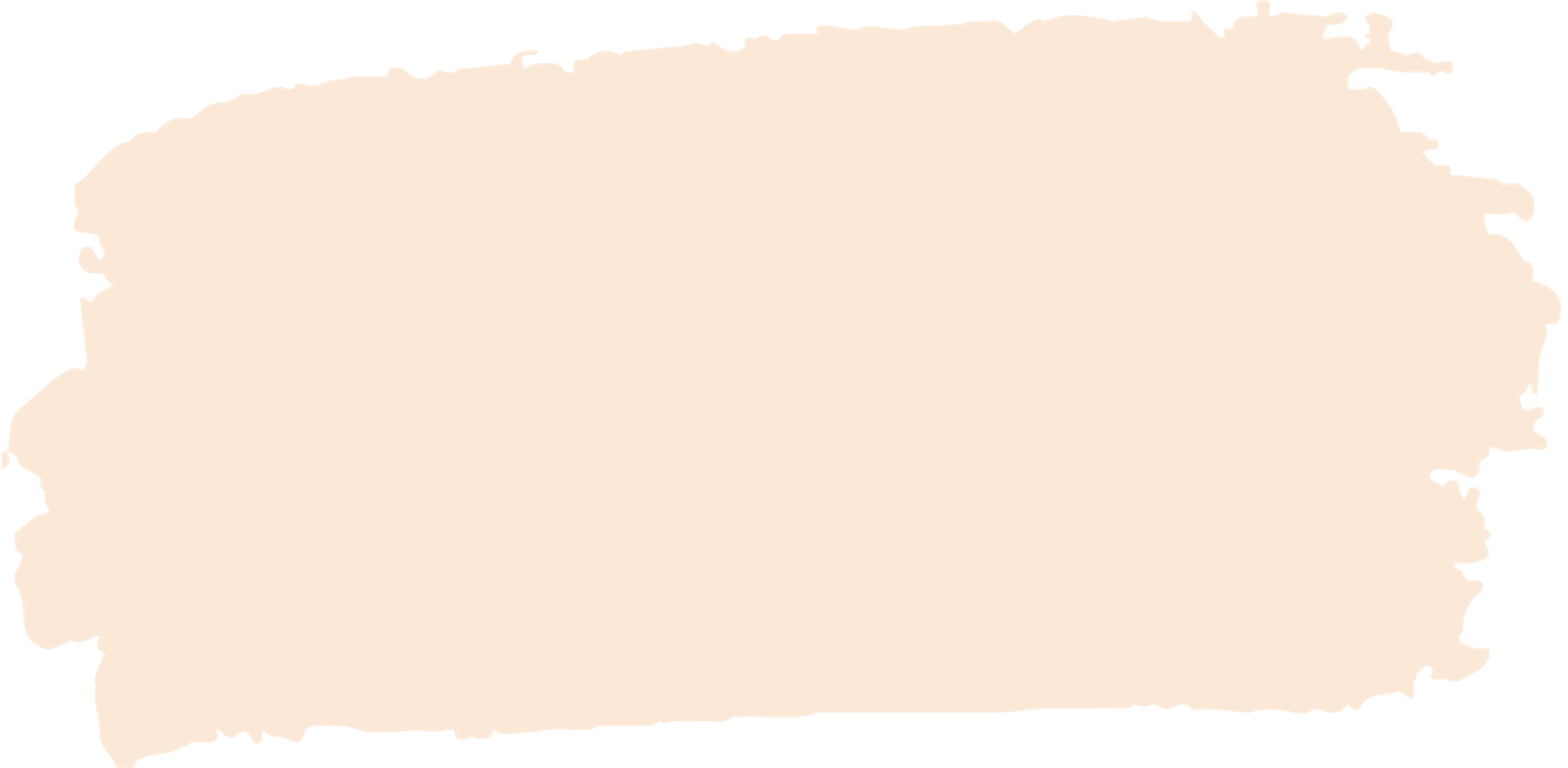 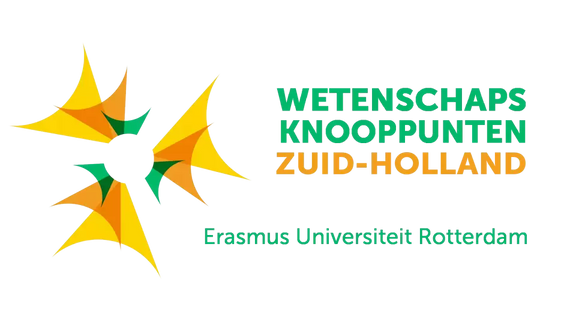 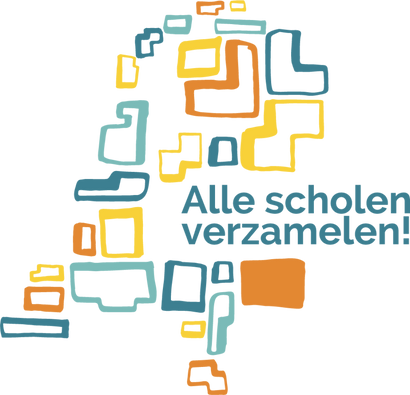 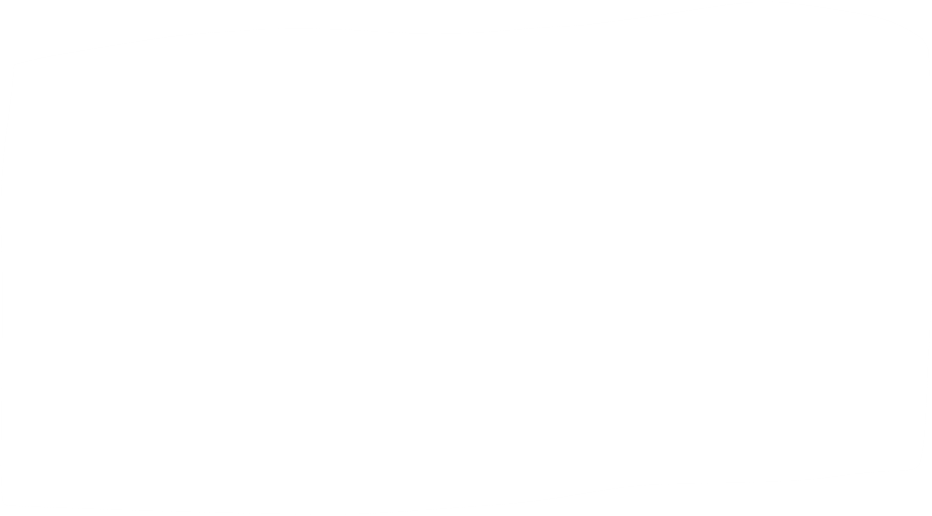 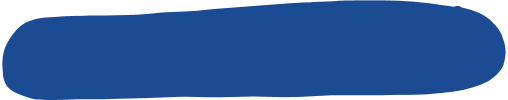 WIE HEBBEN ER INVLOED OP ONZE SOCIALE OMGEVING?
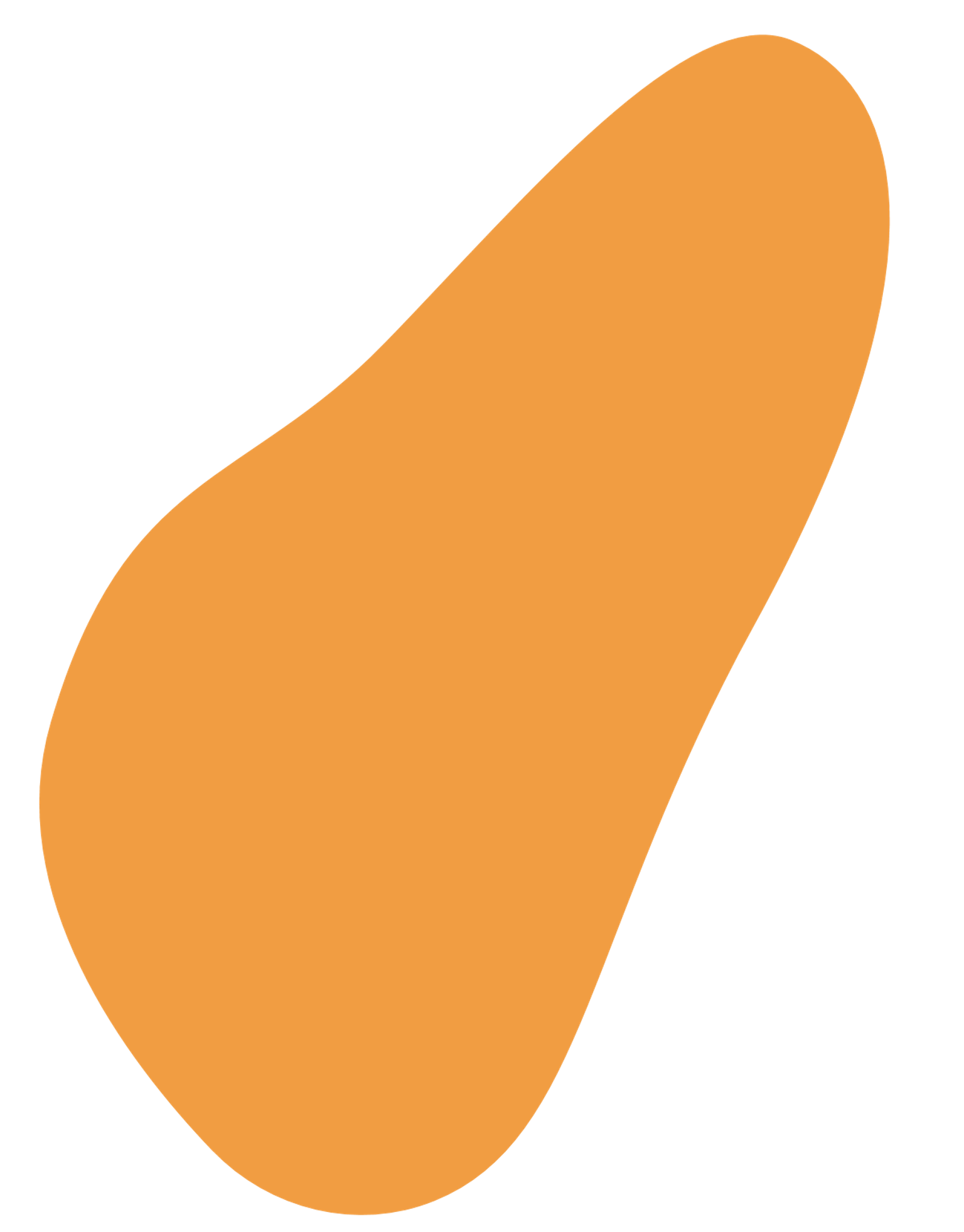 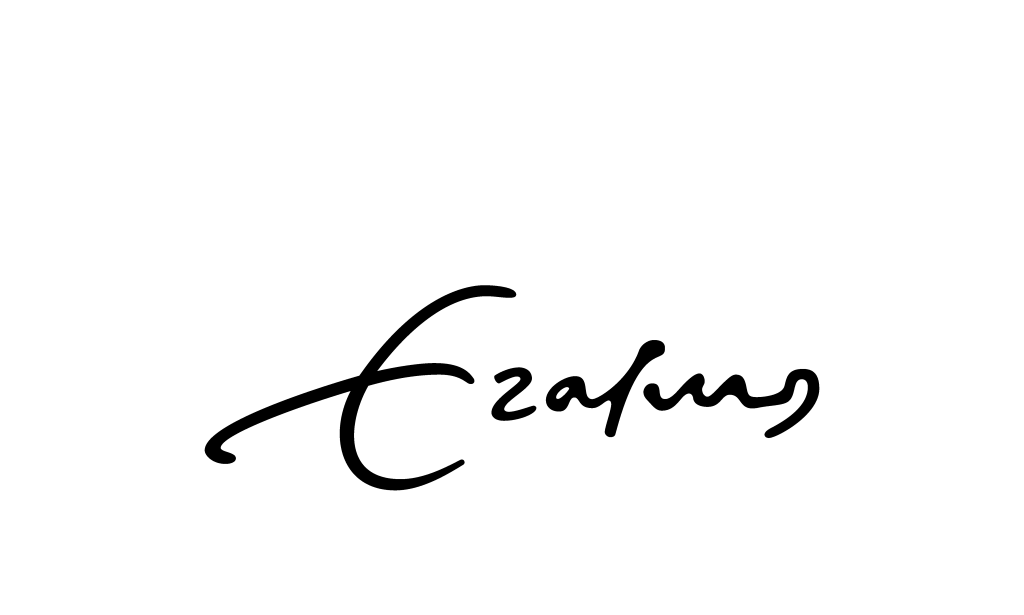 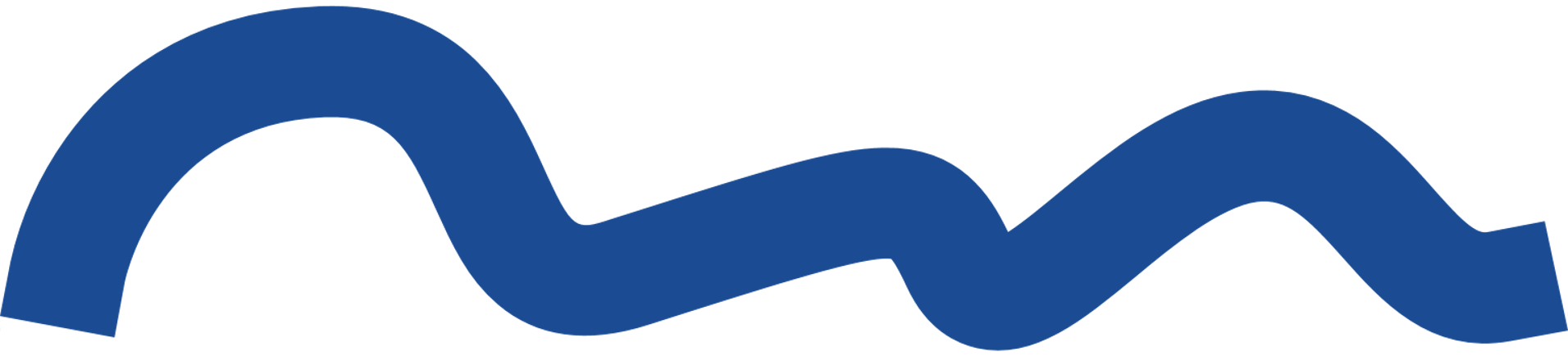 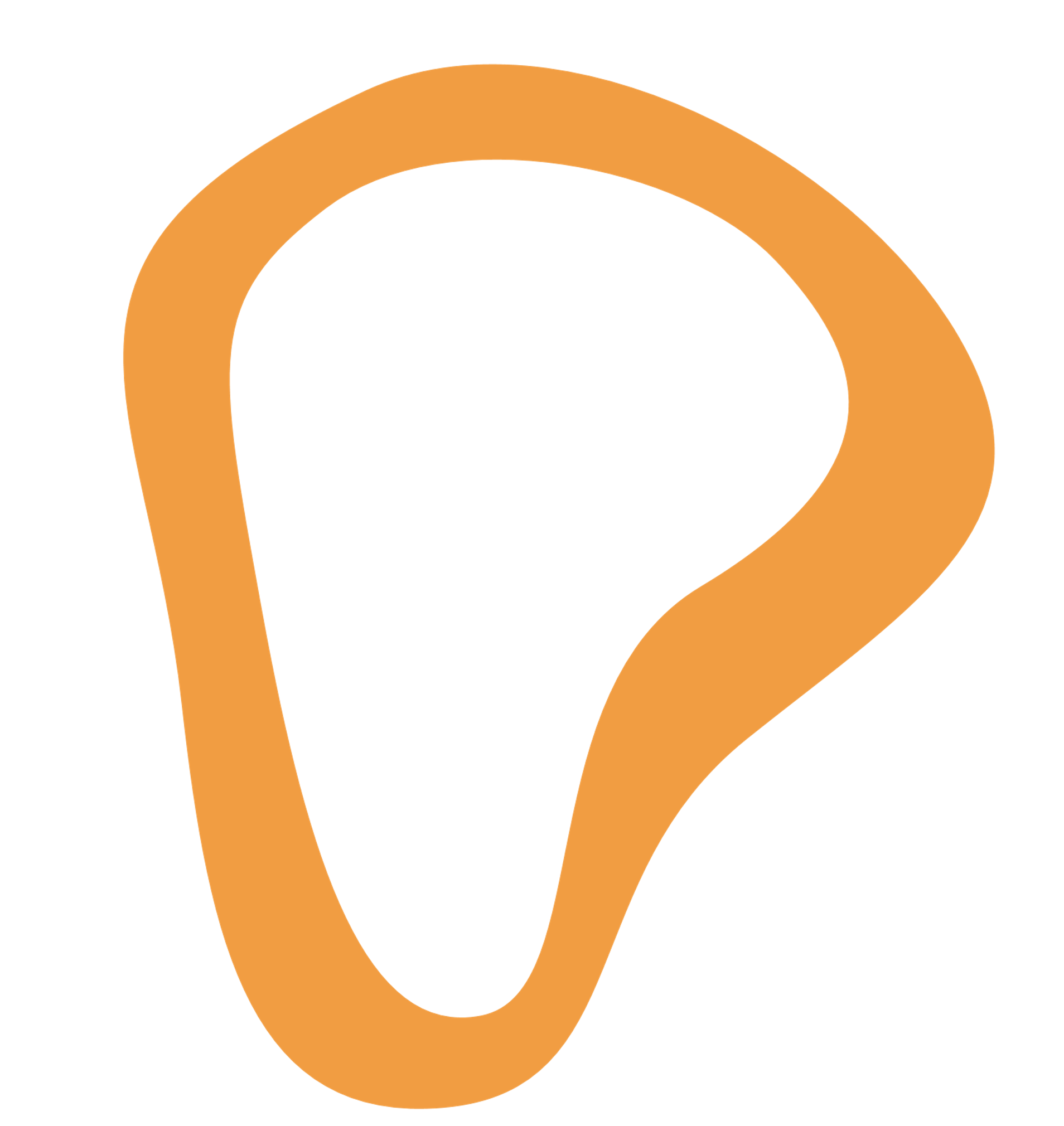 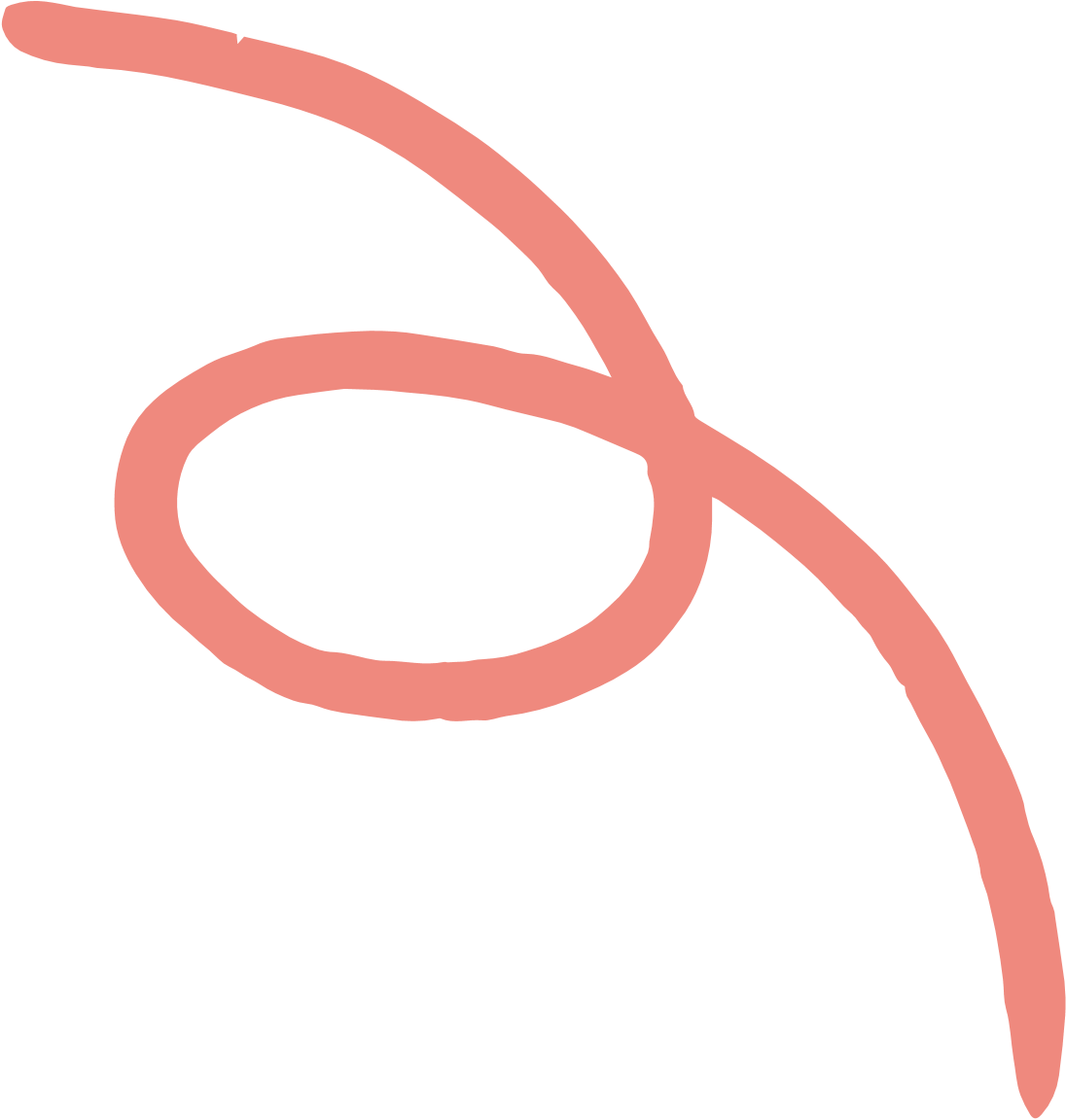 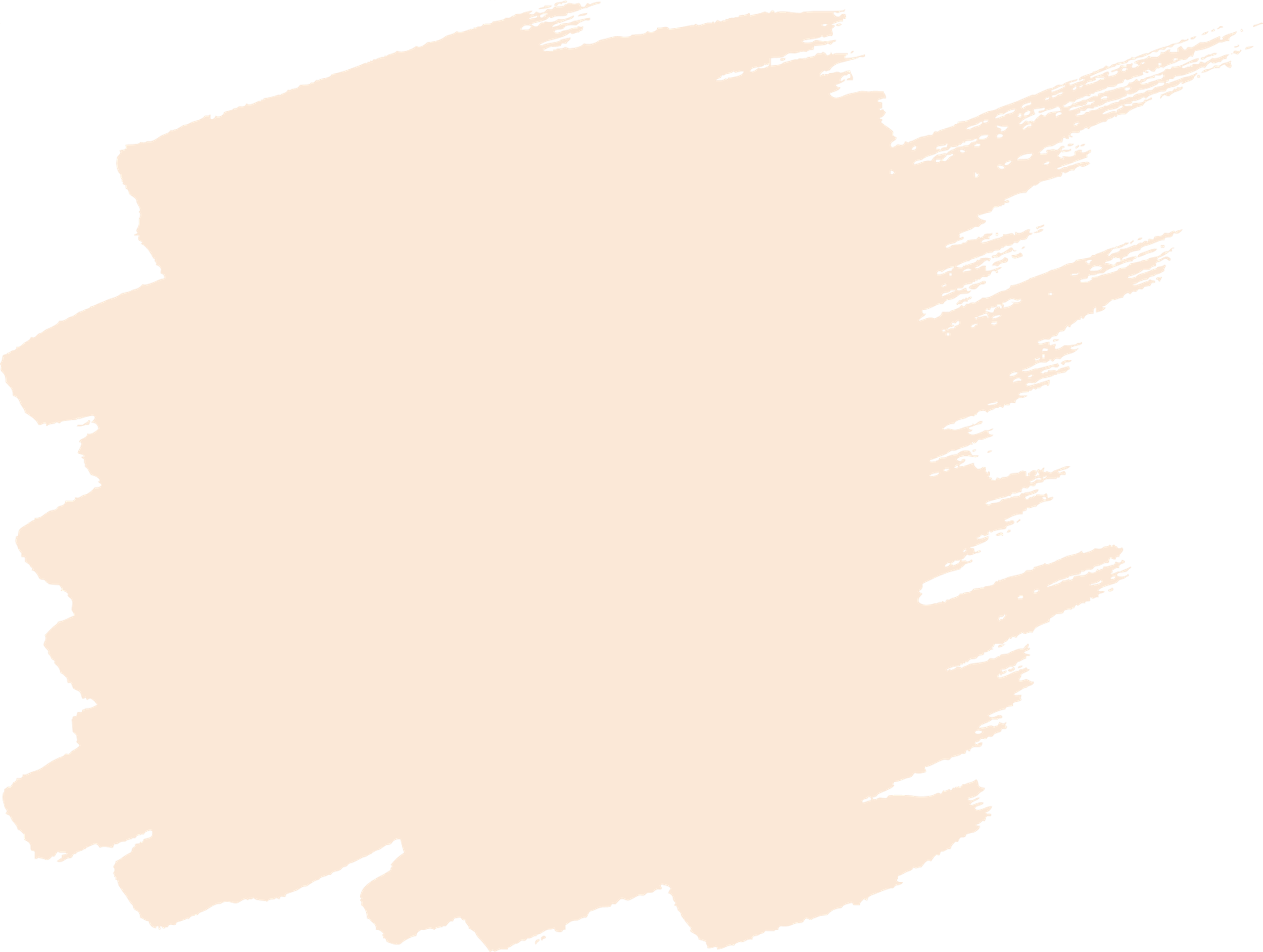 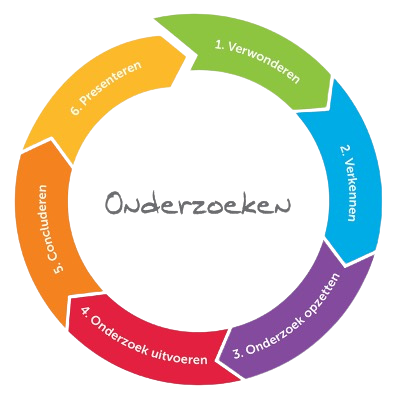 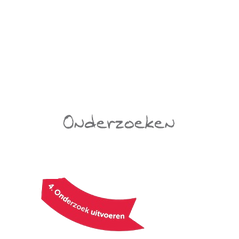 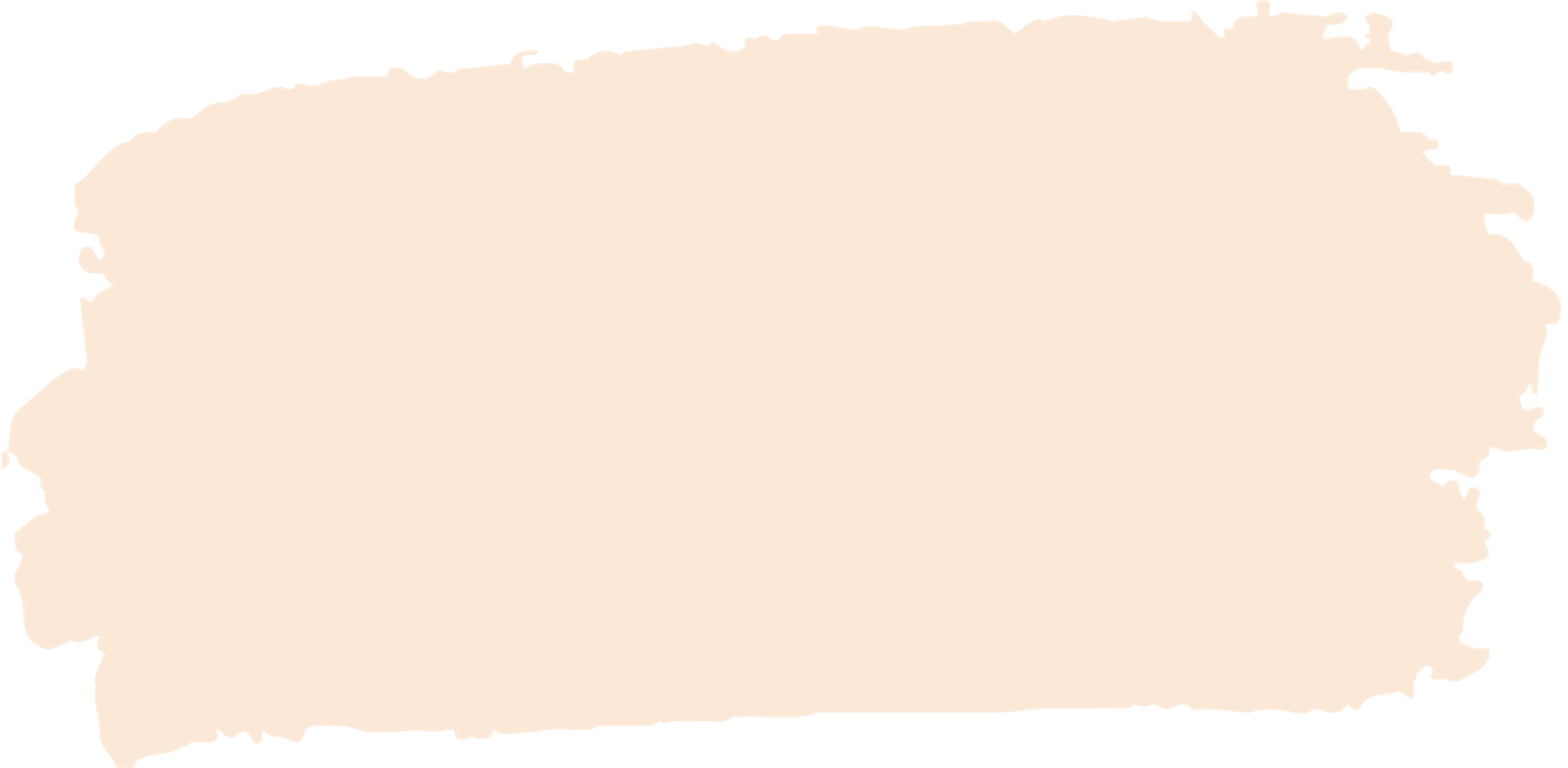 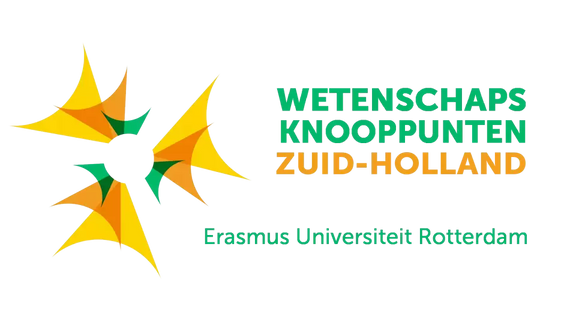 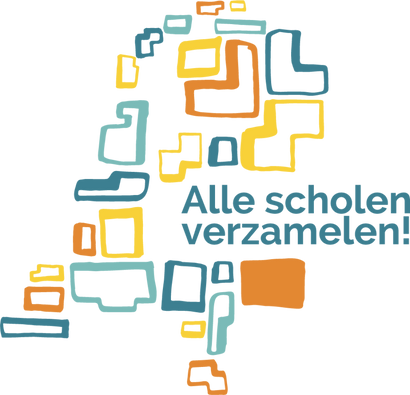 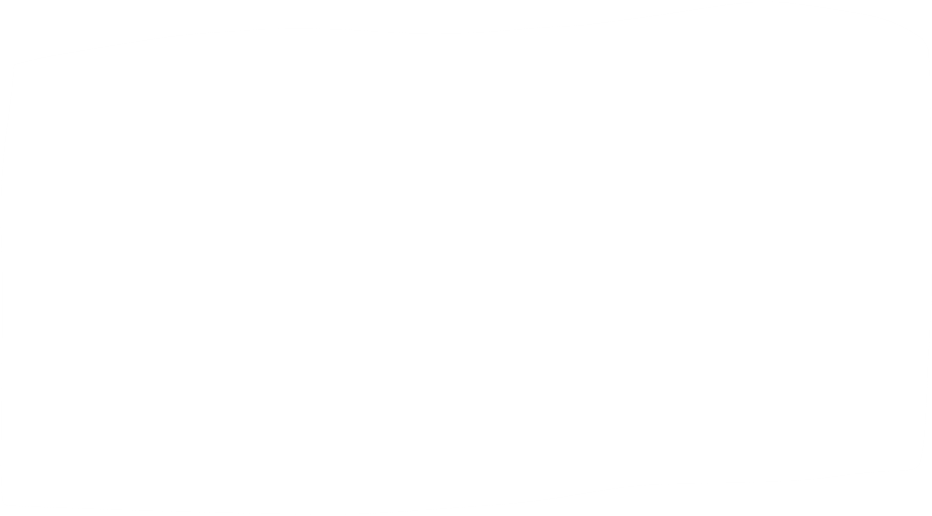 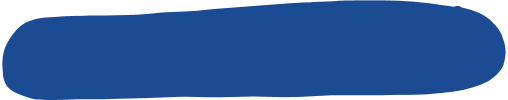 WIE HEBBEN ER INVLOED OP ONZE SOCIALE OMGEVING?
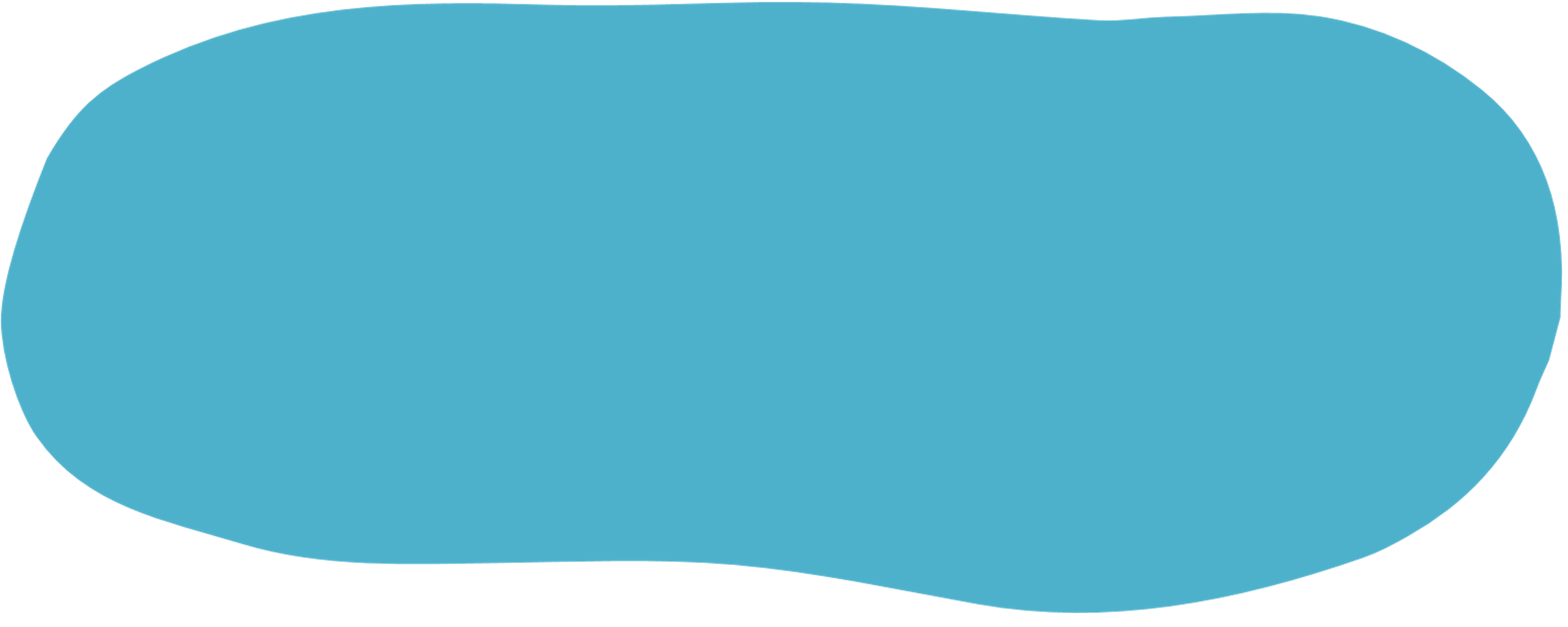 Sleutelfiguren
Gemeente?
Directeur?
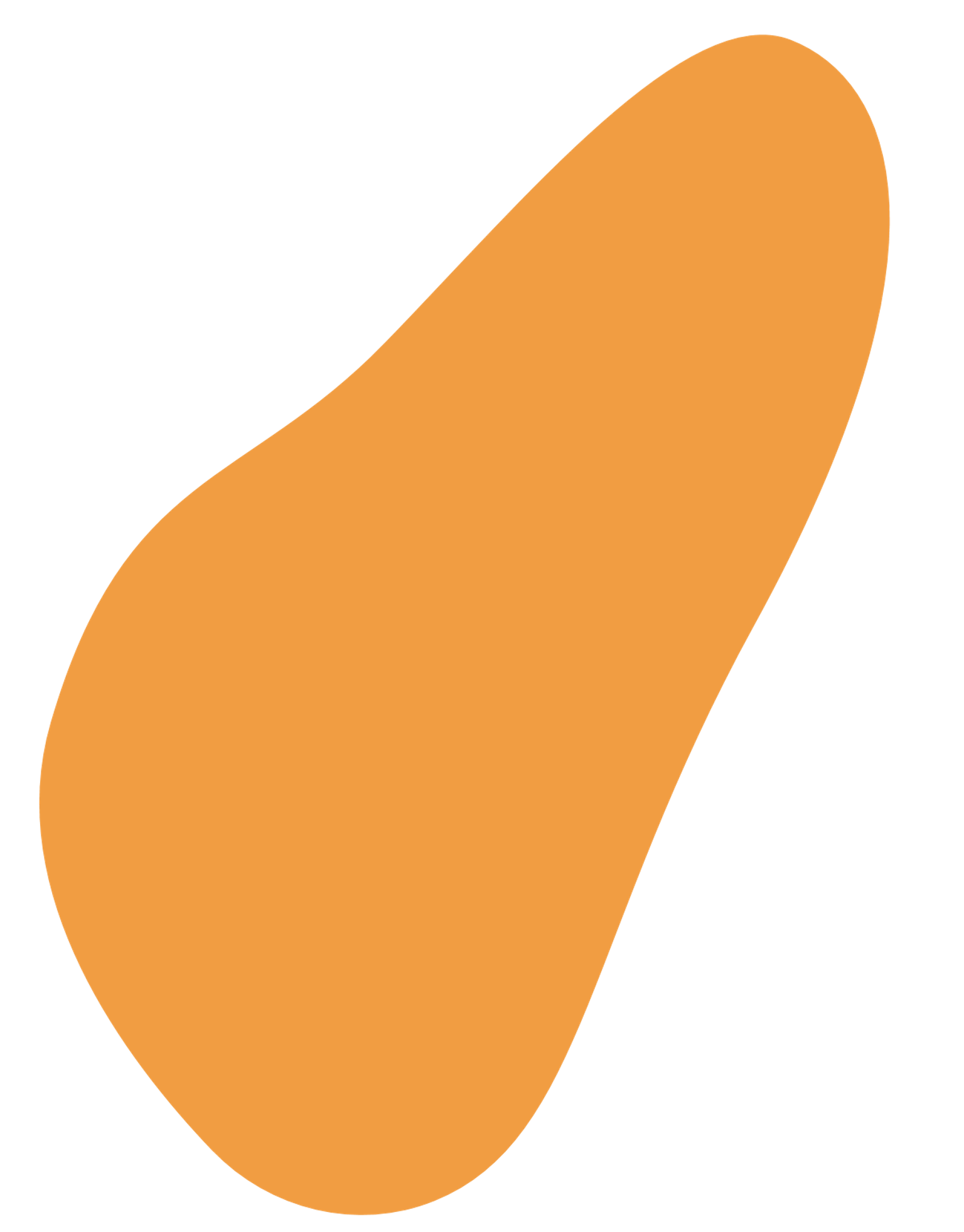 Burgemeester?
Wijkagent?
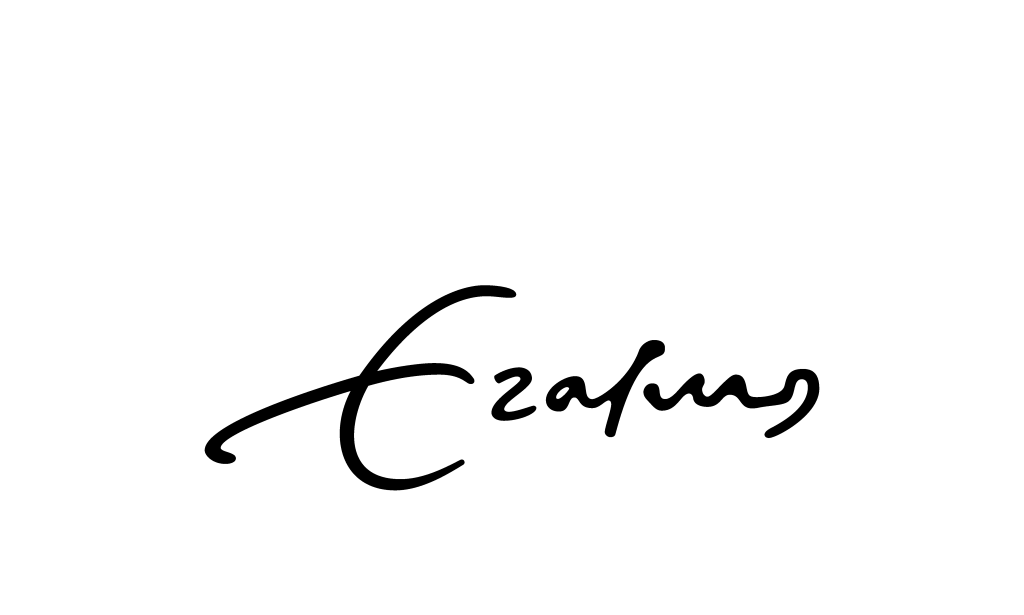 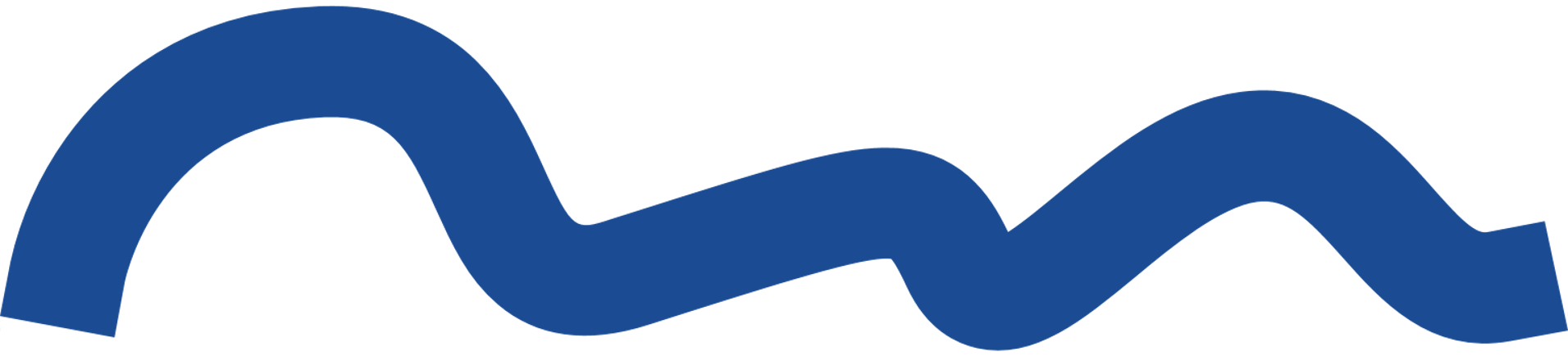 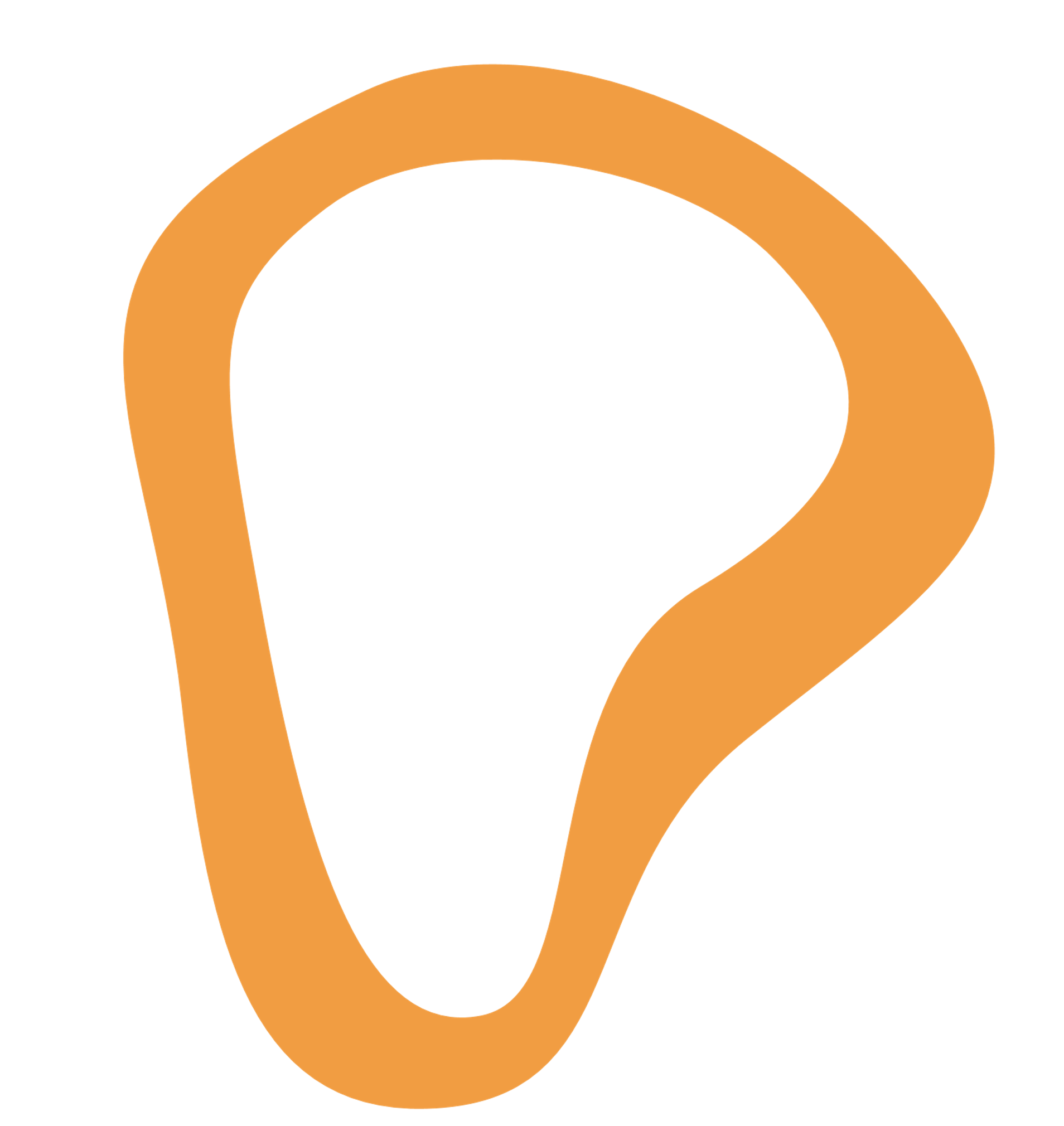 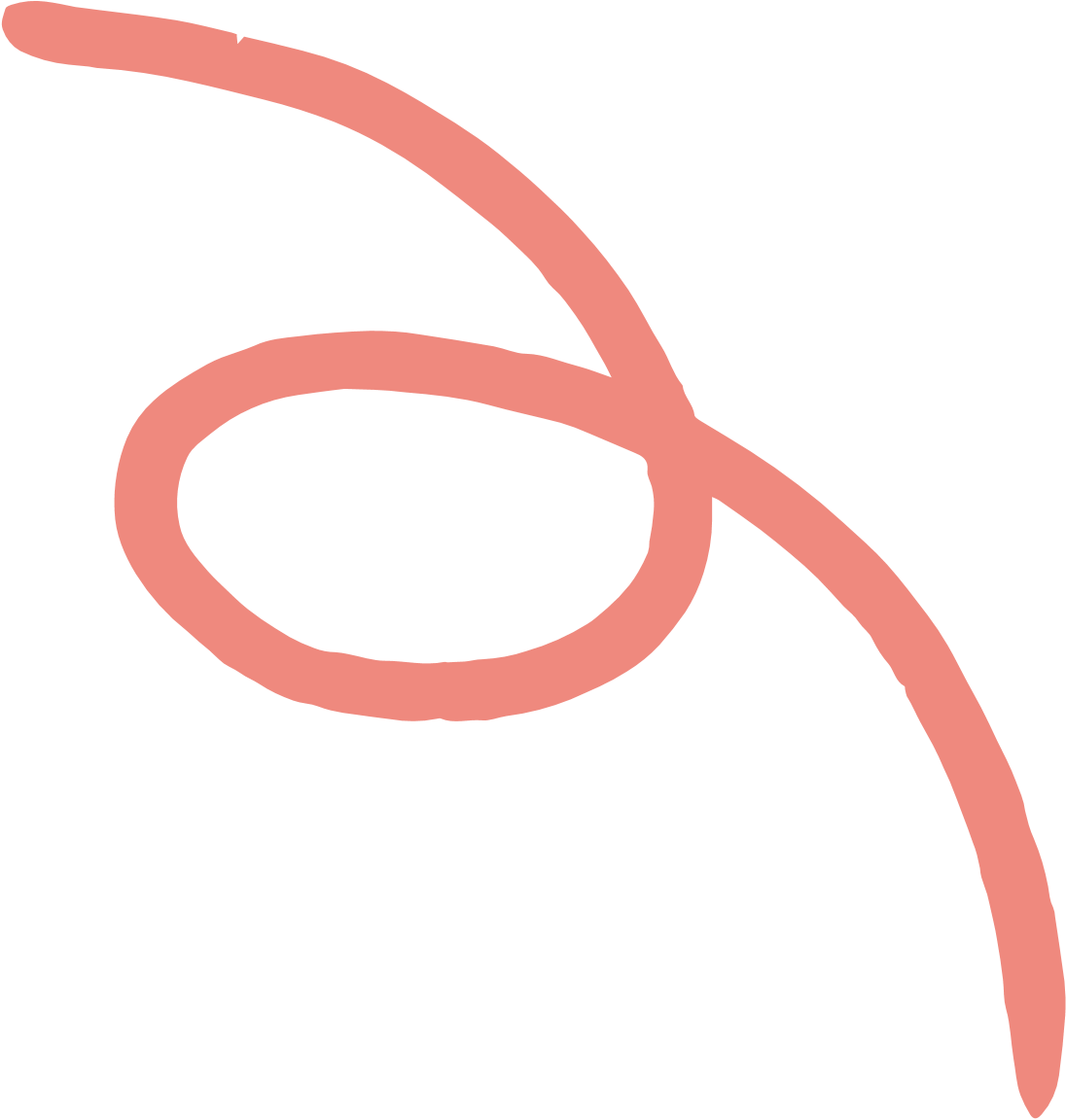 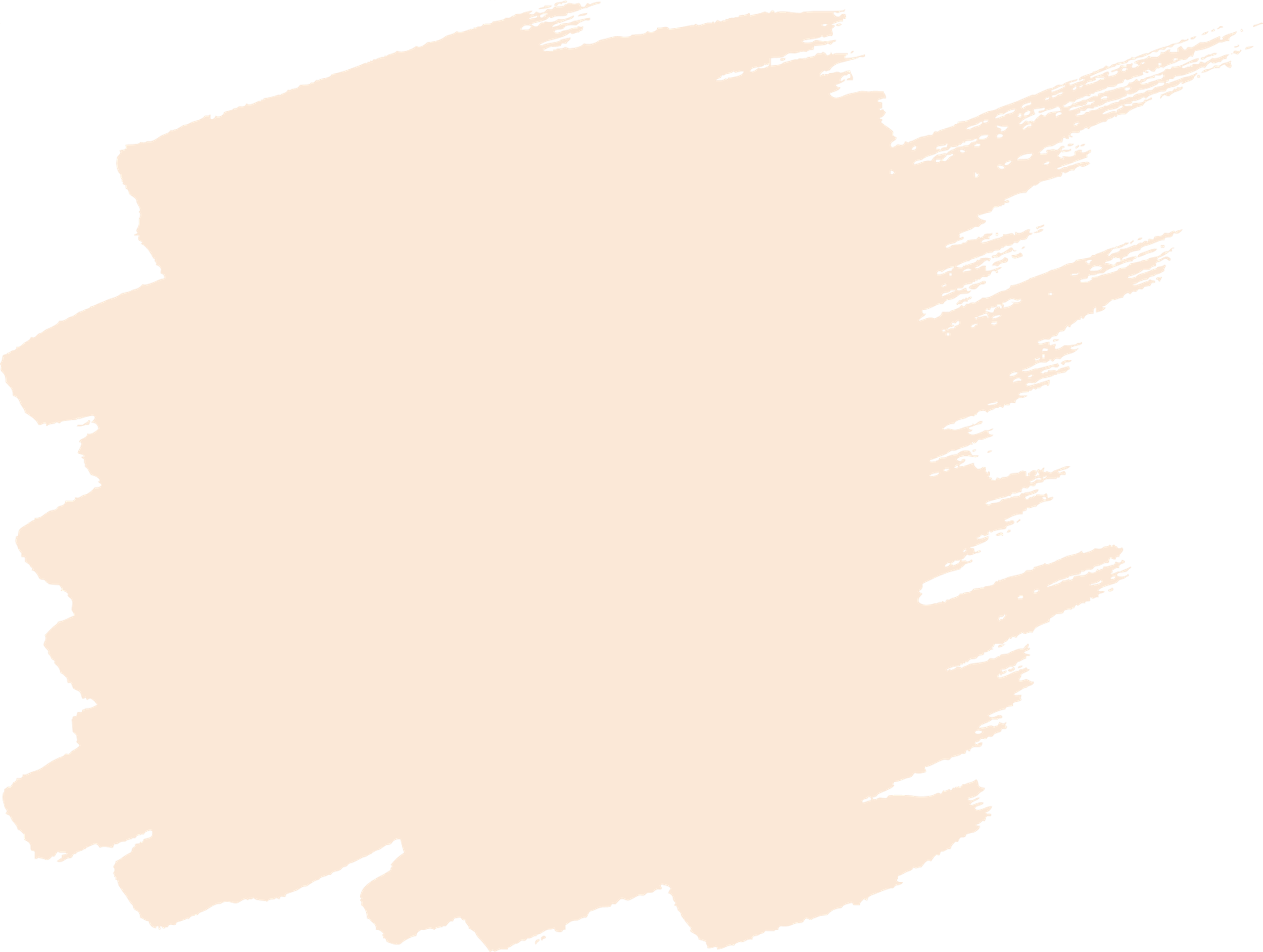 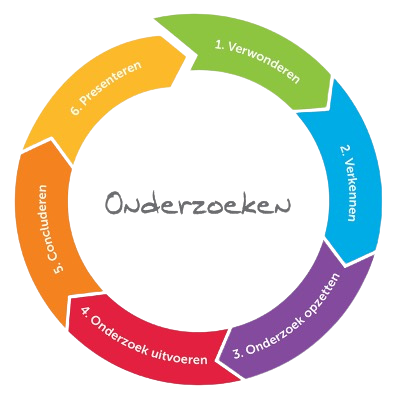 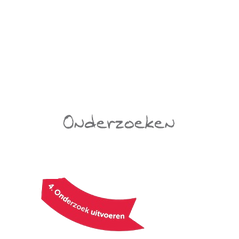 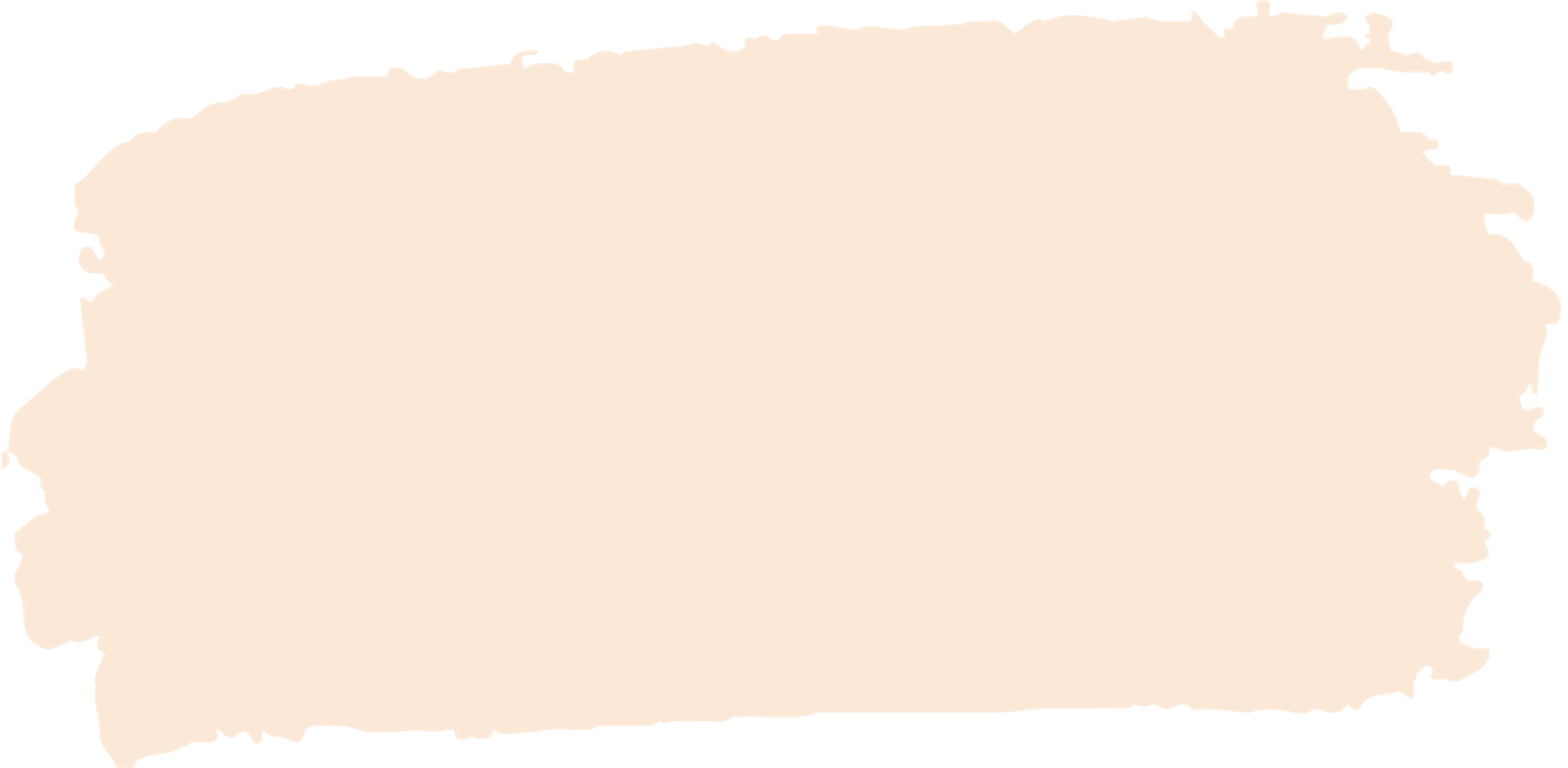 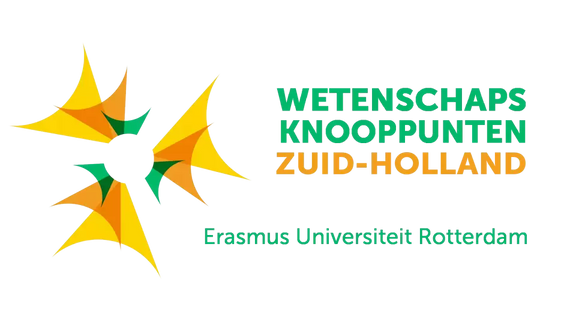 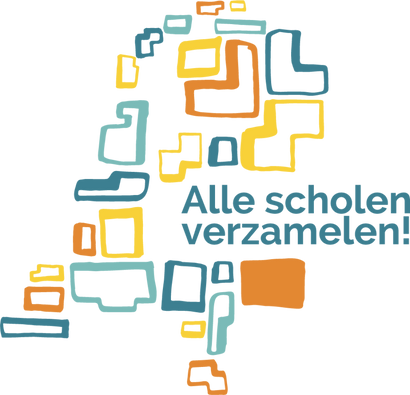 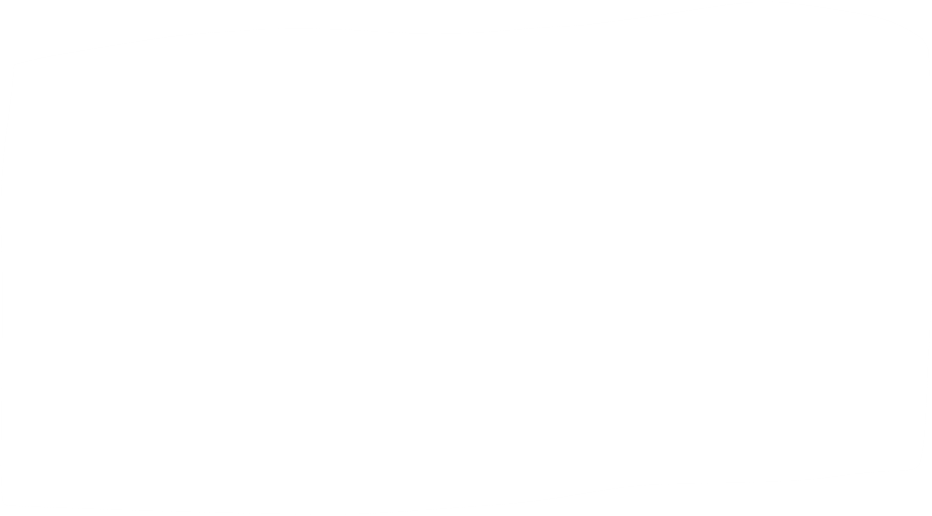 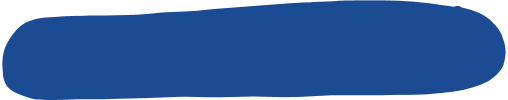 WIE HEBBEN ER INVLOED OP ONZE SOCIALE OMGEVING?
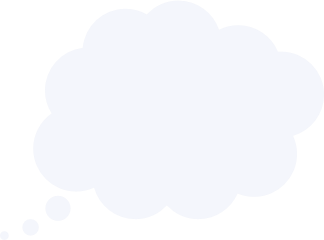 Wijkagent?
Gemeente?
Directeur?
Wie denken jullie?
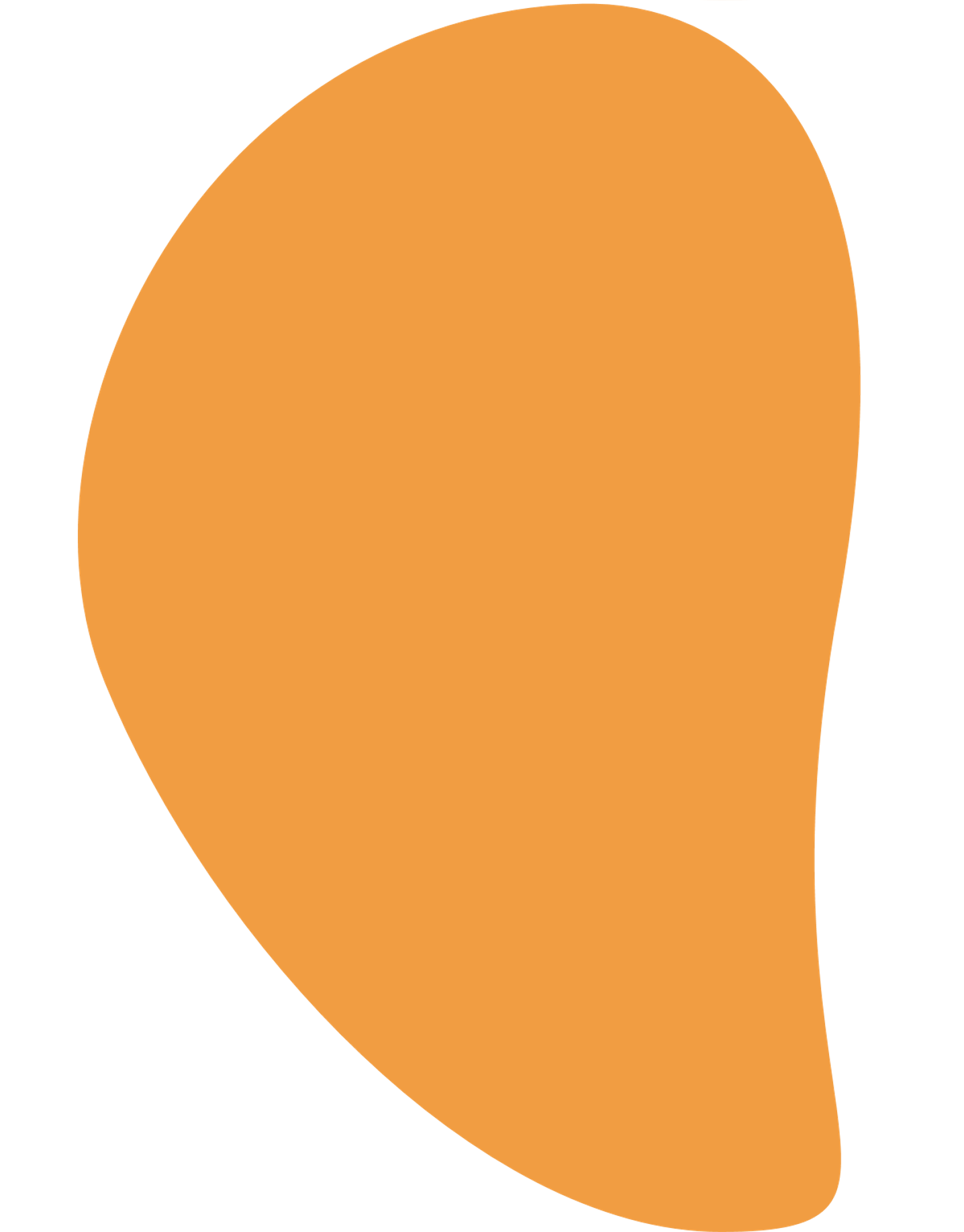 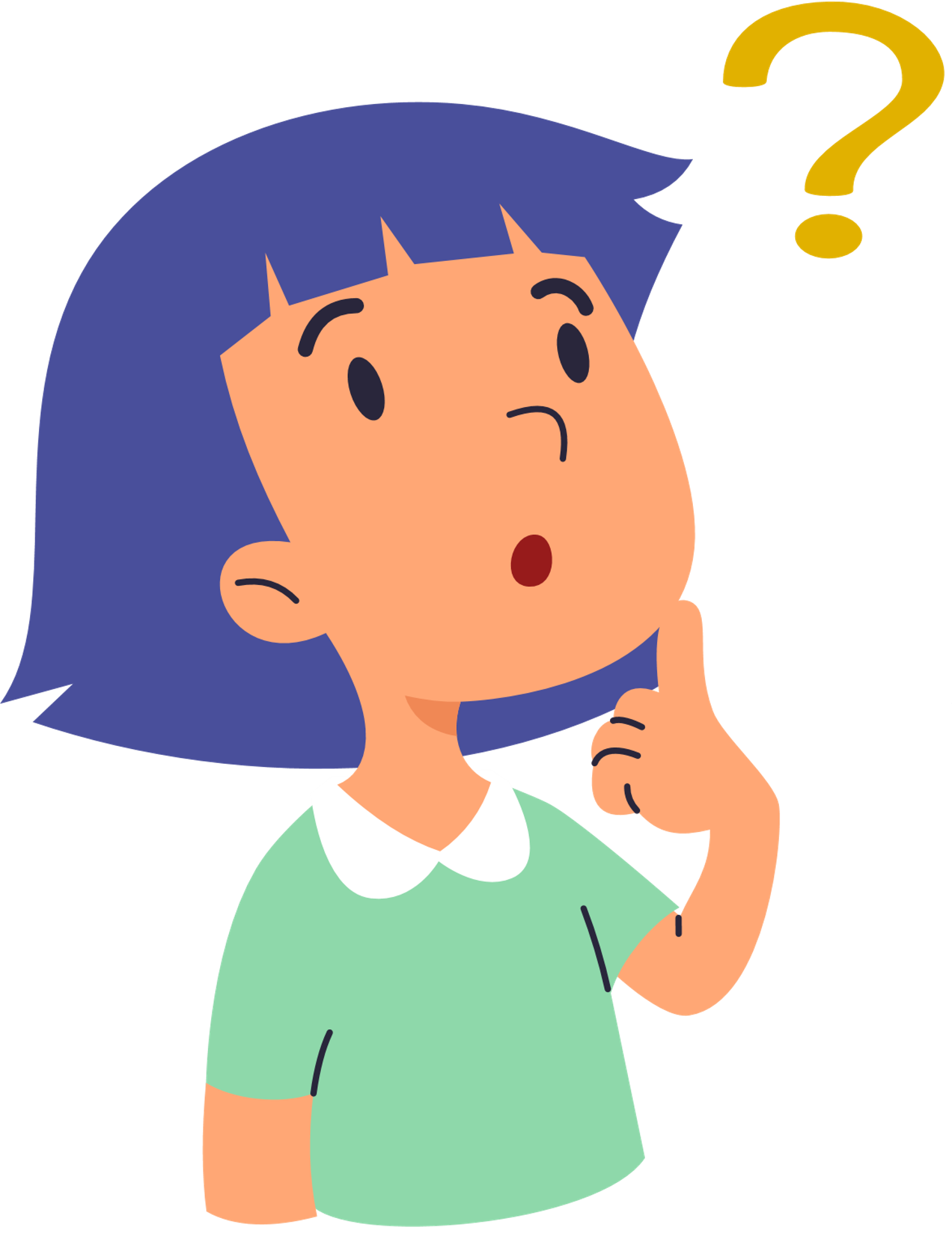 Burgemeester?
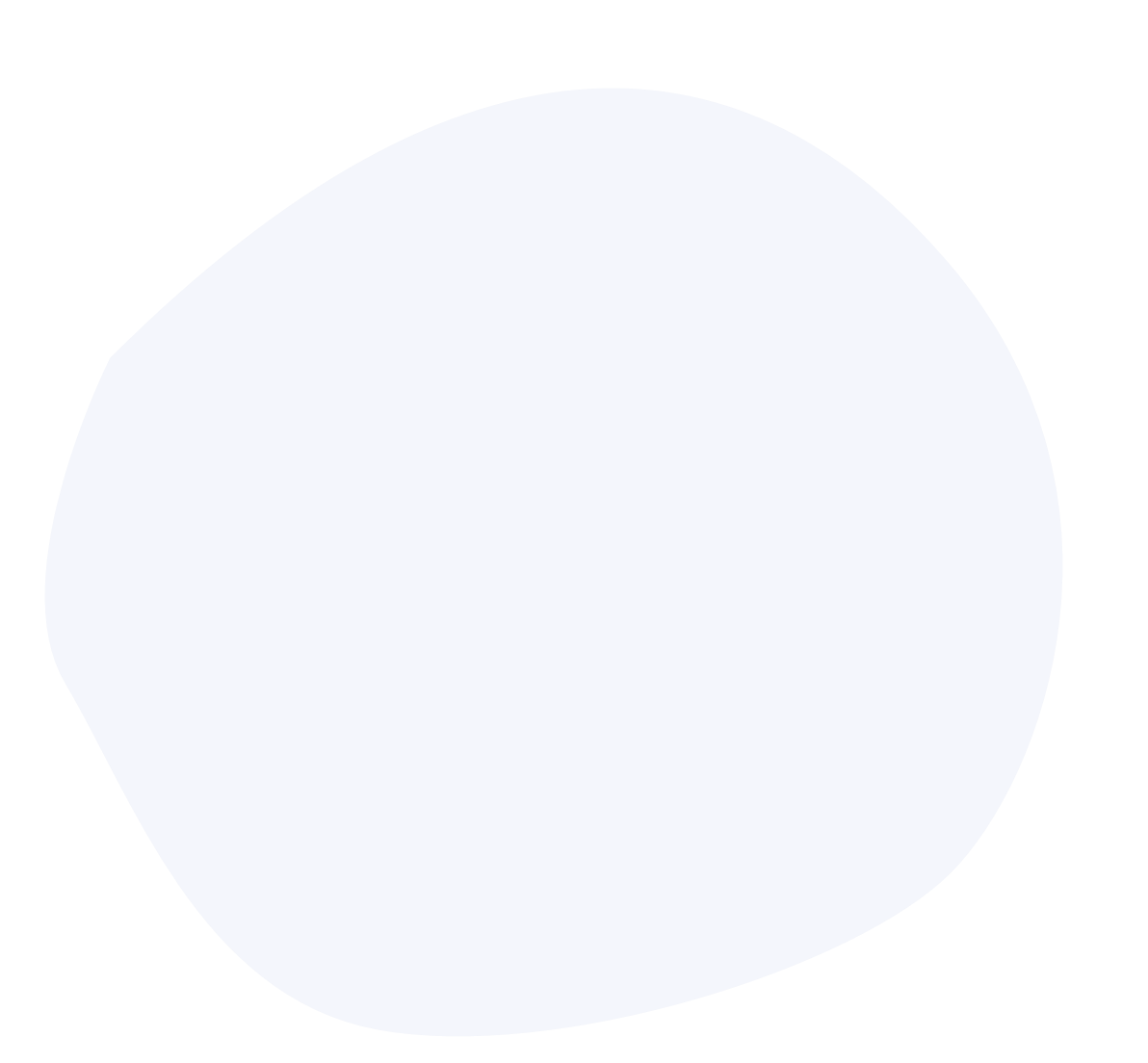 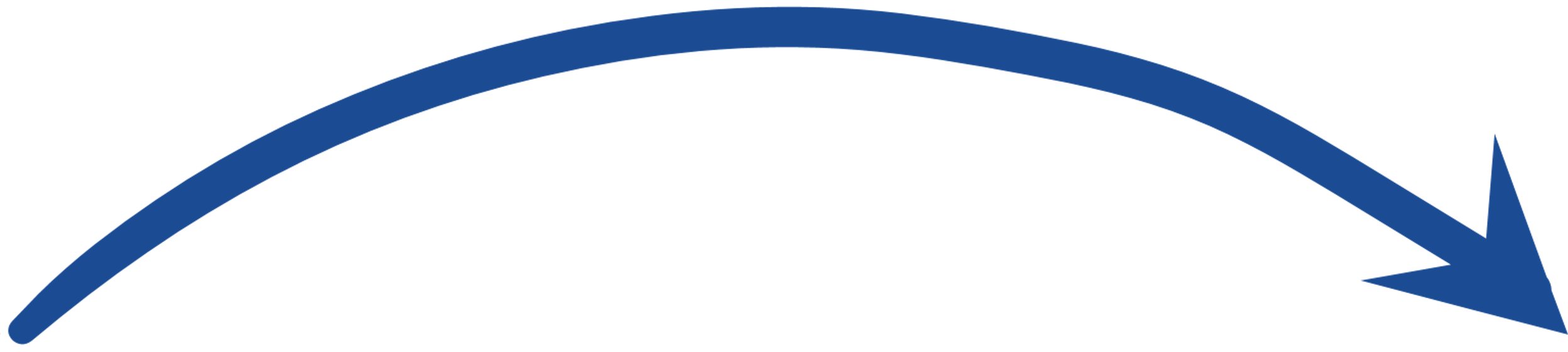 Kennen jullie iemand?
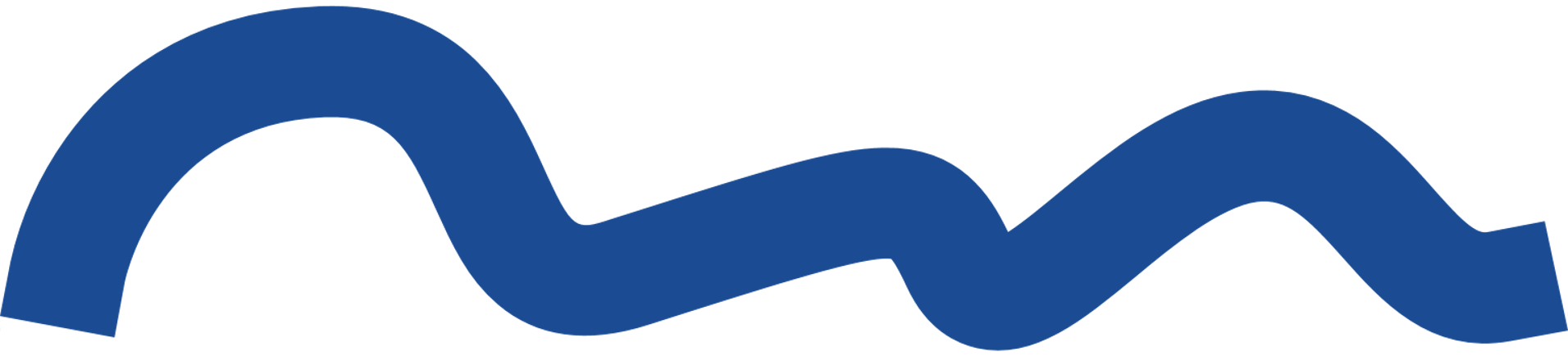 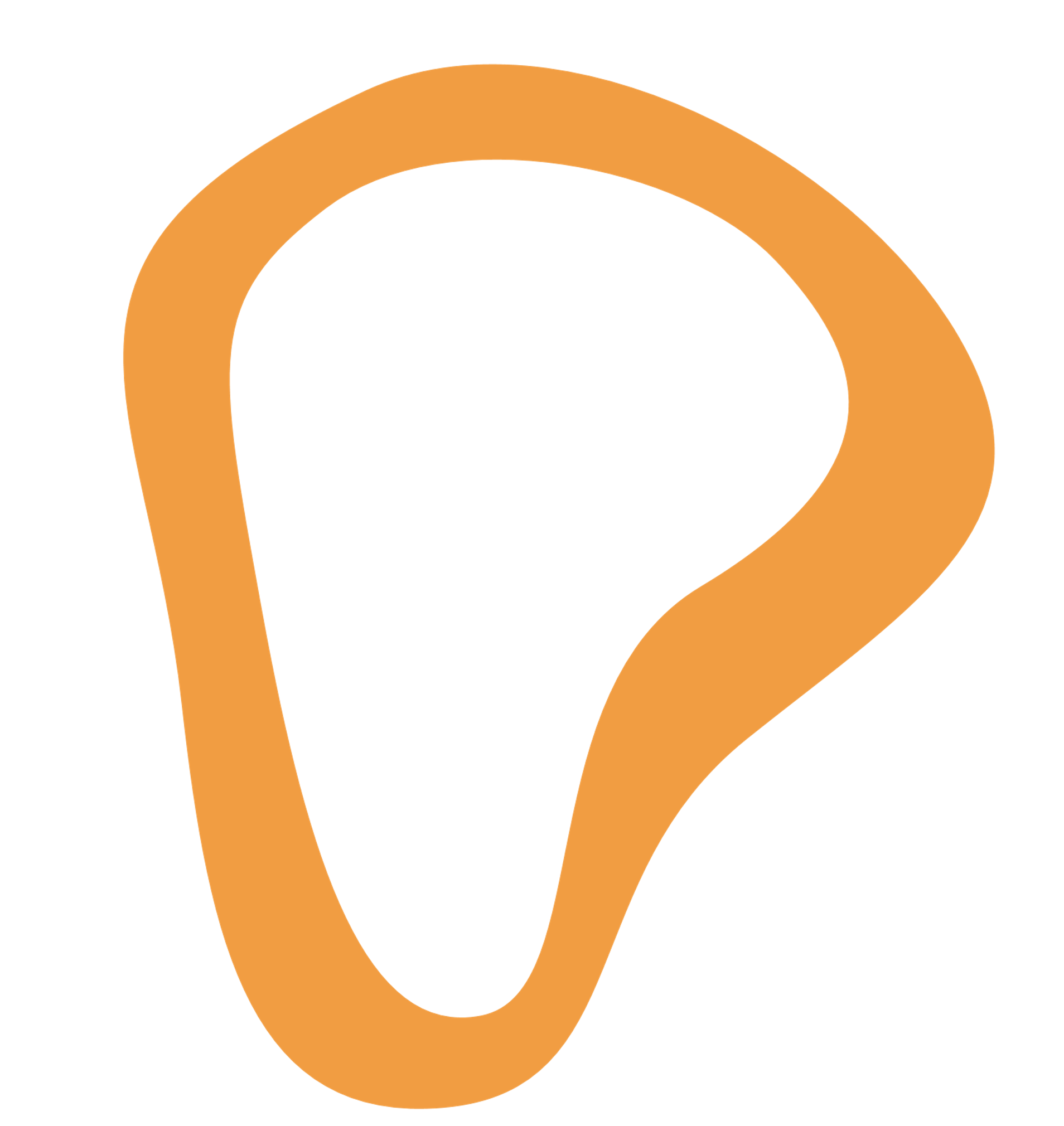 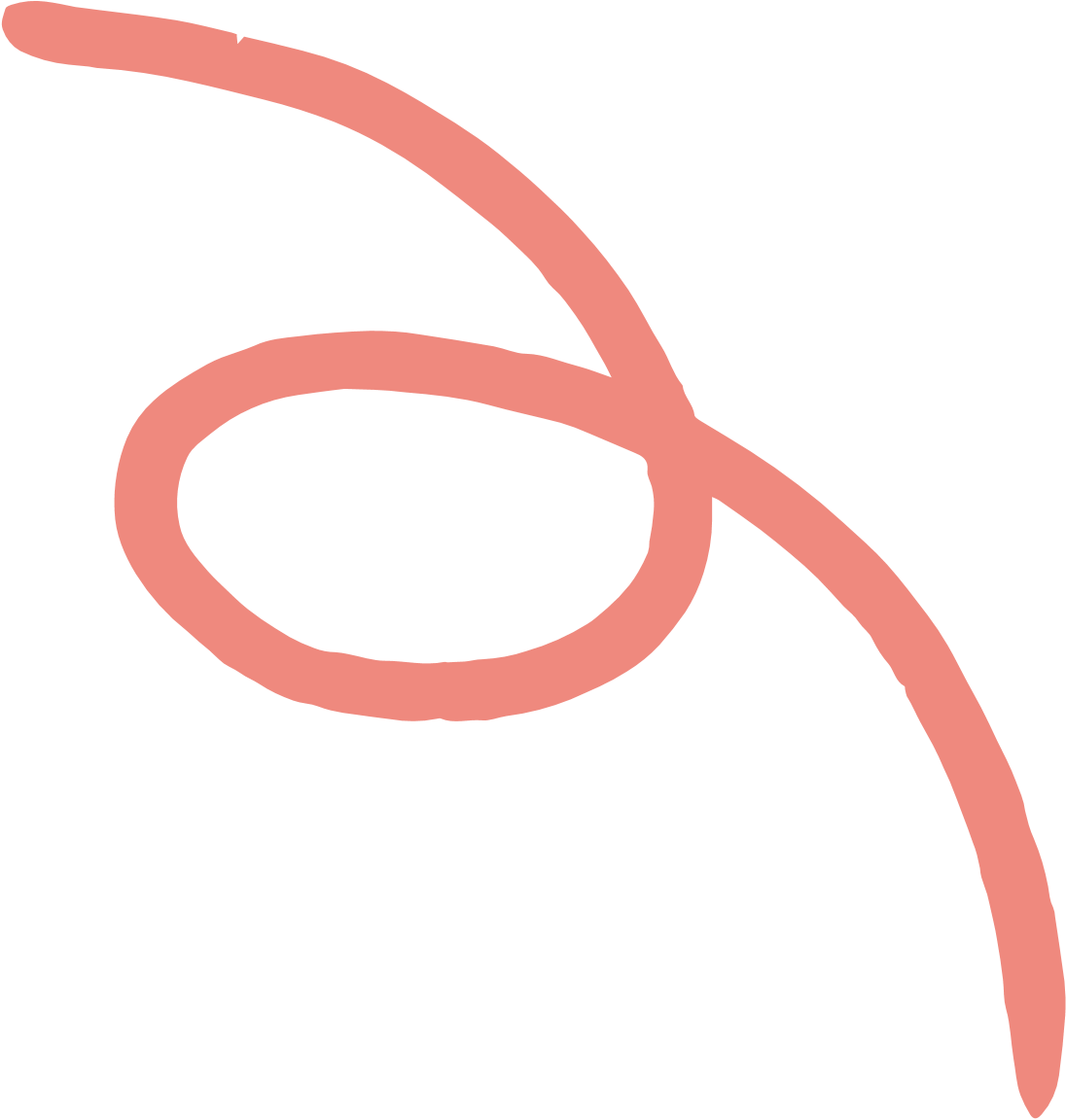 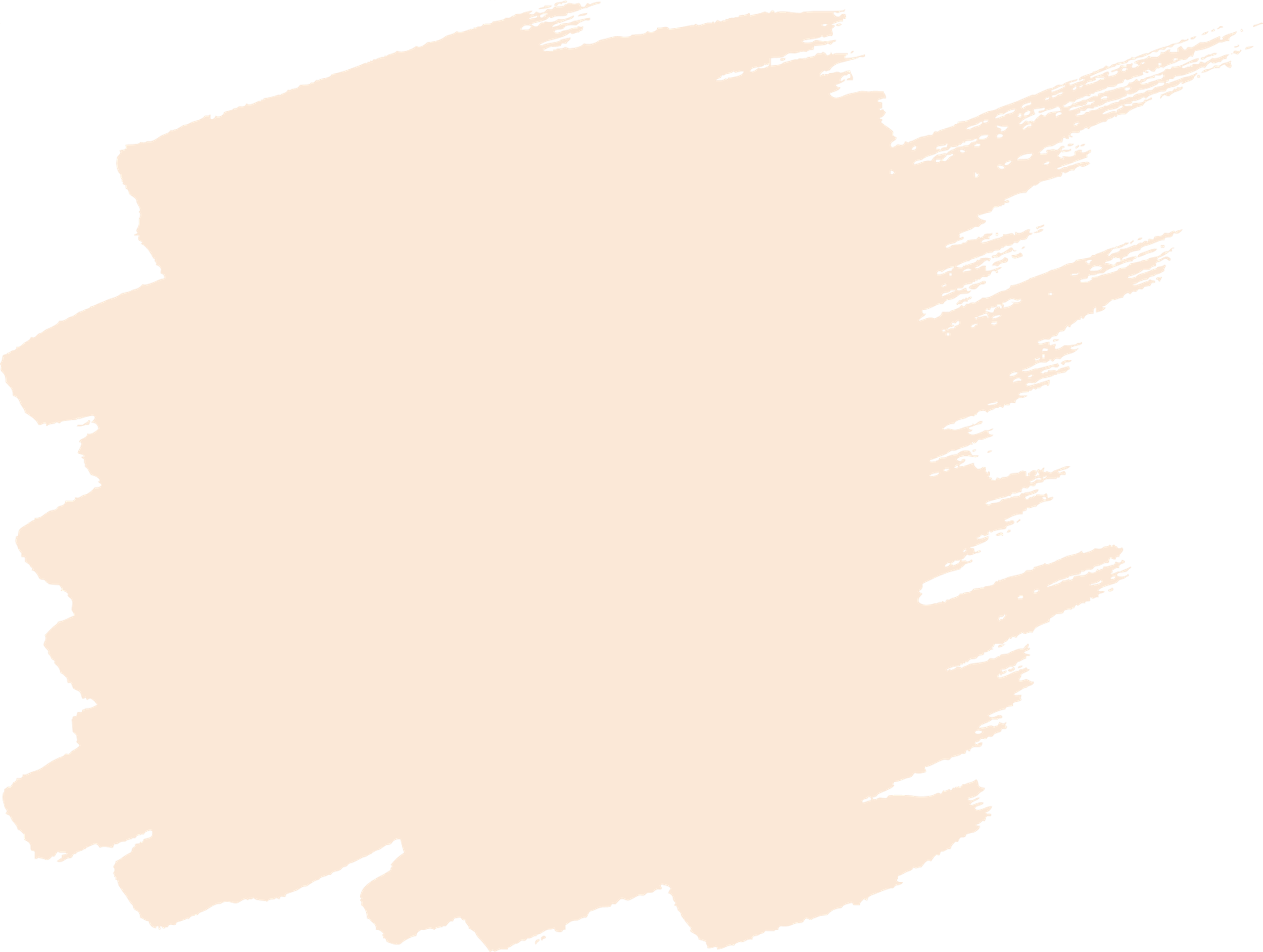 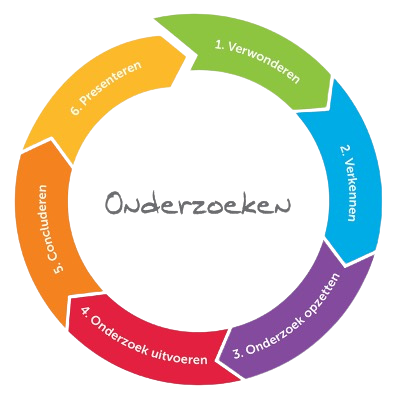 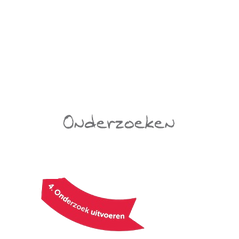 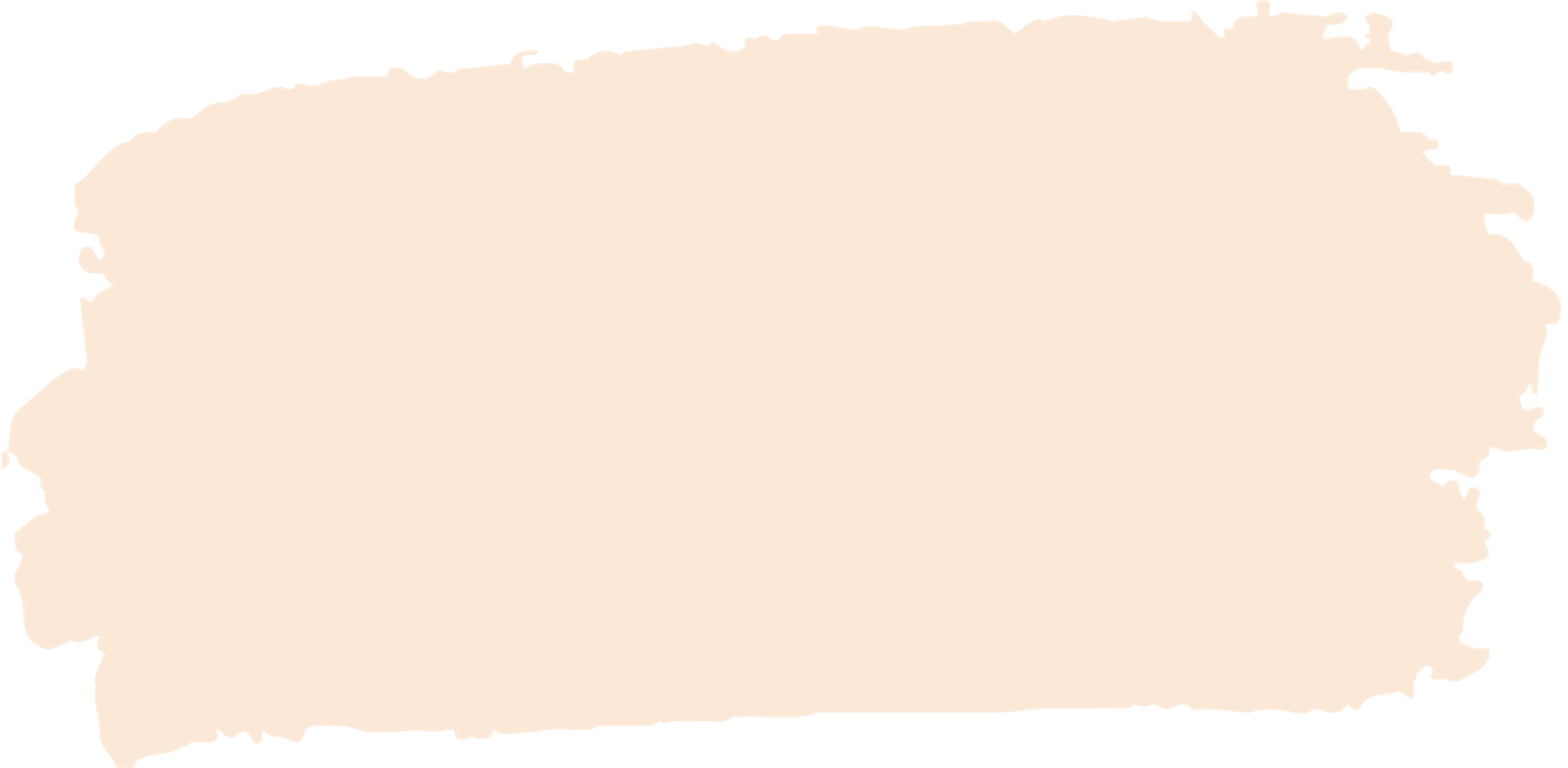 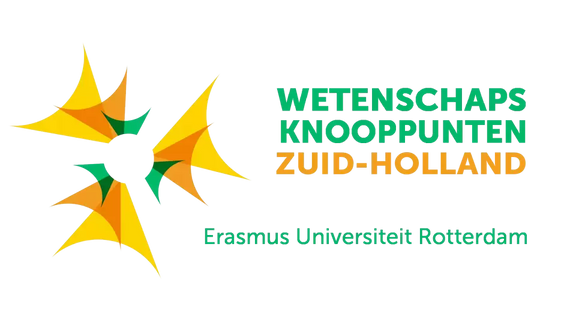 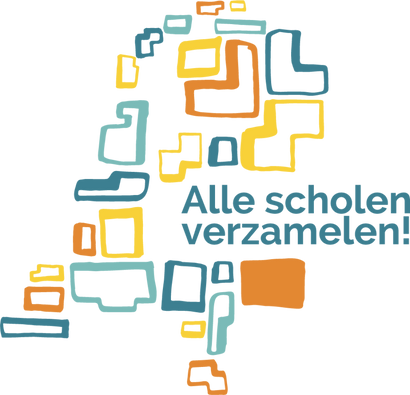 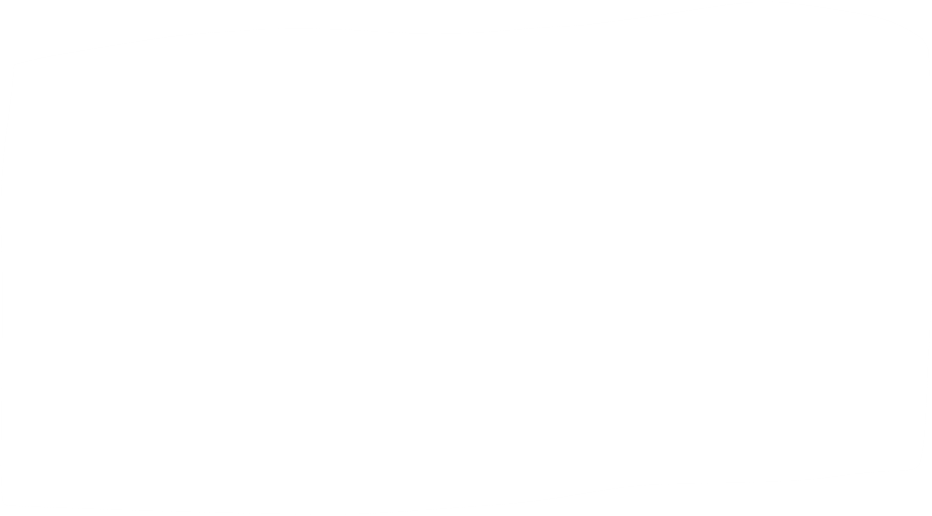 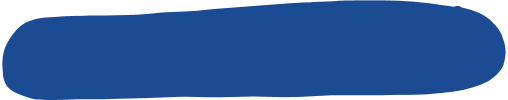 WIE HEBBEN ER INVLOED OP ONZE SOCIALE OMGEVING?
Wijkagent?
Gemeente?
Directeur?
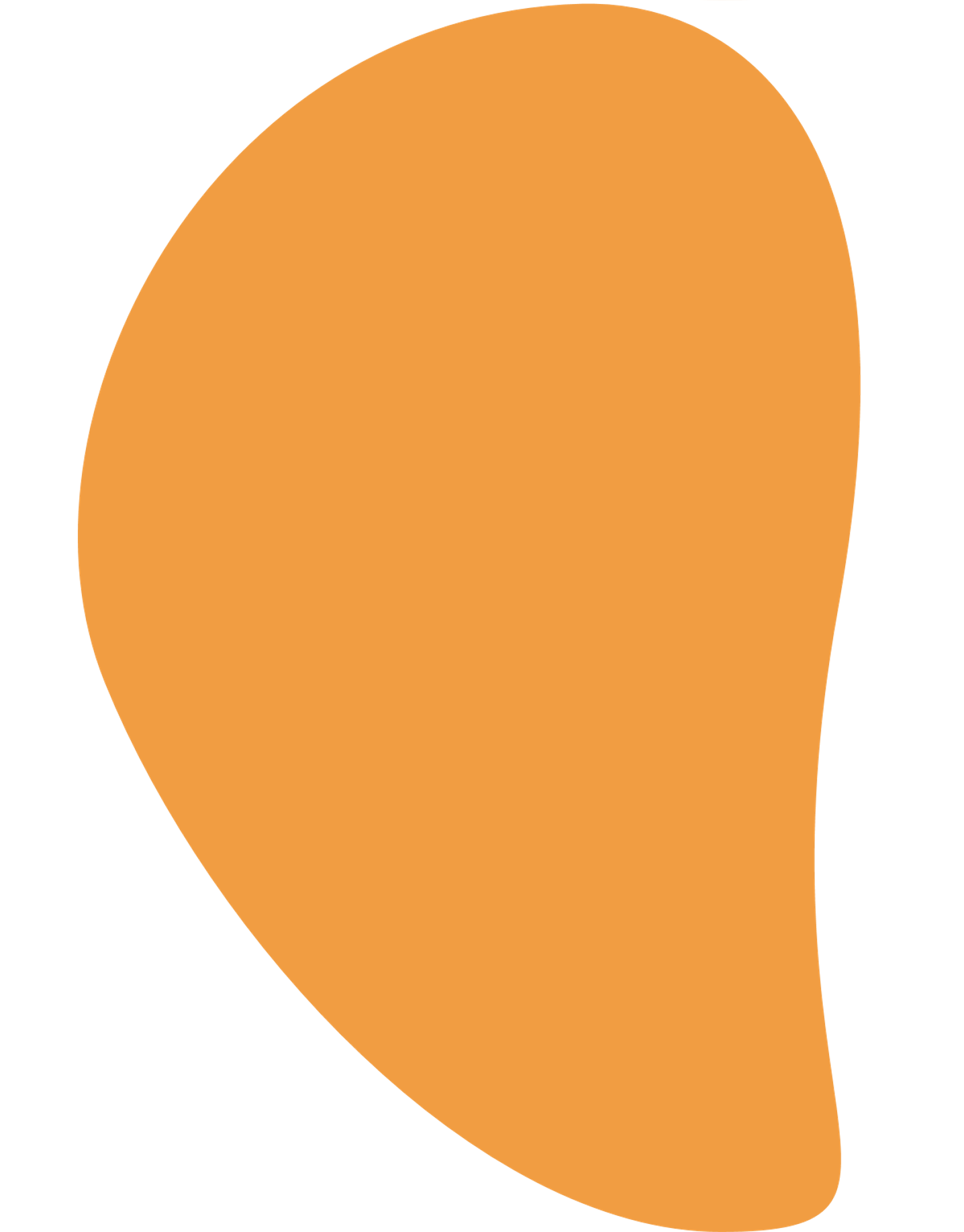 Burgemeester?
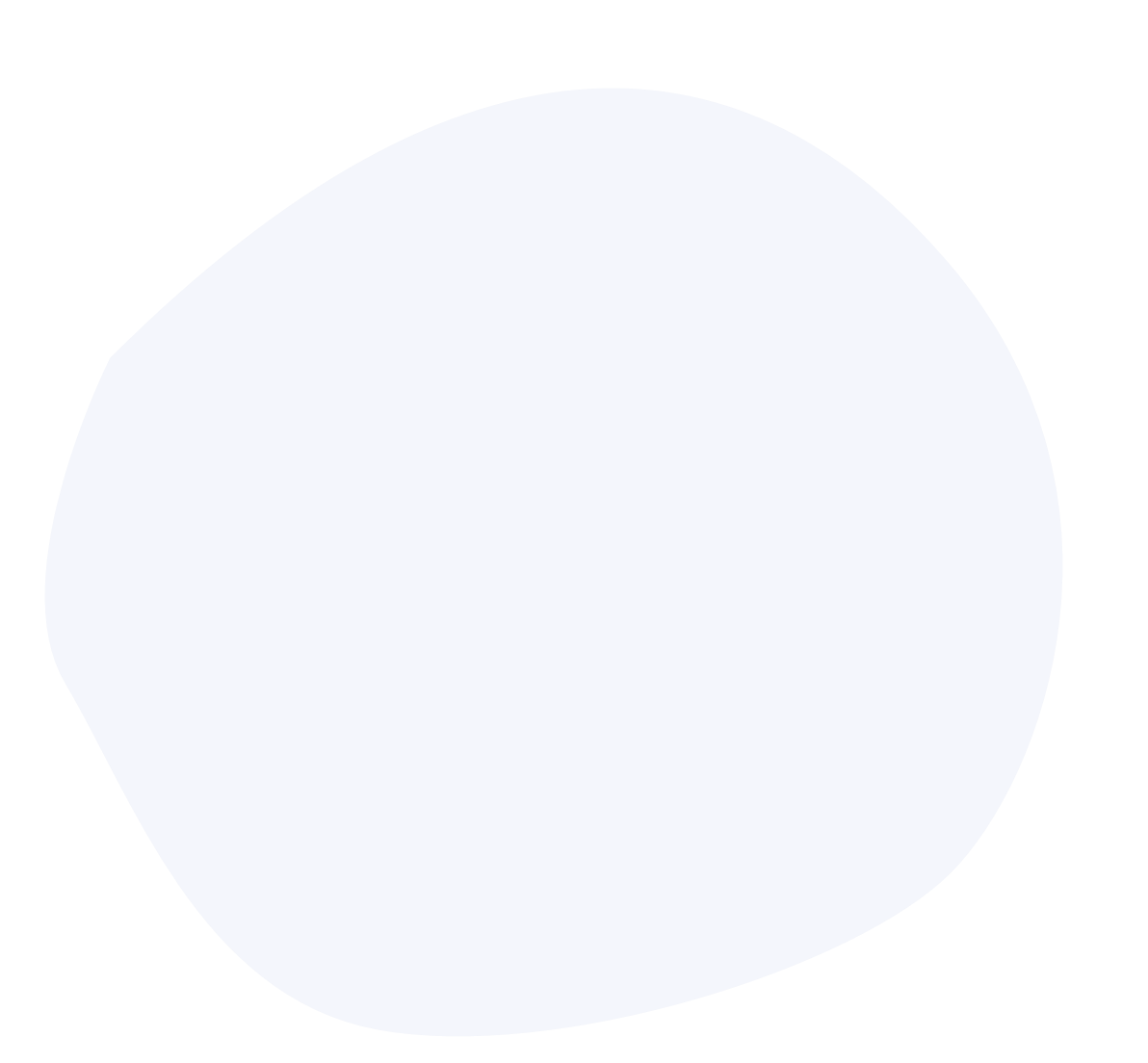 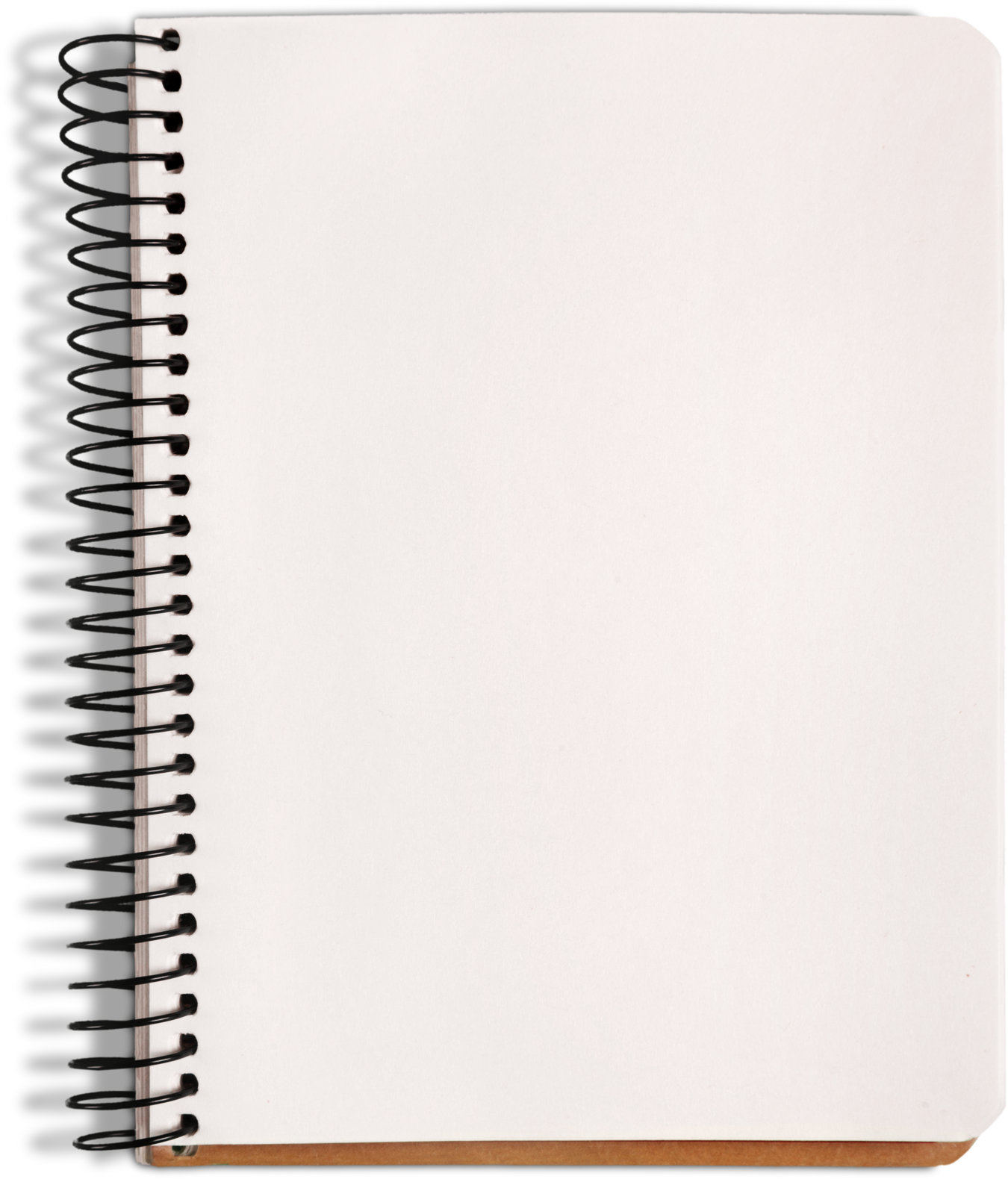 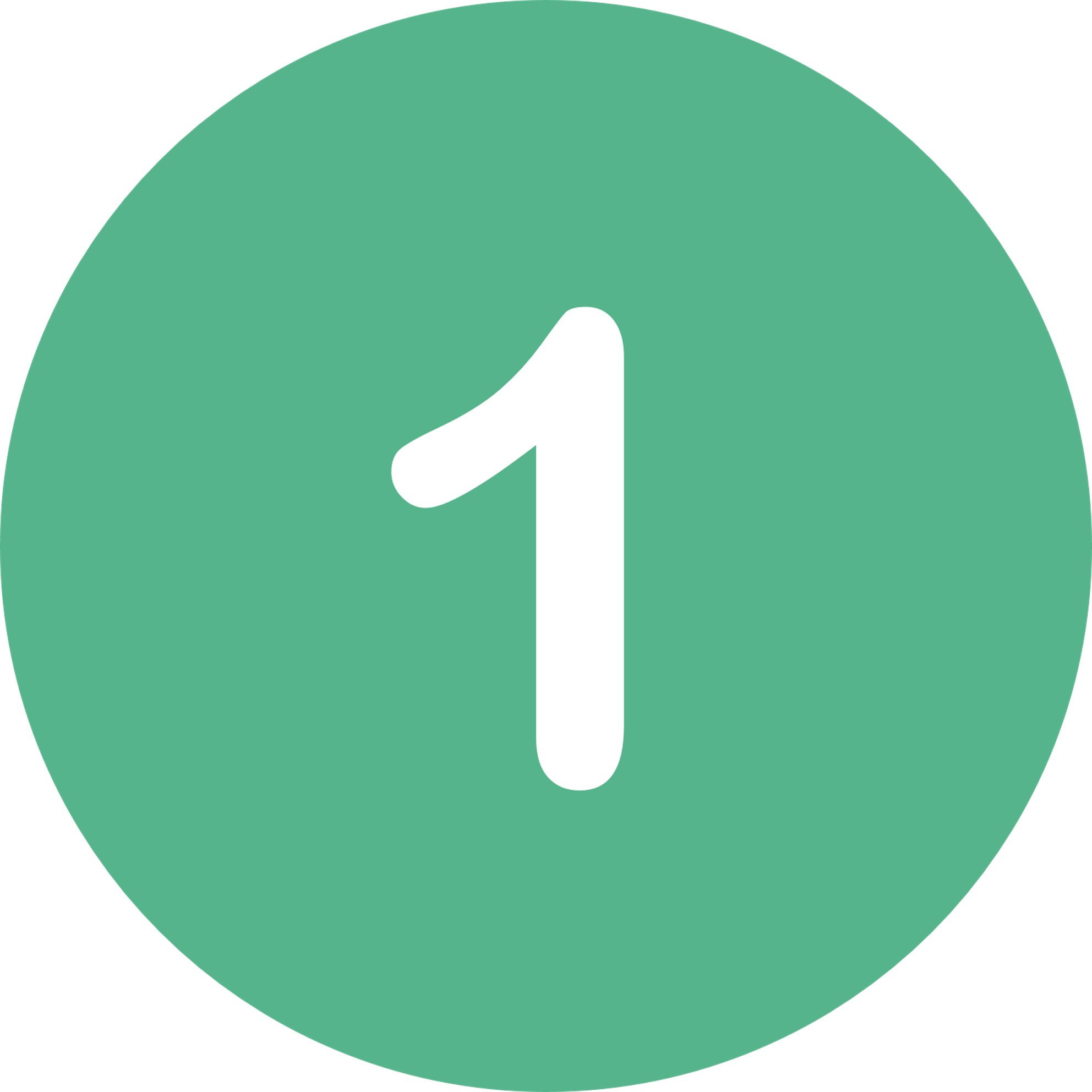 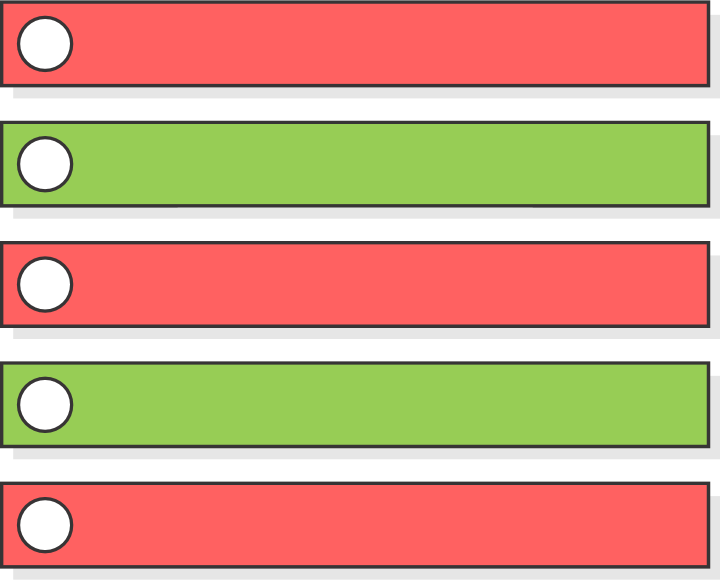 Vinden zij jullie antwoorden net zo belangrijk?
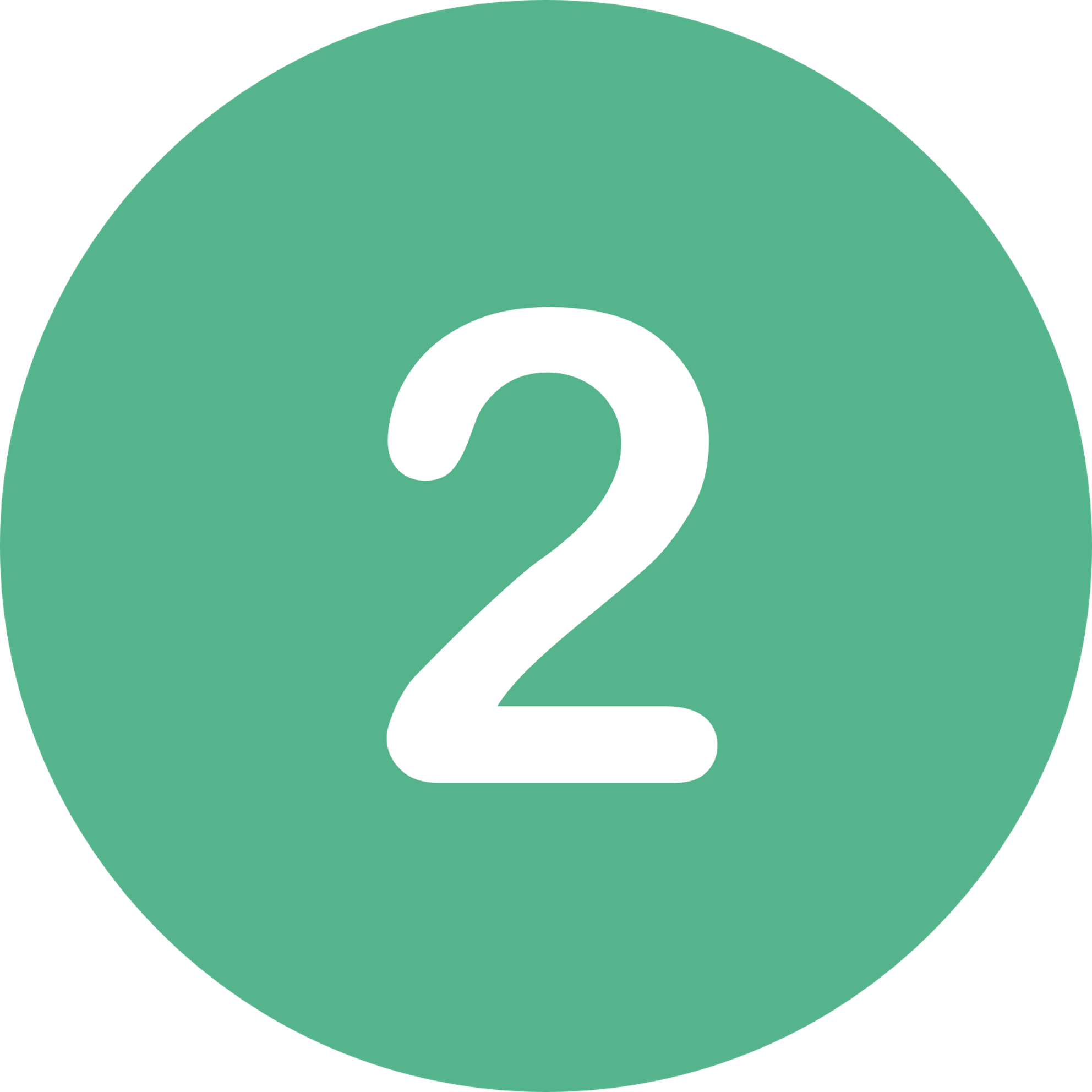 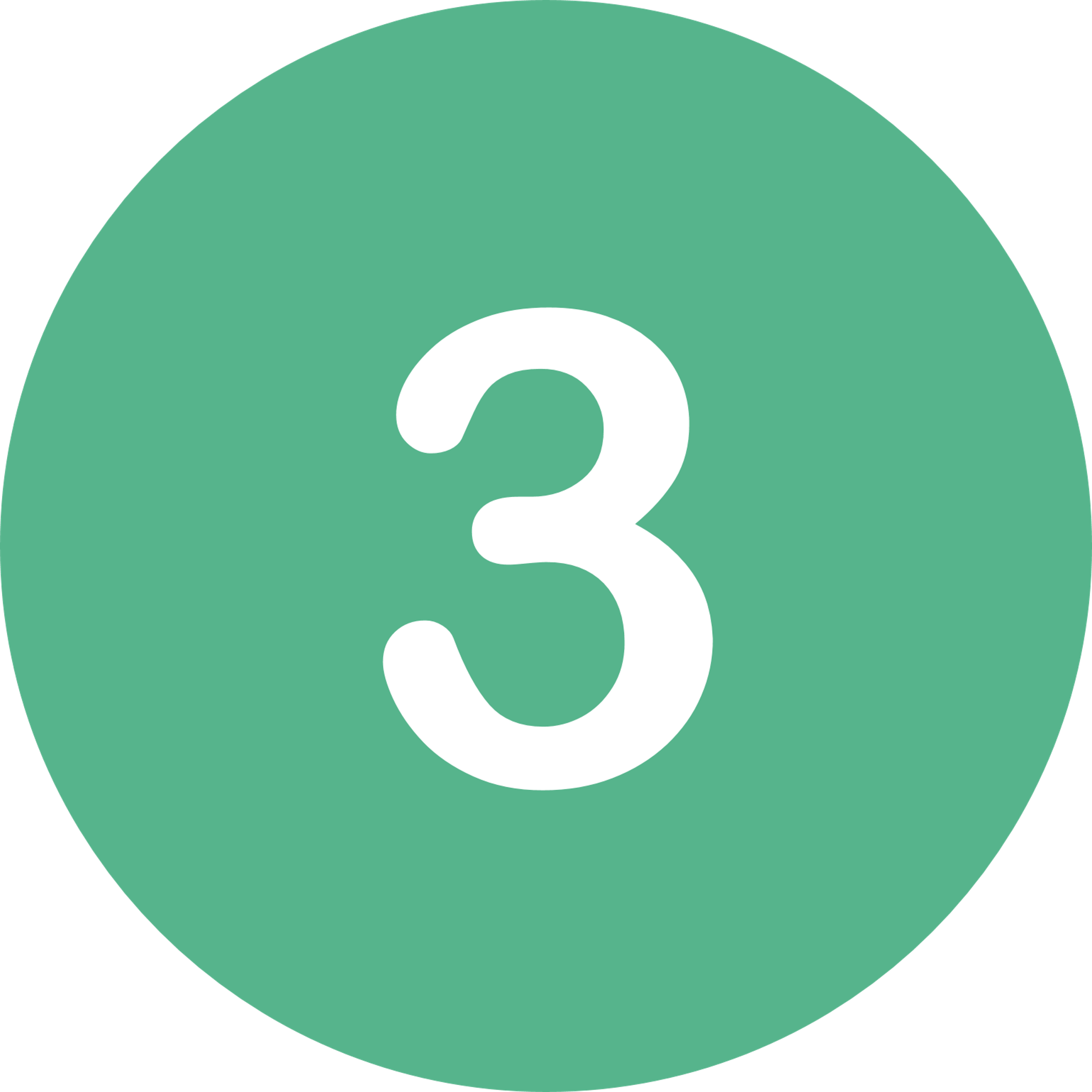 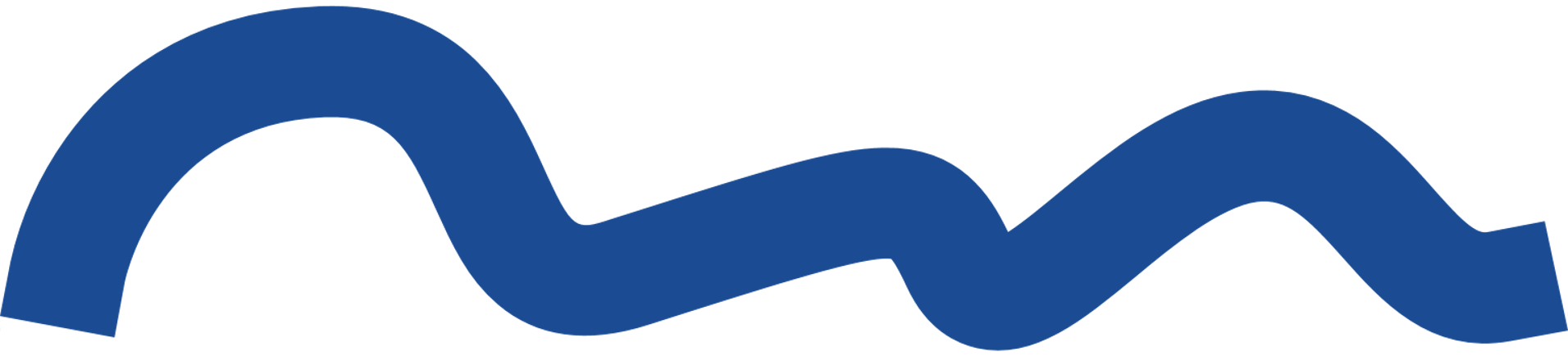 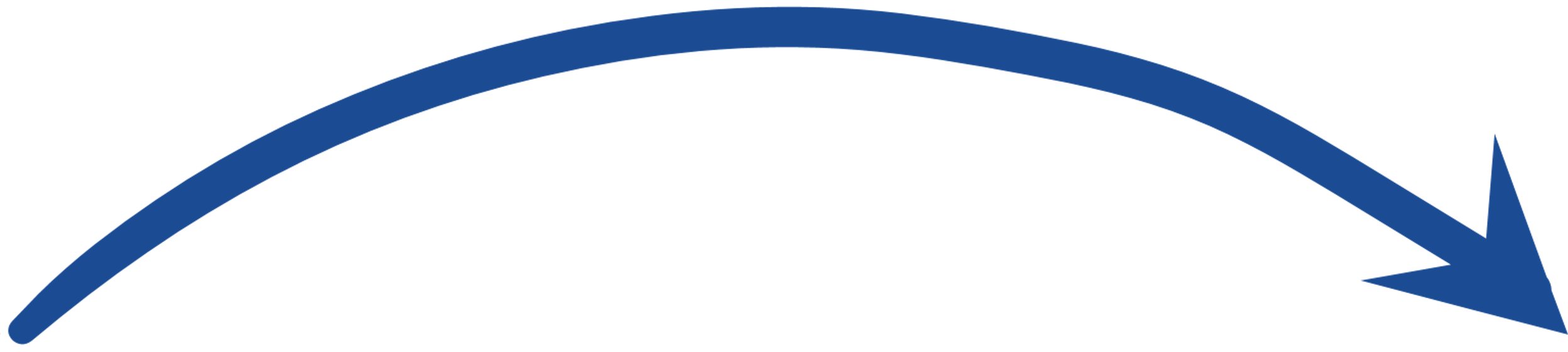 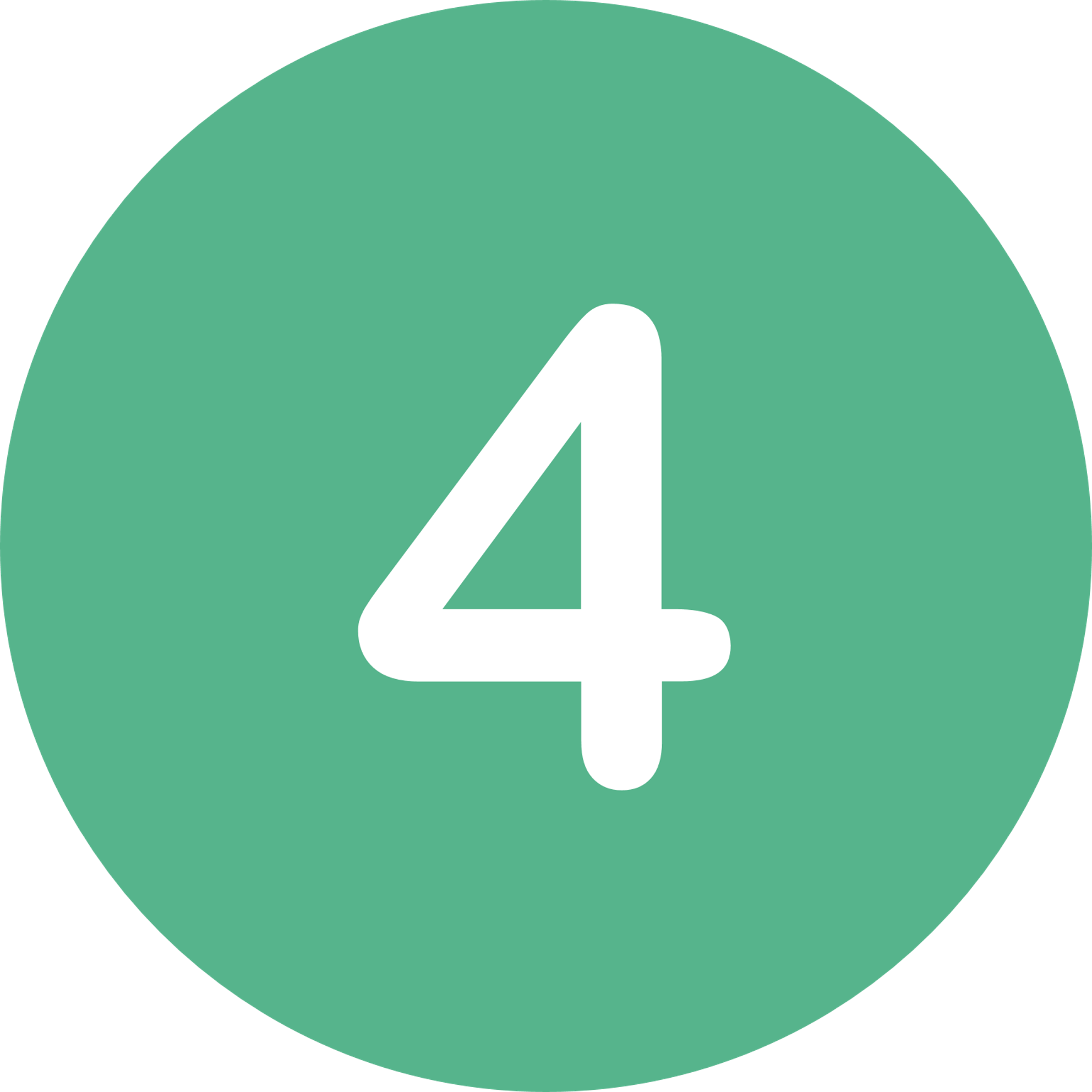 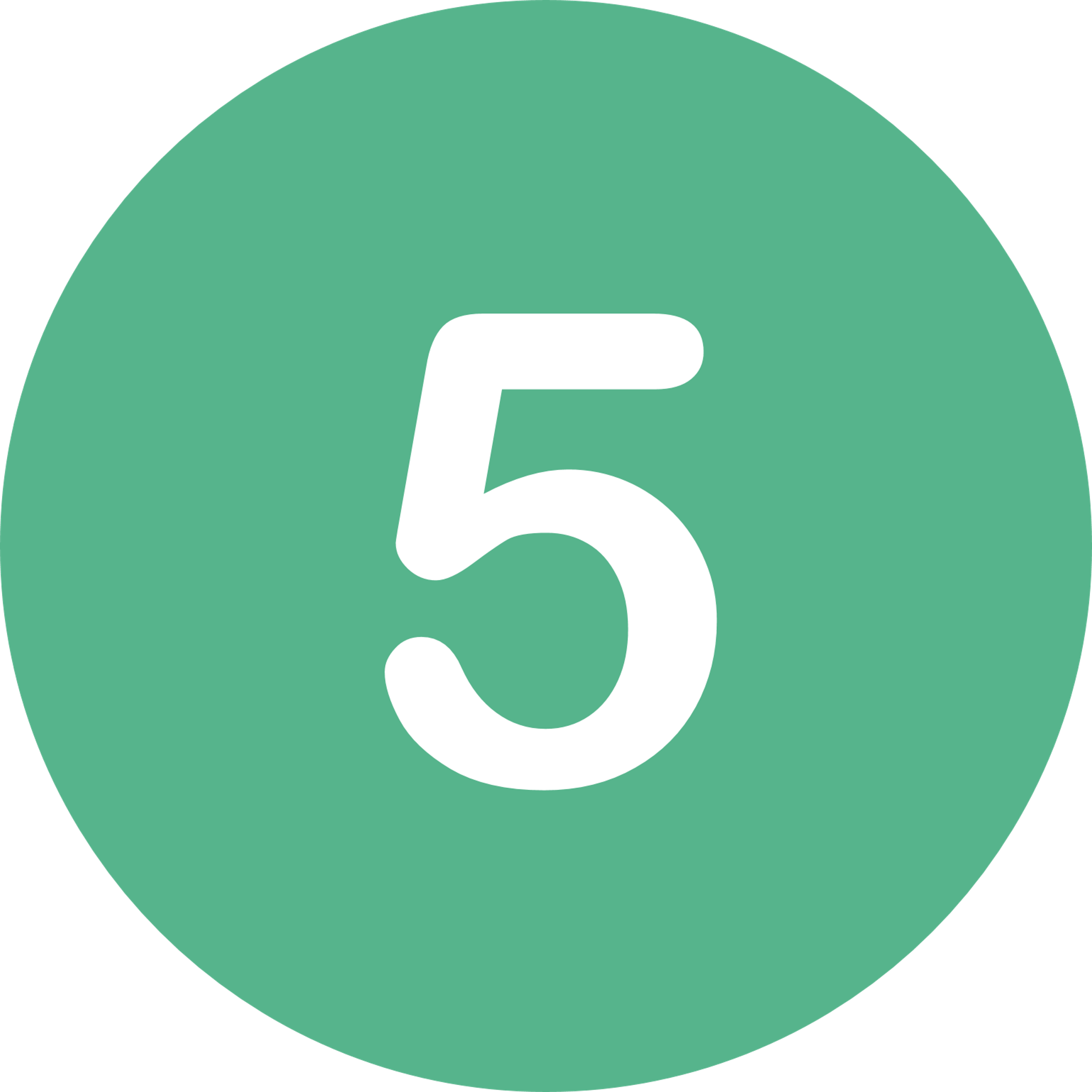 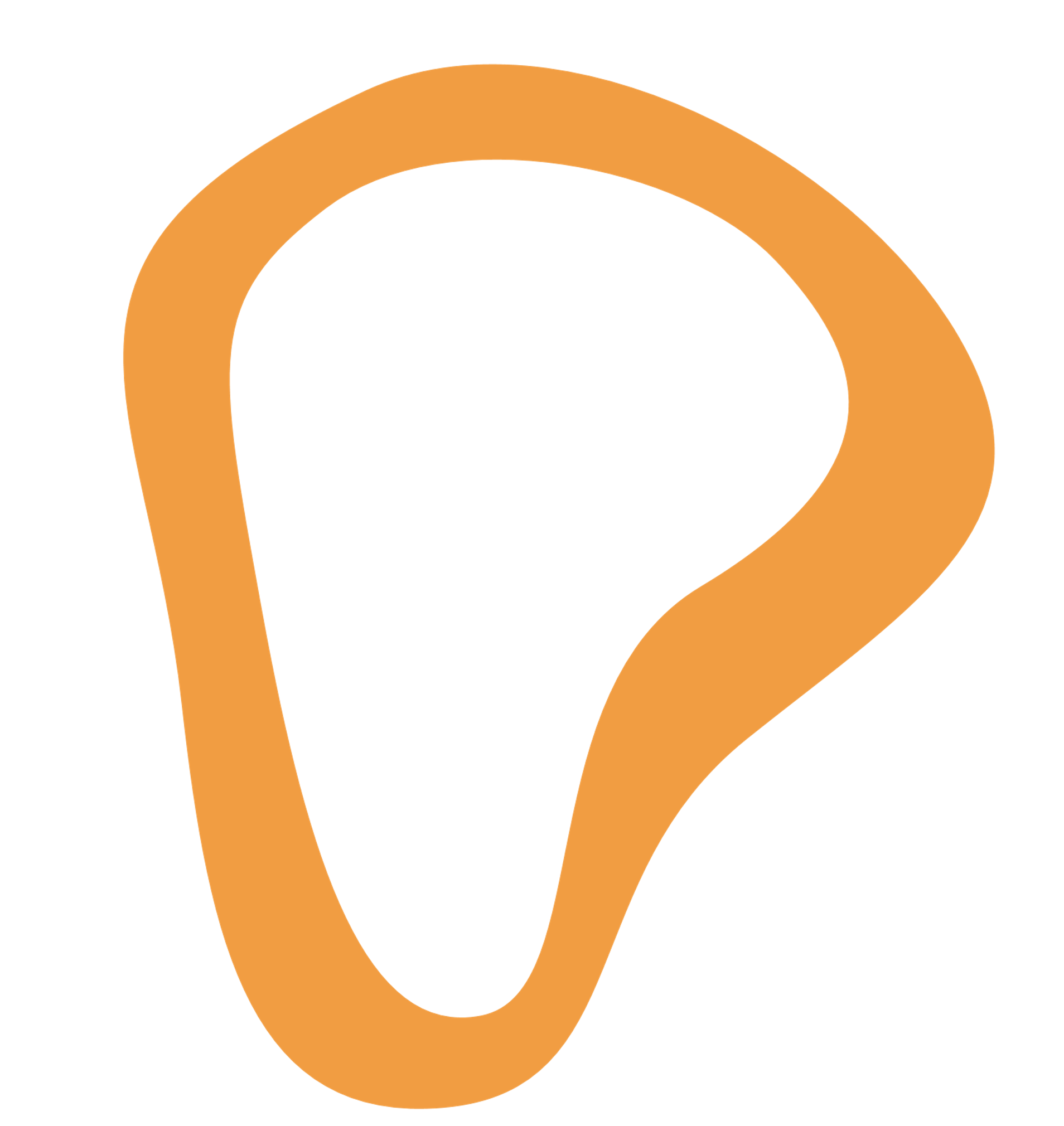 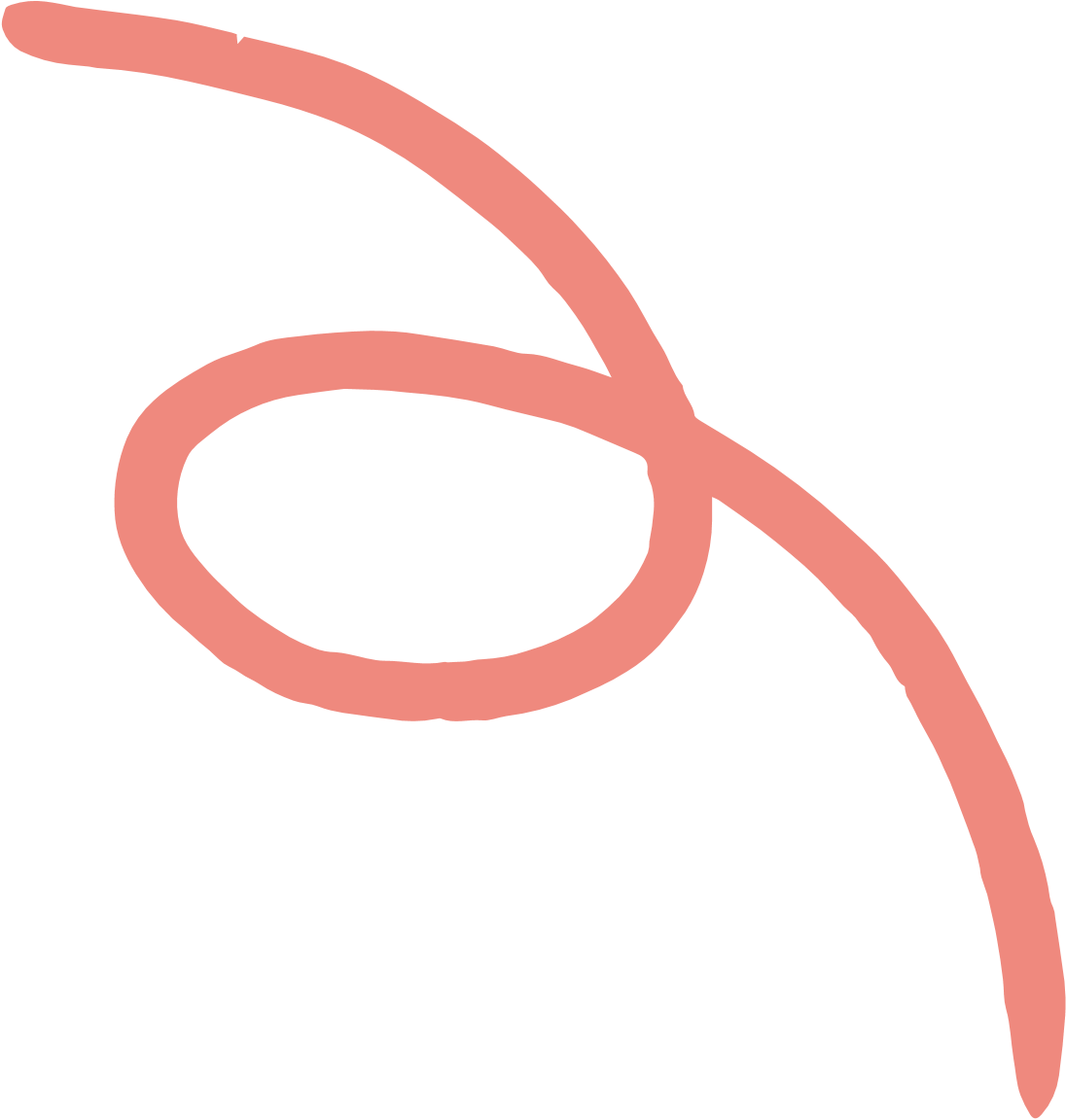 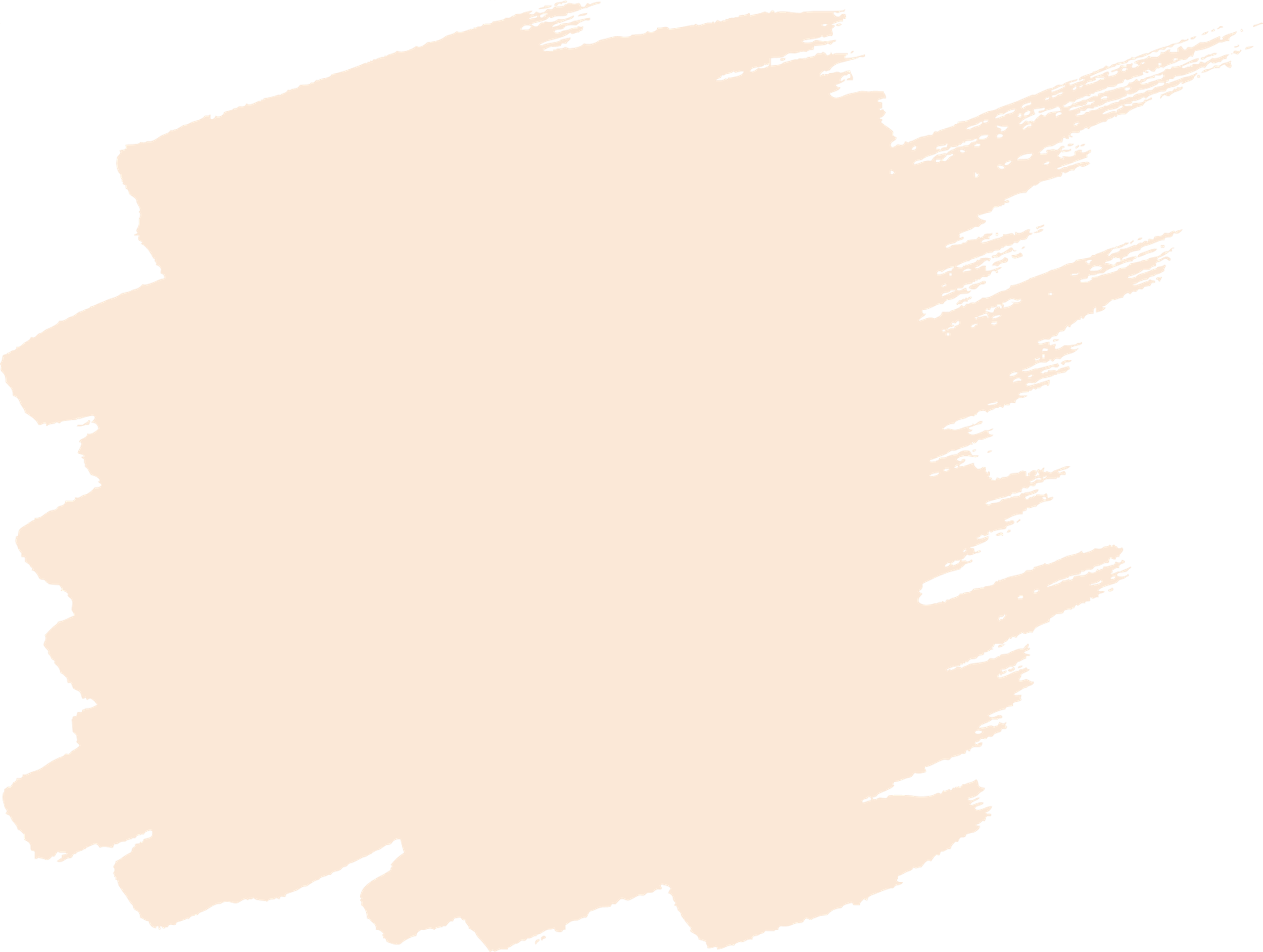 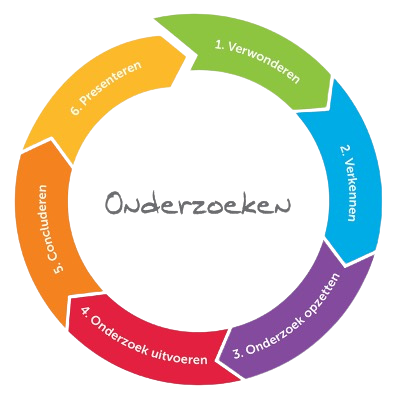 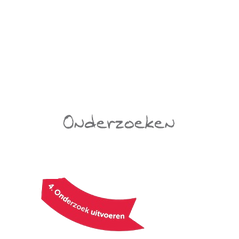 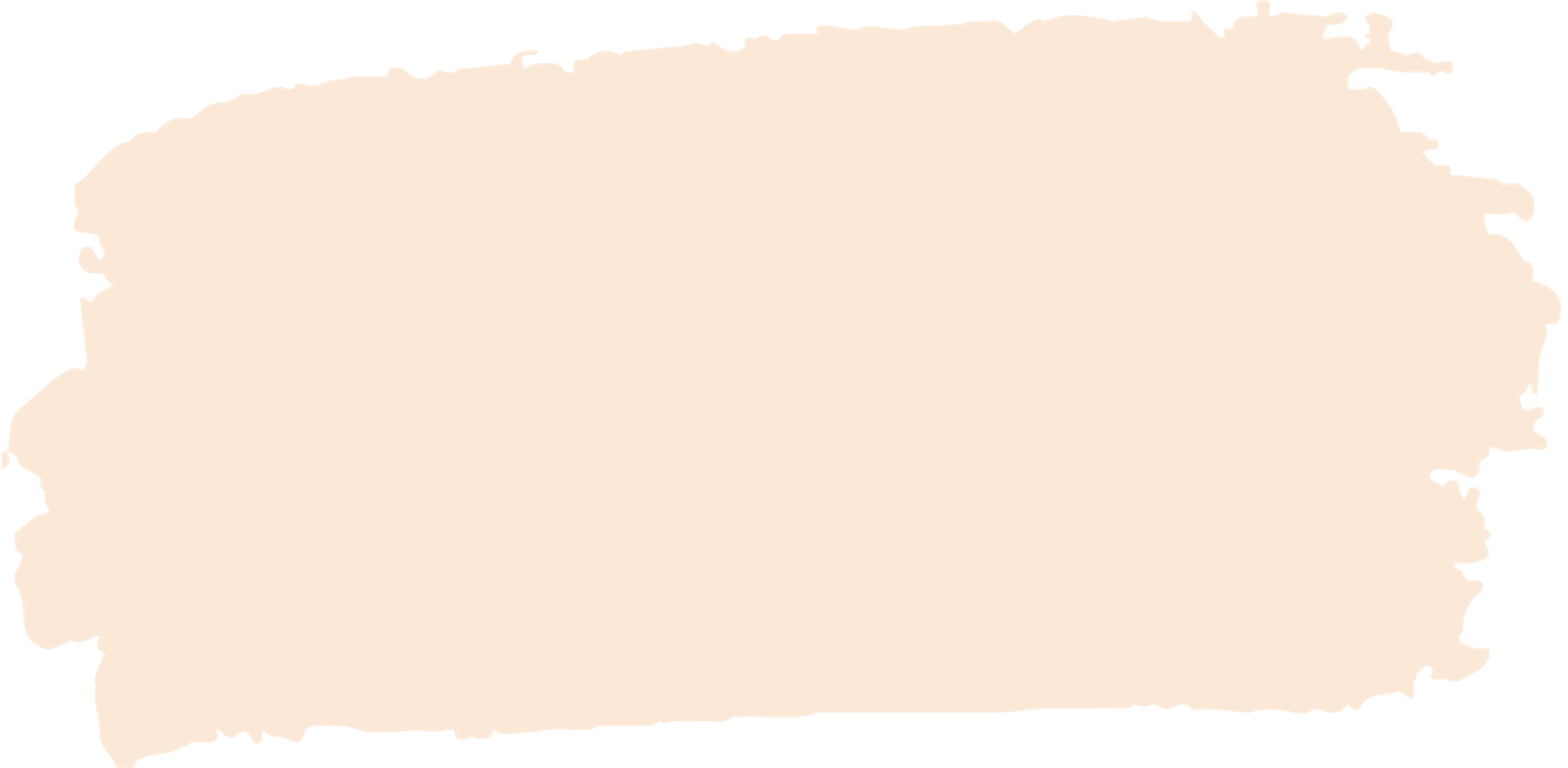 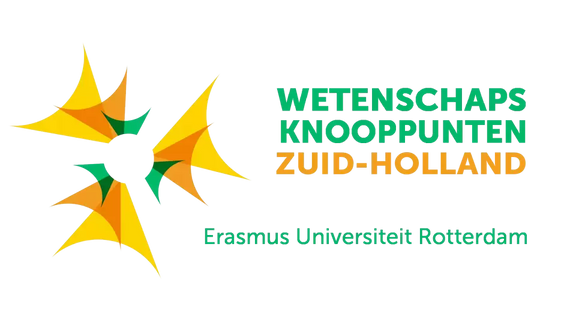 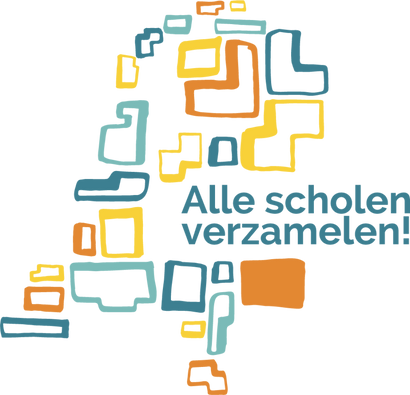 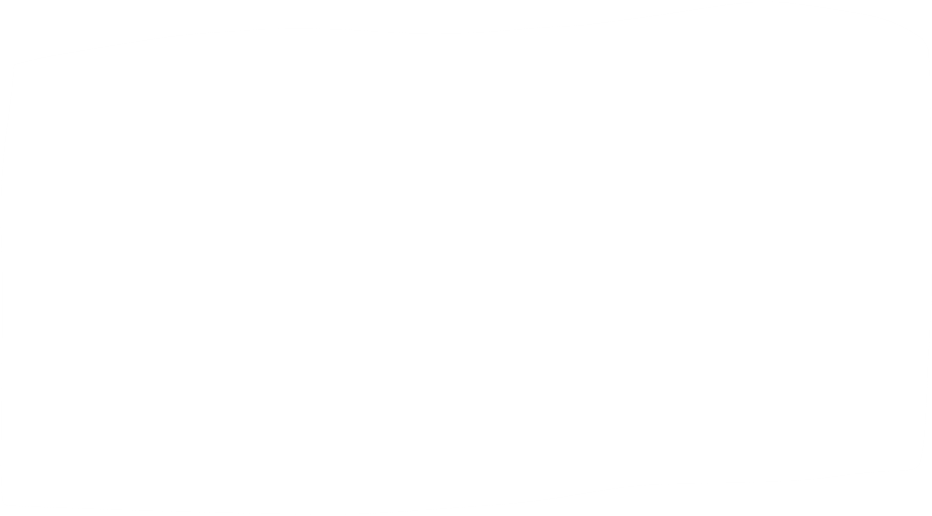 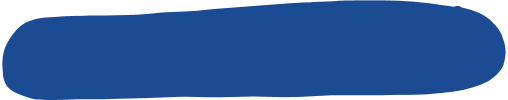 WIE HEBBEN ER INVLOED OP ONZE SOCIALE OMGEVING?
Wijkagent?
Gemeente?
Directeur?
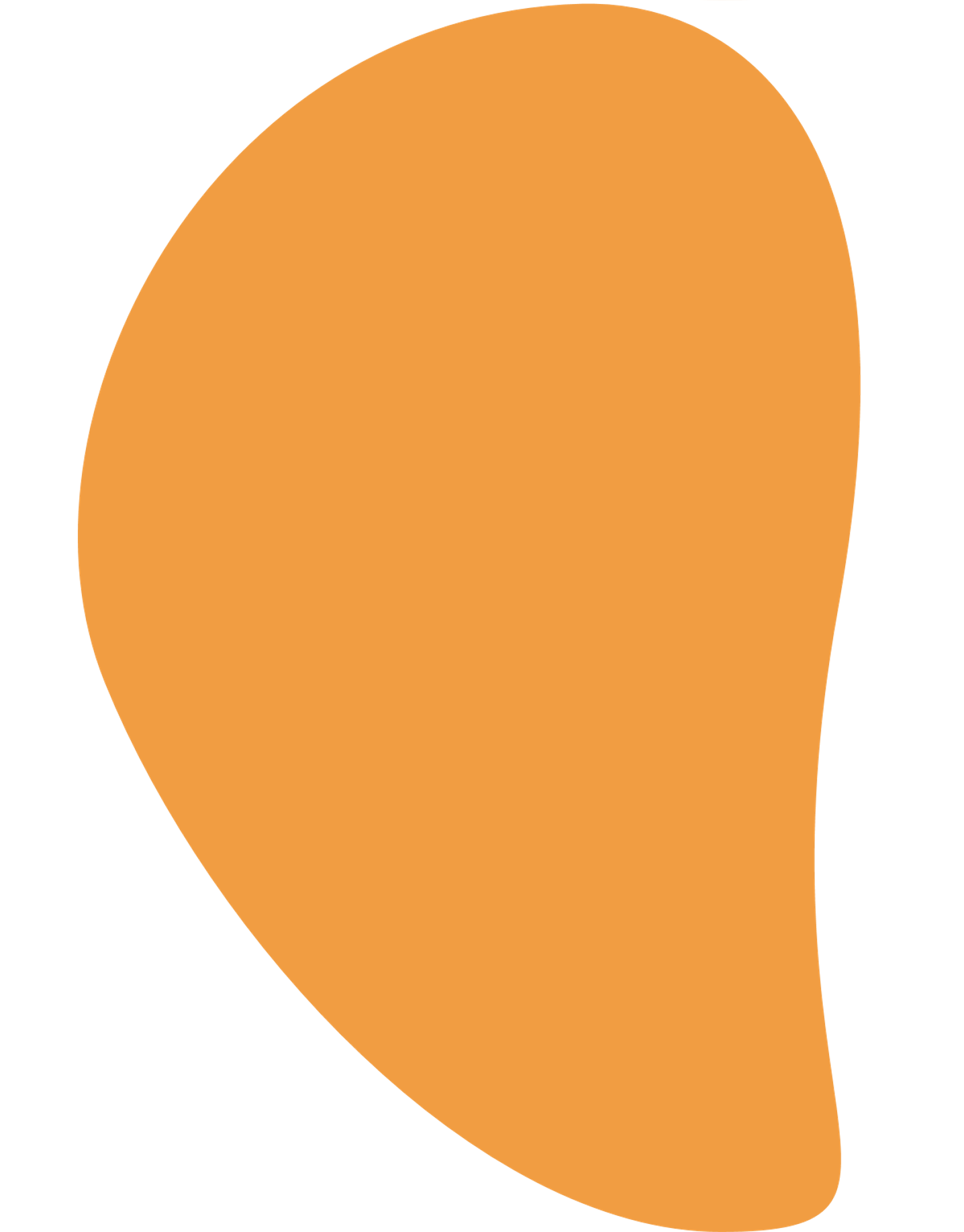 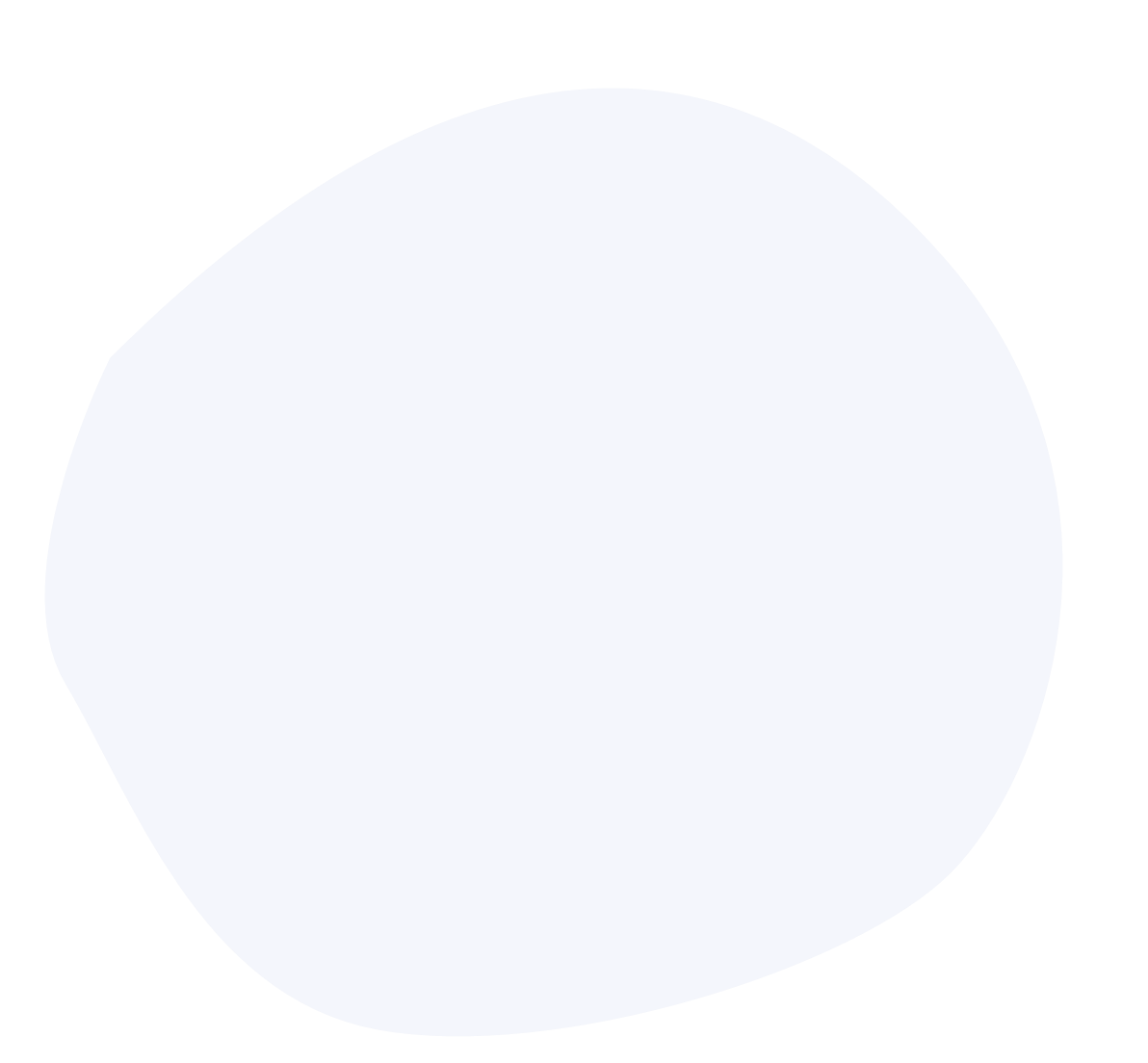 Burgemeester?
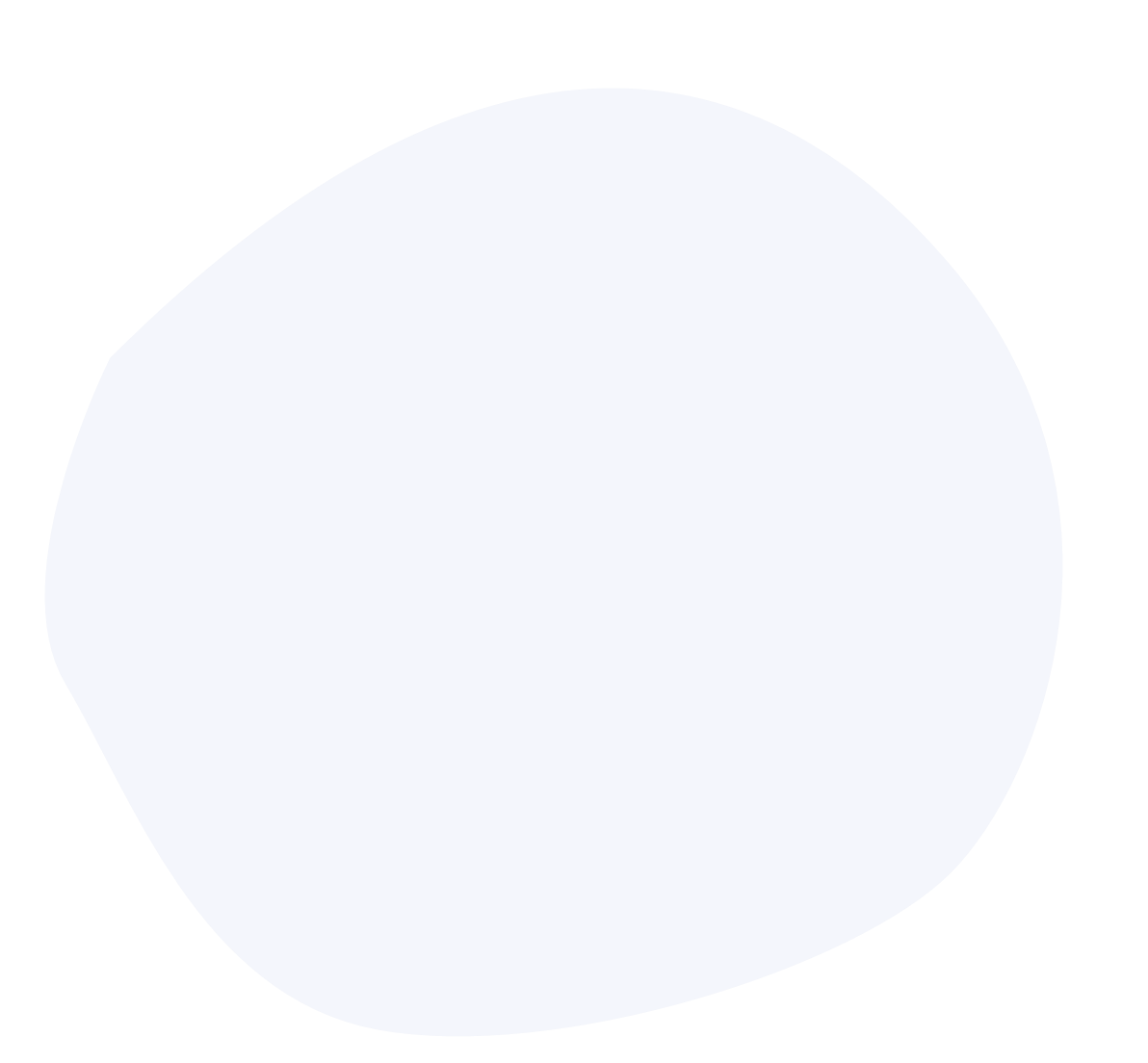 Laten we het vragen in een
Vinden zij jullie antwoorden net zo belangrijk?
Interview!
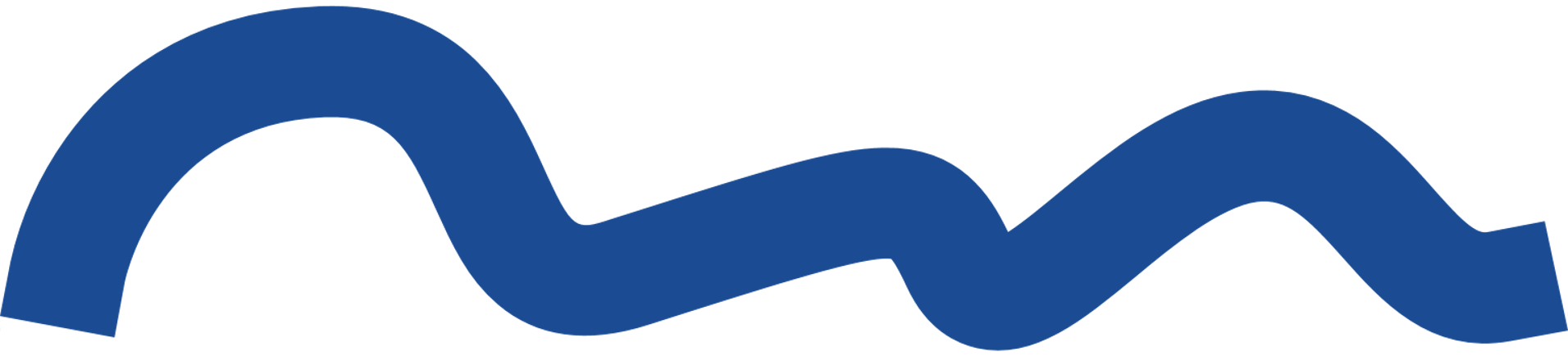 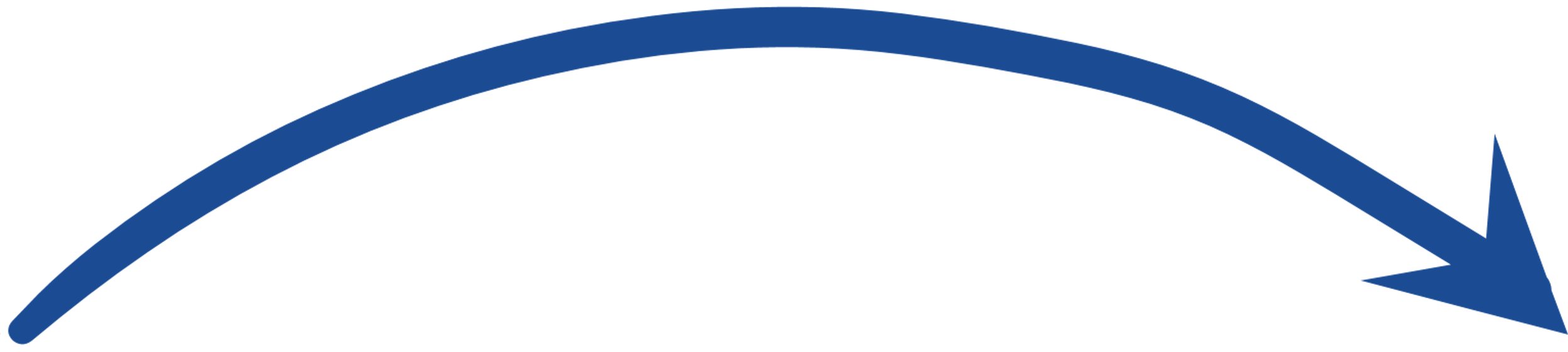 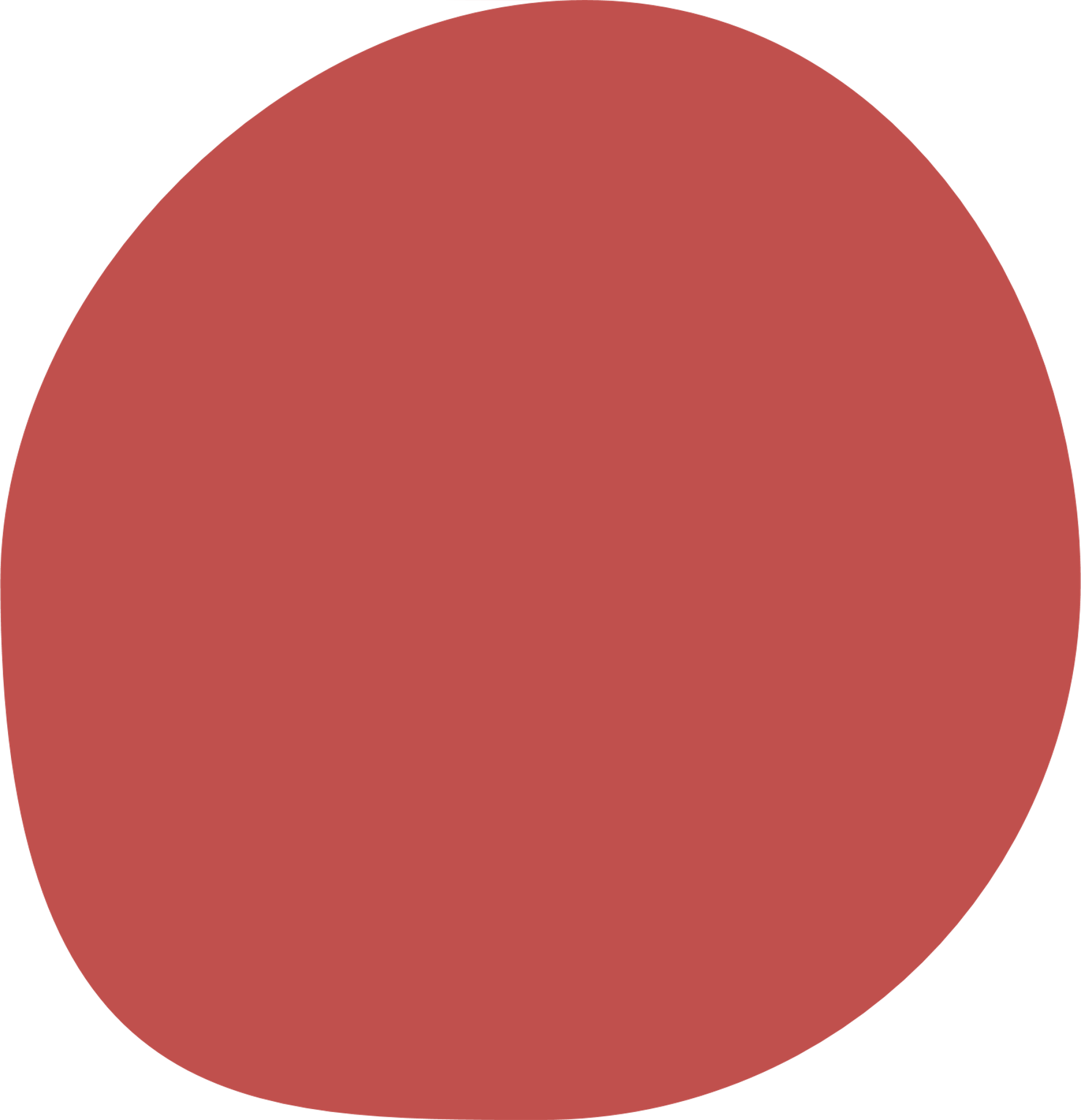 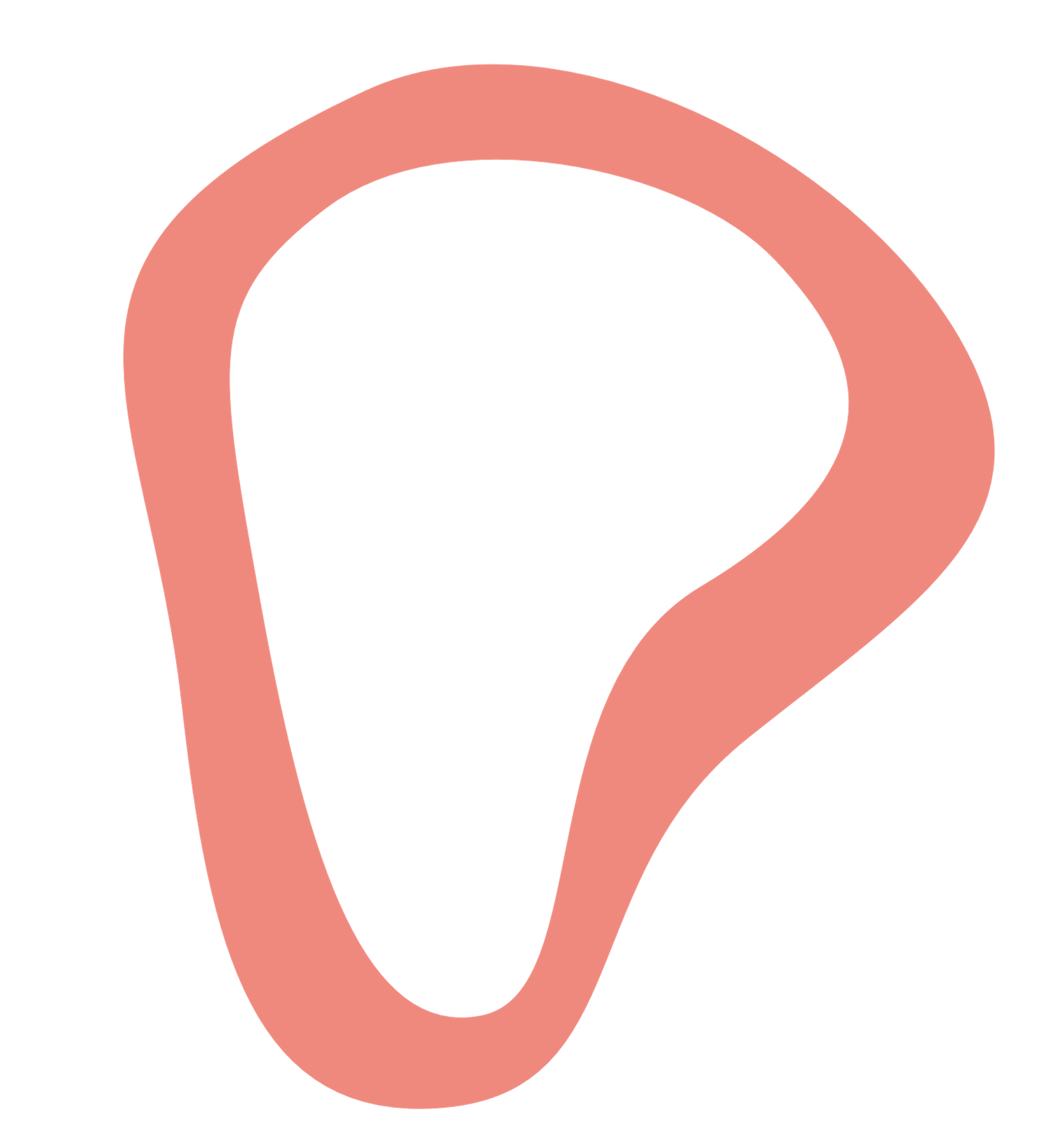 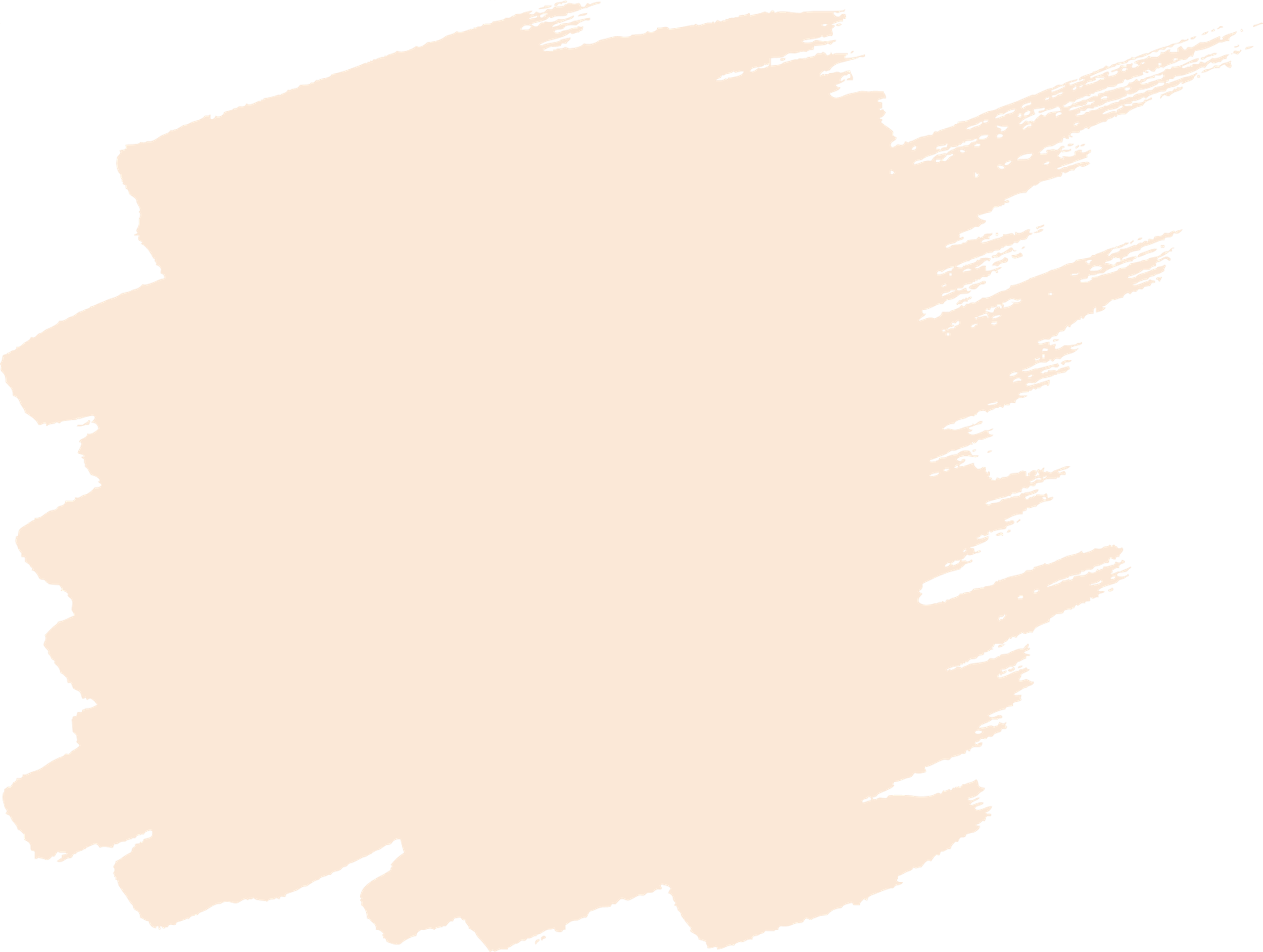 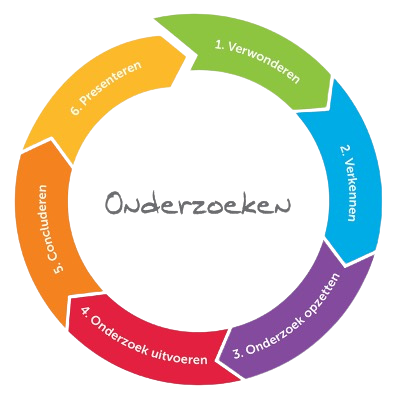 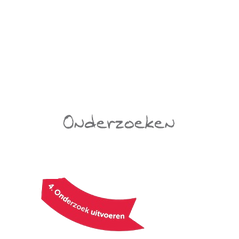 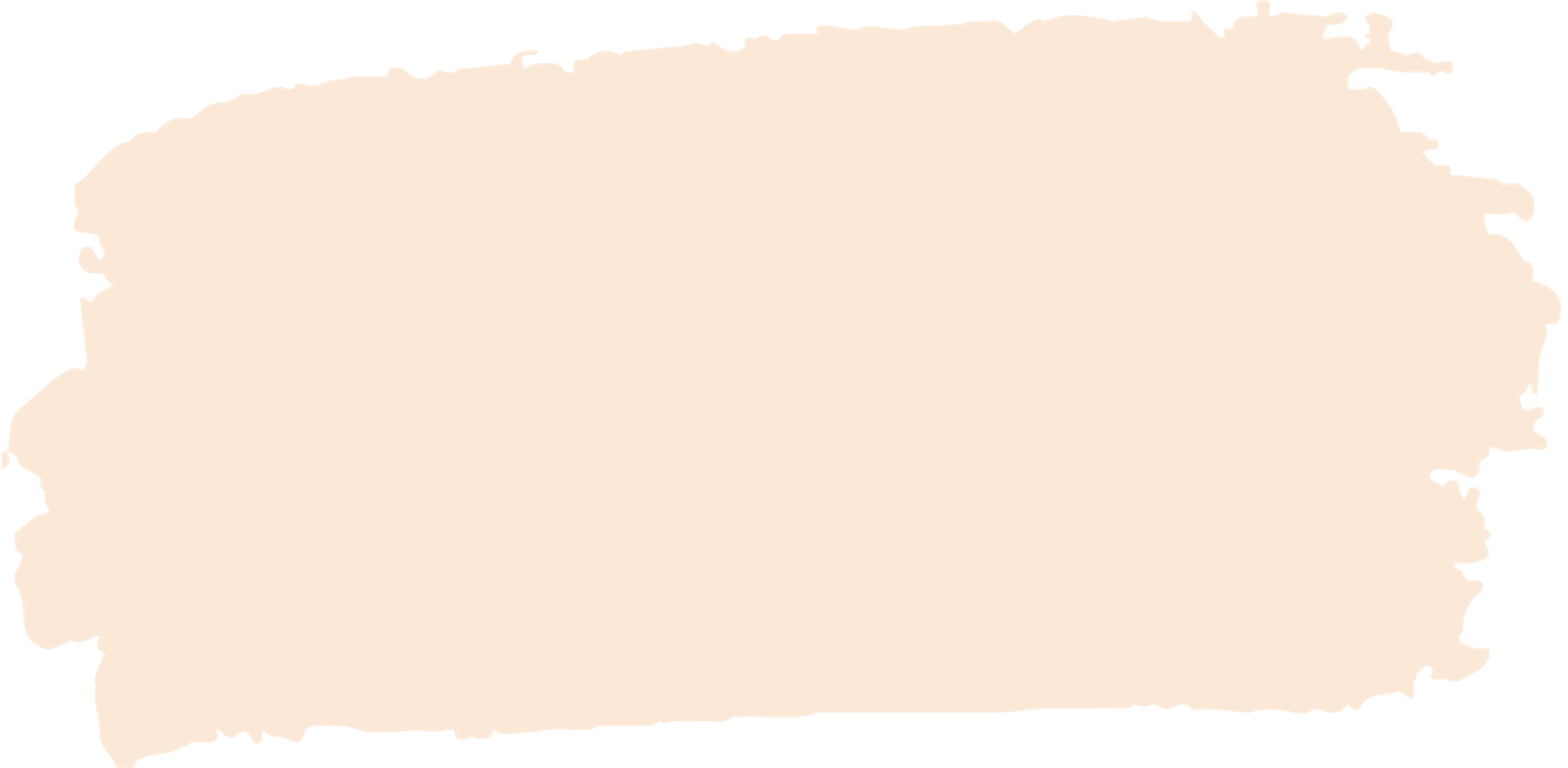 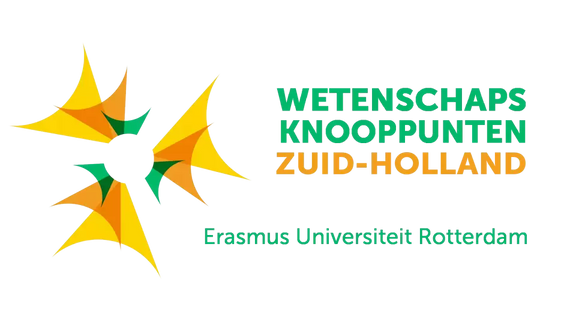 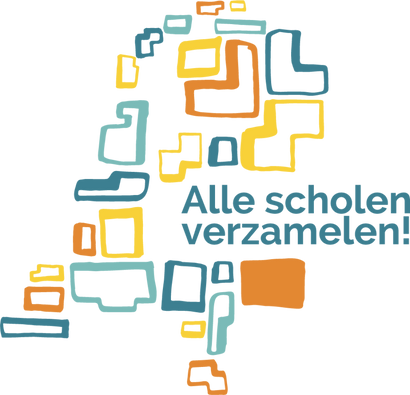 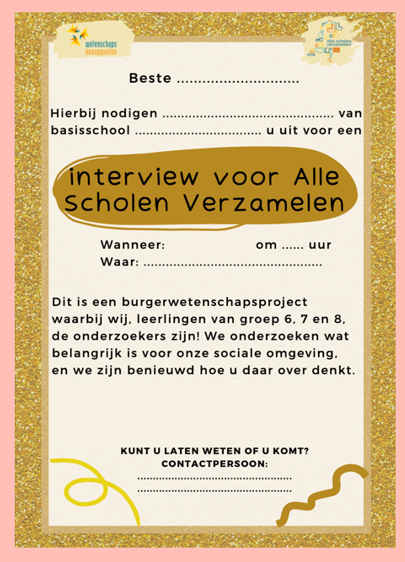 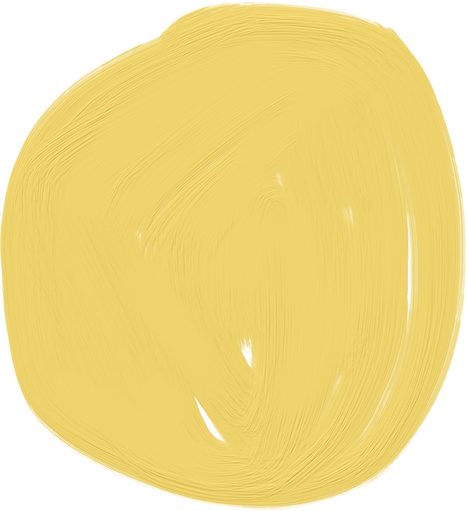 Ieder groepje nodigt één sleutelfiguur uit!
Vul de uitnodiging in!
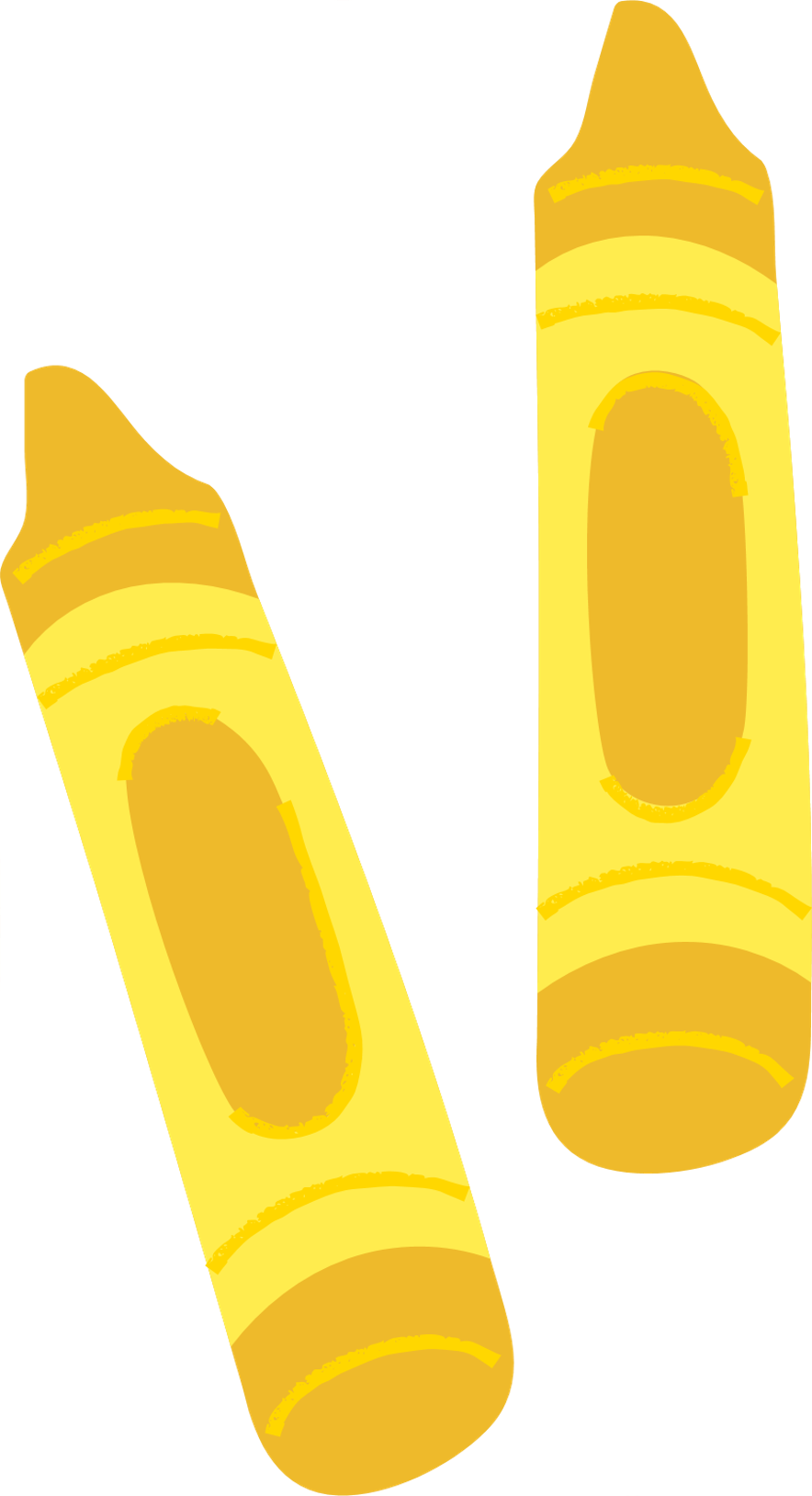 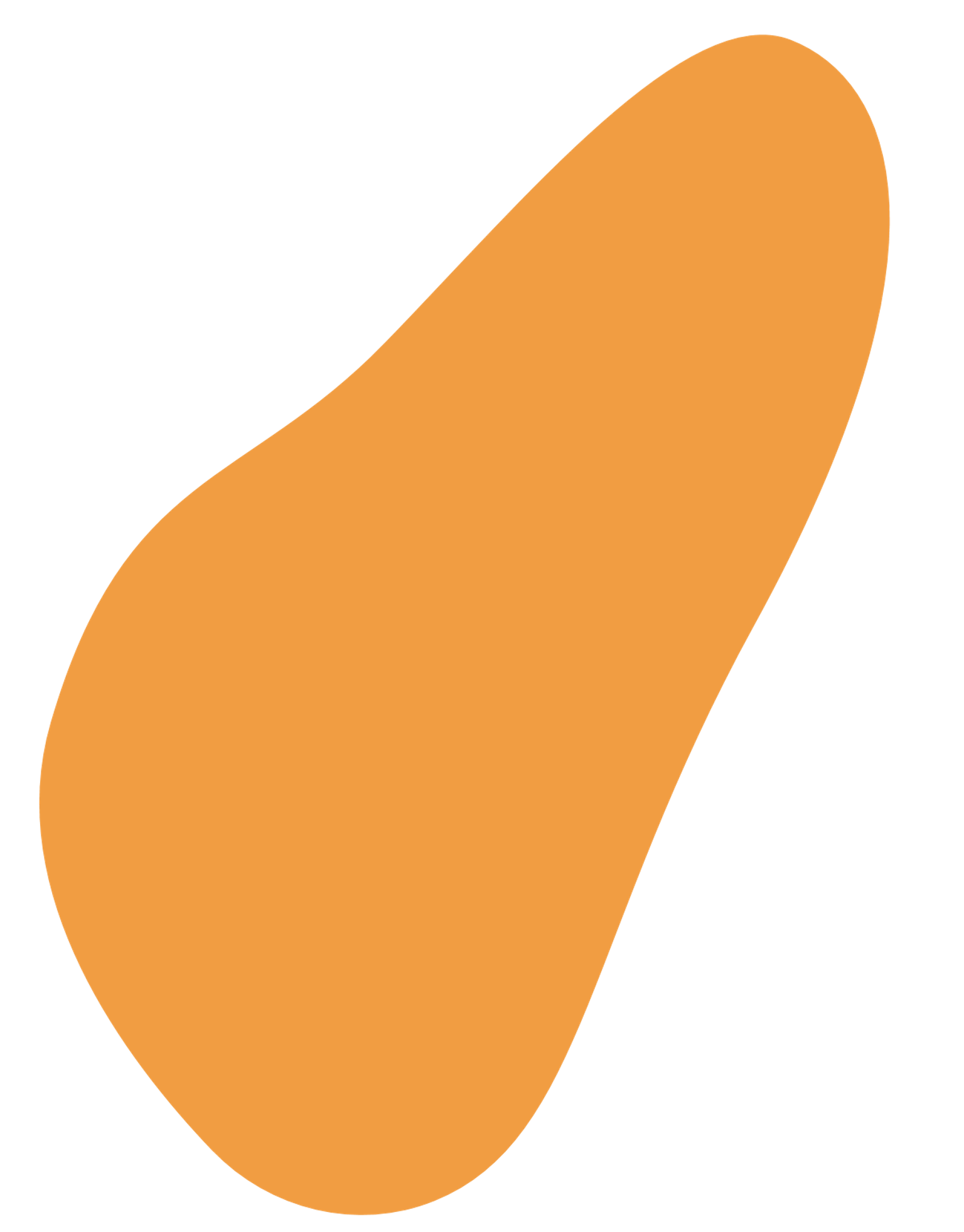 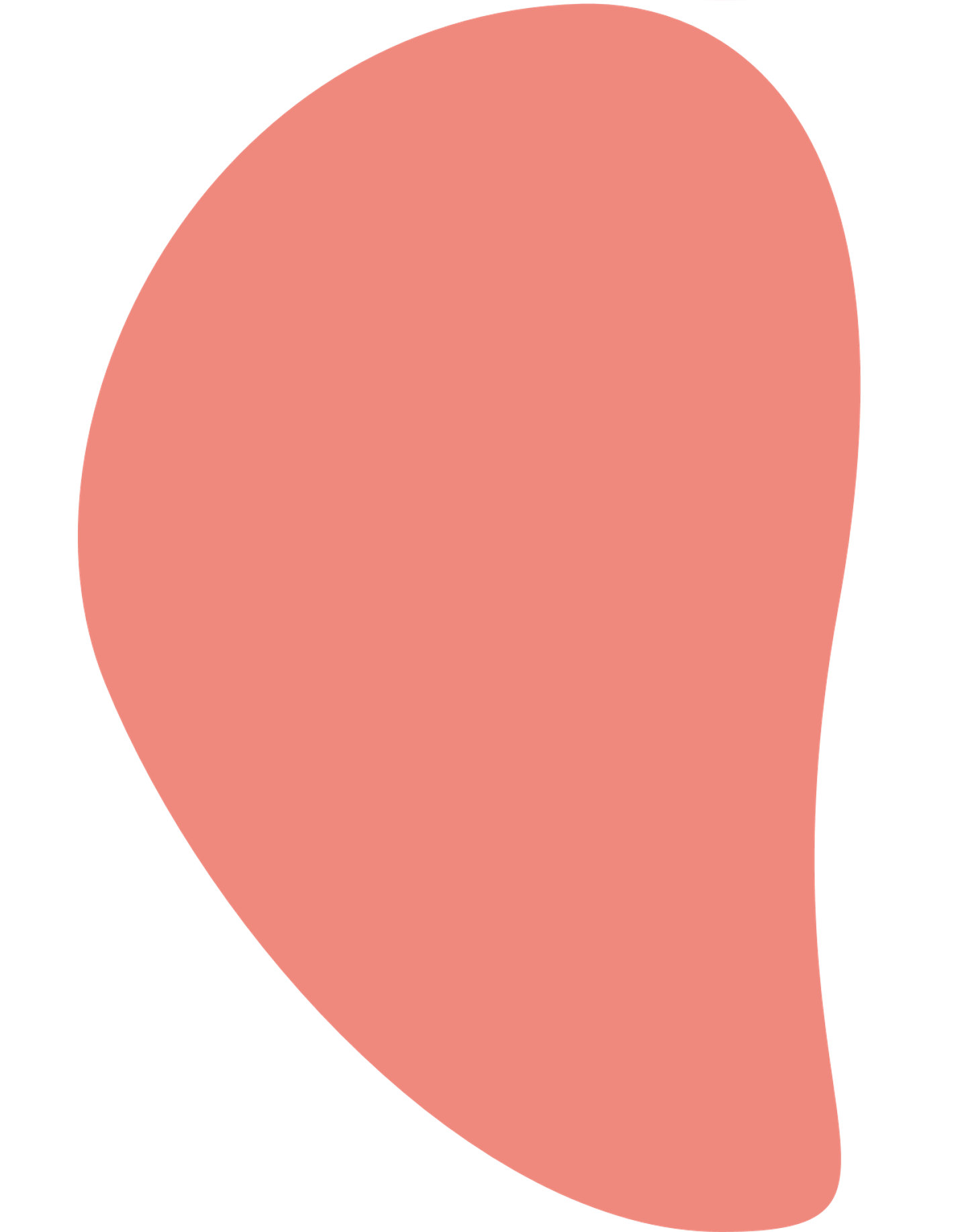 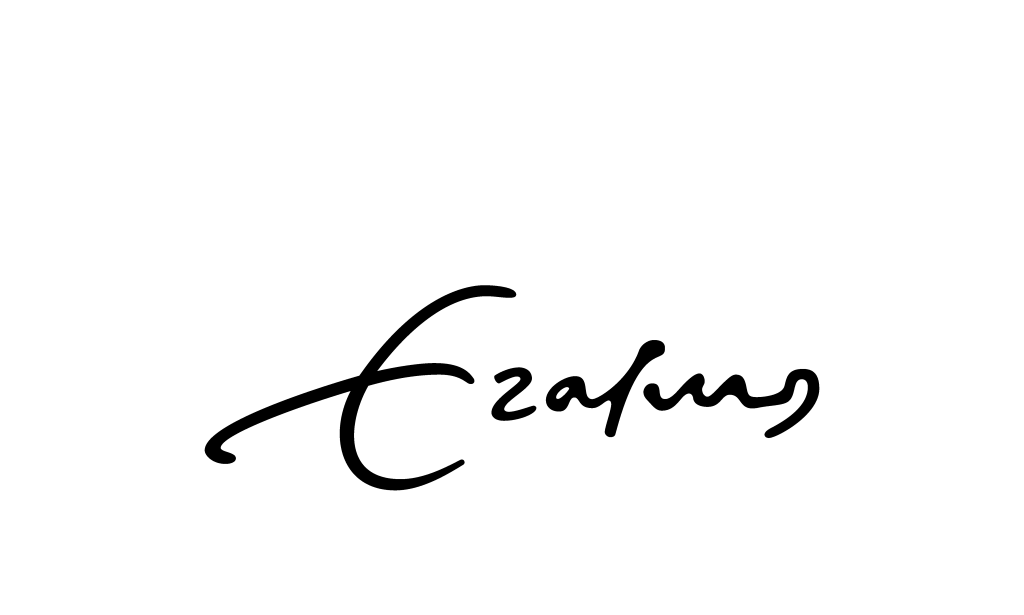 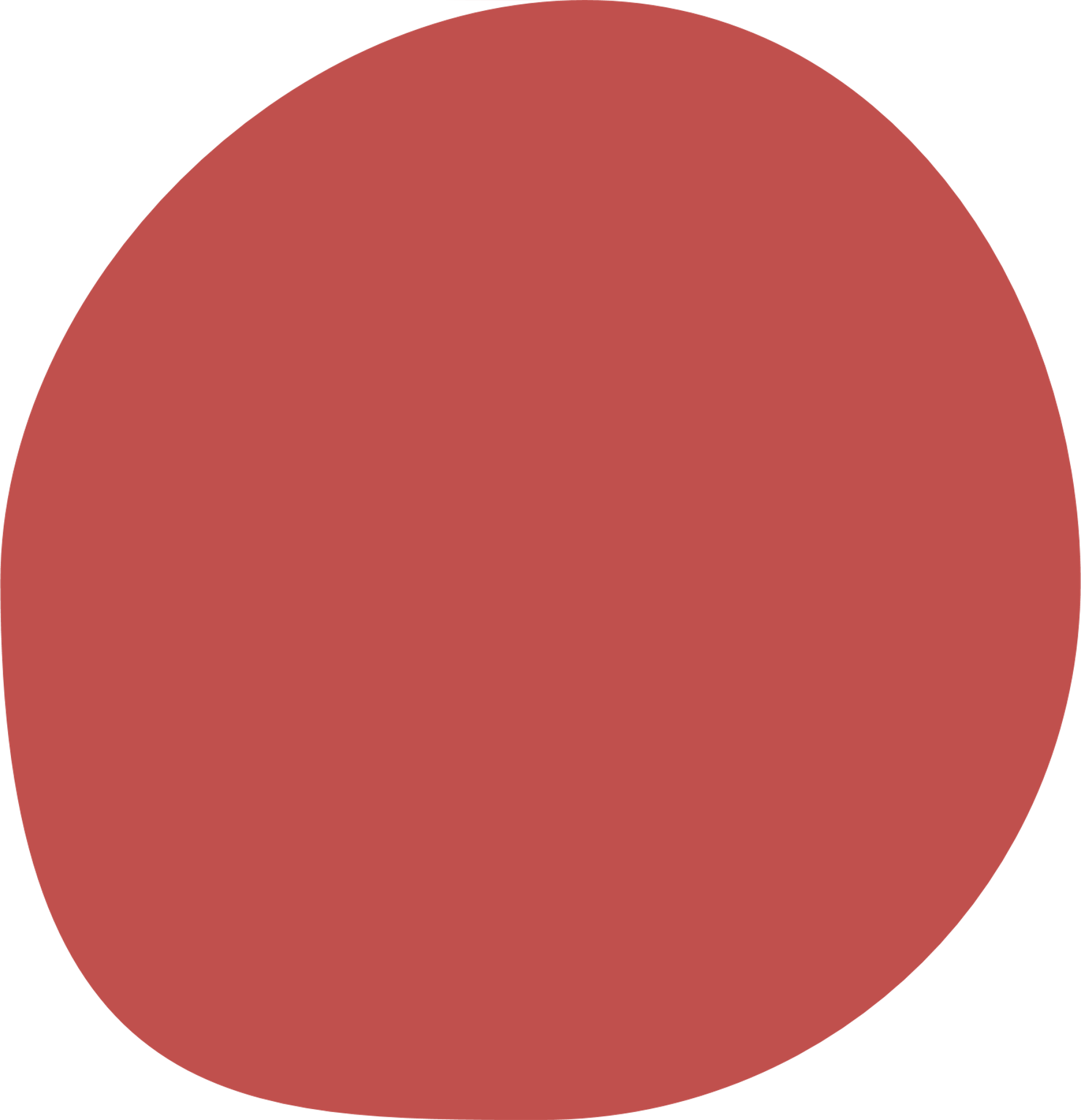 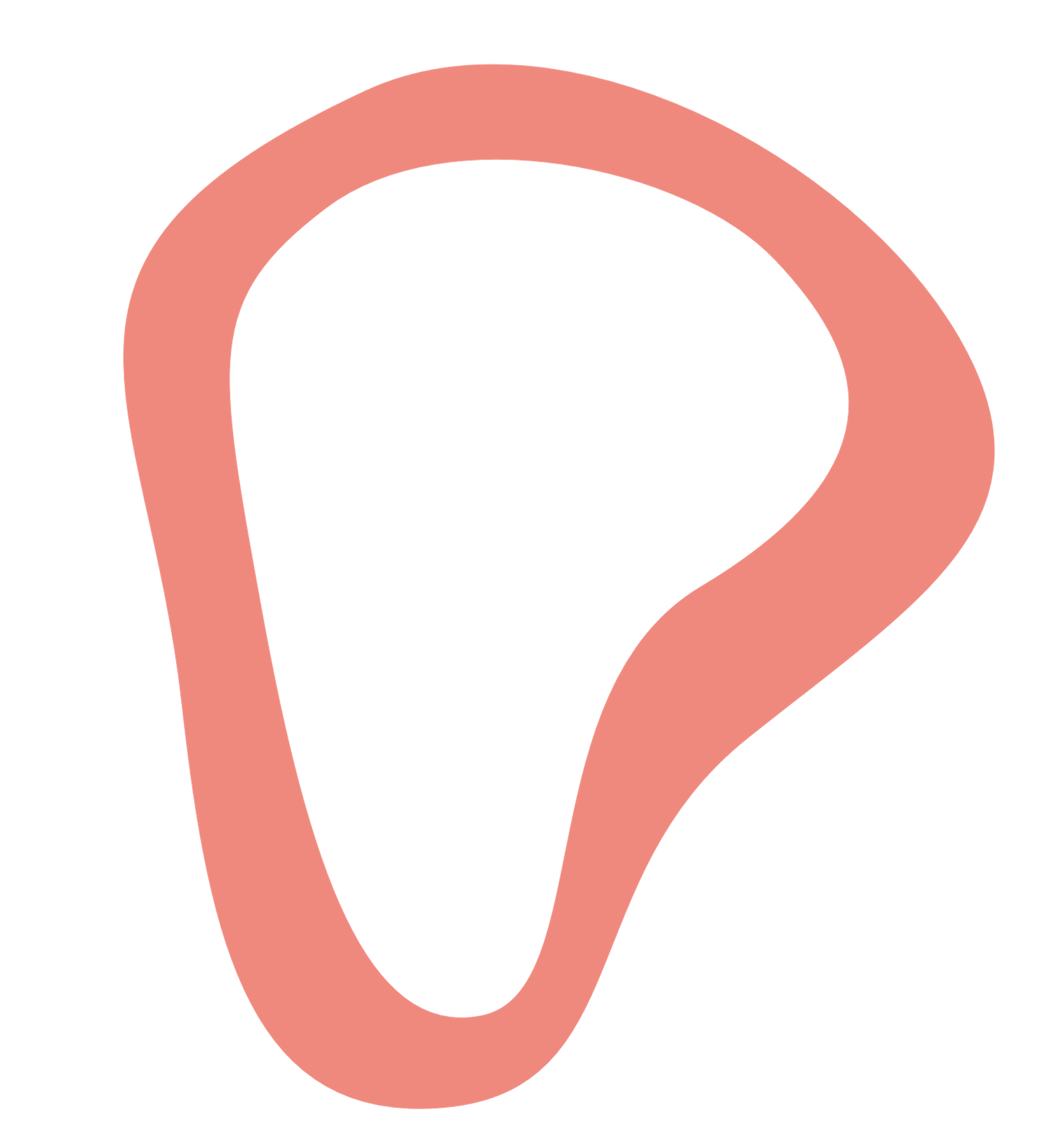 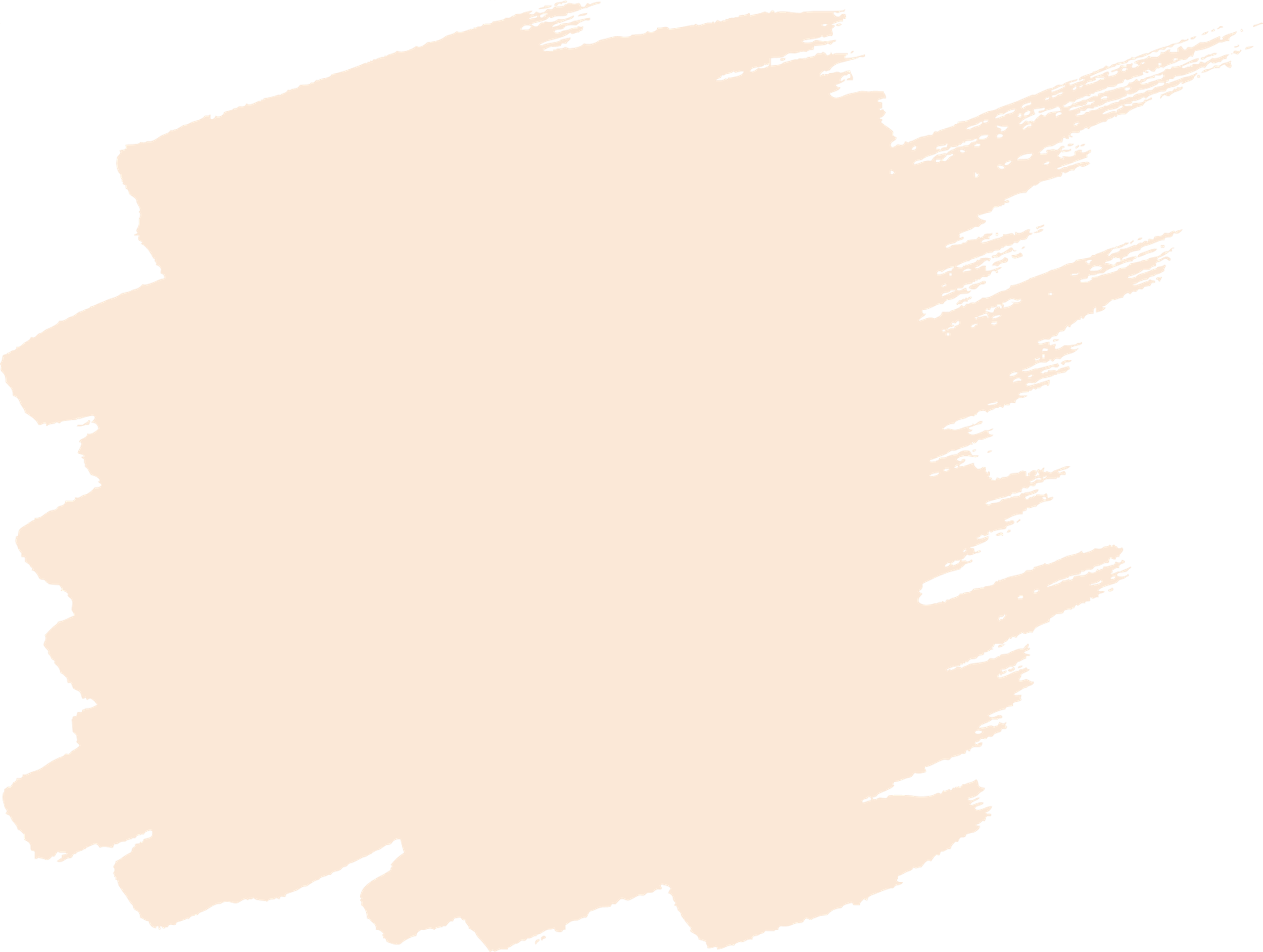 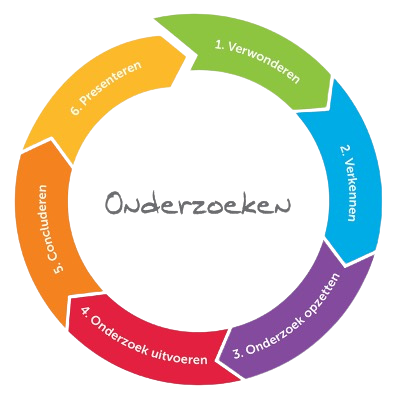 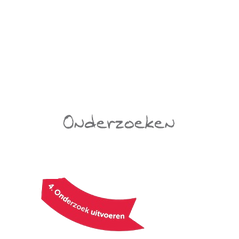 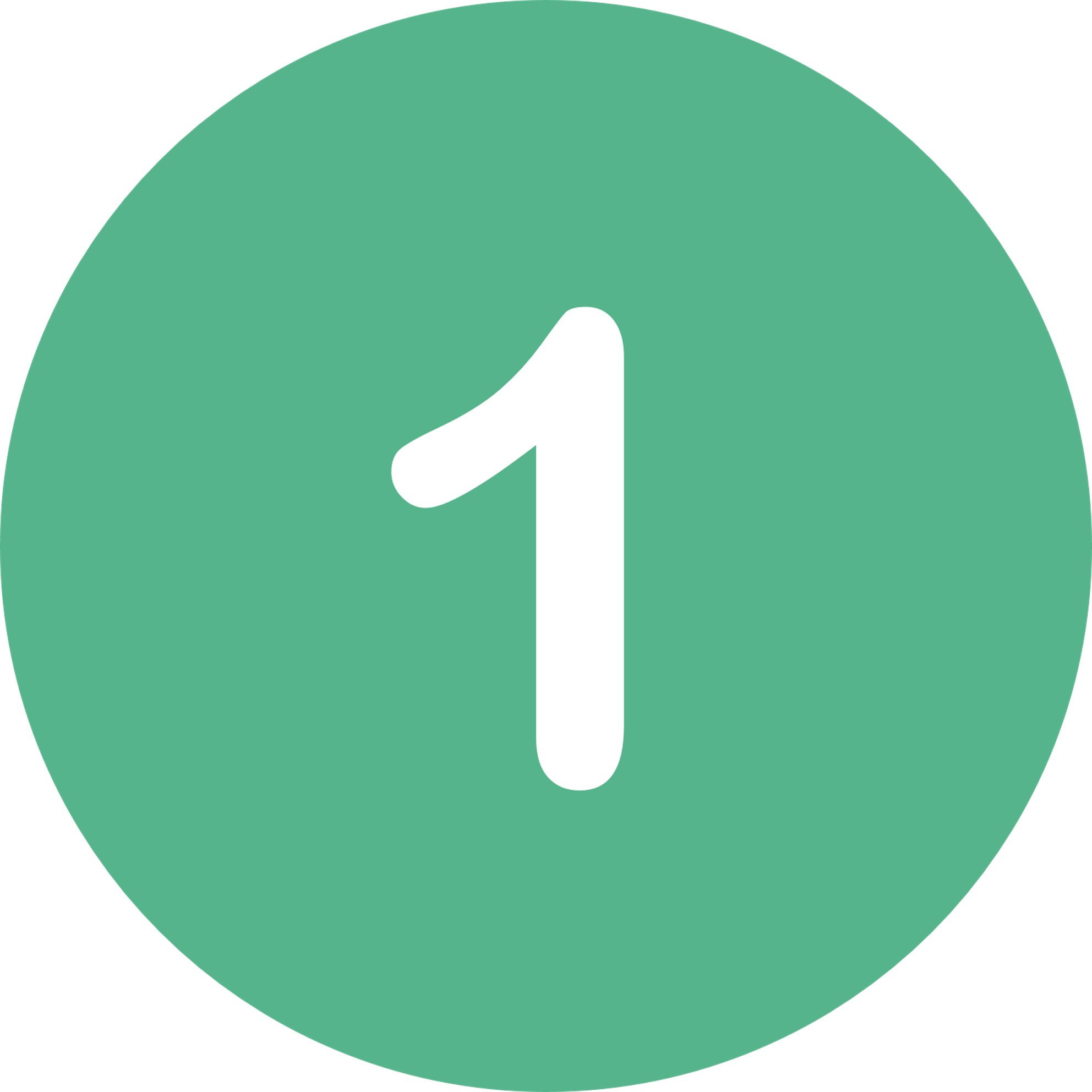 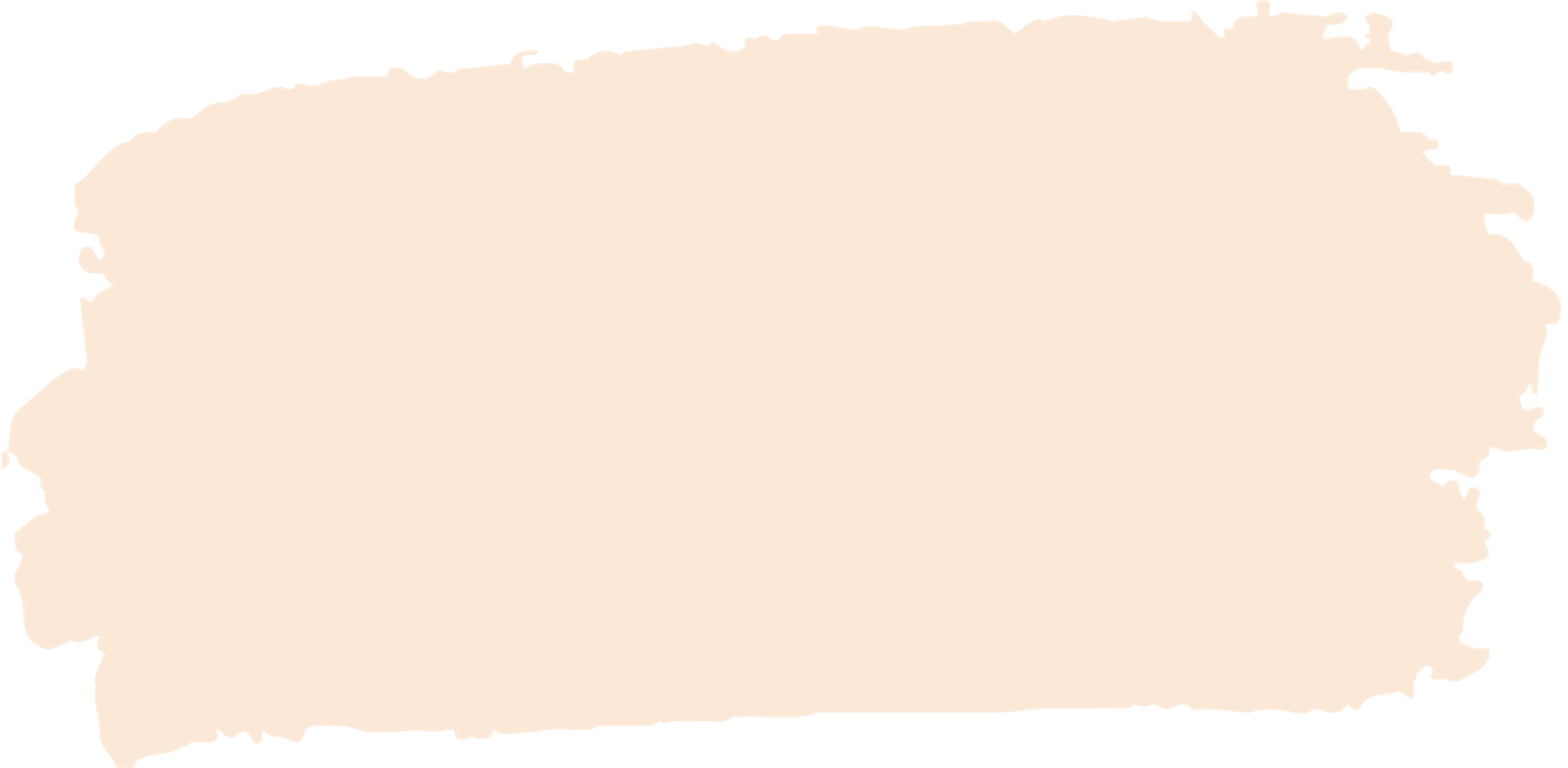 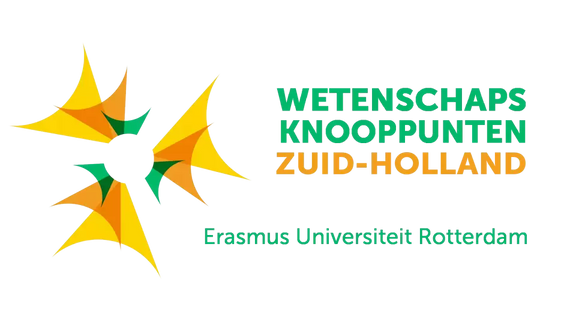 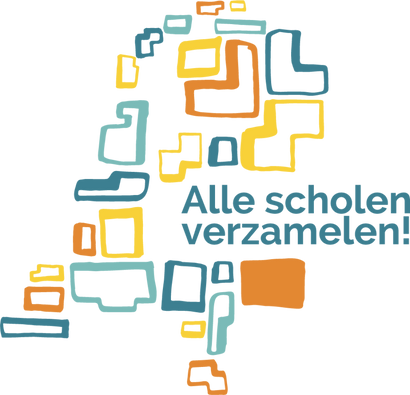 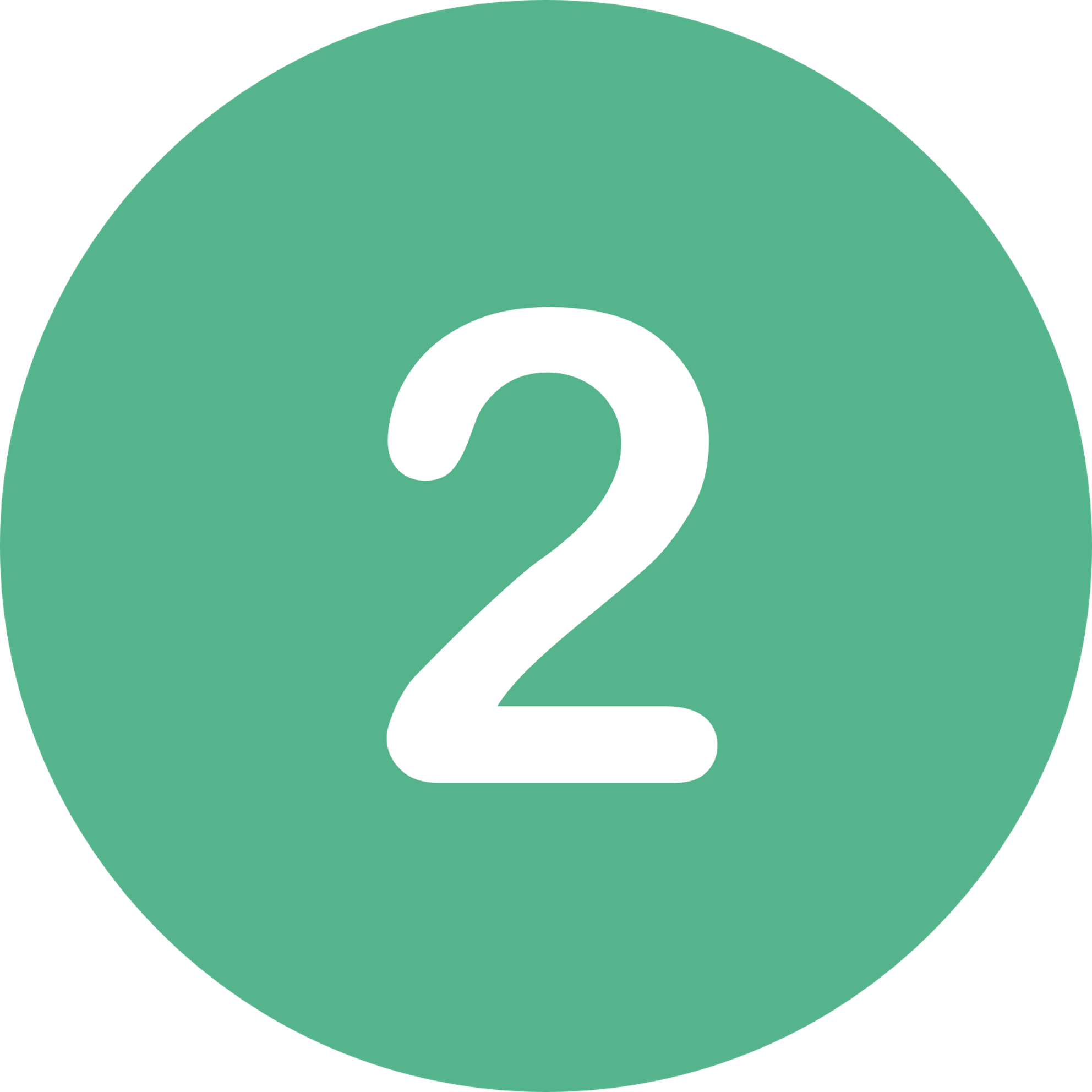 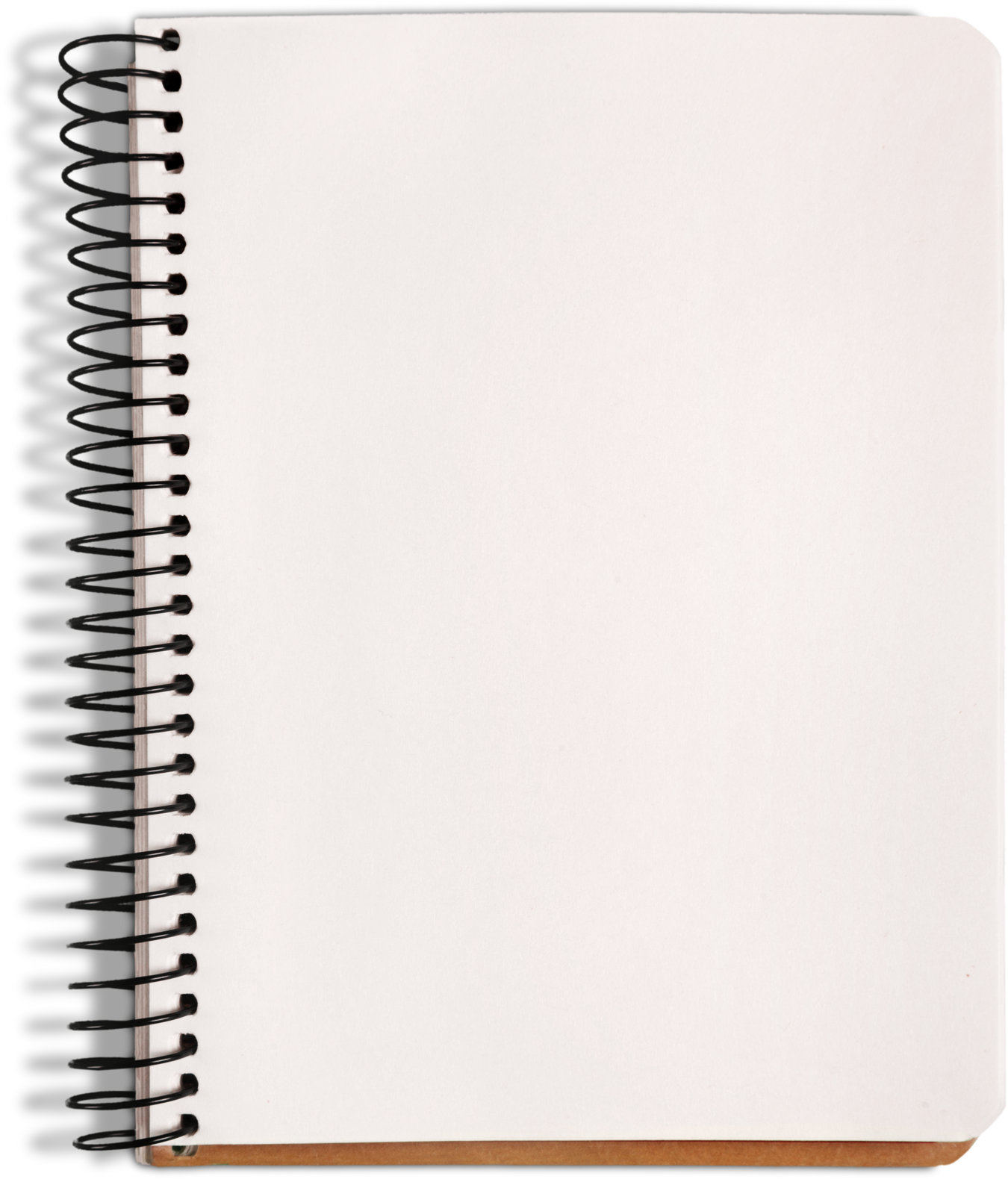 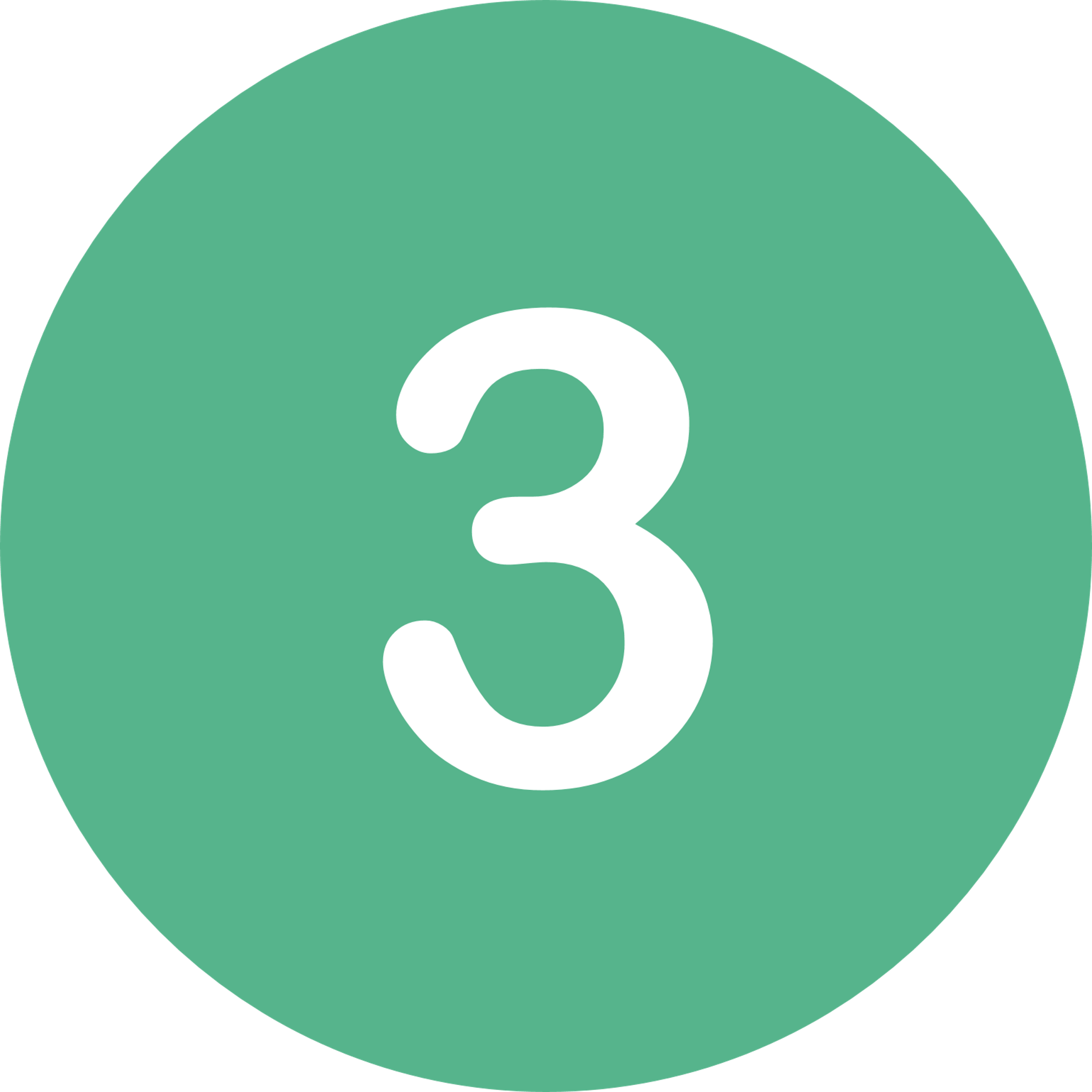 WERKBOEKJE
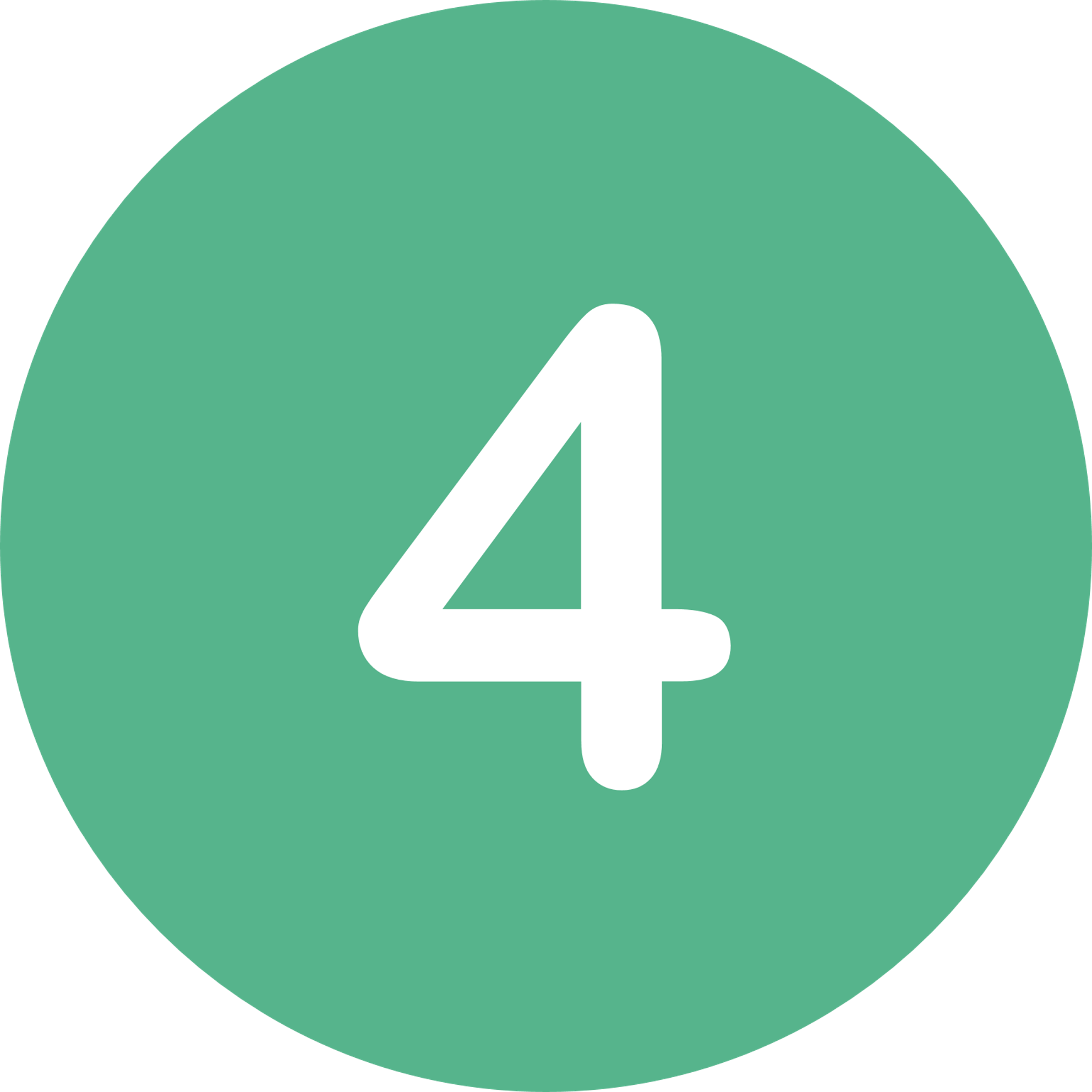 We gaan bladzijde 2 alvast invullen met de klas top 5!
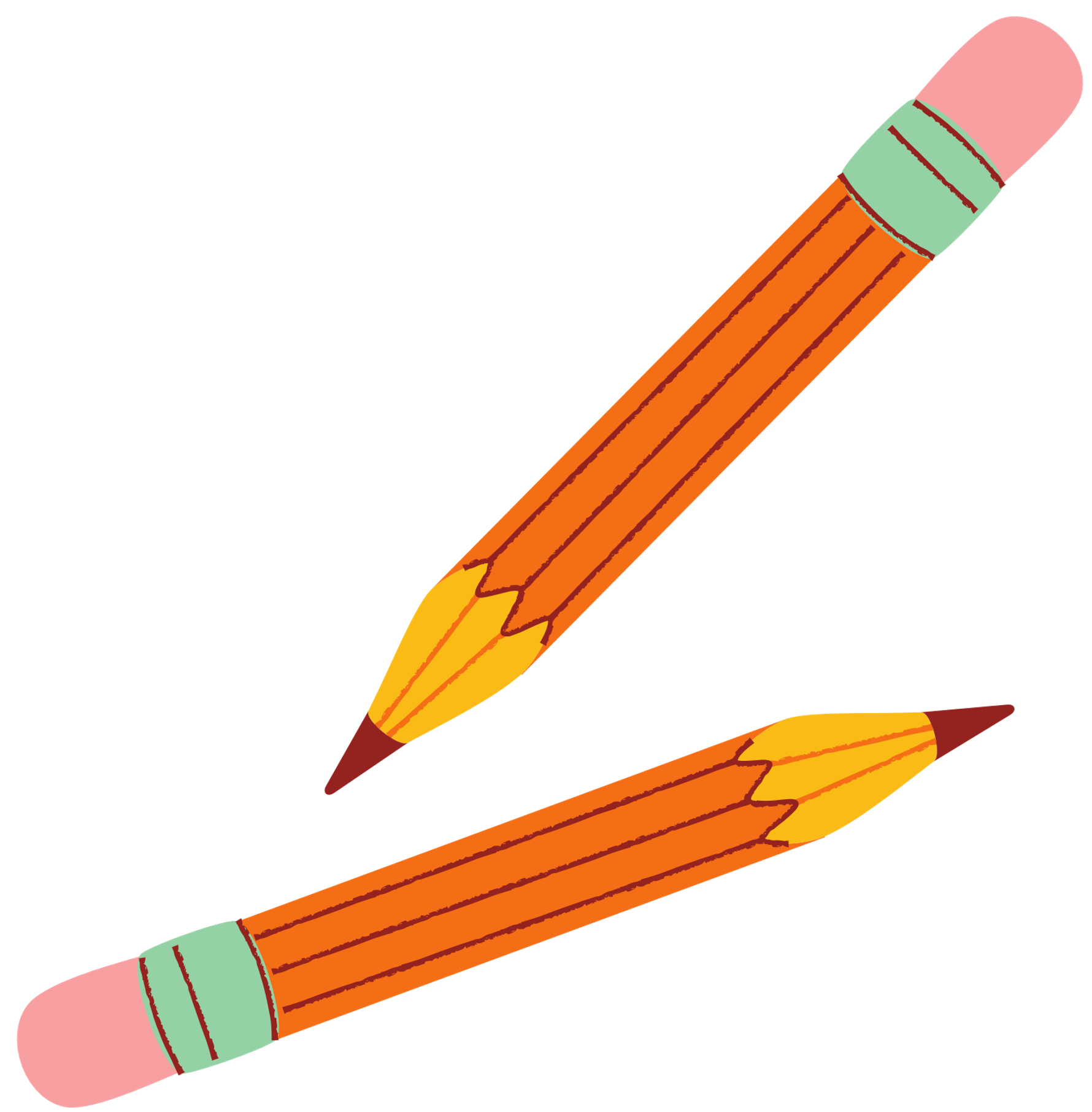 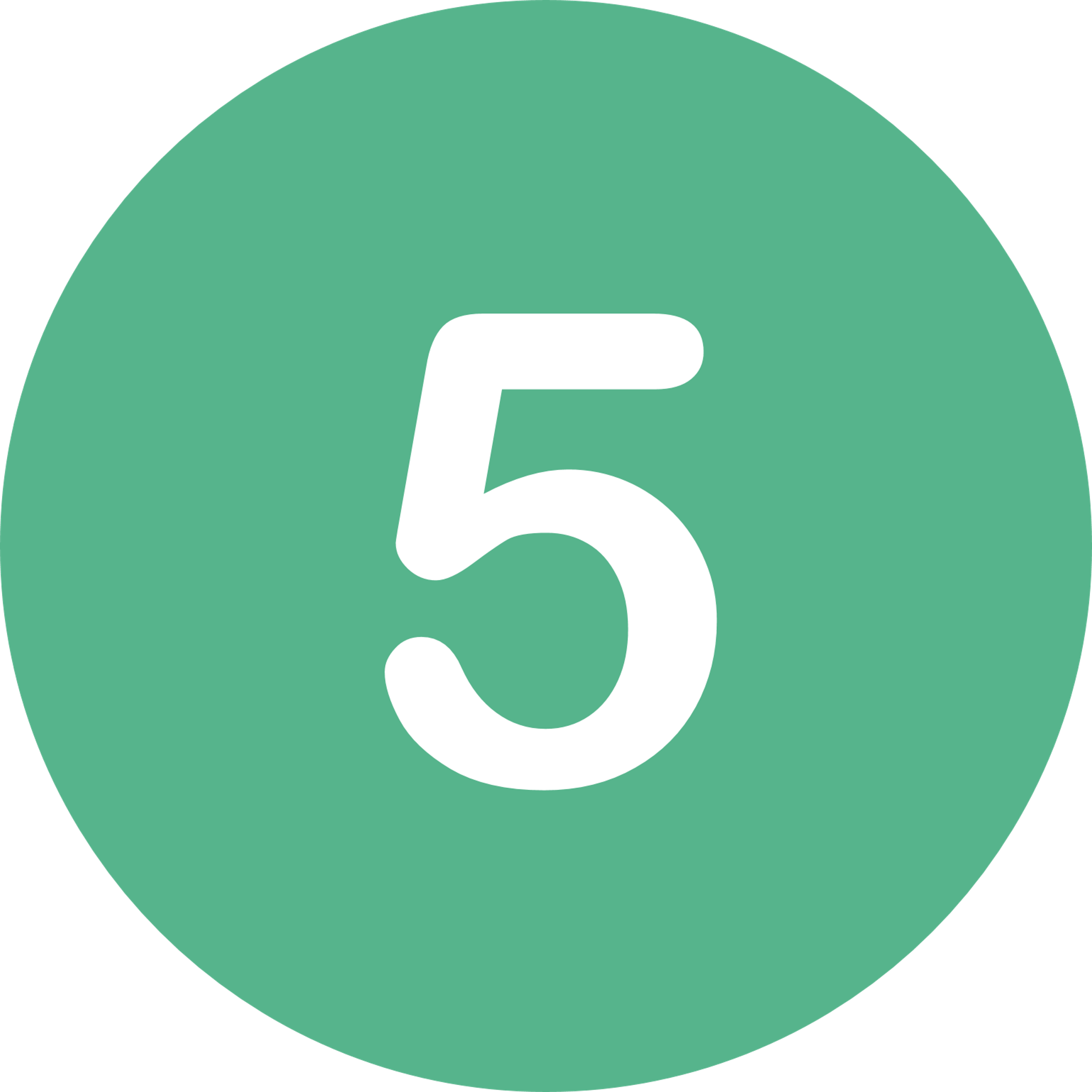 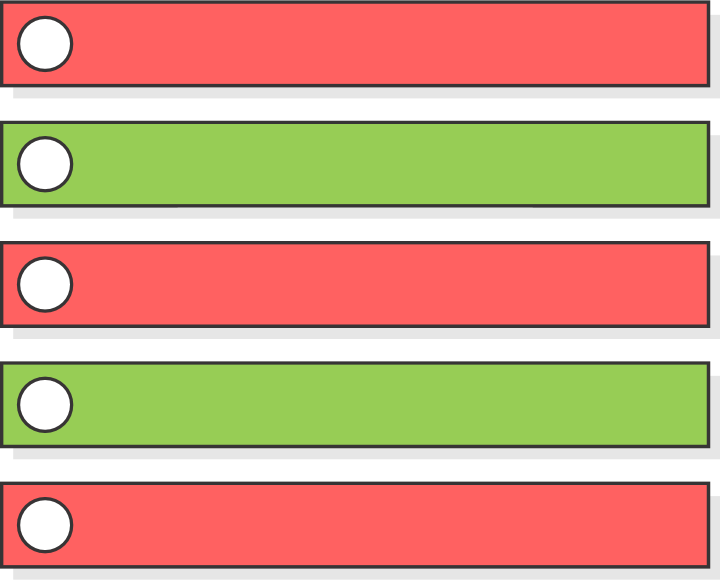 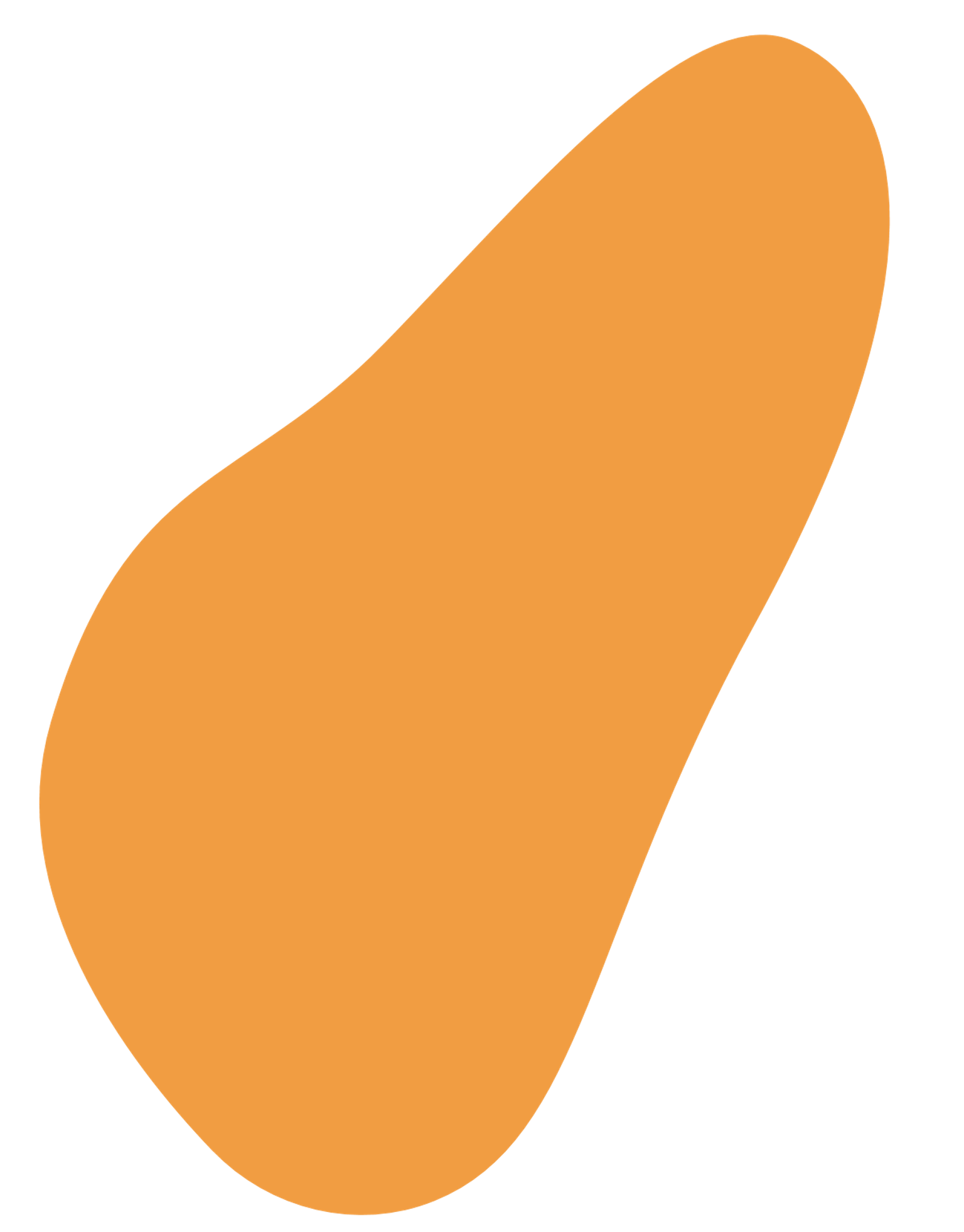 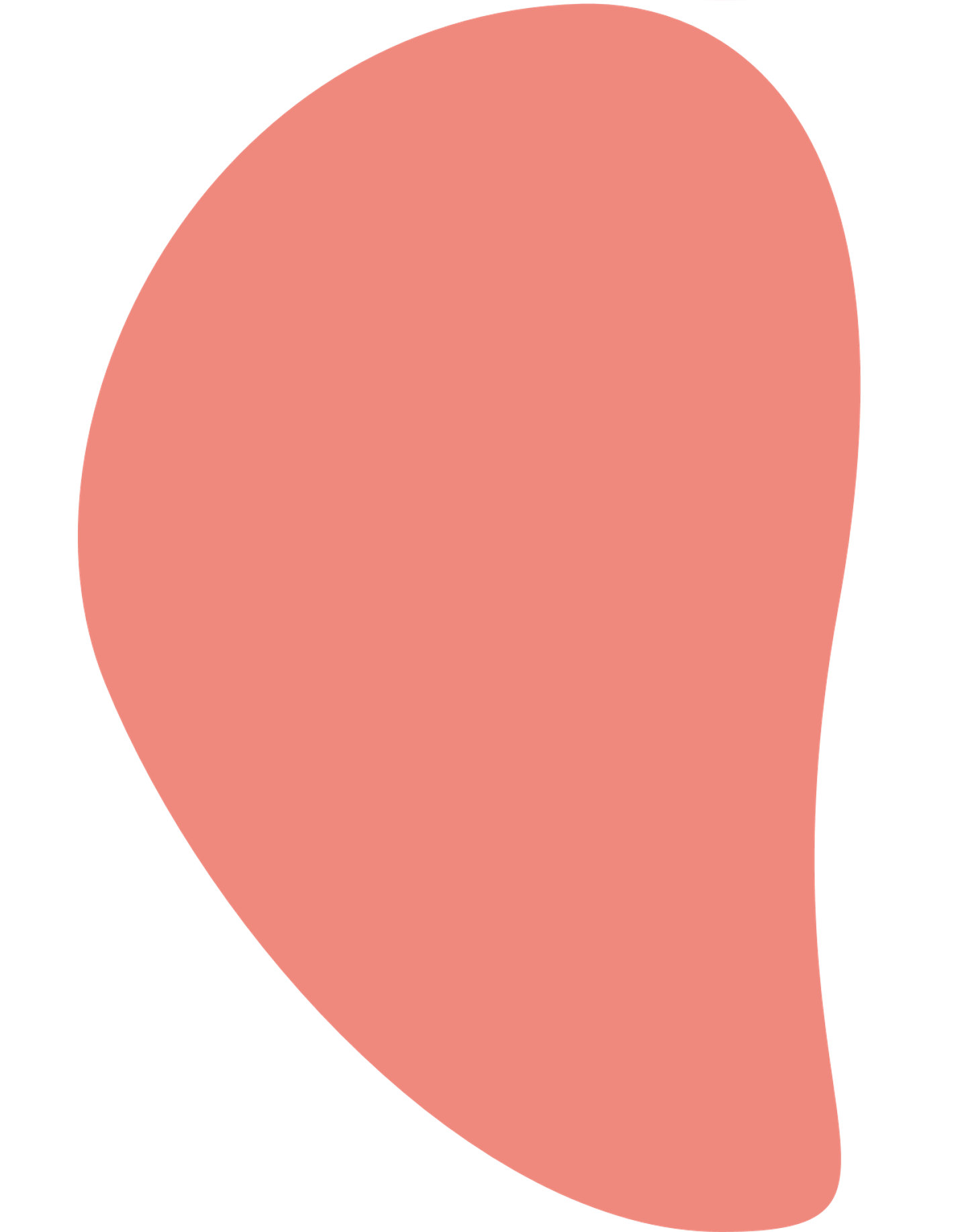 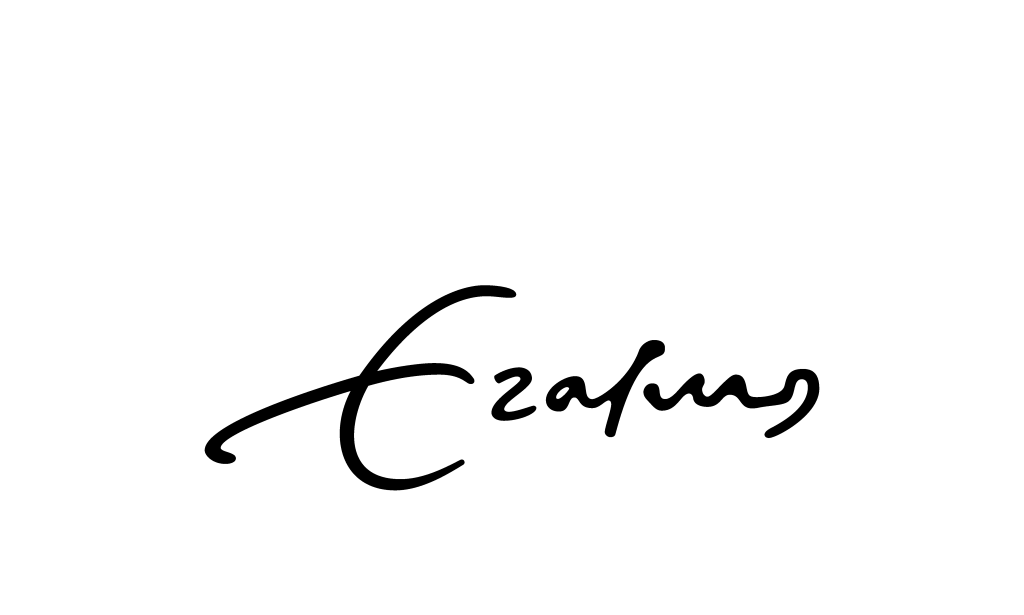 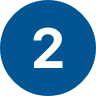 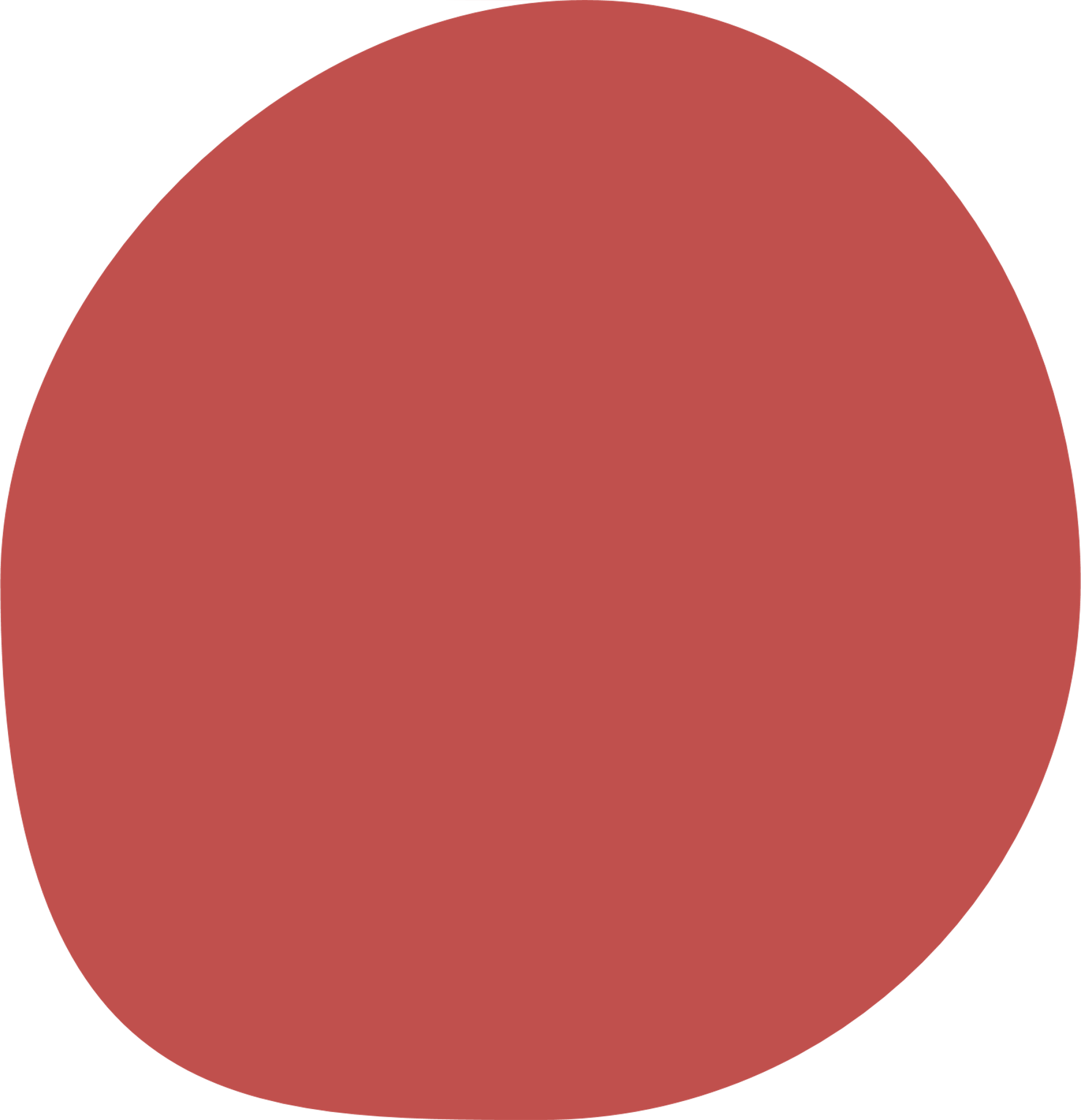 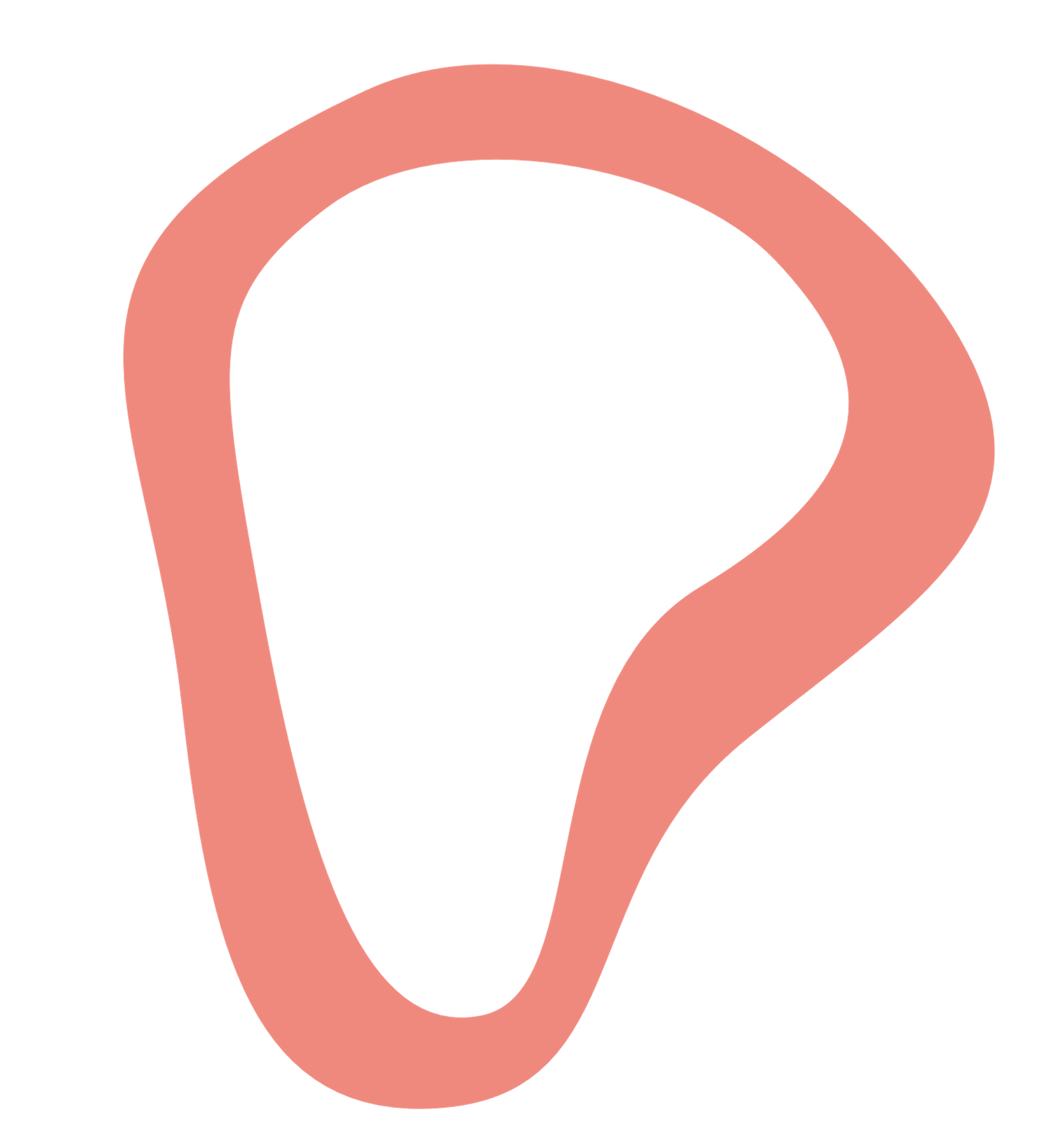 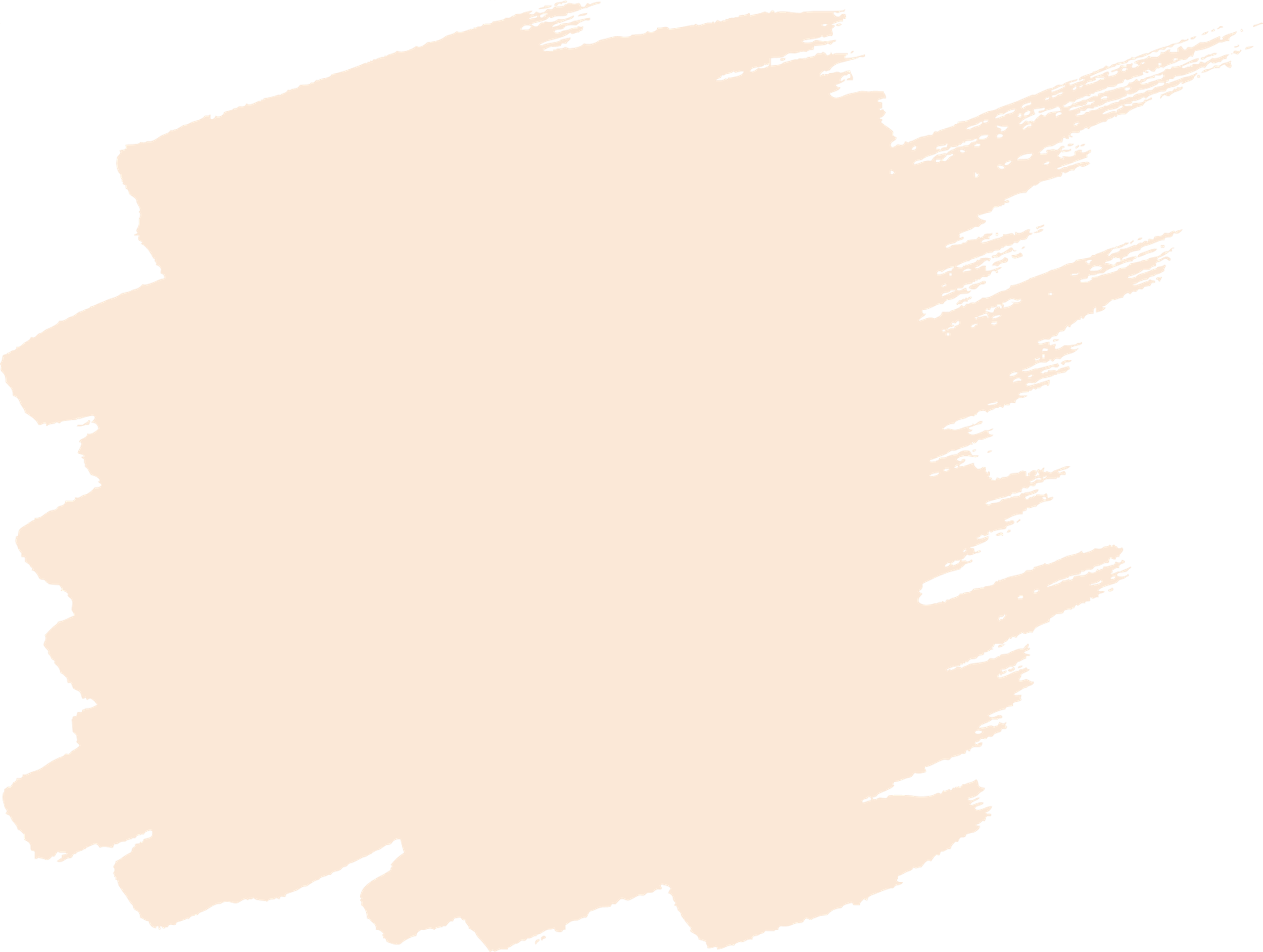 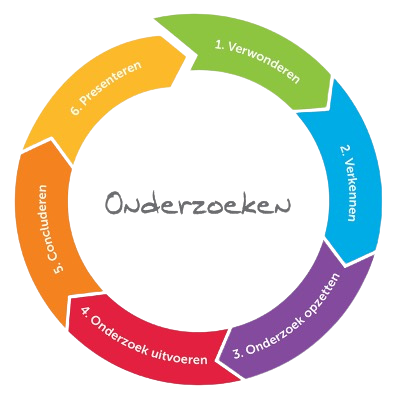 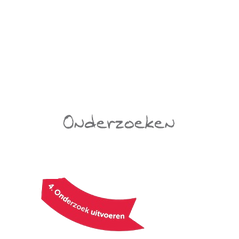 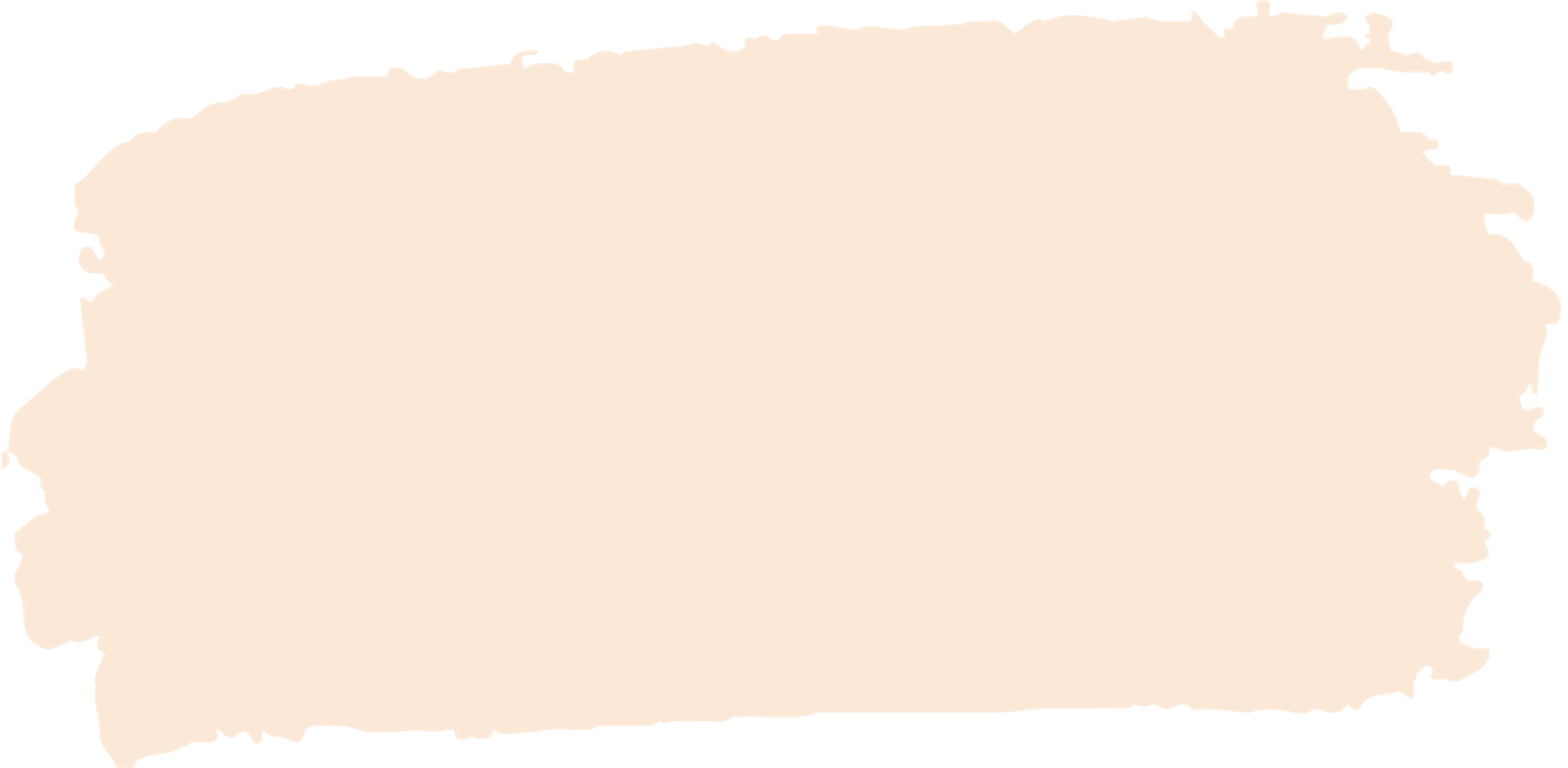 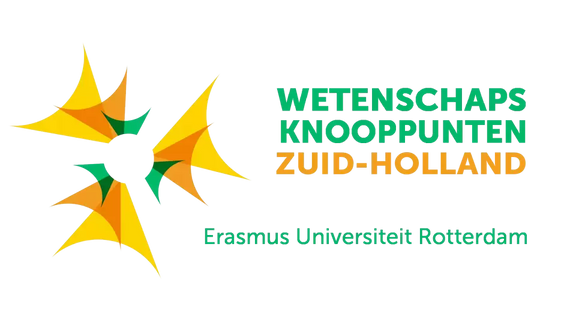 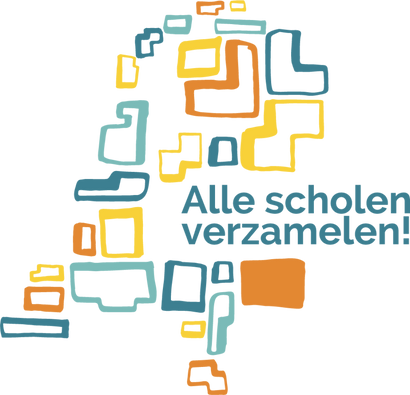 DE DAG VAN HET ONDERZOEK
je kunt hierbij één van de volgende rollen aannemen:
Interviewer
Analist
Vormgever
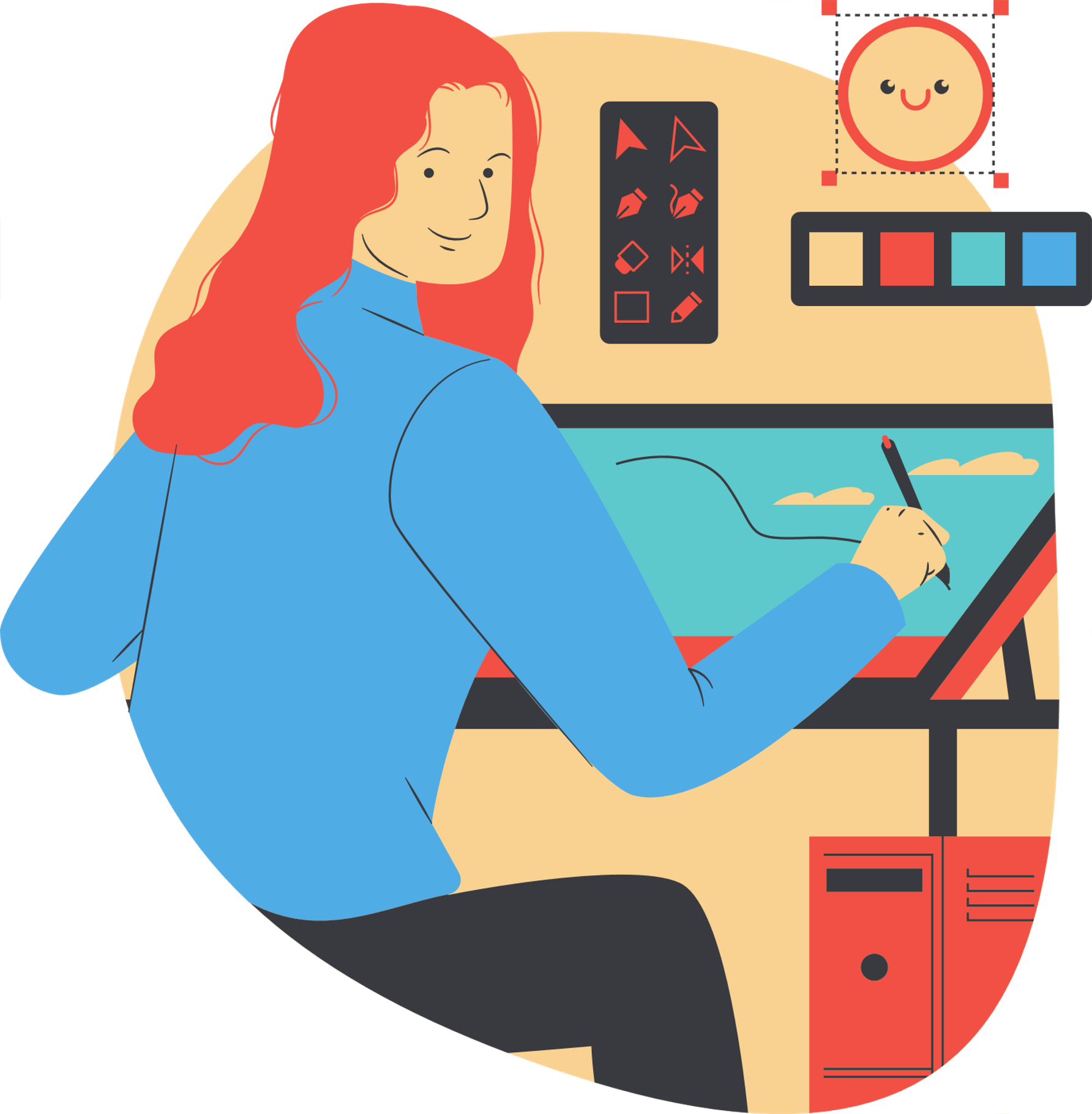 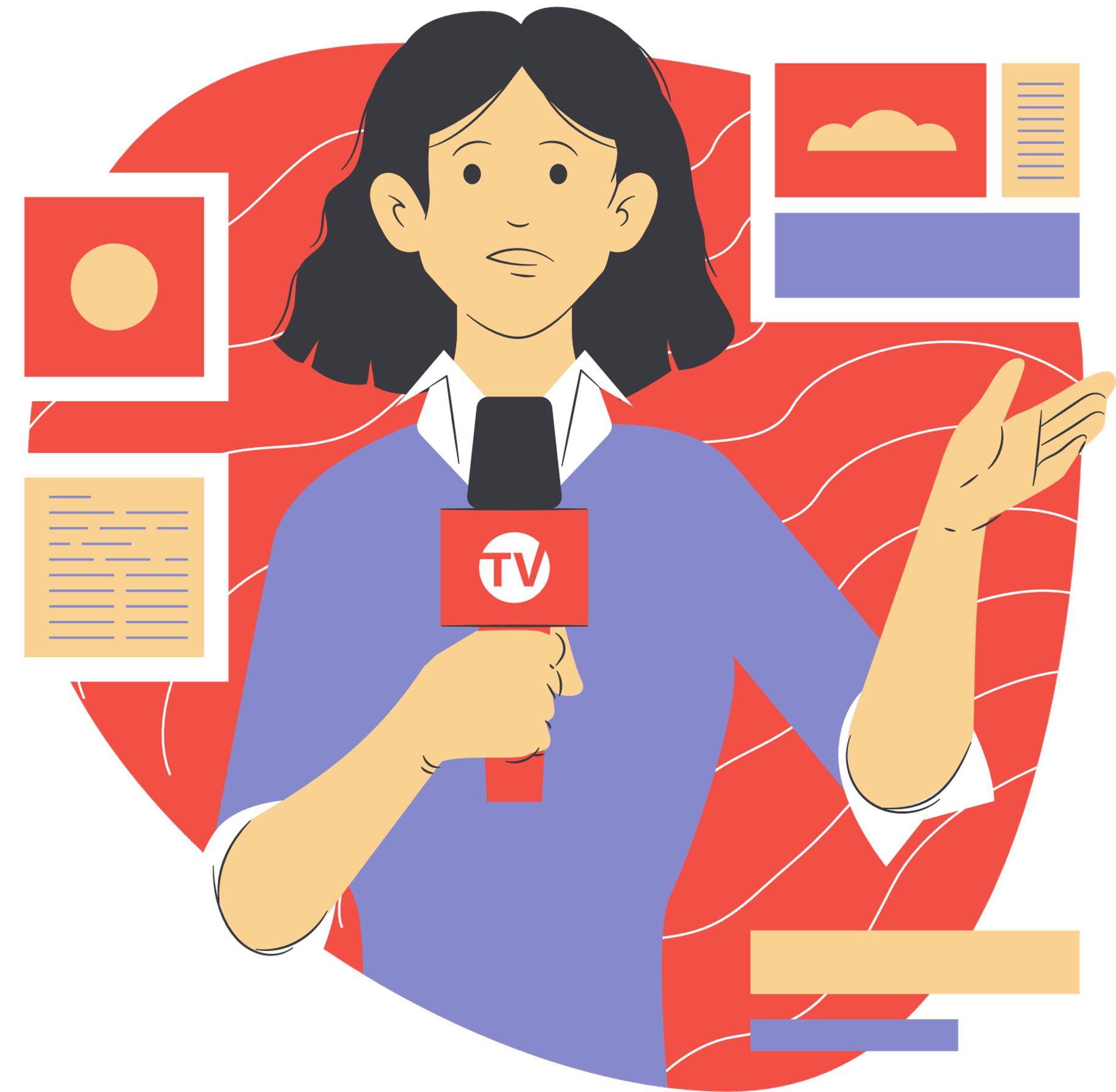 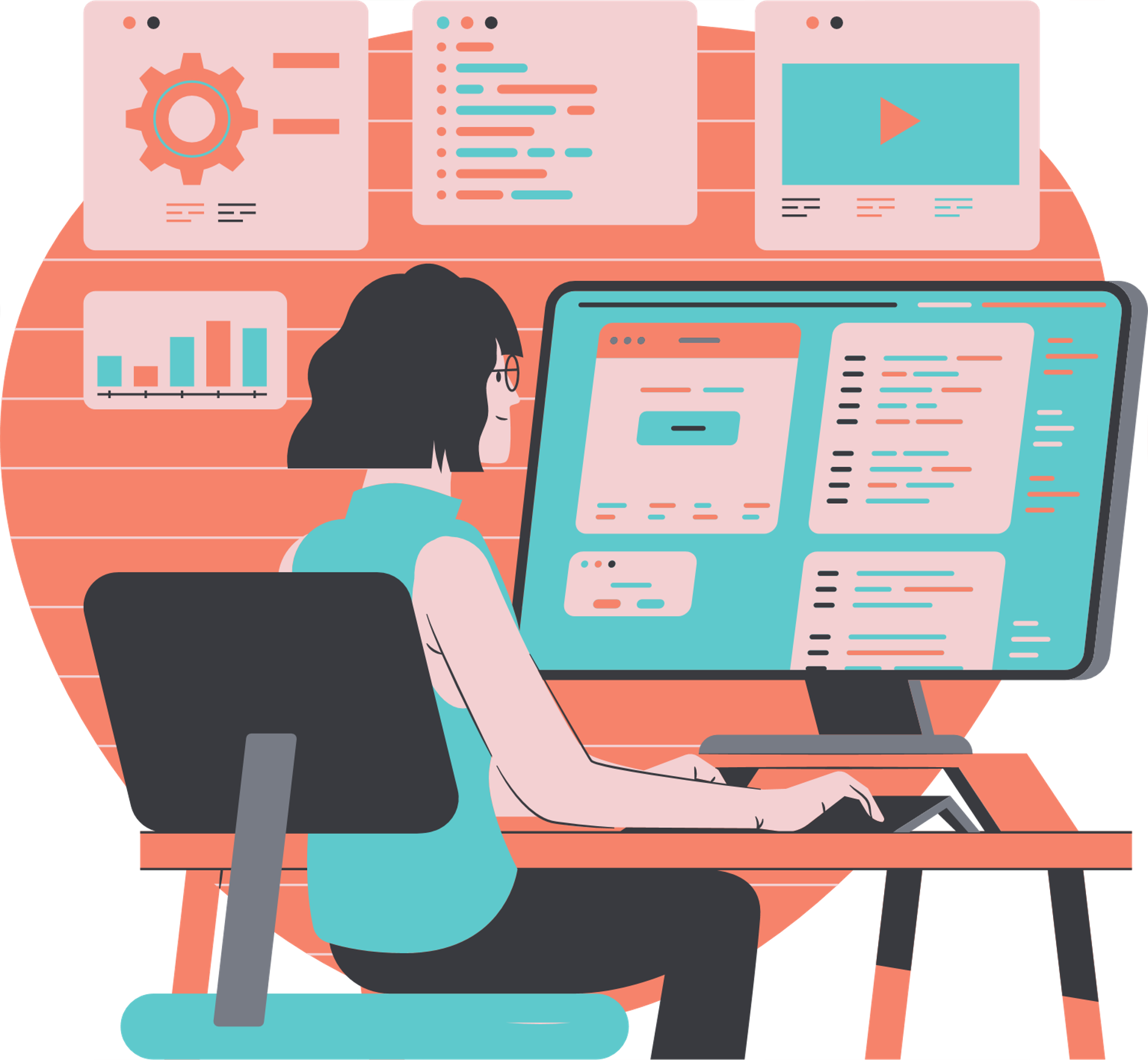 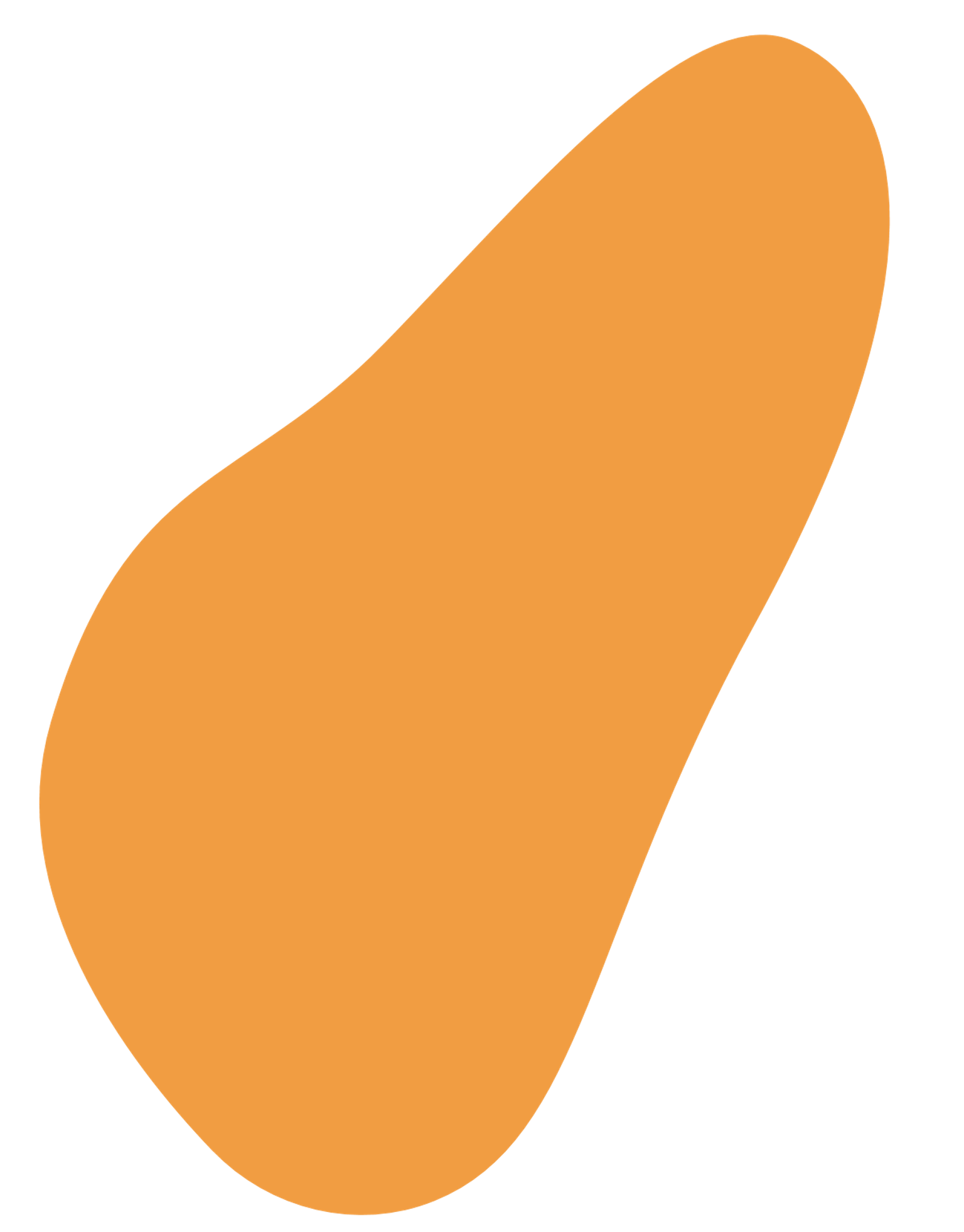 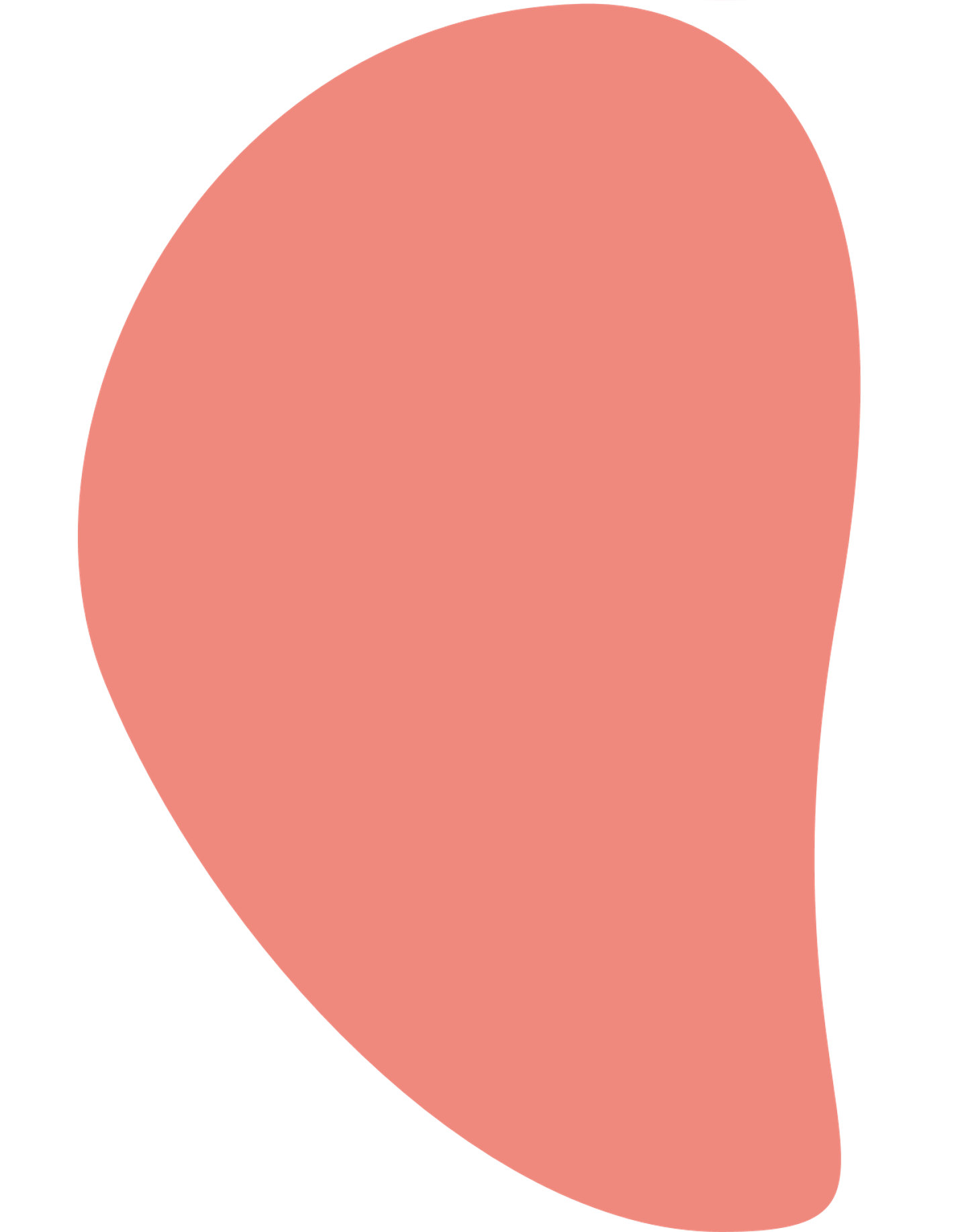 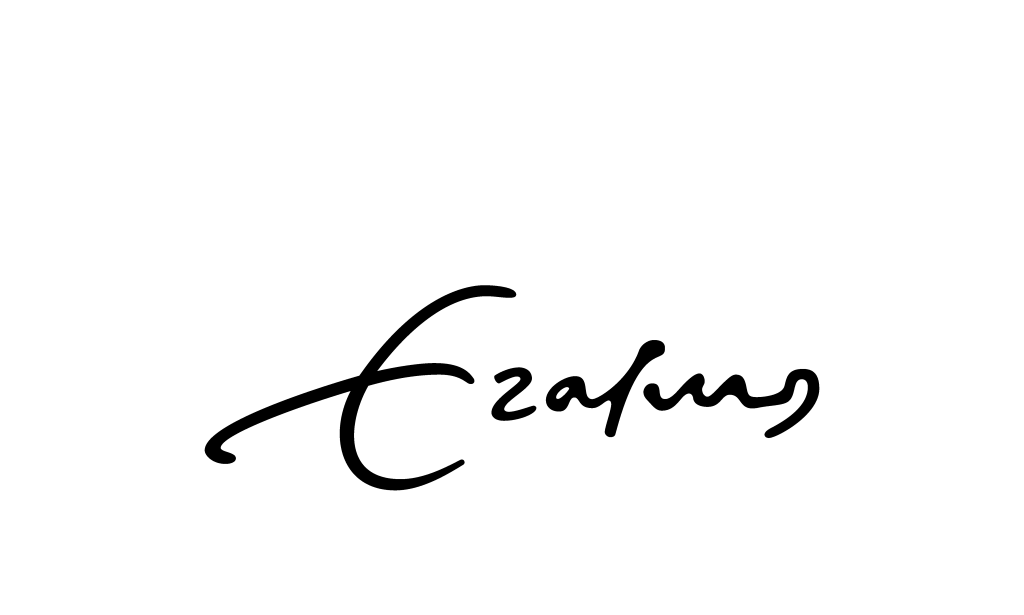